Financial Mathematics
Eigenvalues and eigenvectors
1
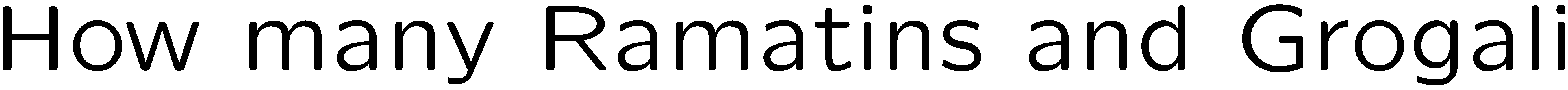 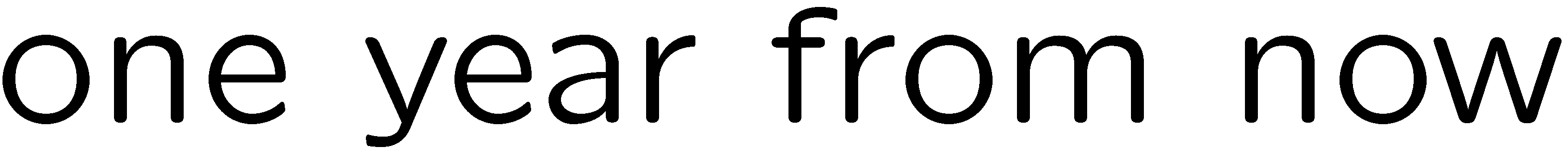 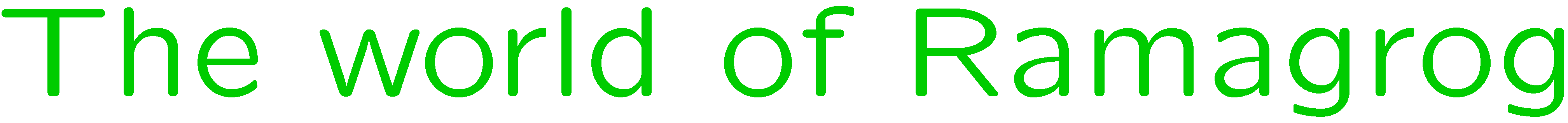 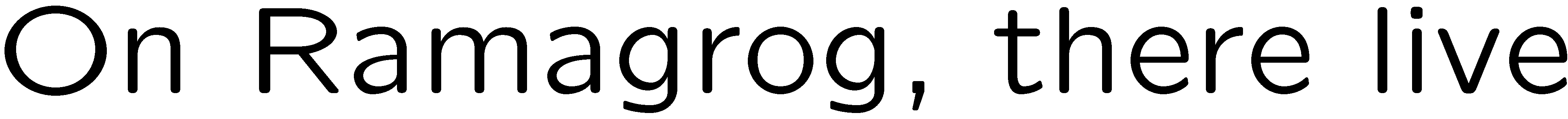 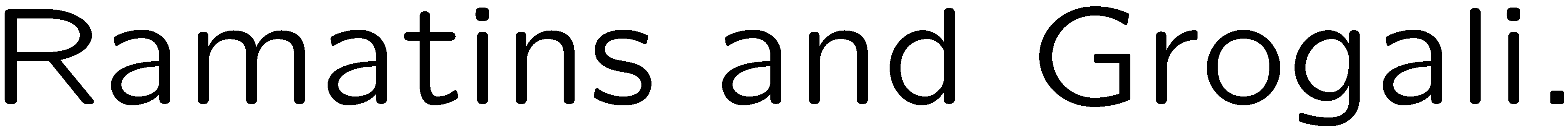 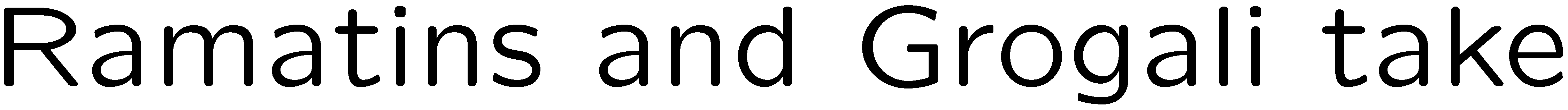 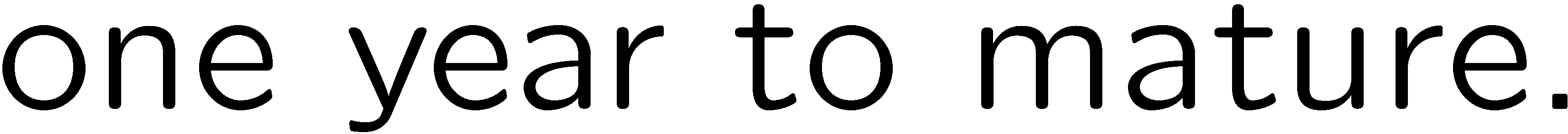 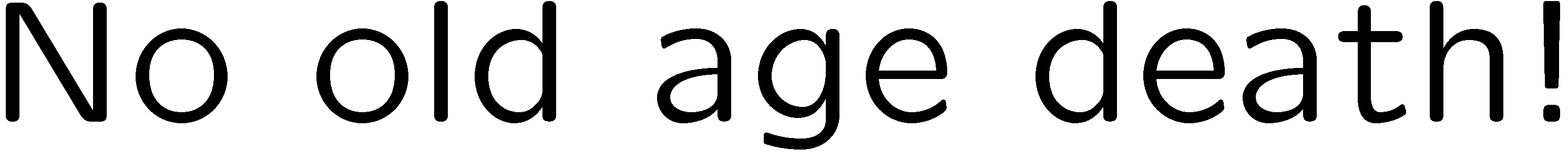 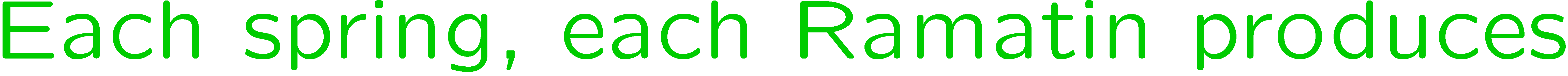 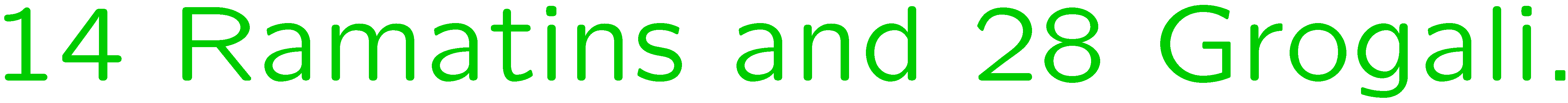 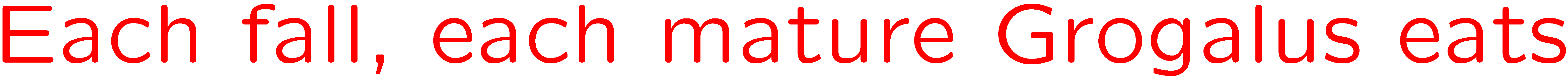 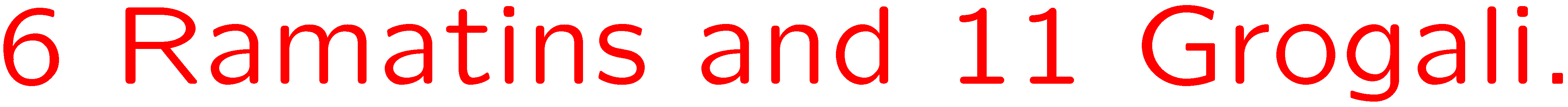 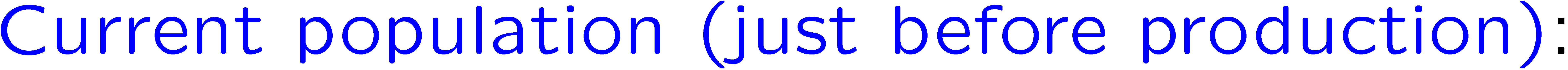 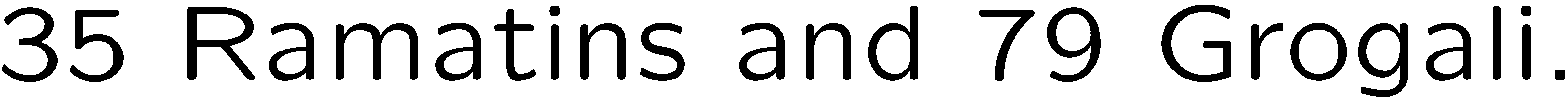 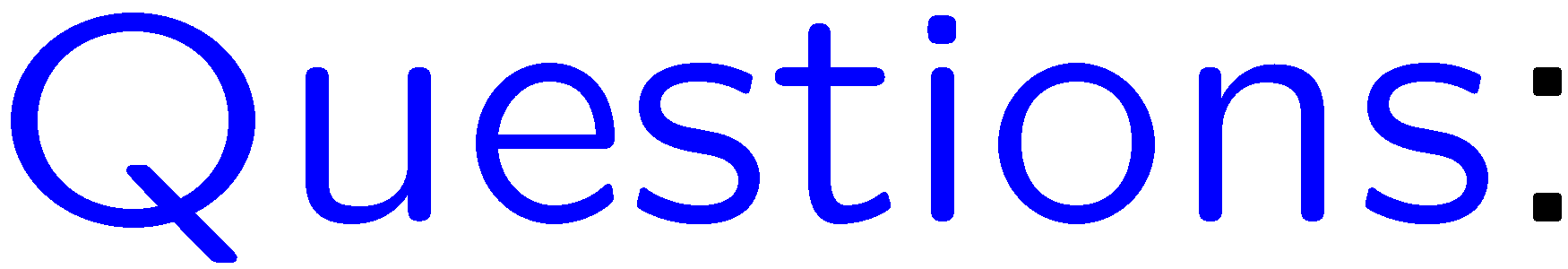 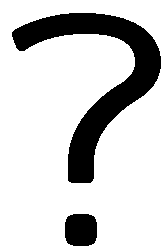 2
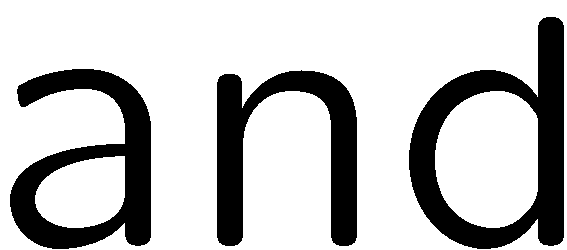 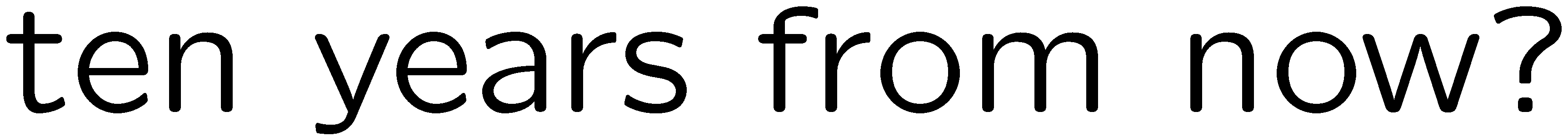 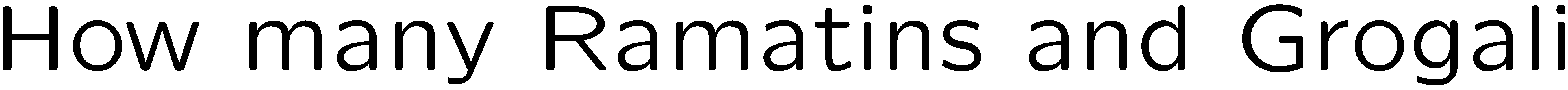 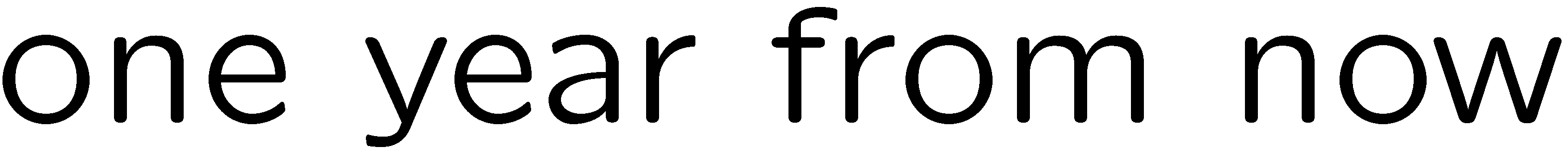 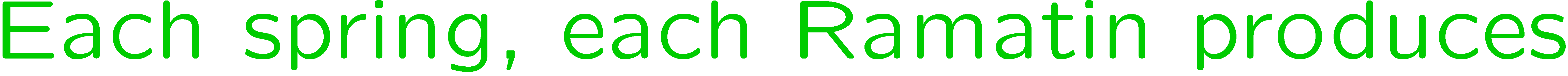 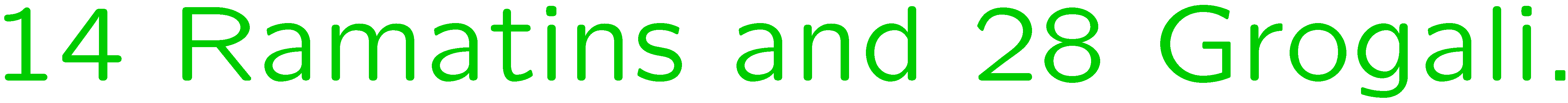 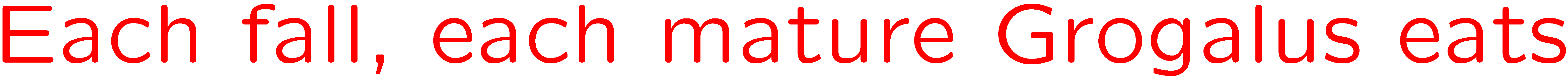 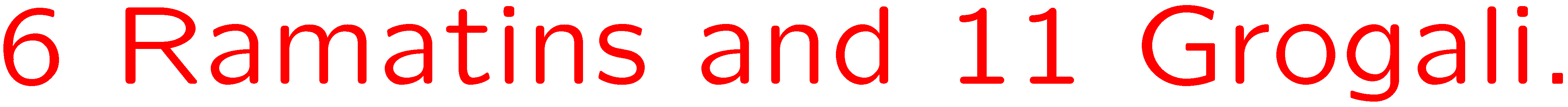 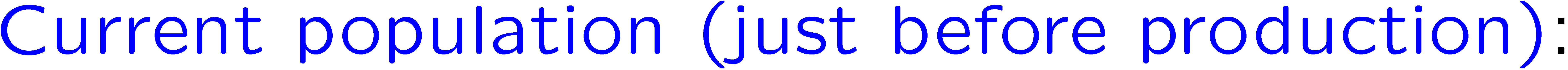 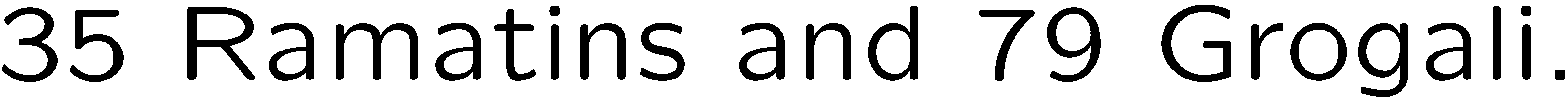 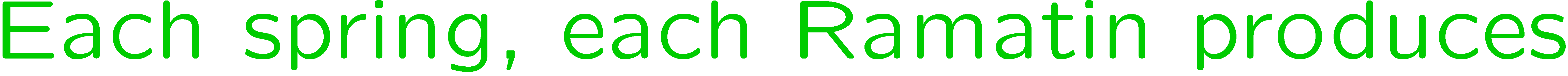 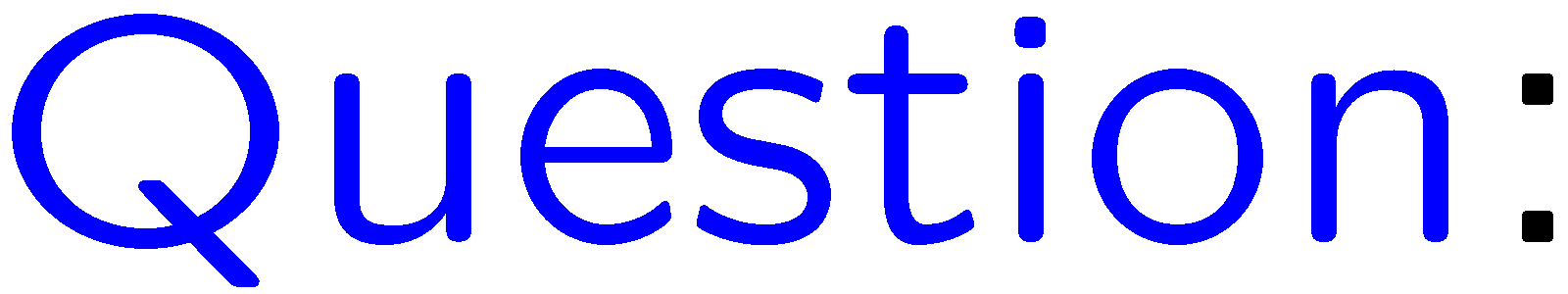 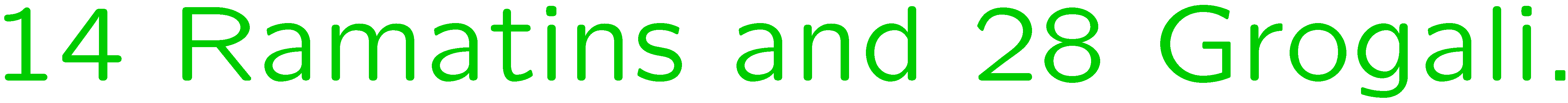 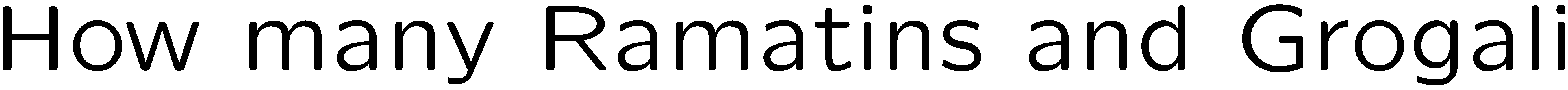 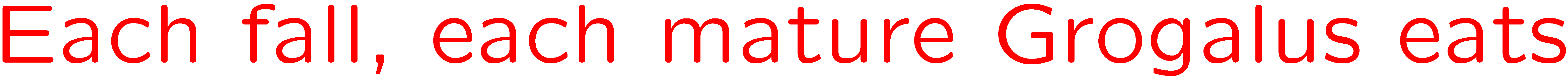 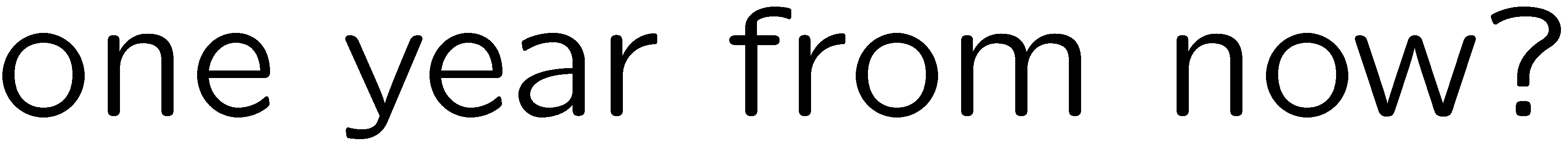 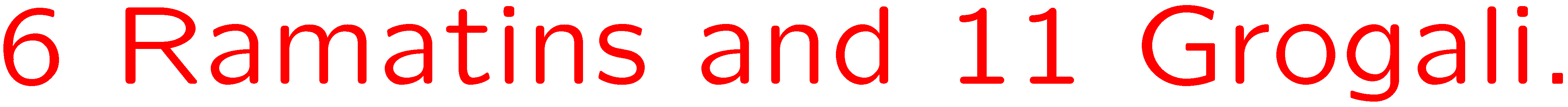 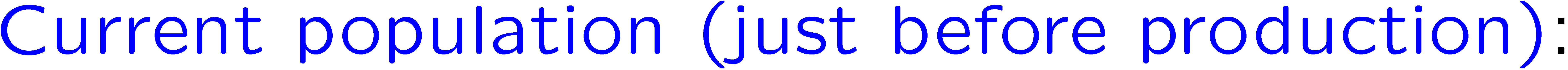 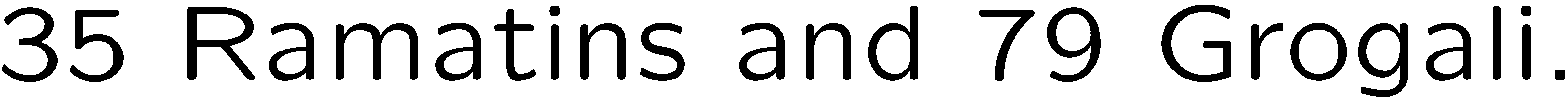 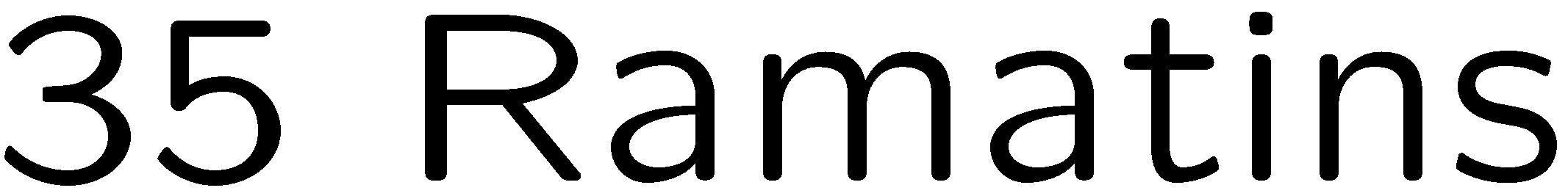 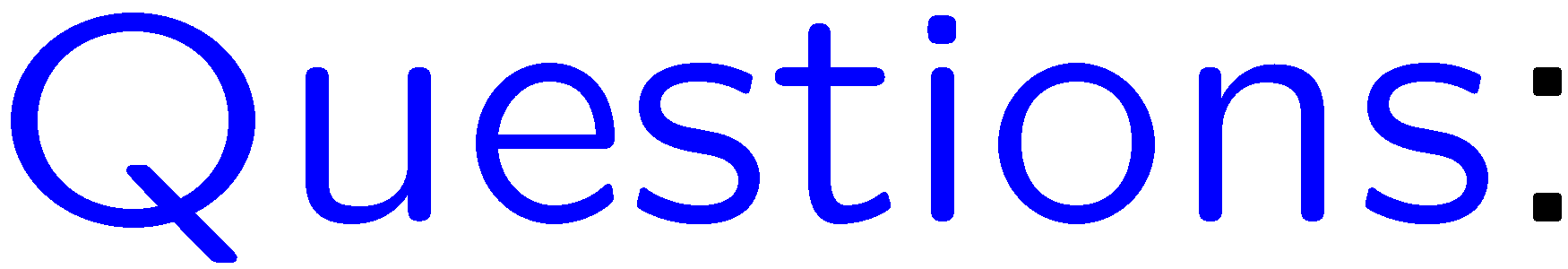 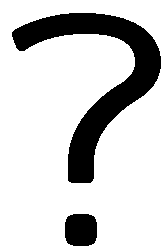 3
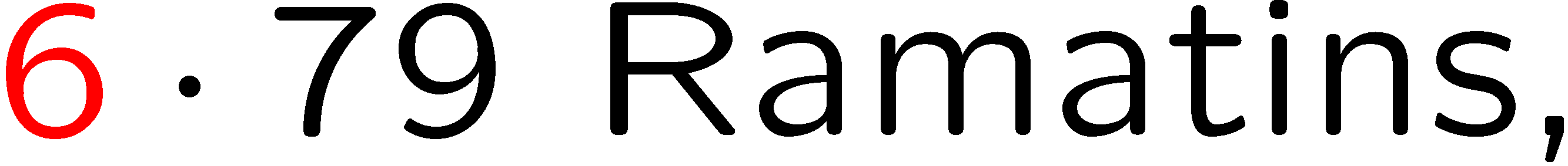 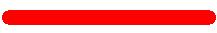 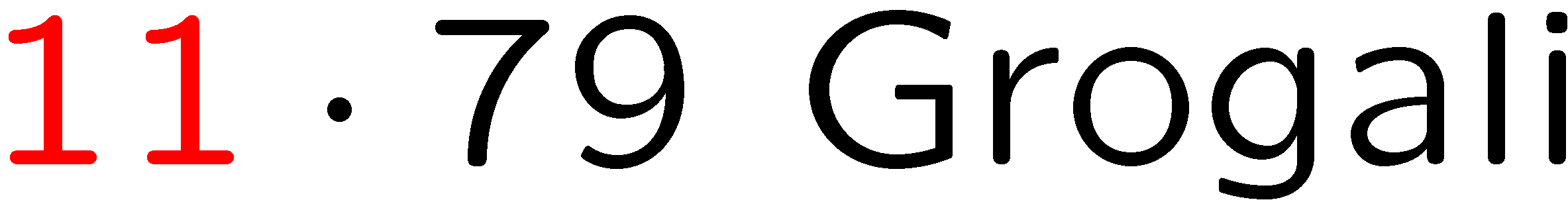 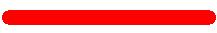 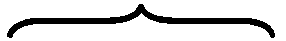 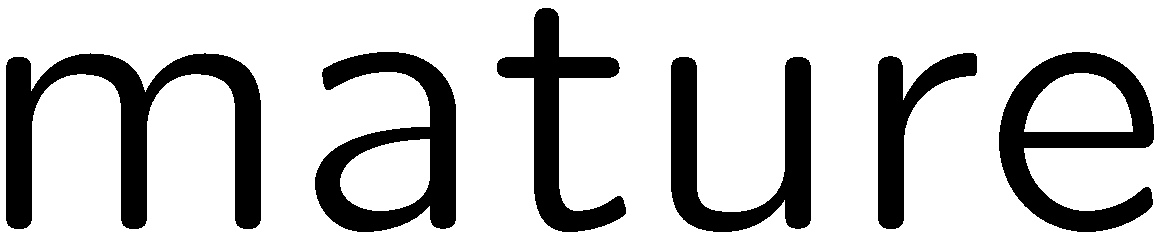 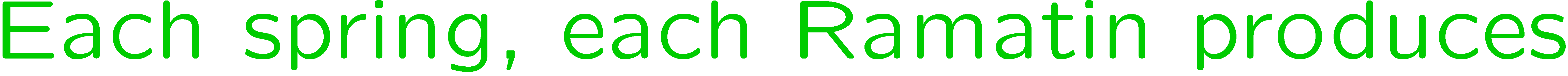 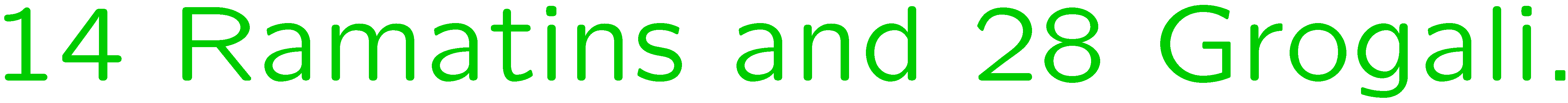 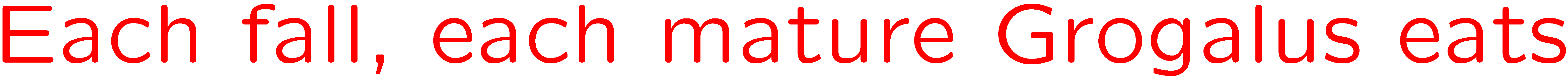 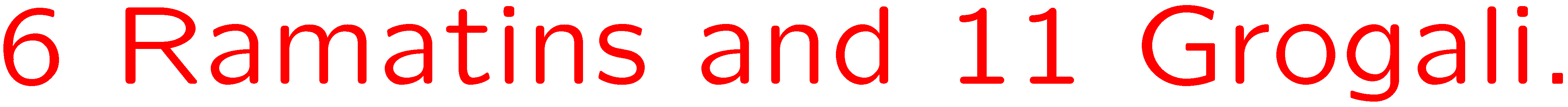 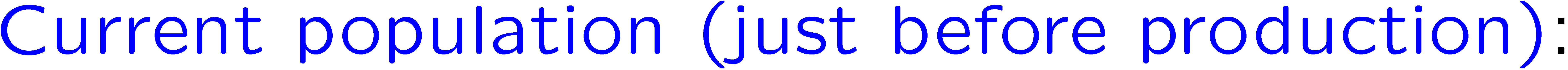 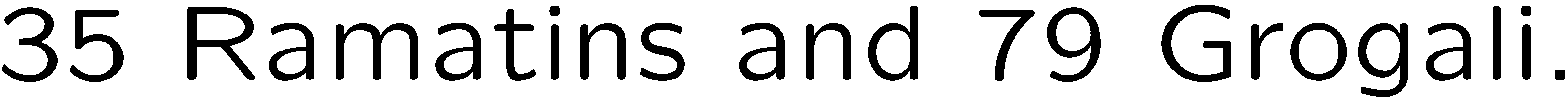 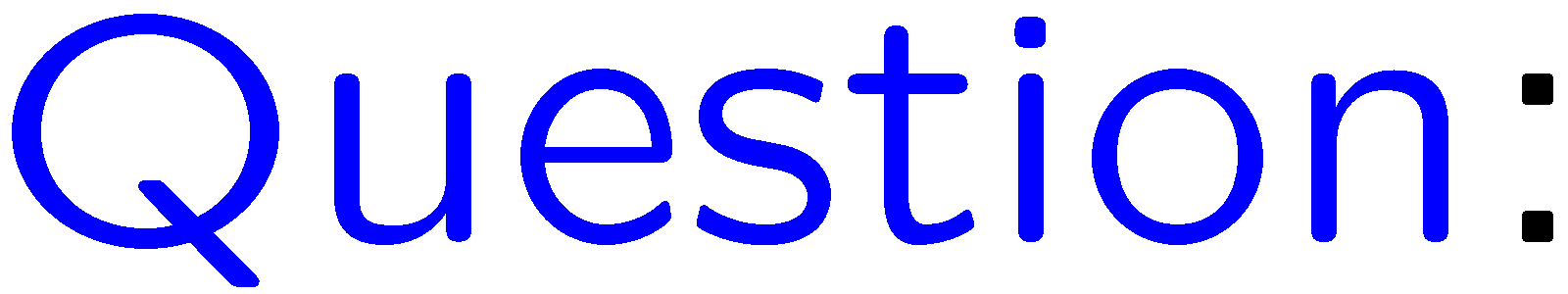 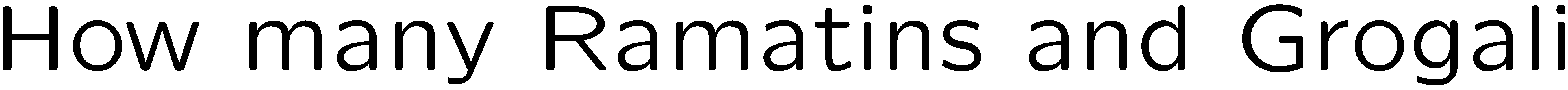 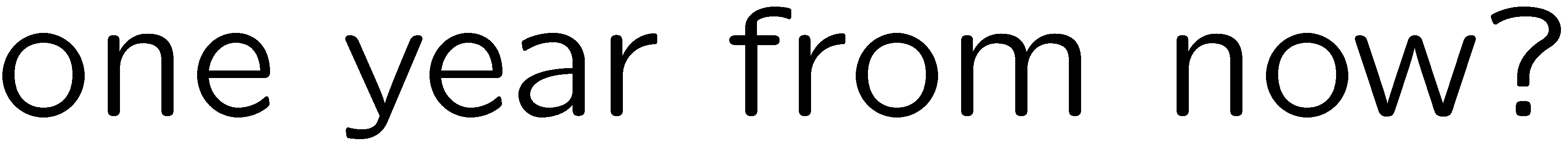 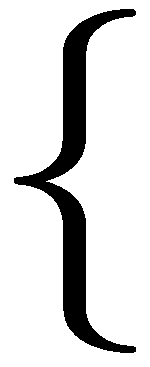 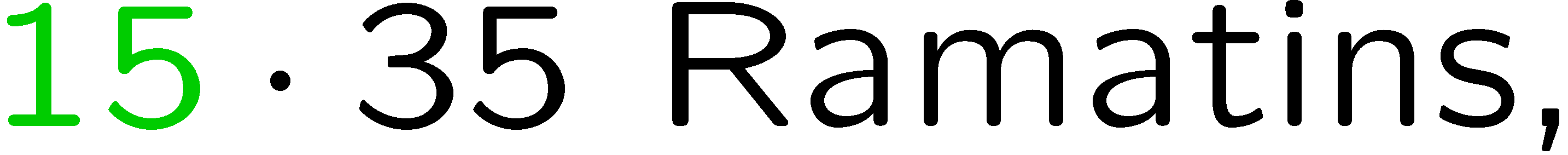 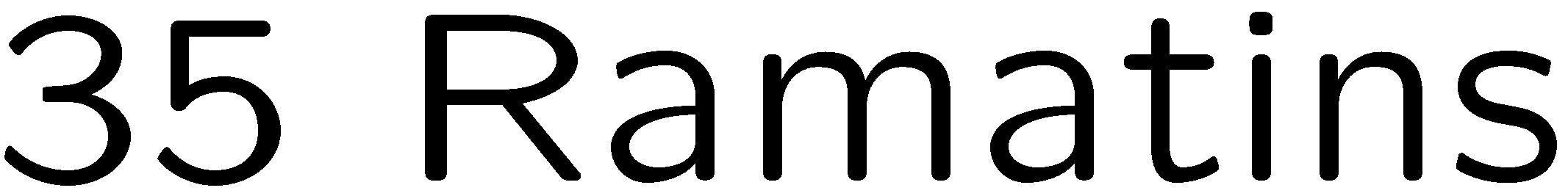 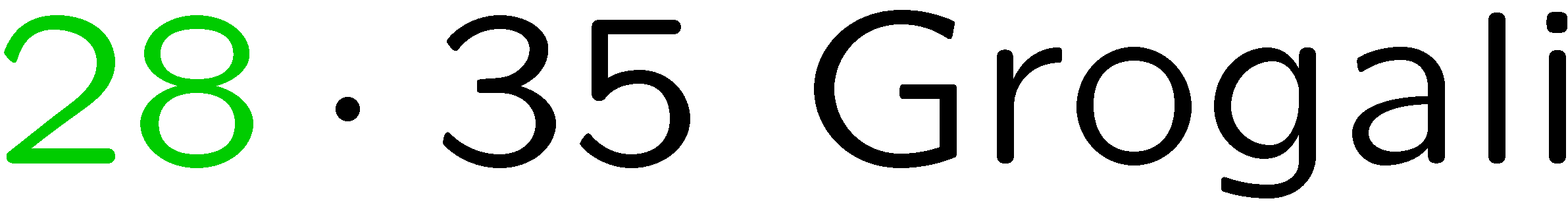 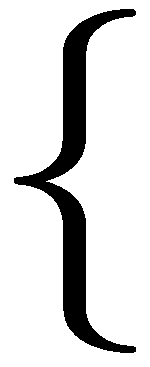 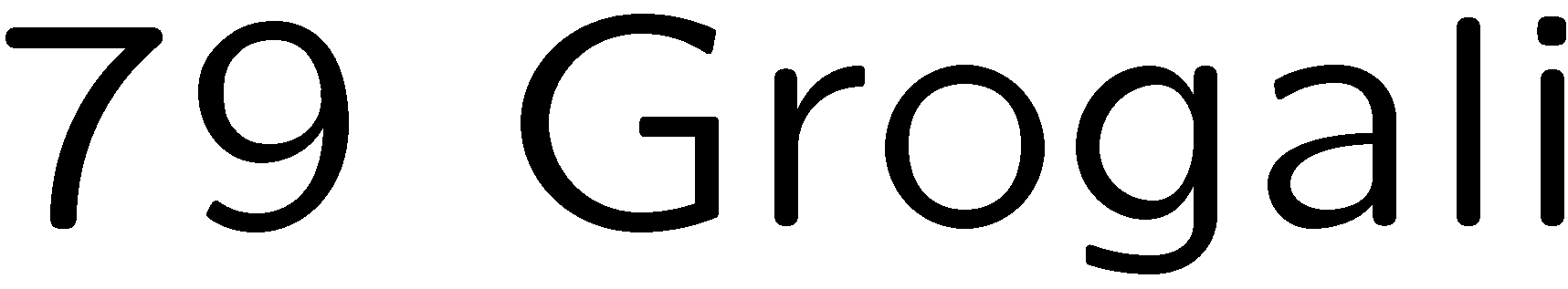 4
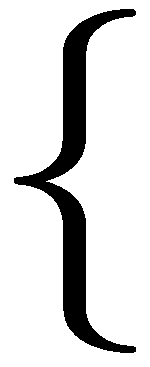 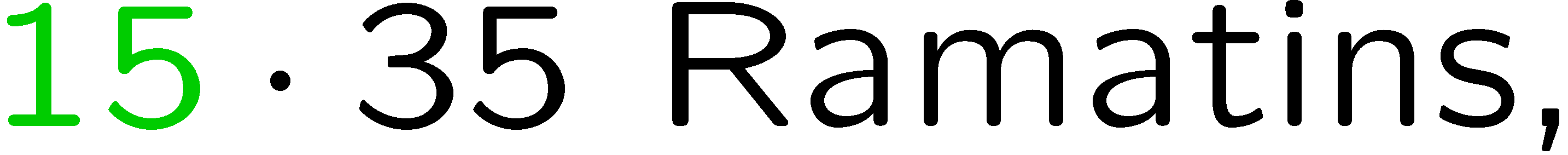 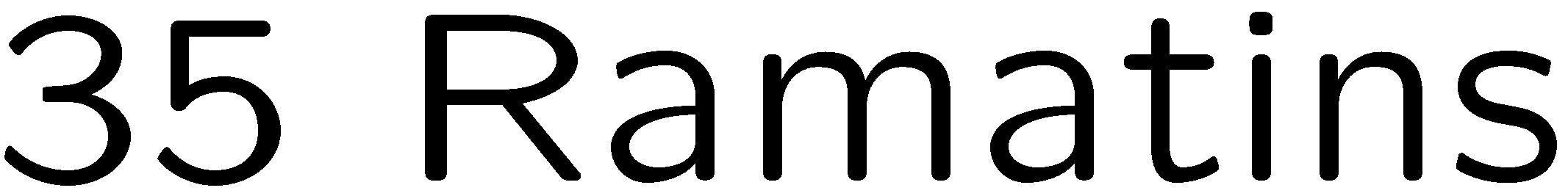 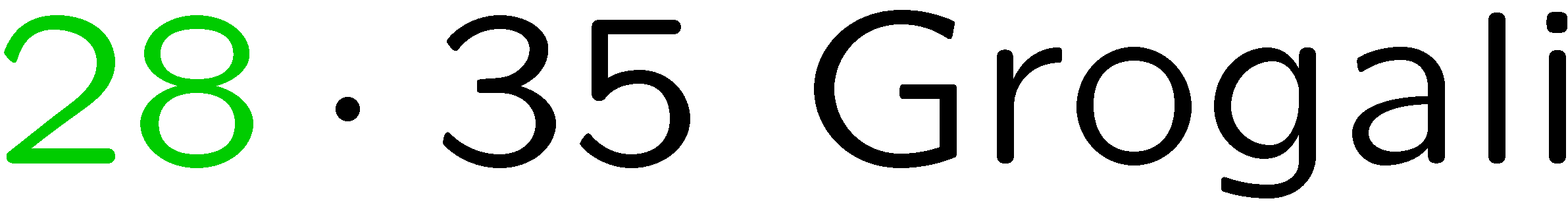 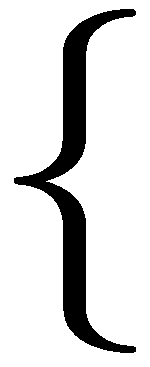 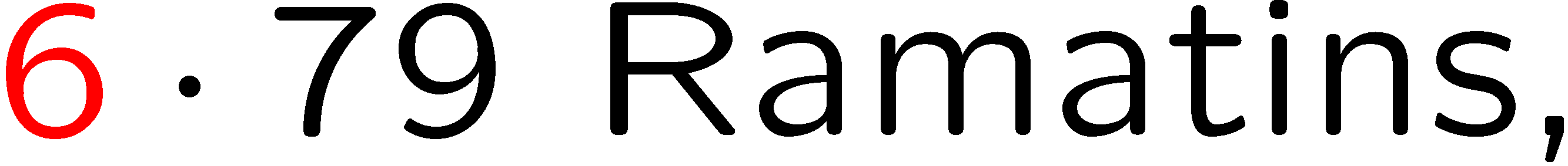 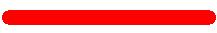 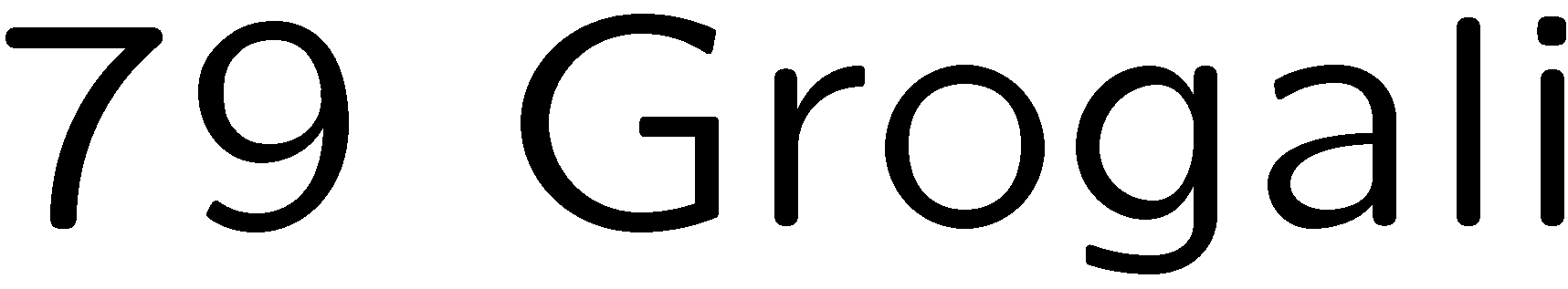 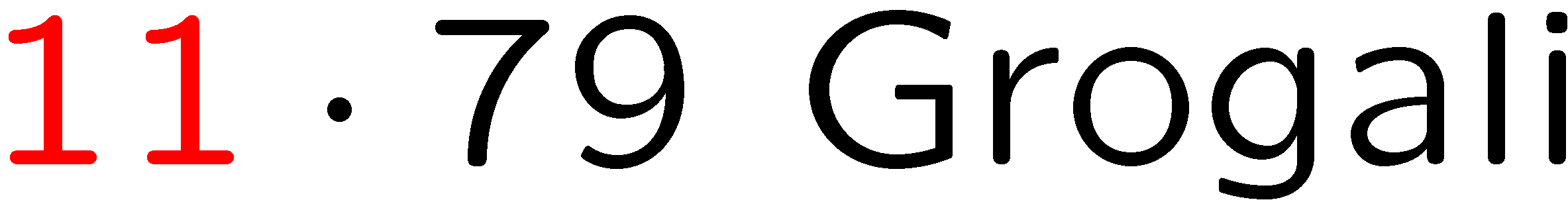 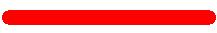 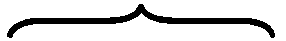 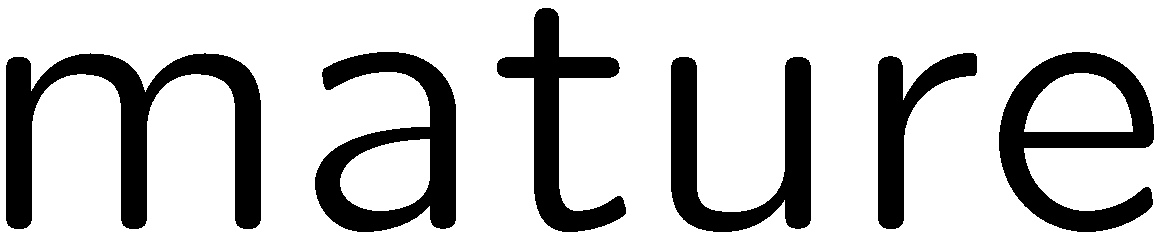 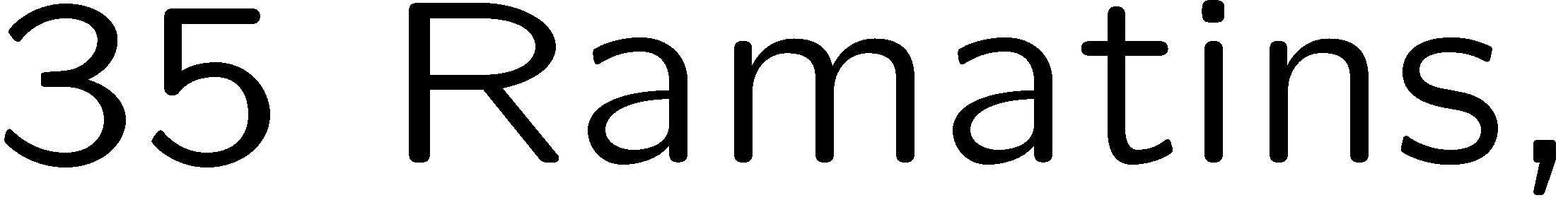 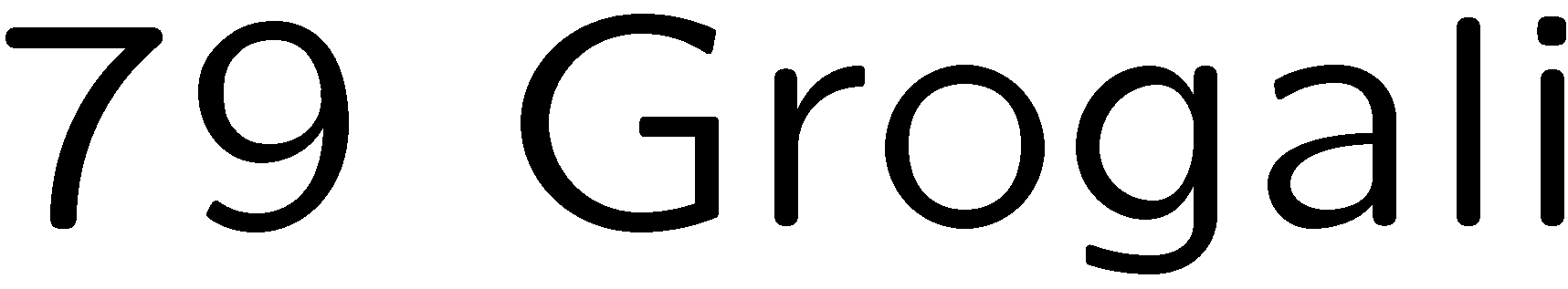 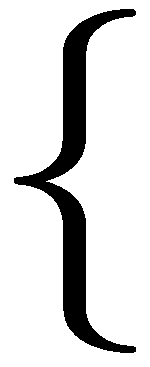 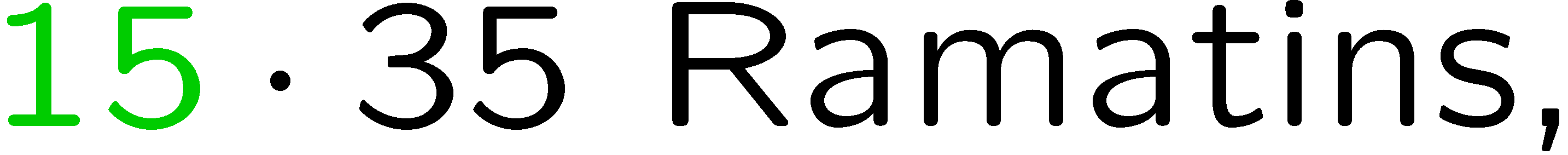 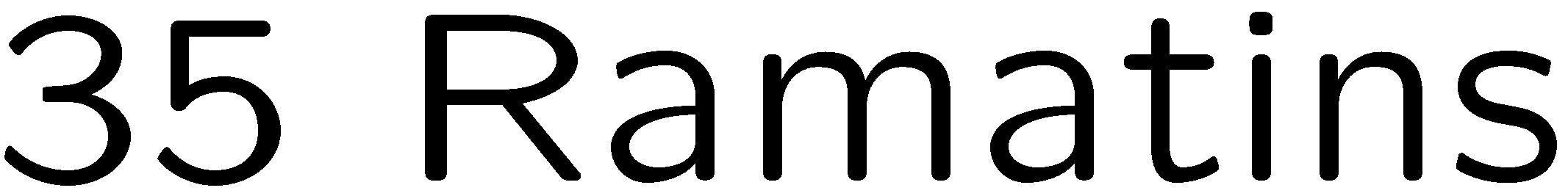 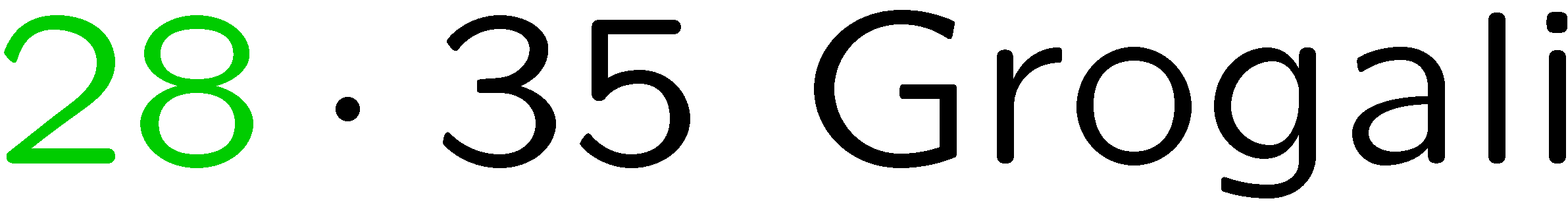 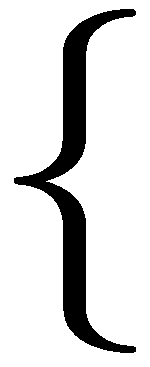 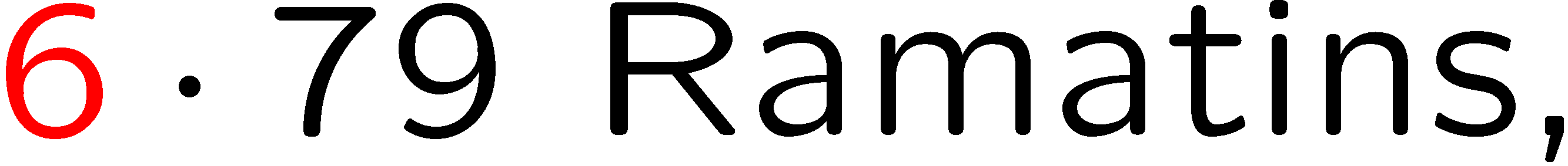 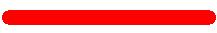 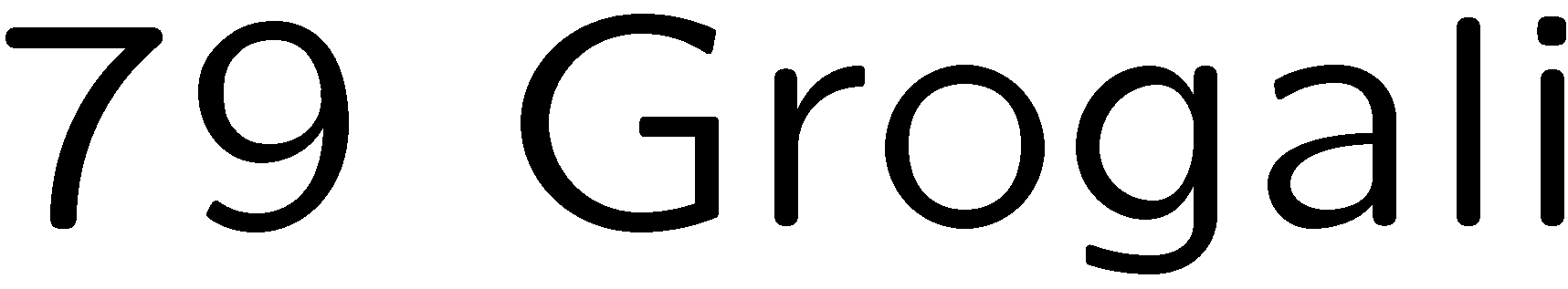 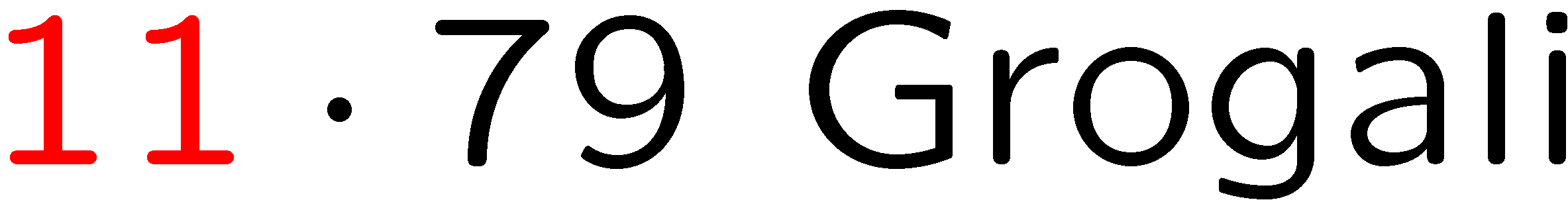 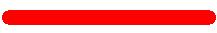 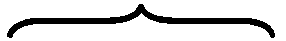 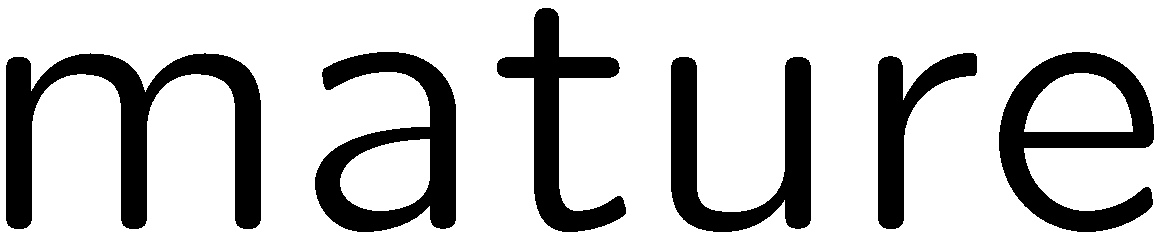 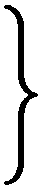 5
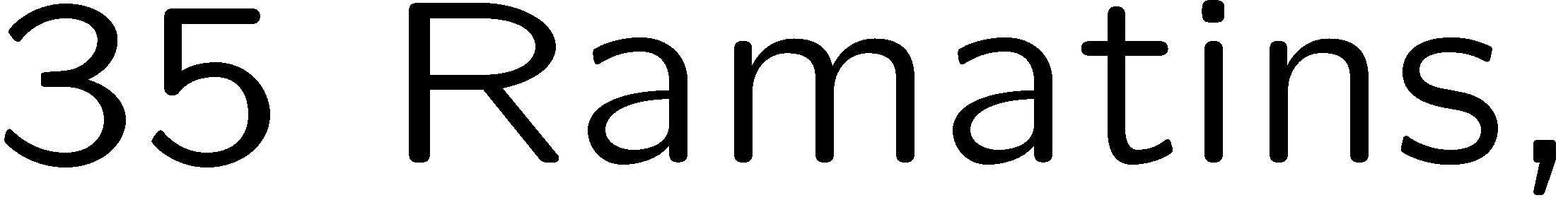 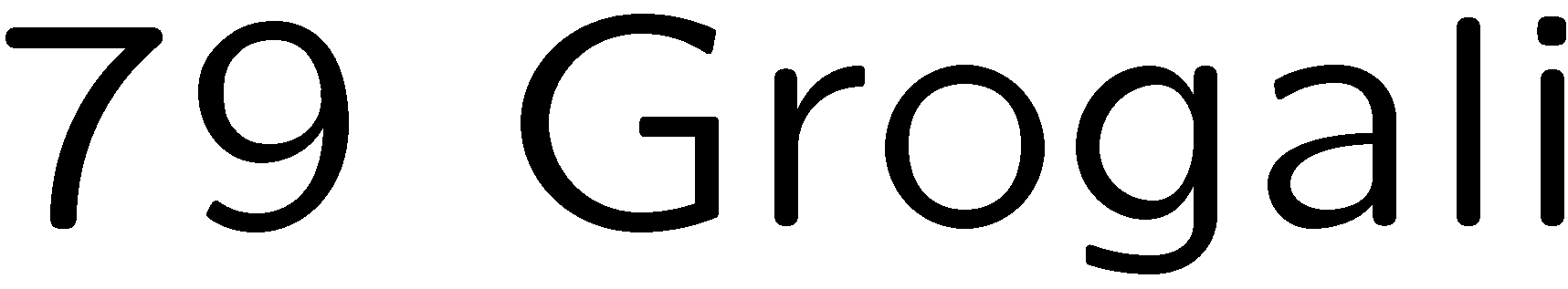 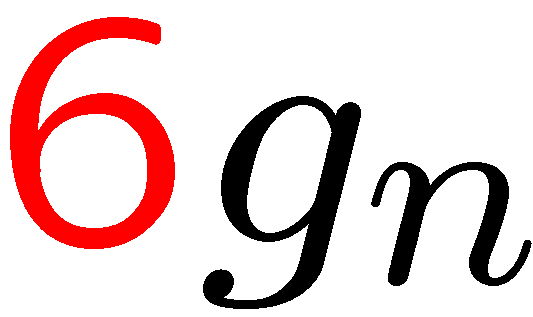 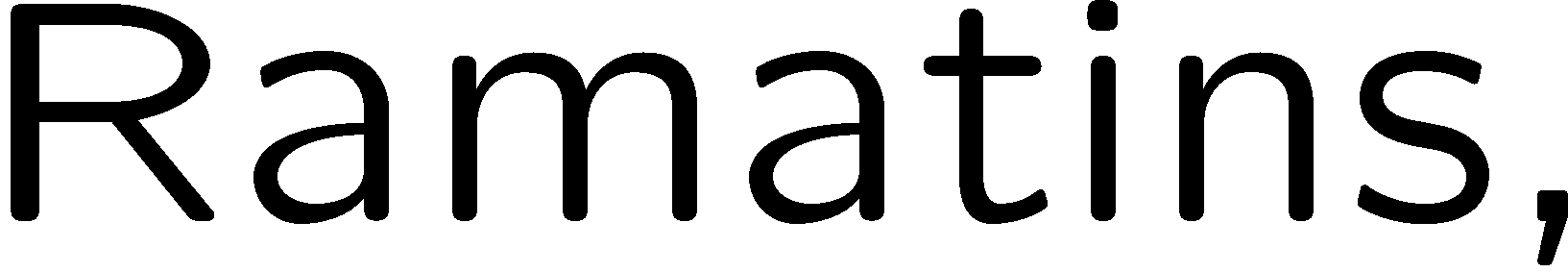 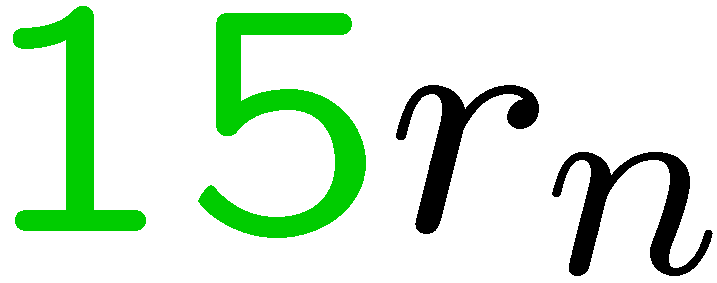 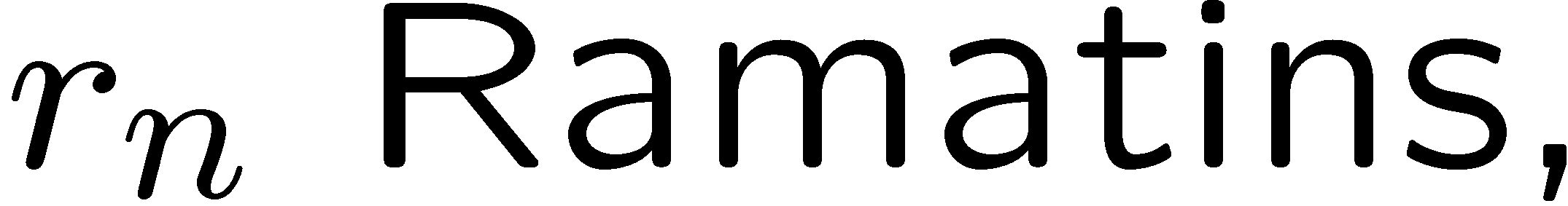 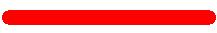 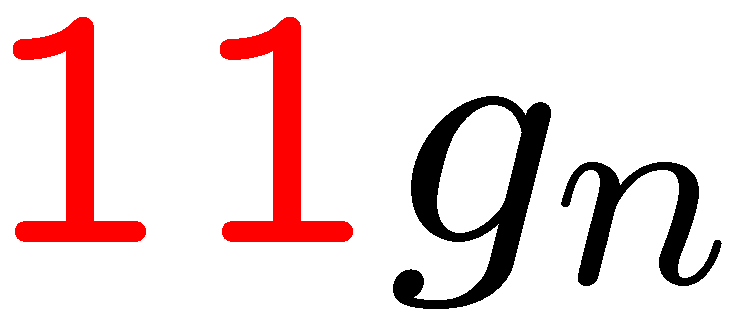 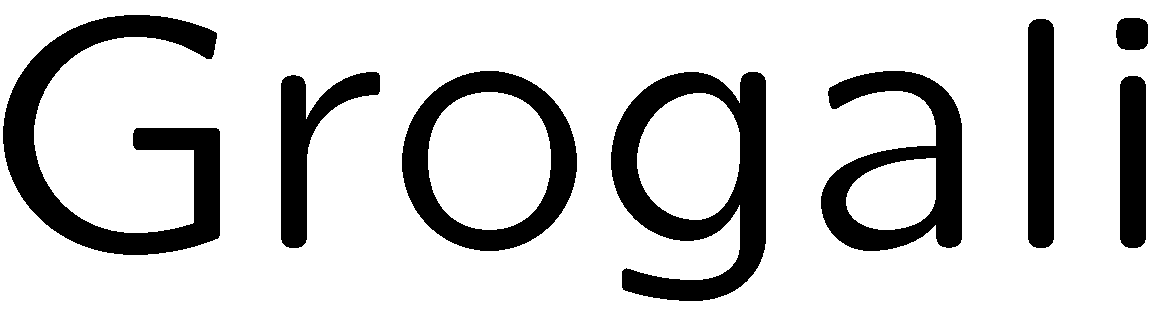 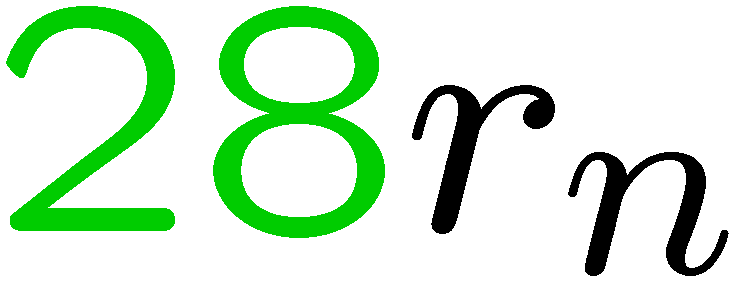 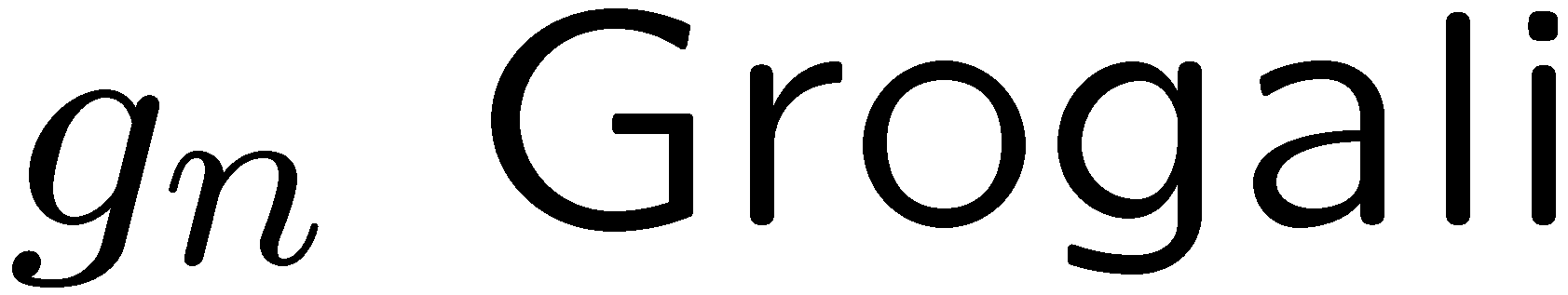 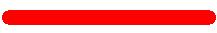 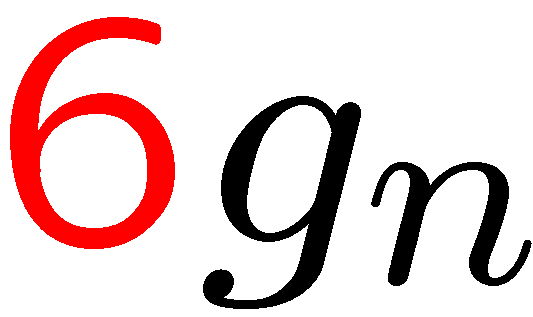 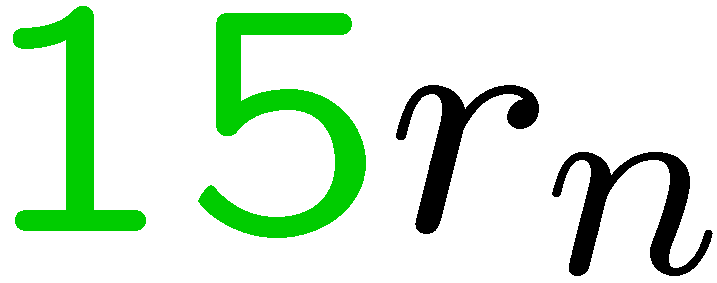 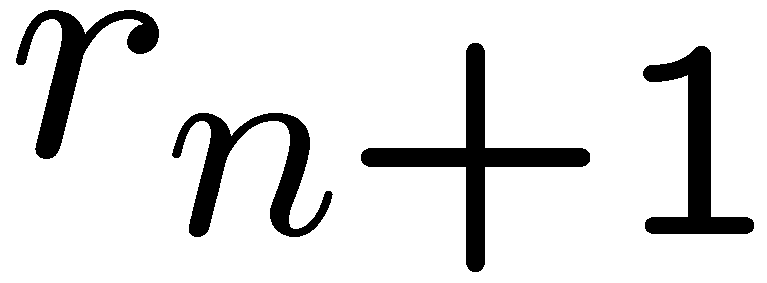 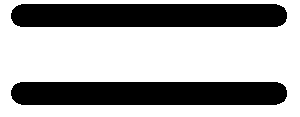 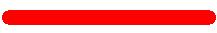 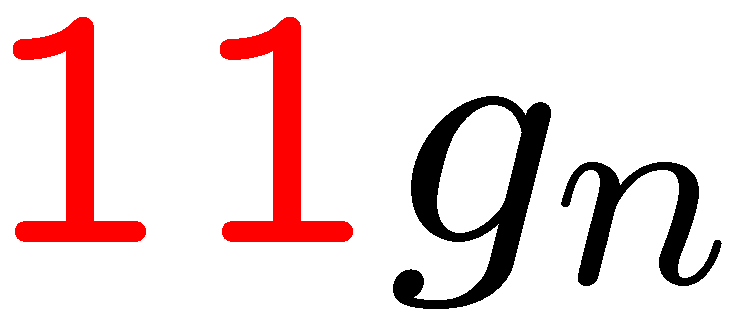 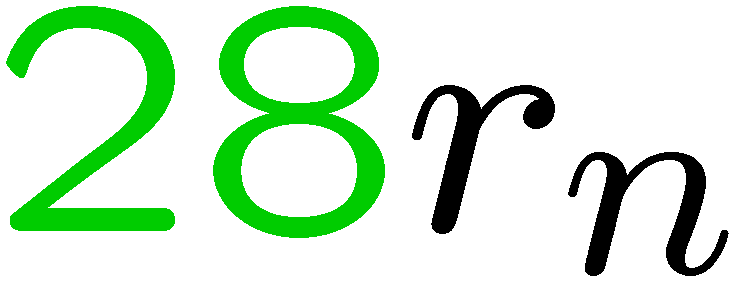 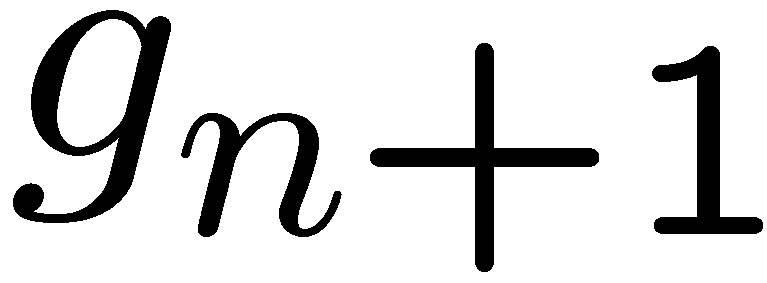 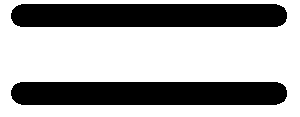 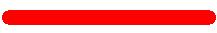 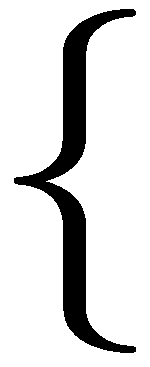 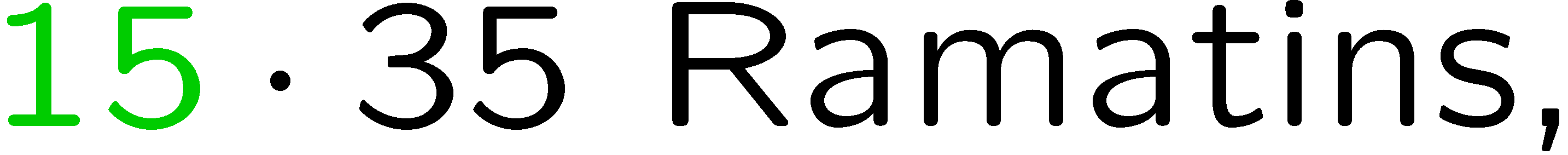 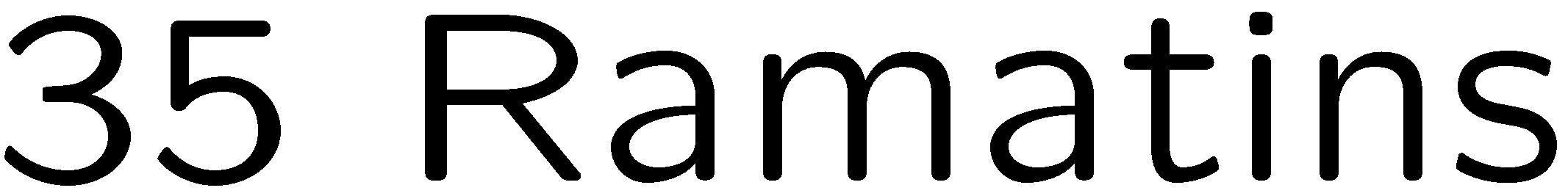 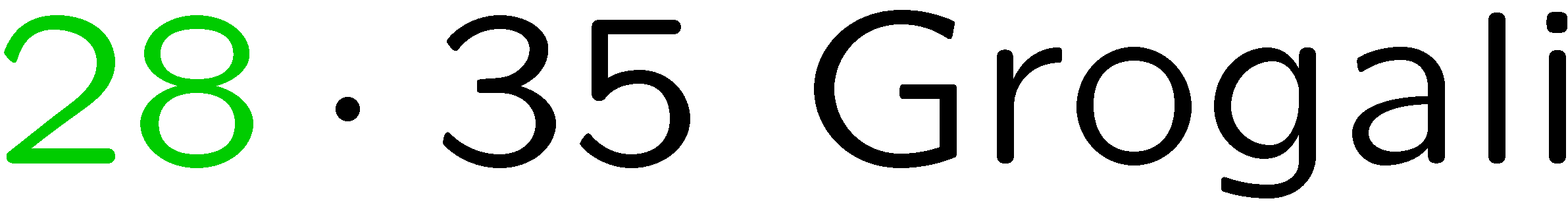 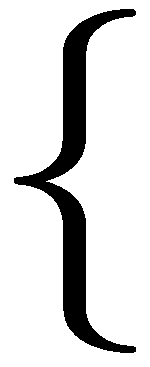 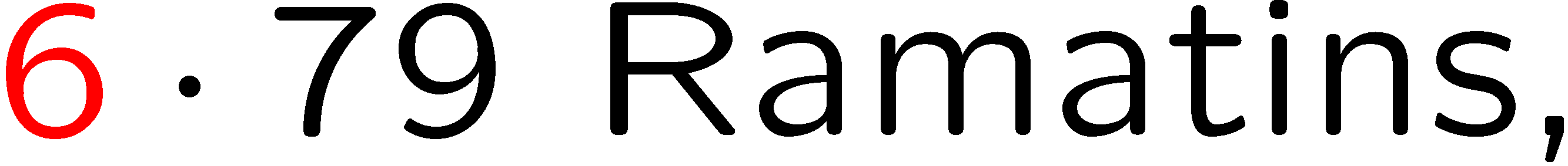 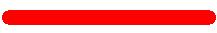 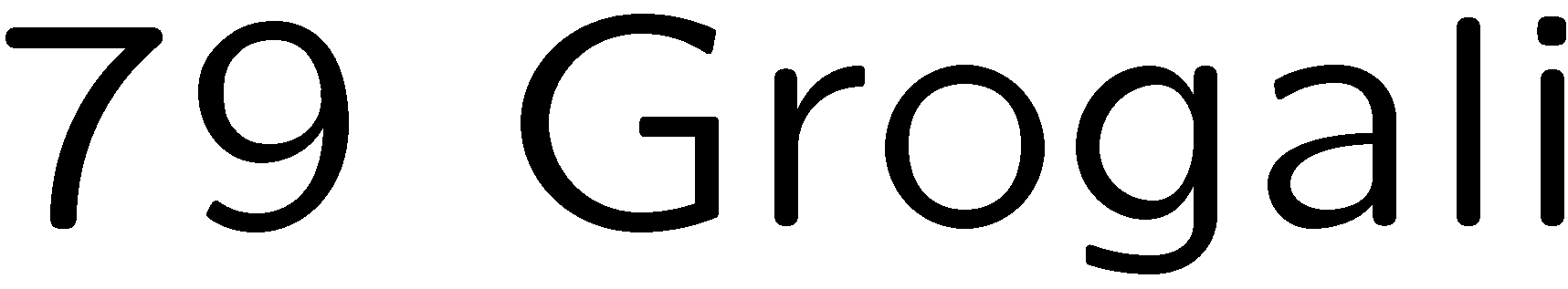 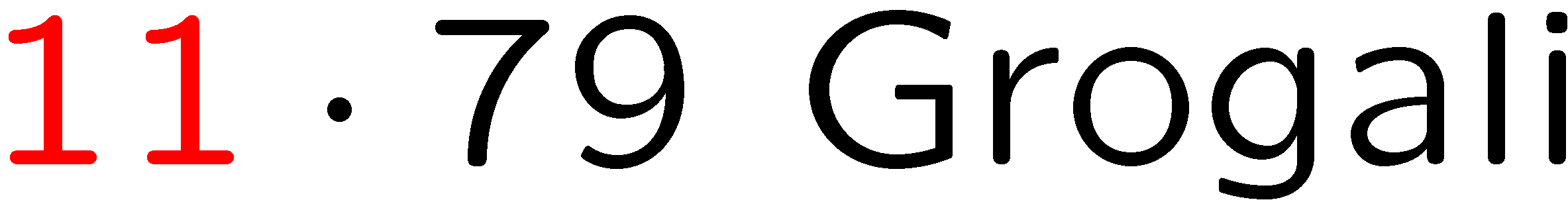 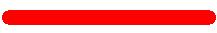 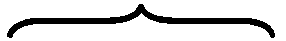 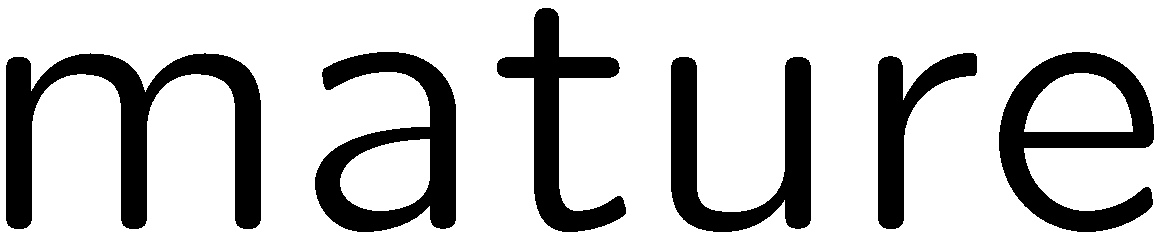 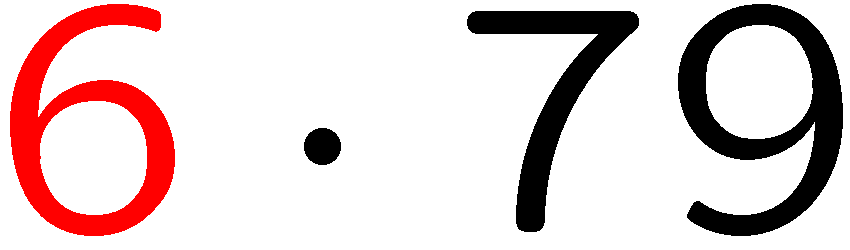 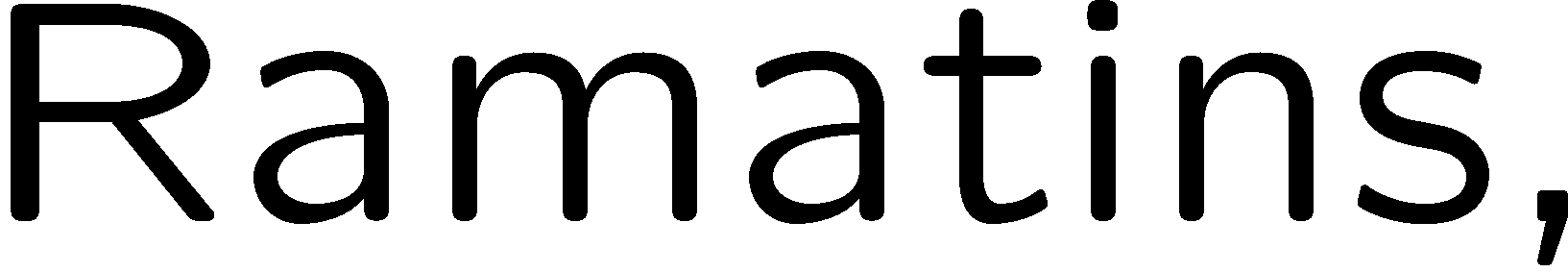 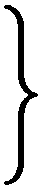 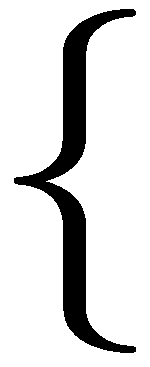 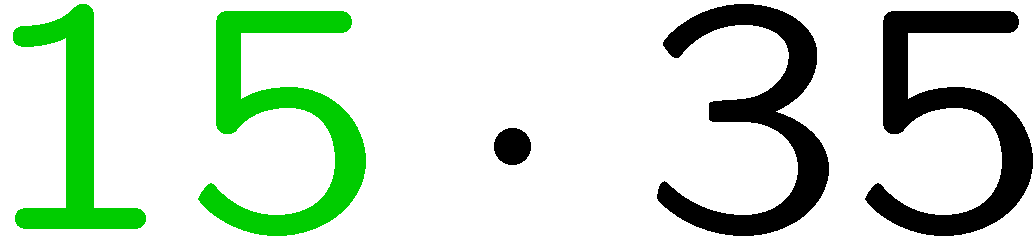 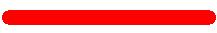 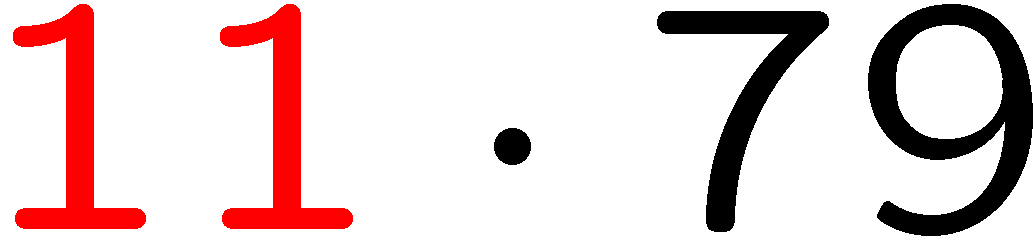 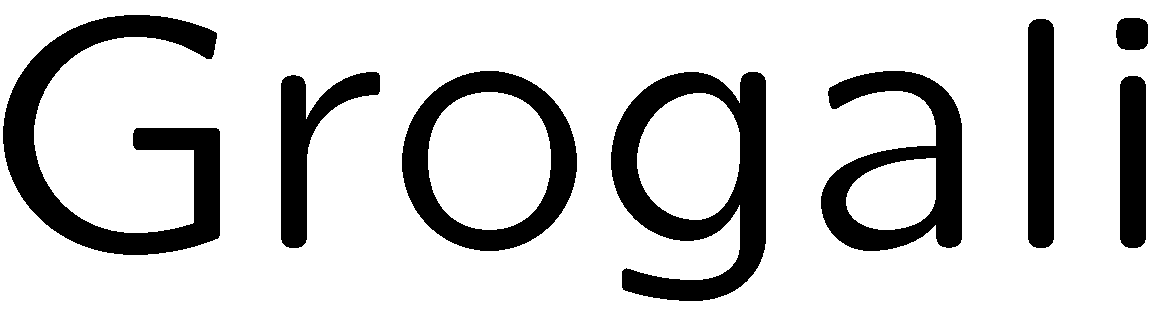 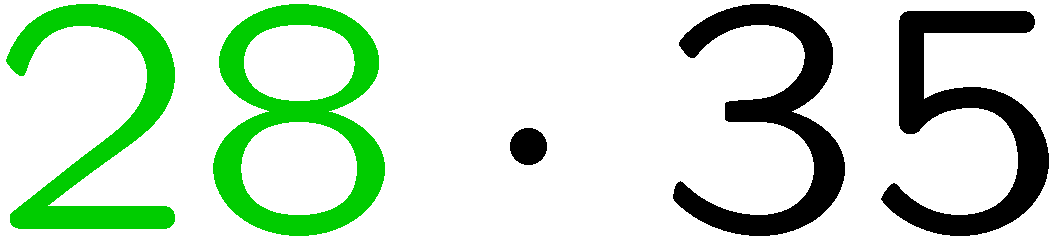 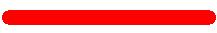 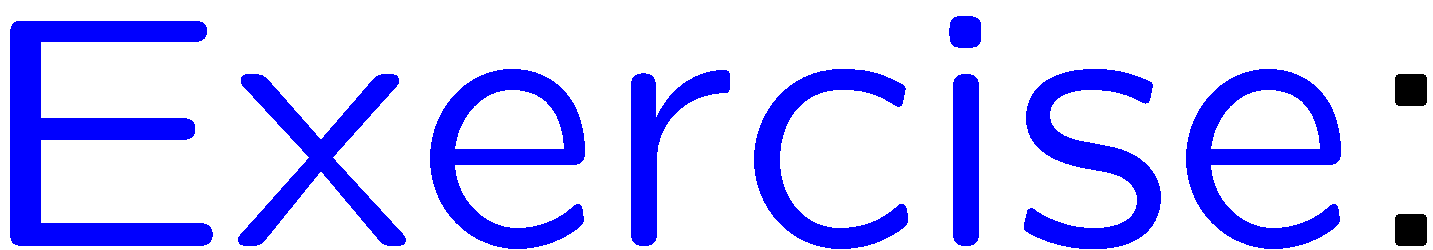 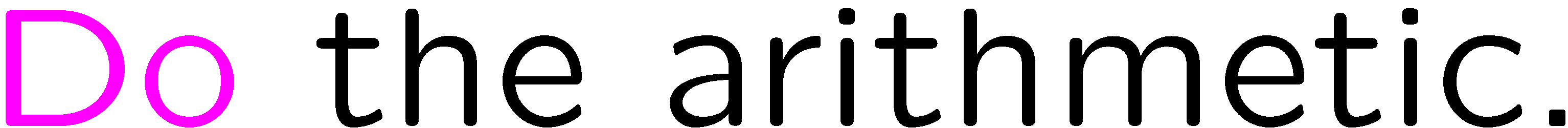 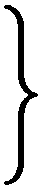 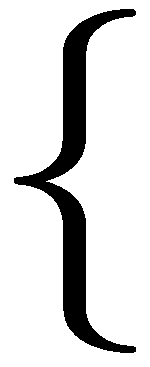 6
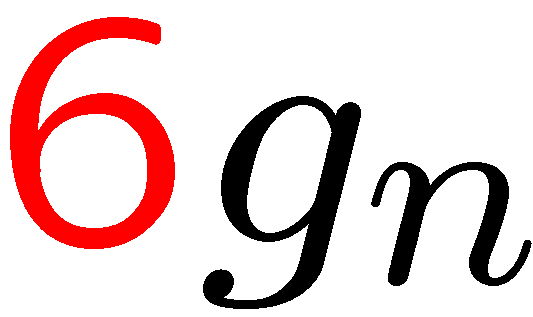 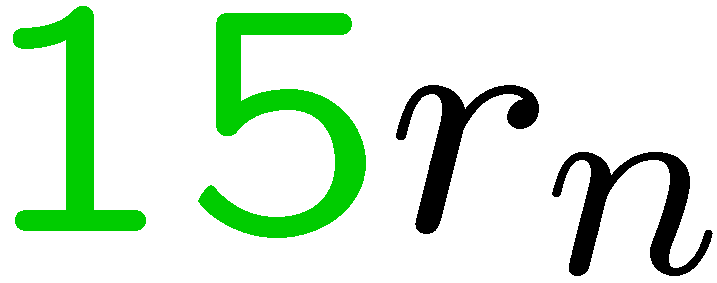 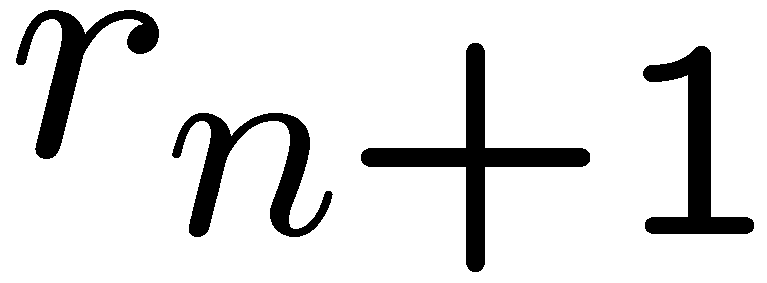 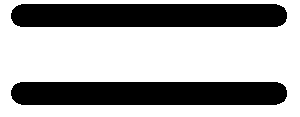 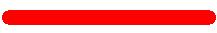 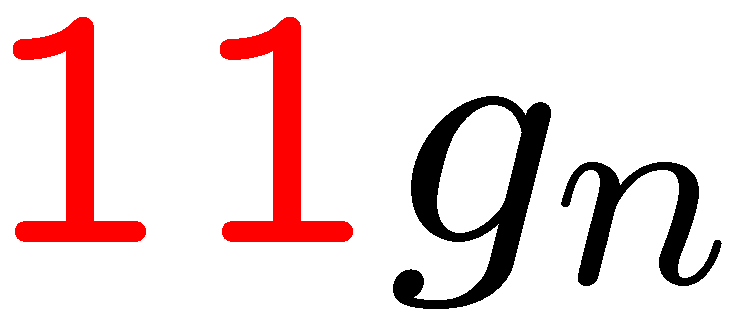 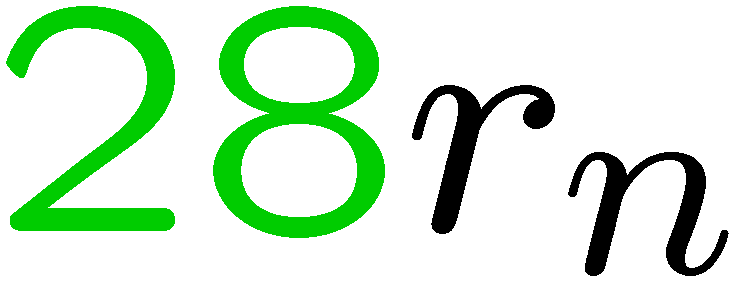 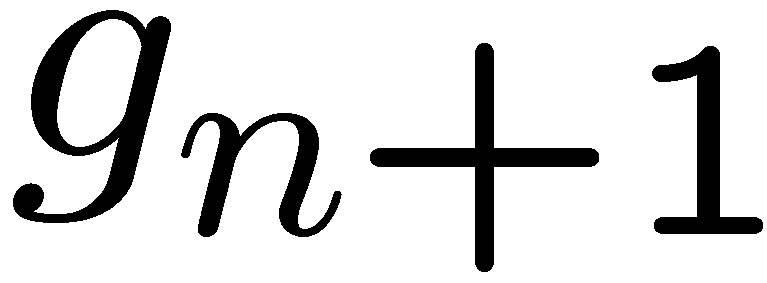 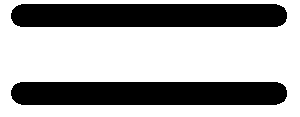 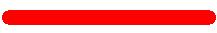 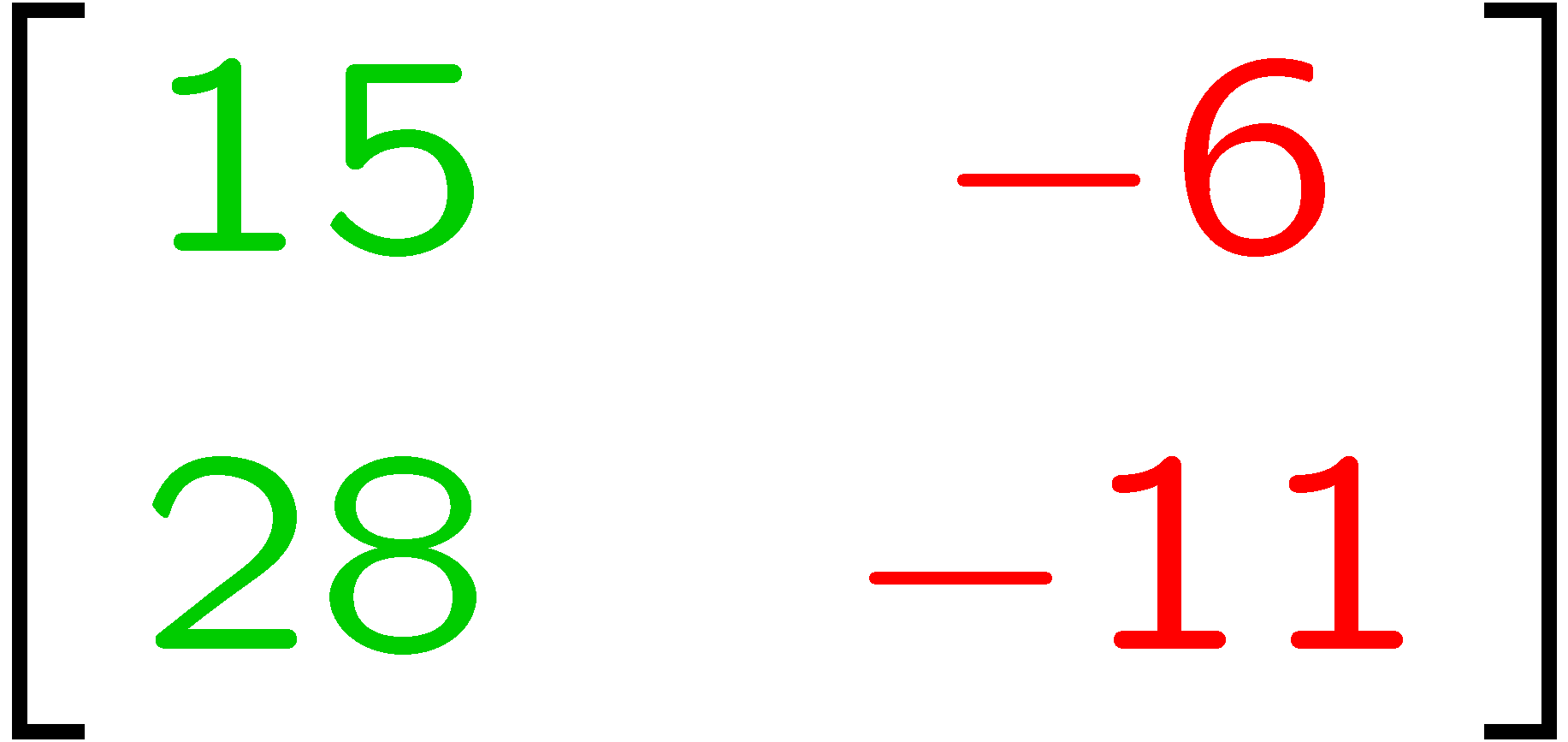 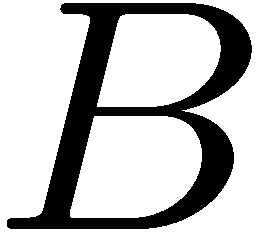 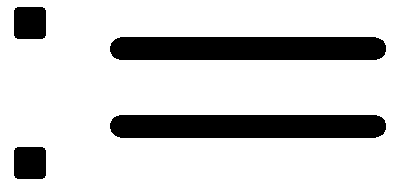 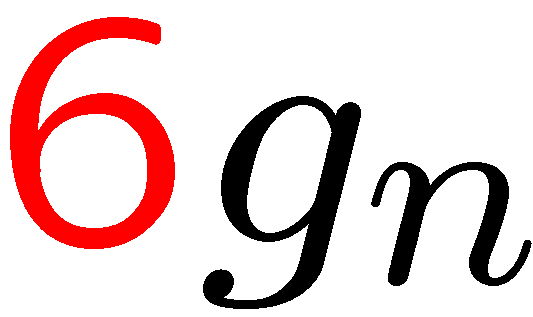 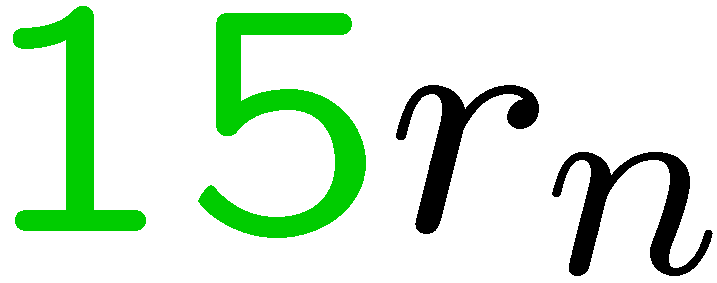 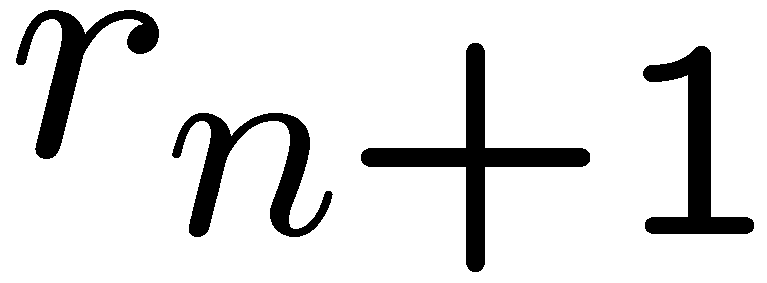 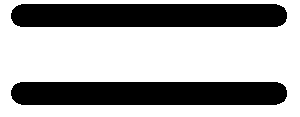 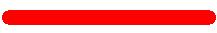 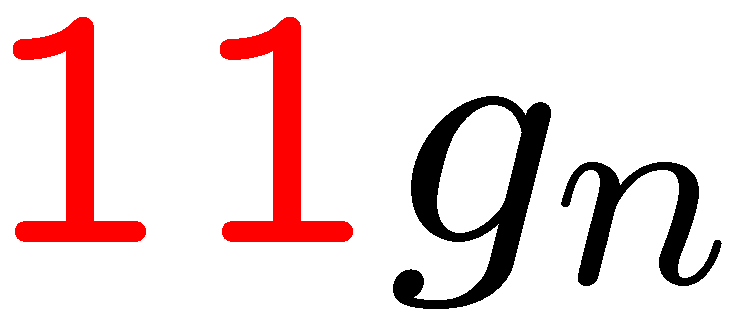 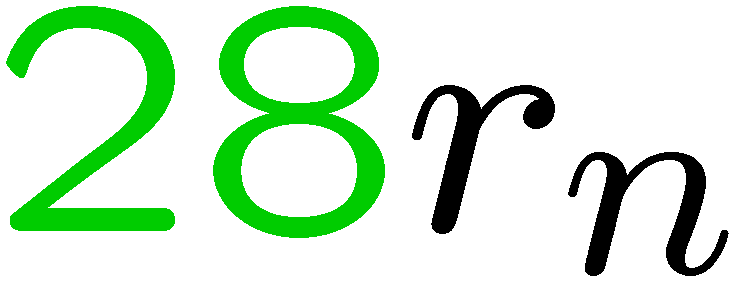 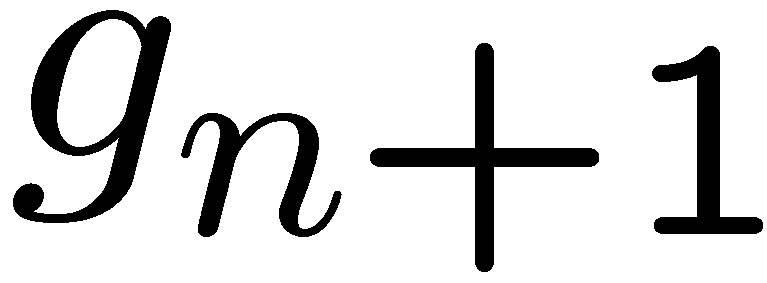 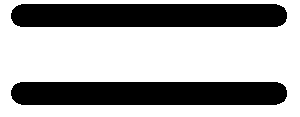 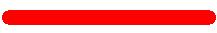 7
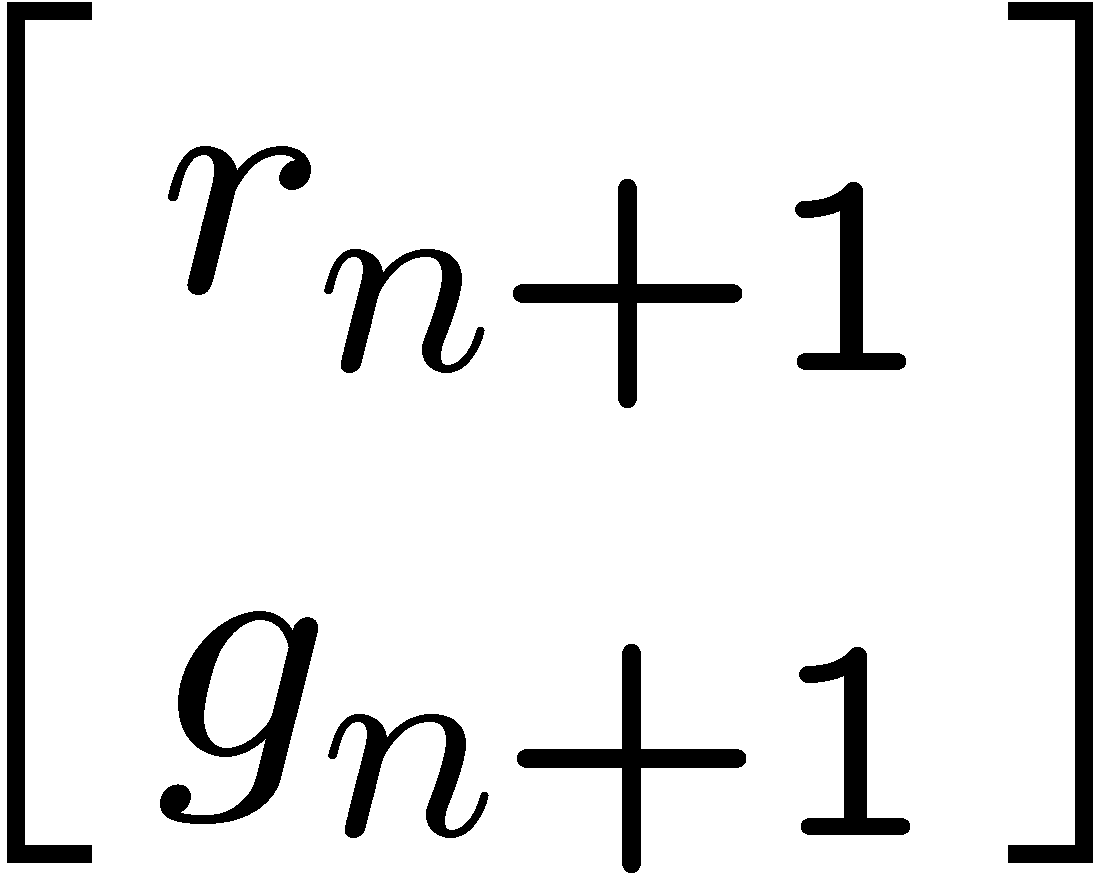 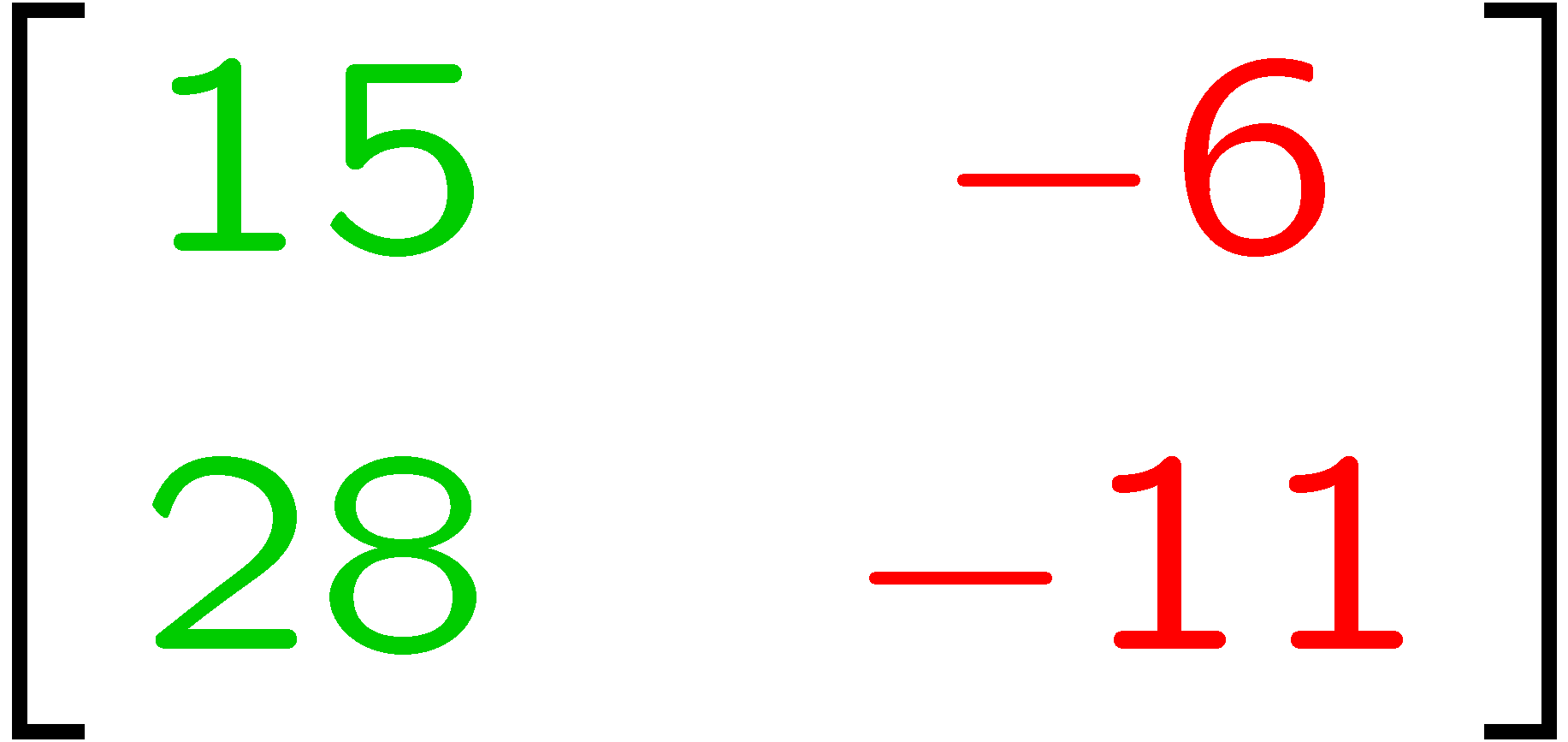 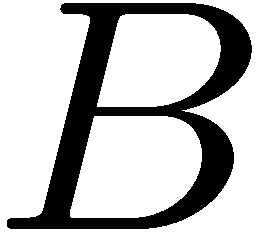 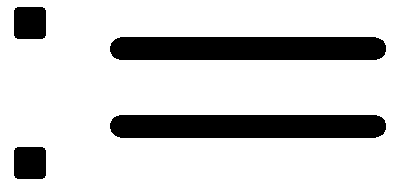 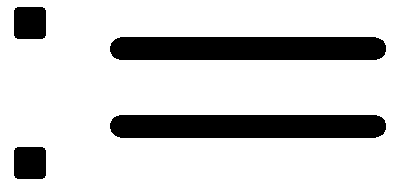 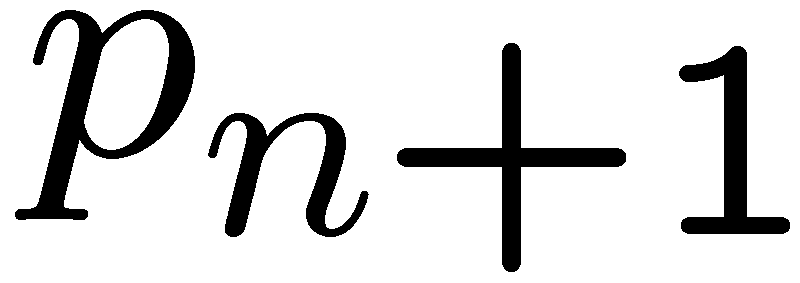 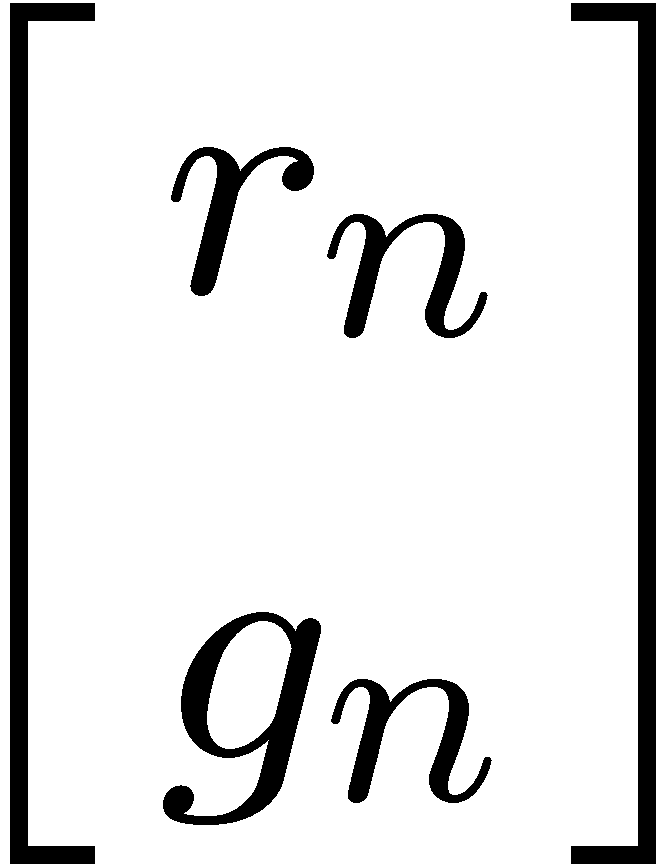 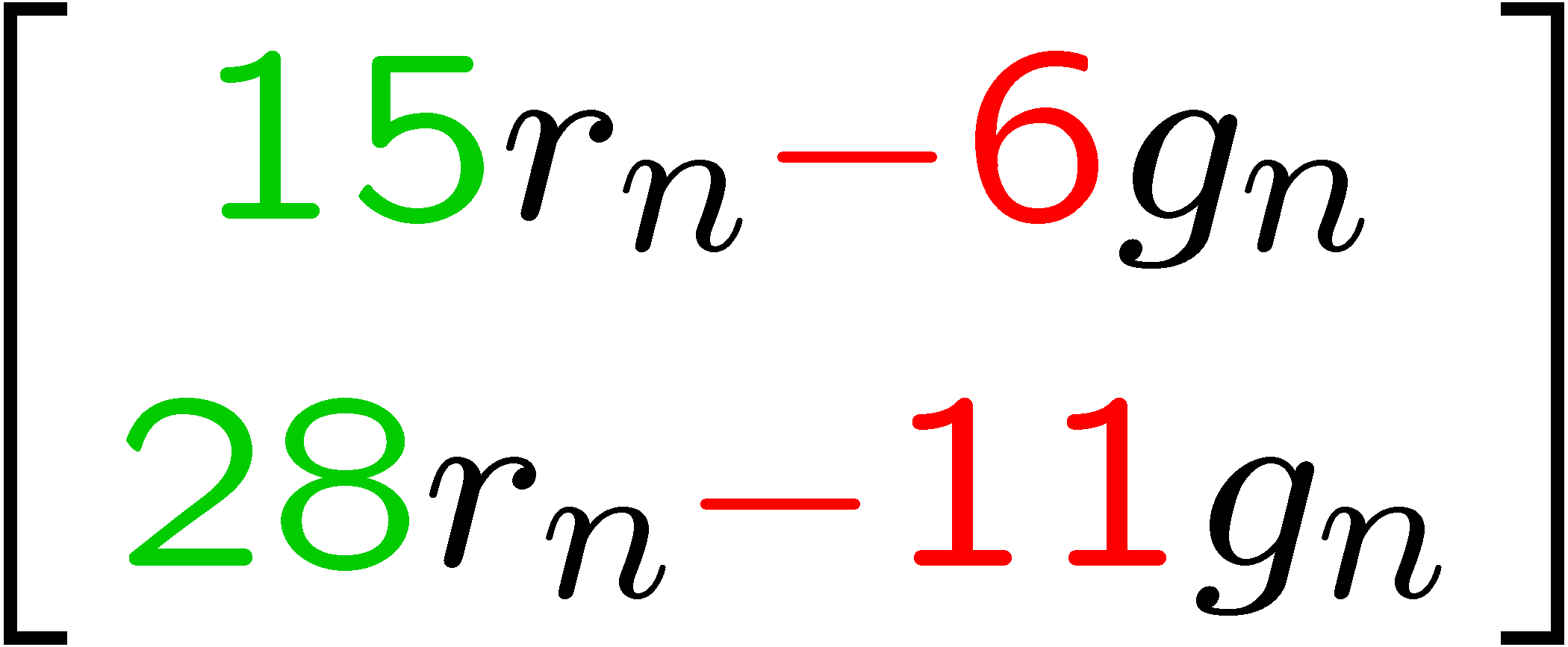 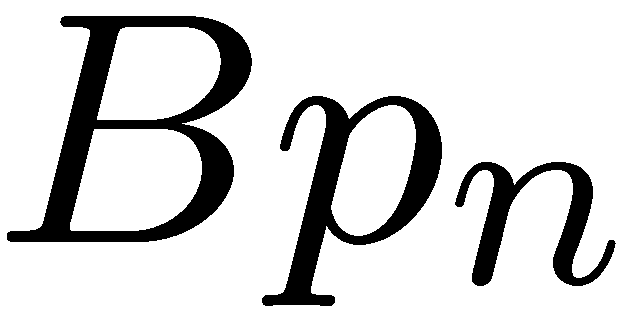 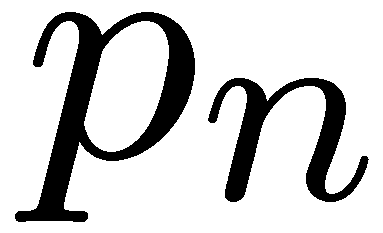 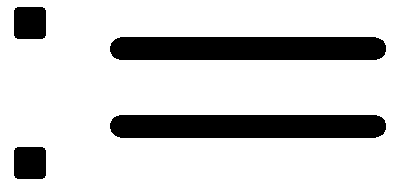 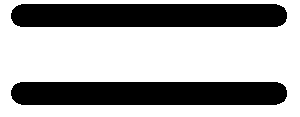 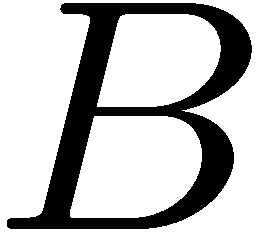 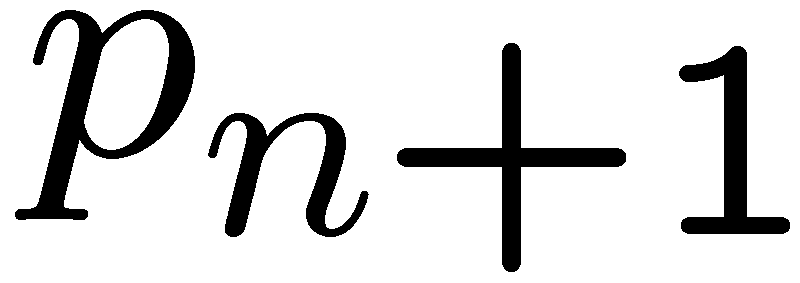 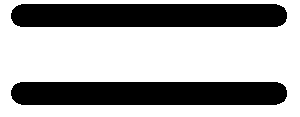 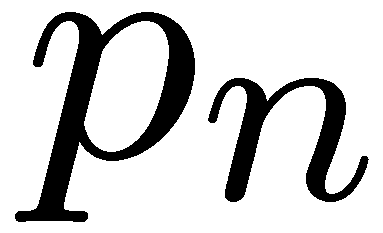 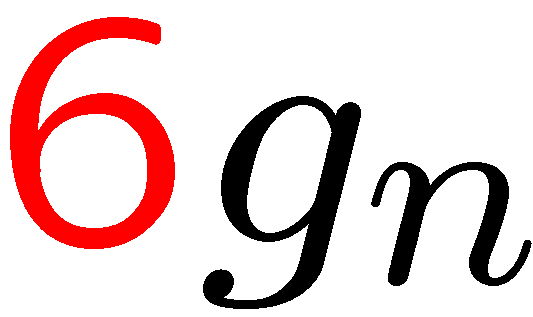 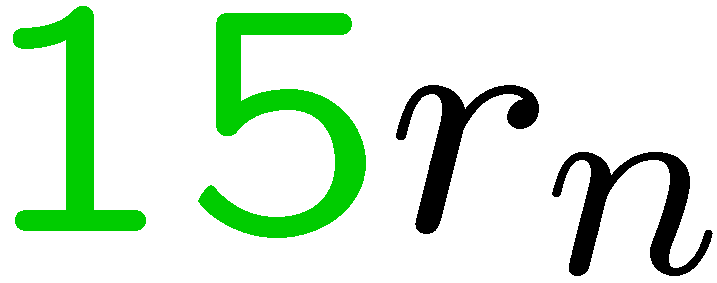 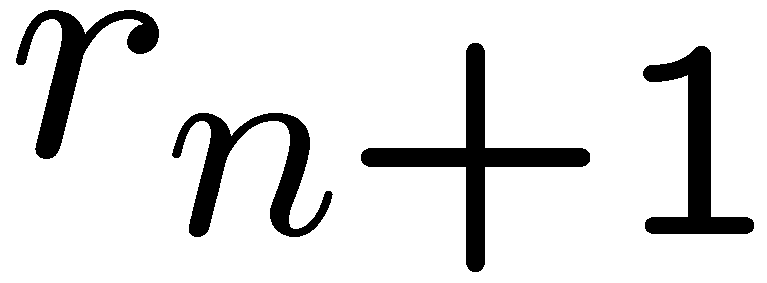 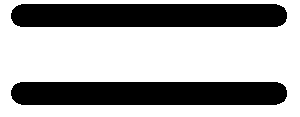 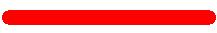 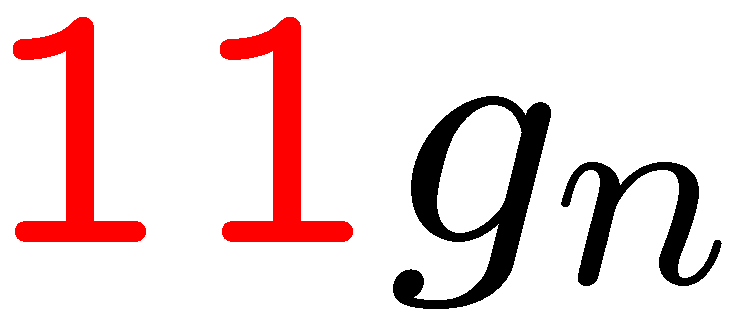 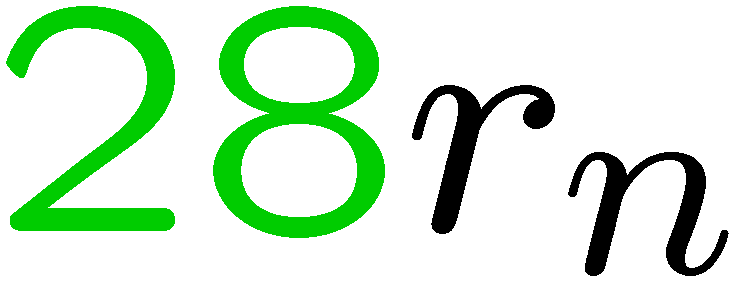 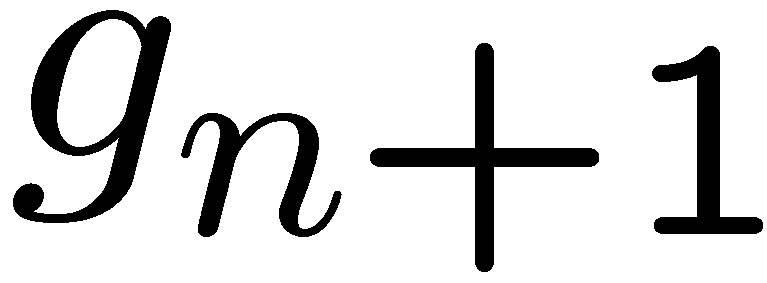 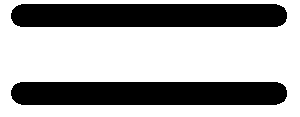 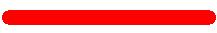 8
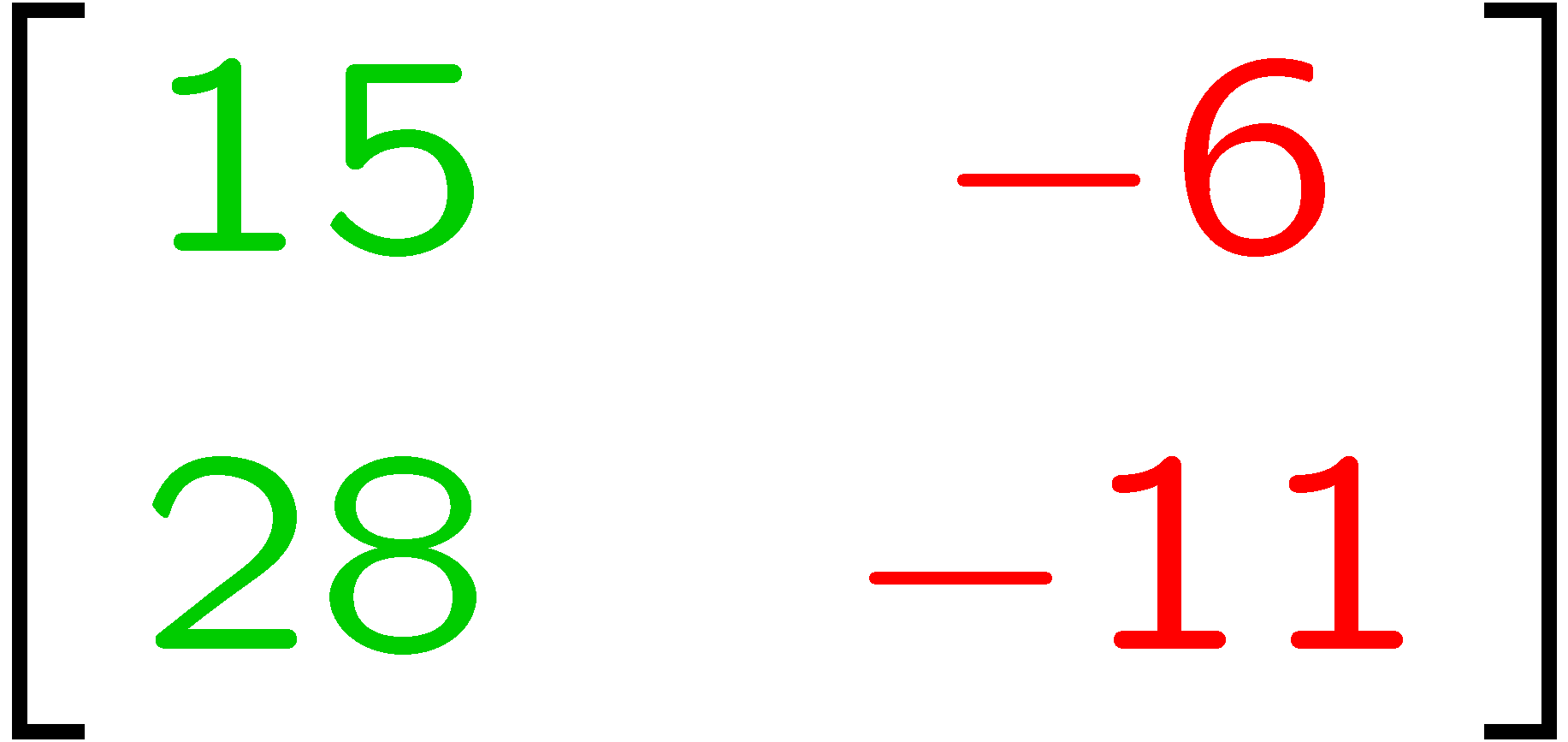 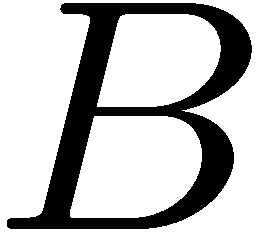 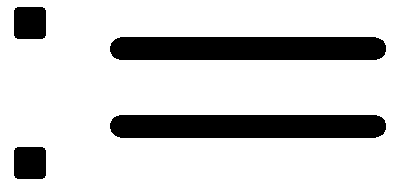 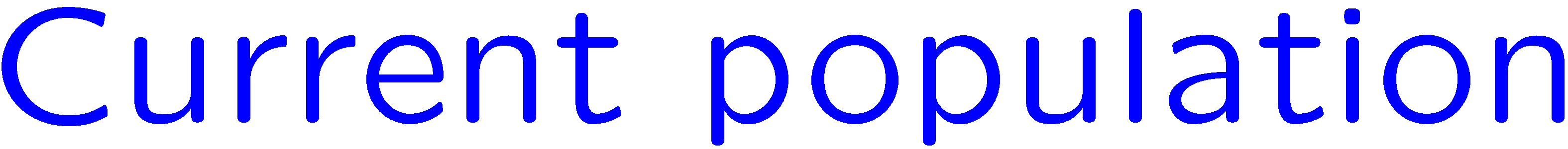 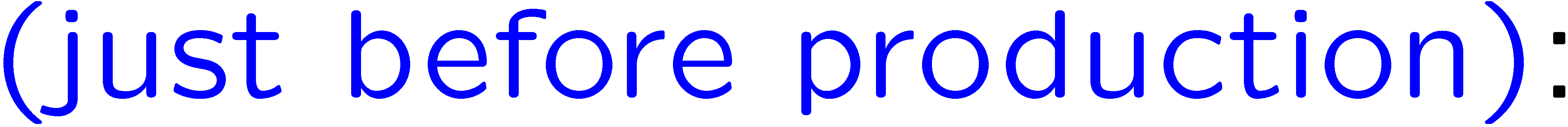 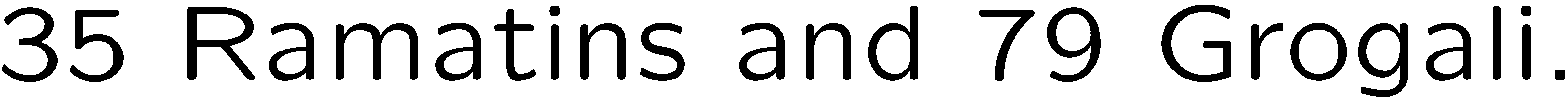 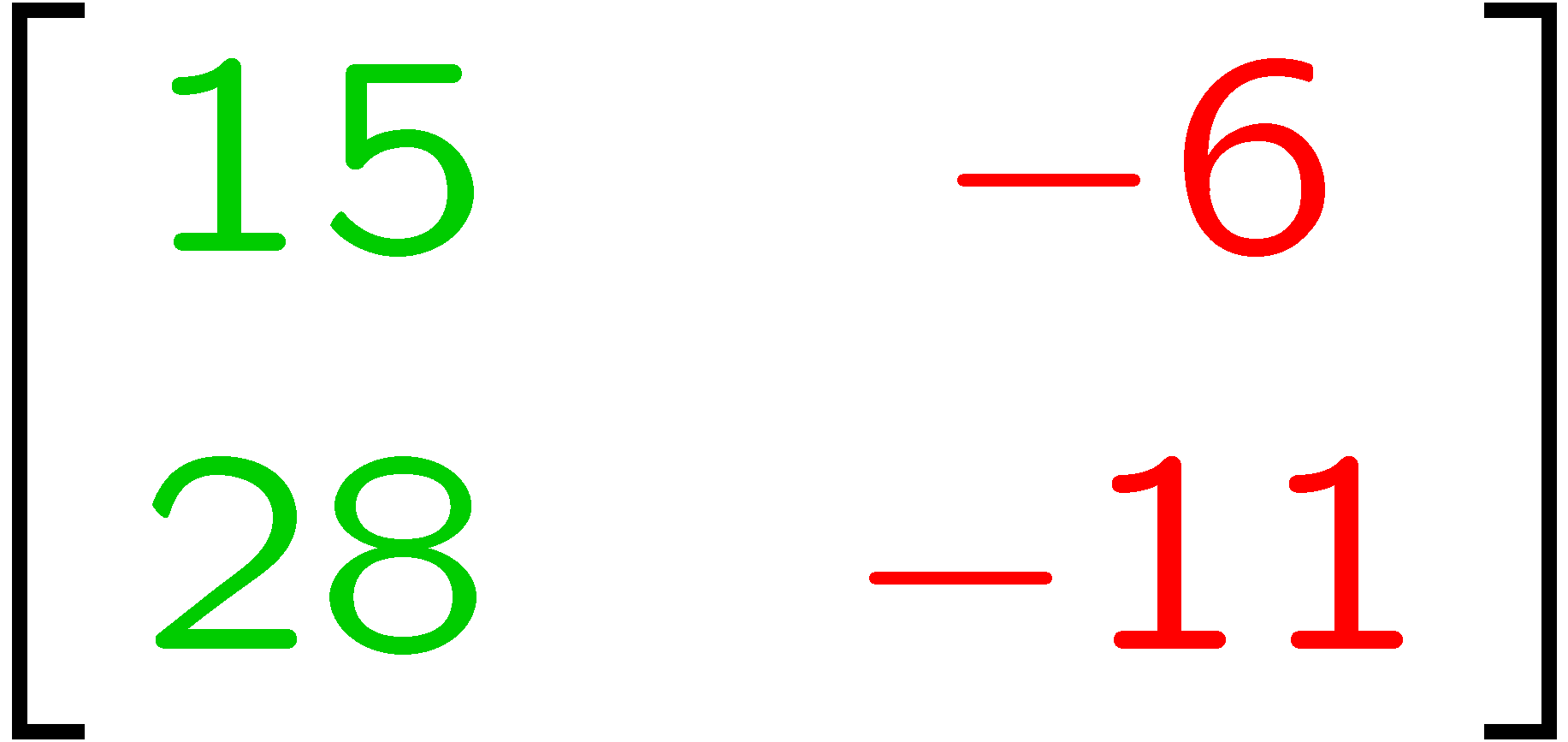 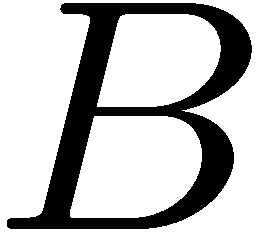 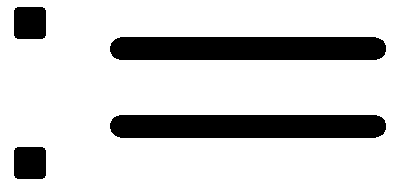 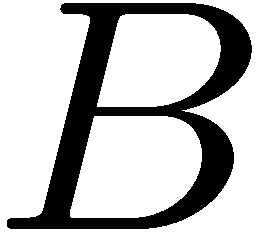 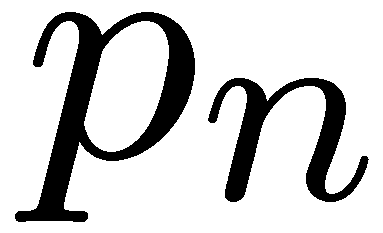 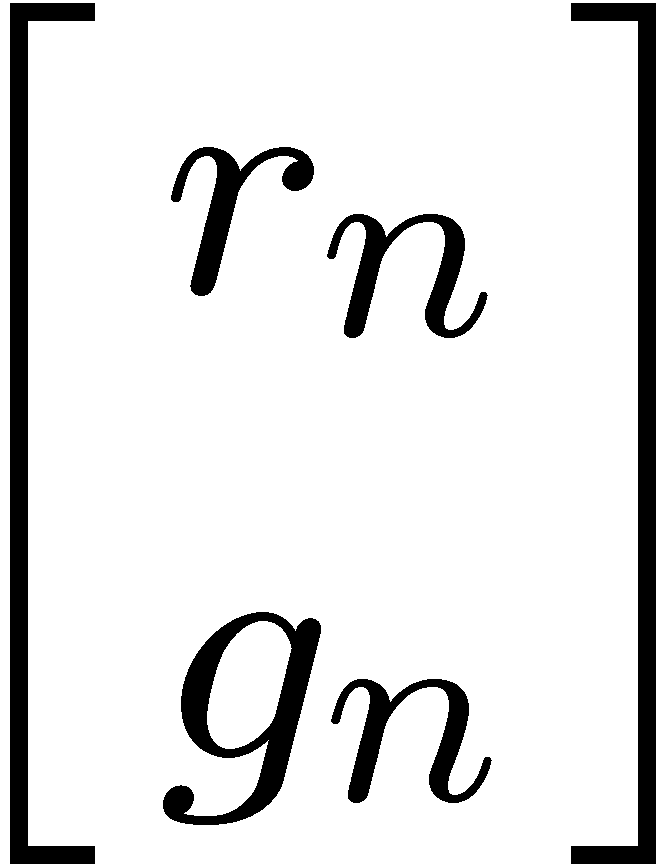 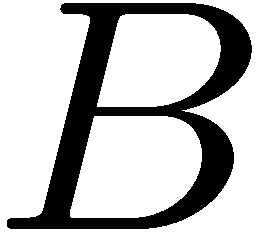 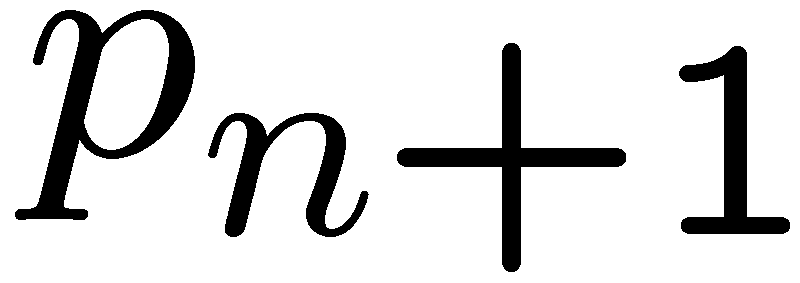 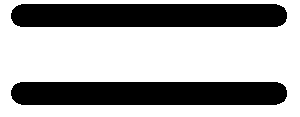 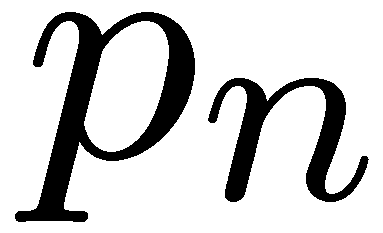 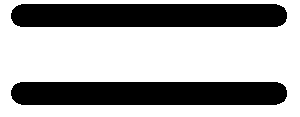 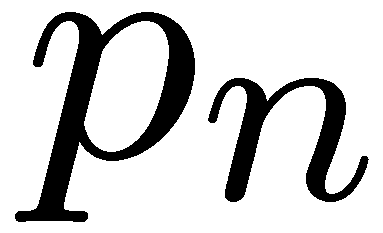 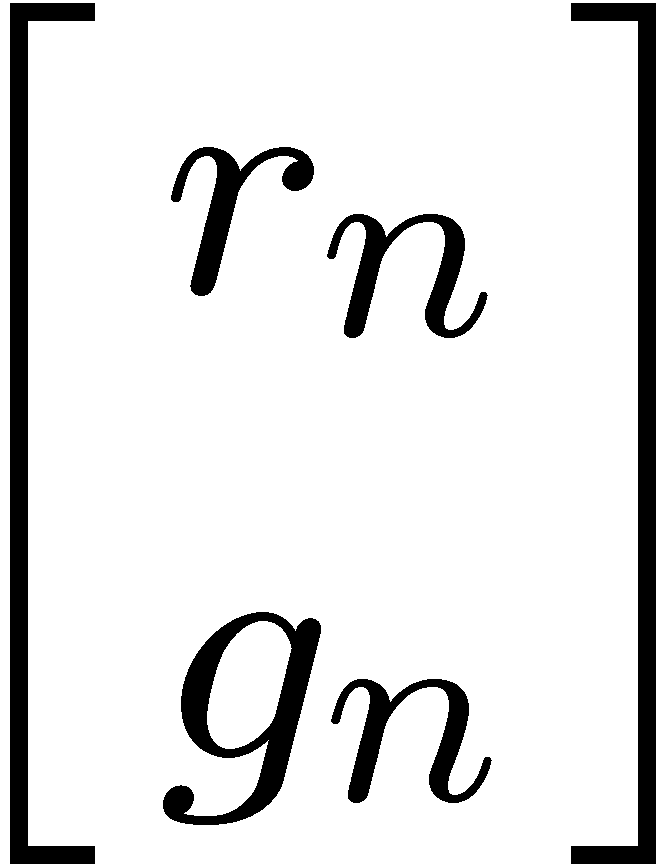 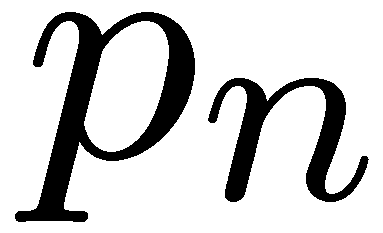 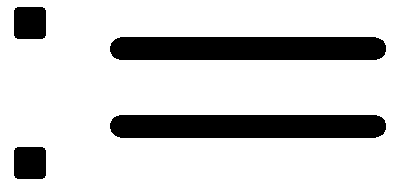 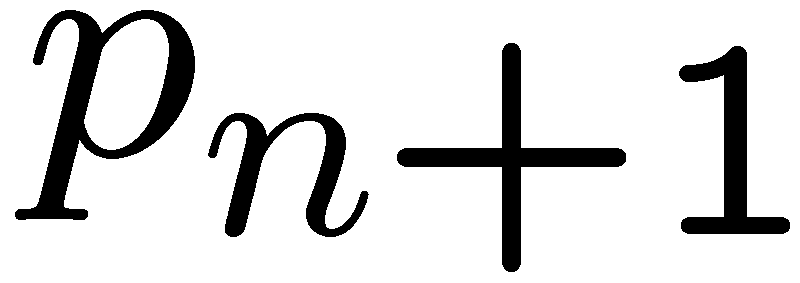 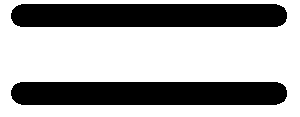 9
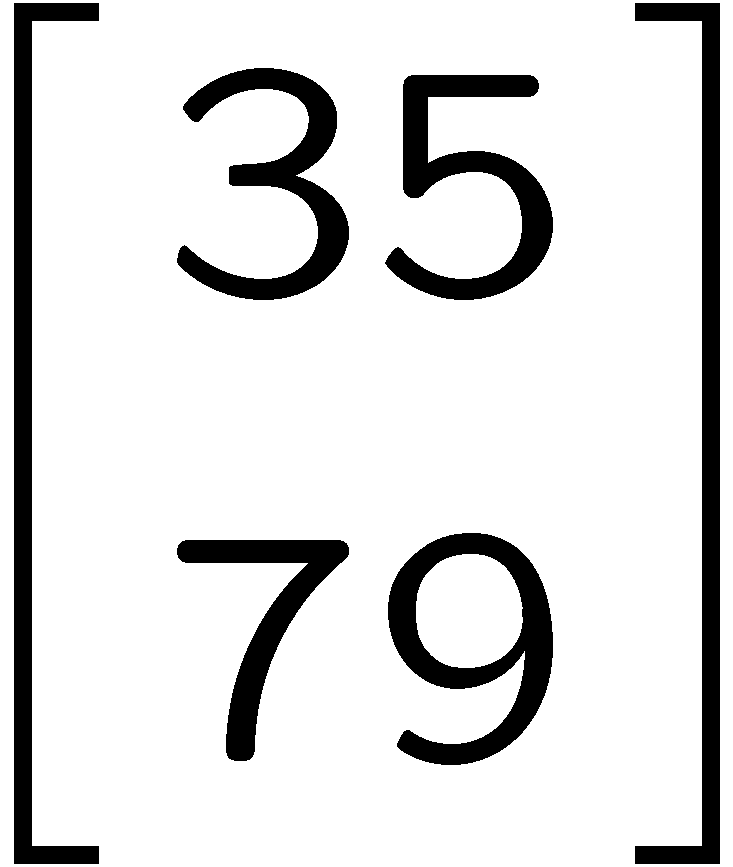 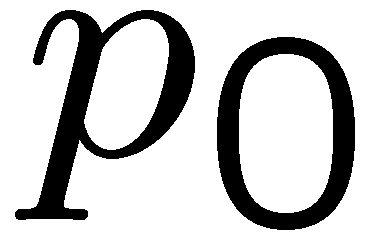 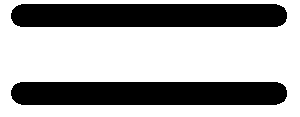 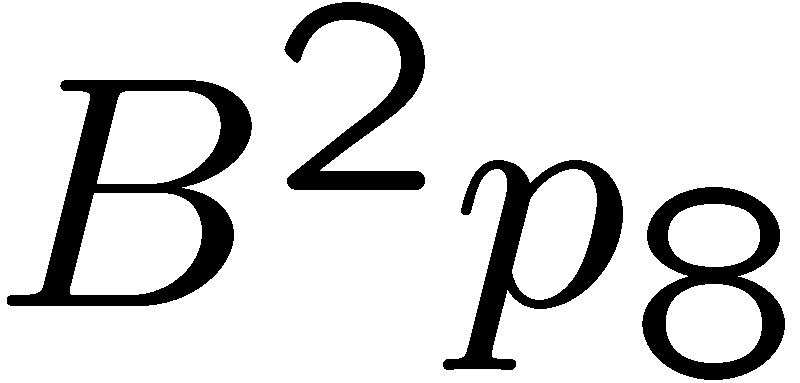 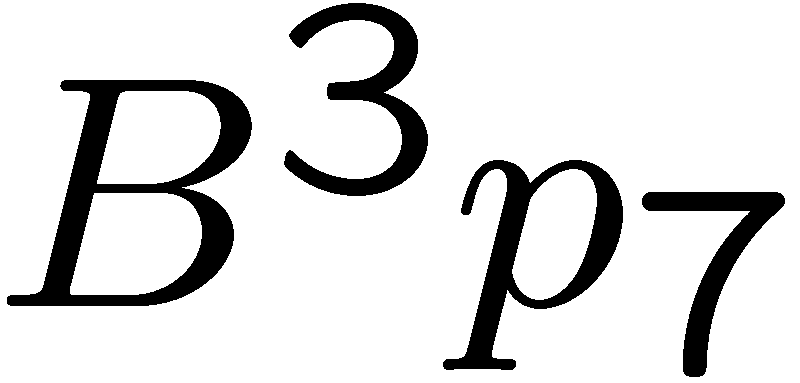 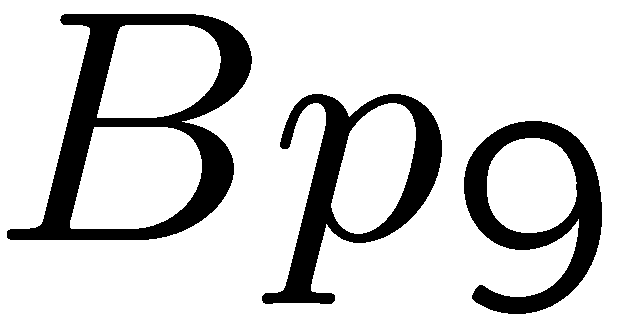 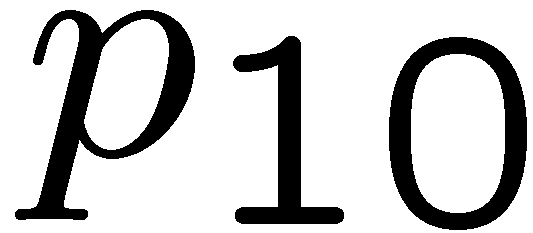 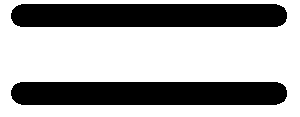 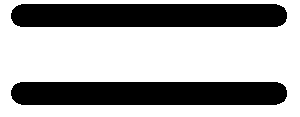 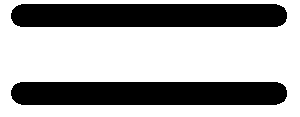 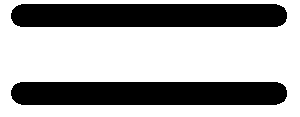 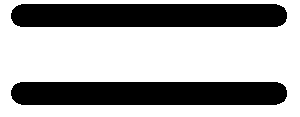 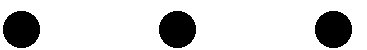 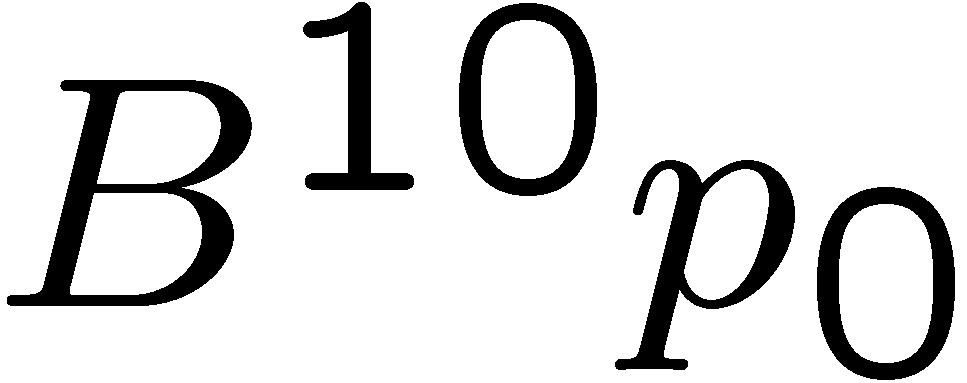 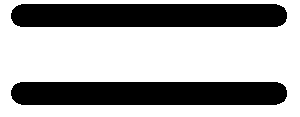 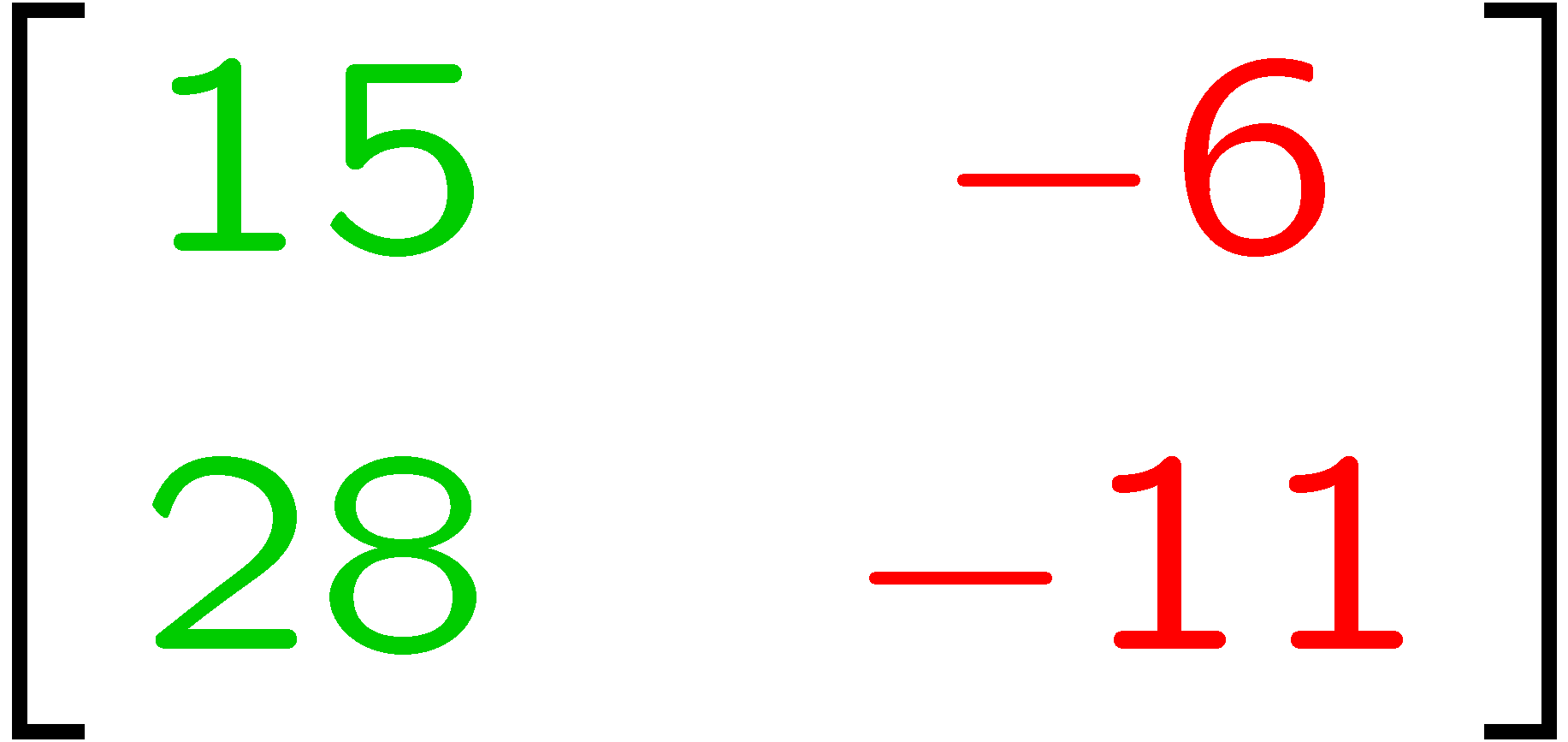 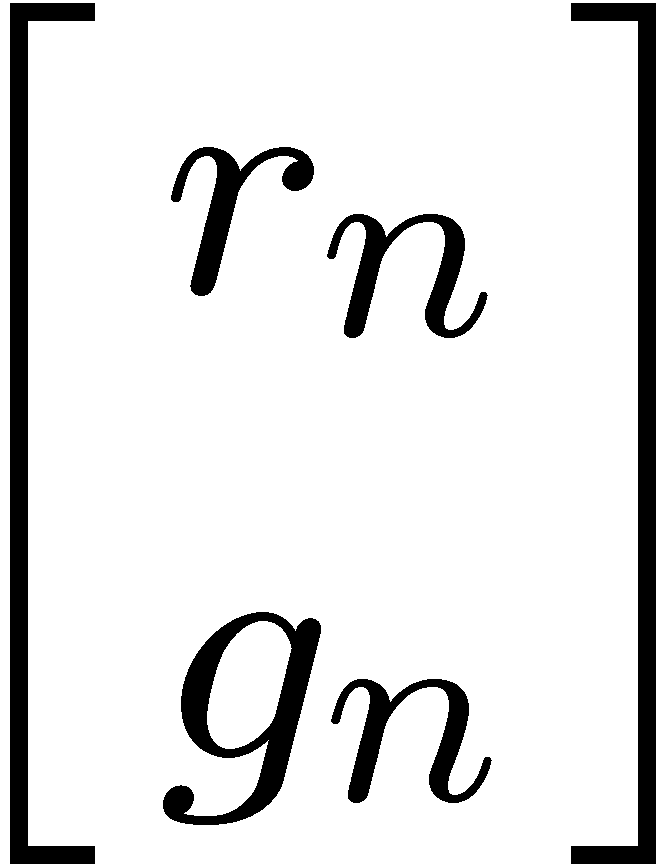 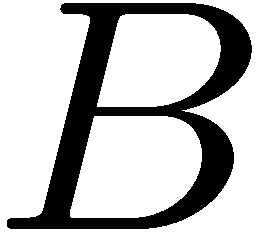 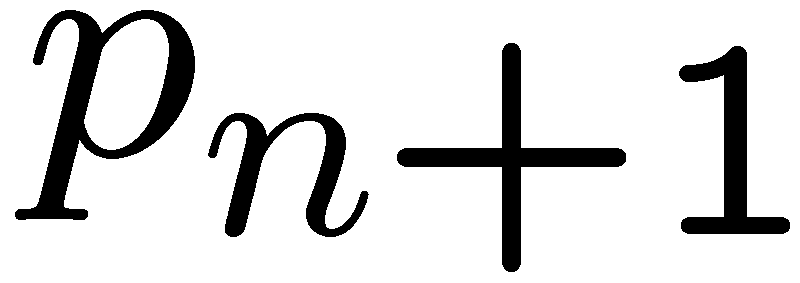 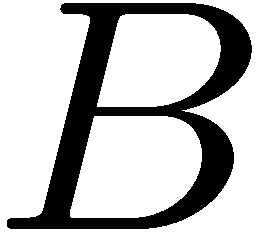 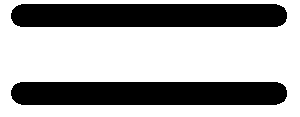 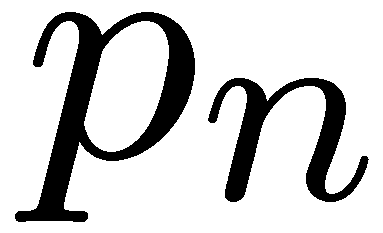 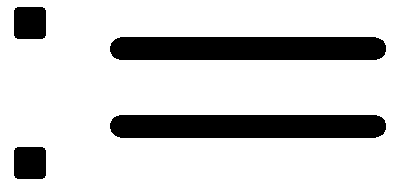 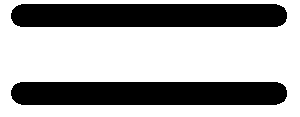 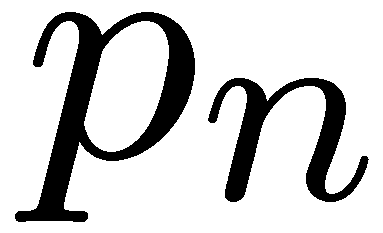 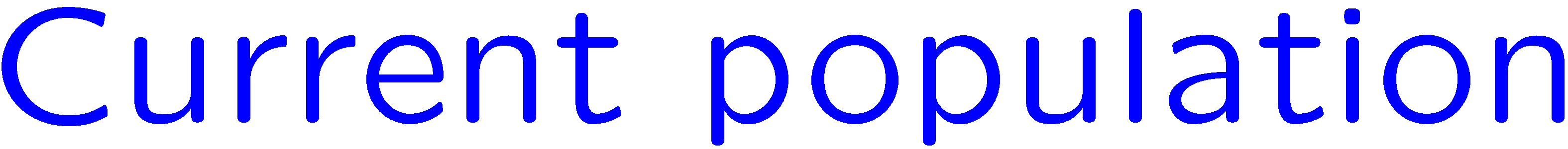 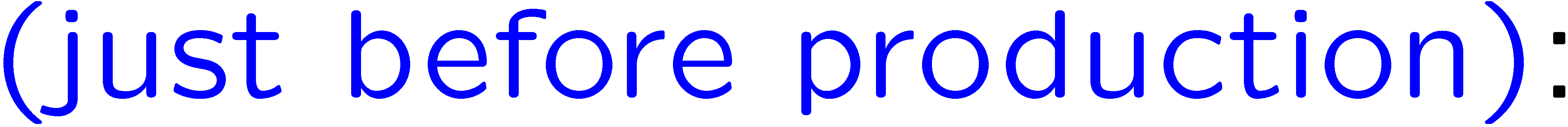 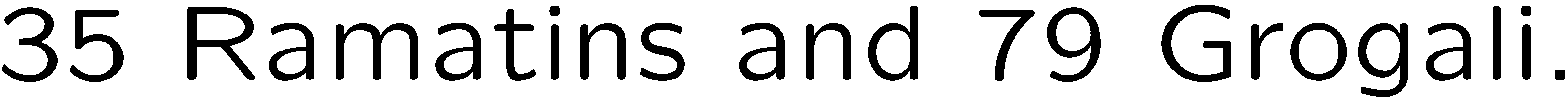 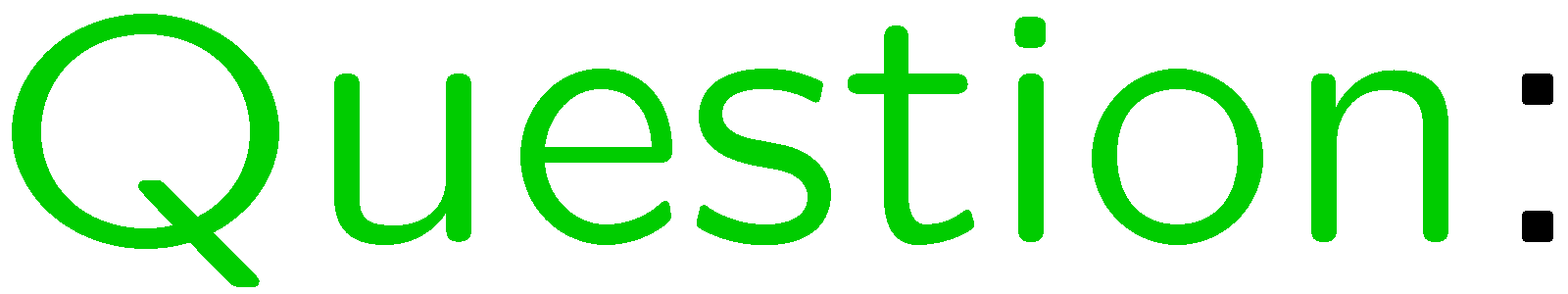 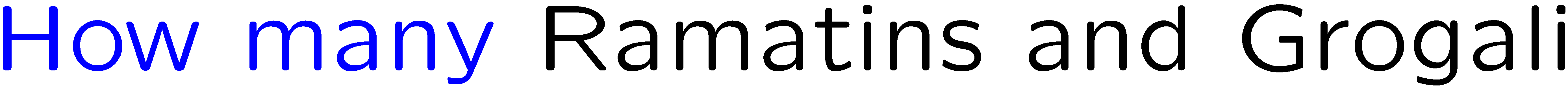 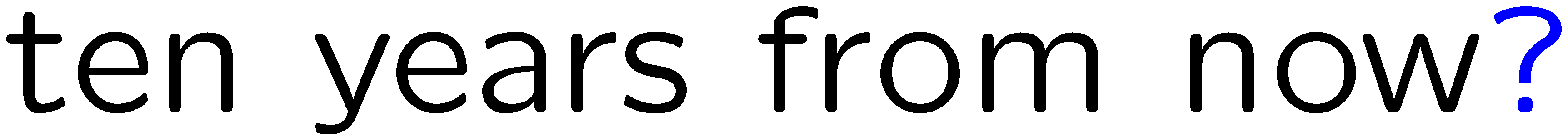 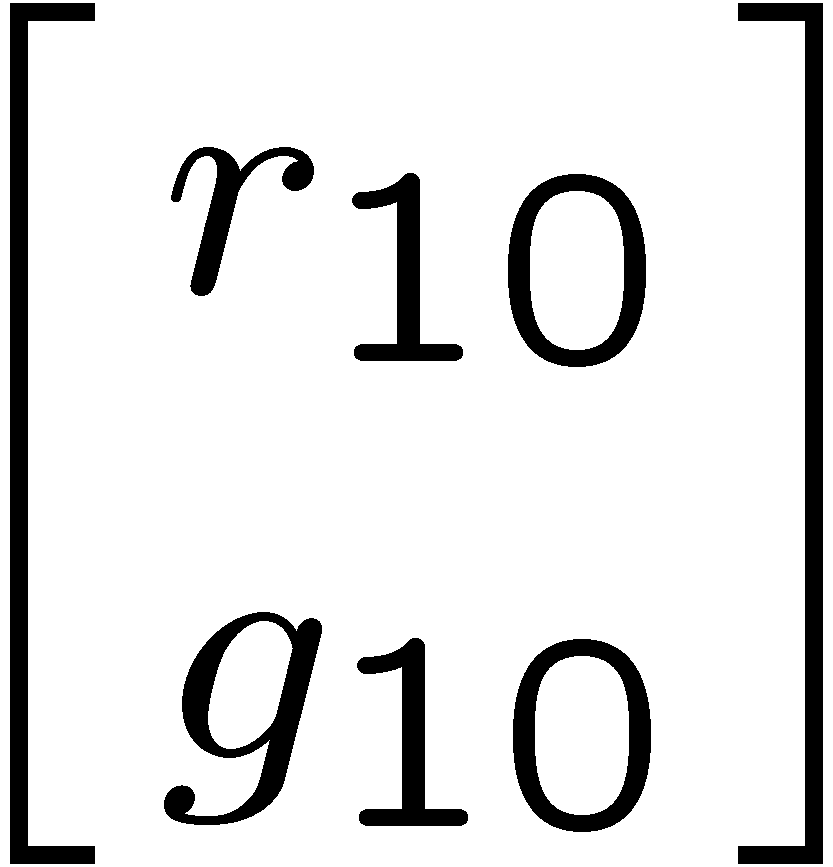 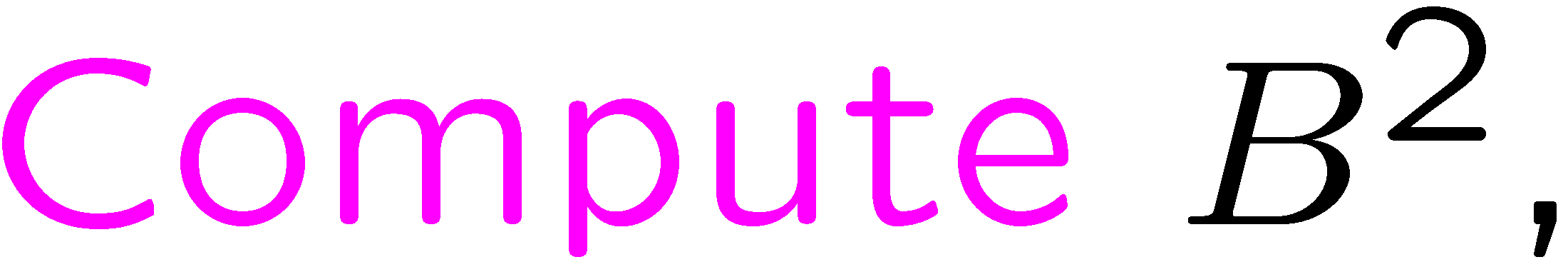 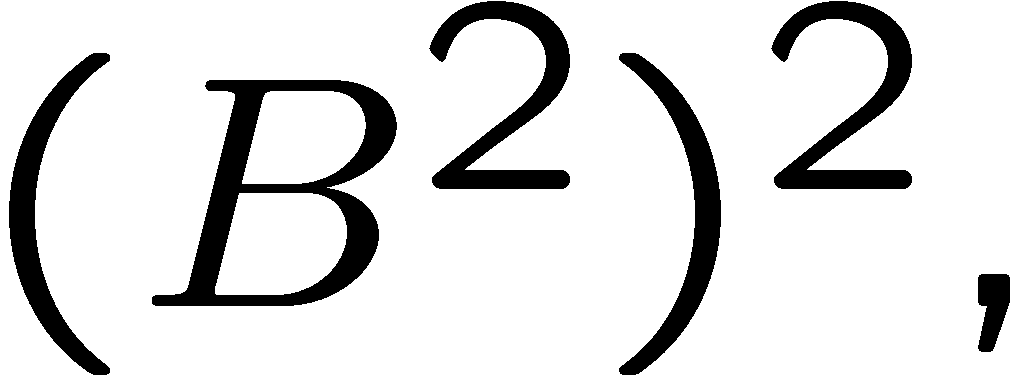 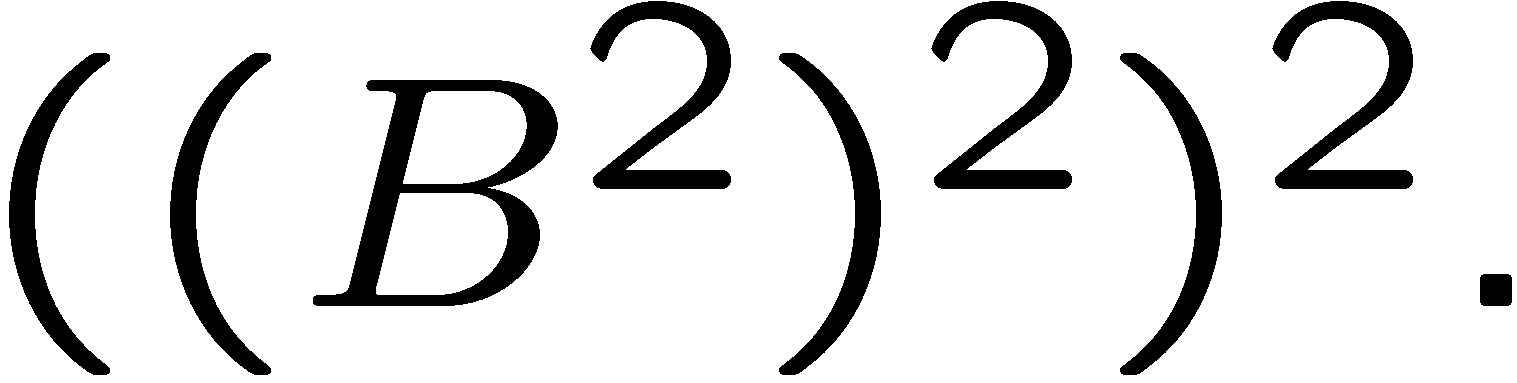 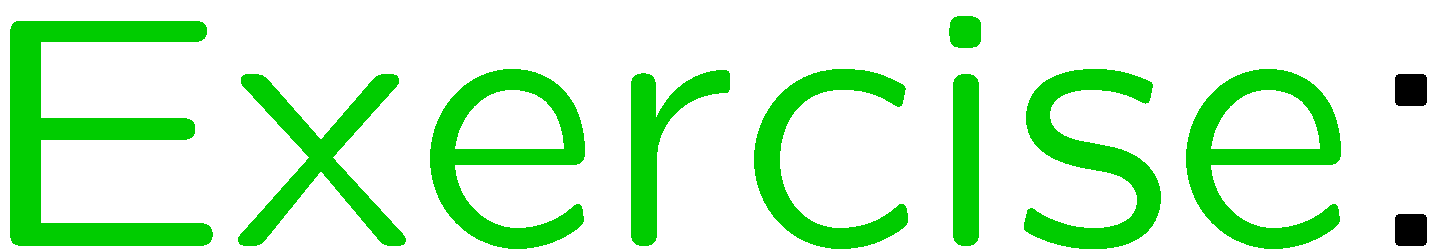 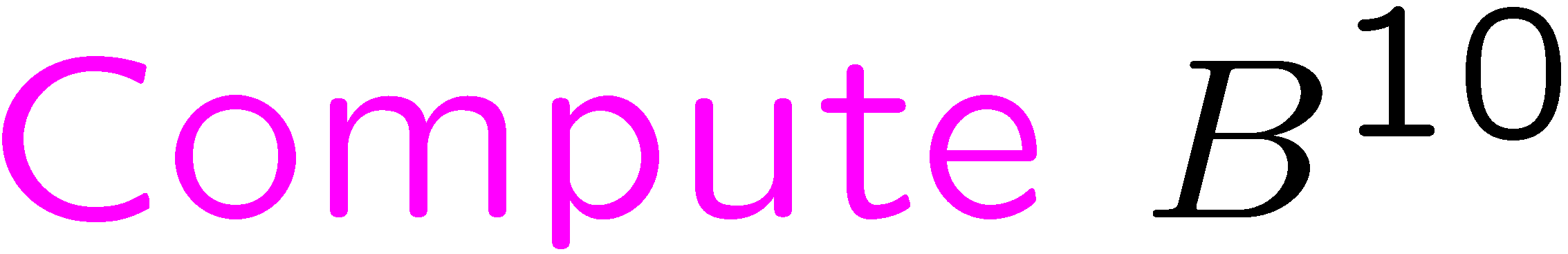 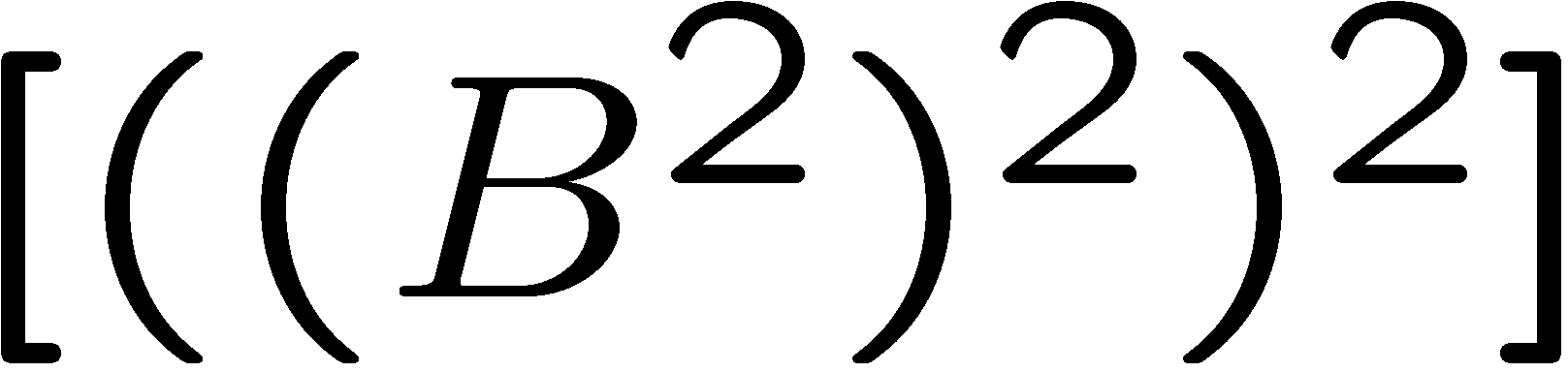 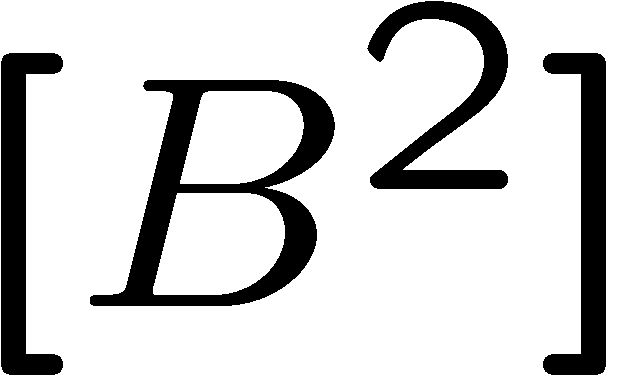 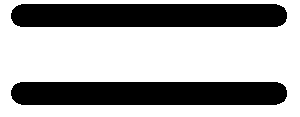 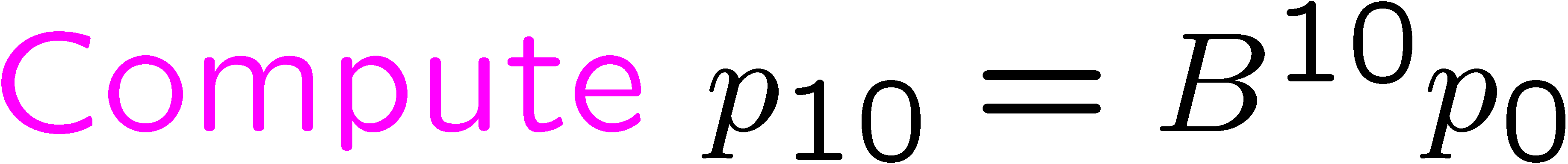 10
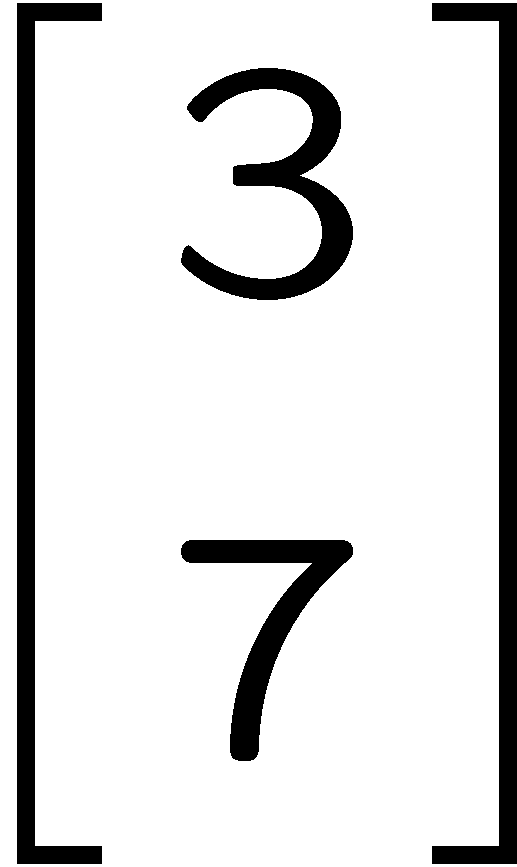 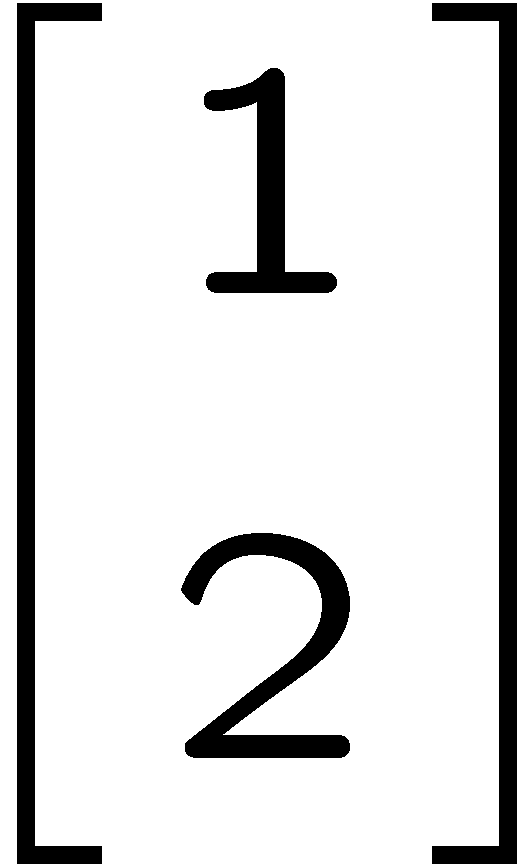 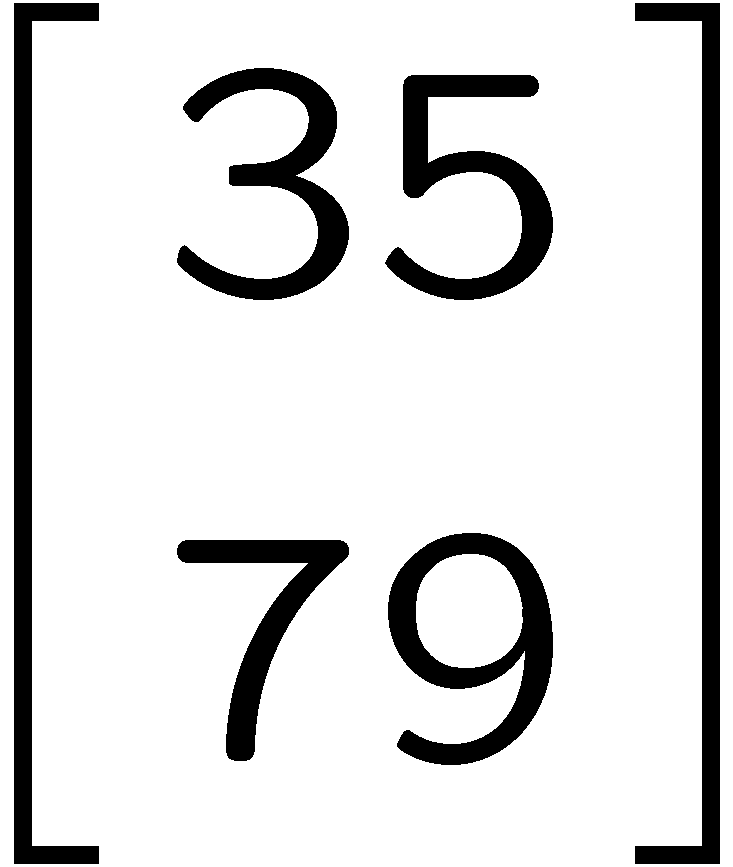 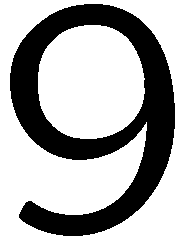 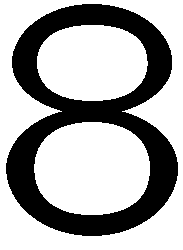 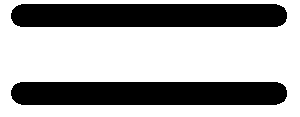 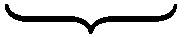 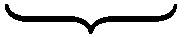 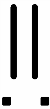 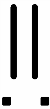 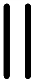 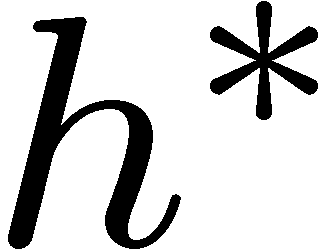 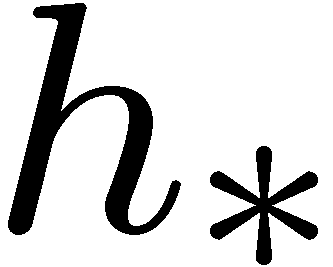 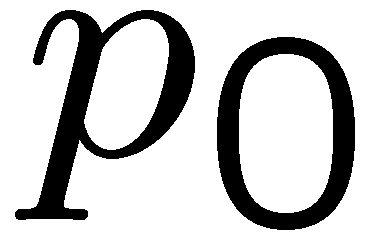 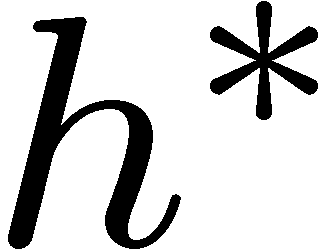 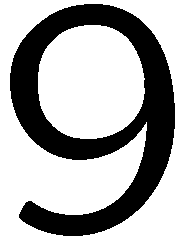 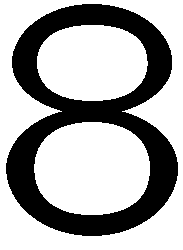 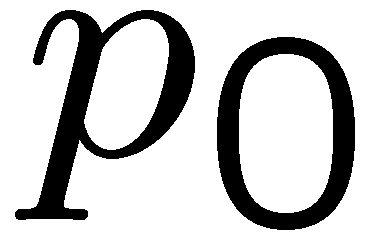 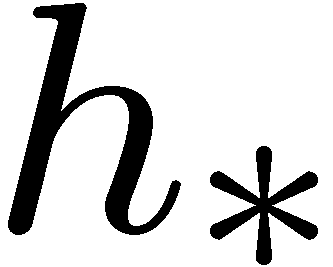 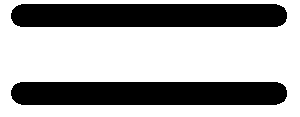 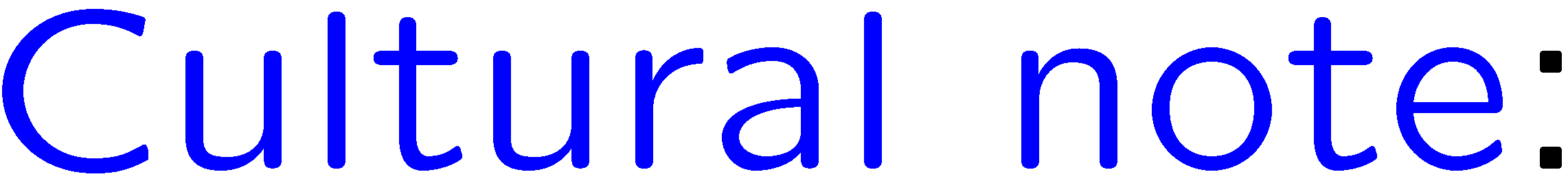 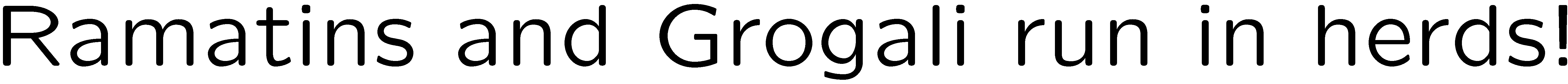 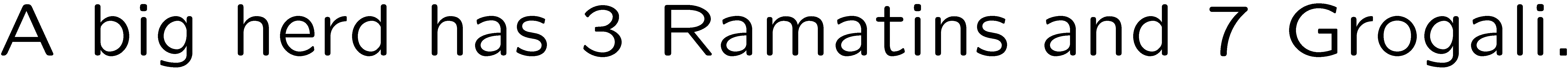 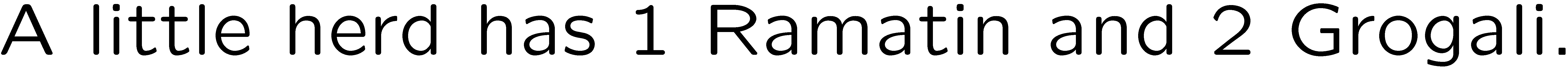 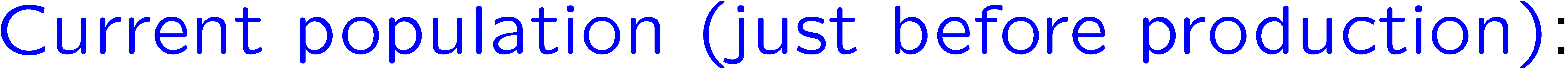 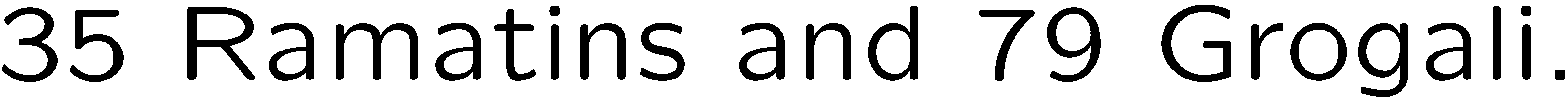 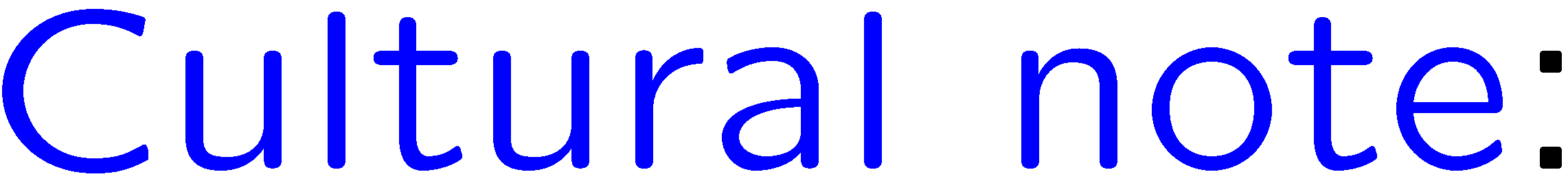 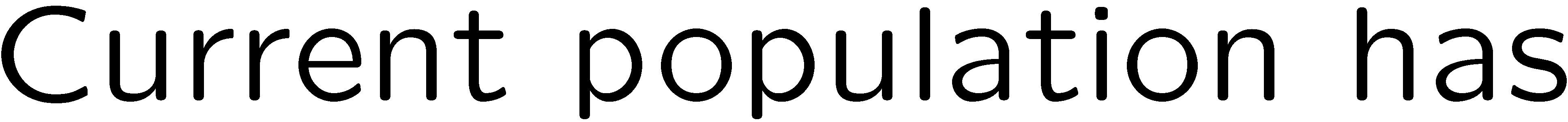 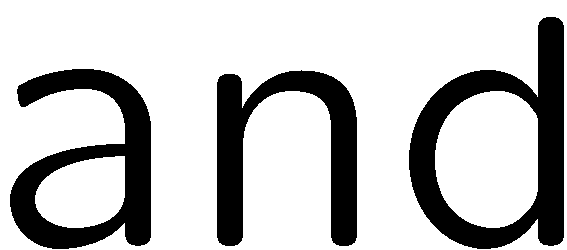 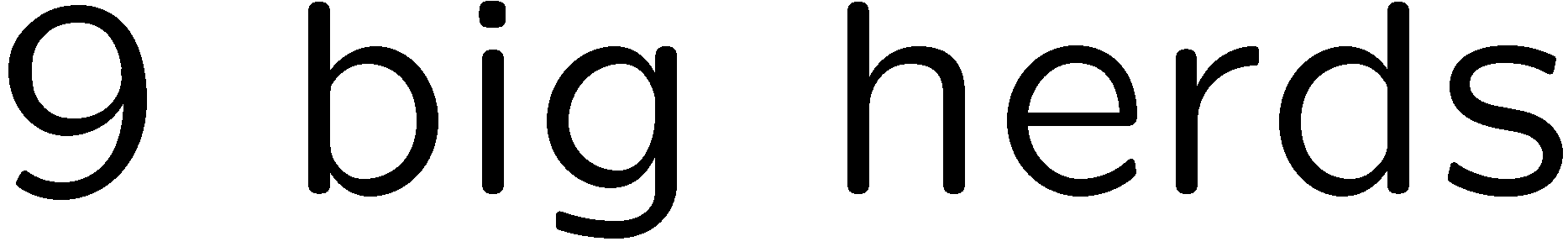 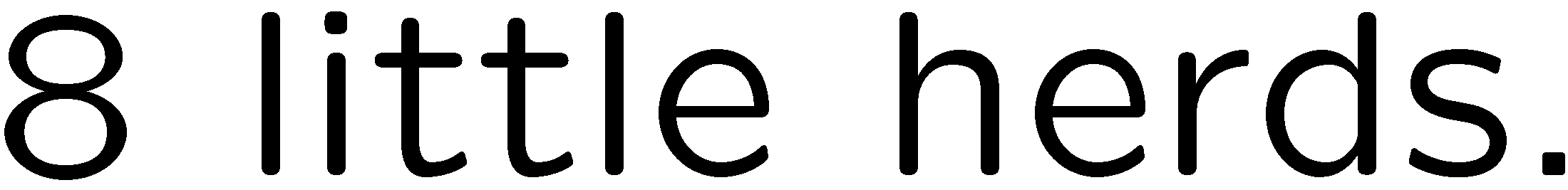 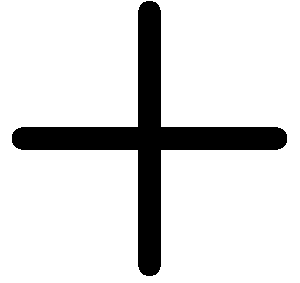 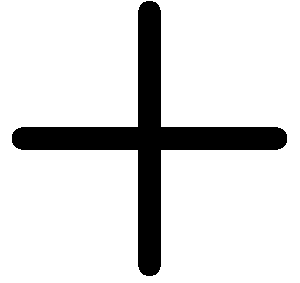 11
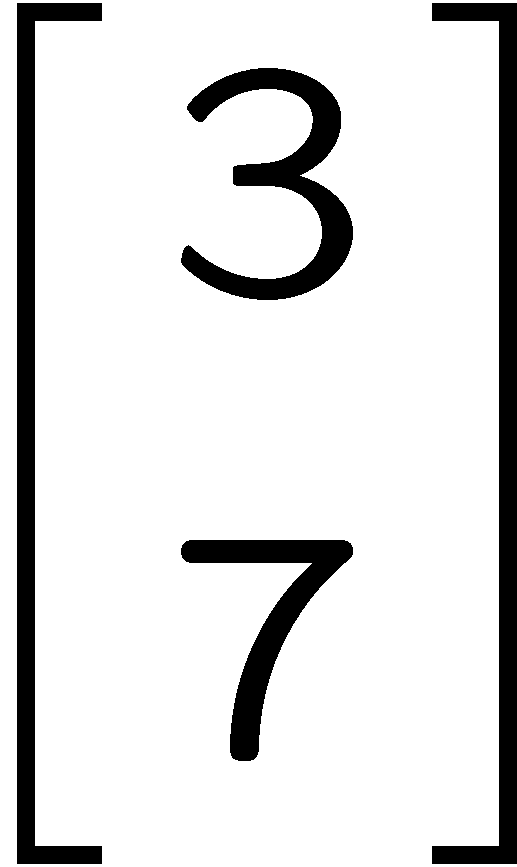 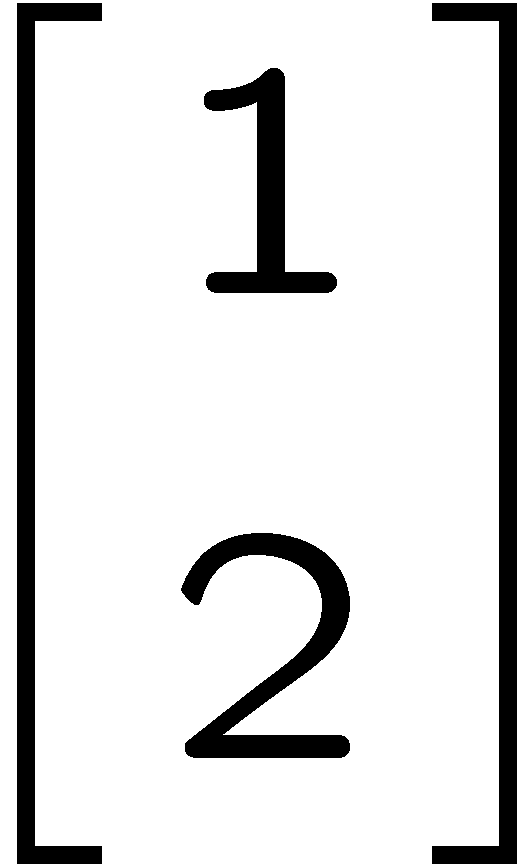 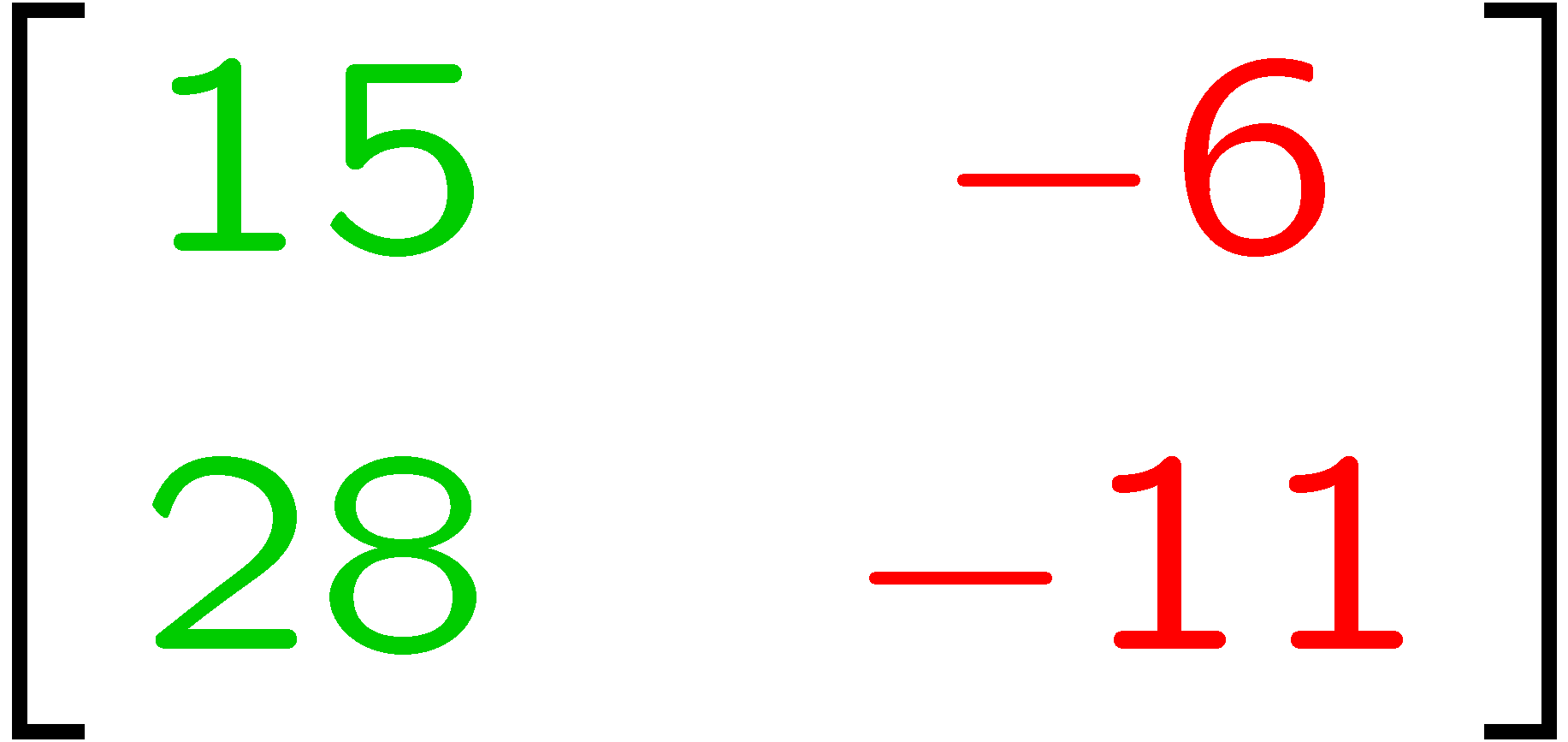 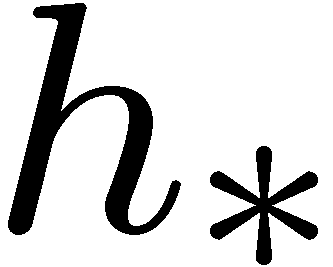 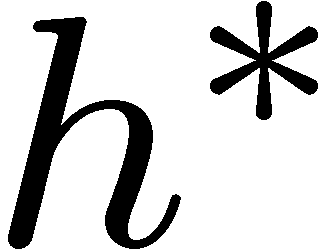 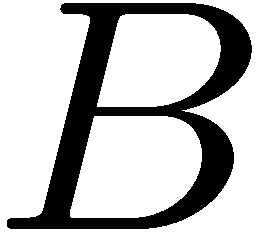 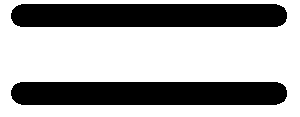 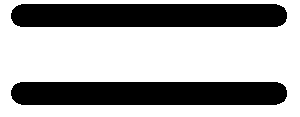 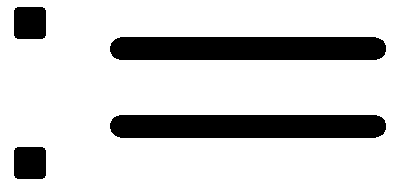 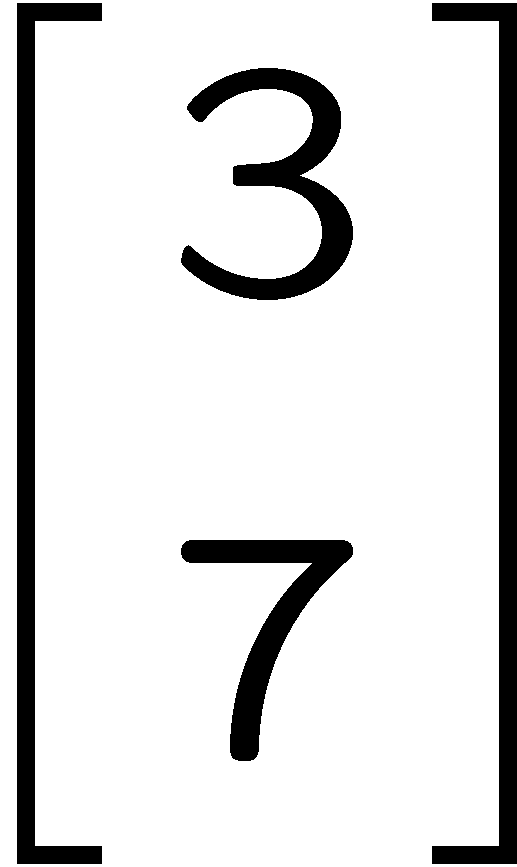 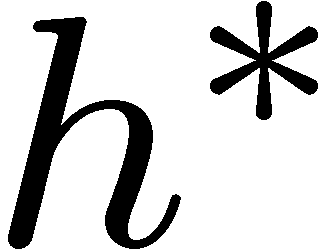 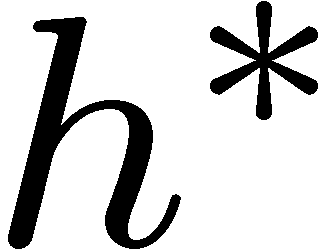 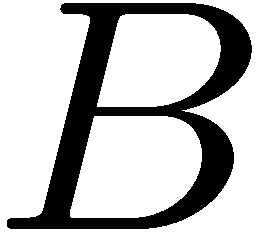 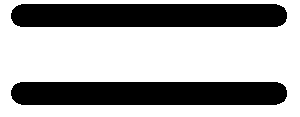 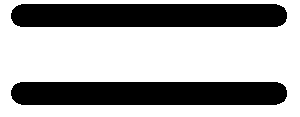 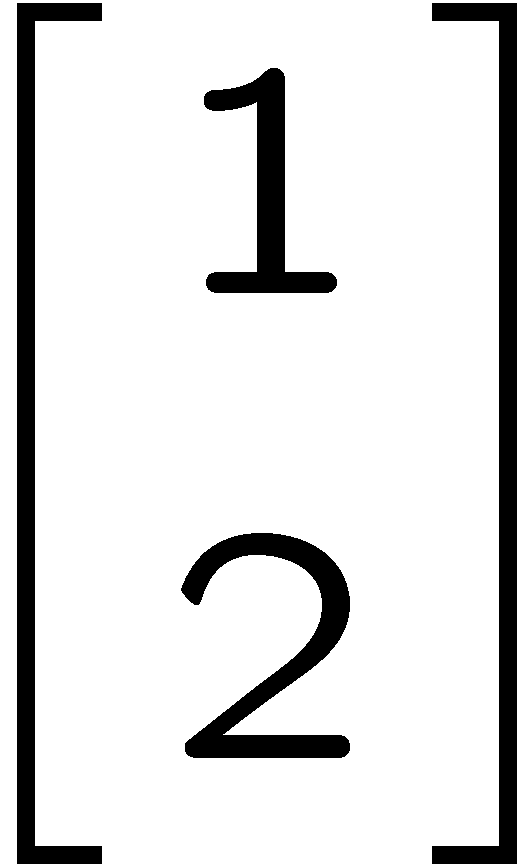 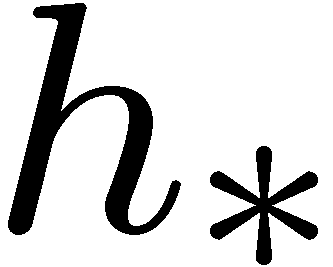 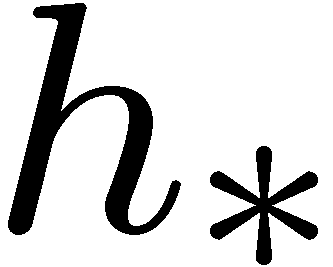 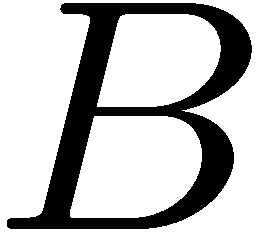 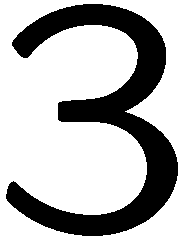 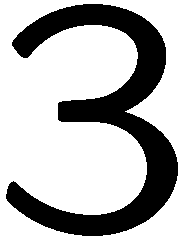 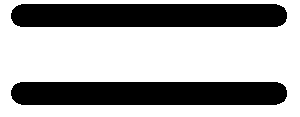 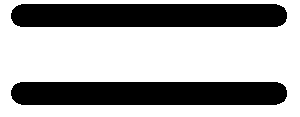 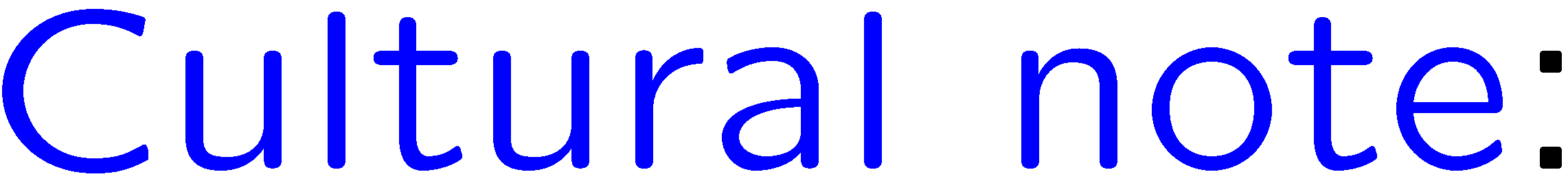 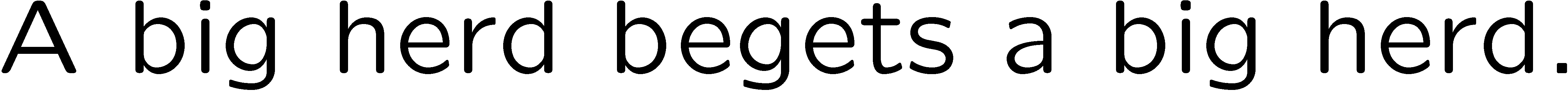 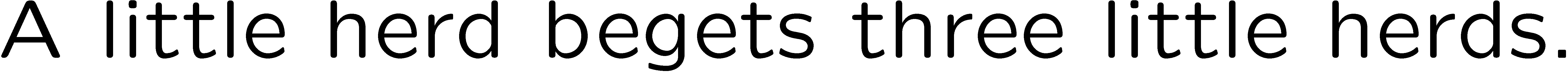 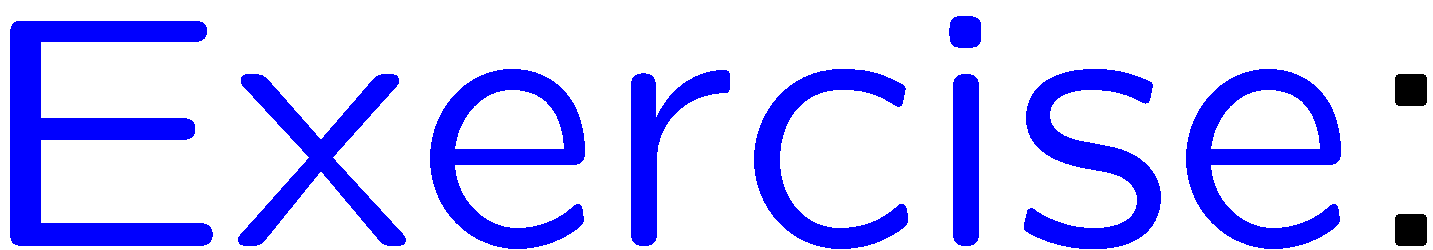 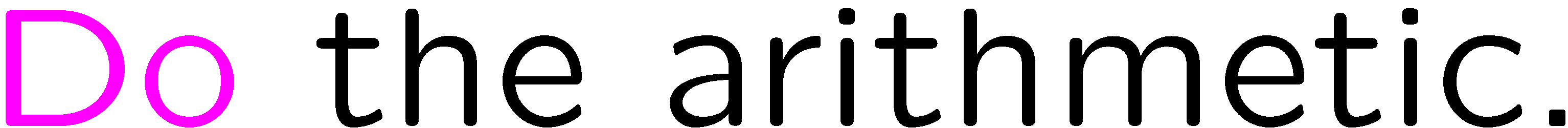 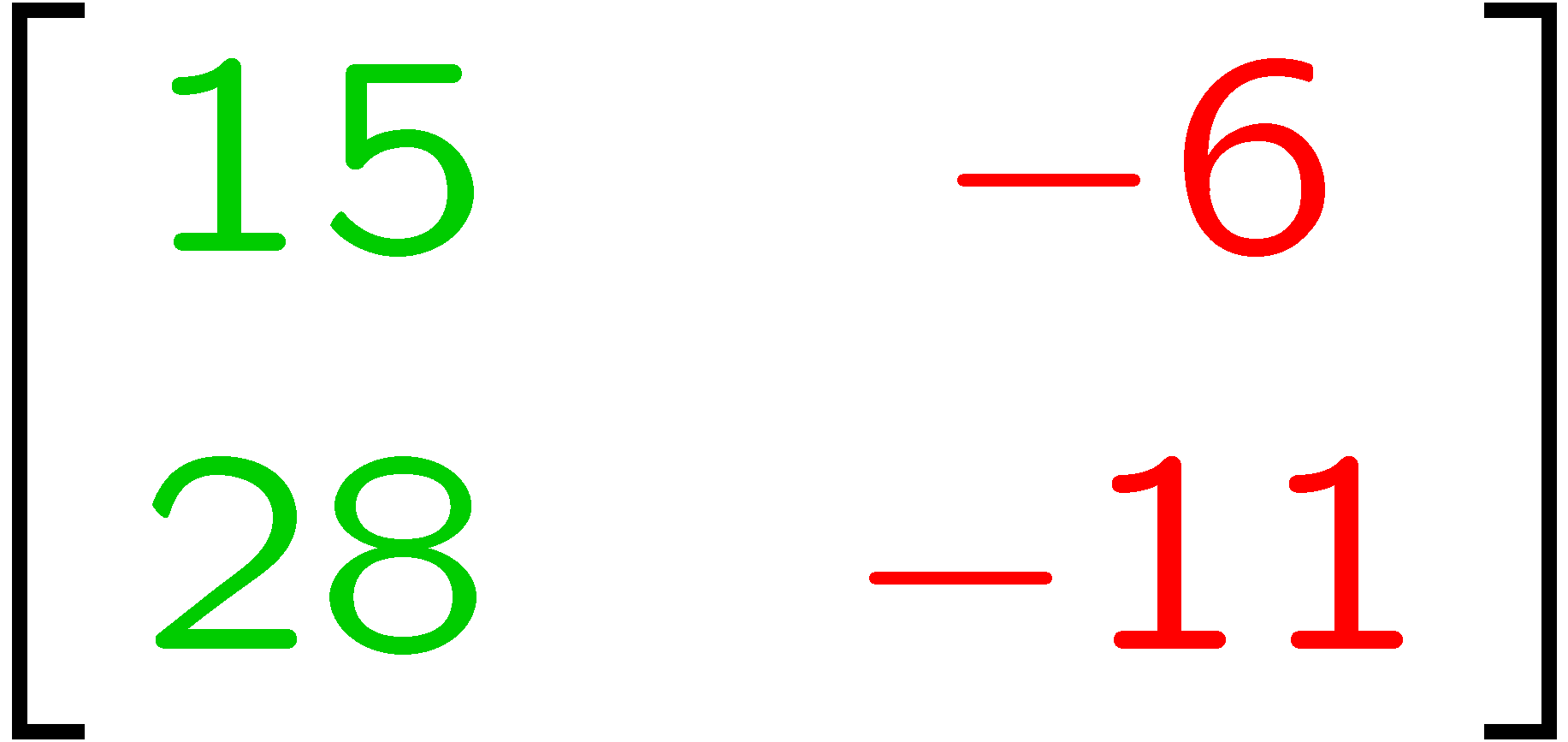 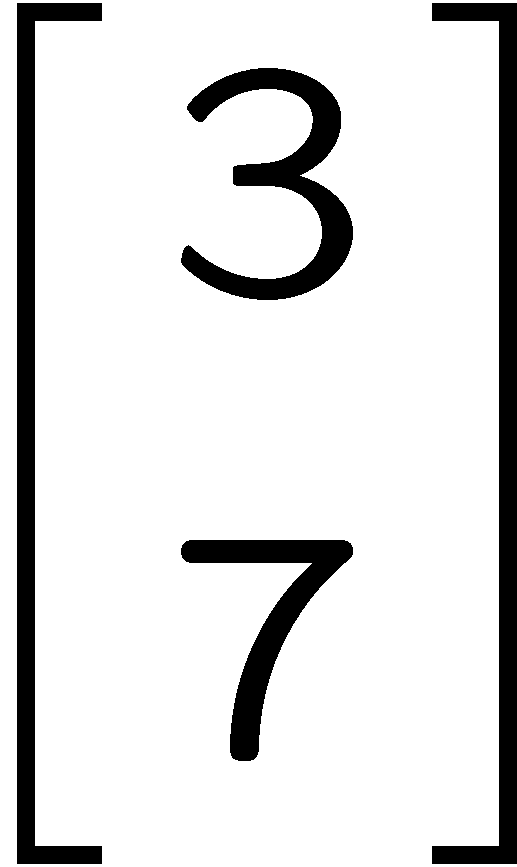 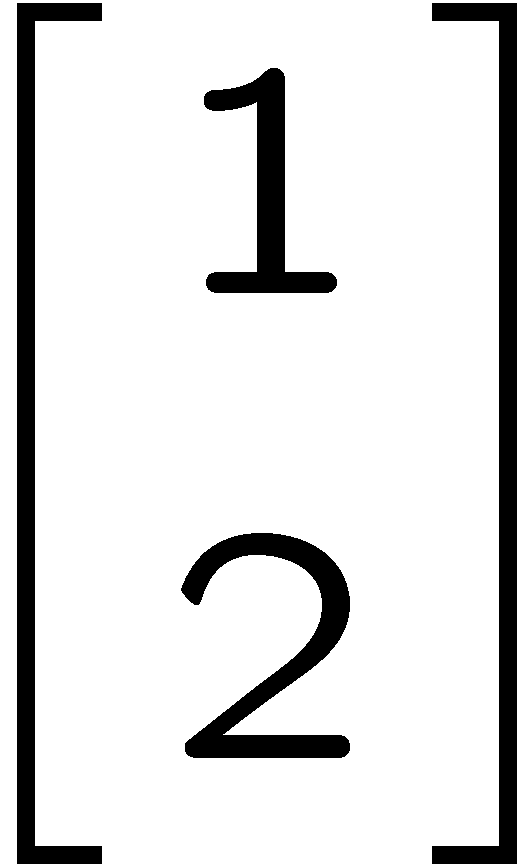 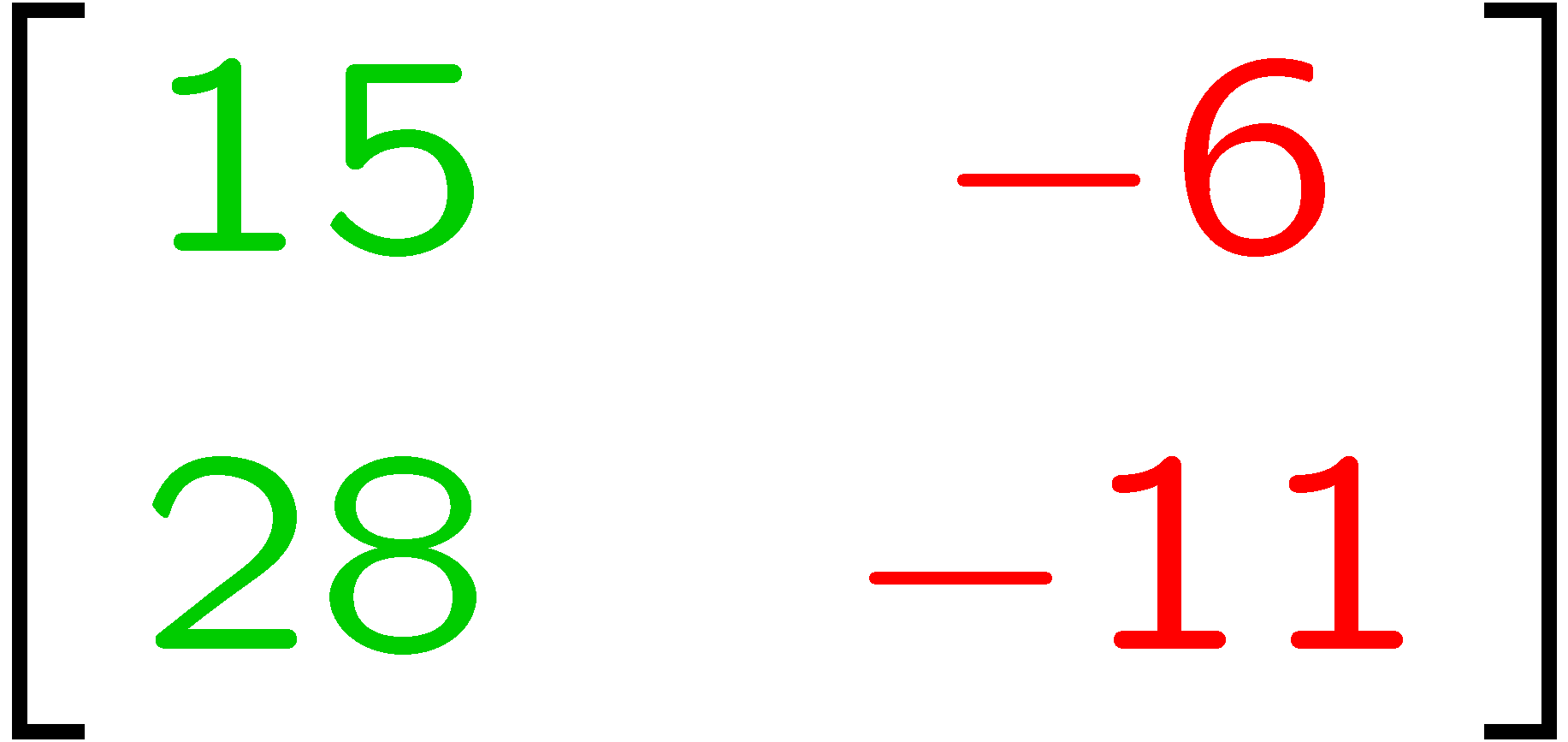 12
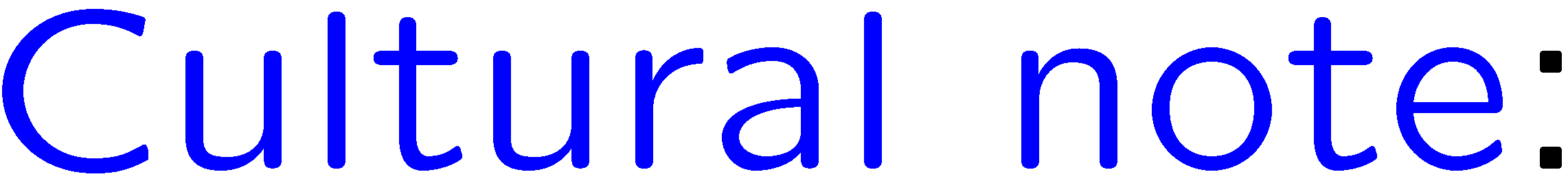 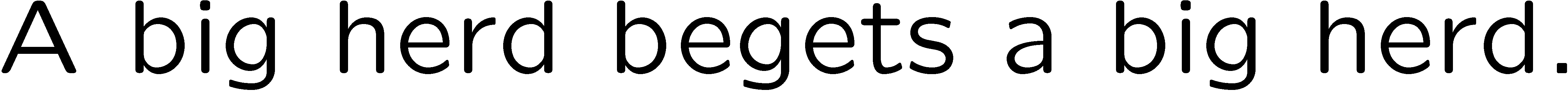 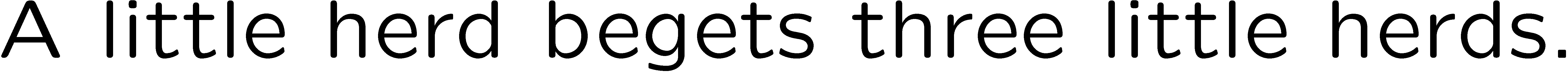 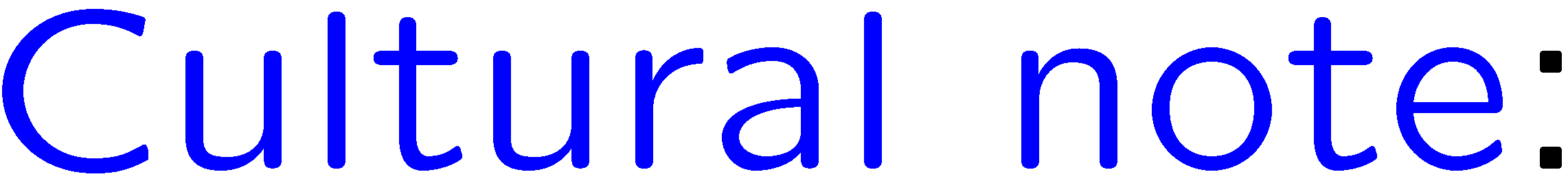 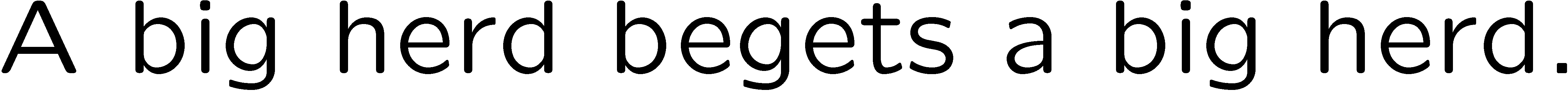 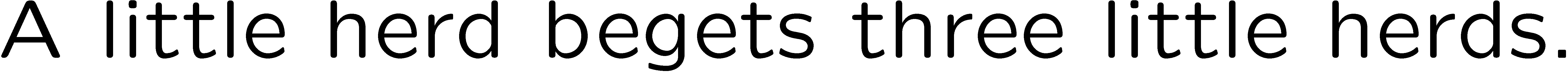 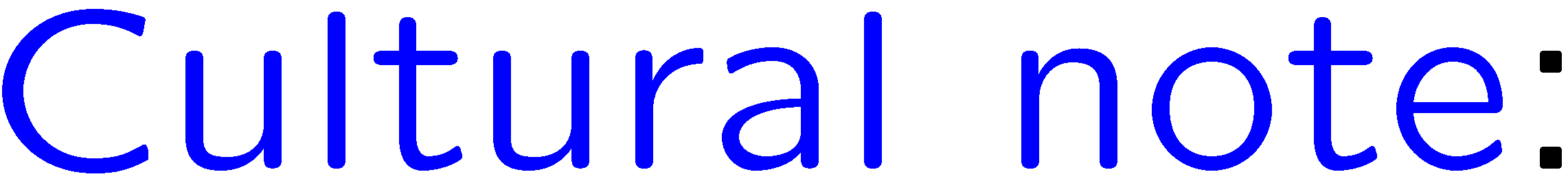 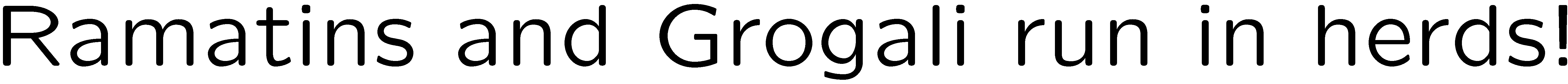 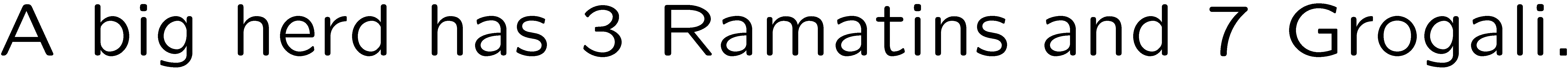 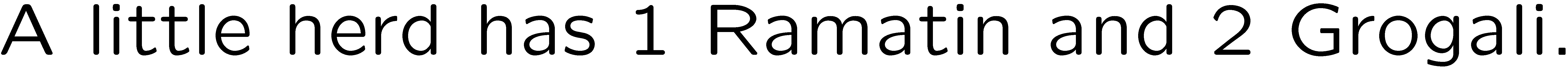 13
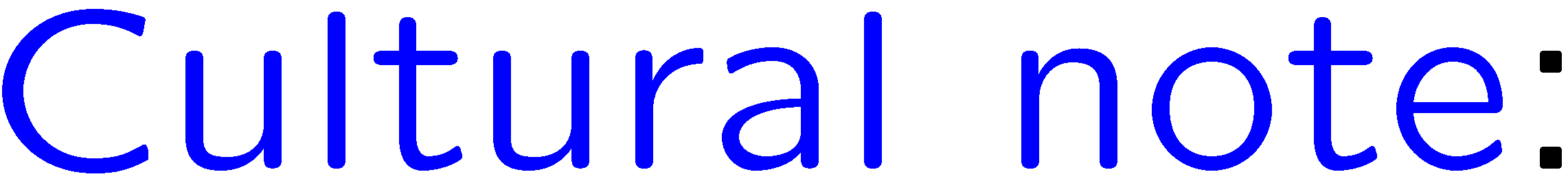 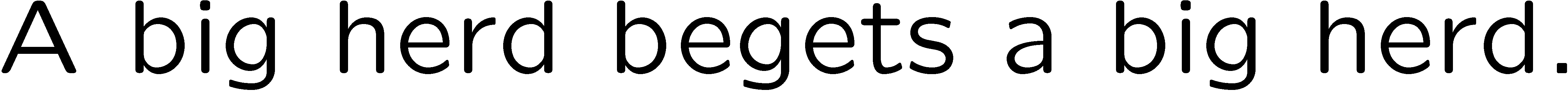 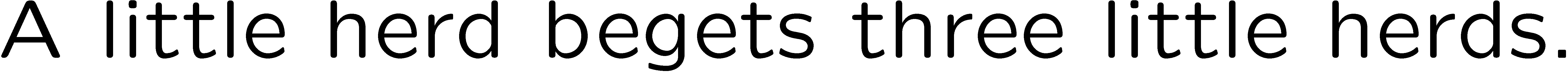 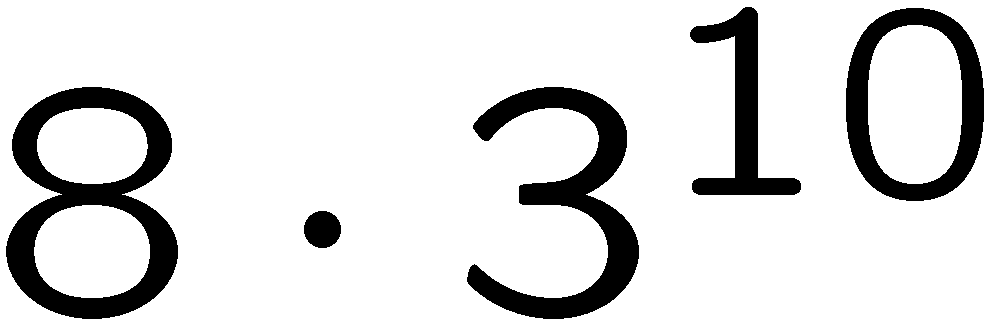 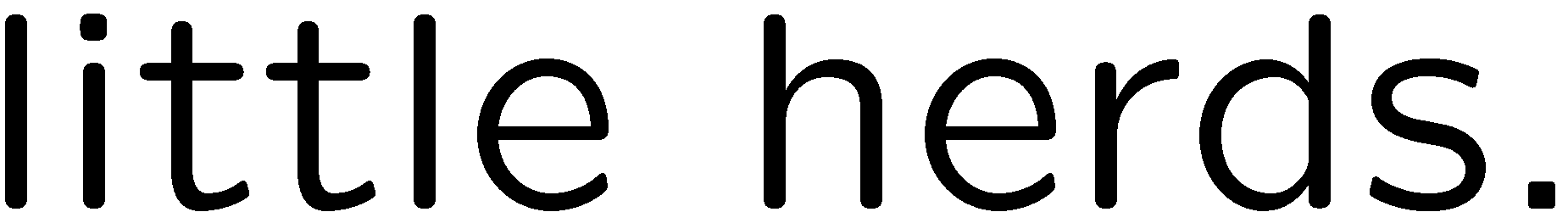 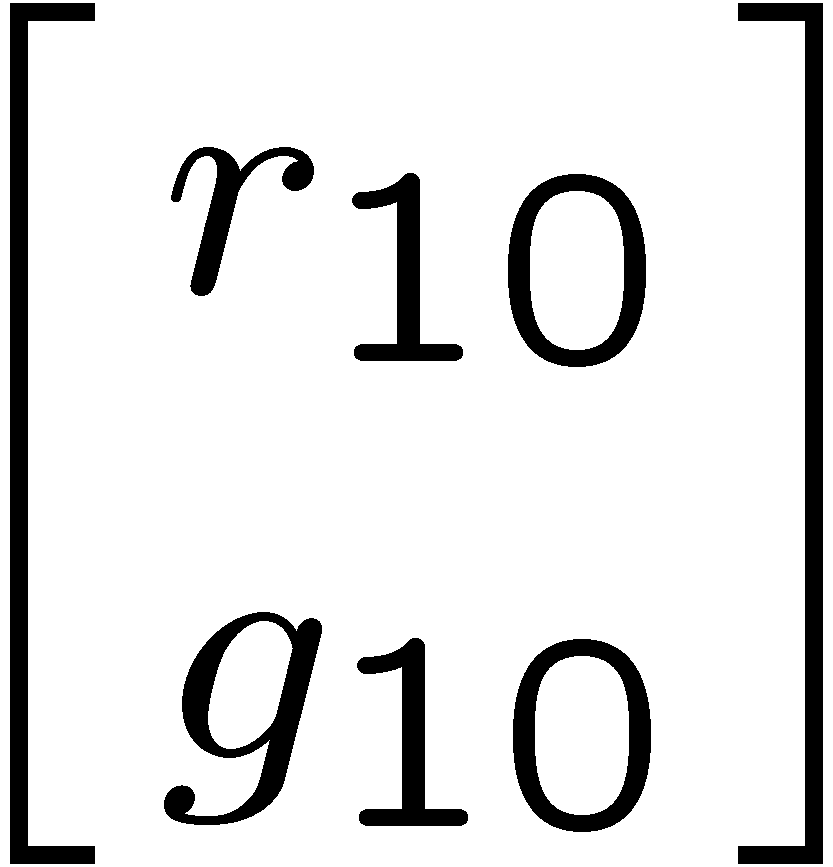 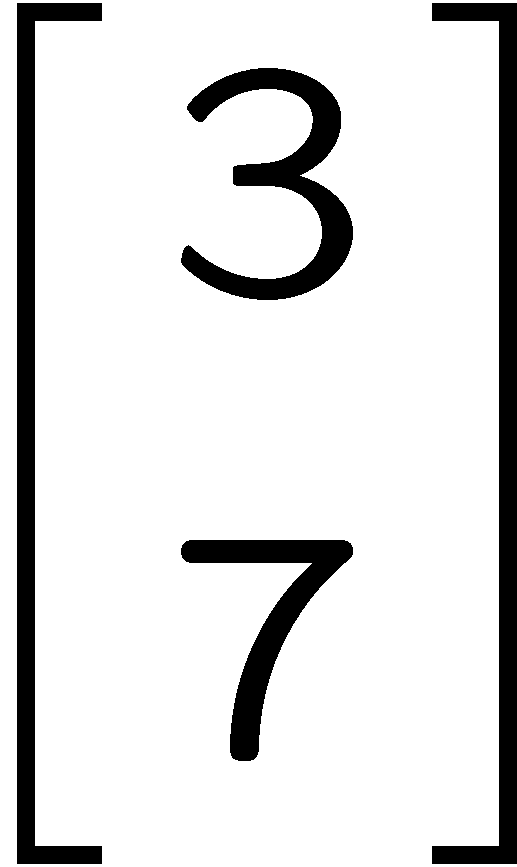 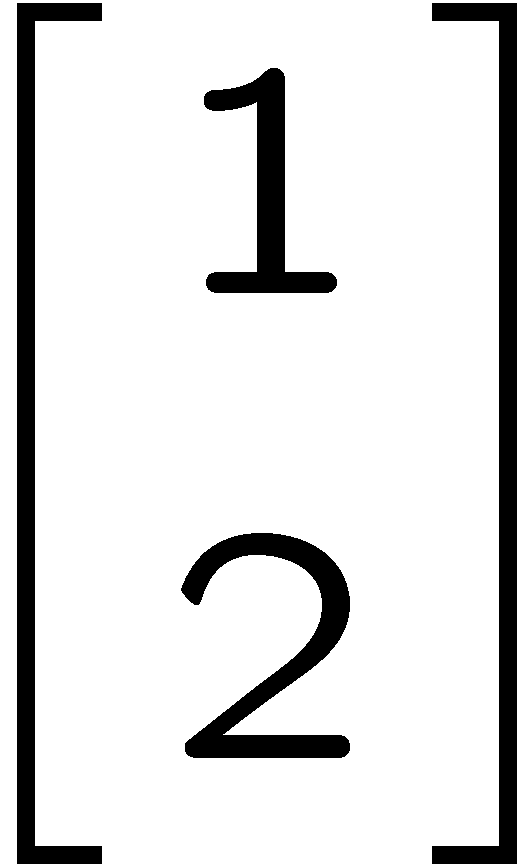 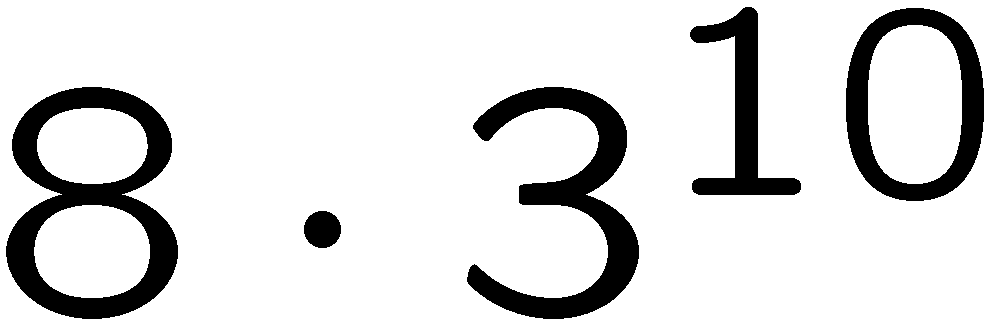 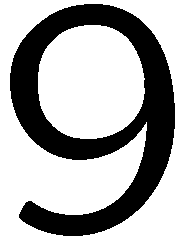 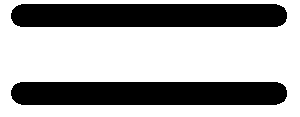 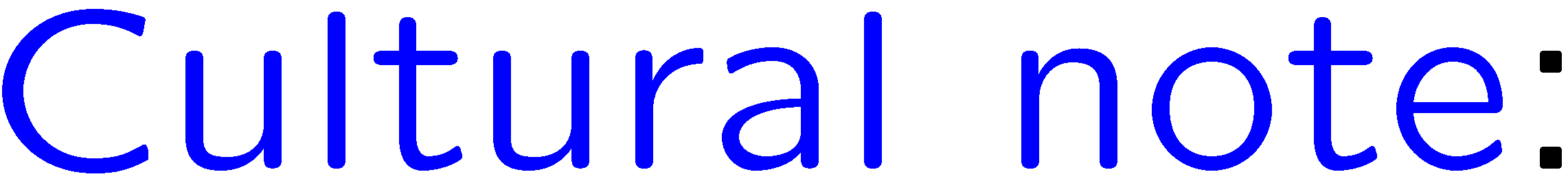 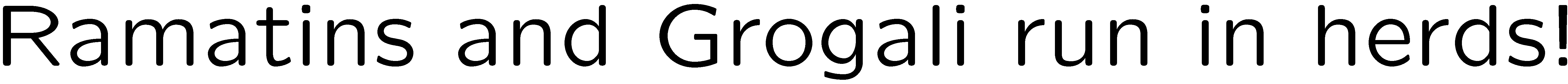 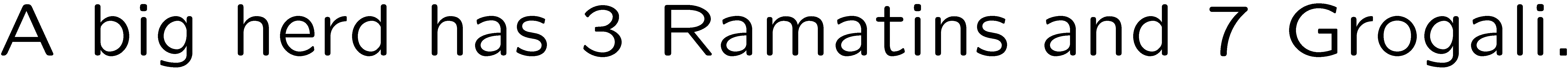 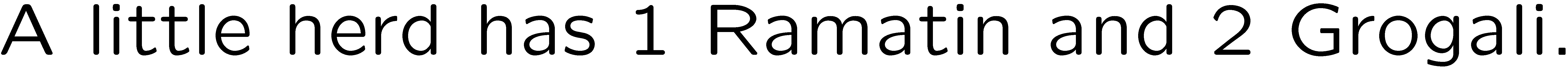 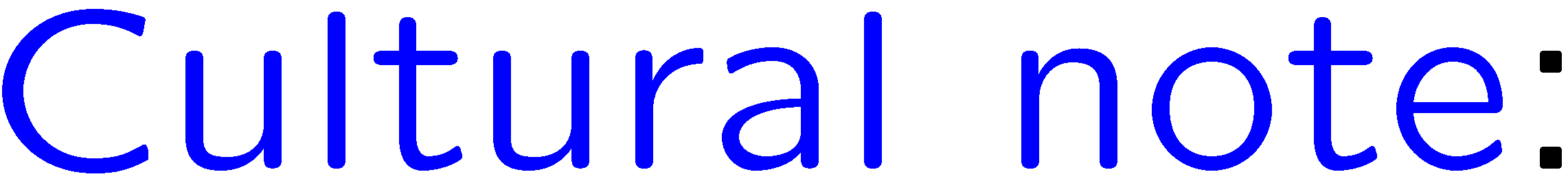 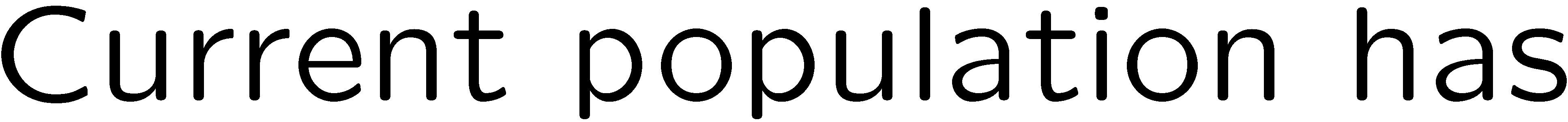 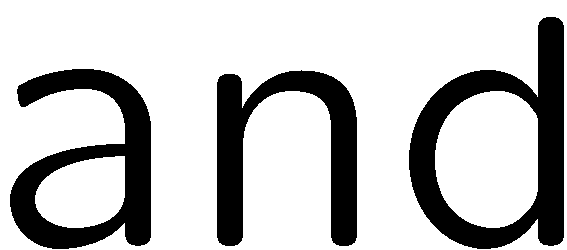 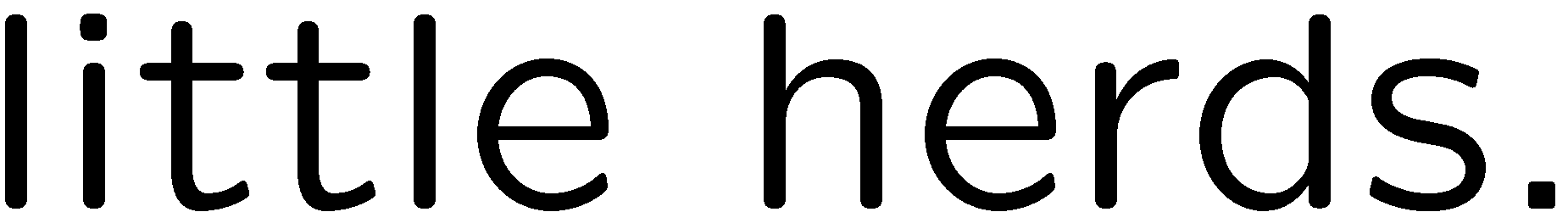 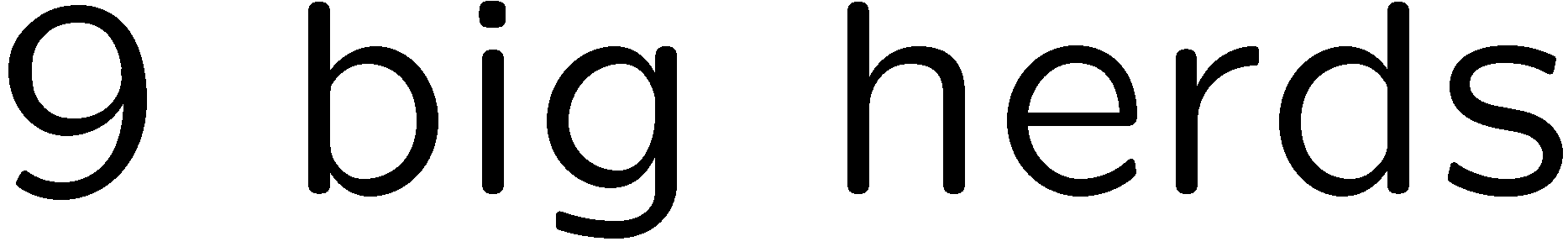 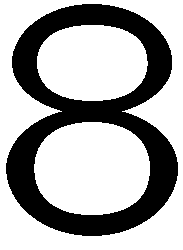 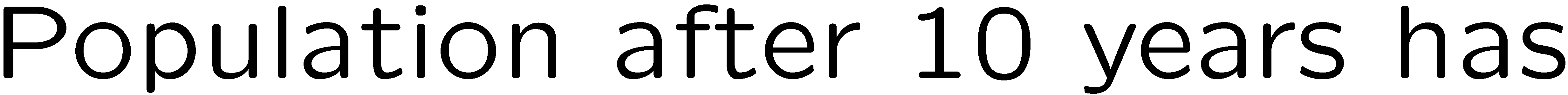 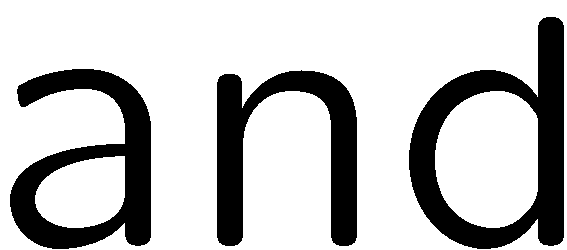 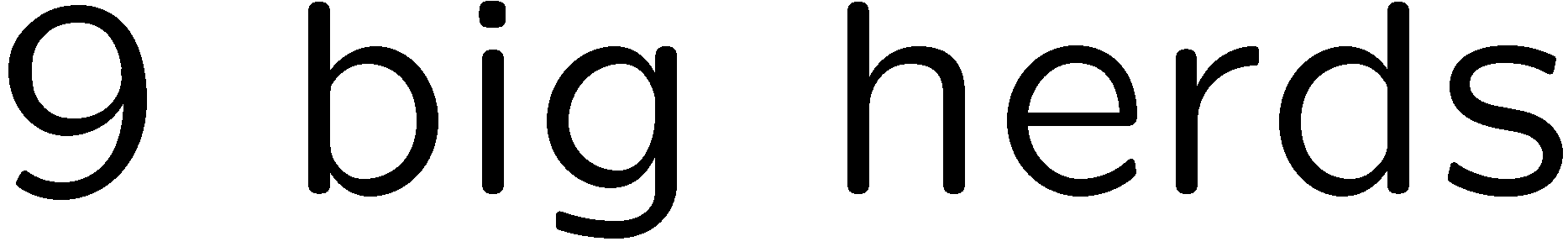 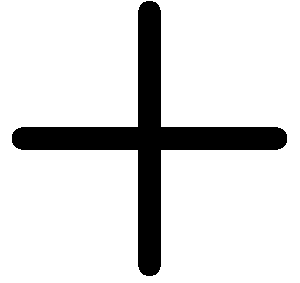 14
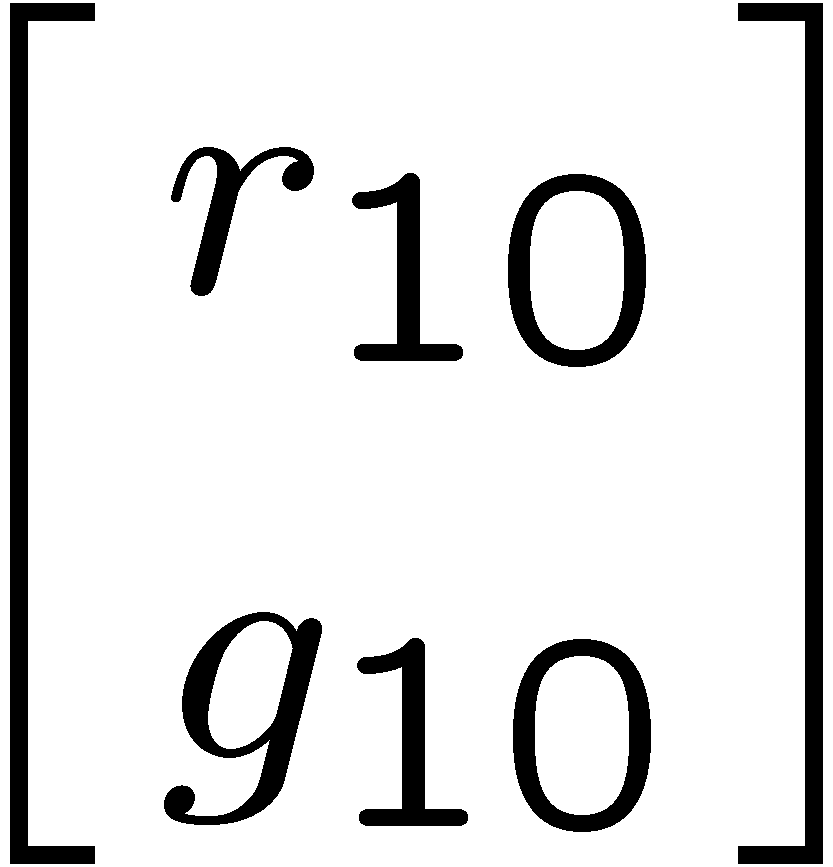 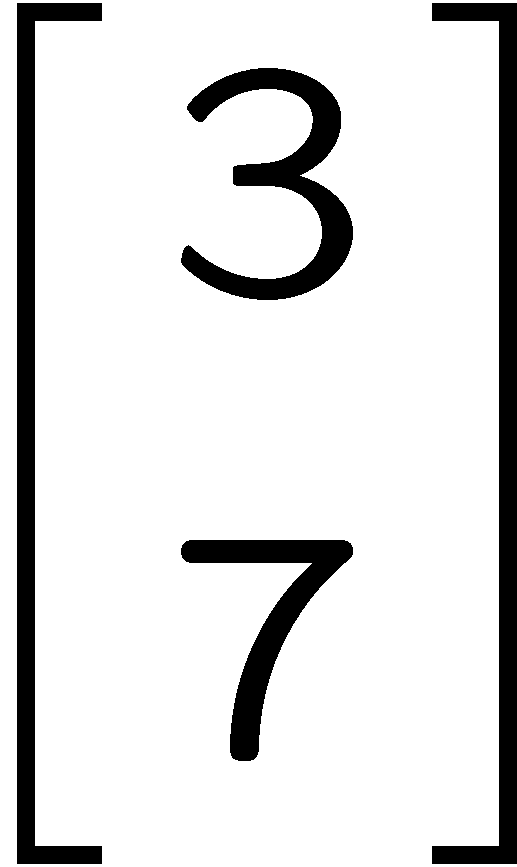 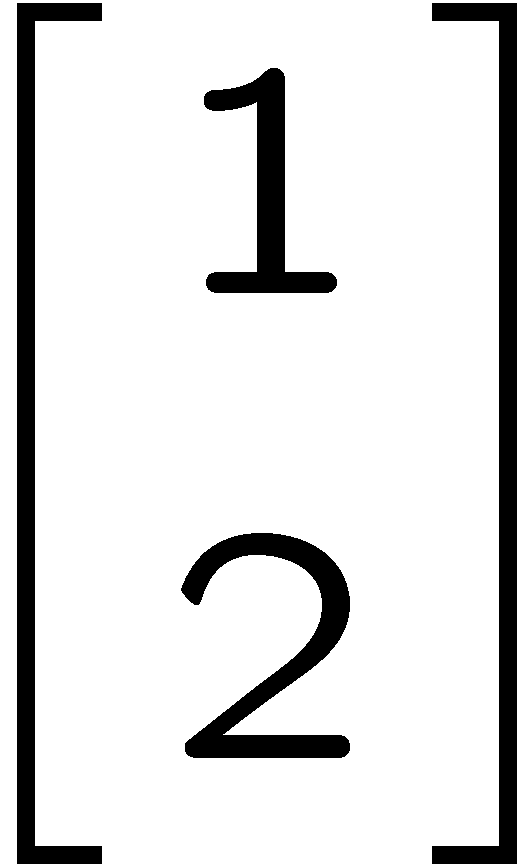 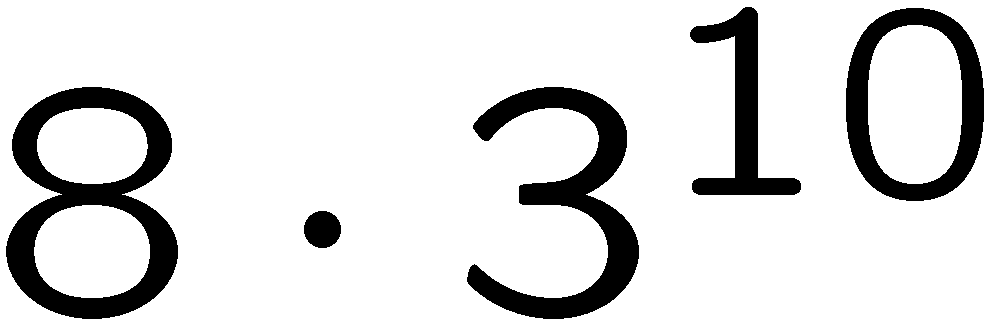 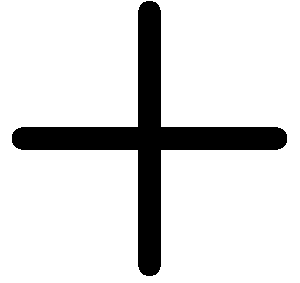 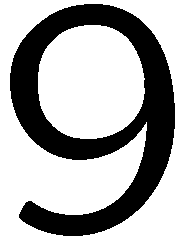 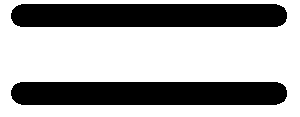 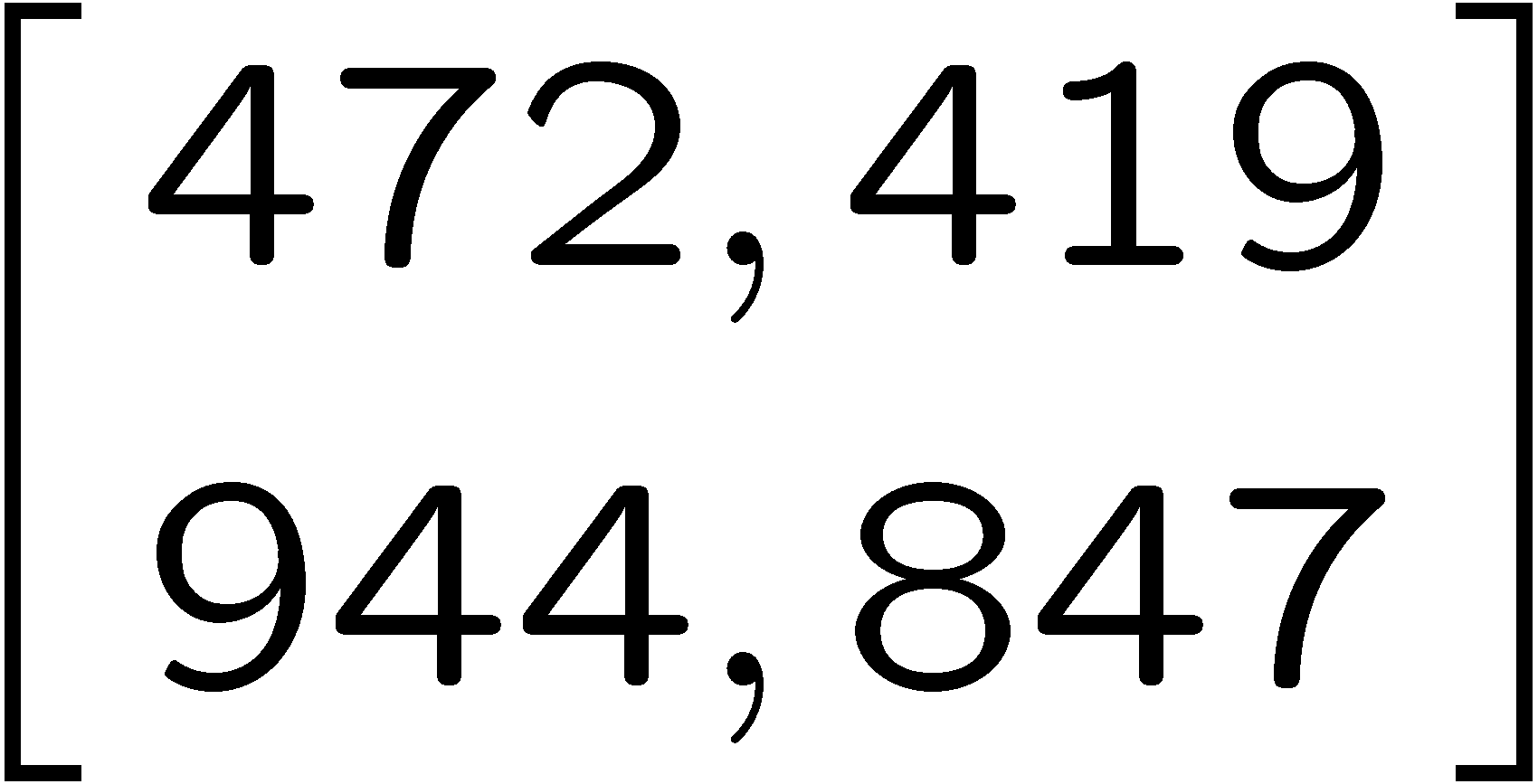 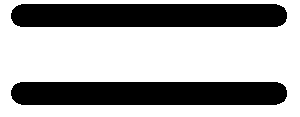 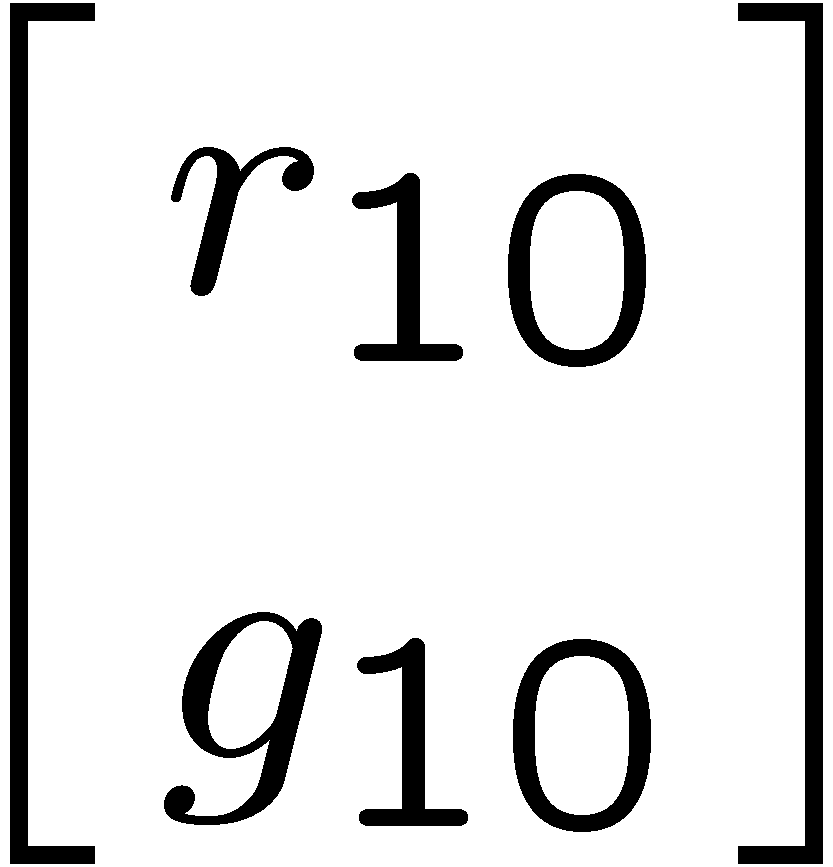 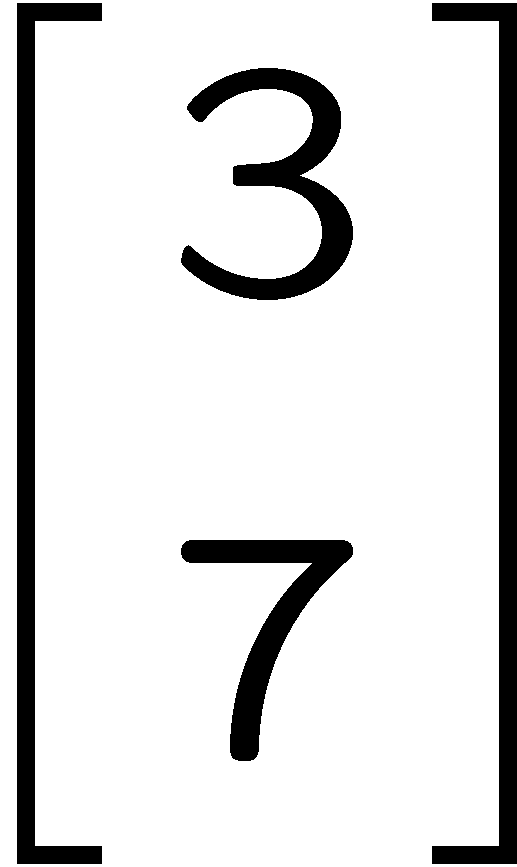 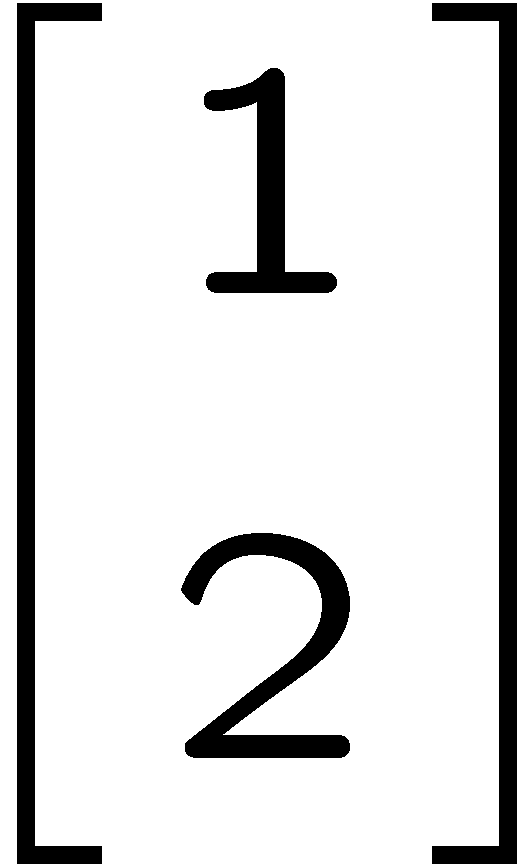 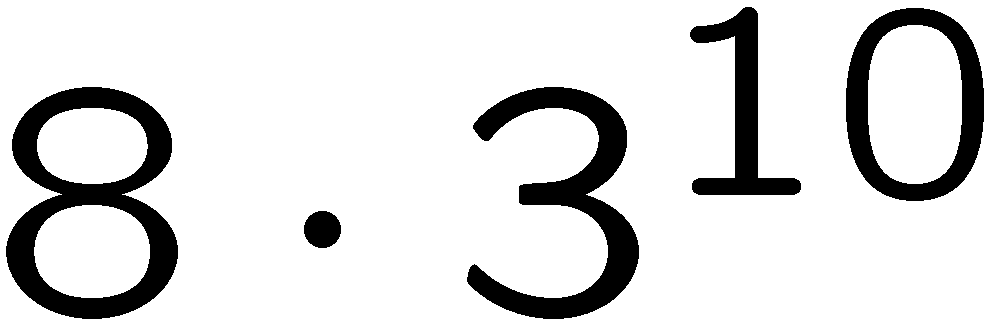 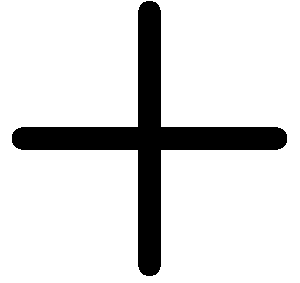 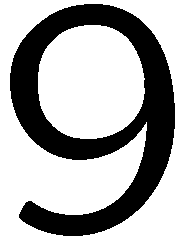 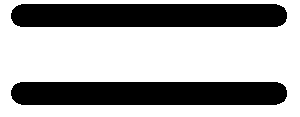 15
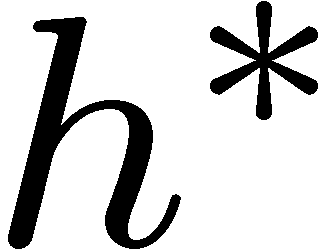 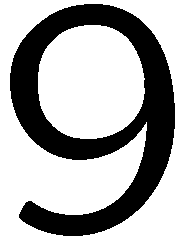 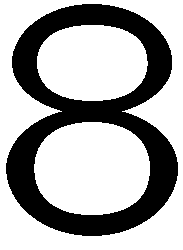 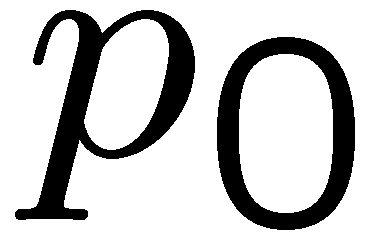 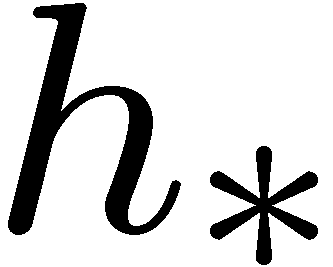 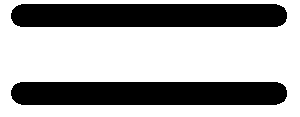 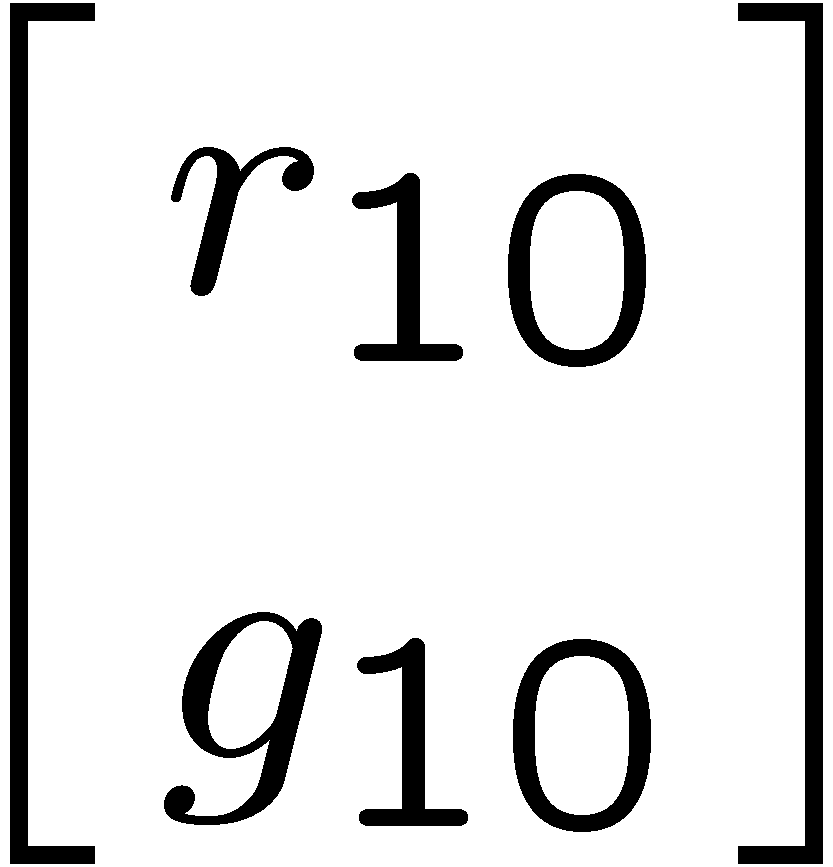 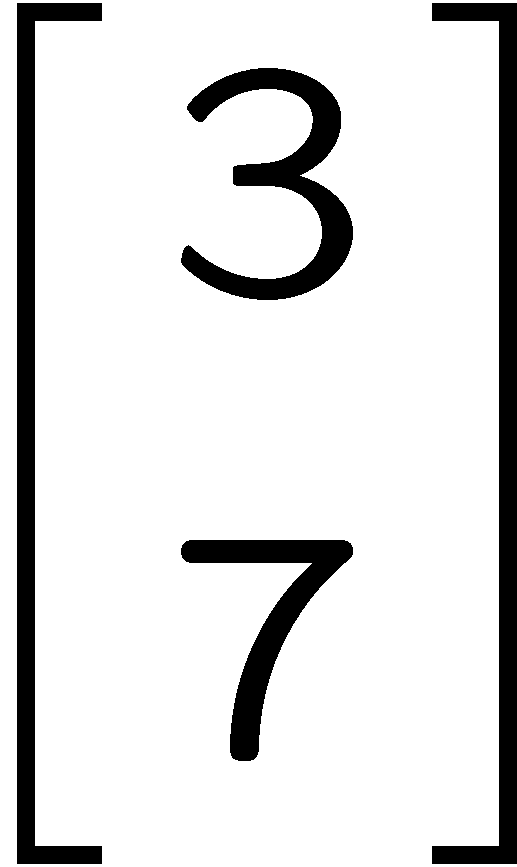 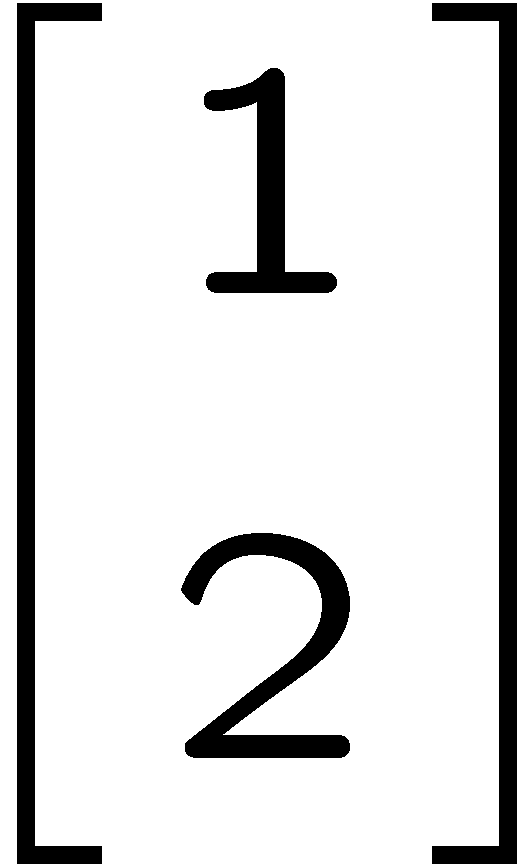 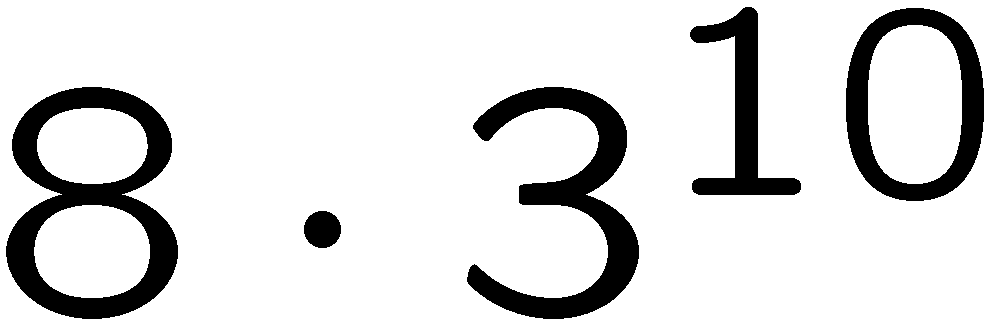 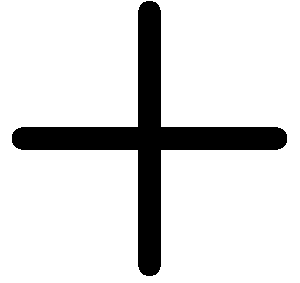 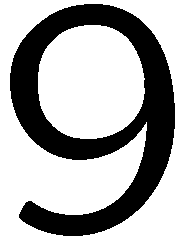 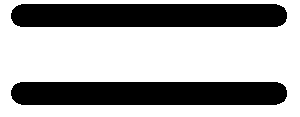 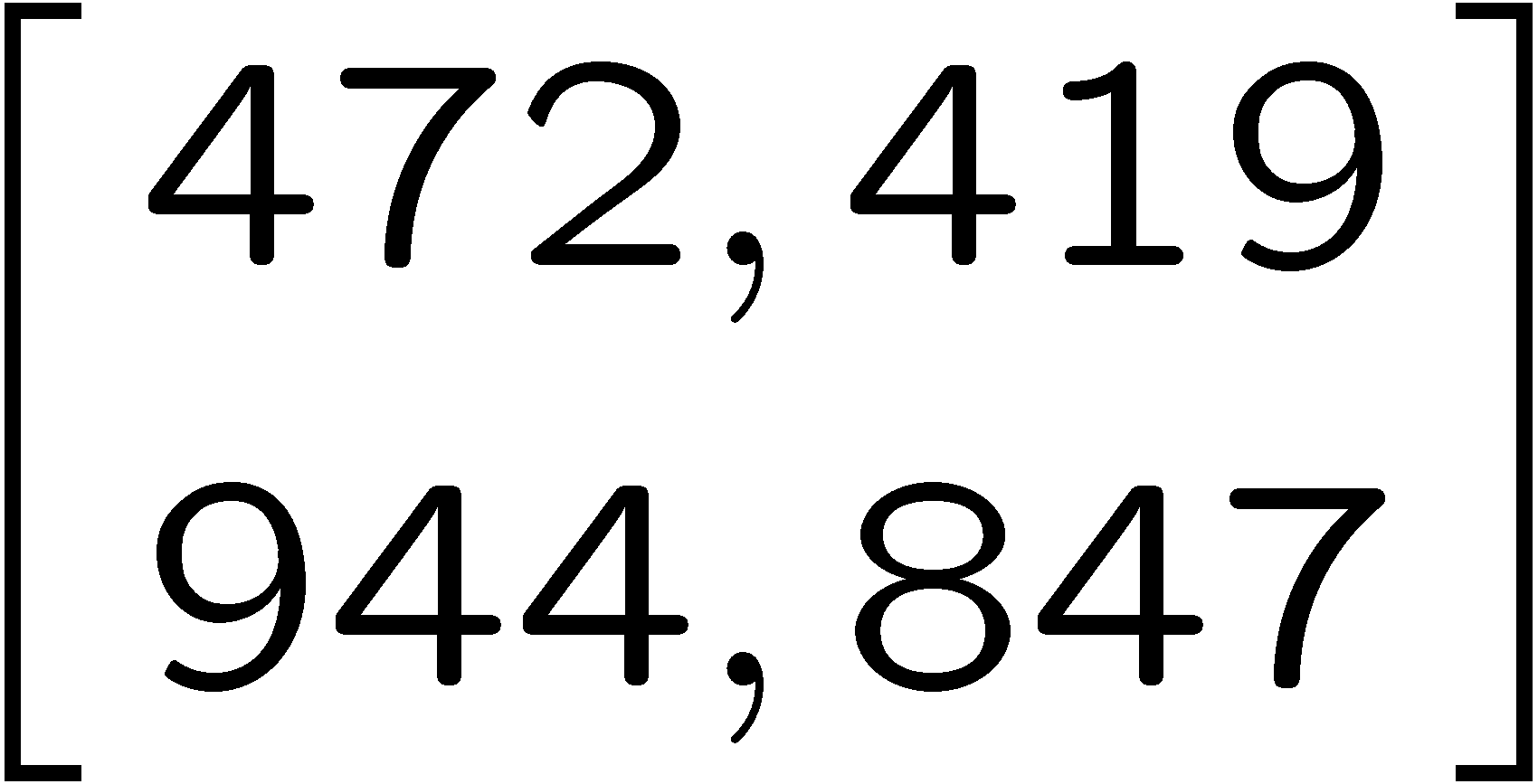 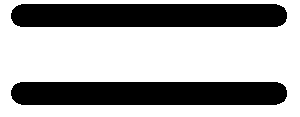 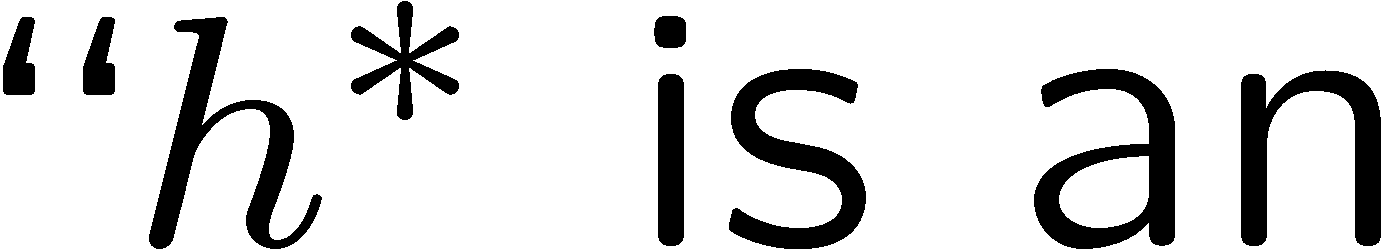 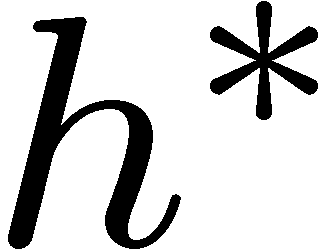 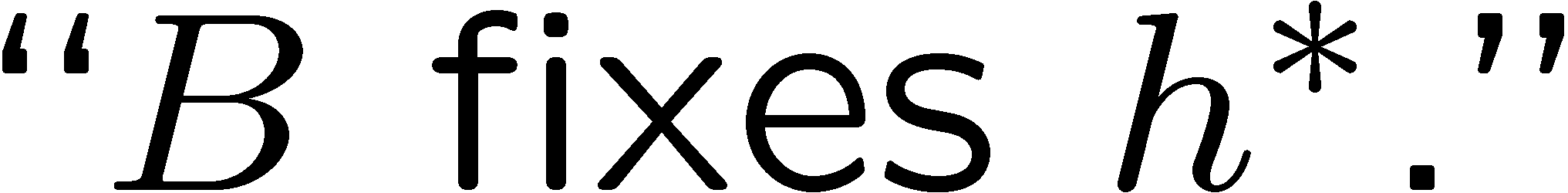 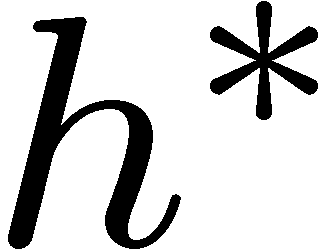 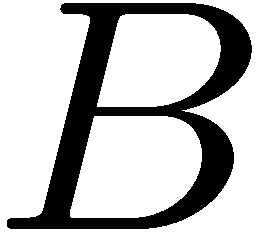 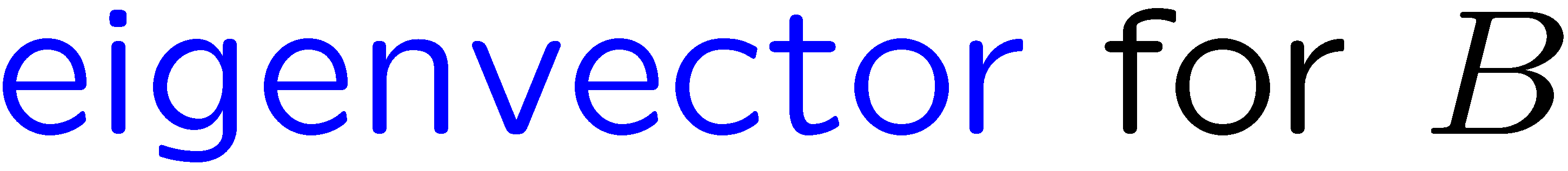 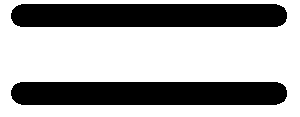 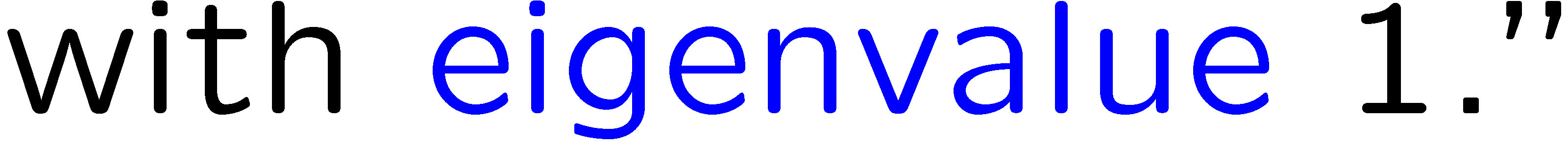 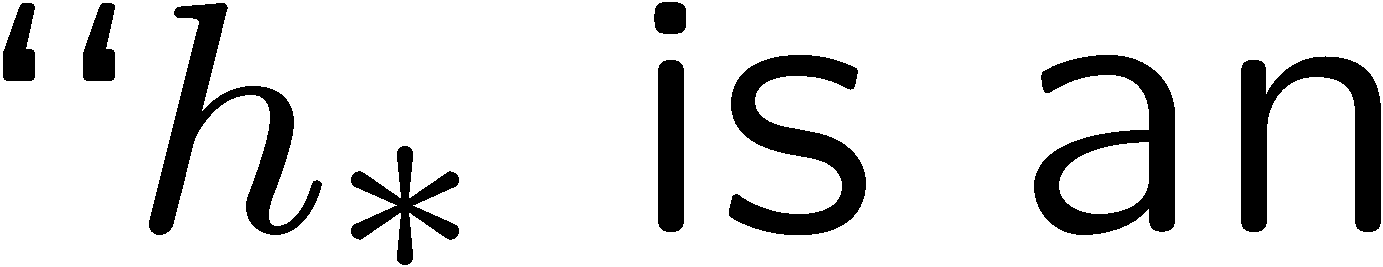 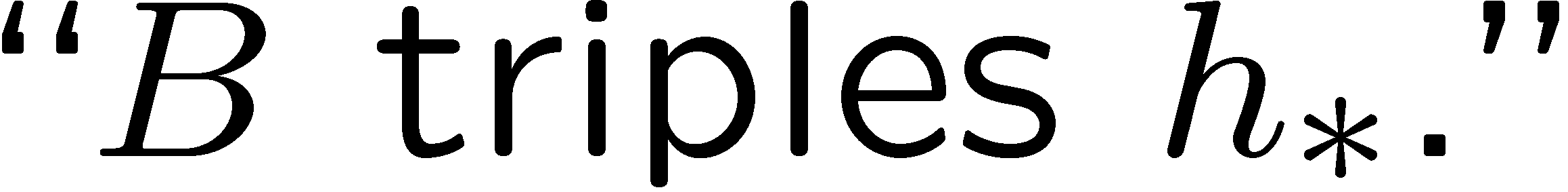 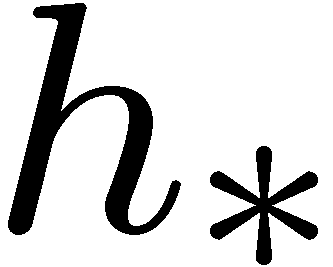 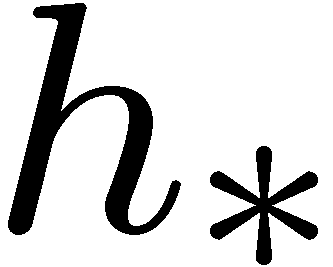 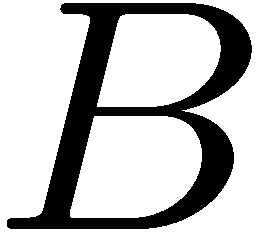 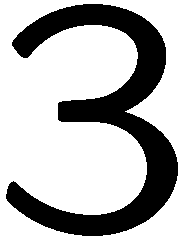 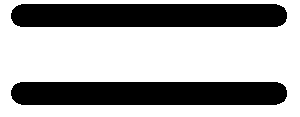 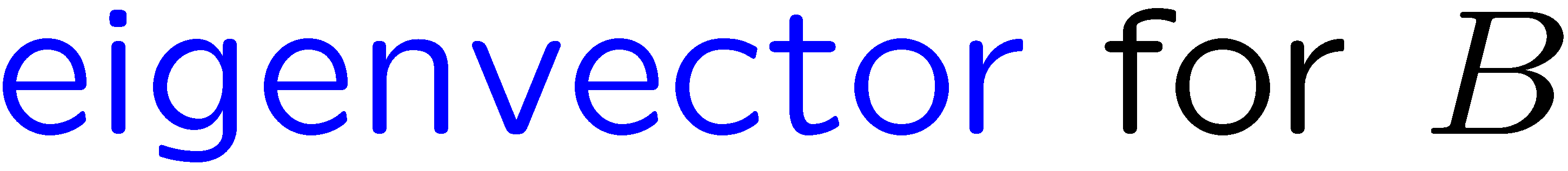 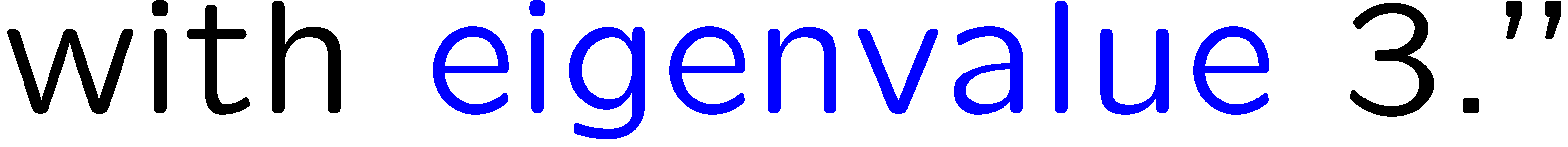 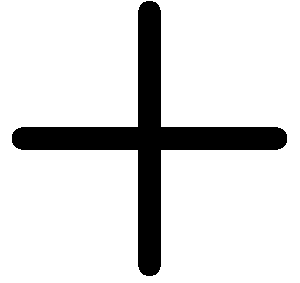 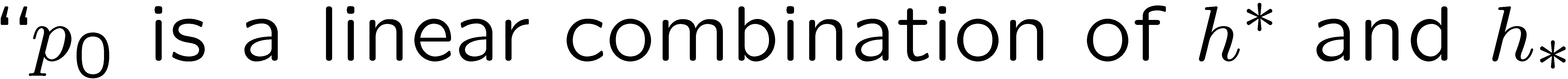 16
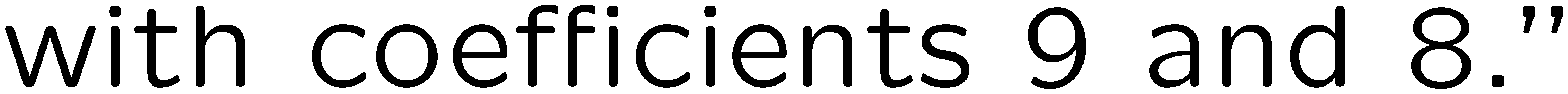 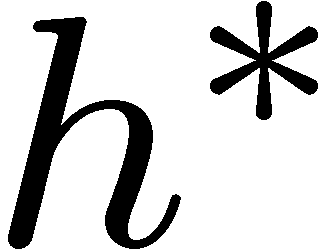 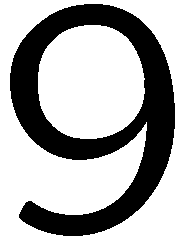 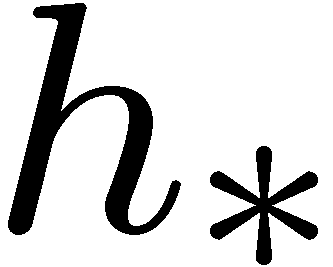 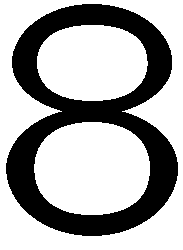 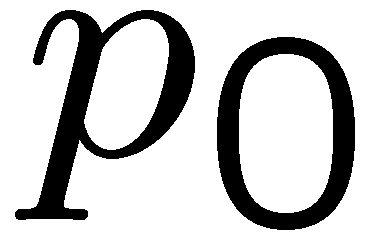 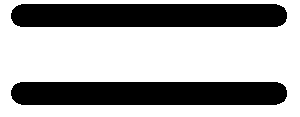 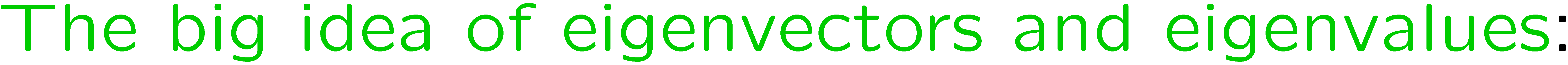 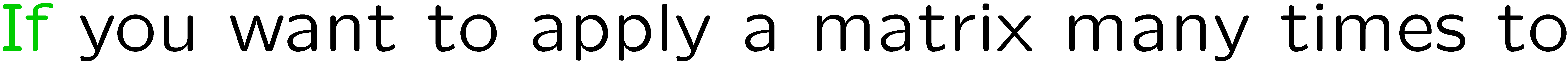 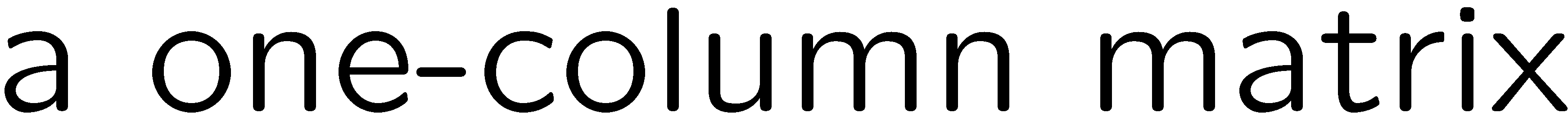 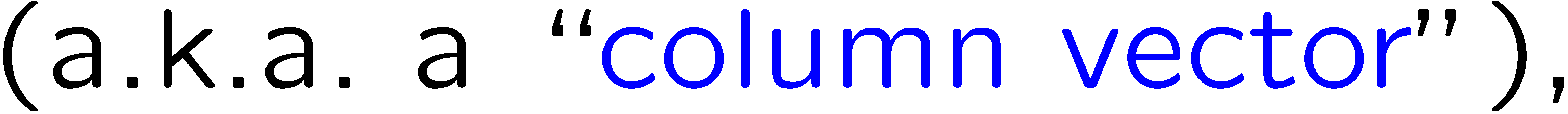 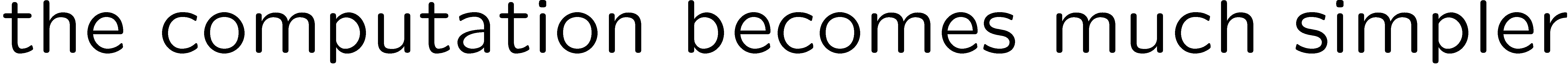 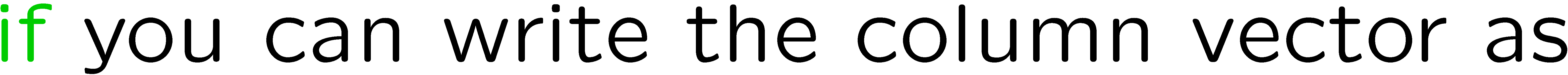 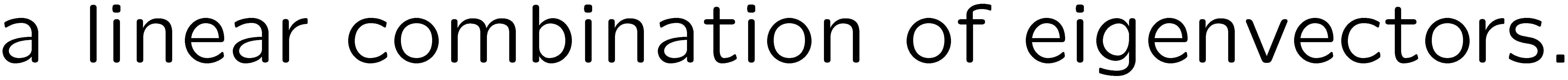 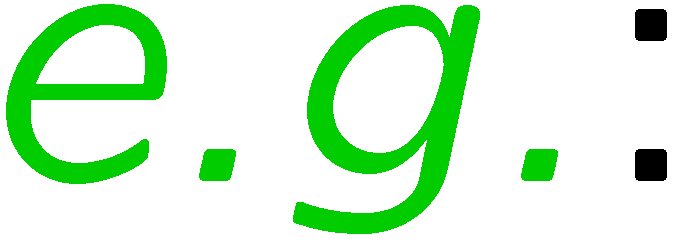 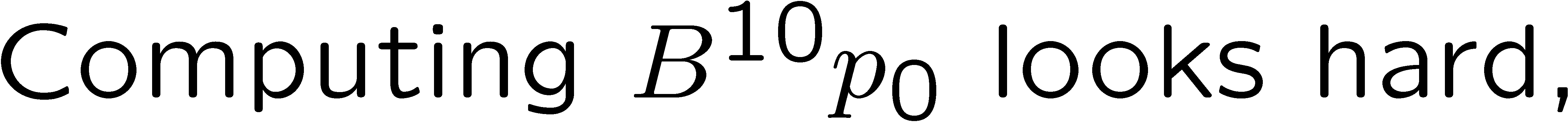 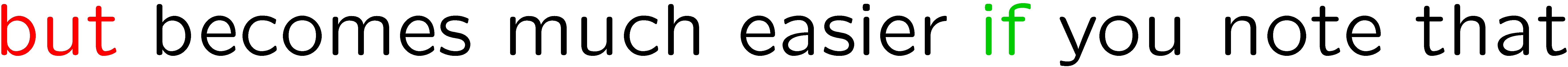 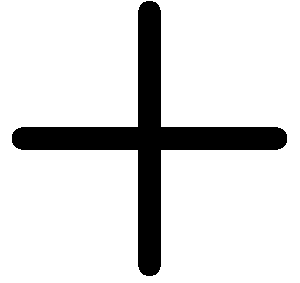 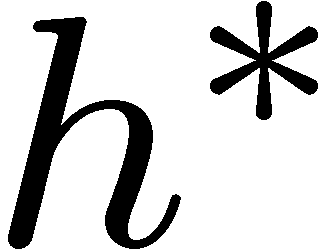 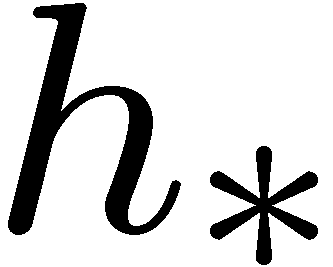 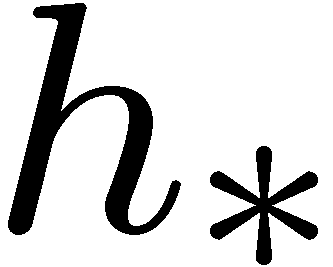 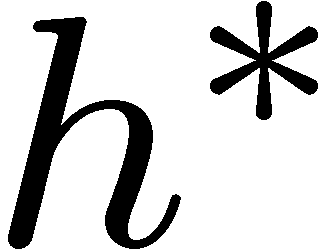 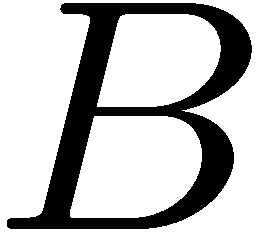 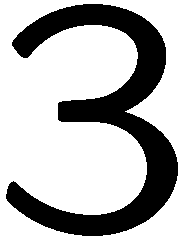 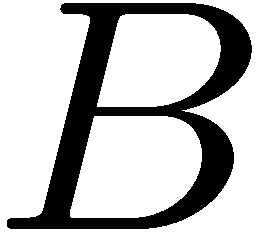 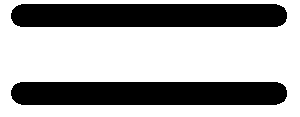 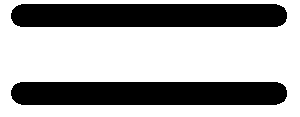 17
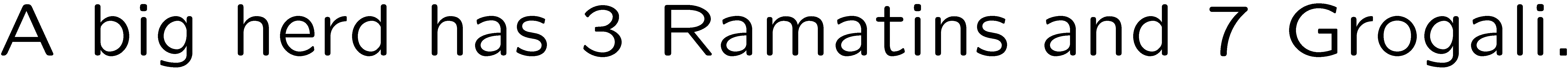 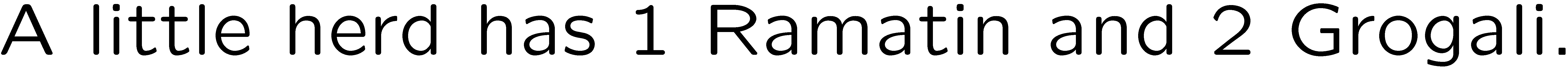 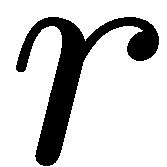 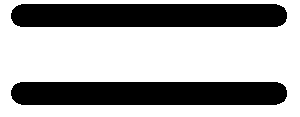 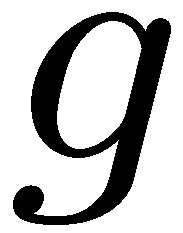 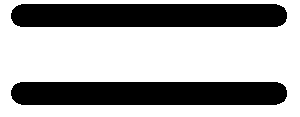 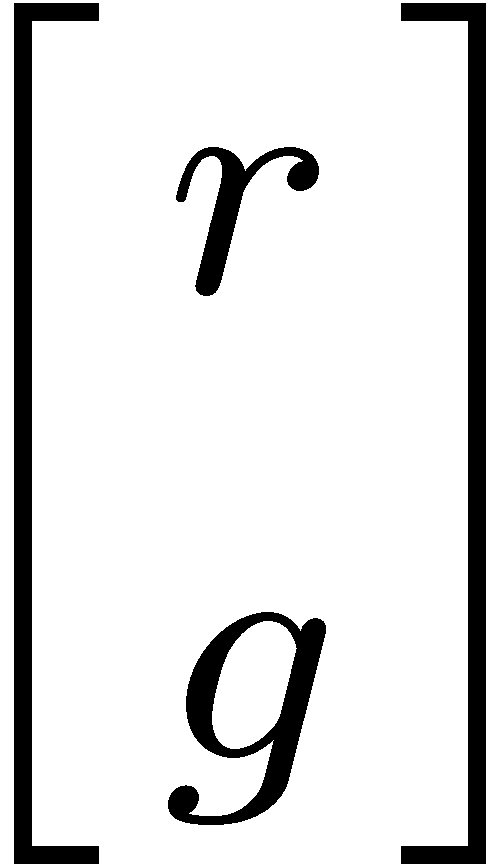 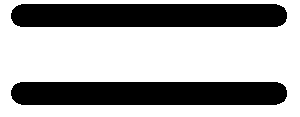 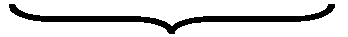 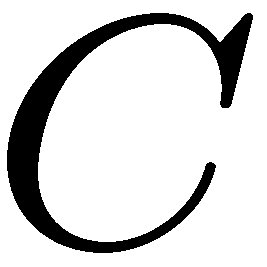 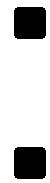 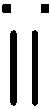 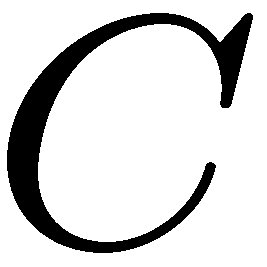 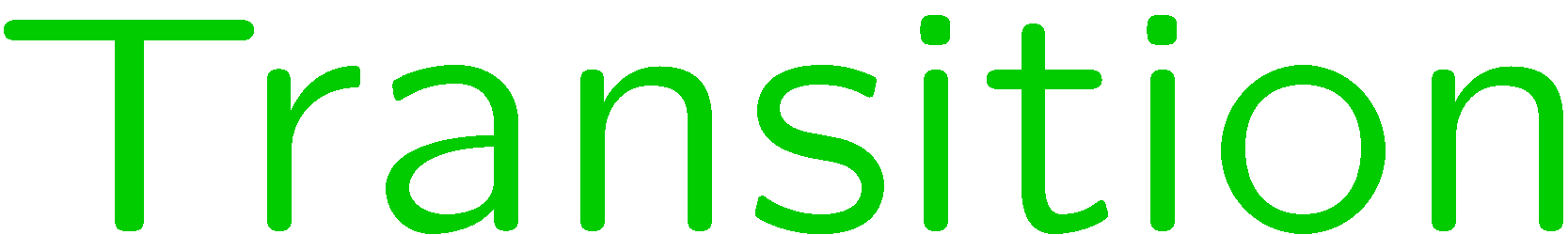 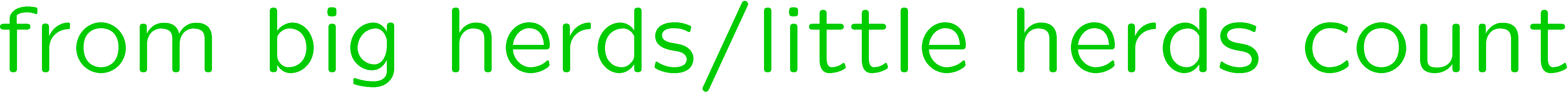 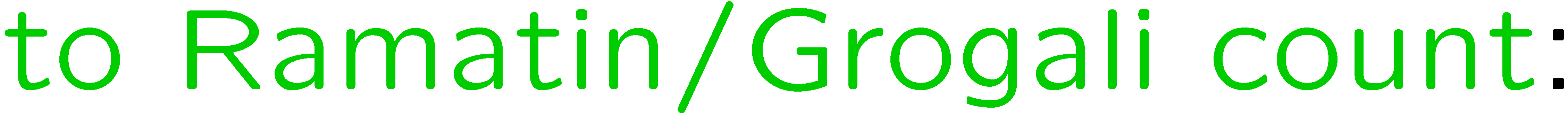 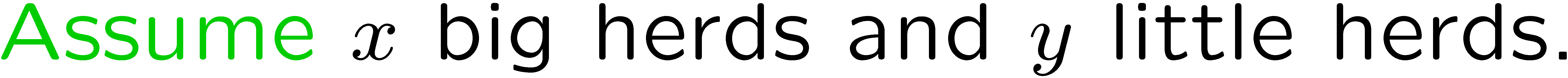 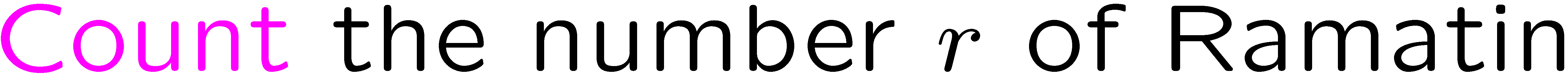 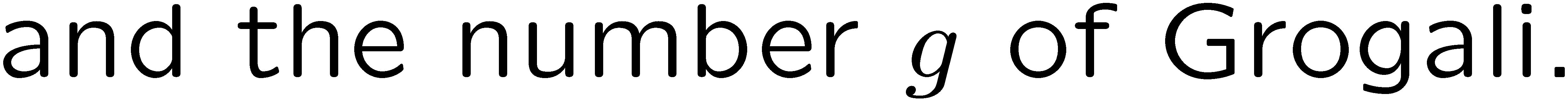 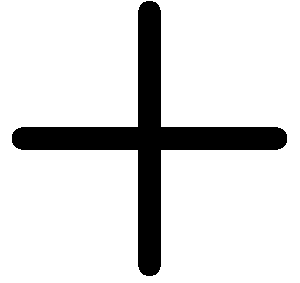 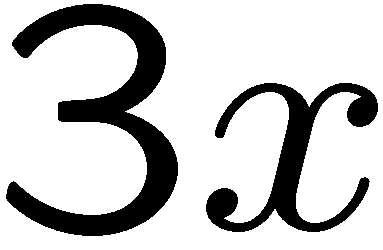 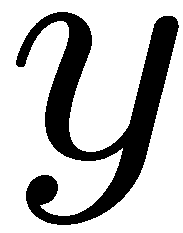 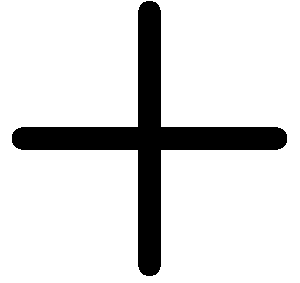 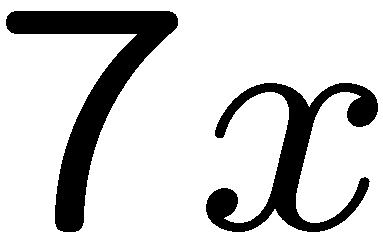 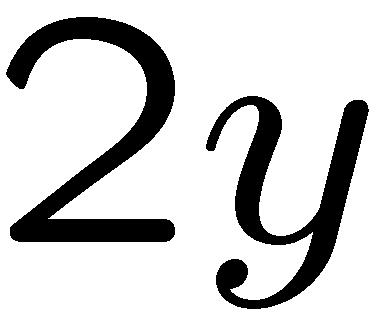 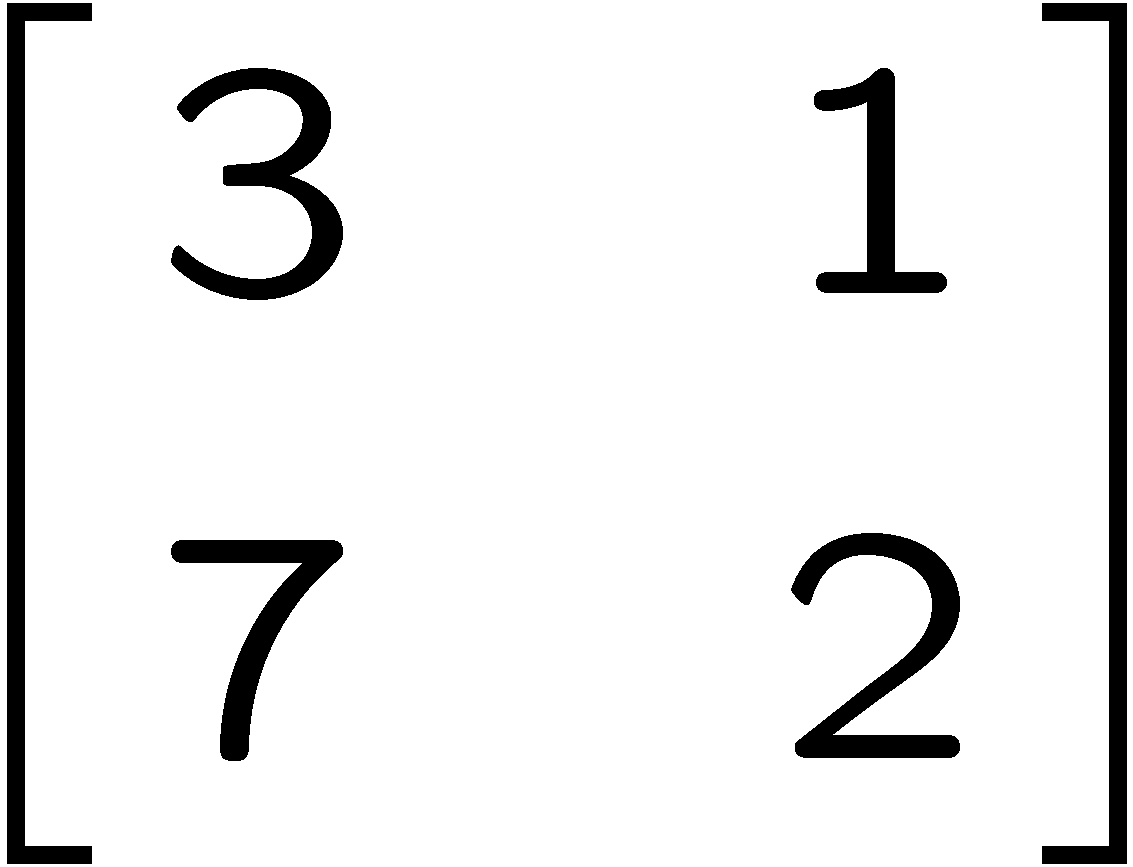 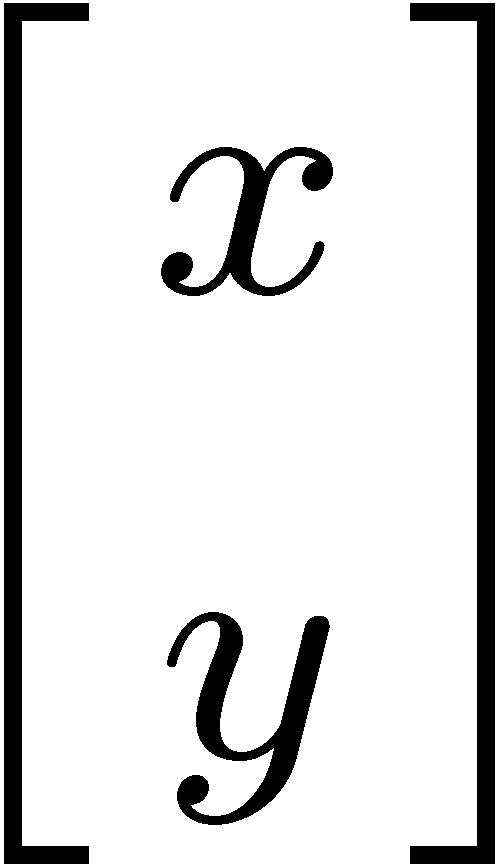 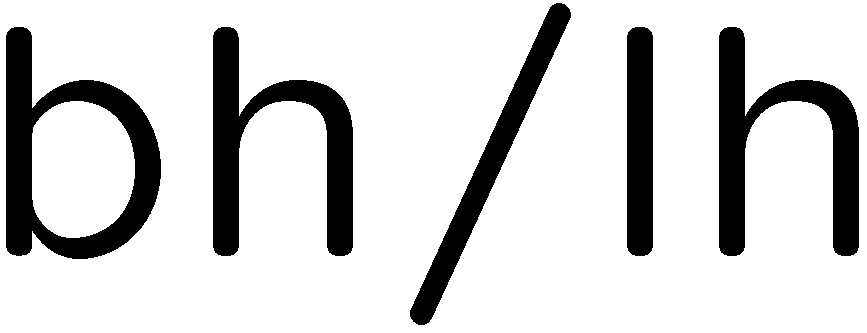 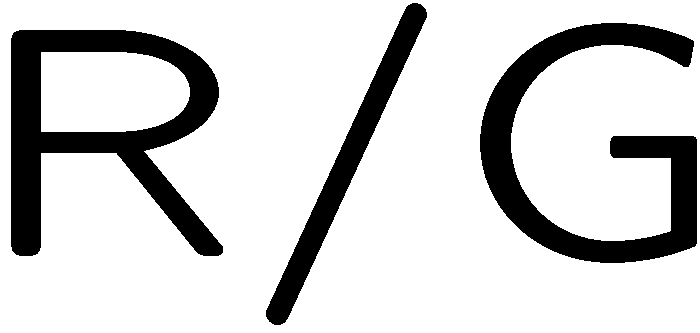 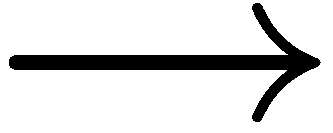 18
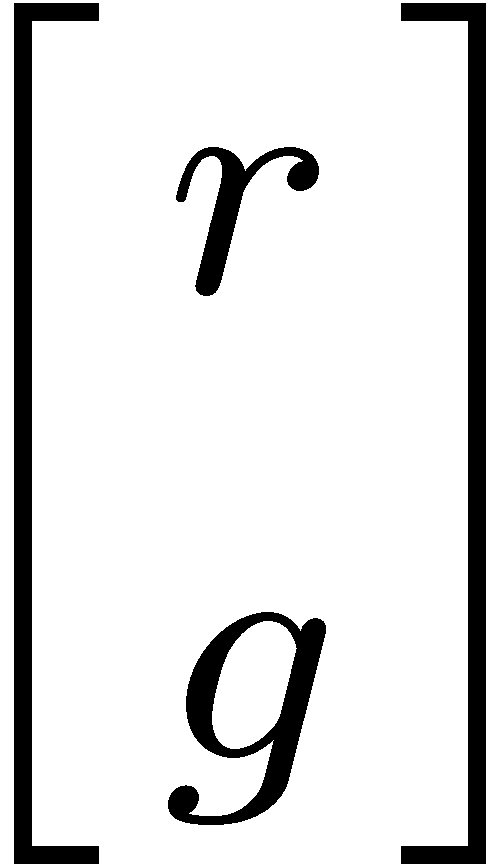 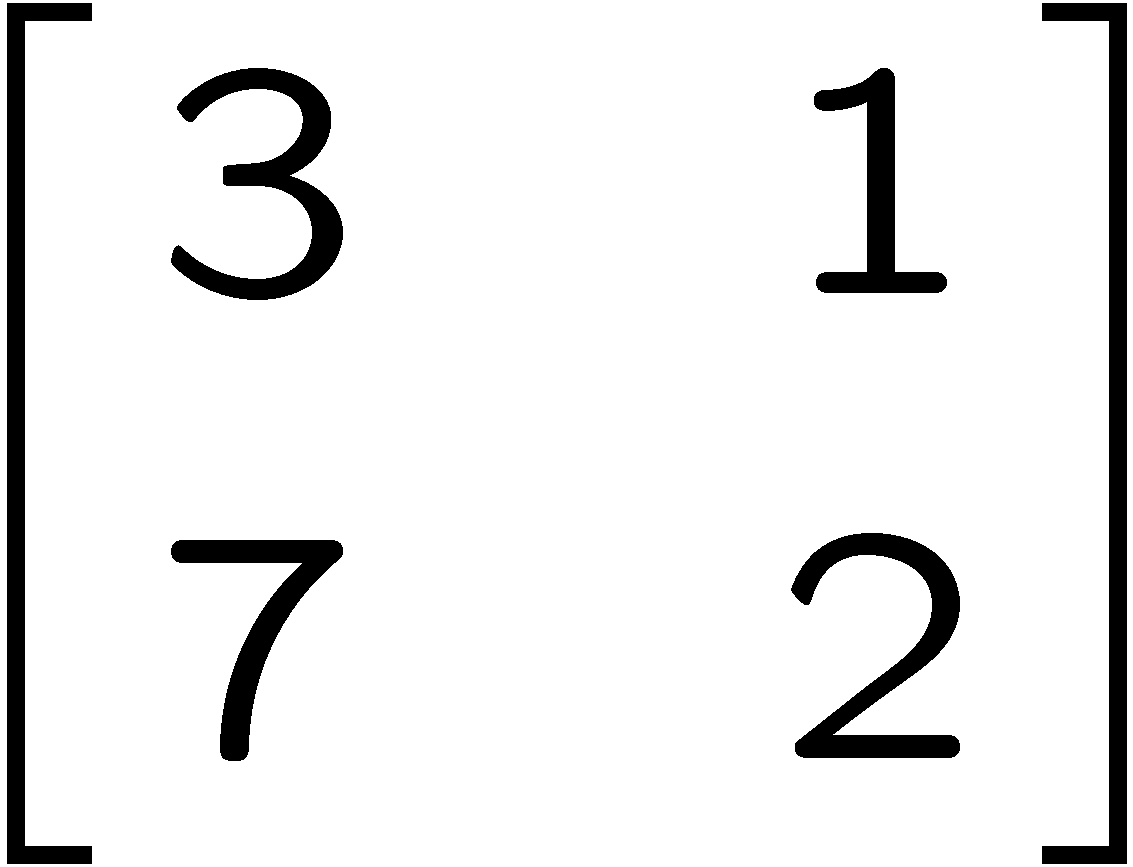 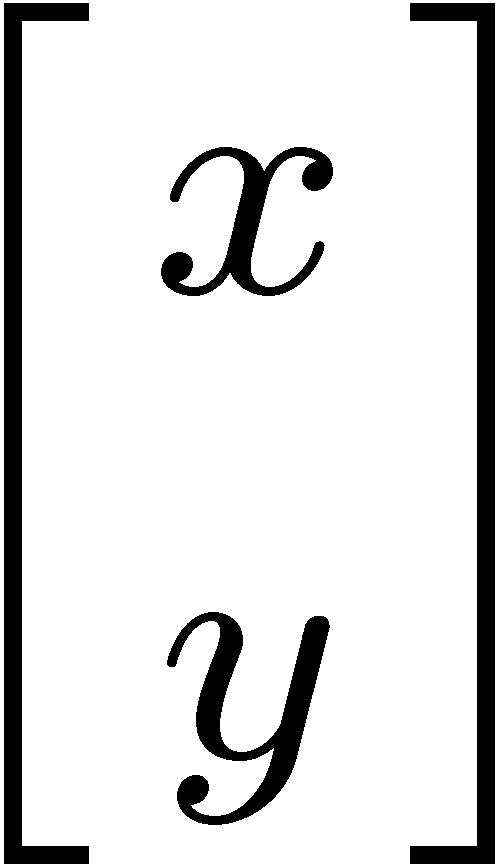 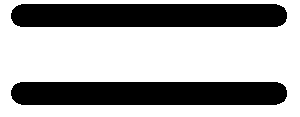 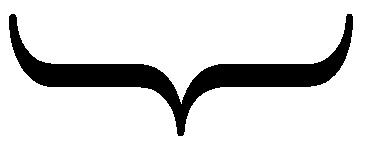 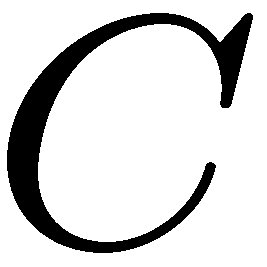 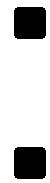 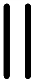 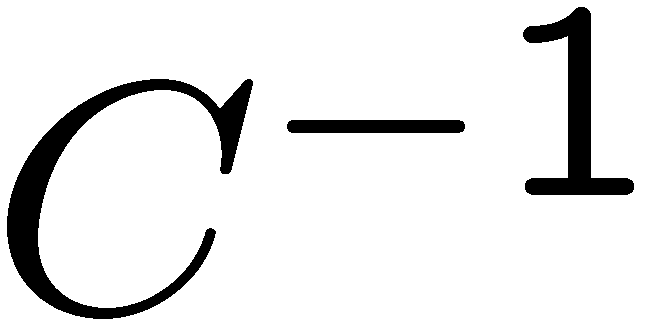 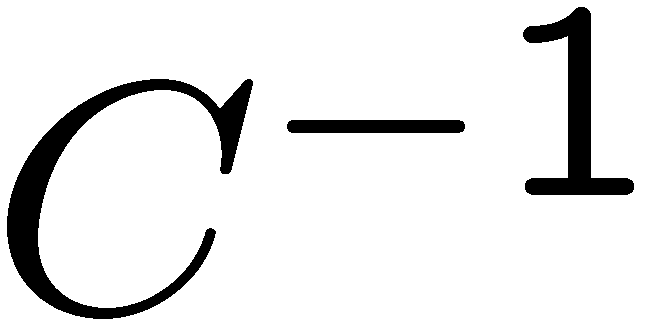 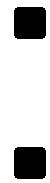 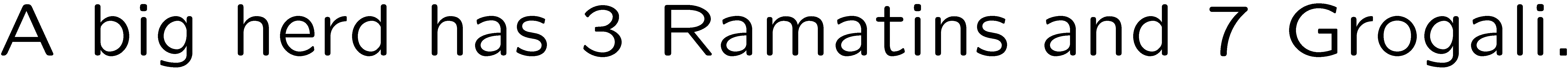 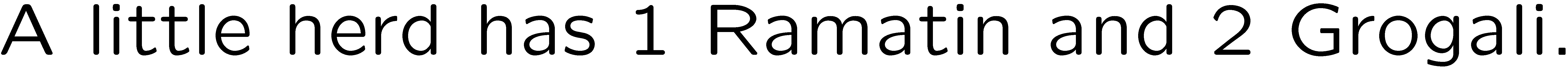 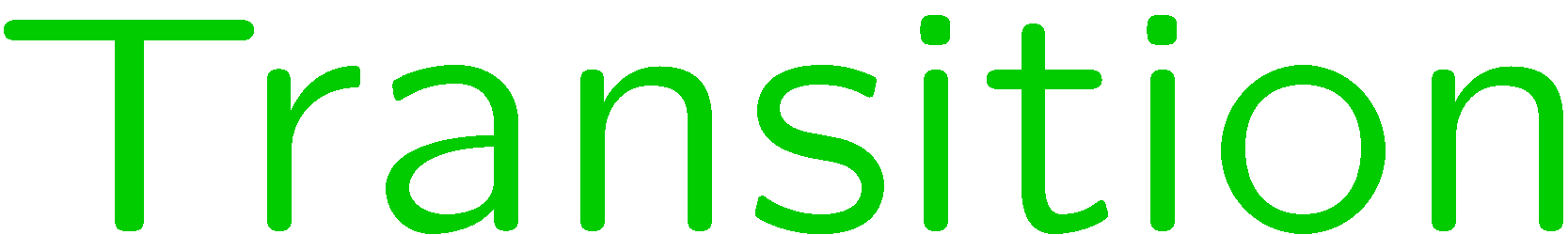 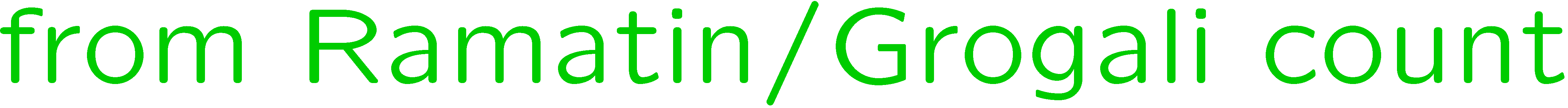 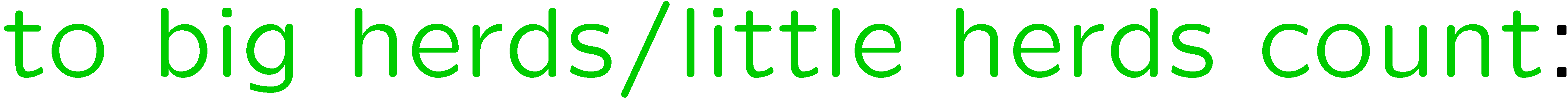 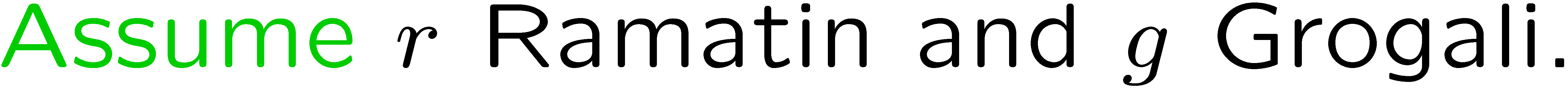 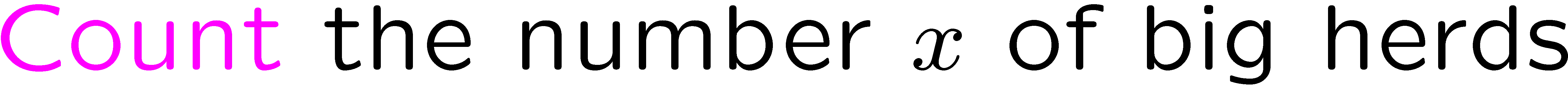 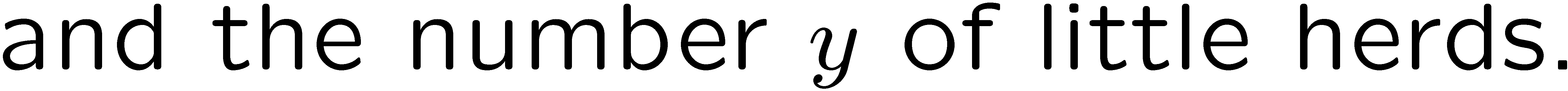 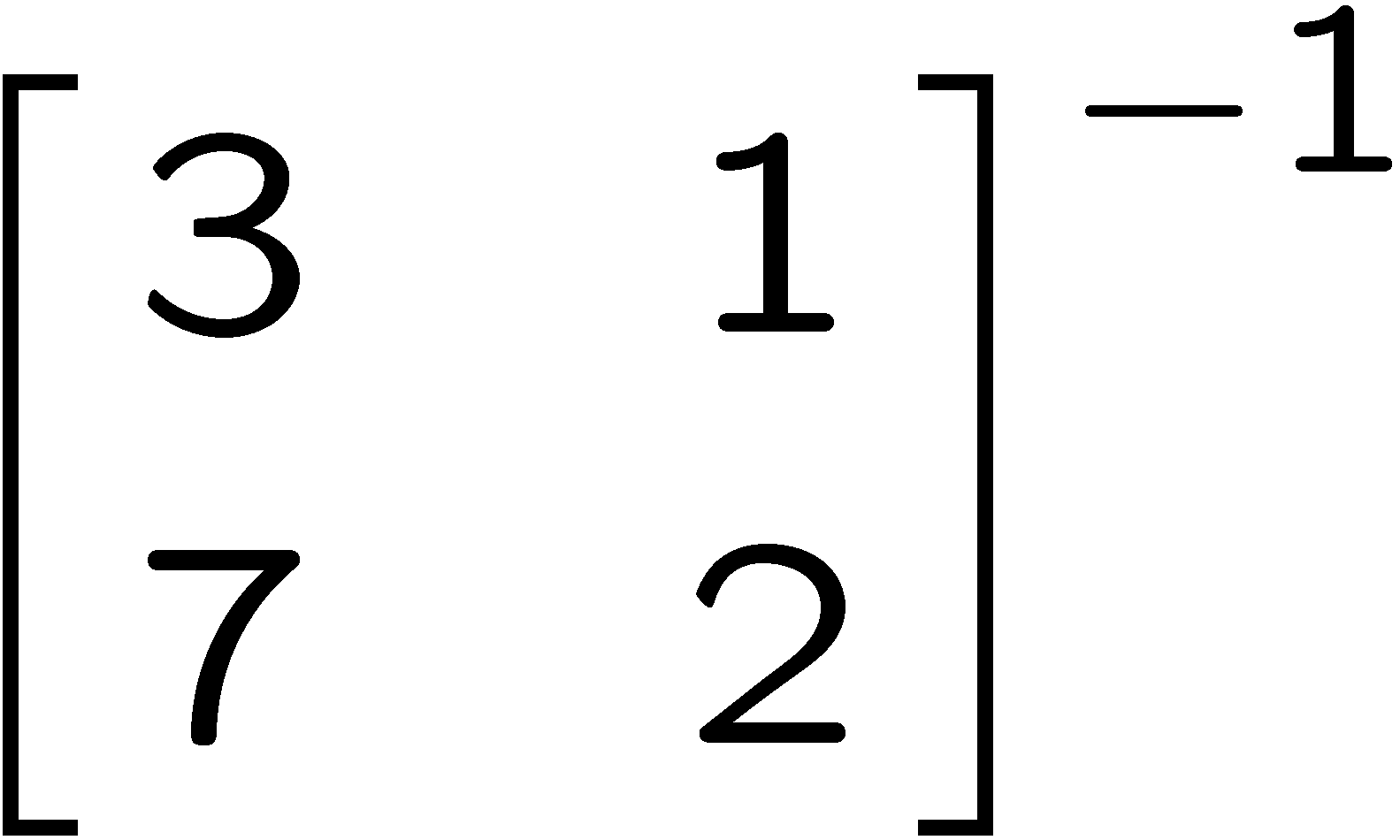 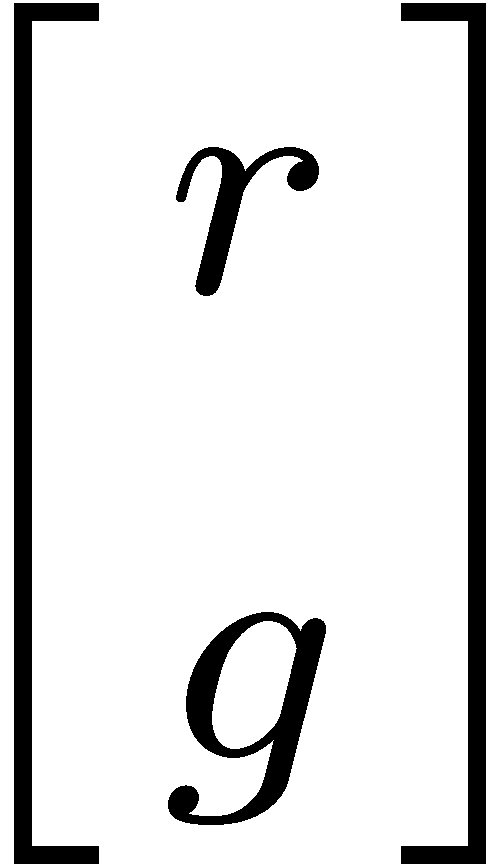 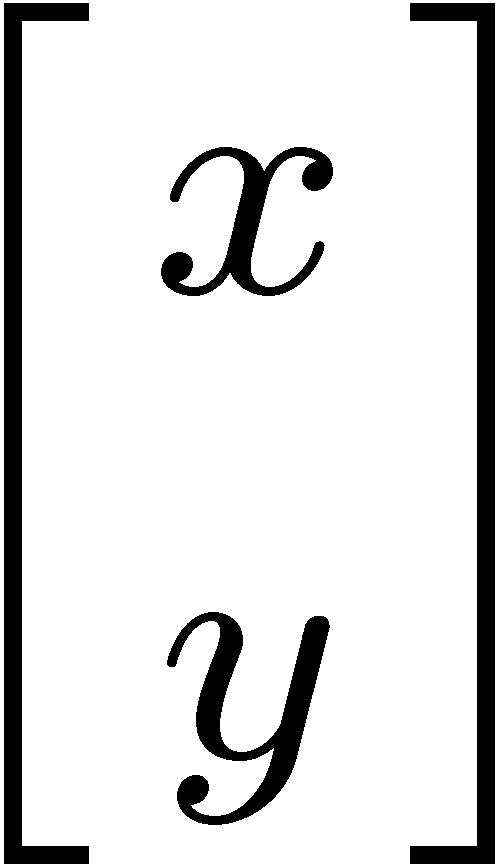 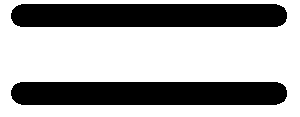 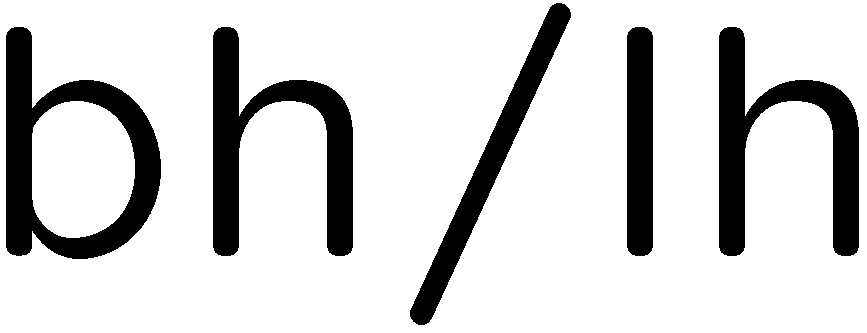 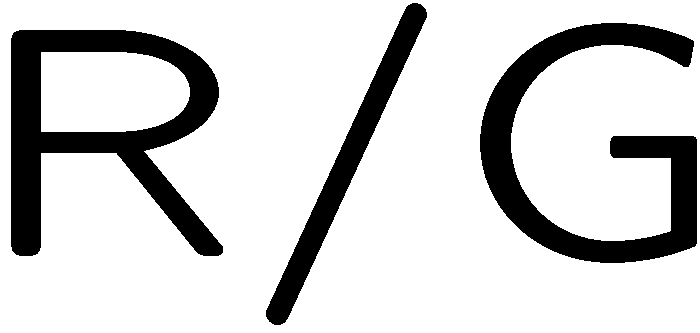 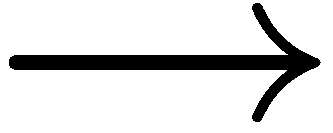 19
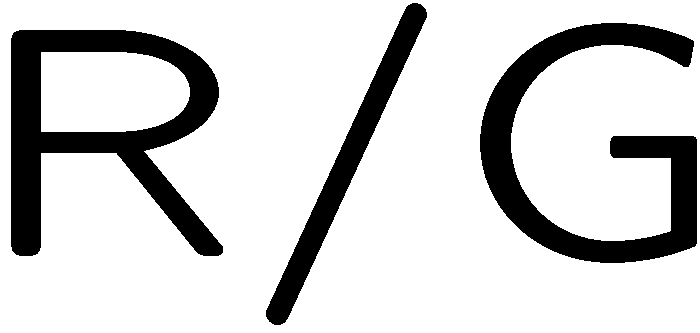 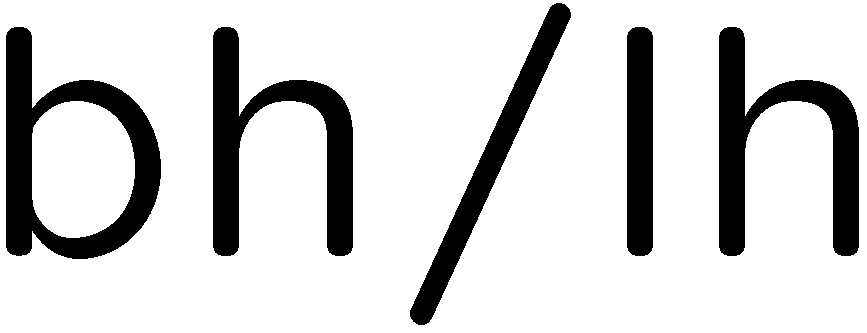 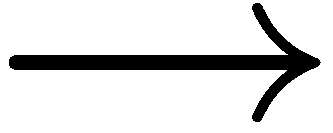 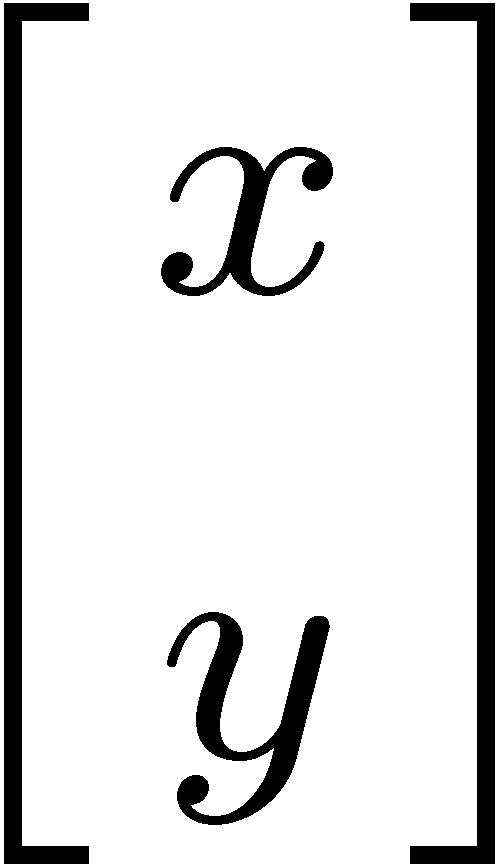 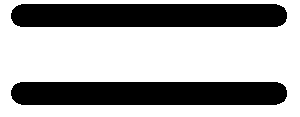 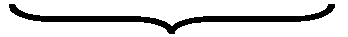 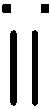 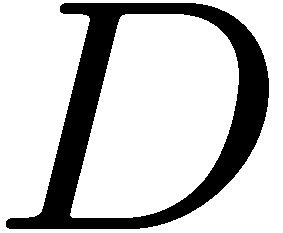 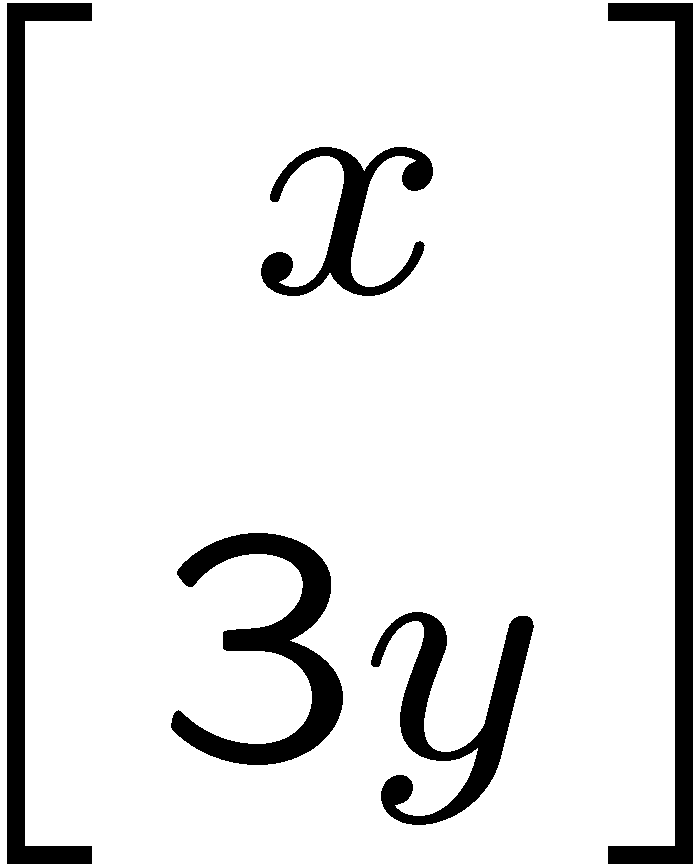 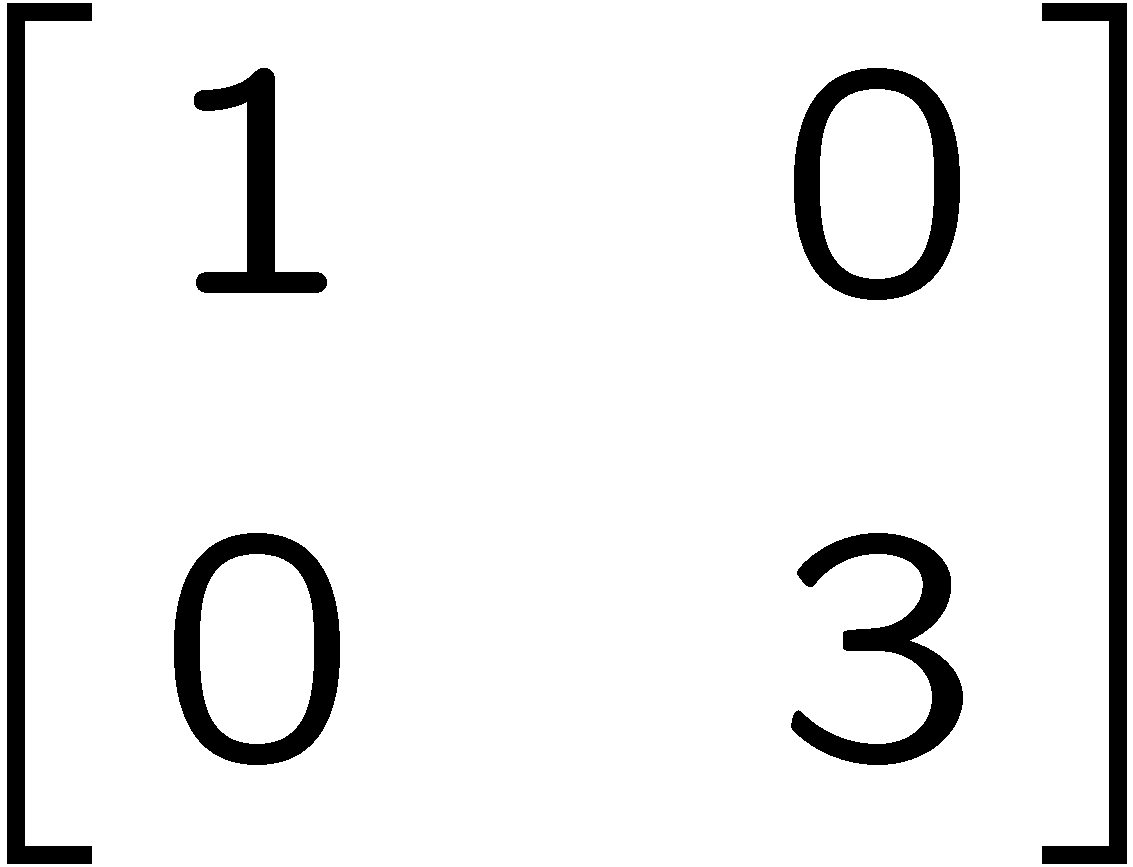 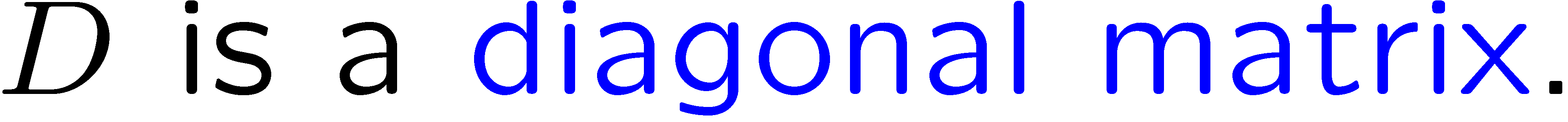 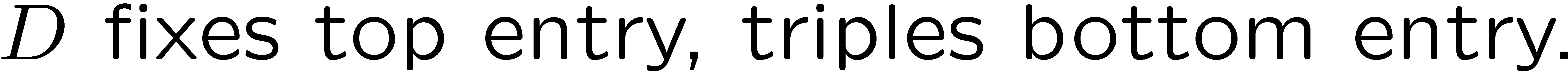 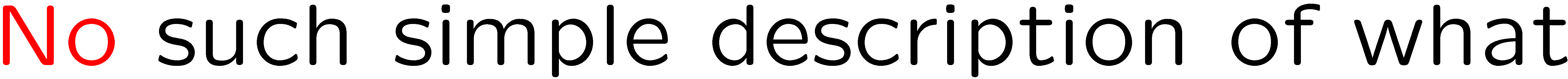 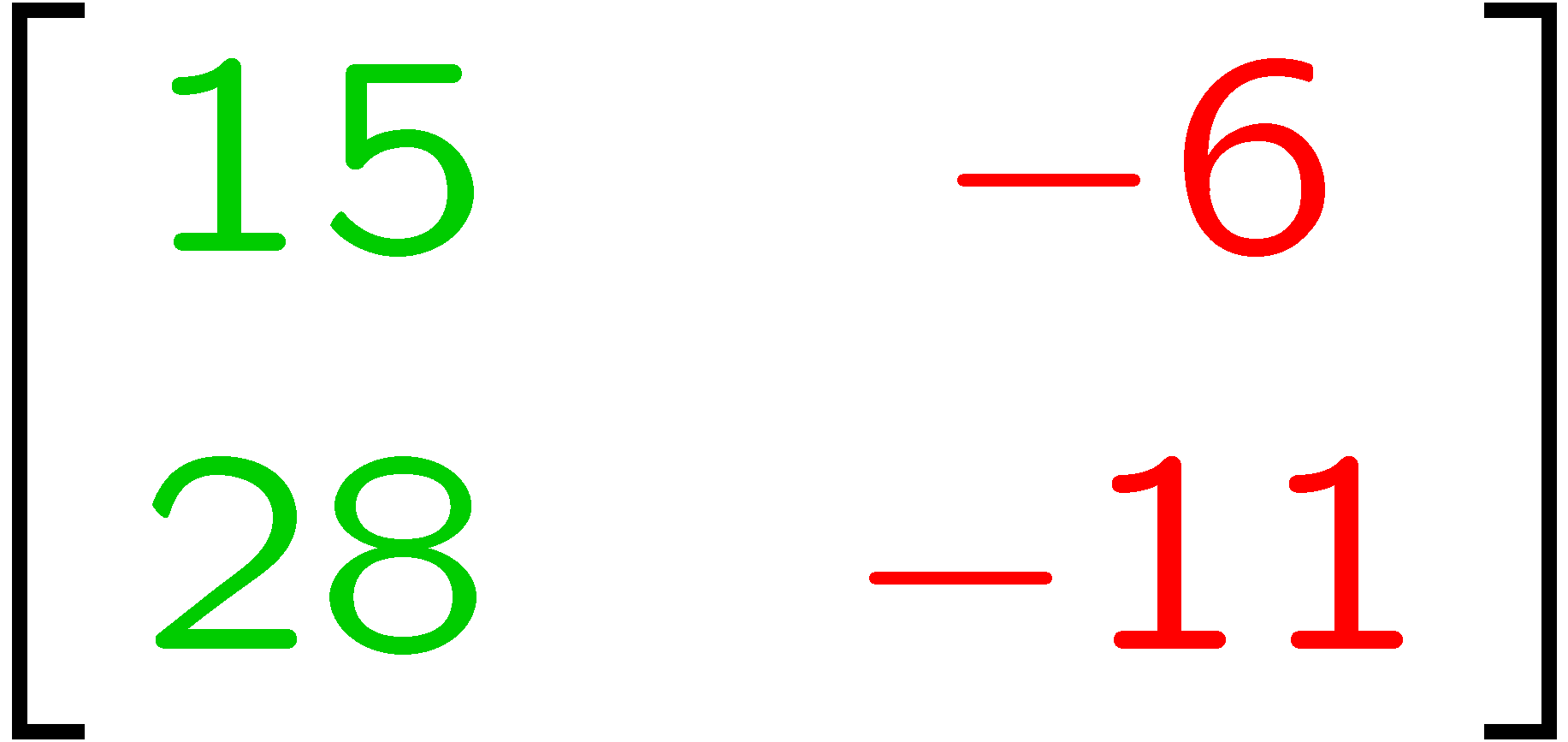 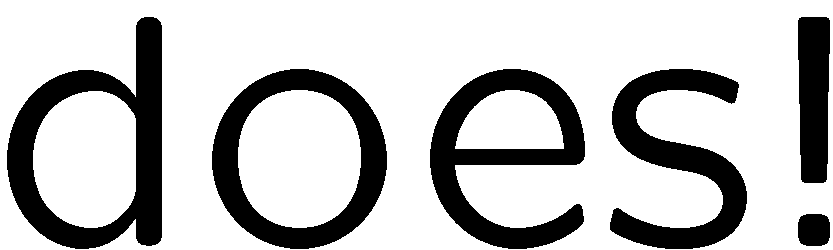 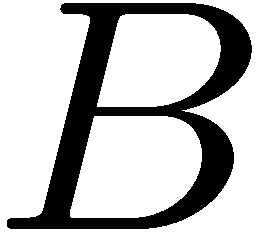 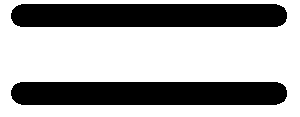 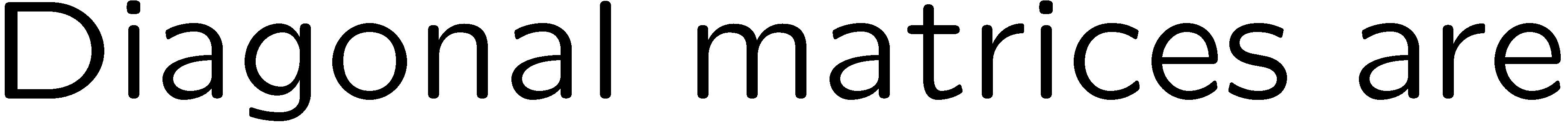 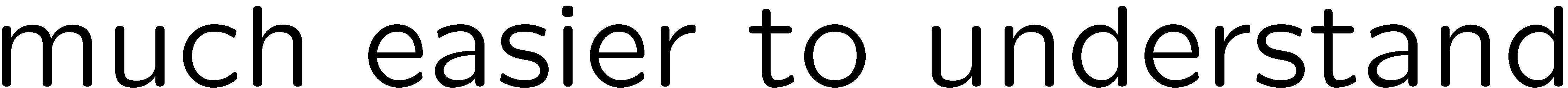 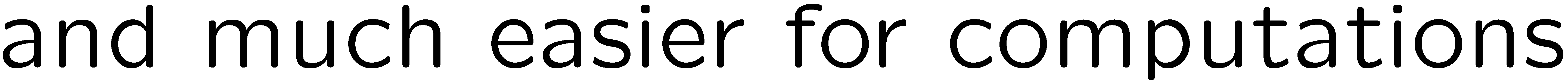 20
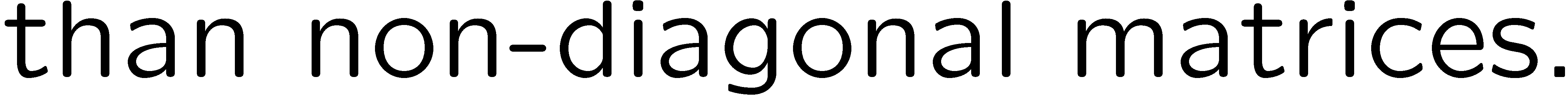 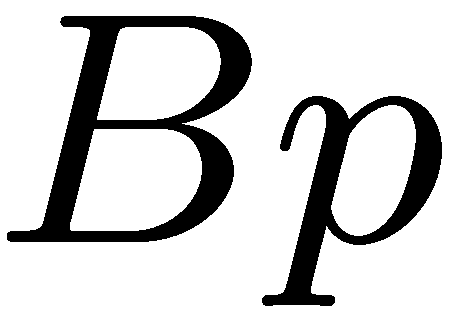 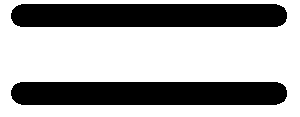 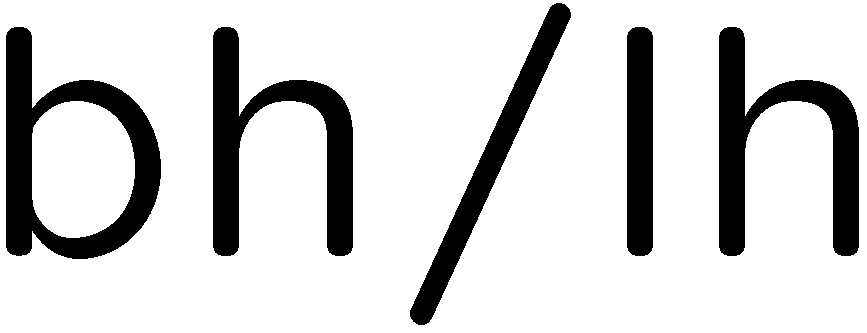 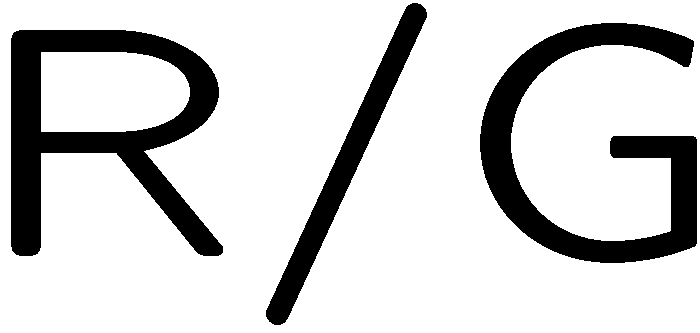 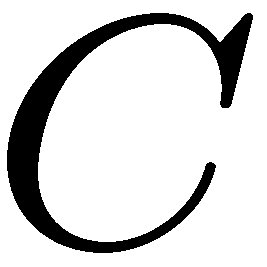 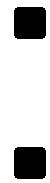 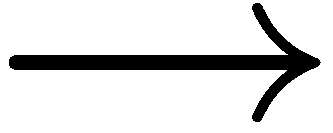 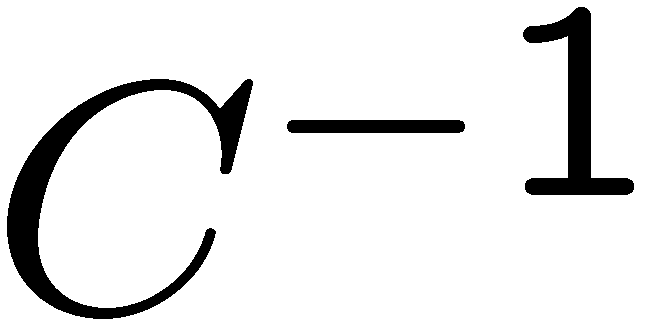 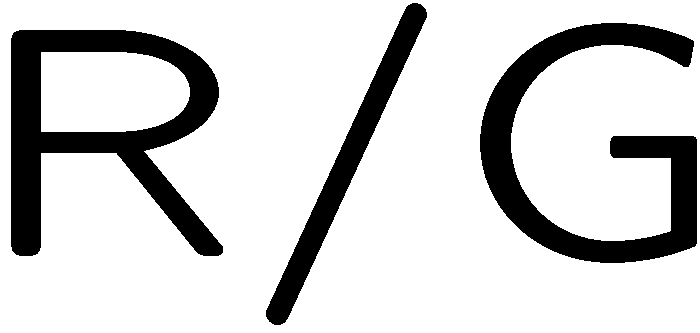 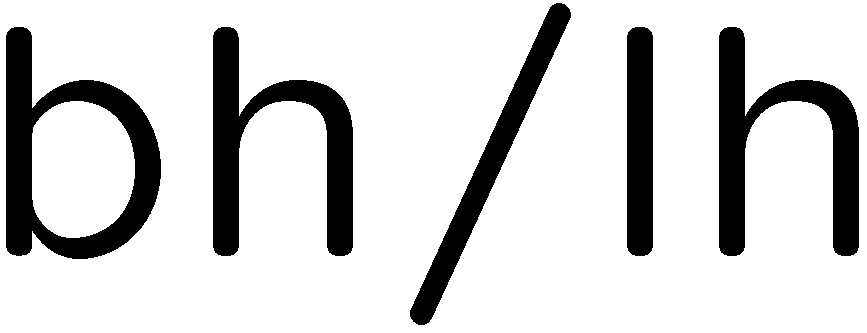 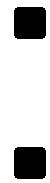 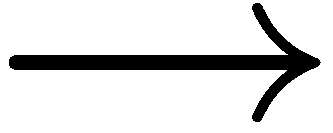 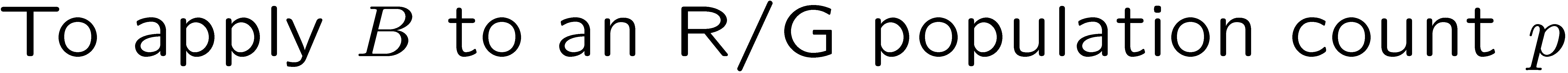 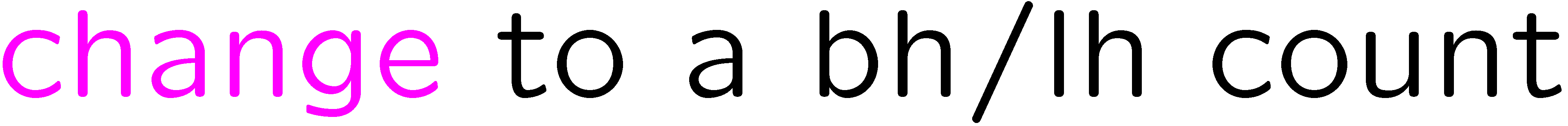 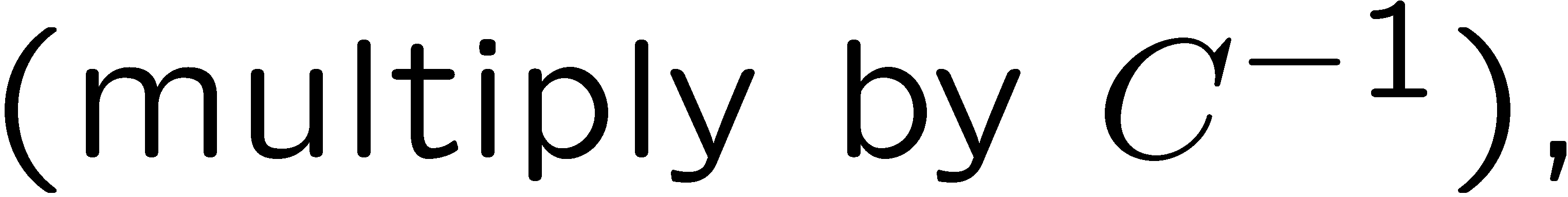 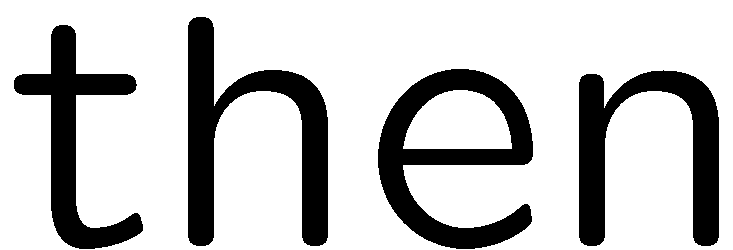 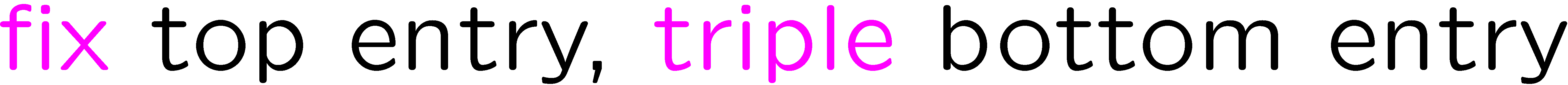 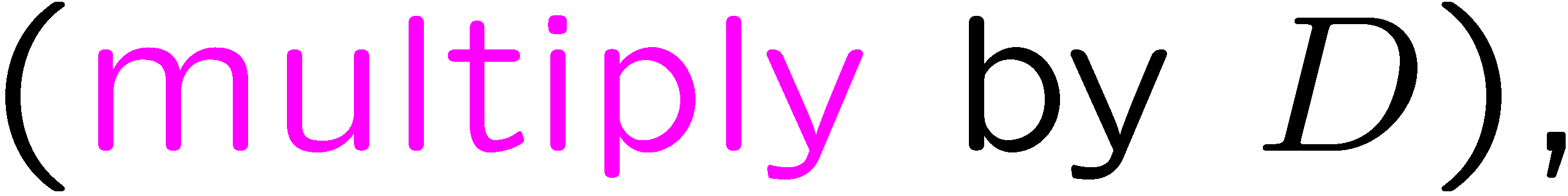 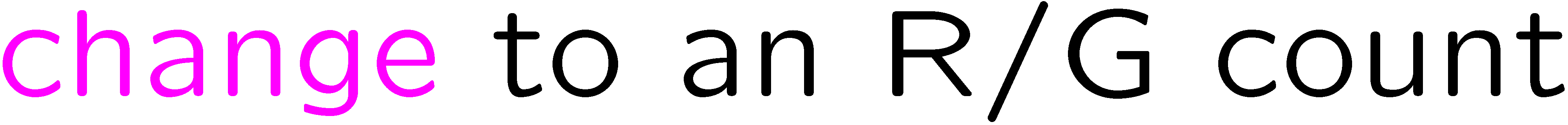 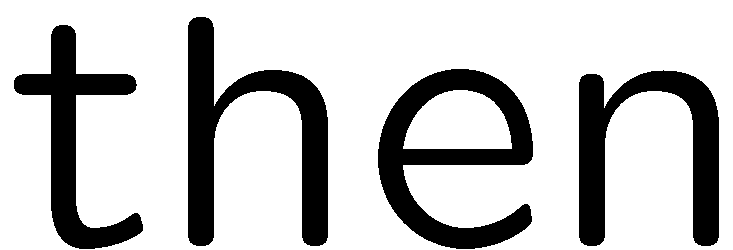 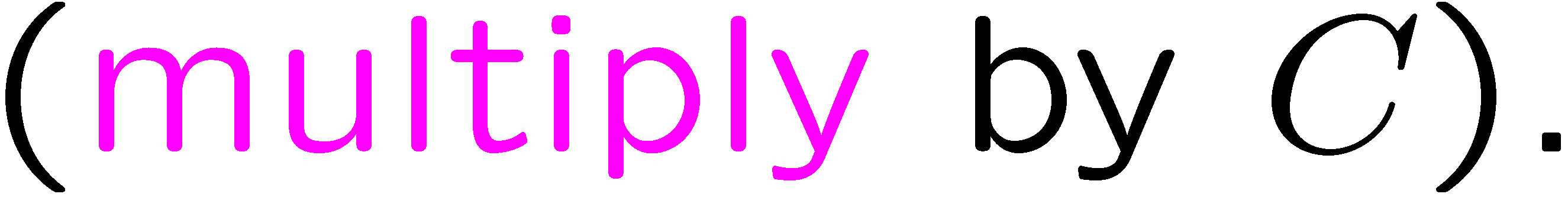 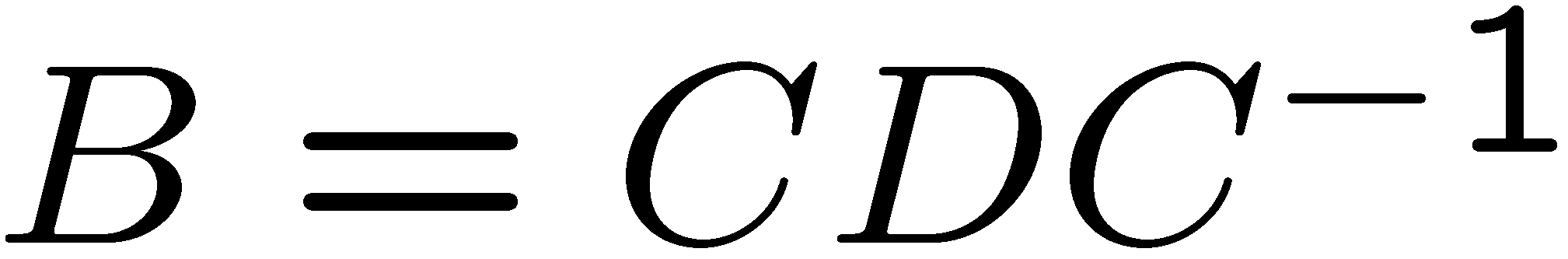 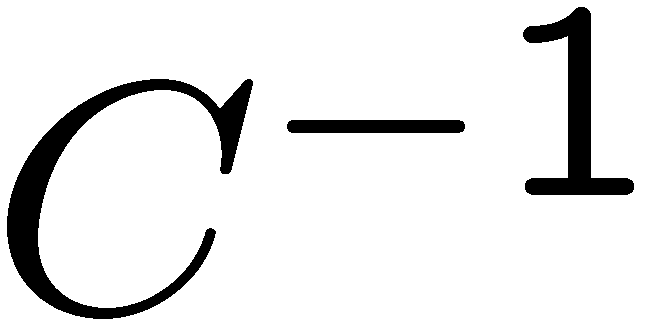 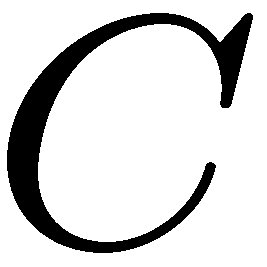 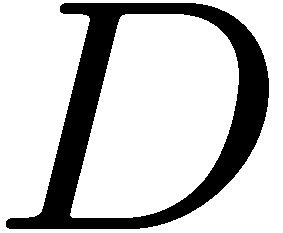 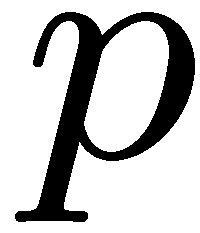 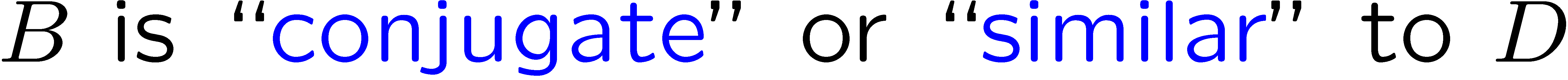 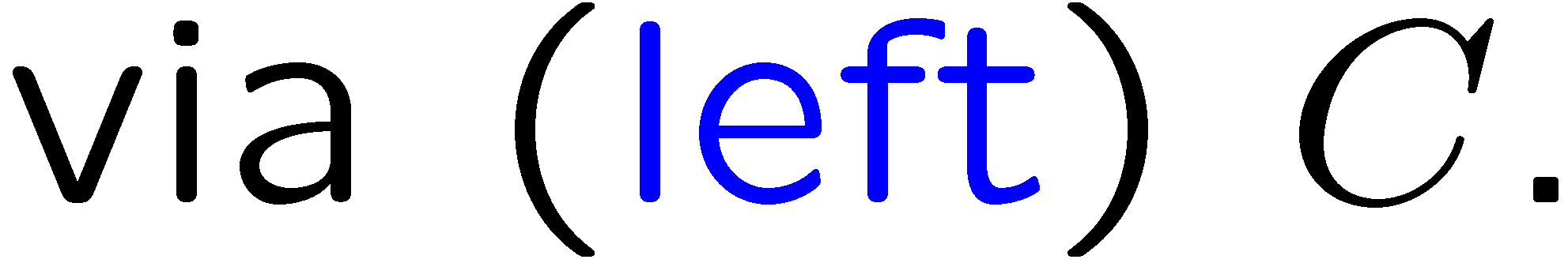 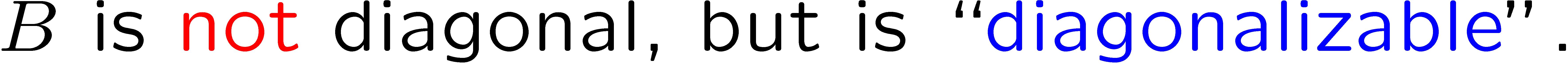 21
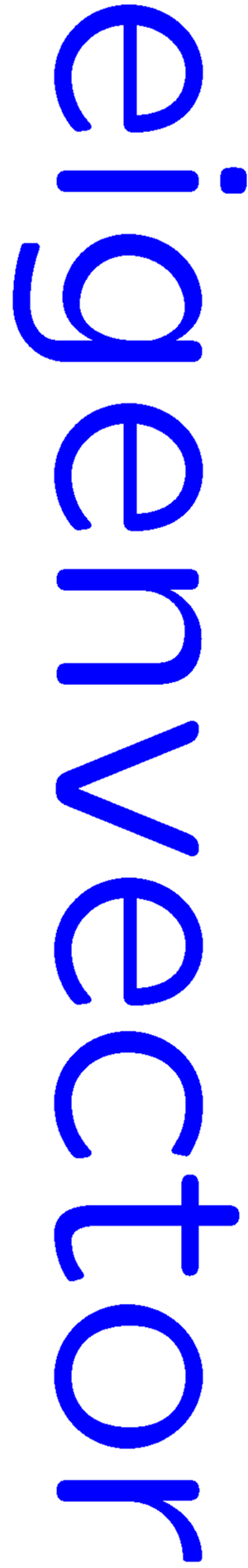 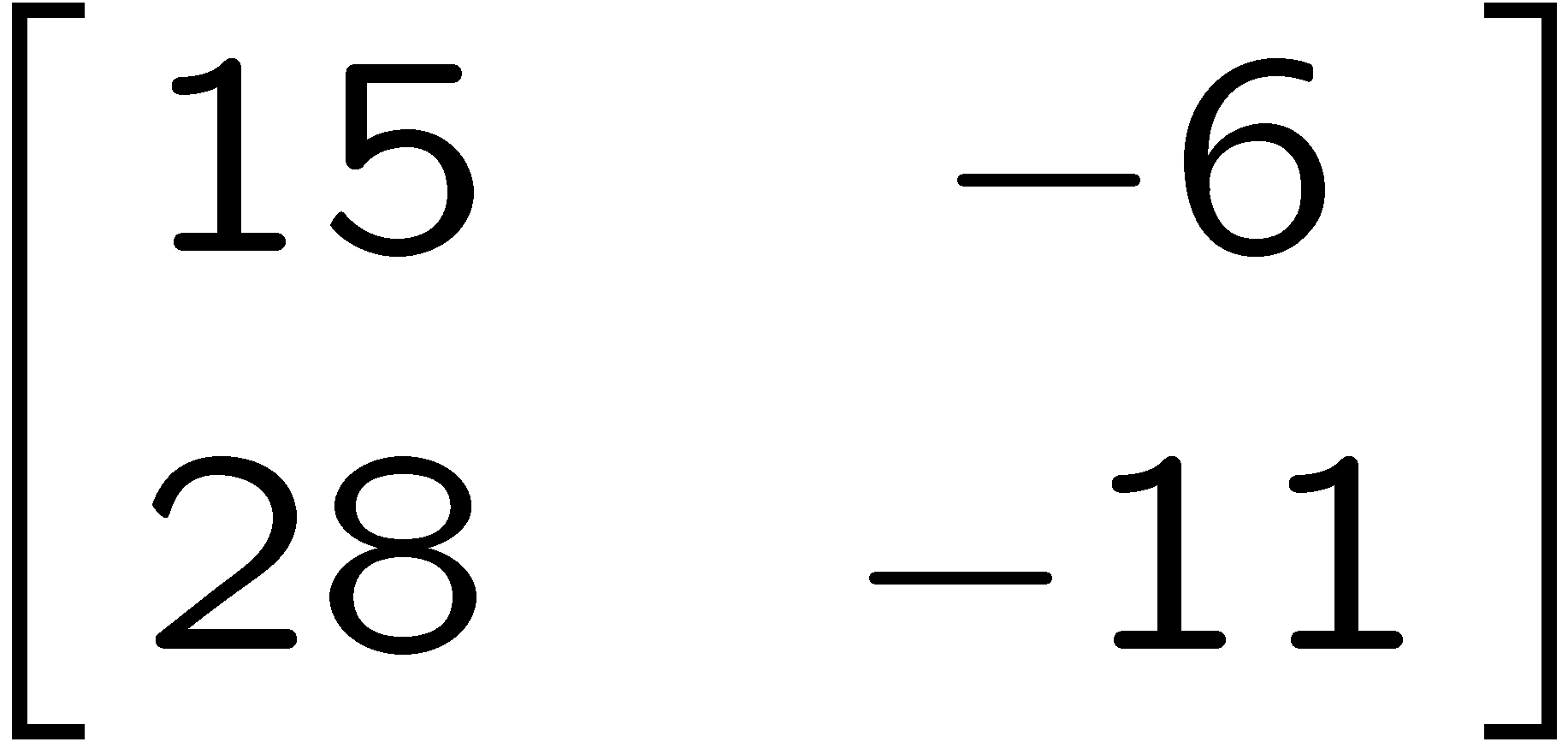 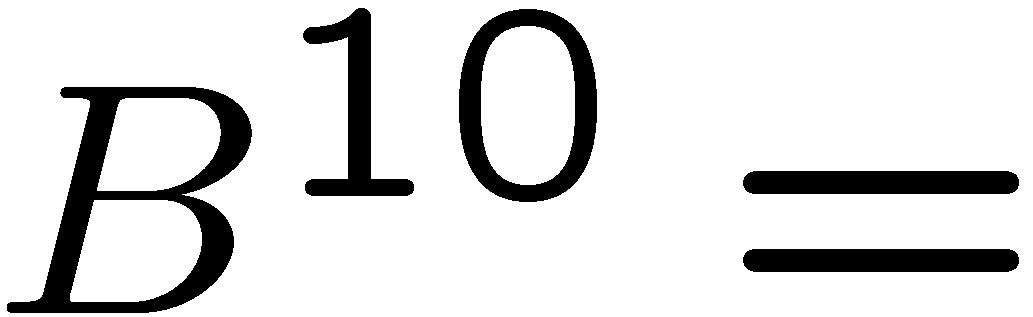 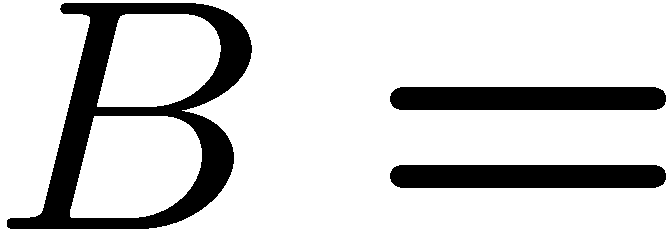 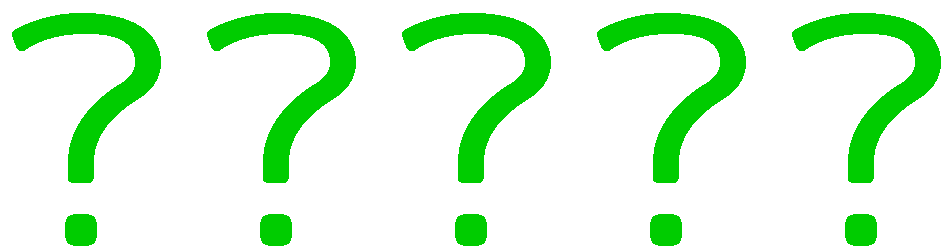 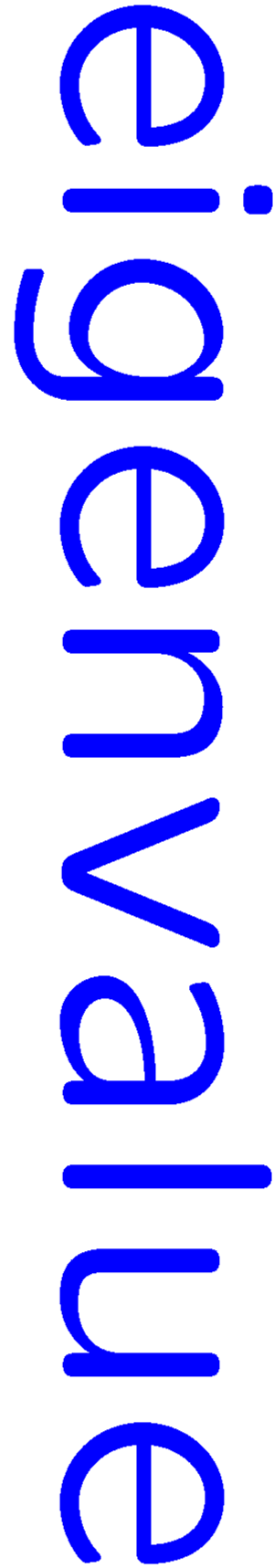 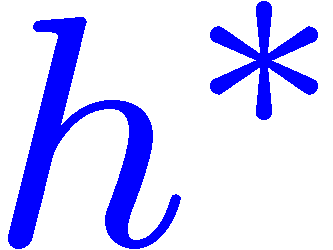 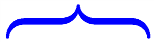 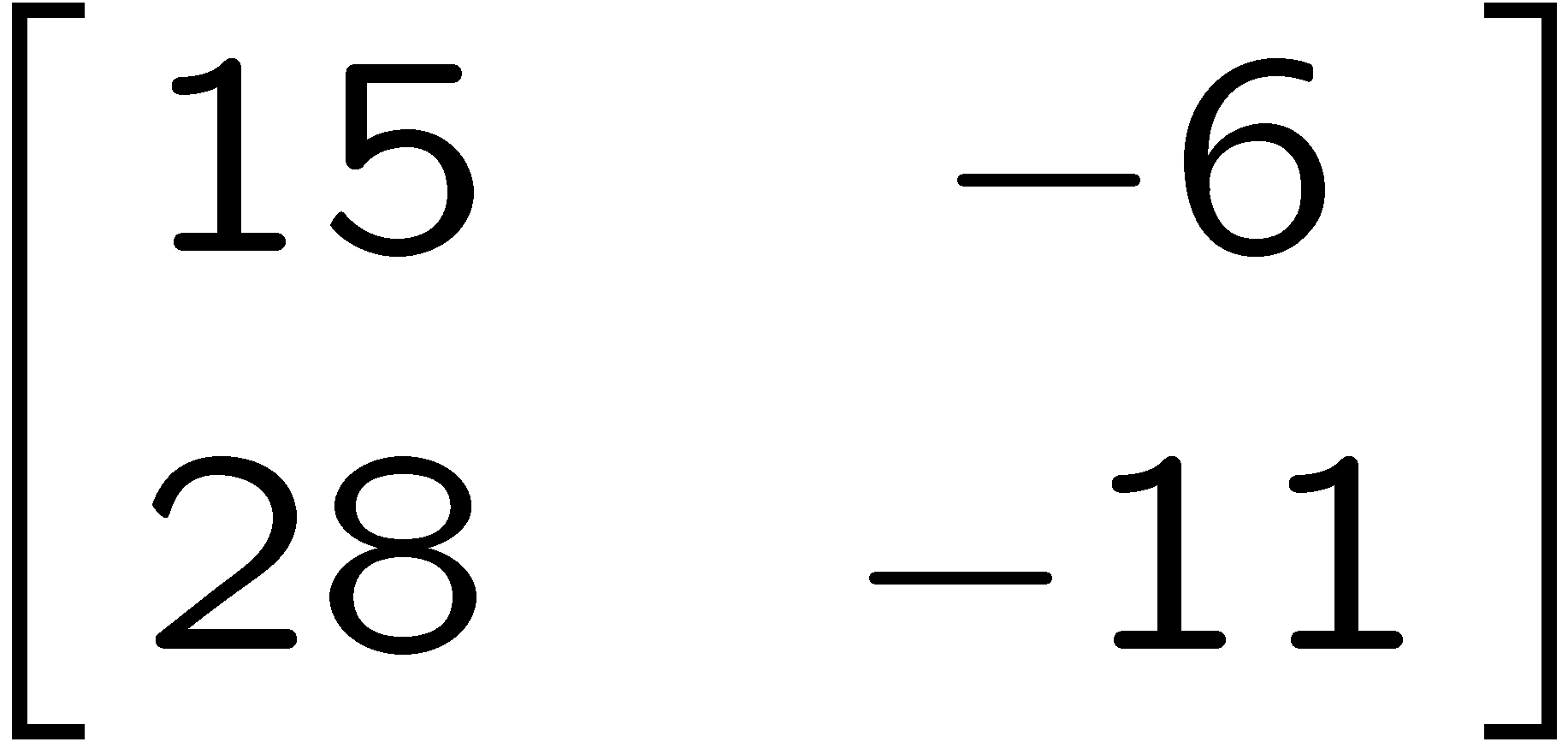 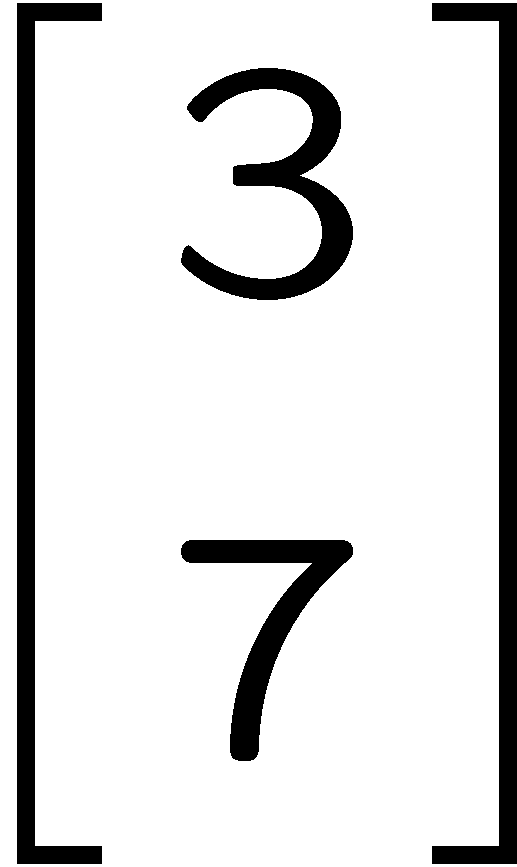 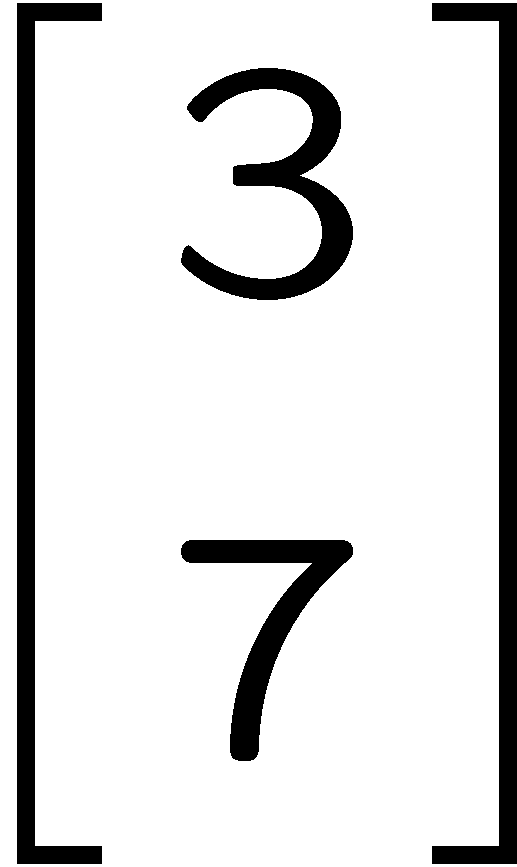 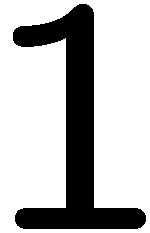 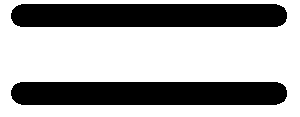 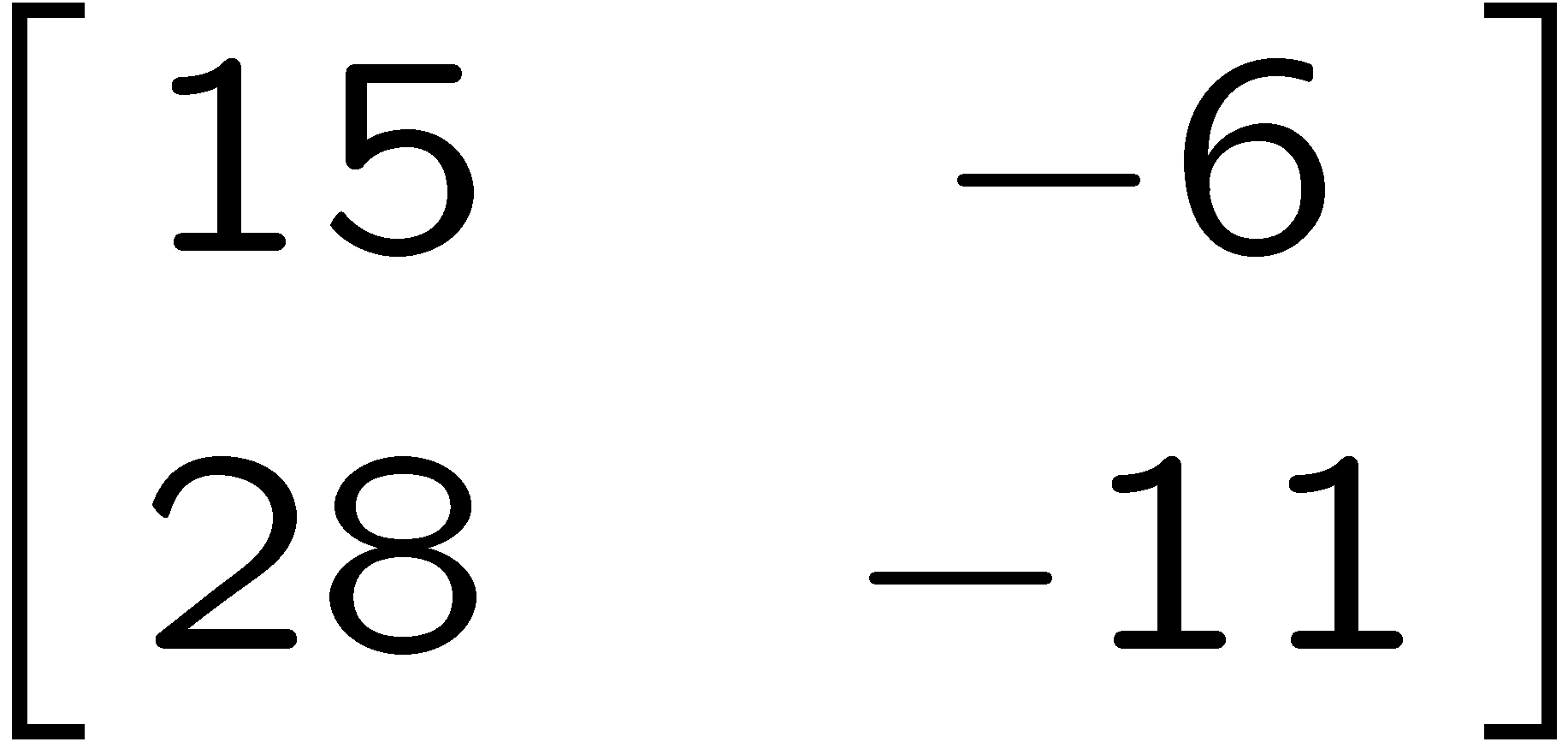 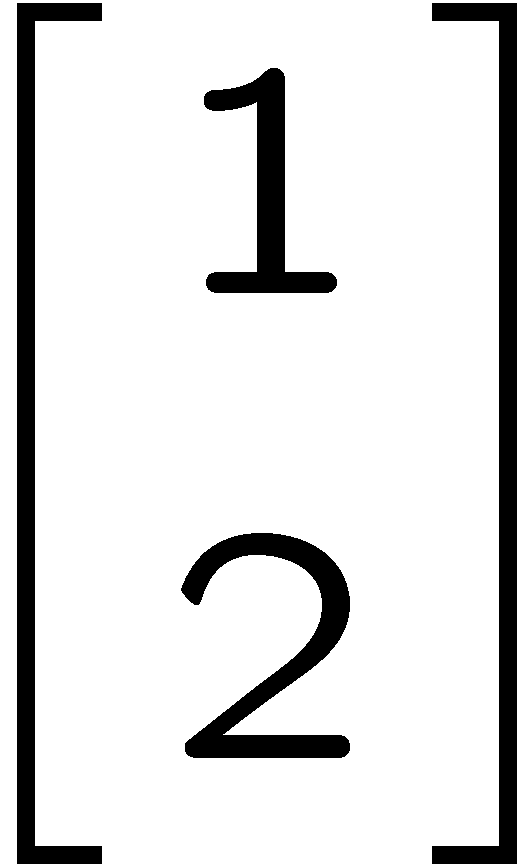 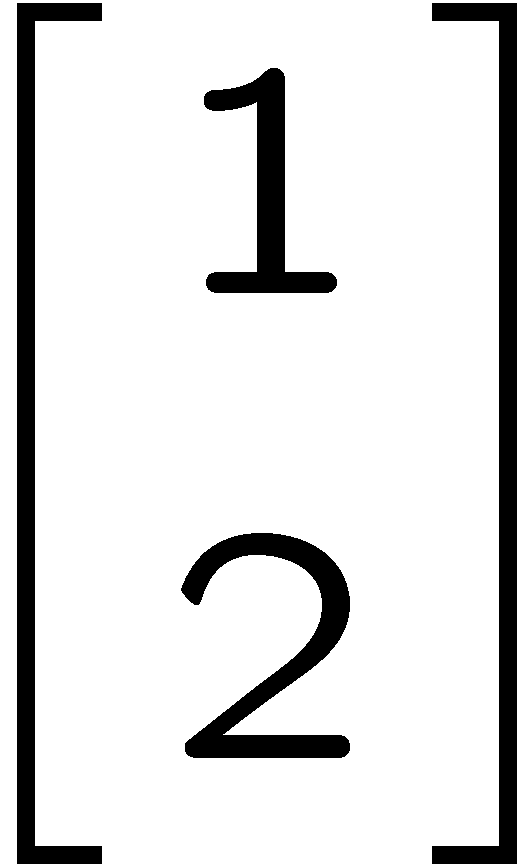 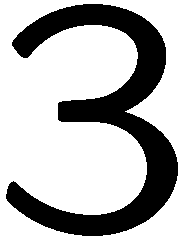 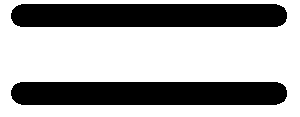 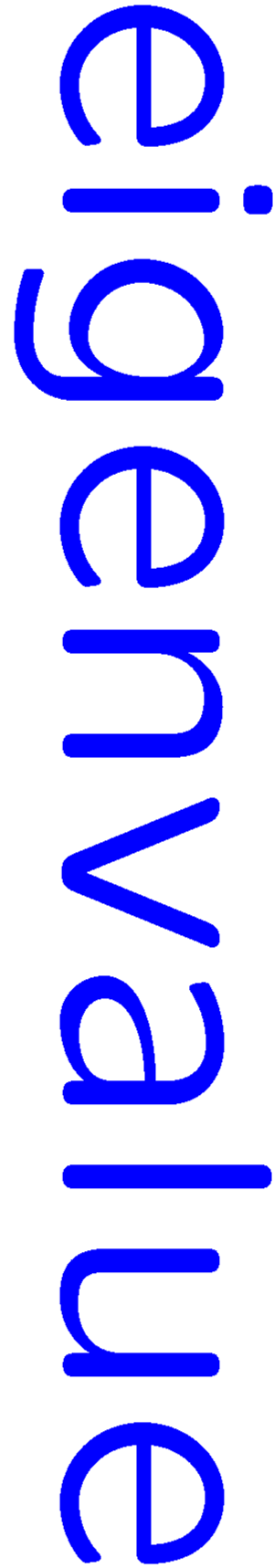 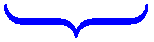 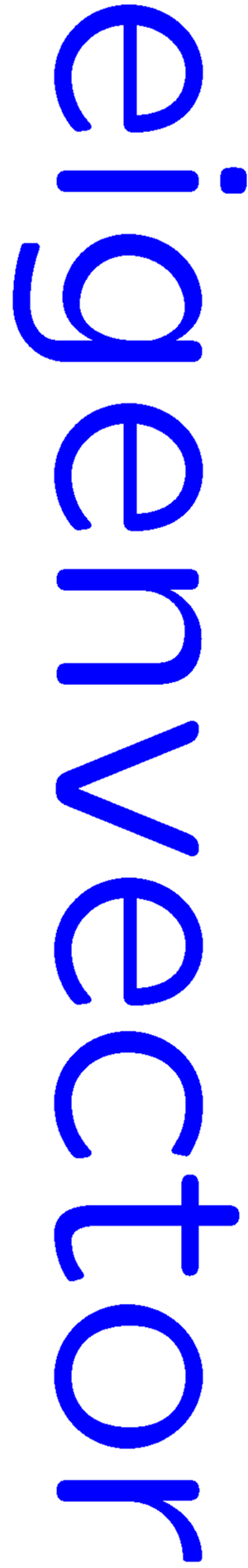 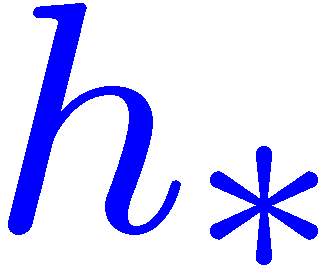 22
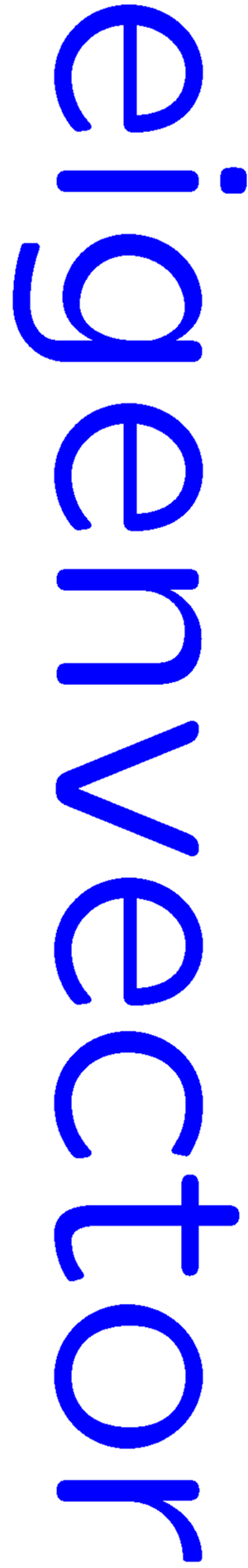 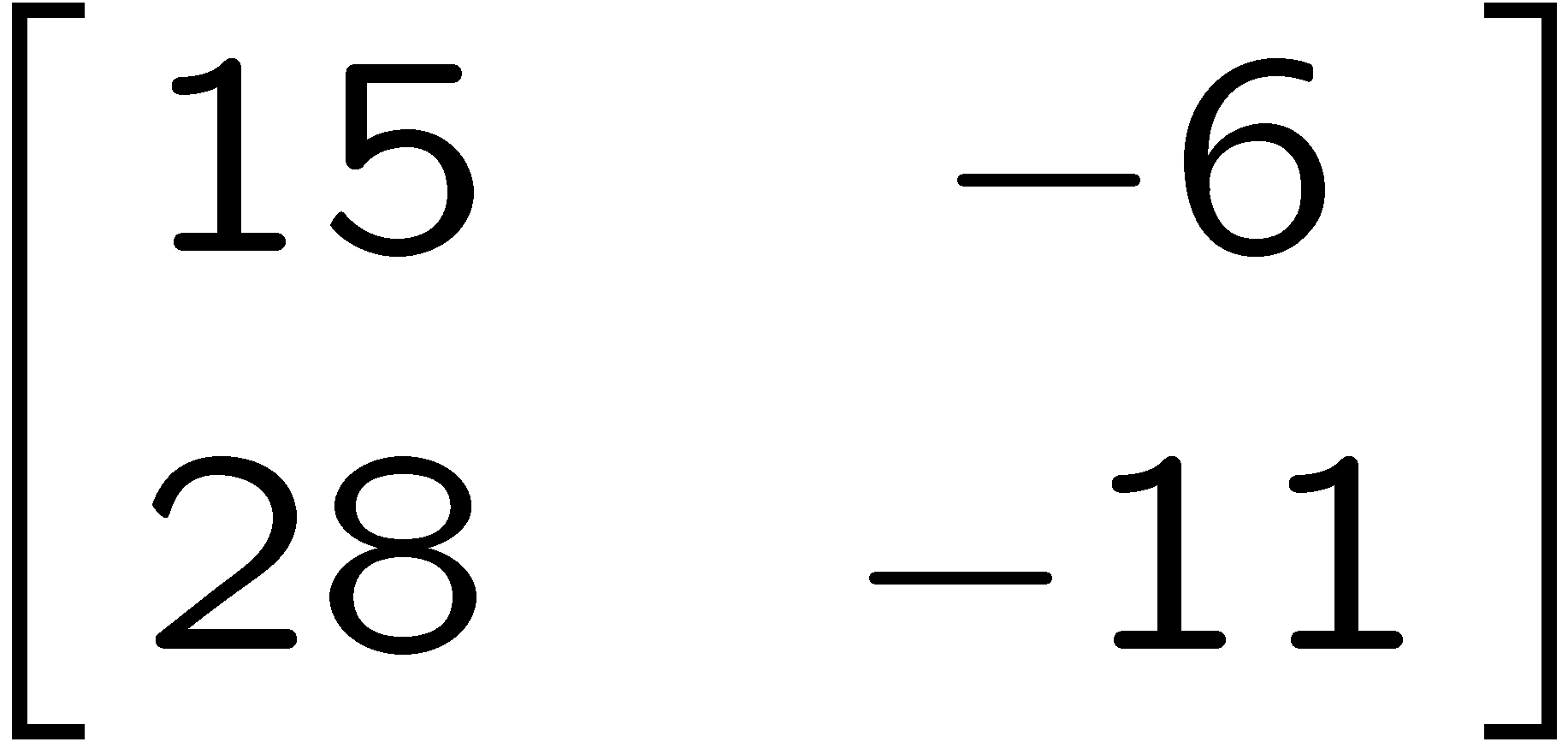 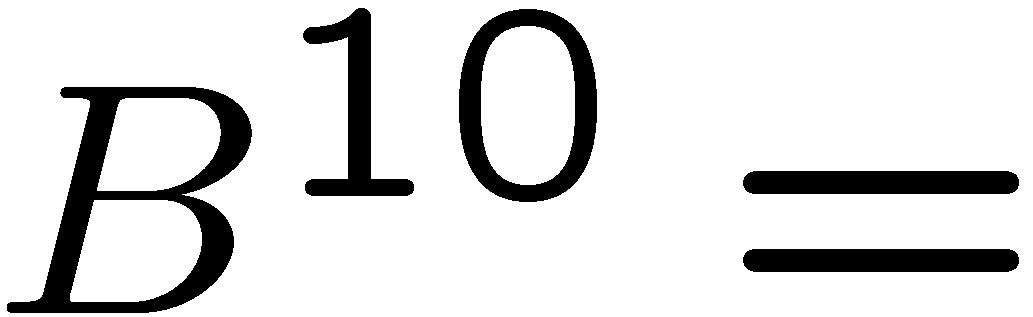 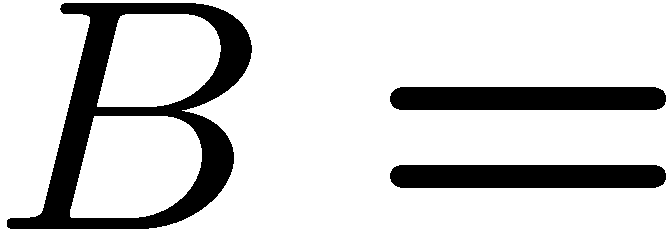 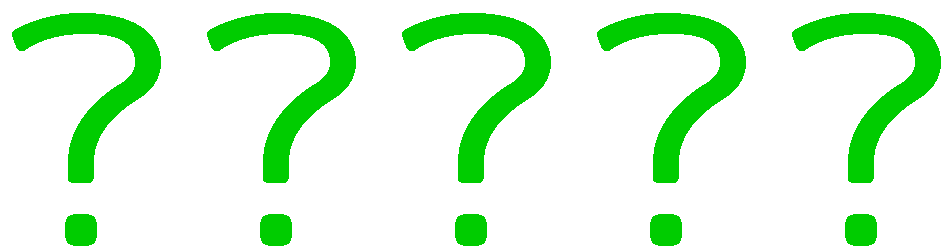 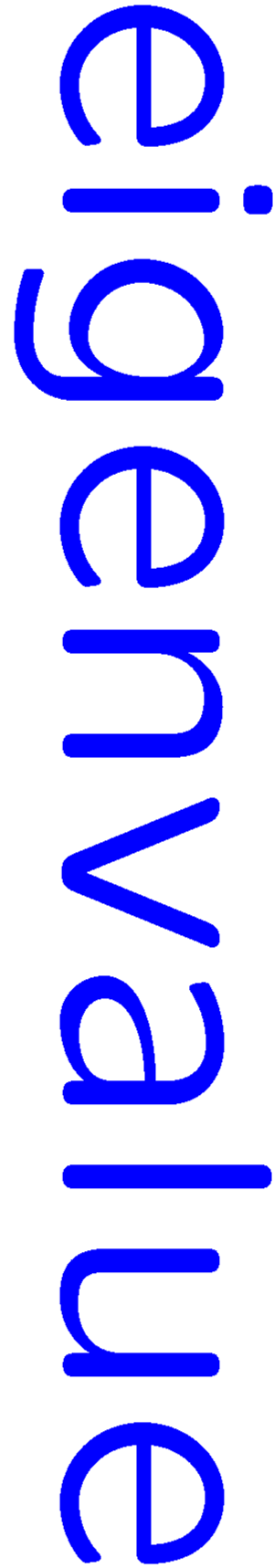 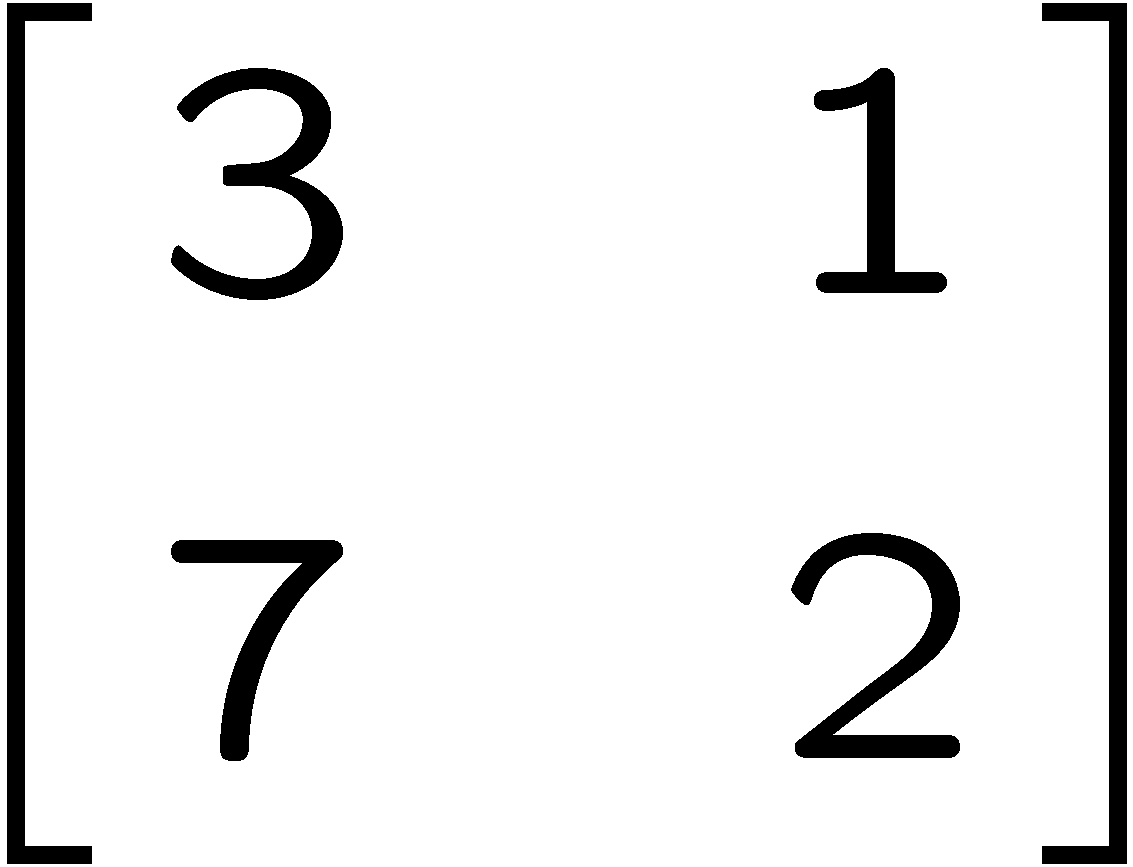 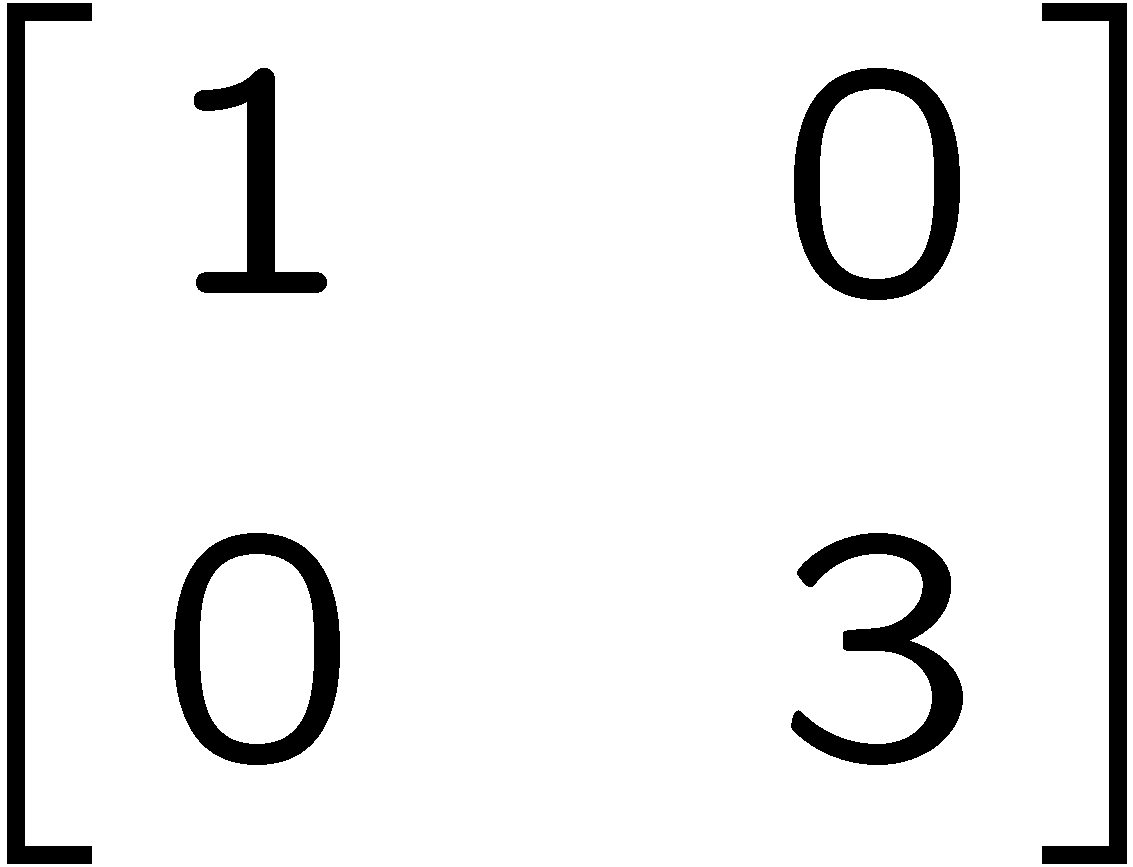 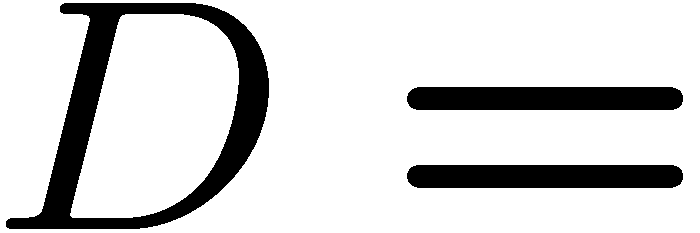 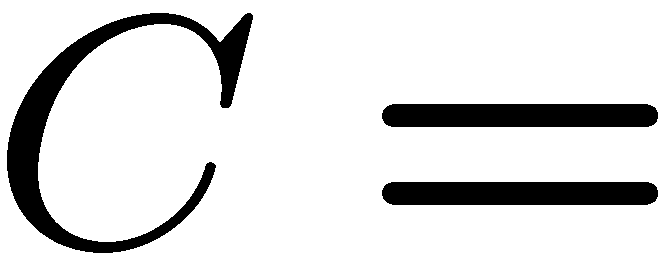 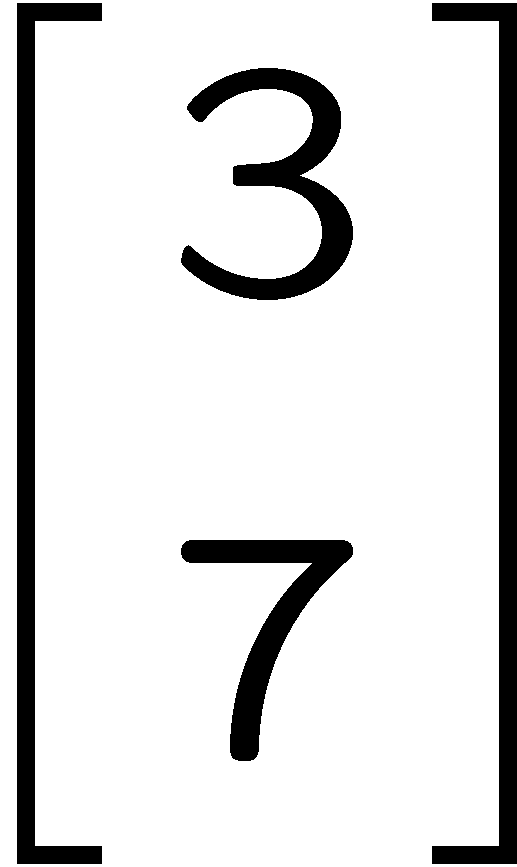 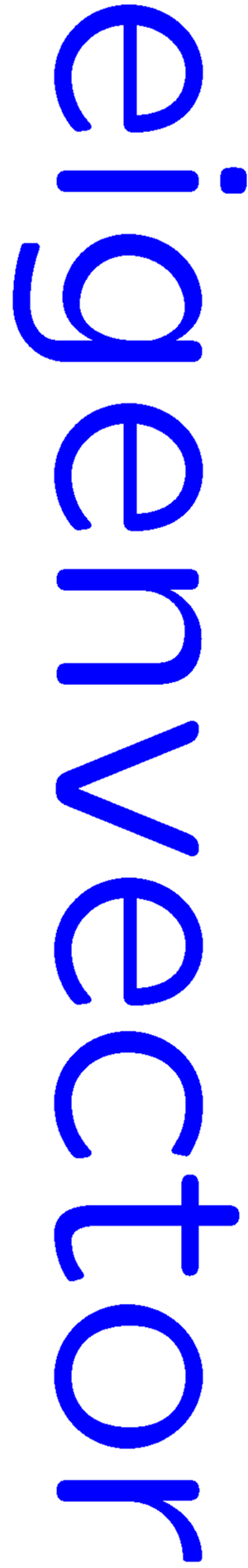 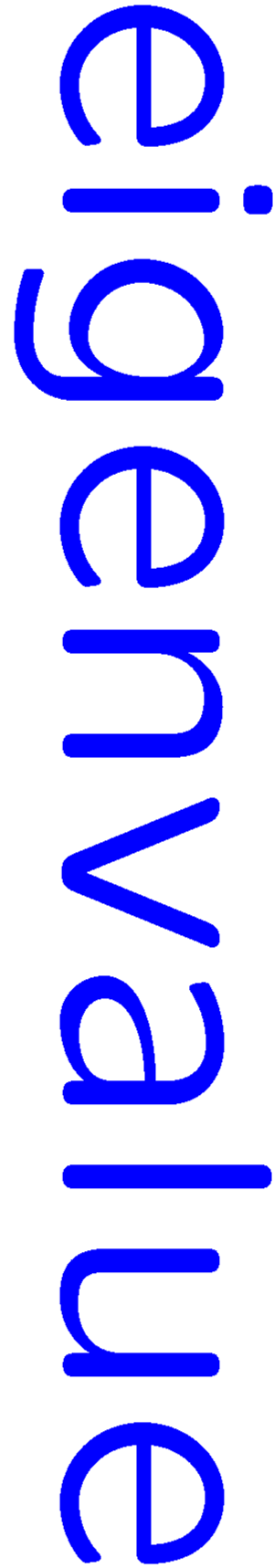 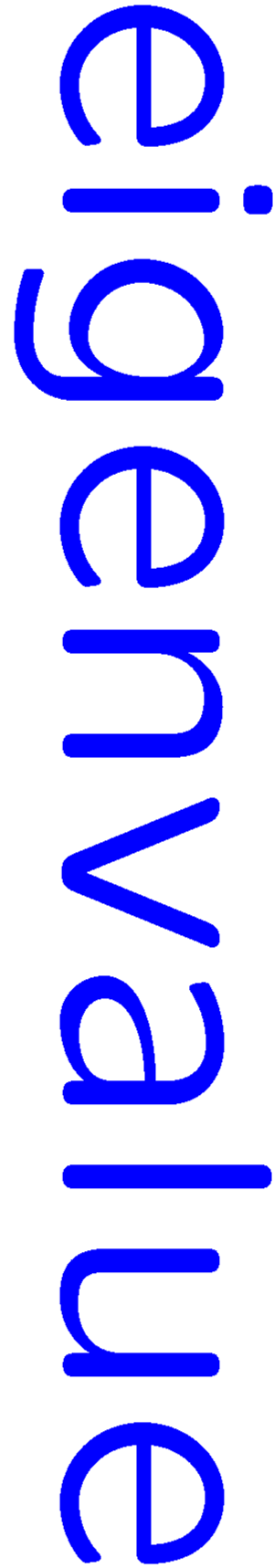 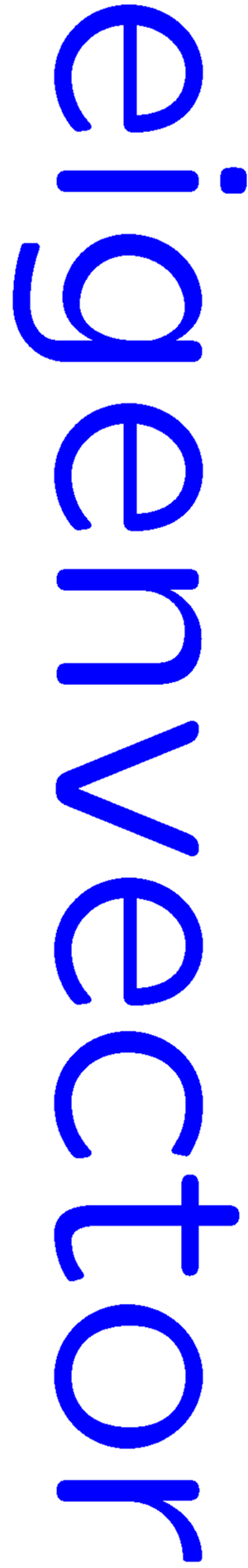 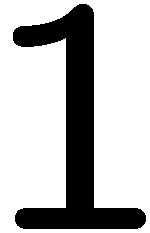 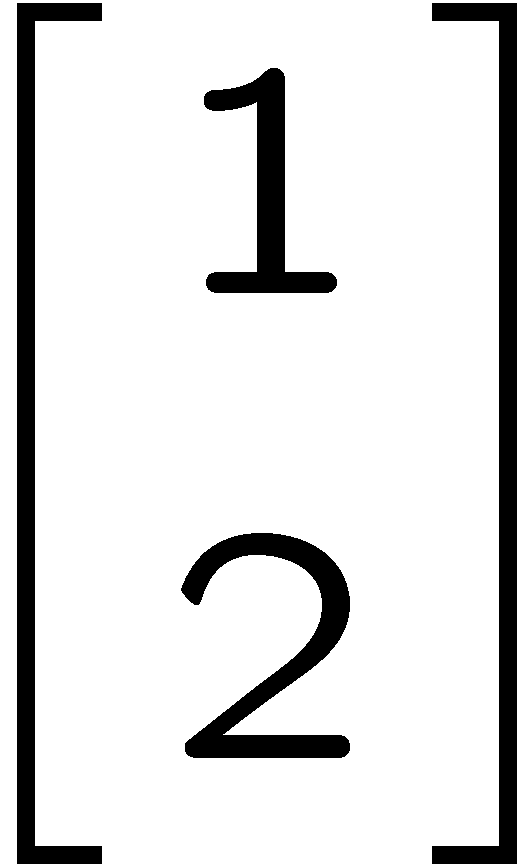 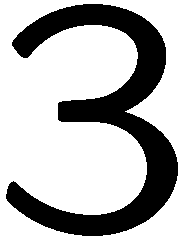 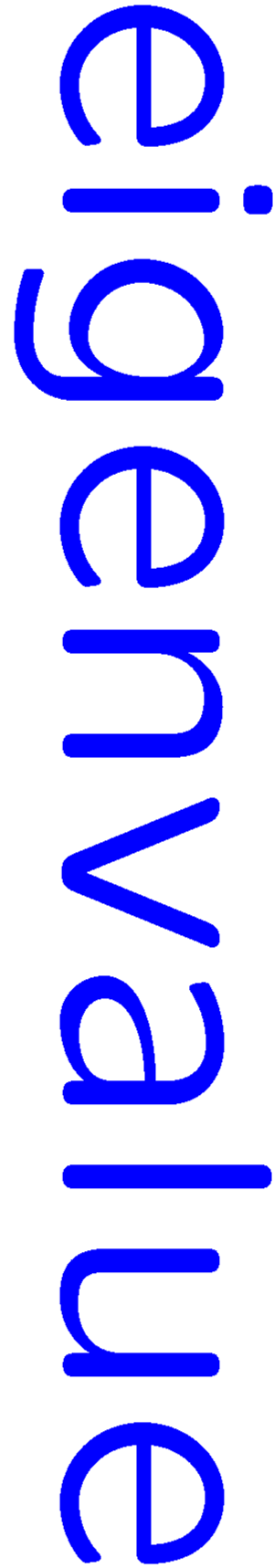 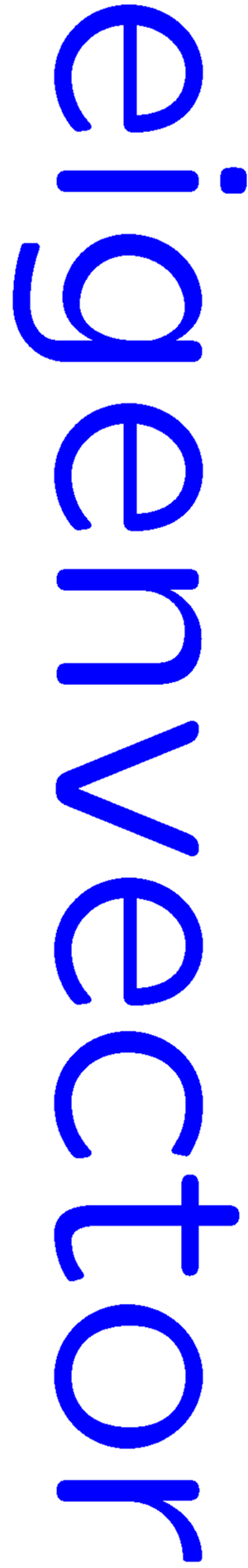 23
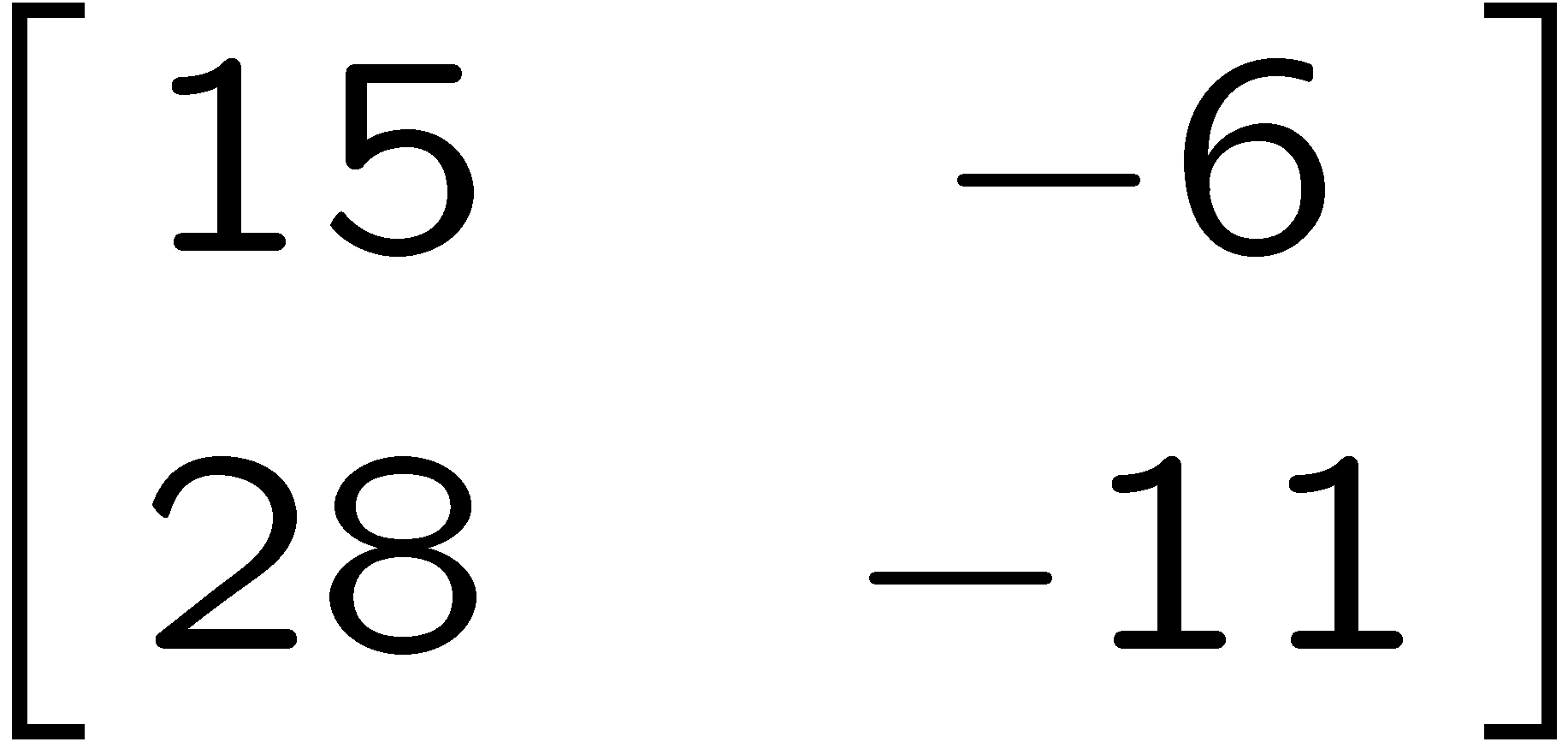 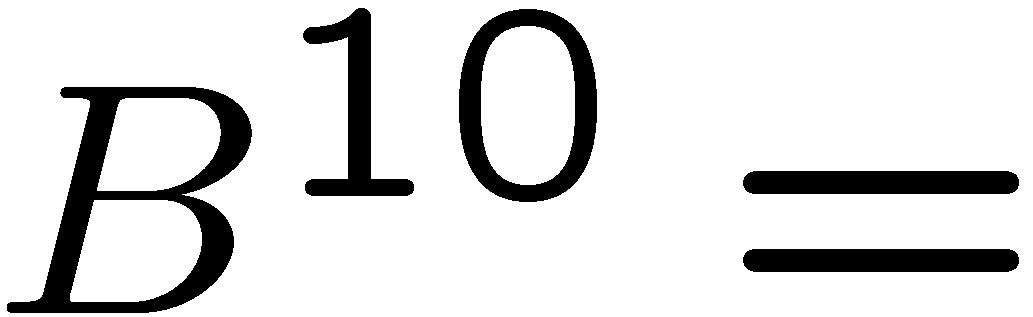 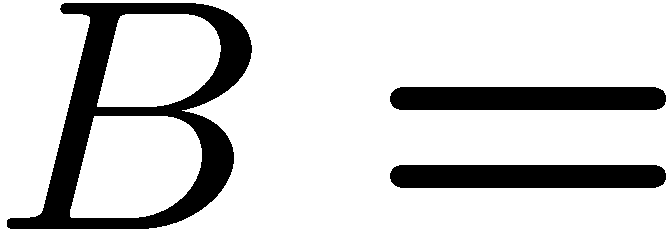 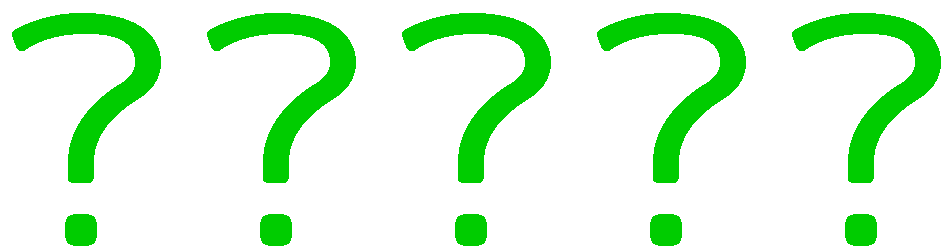 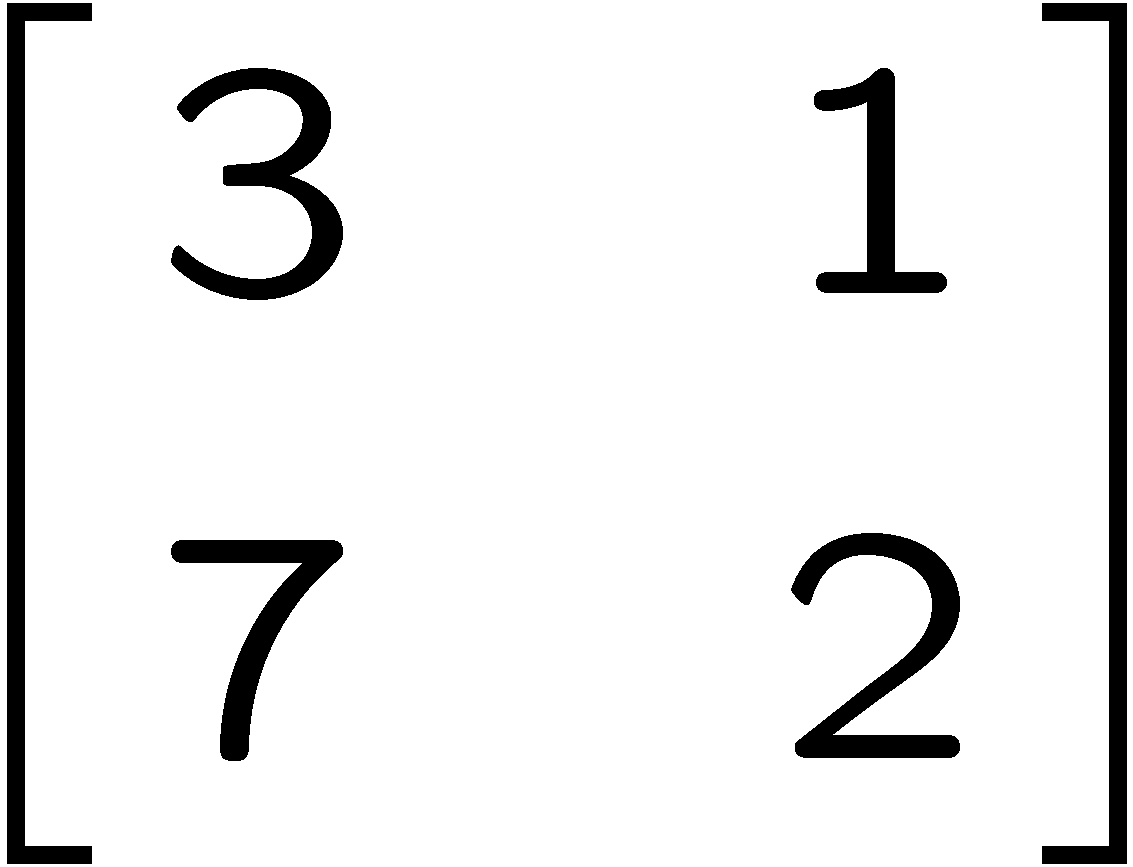 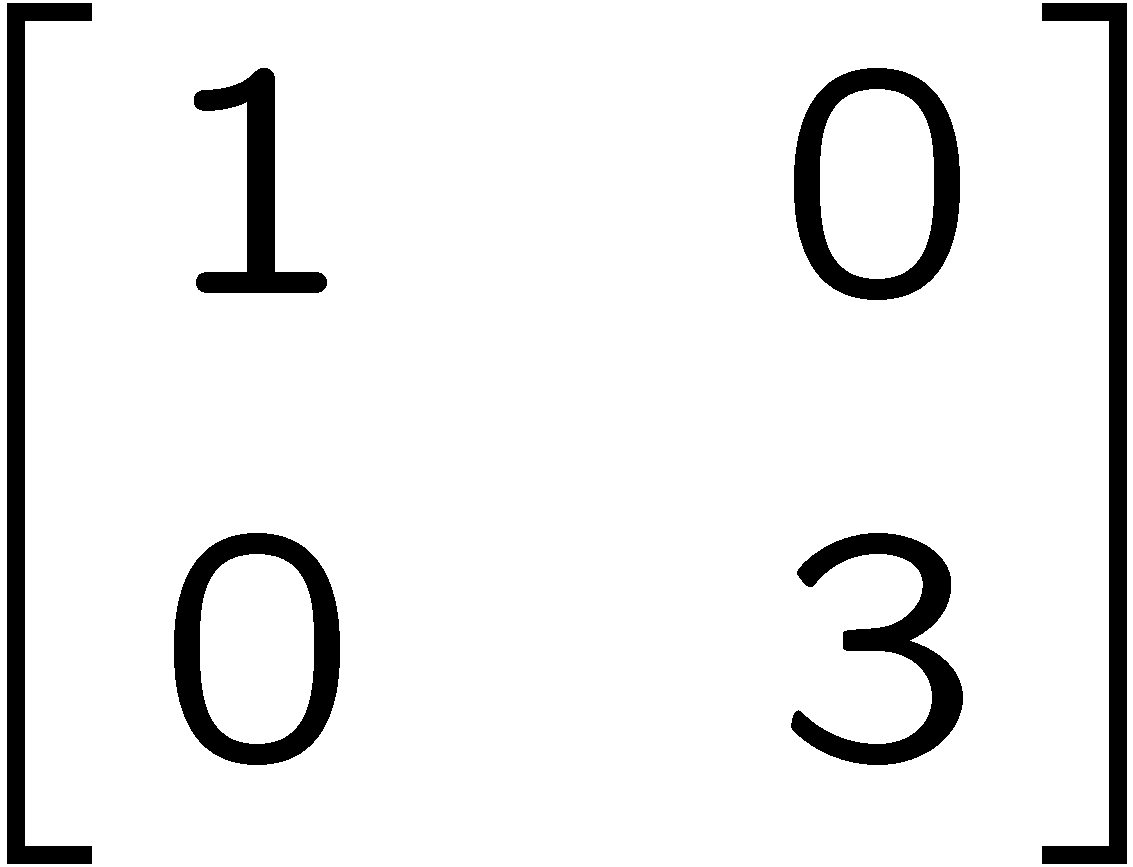 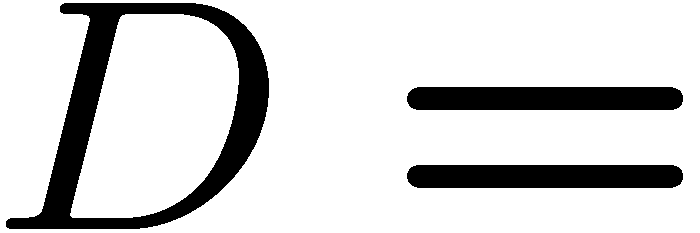 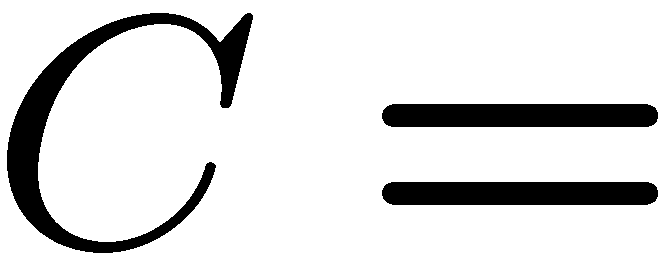 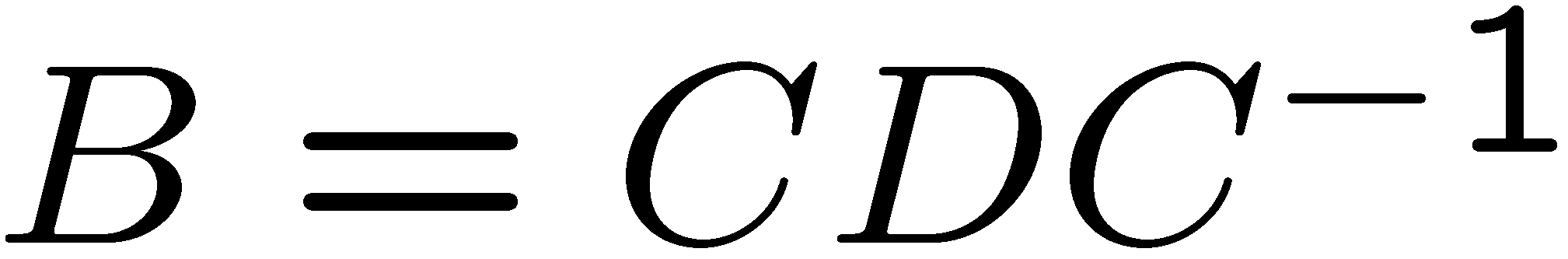 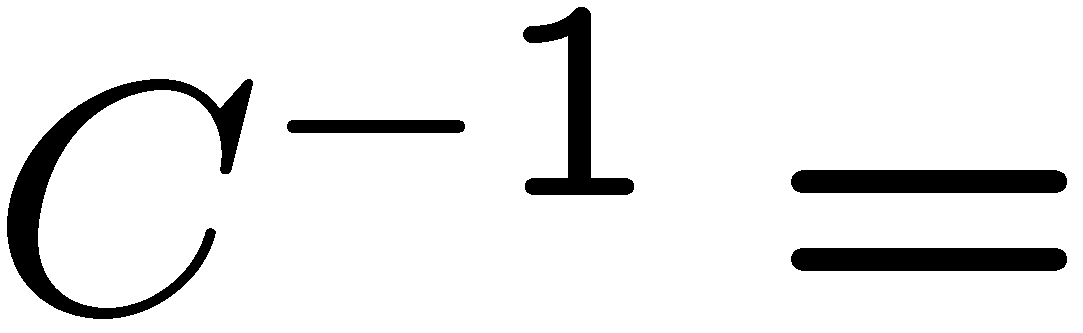 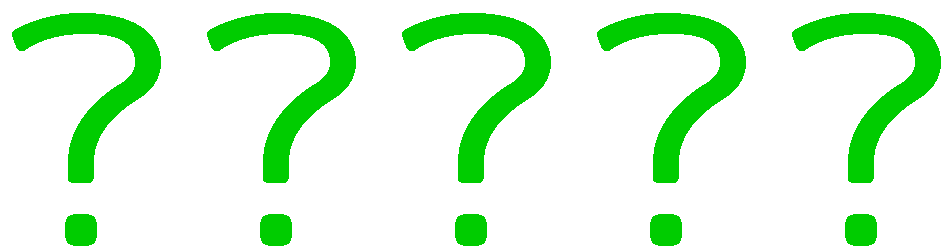 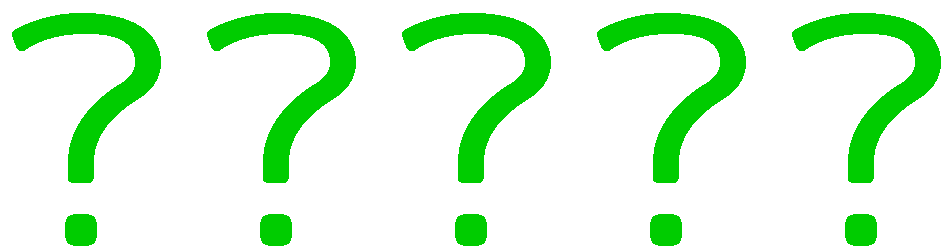 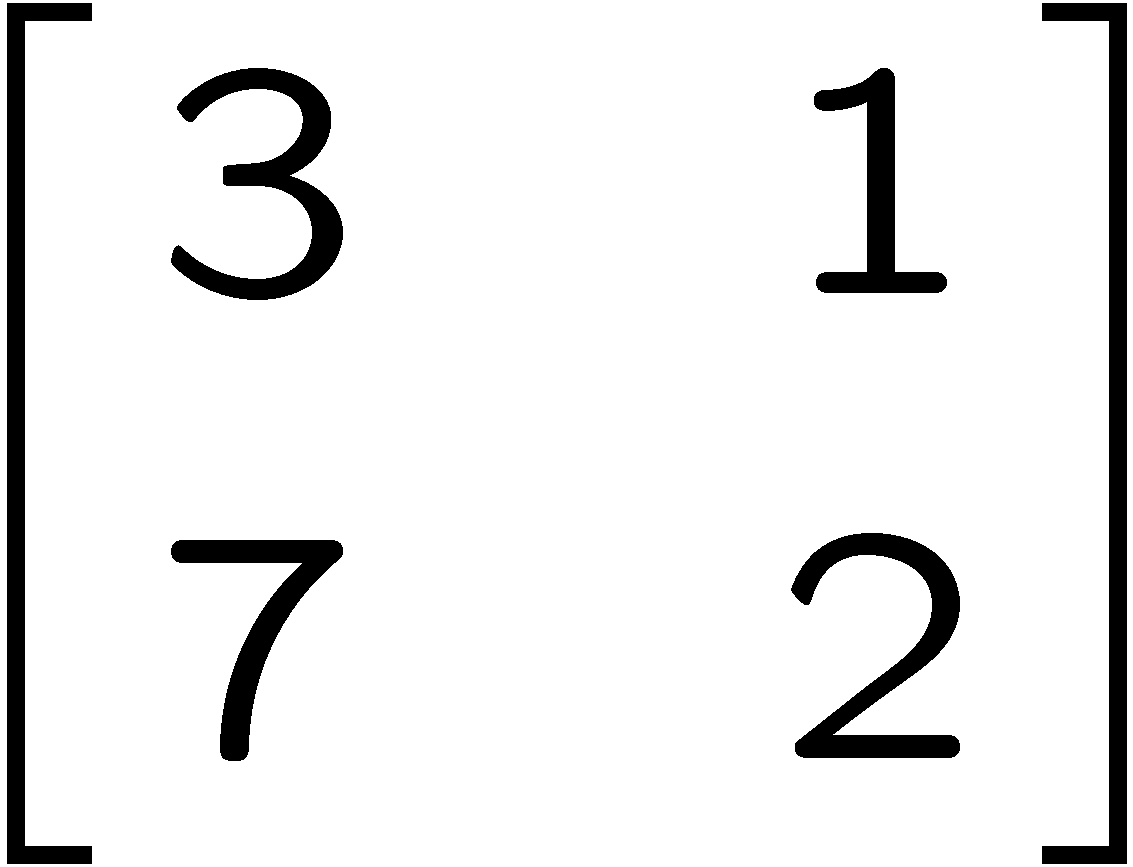 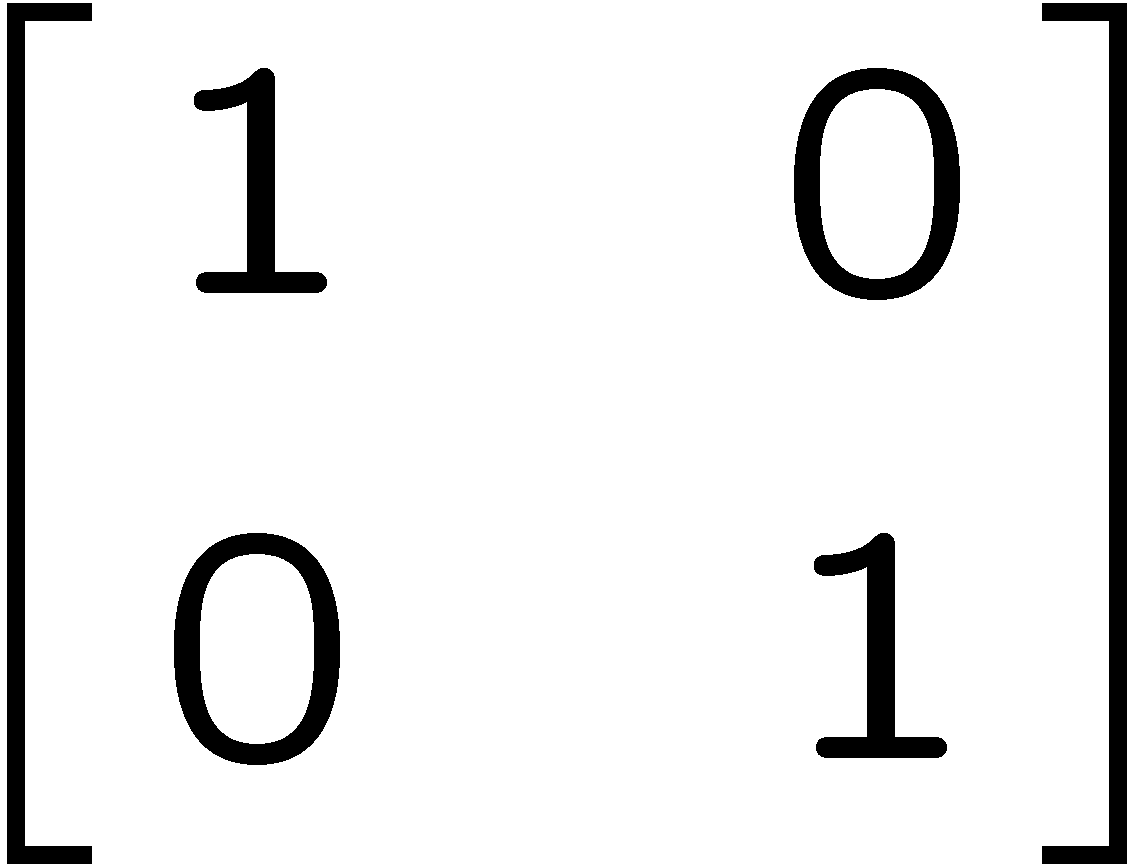 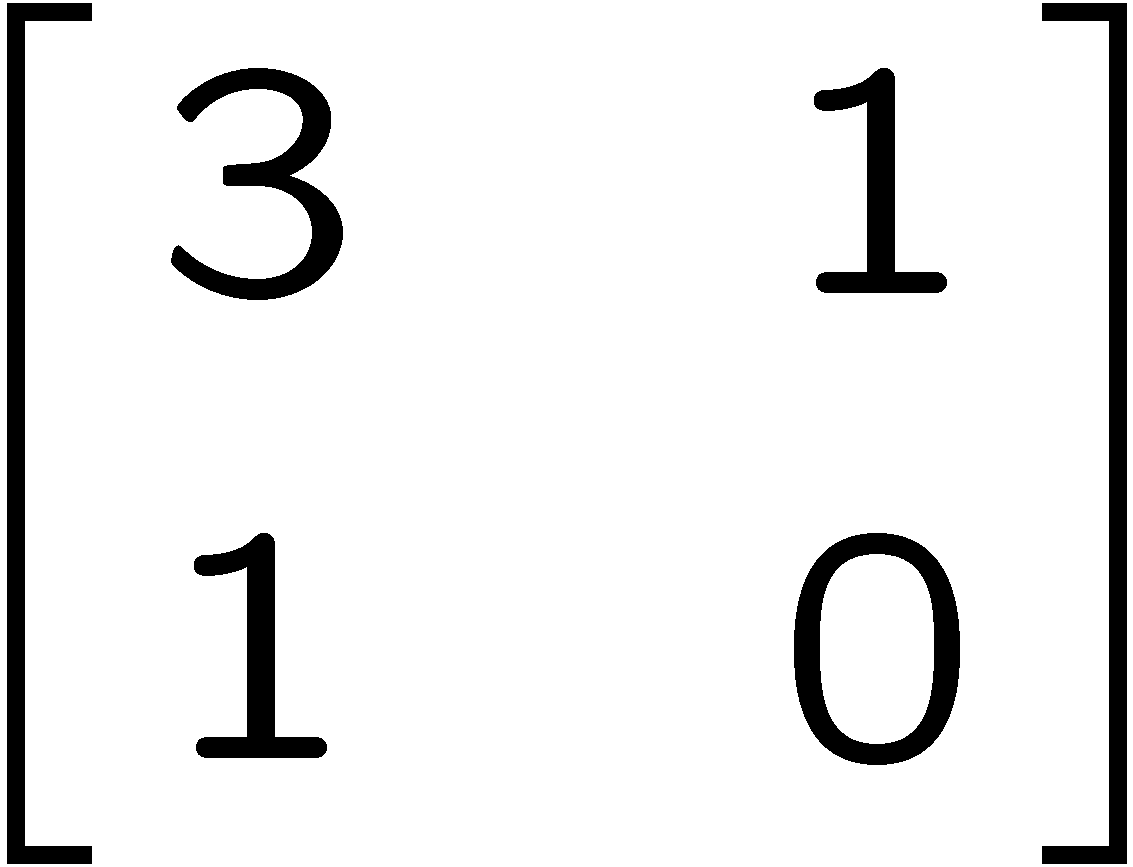 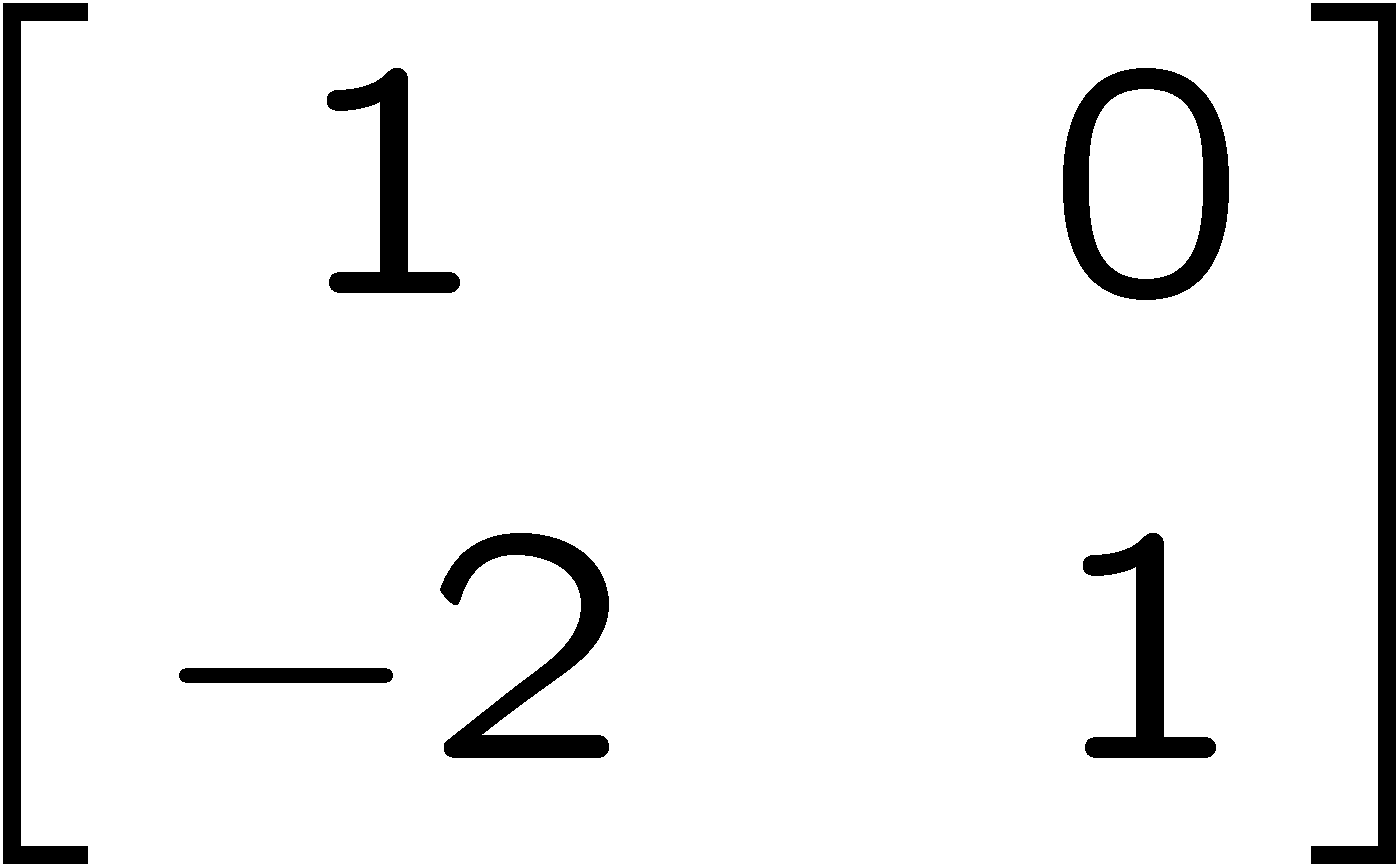 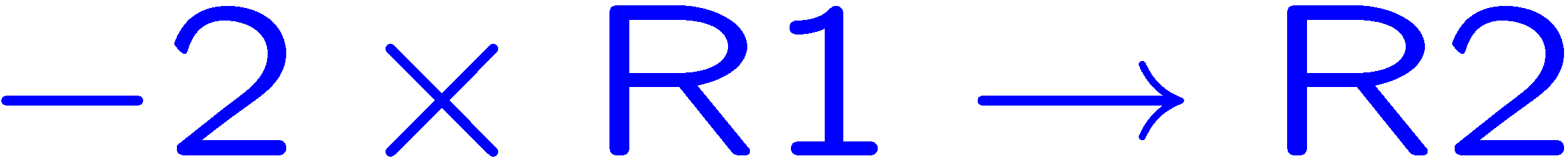 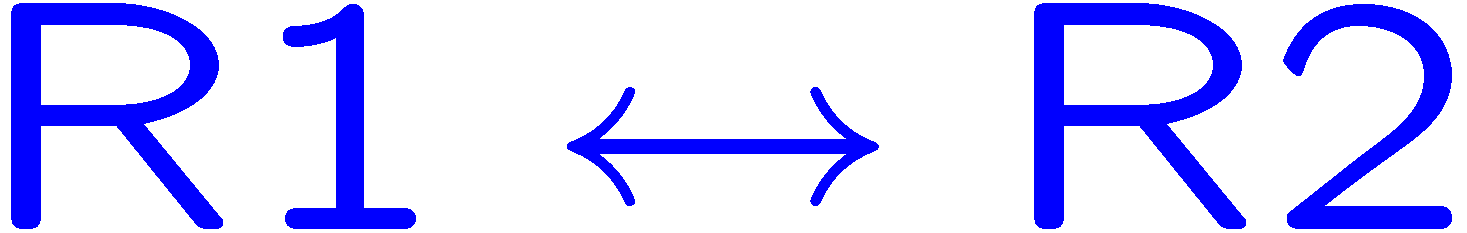 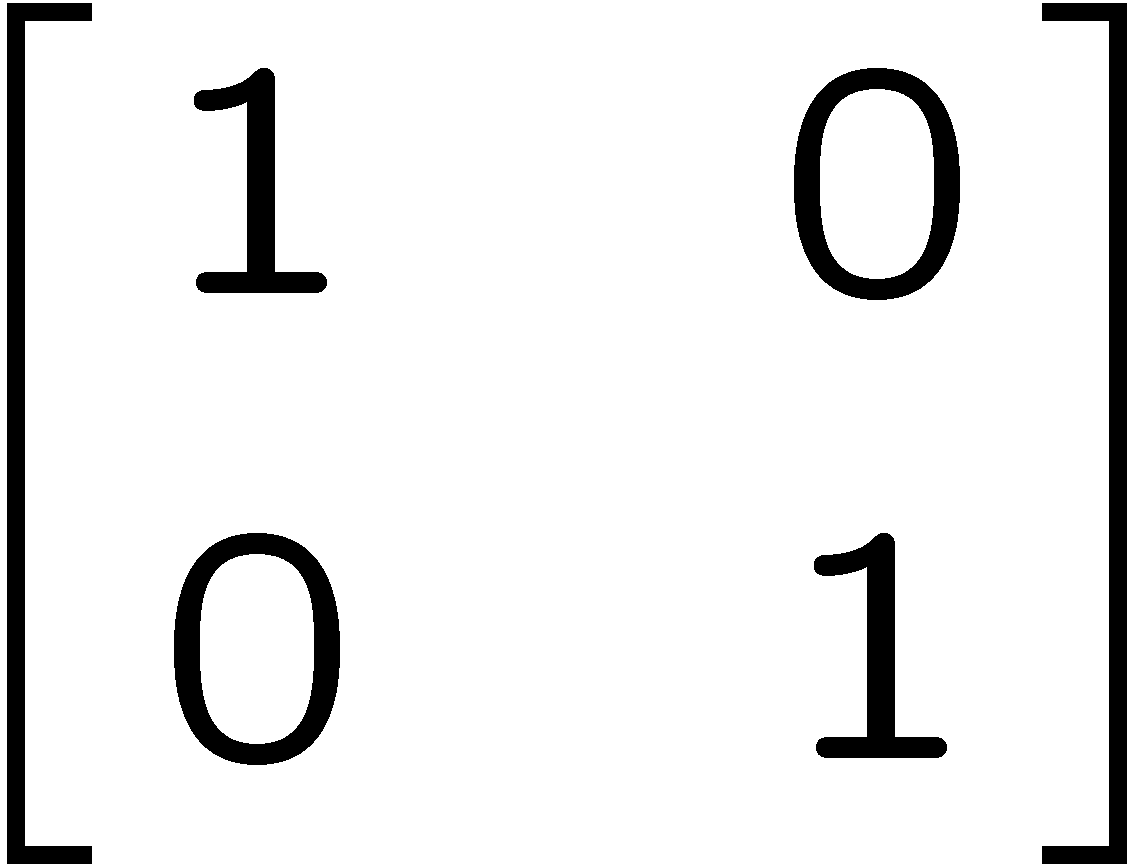 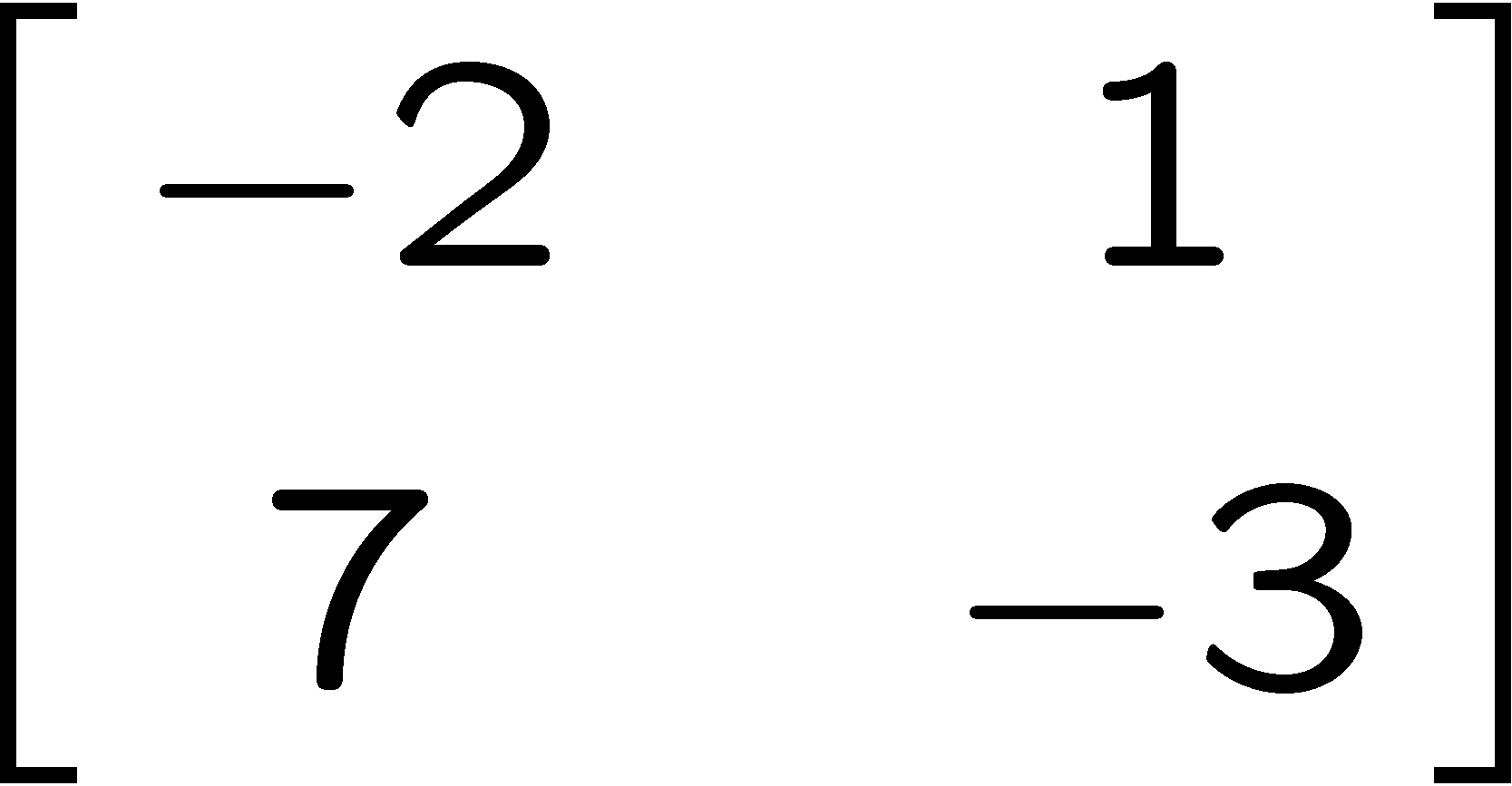 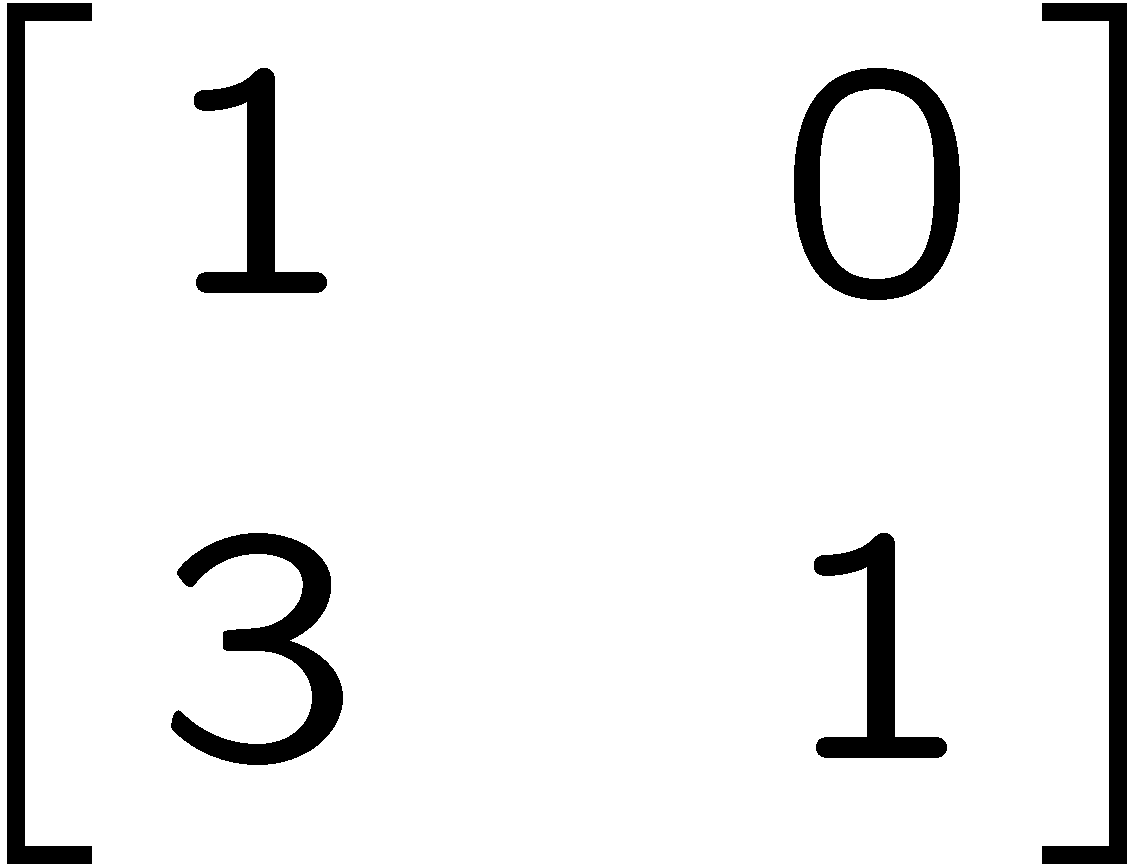 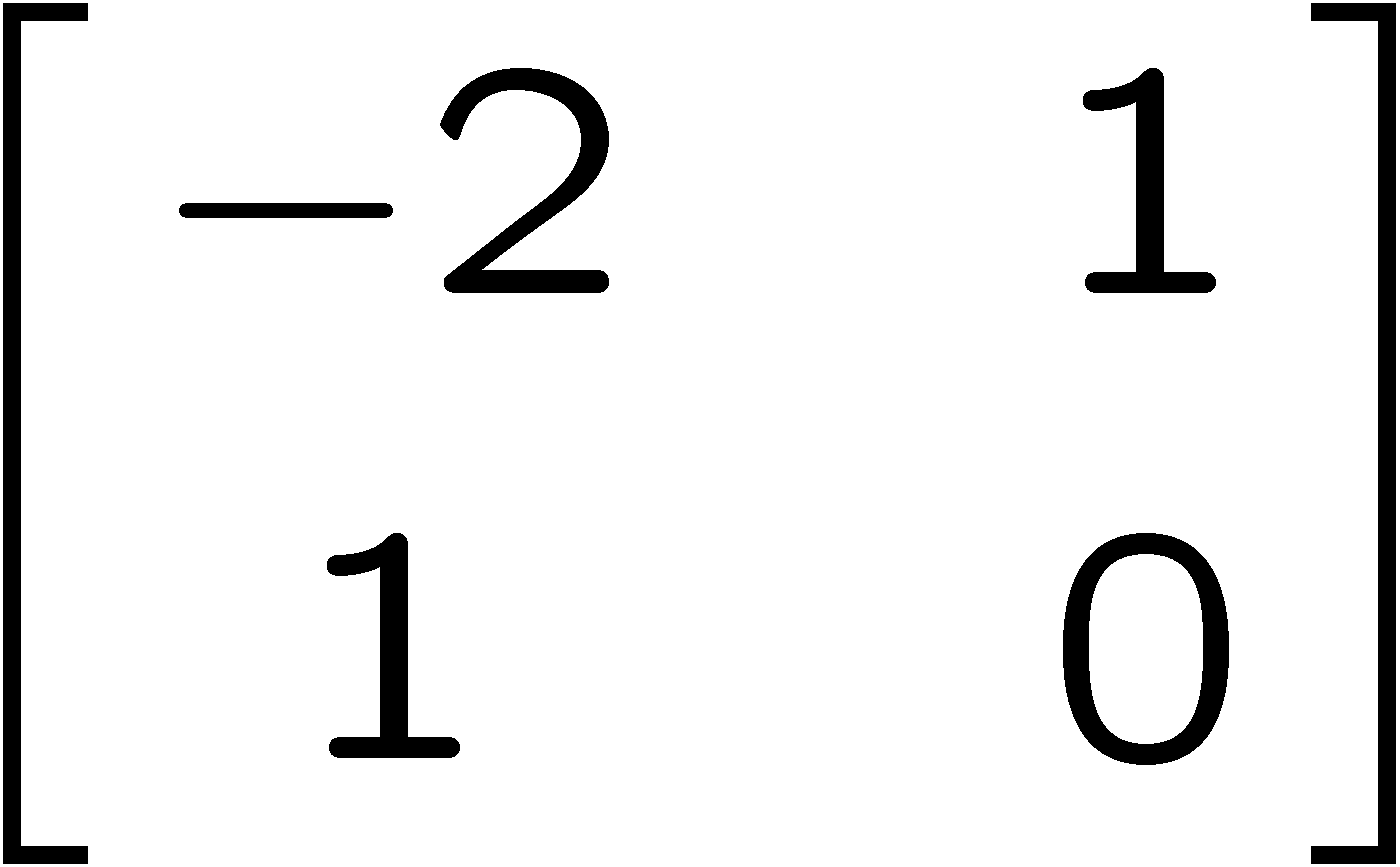 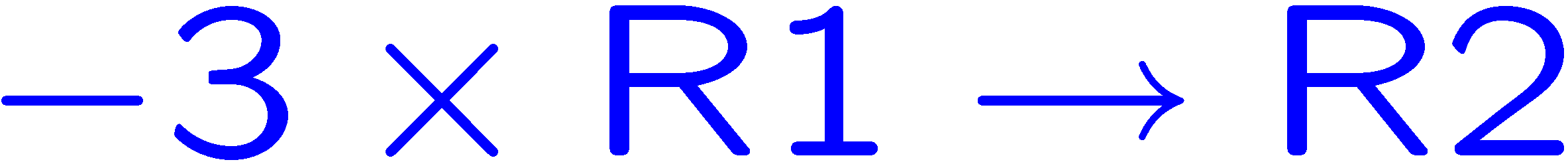 24
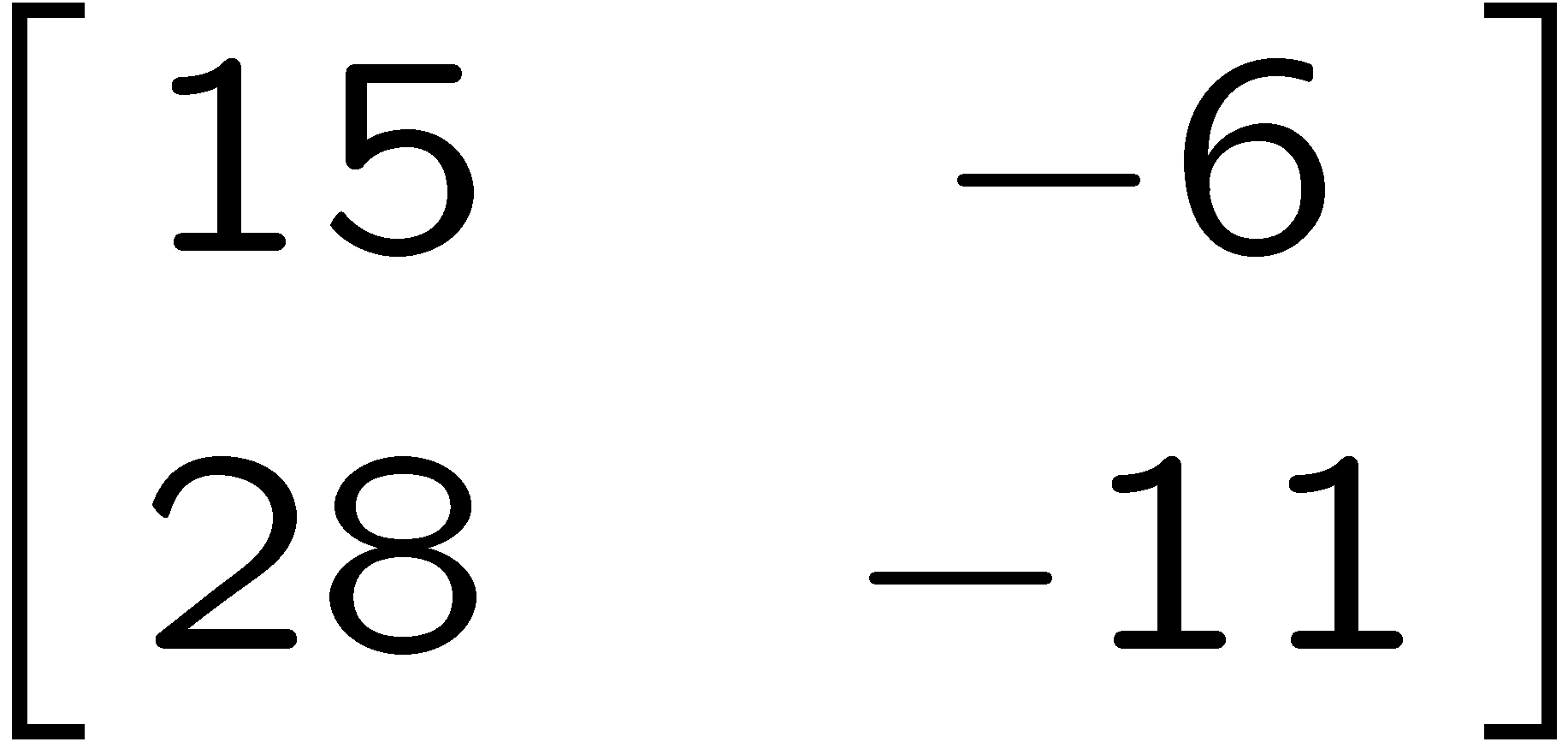 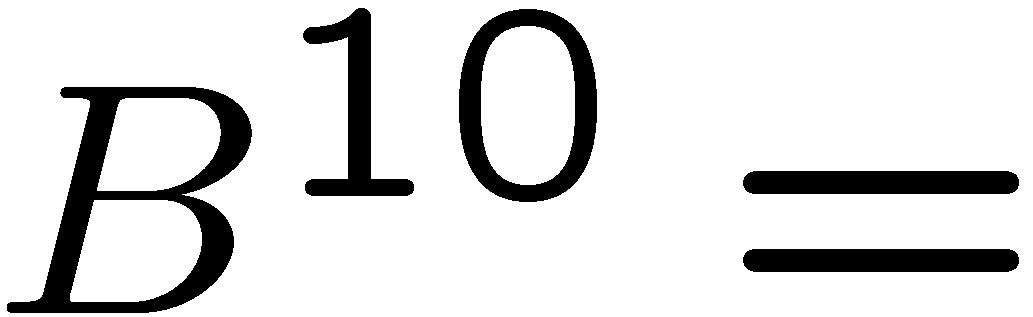 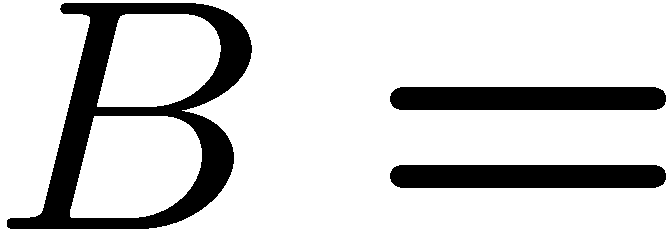 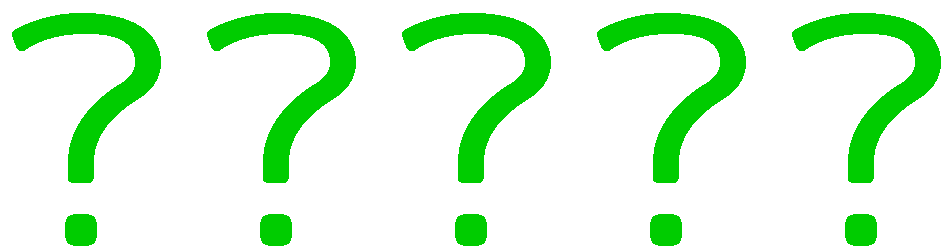 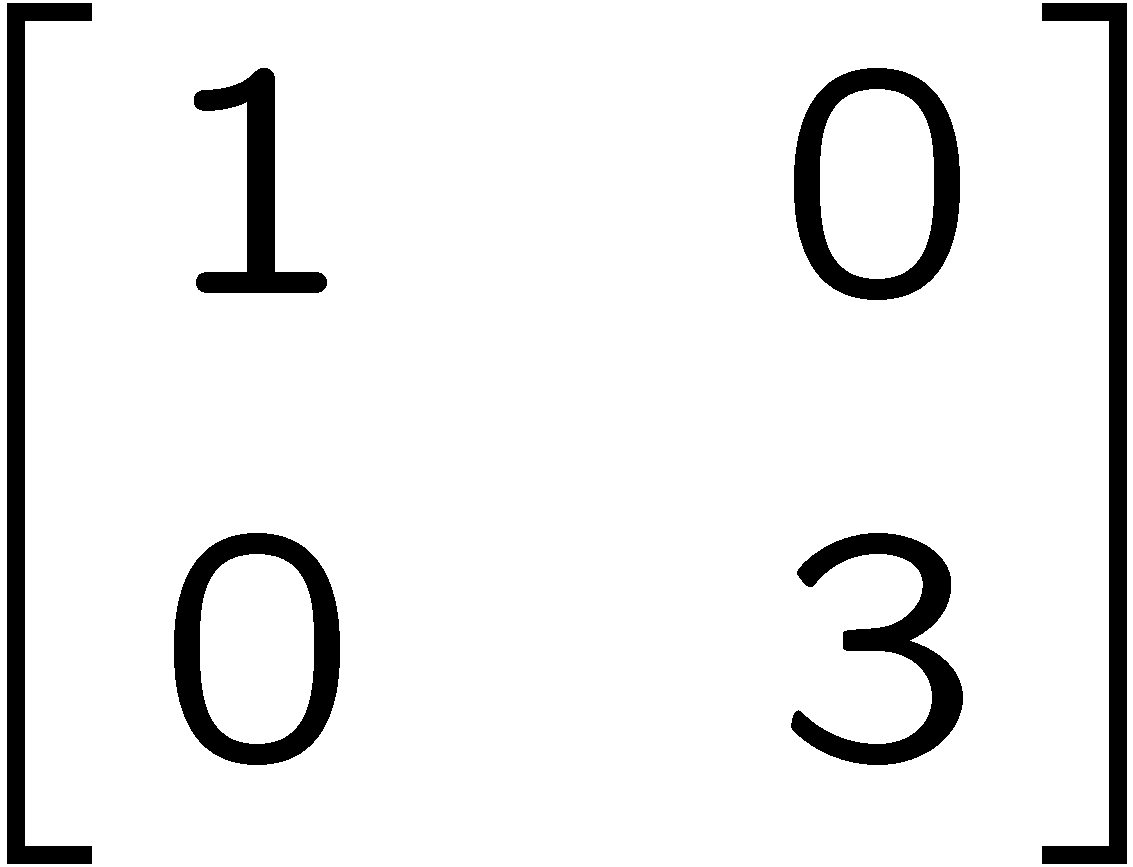 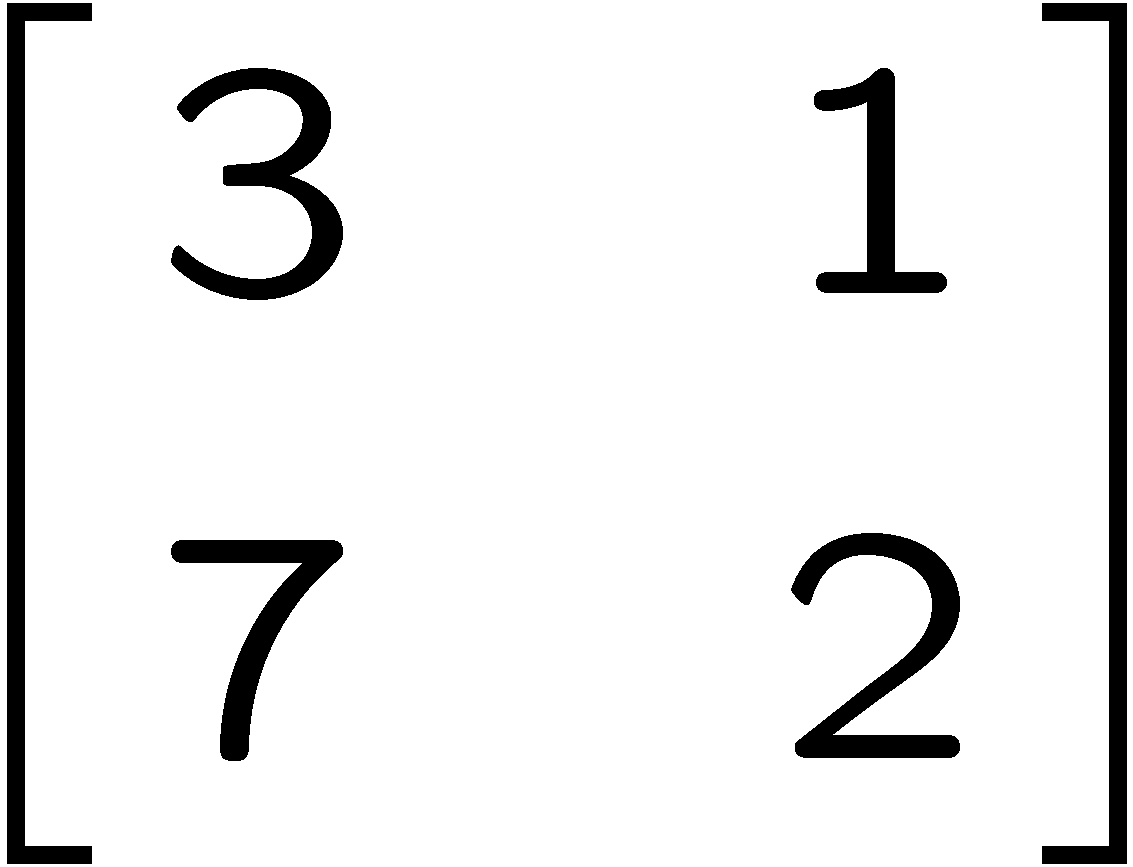 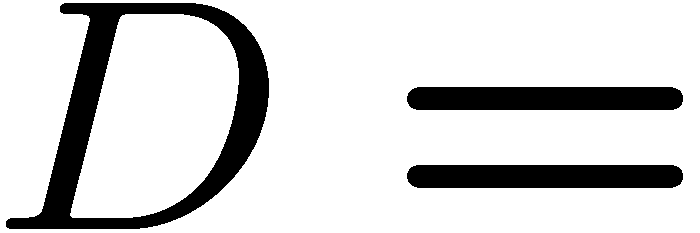 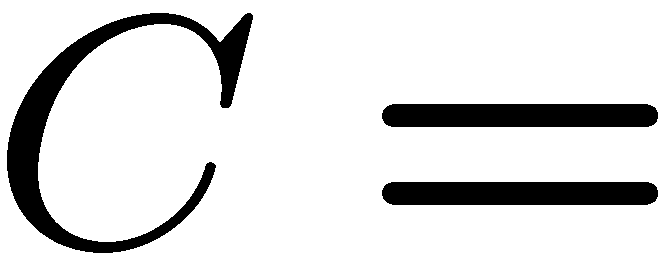 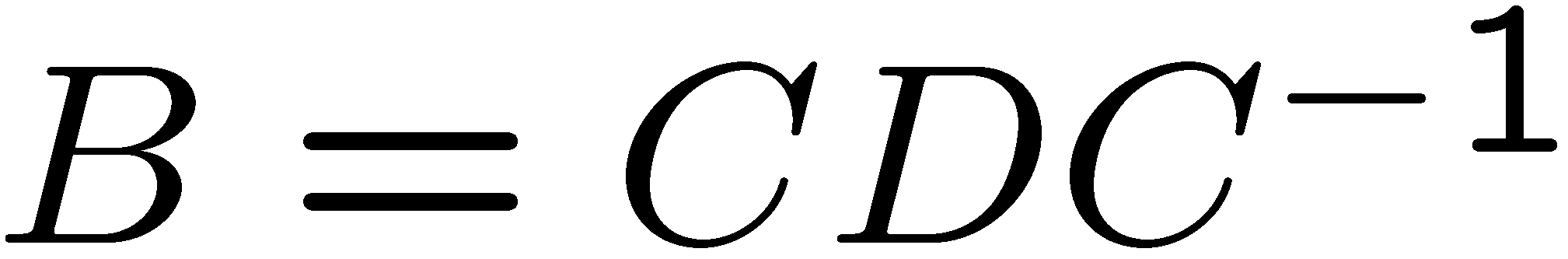 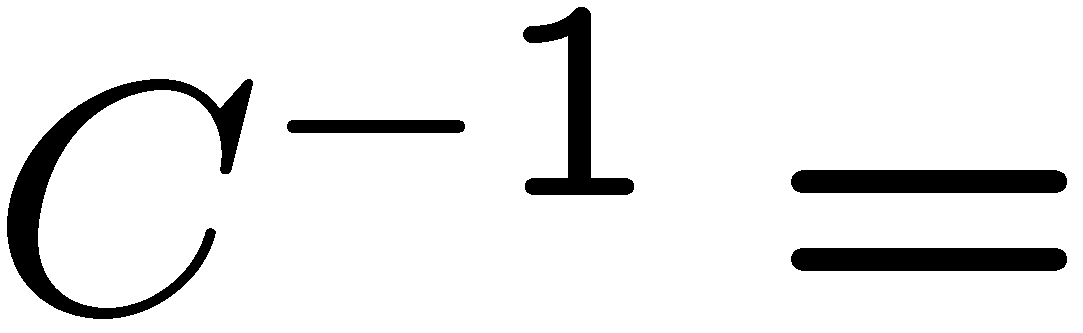 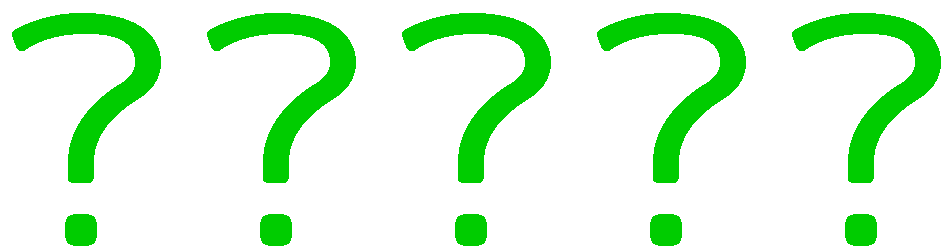 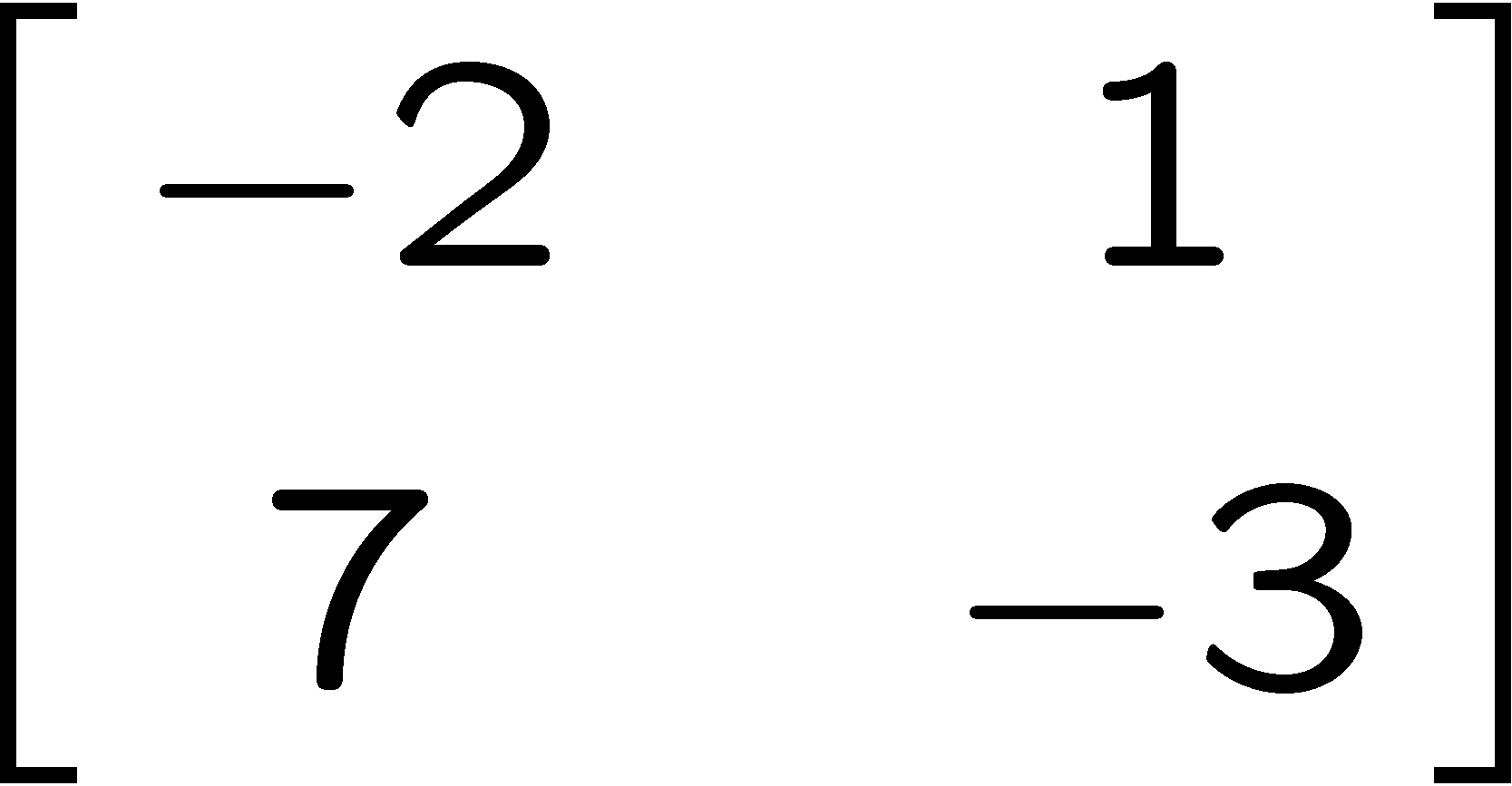 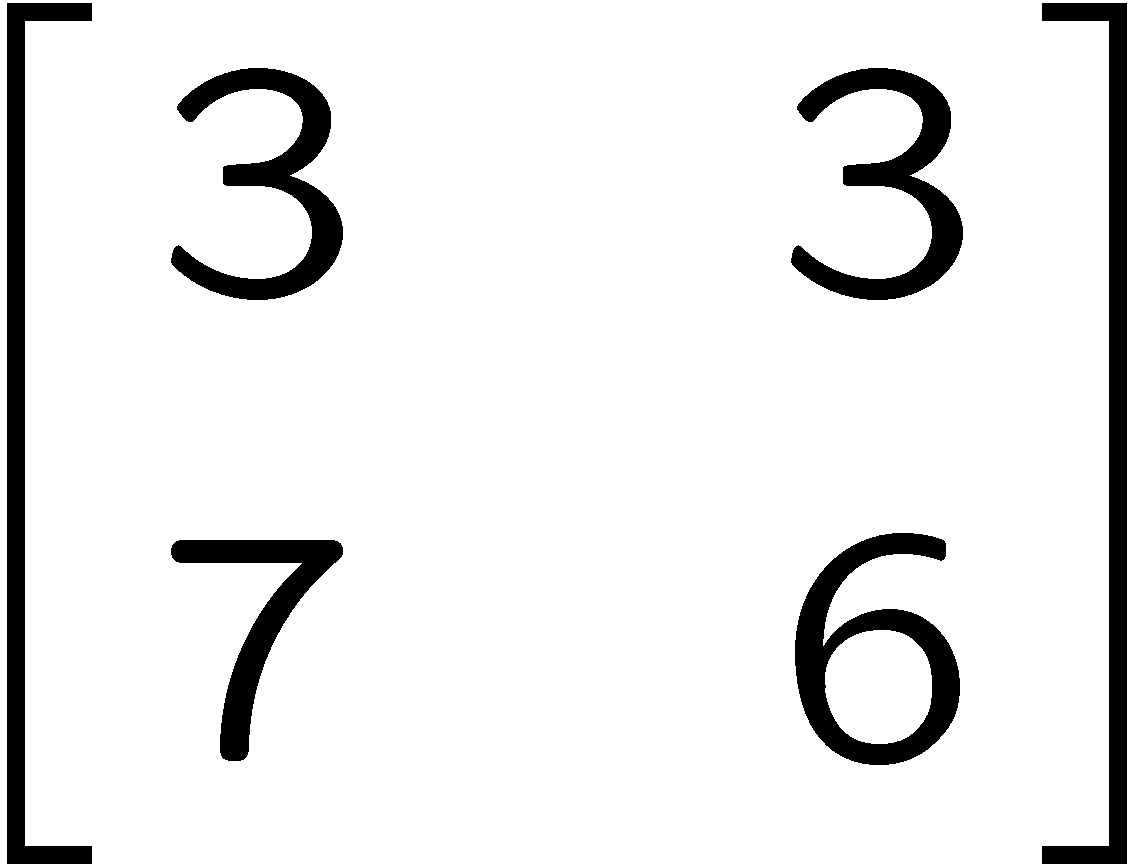 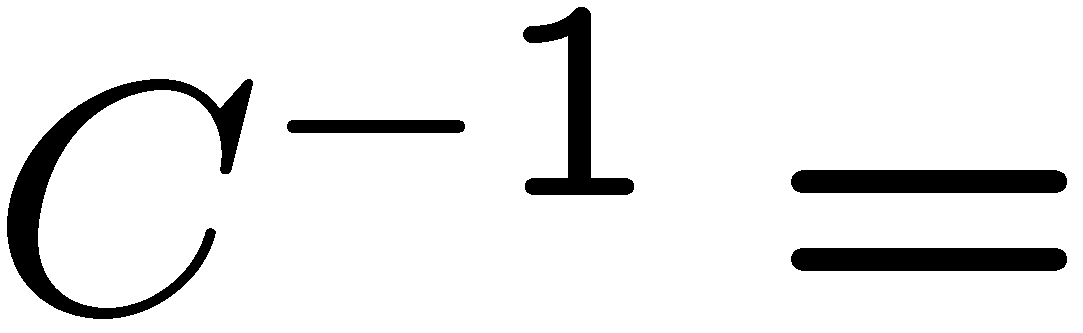 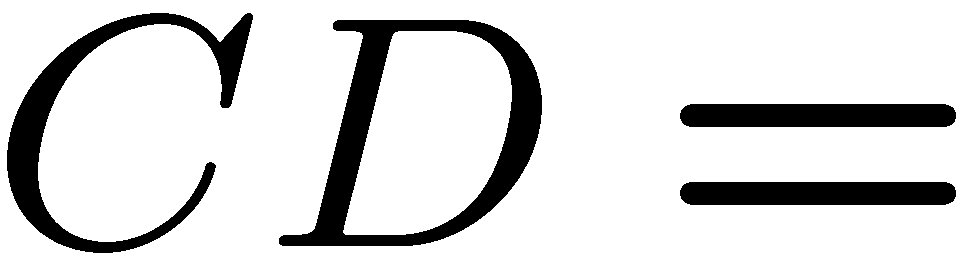 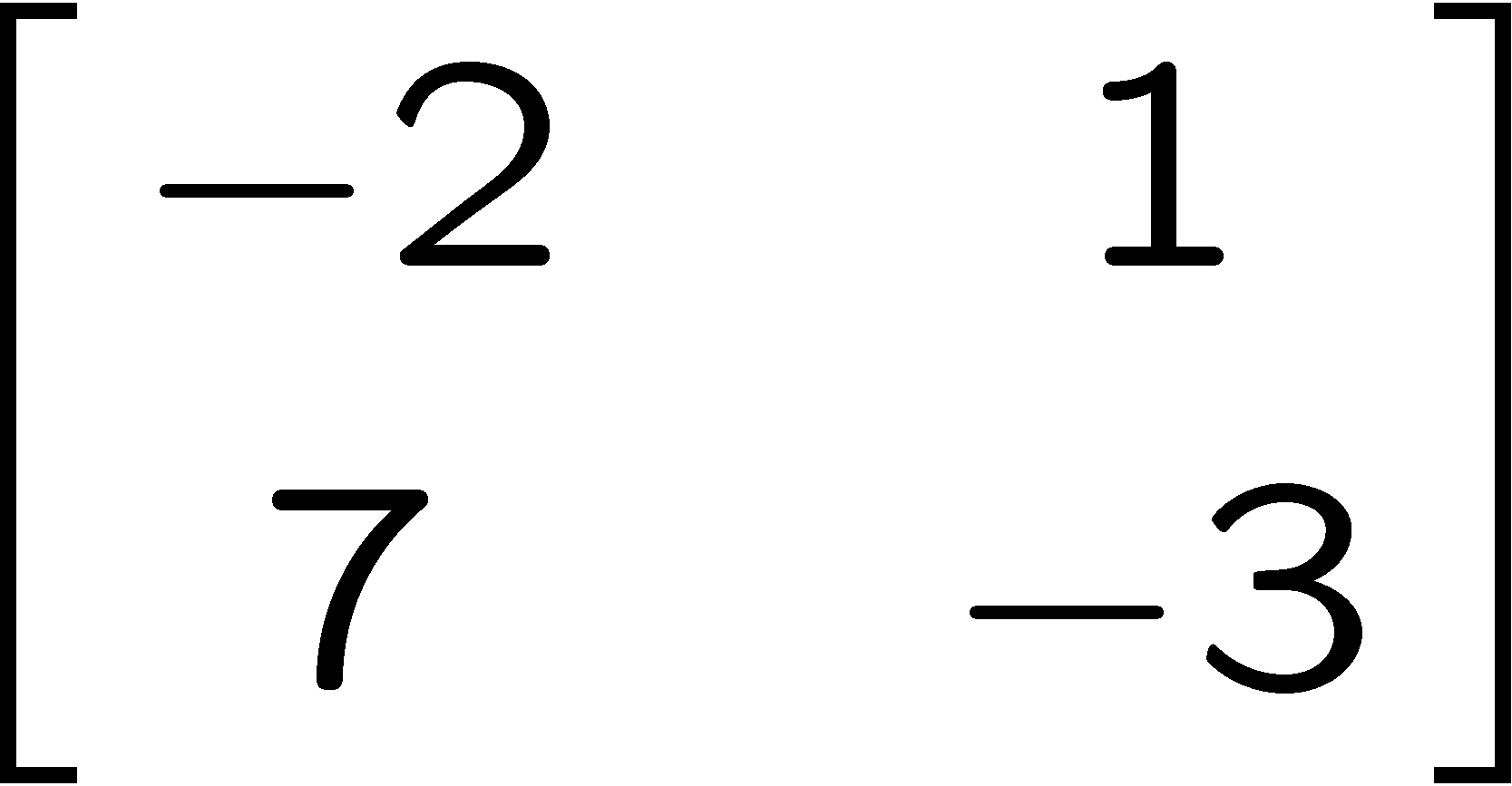 25
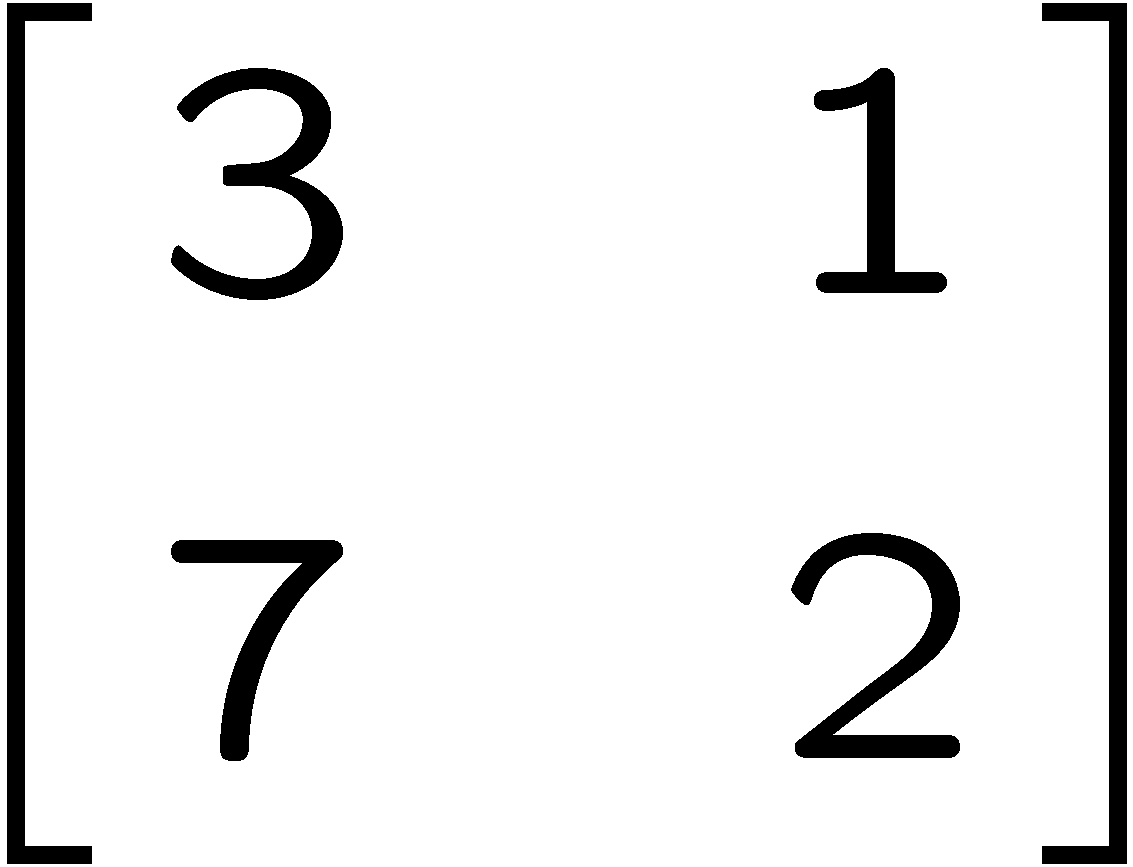 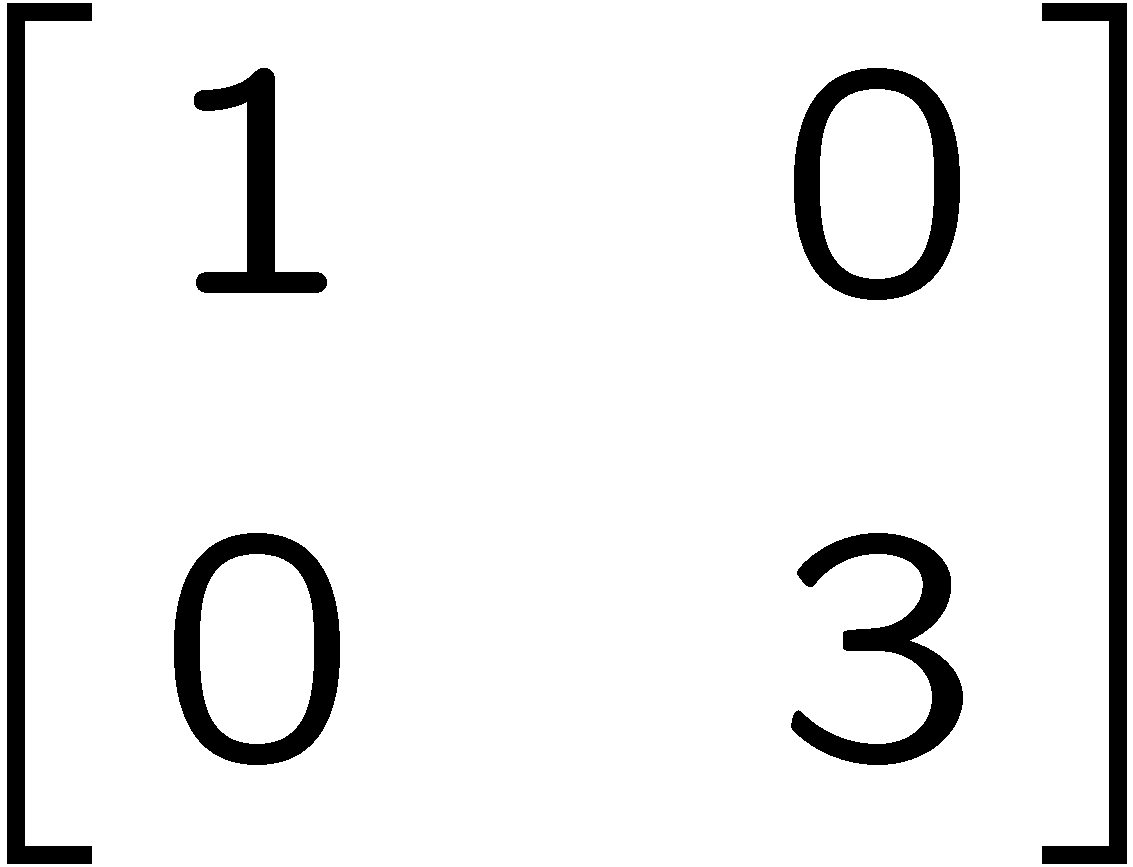 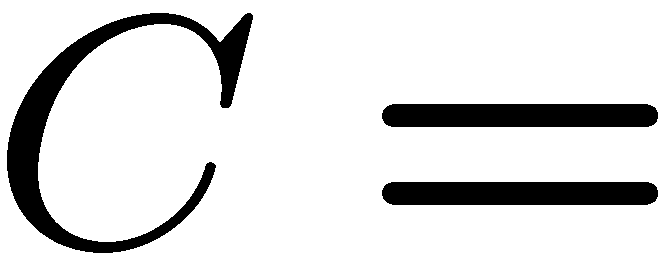 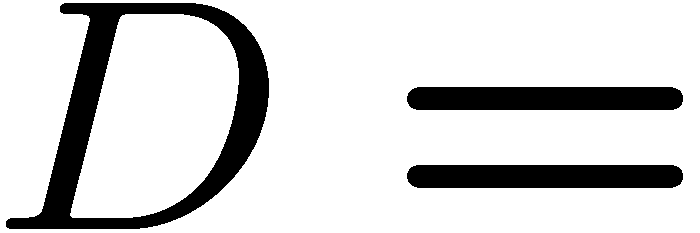 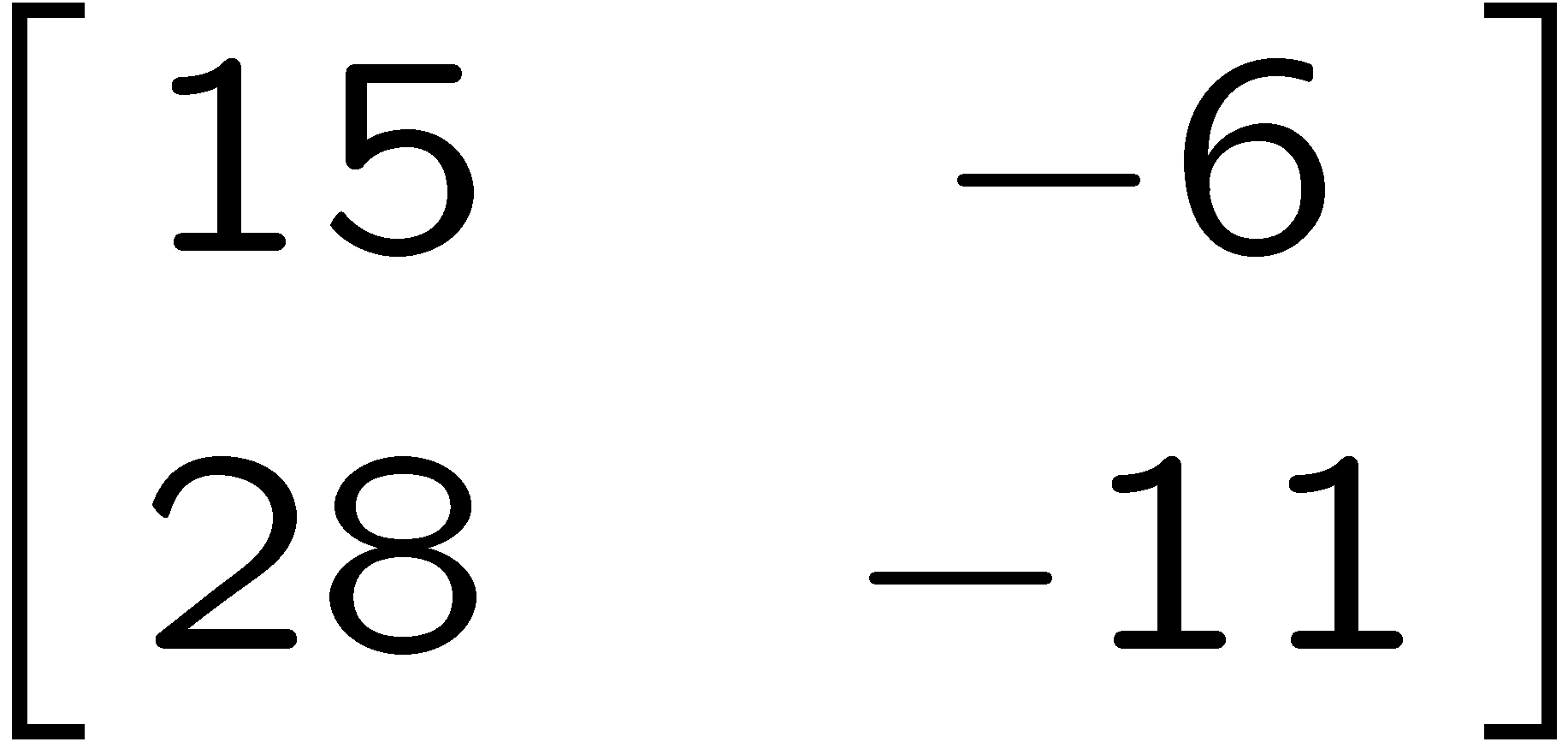 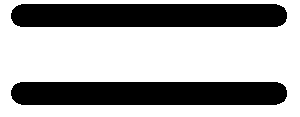 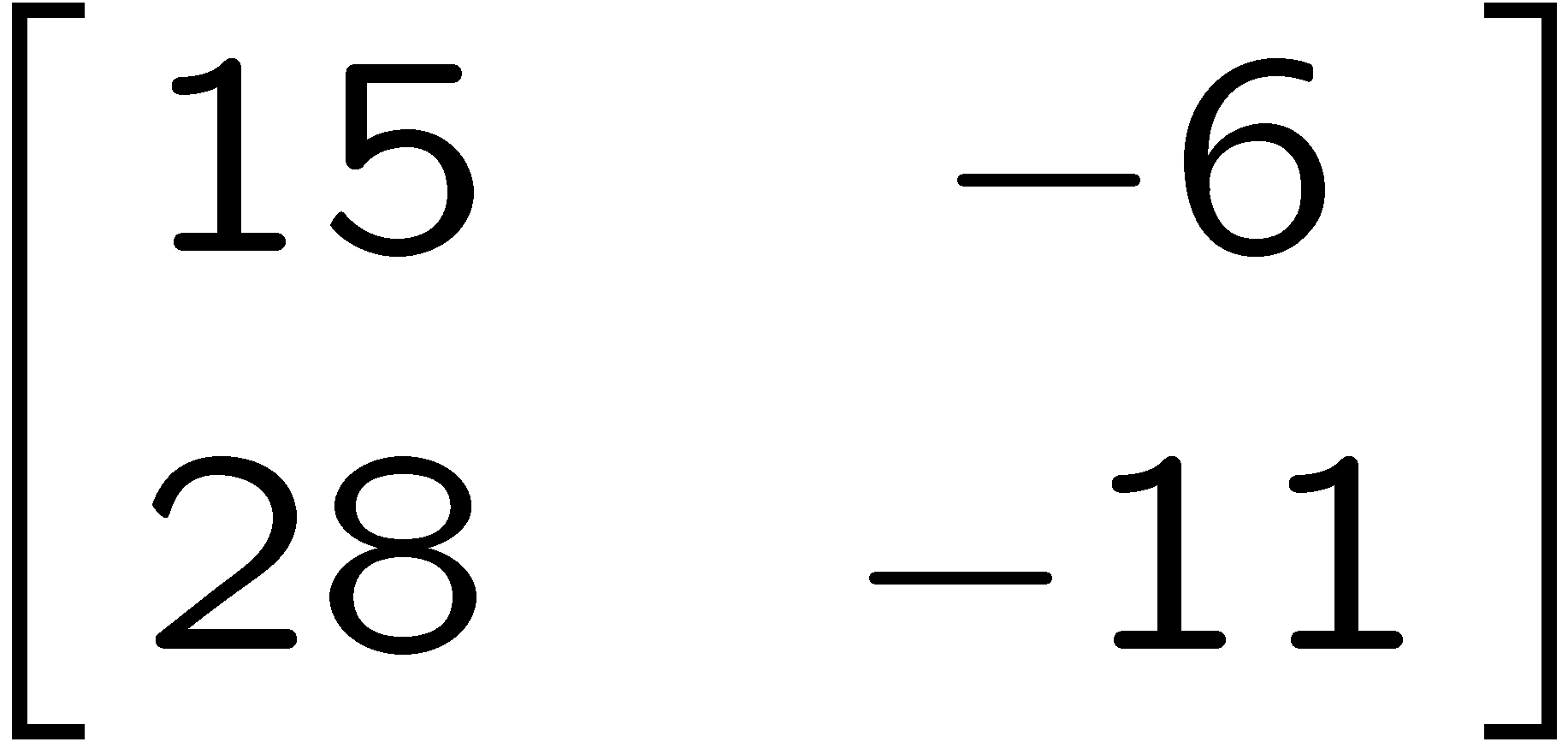 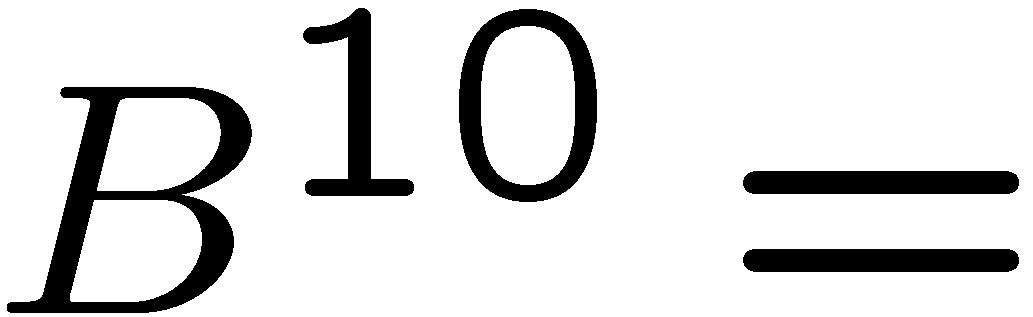 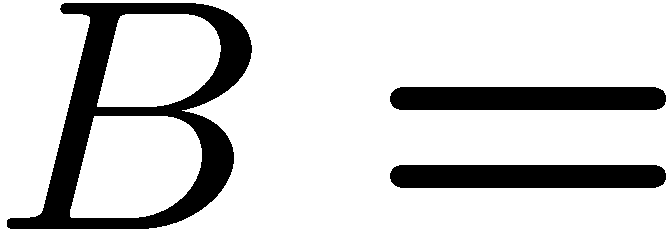 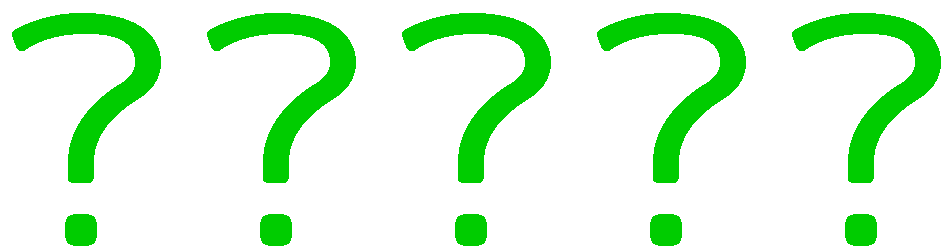 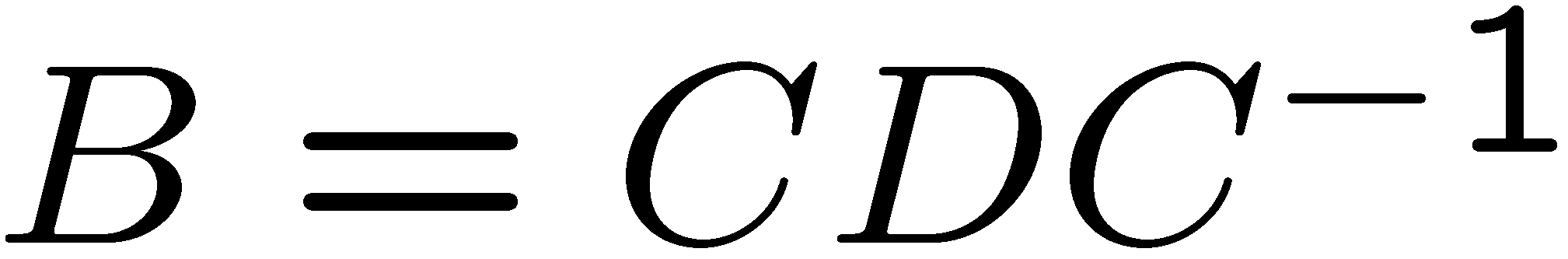 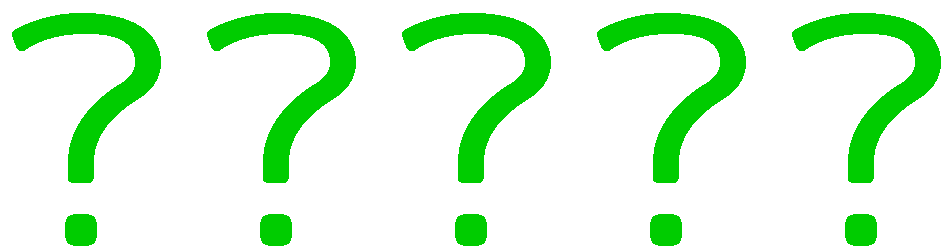 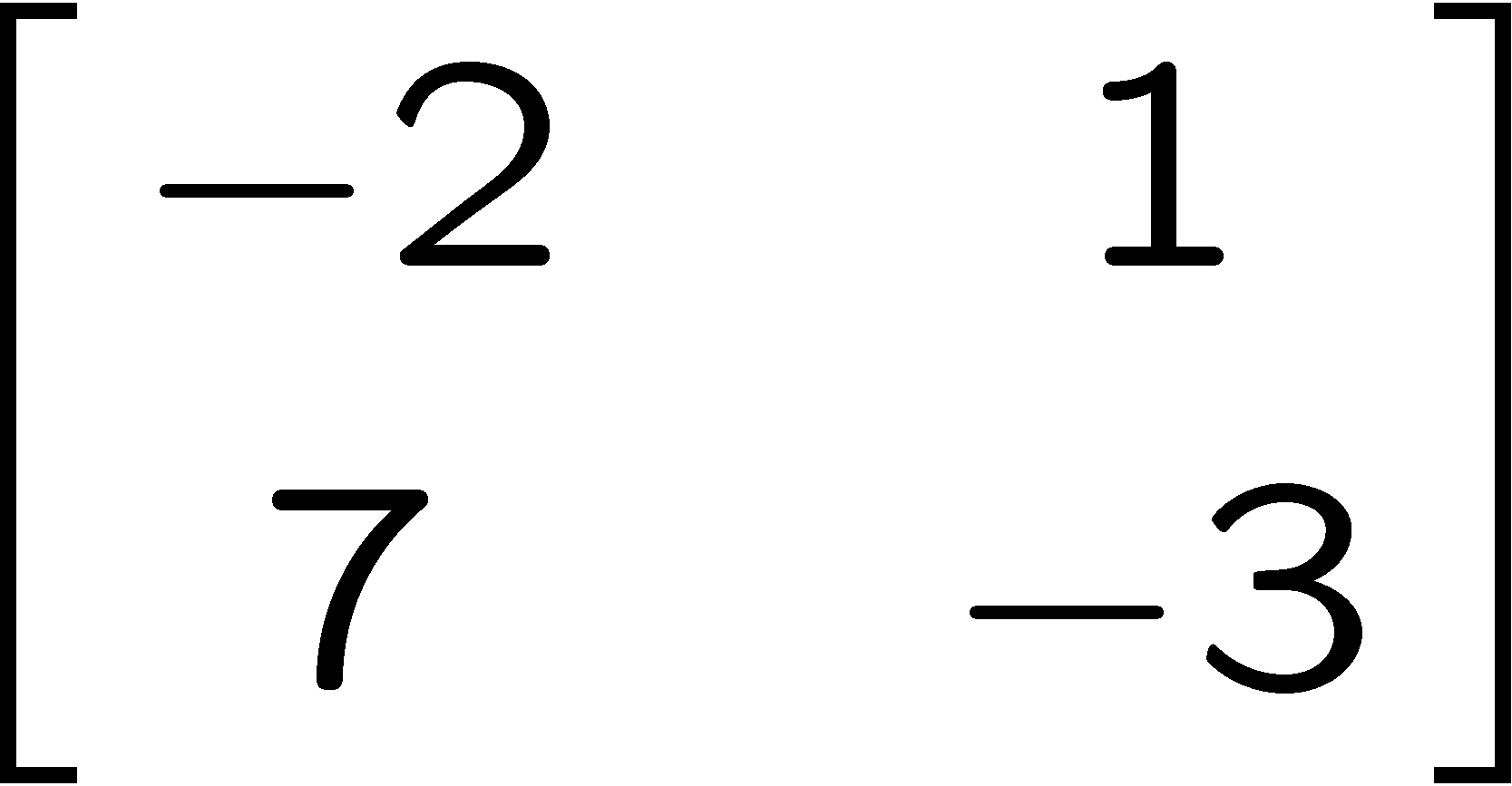 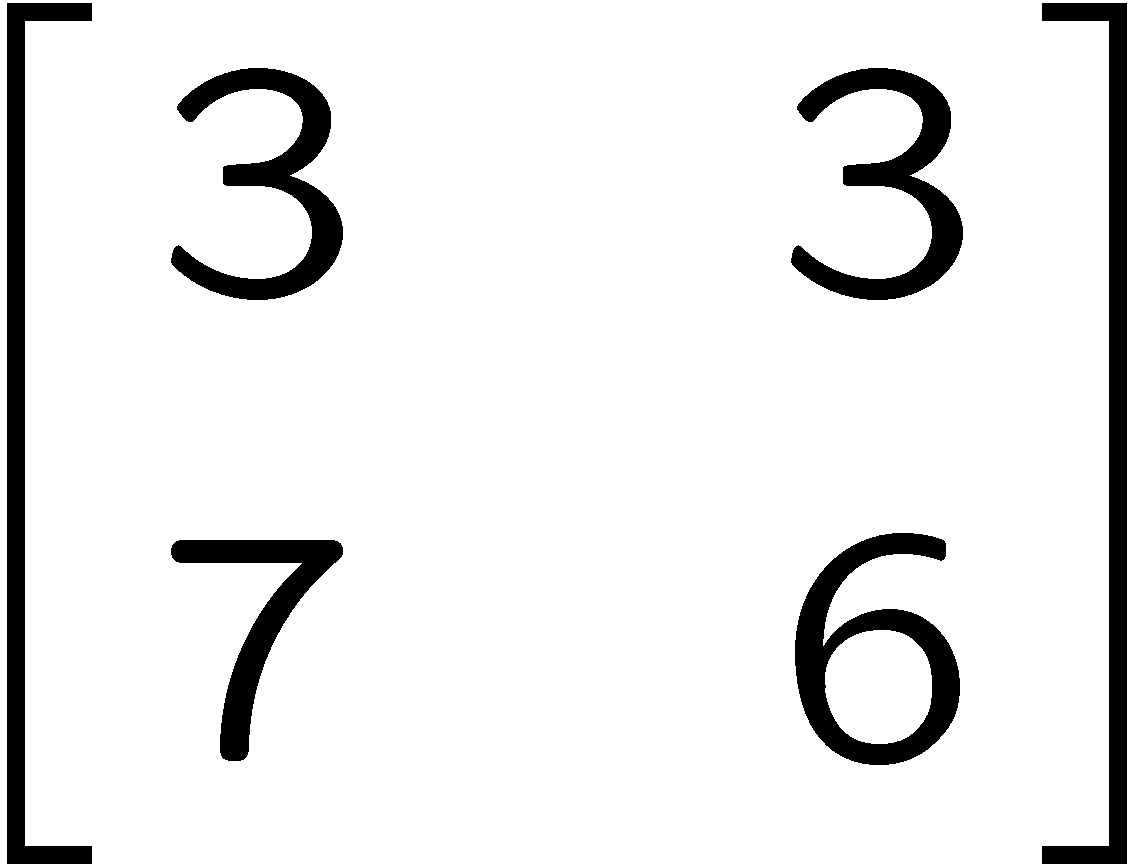 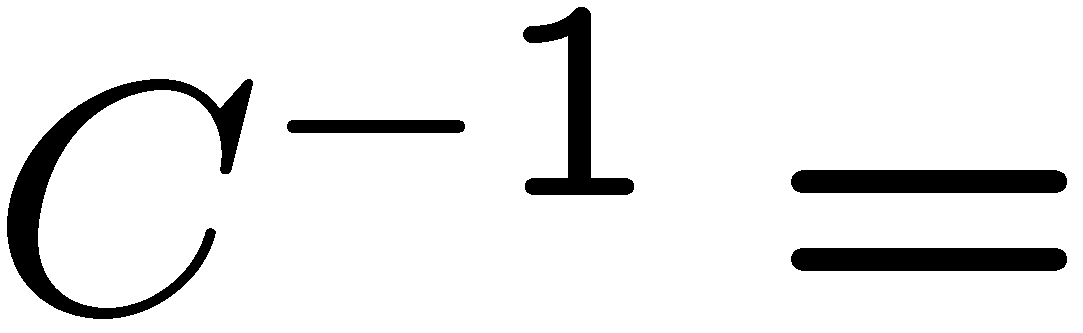 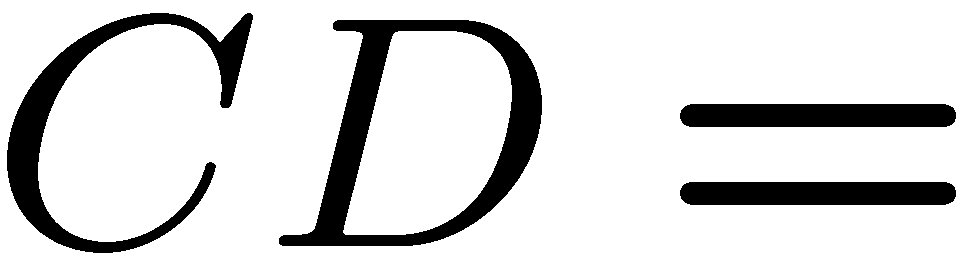 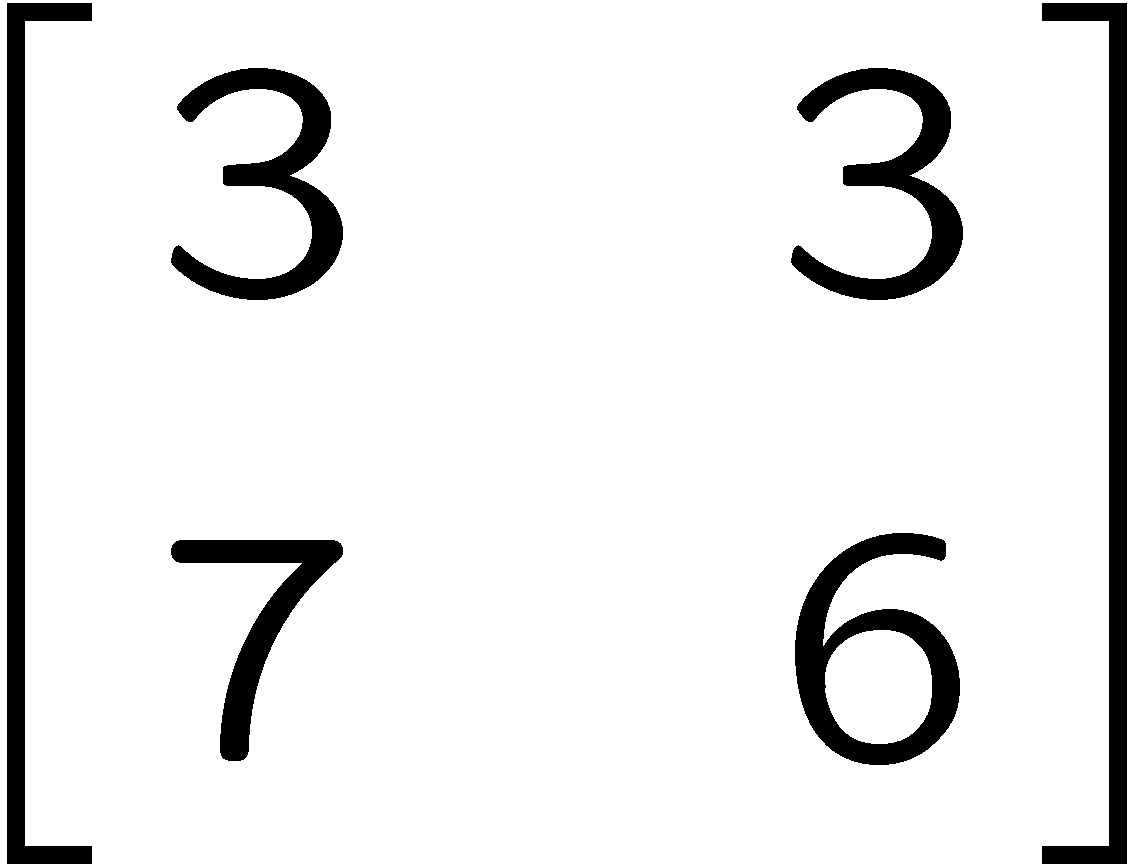 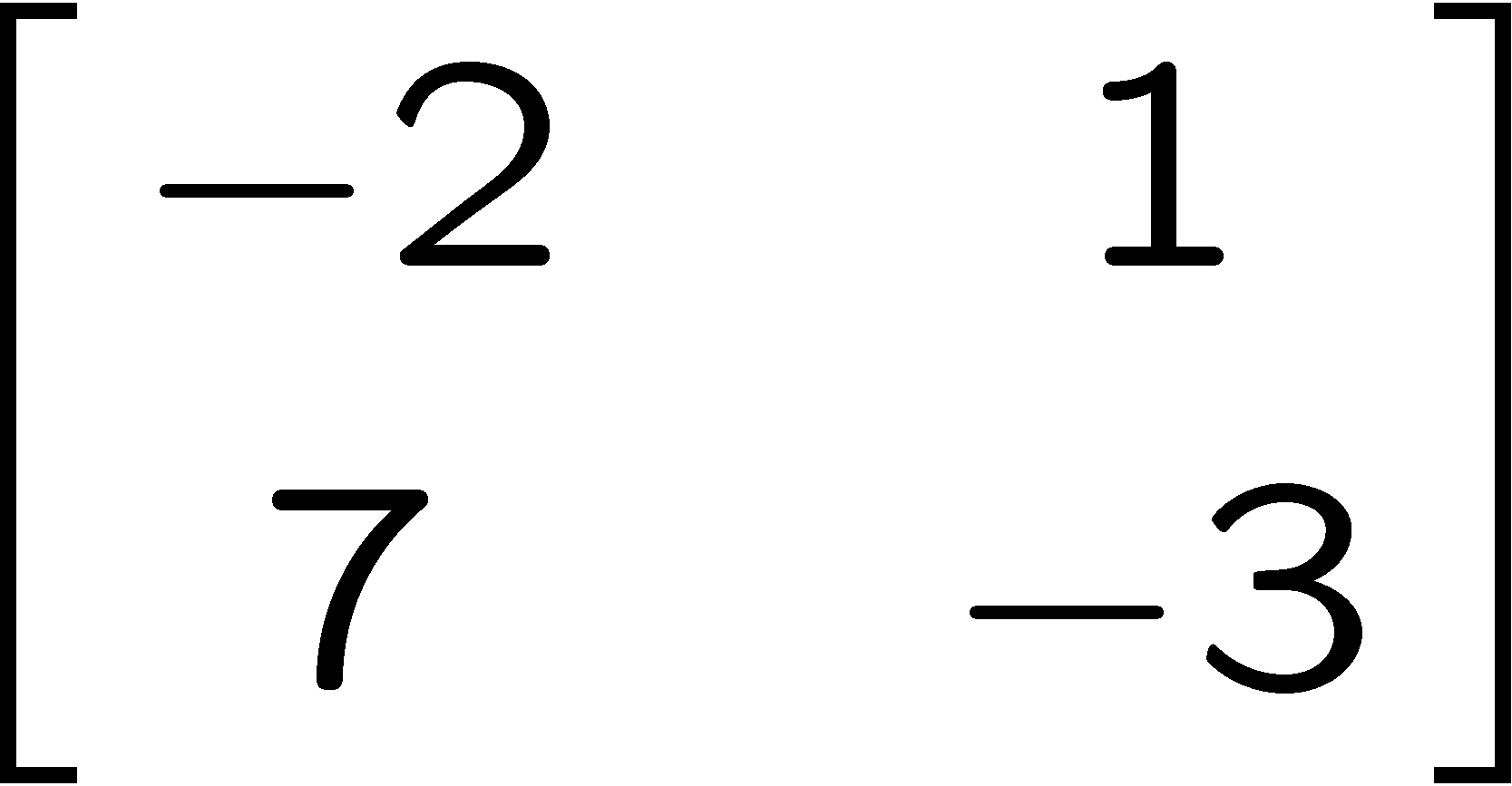 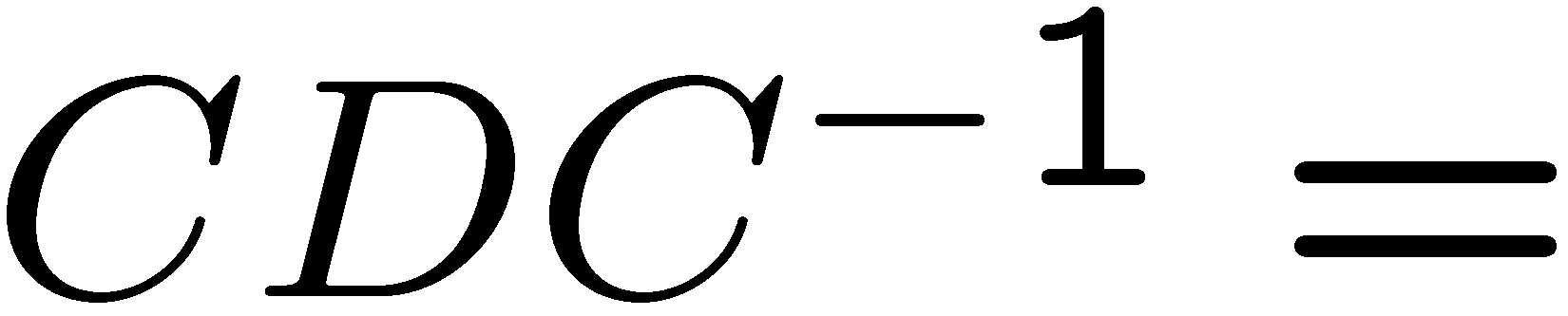 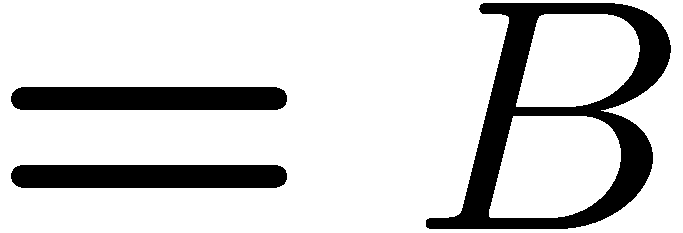 26
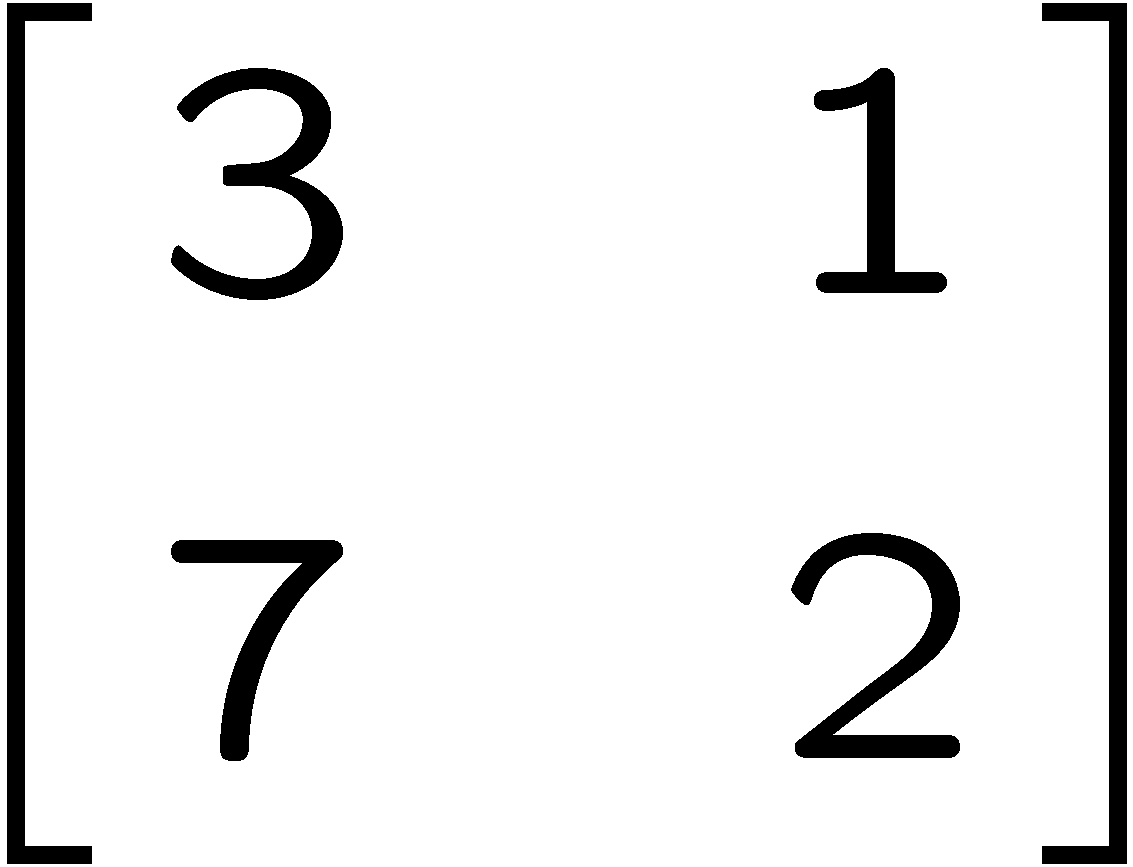 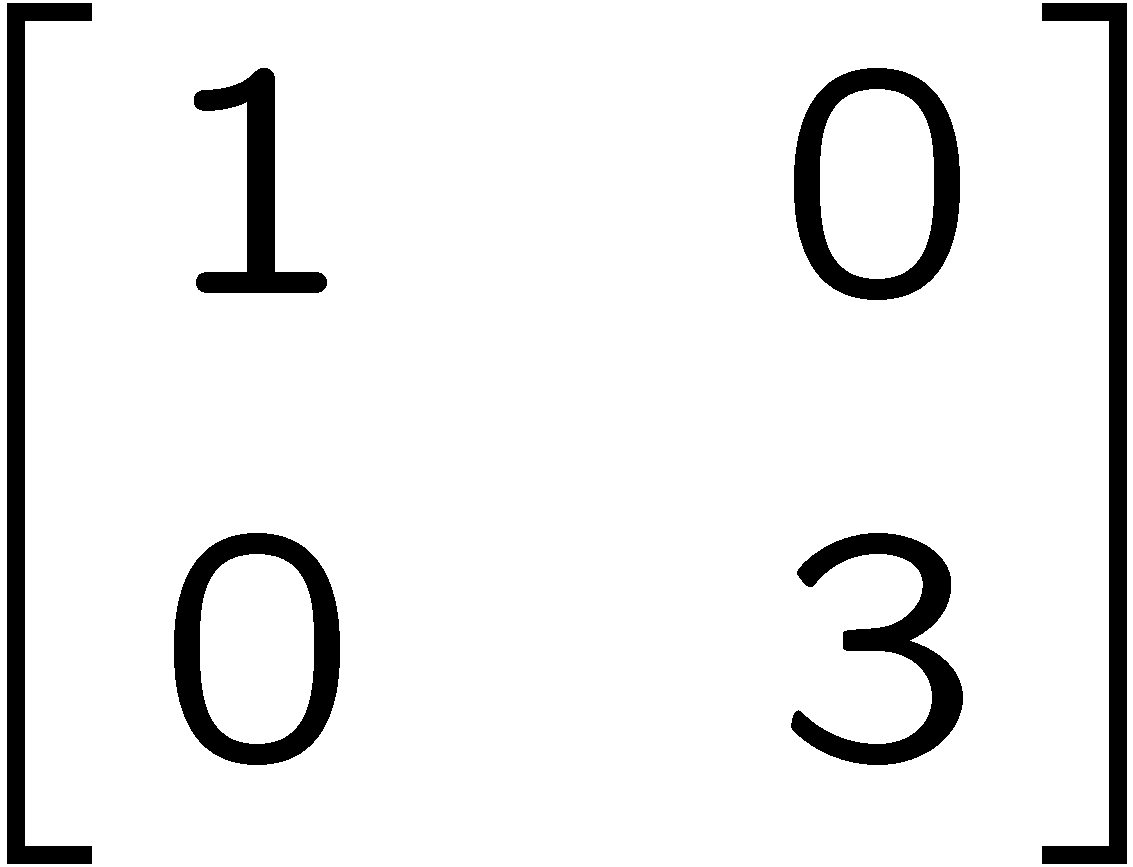 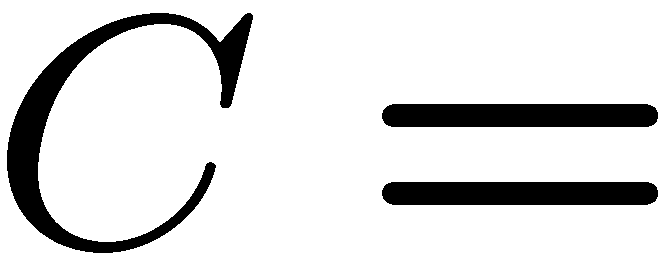 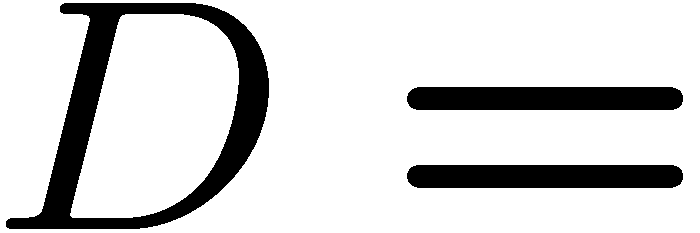 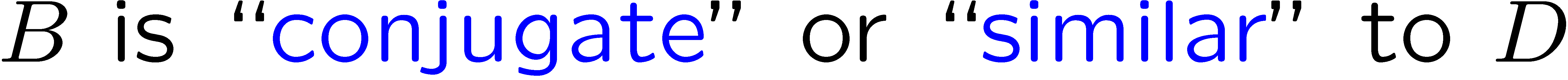 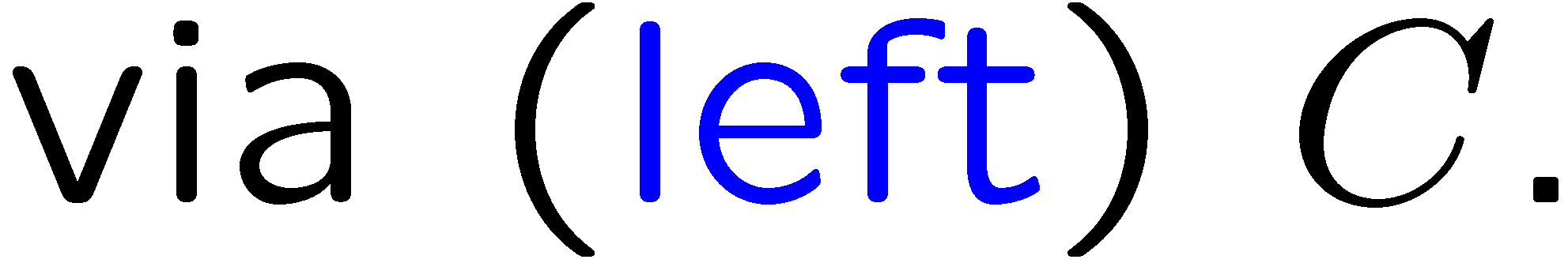 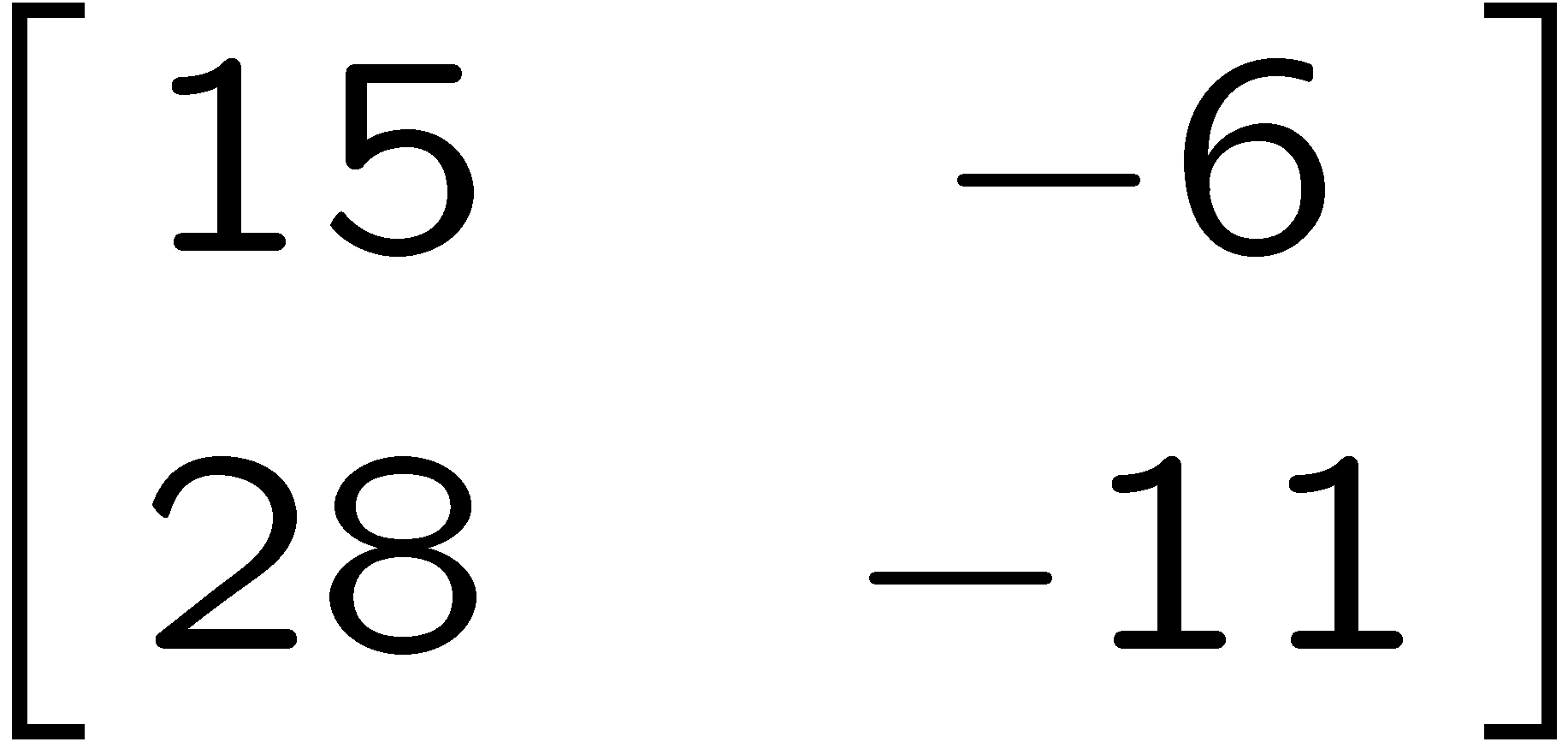 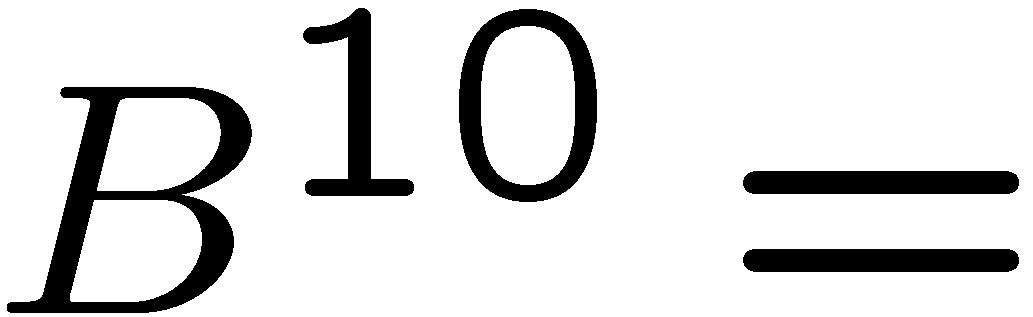 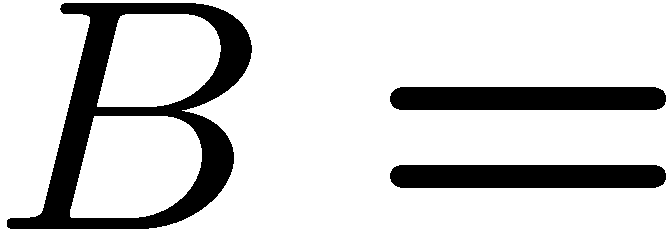 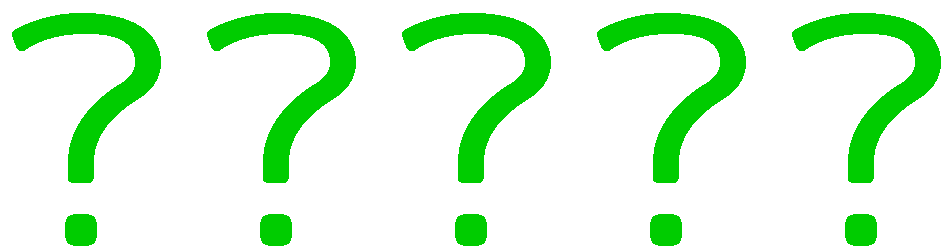 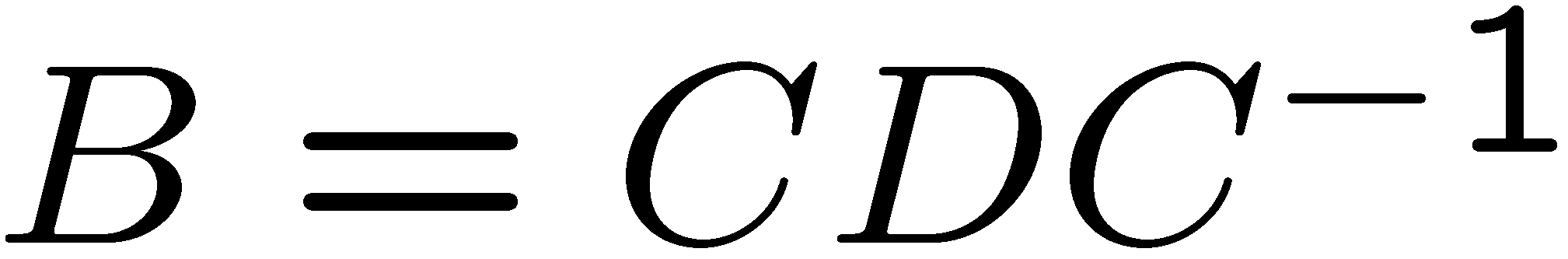 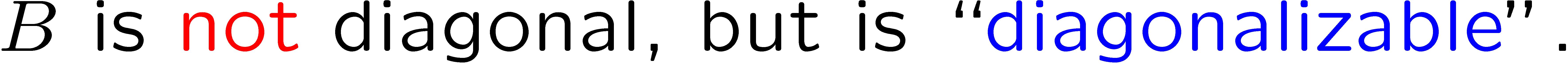 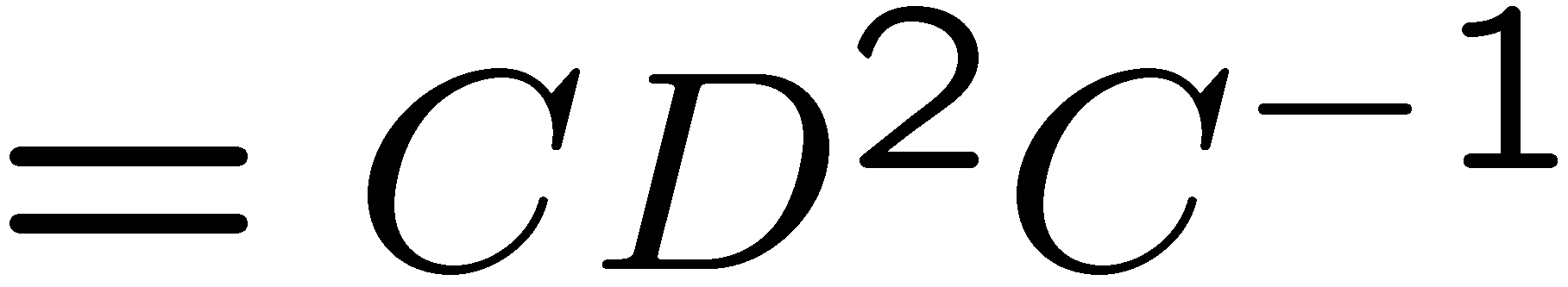 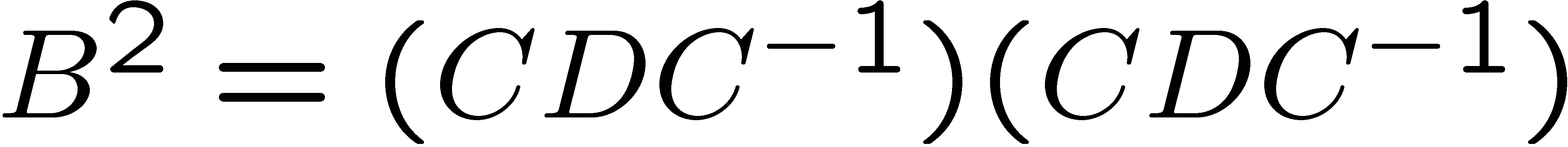 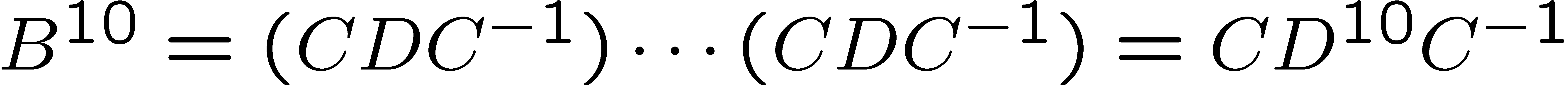 27
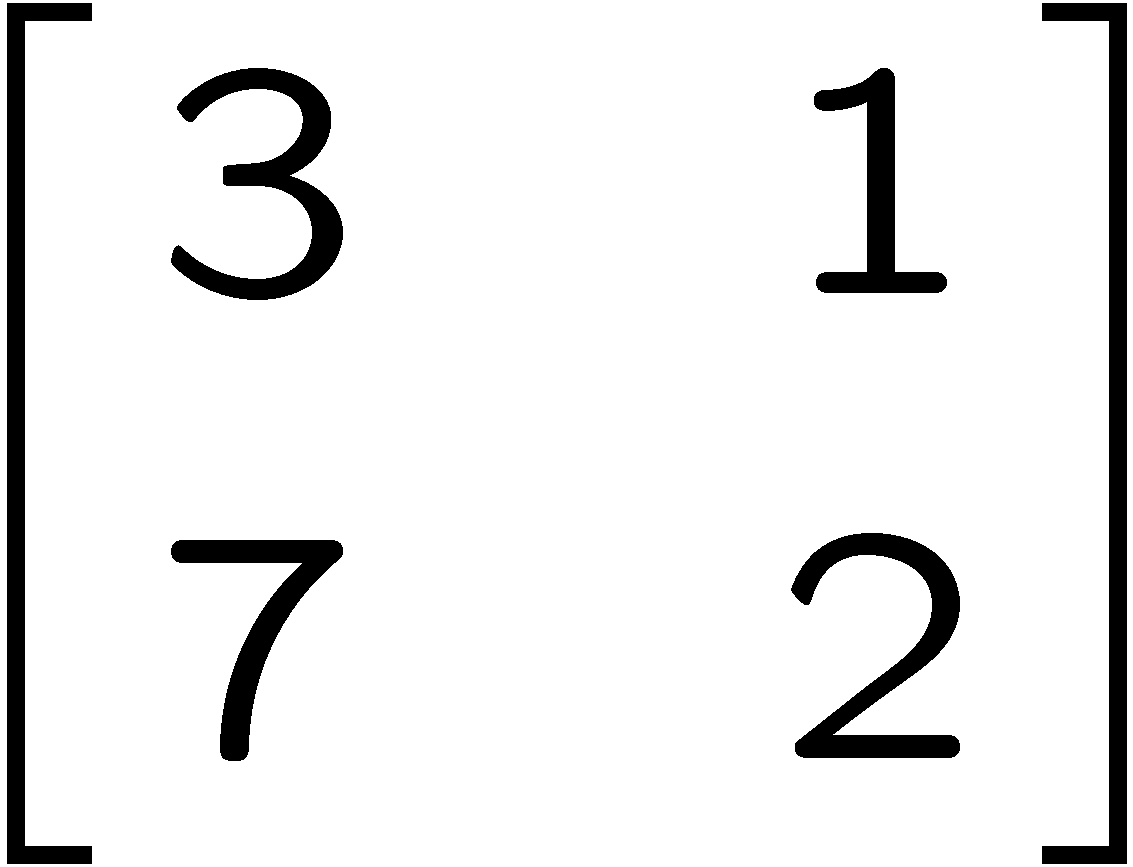 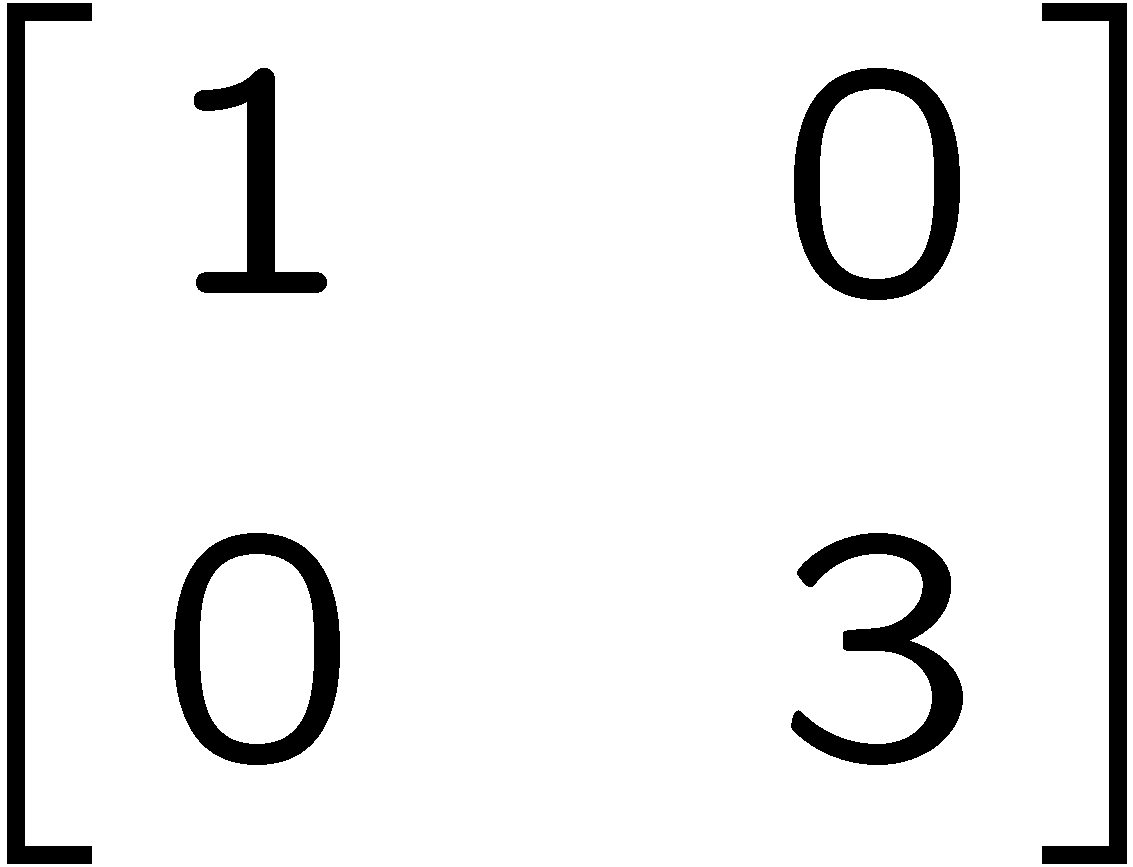 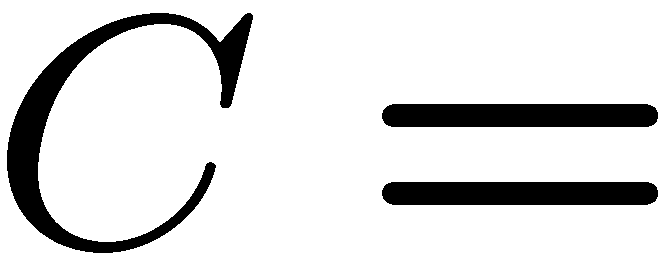 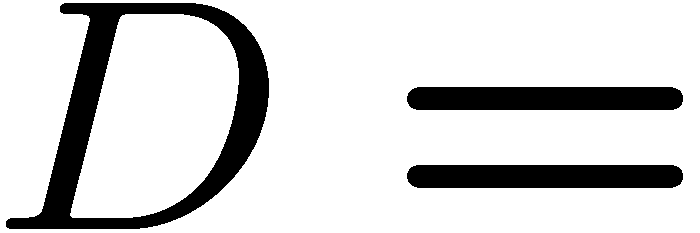 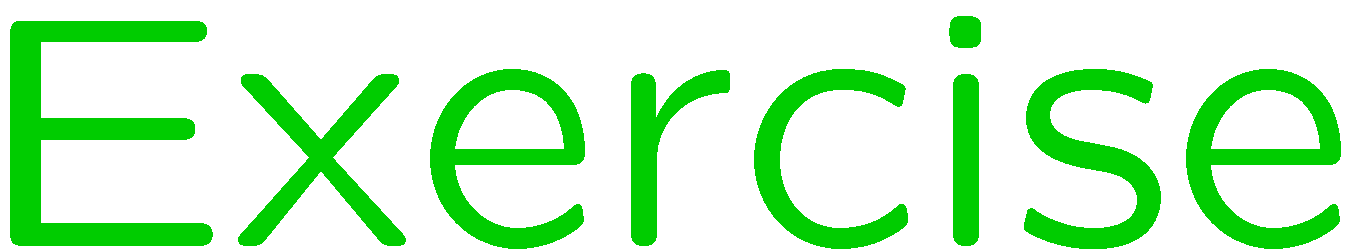 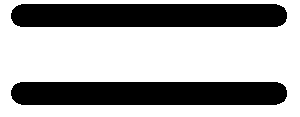 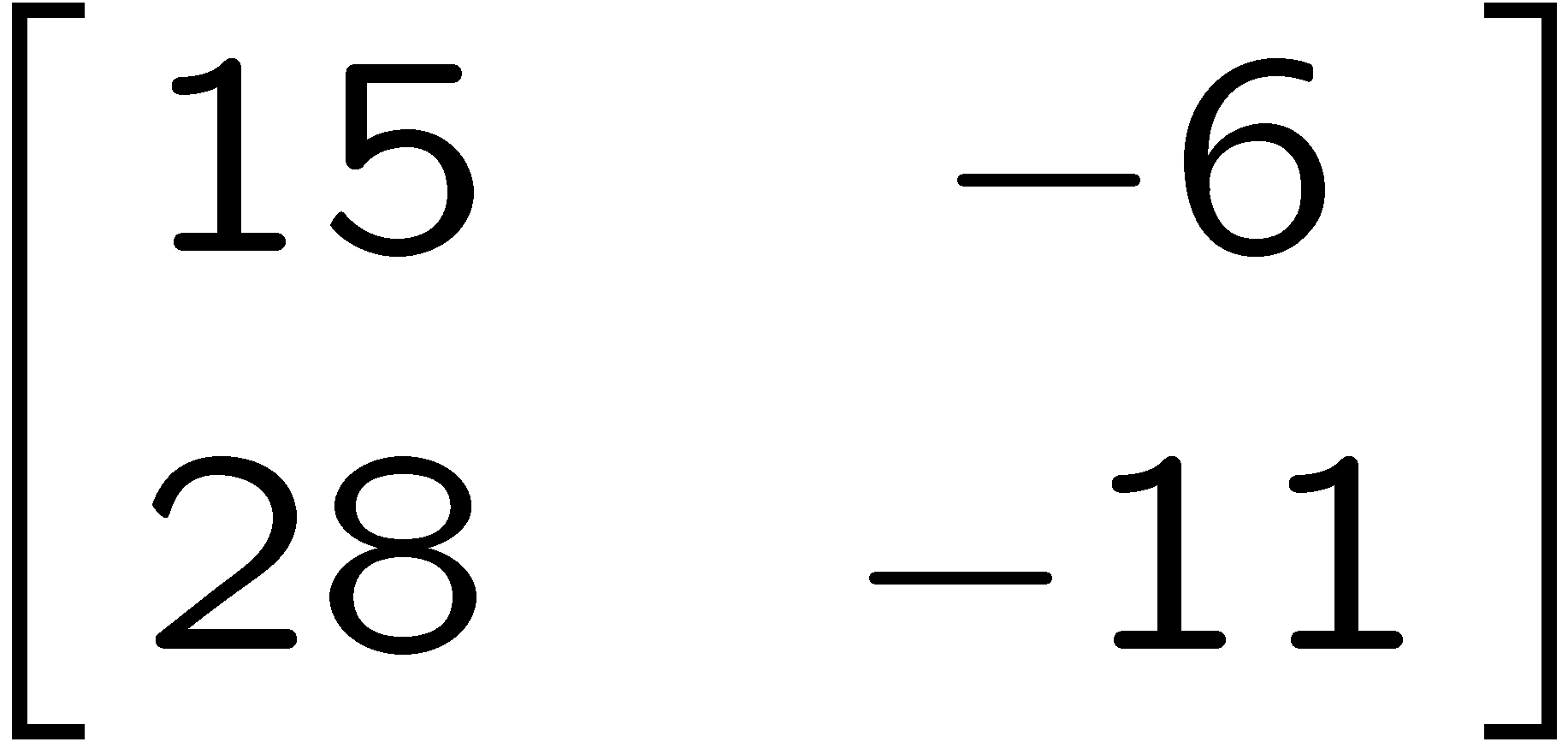 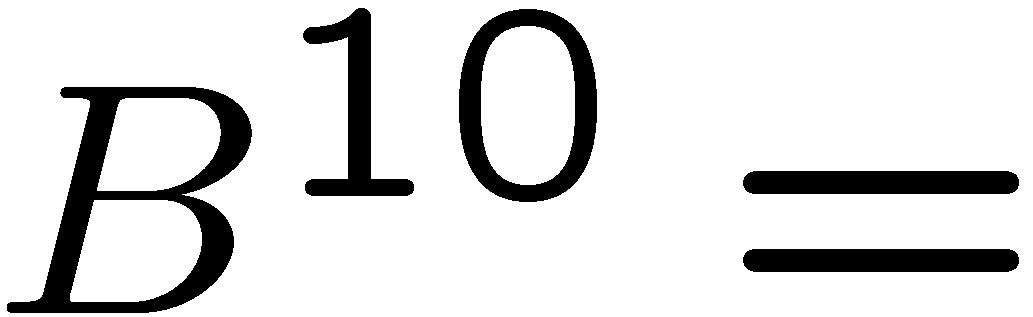 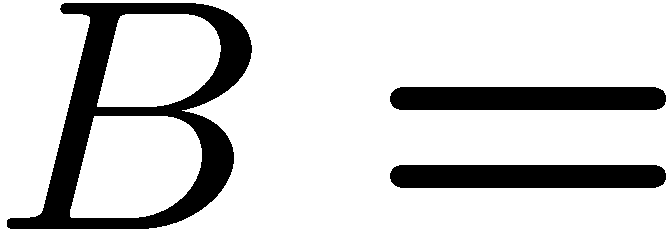 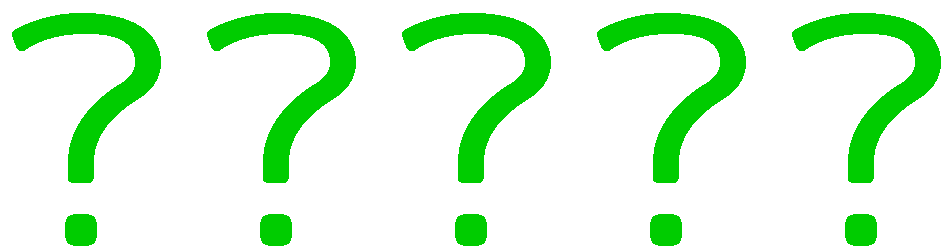 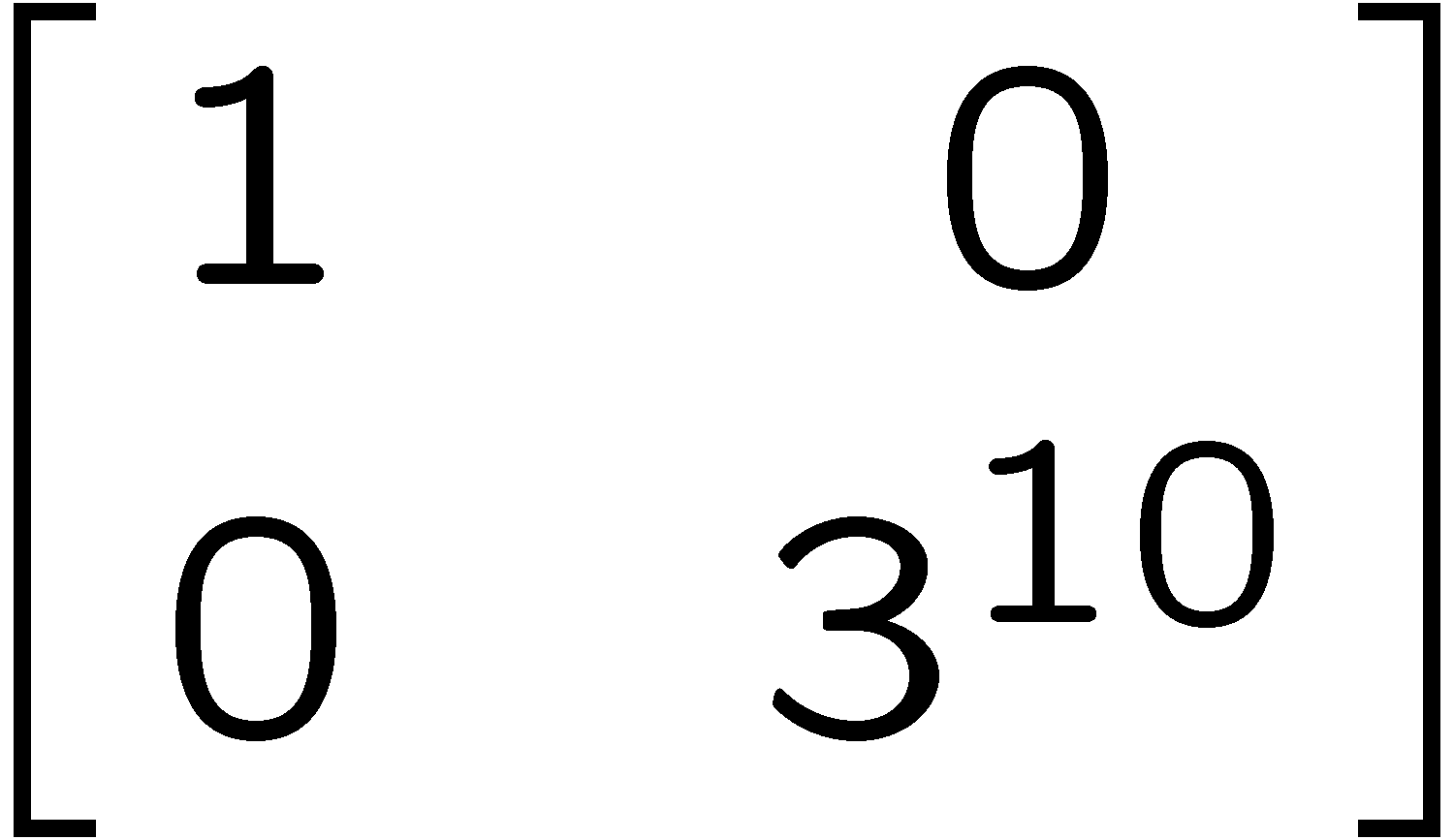 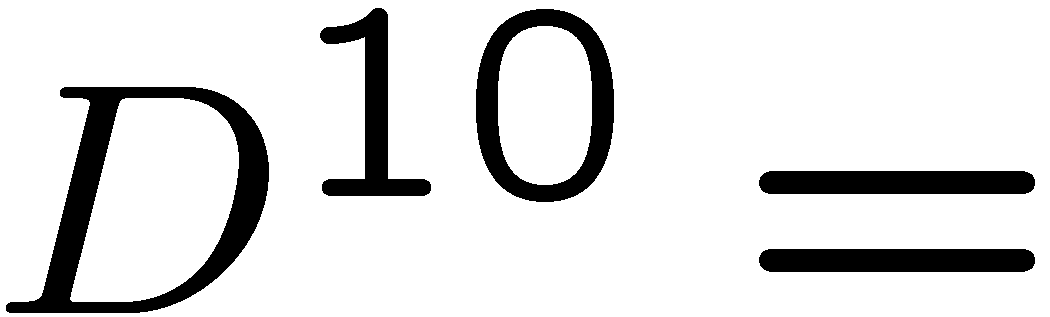 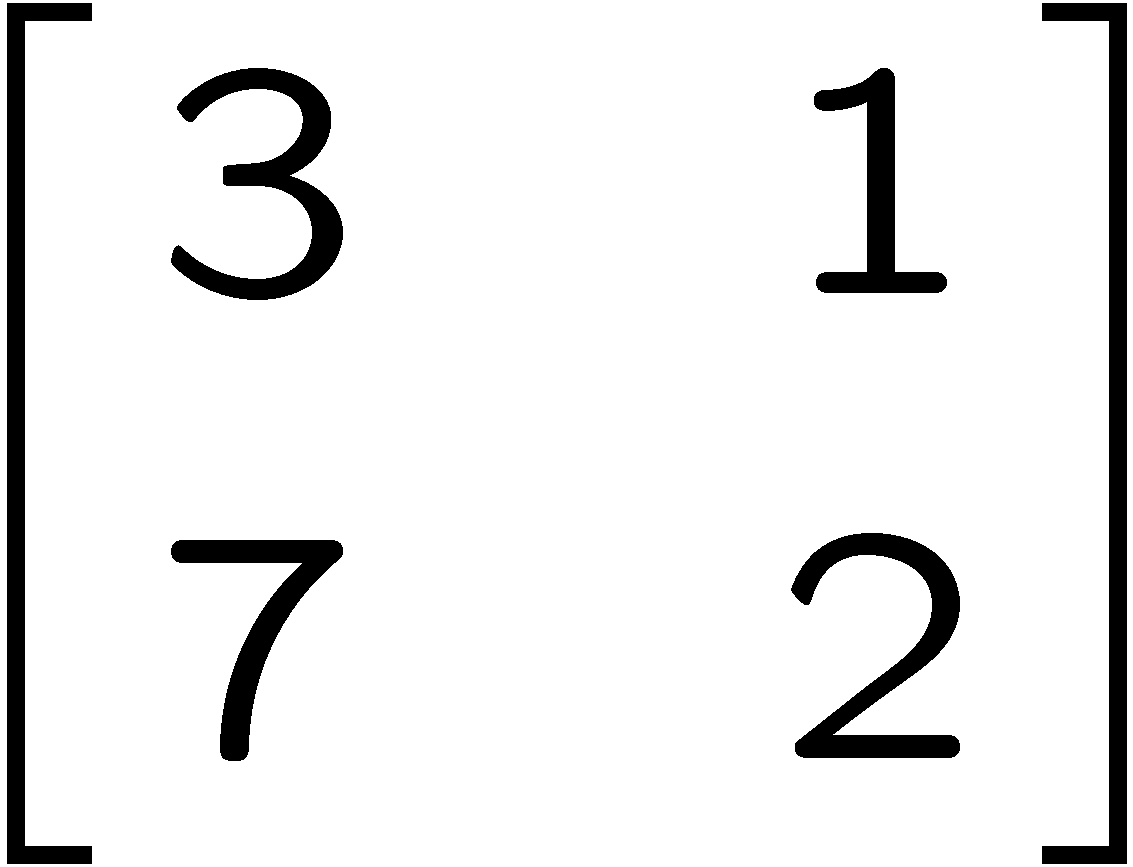 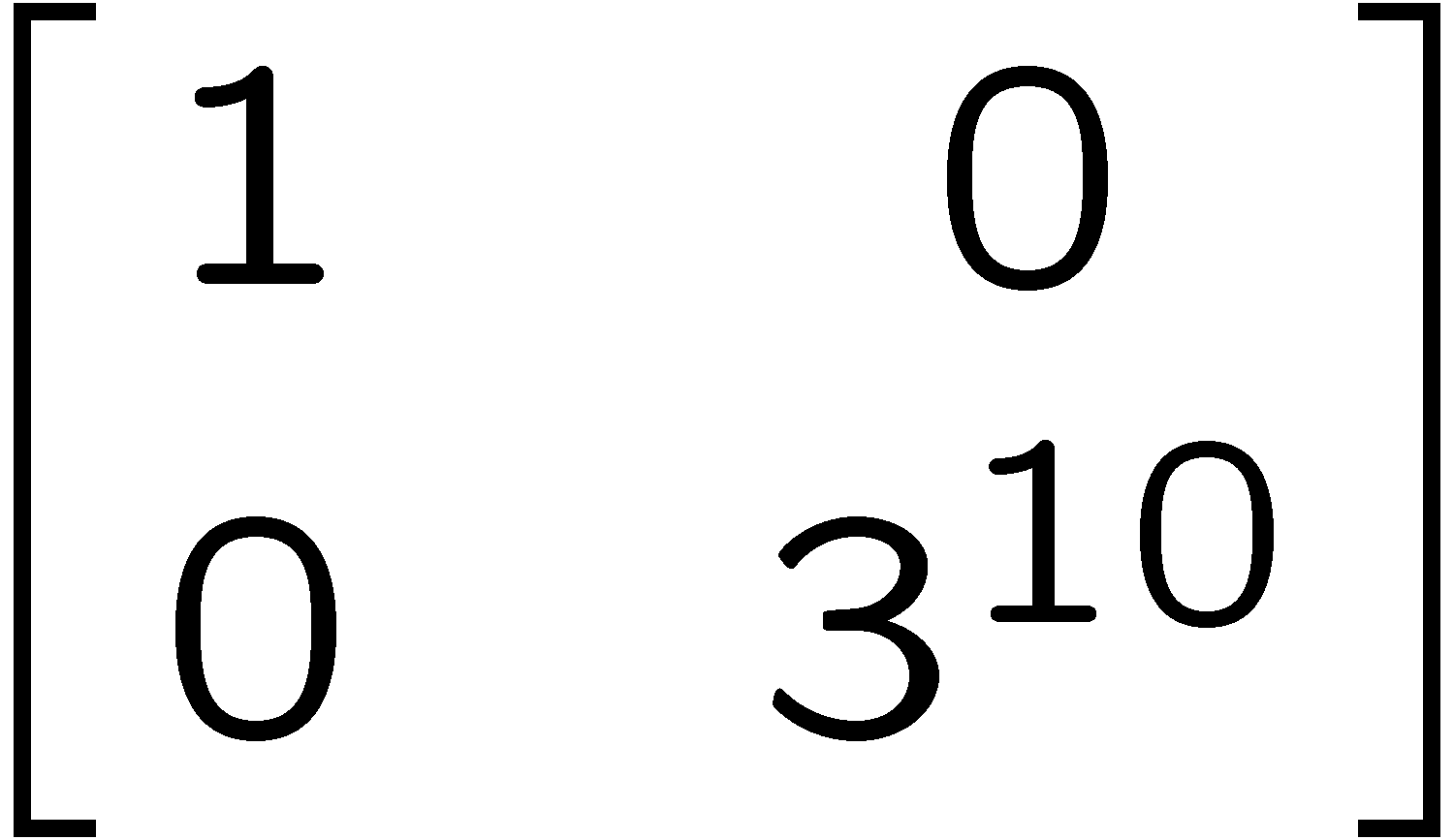 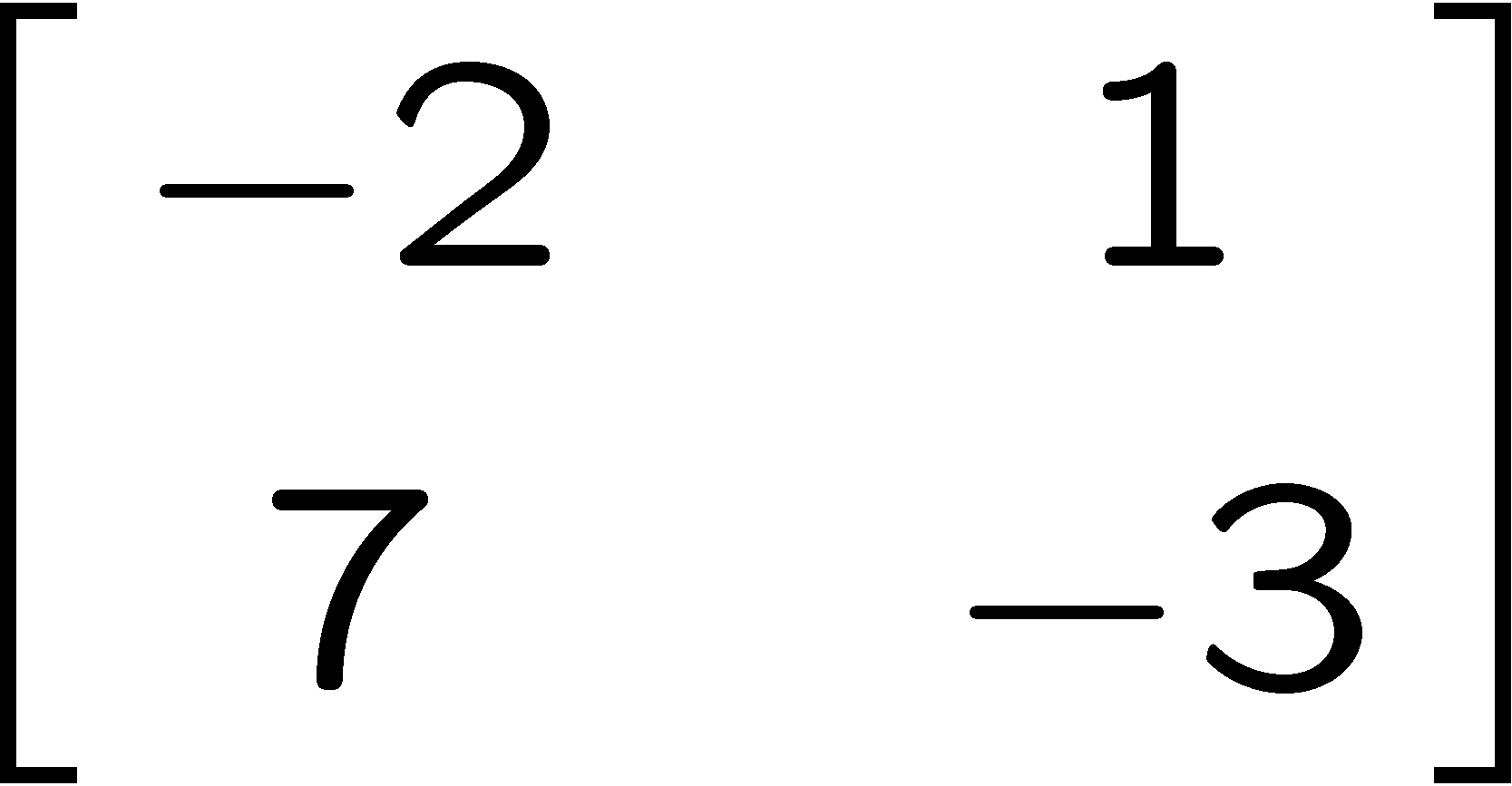 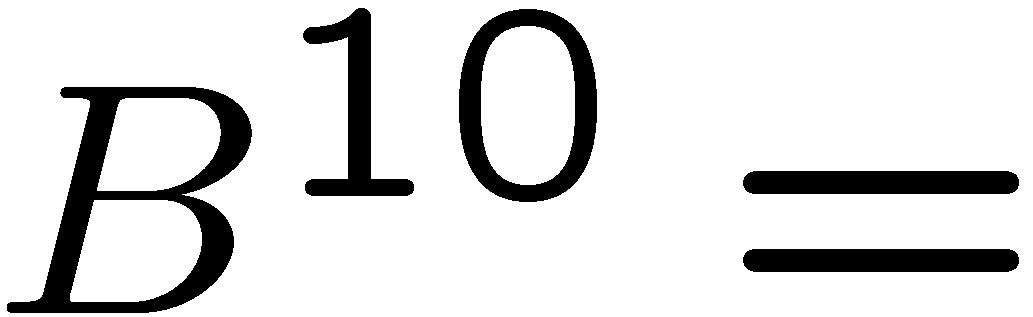 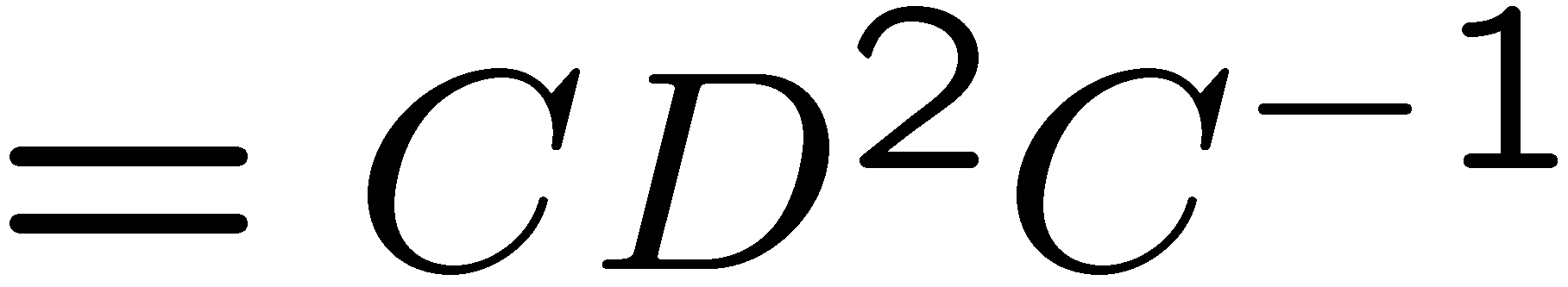 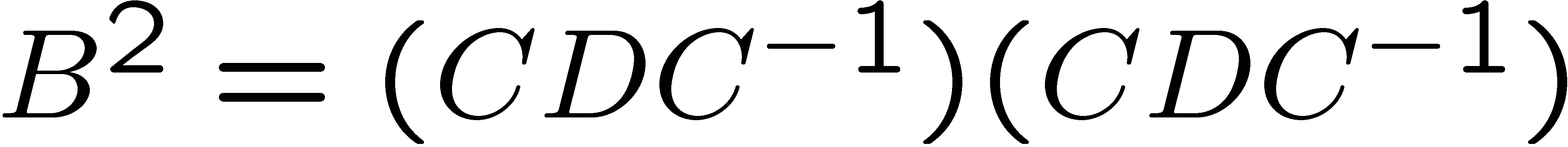 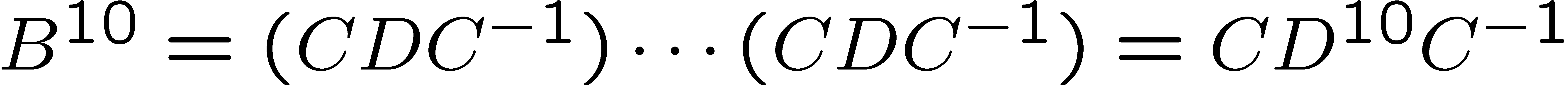 28
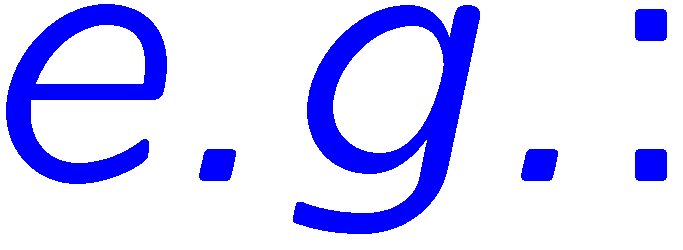 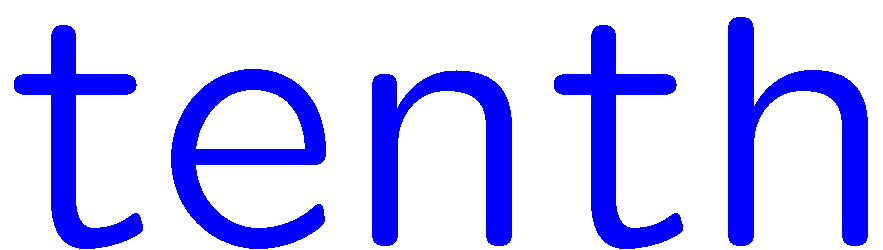 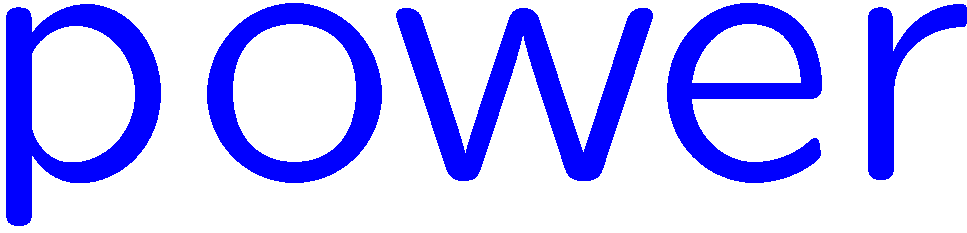 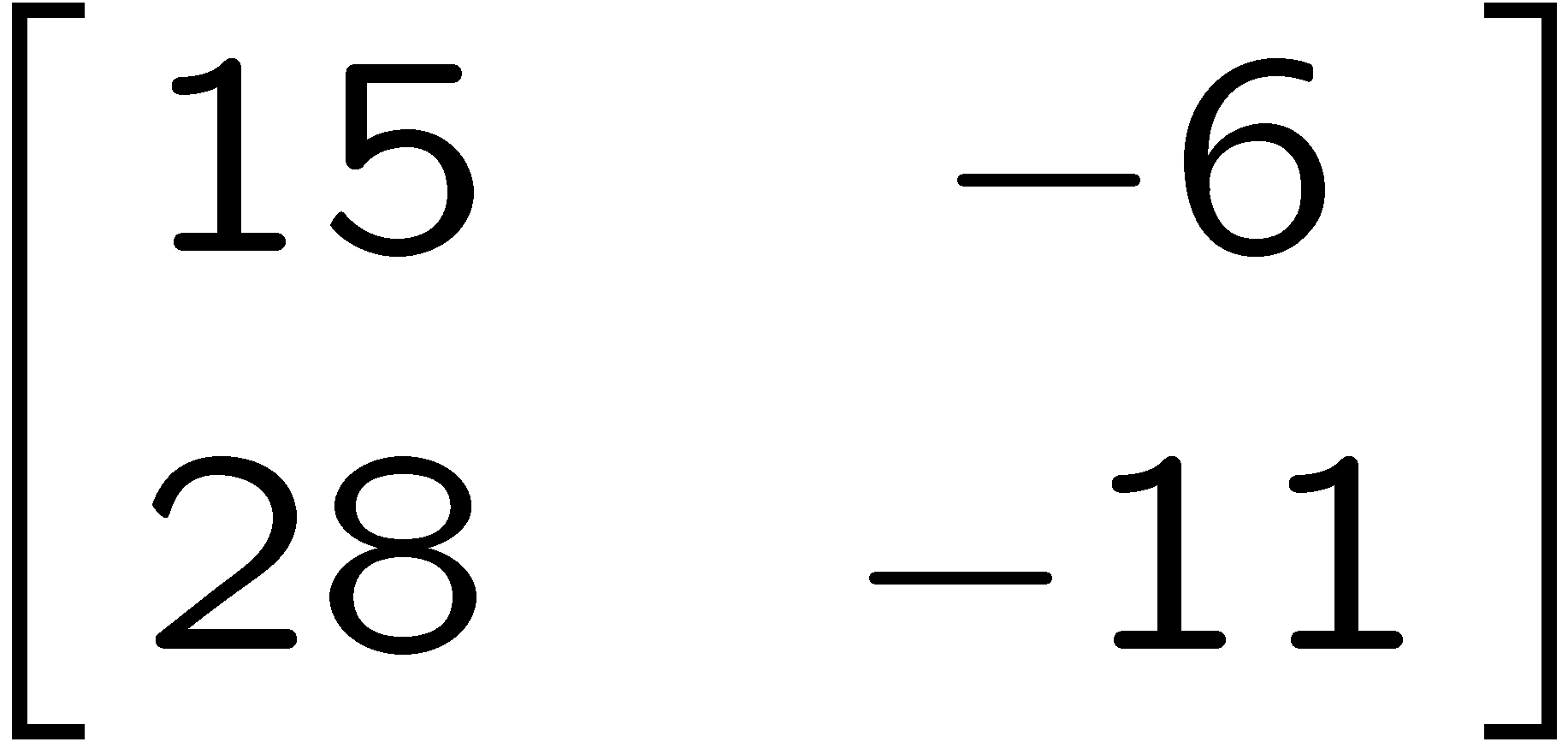 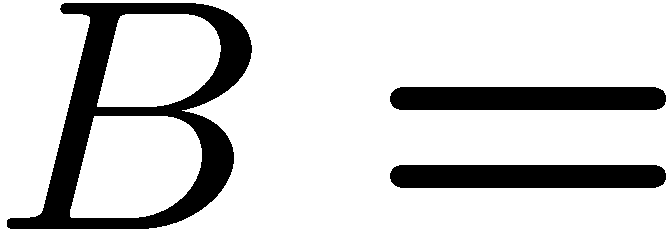 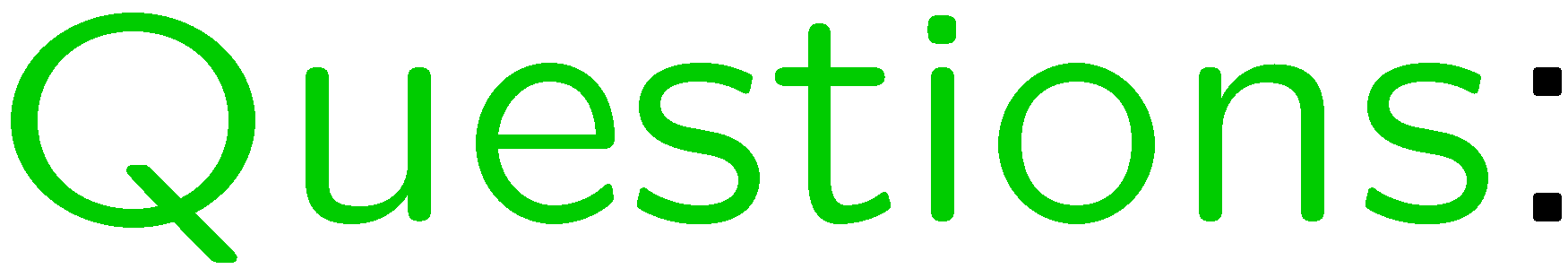 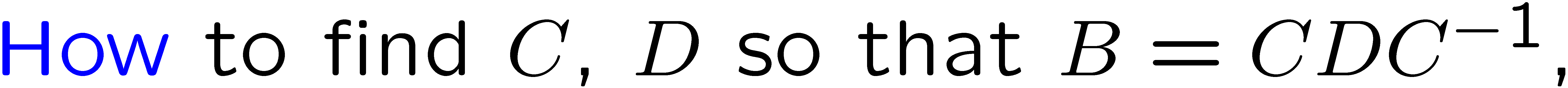 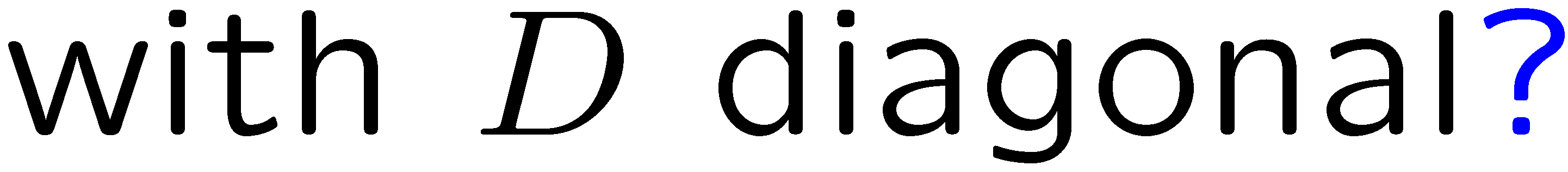 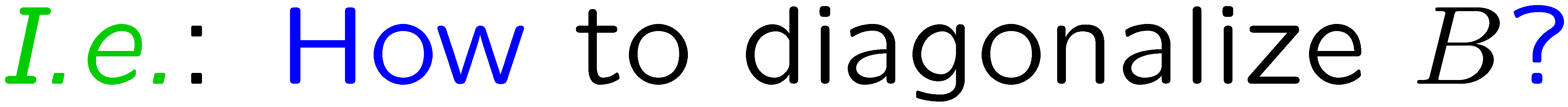 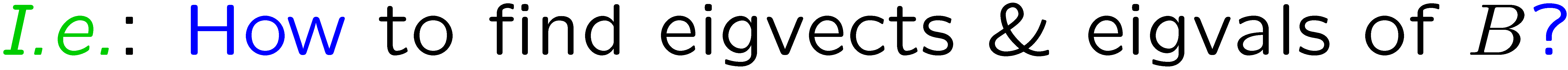 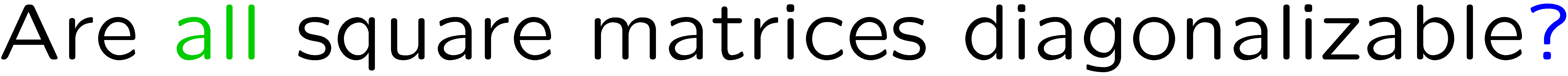 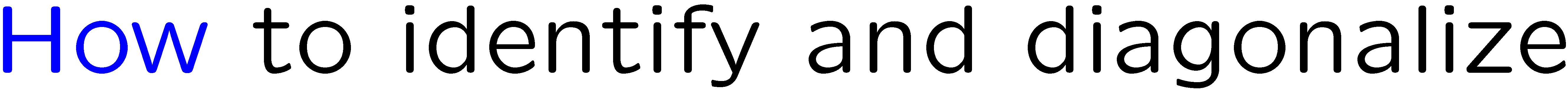 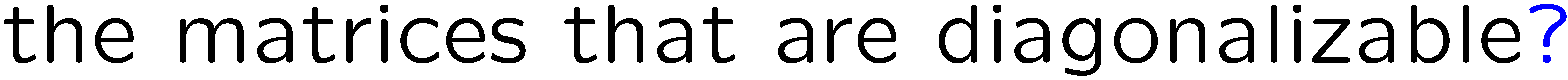 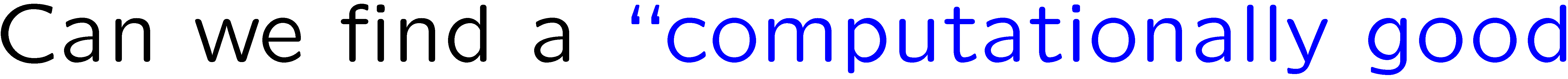 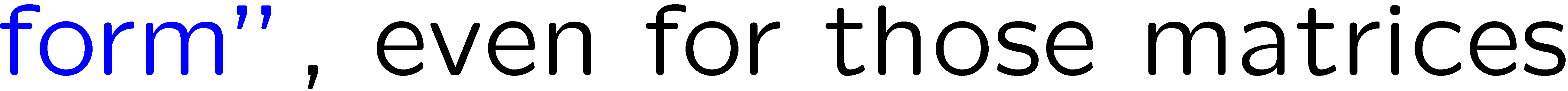 29
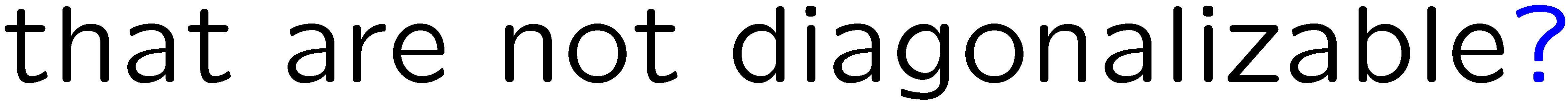 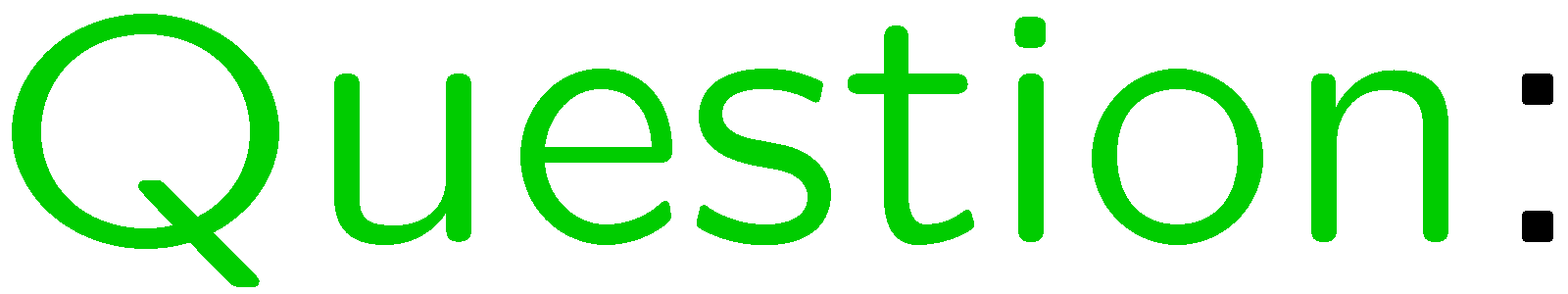 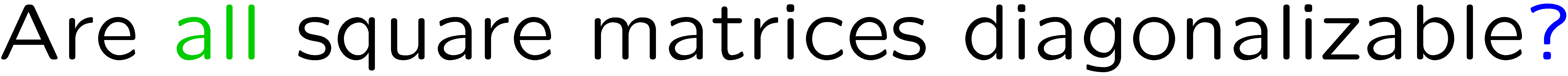 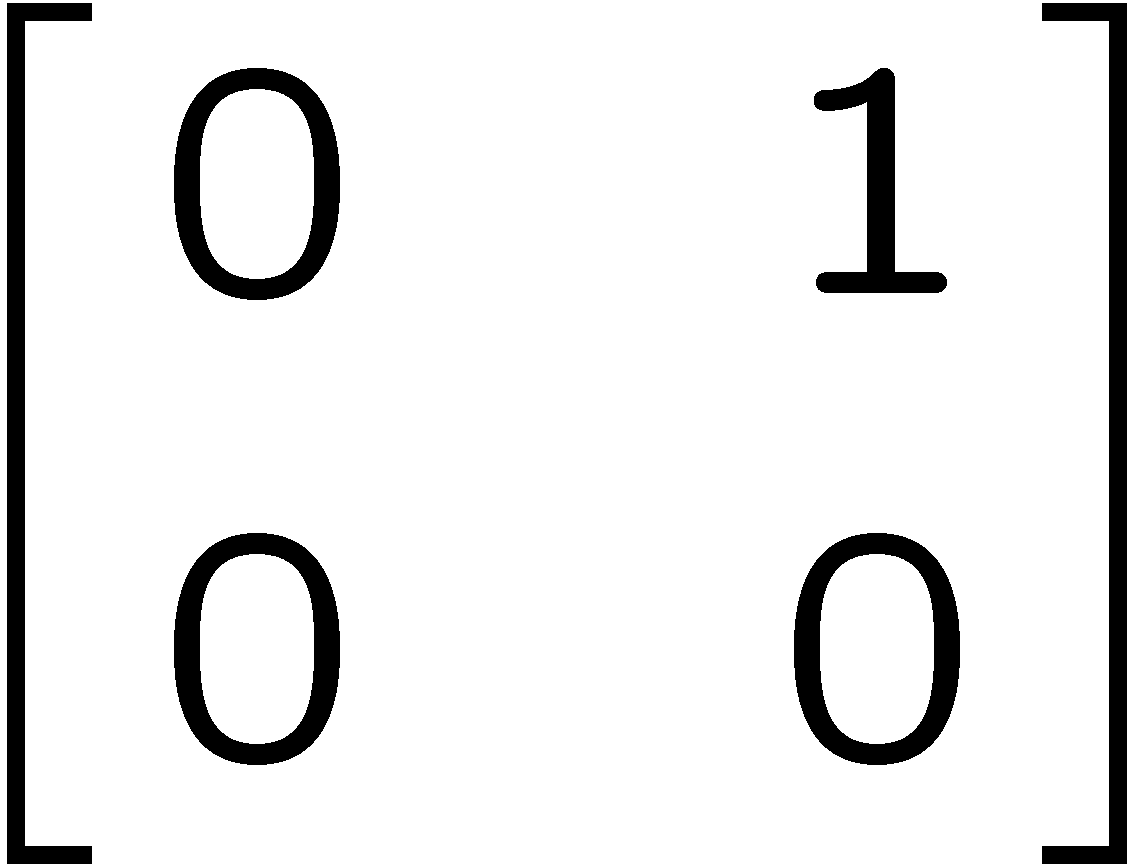 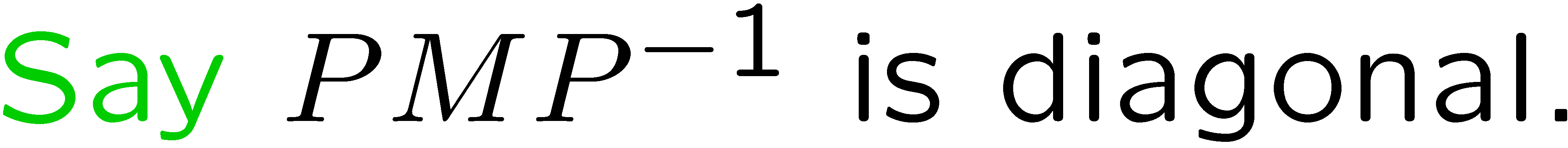 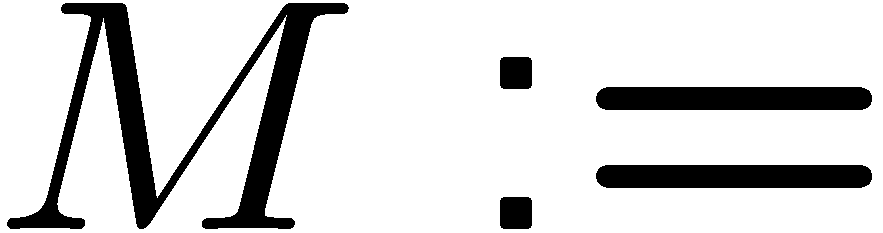 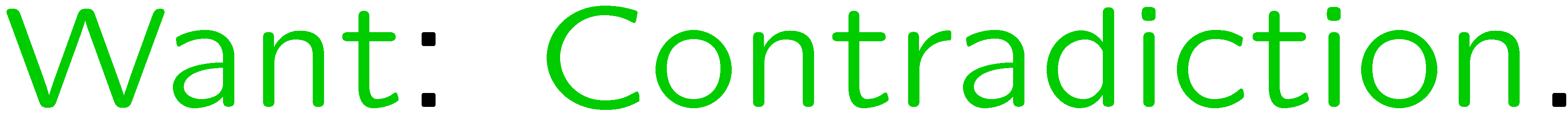 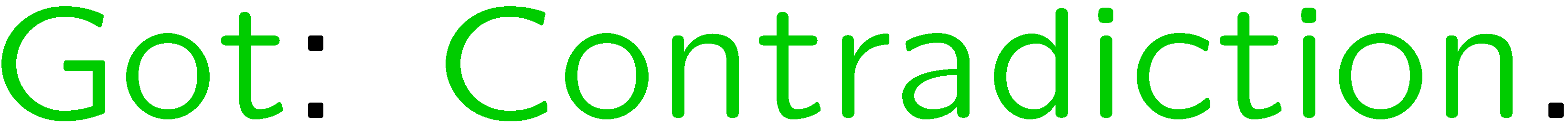 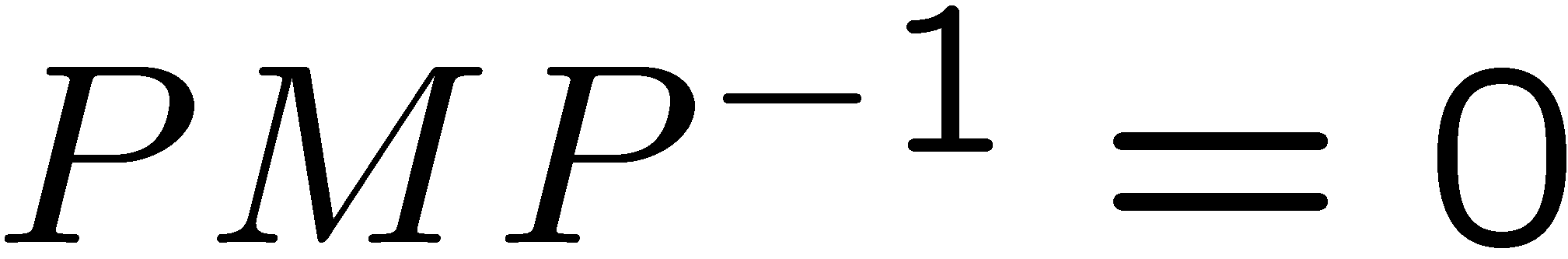 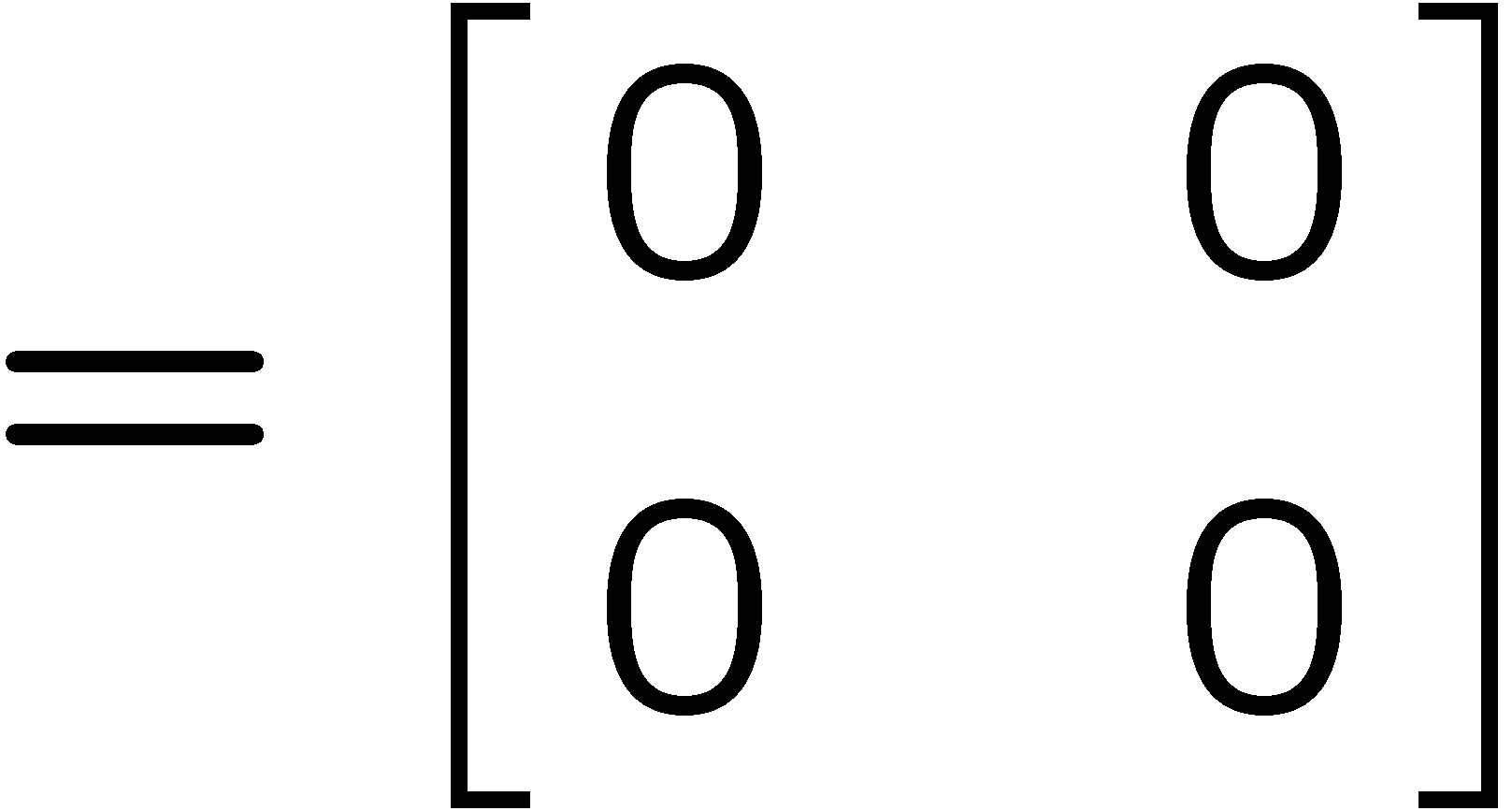 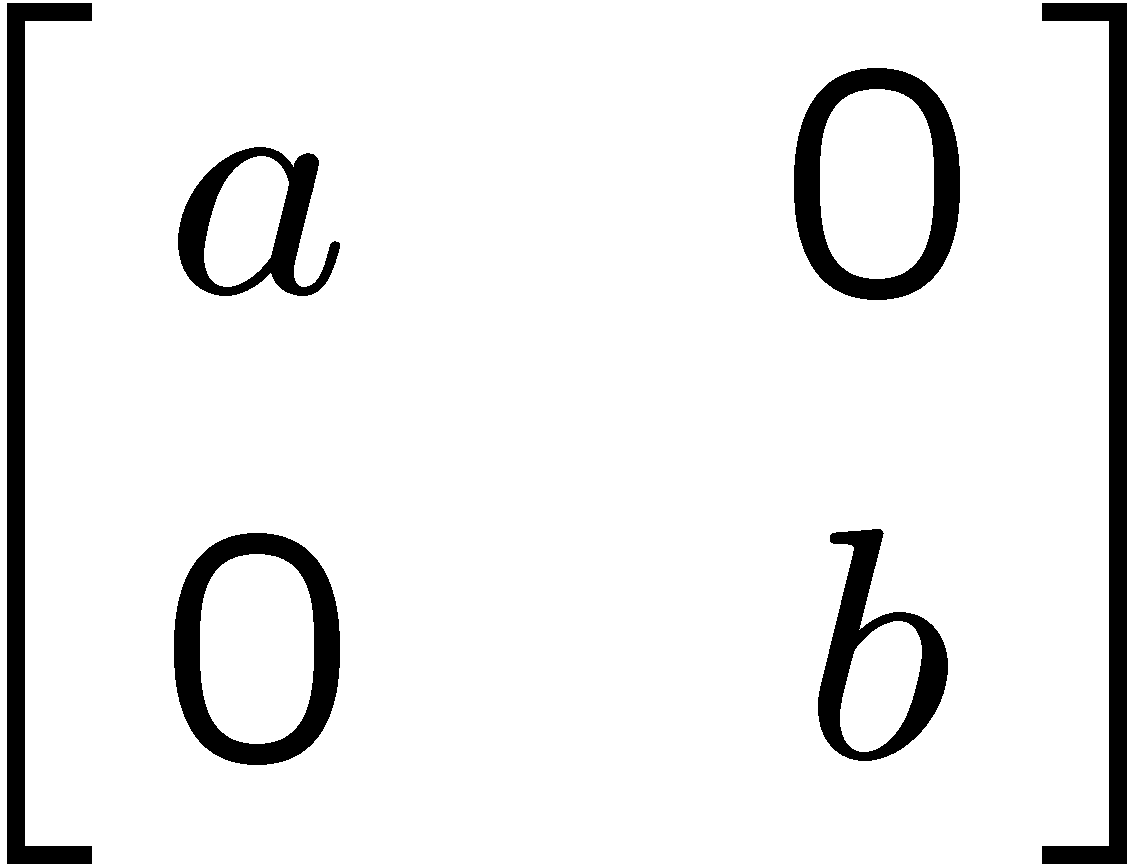 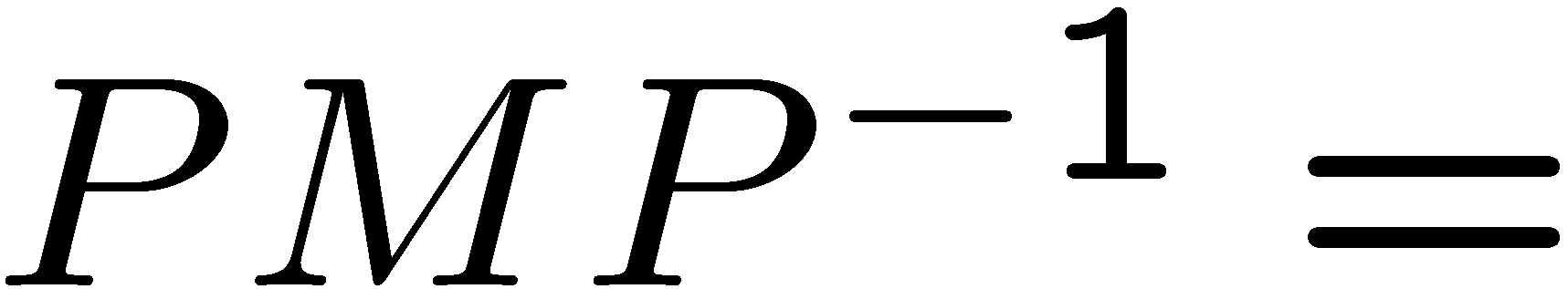 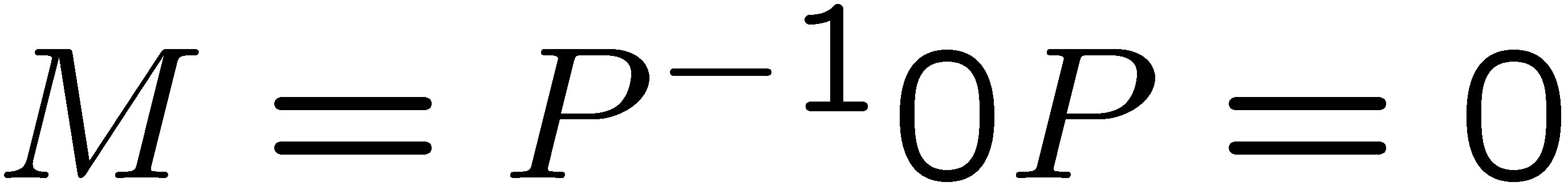 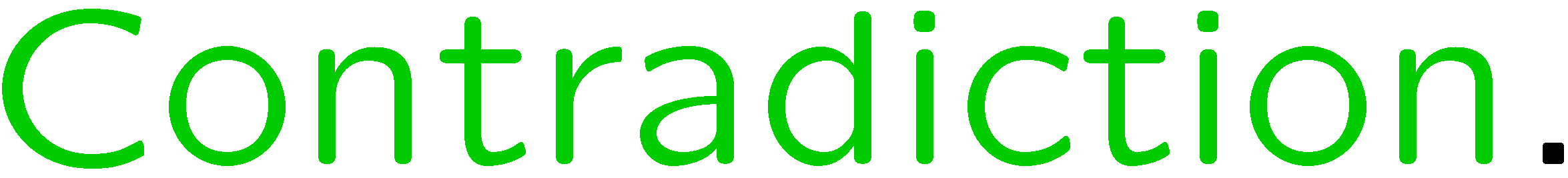 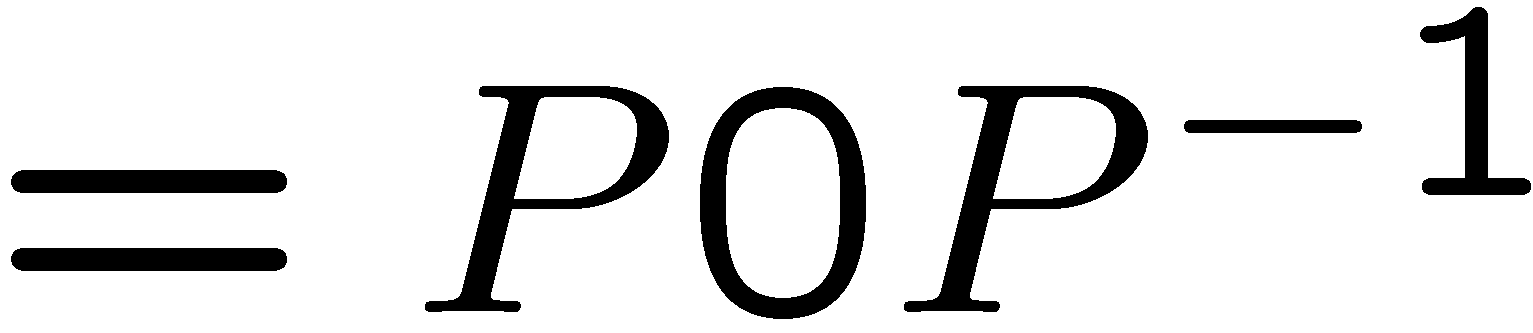 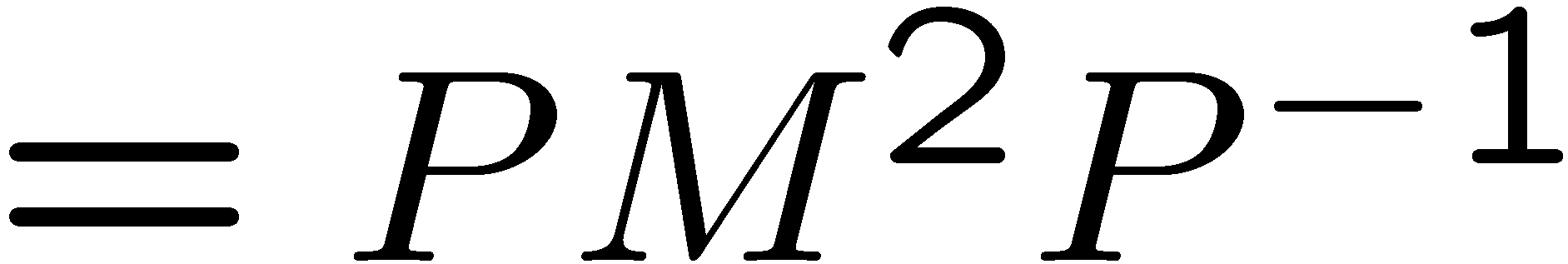 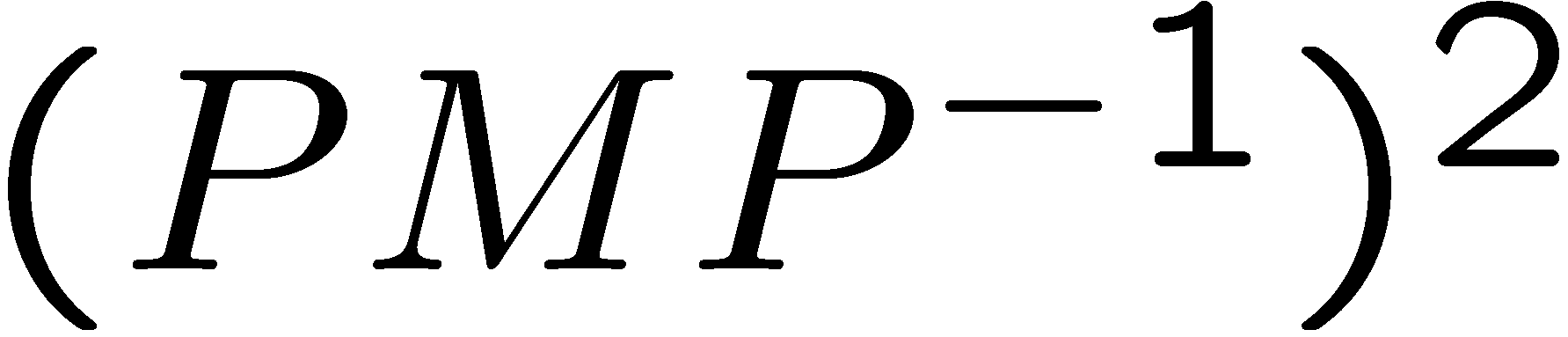 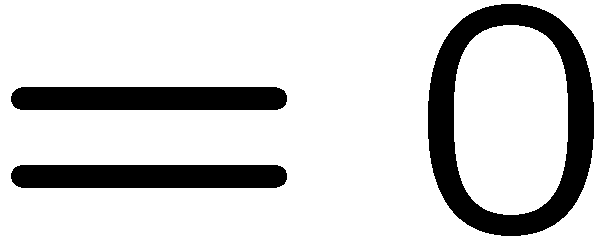 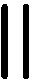 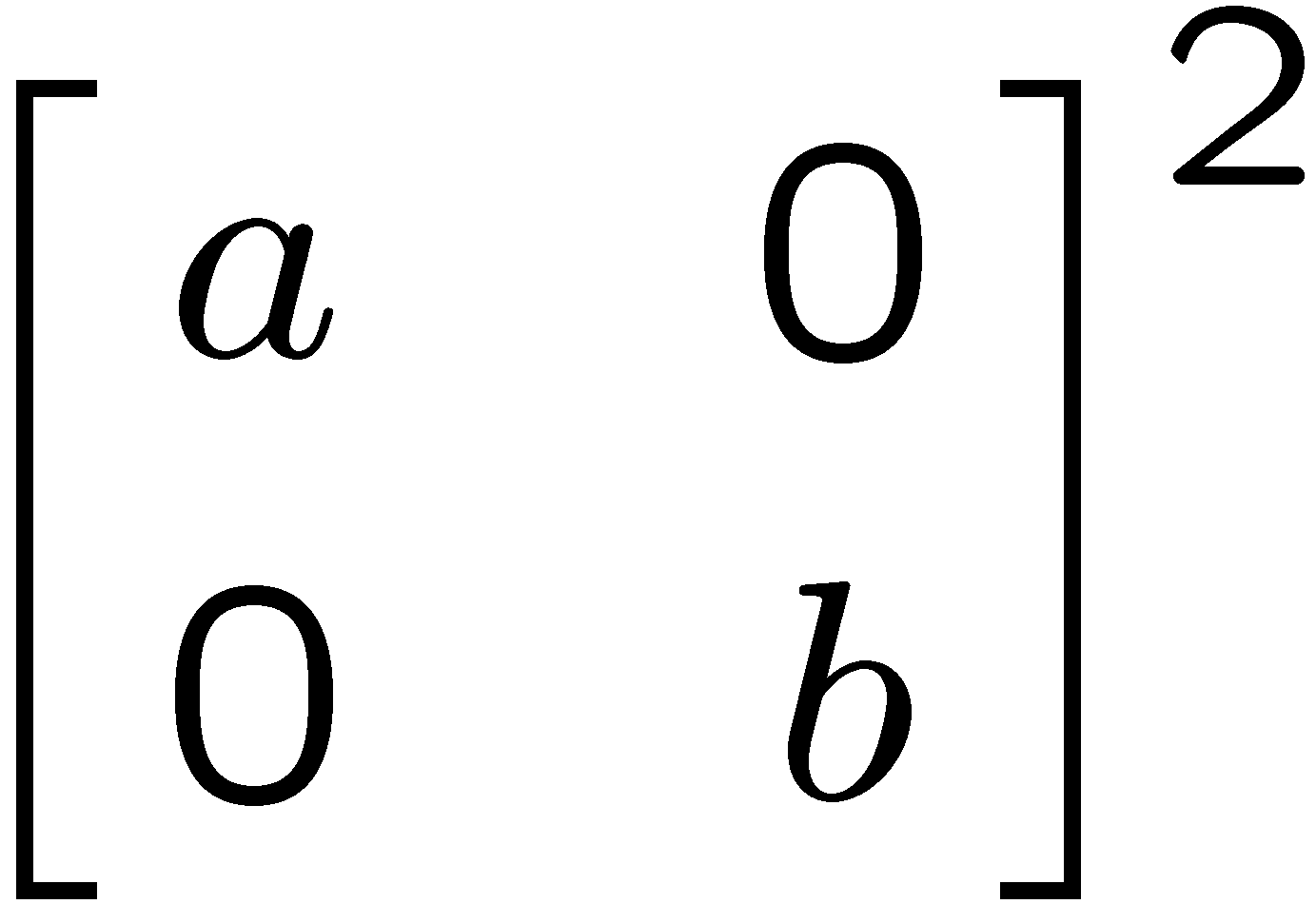 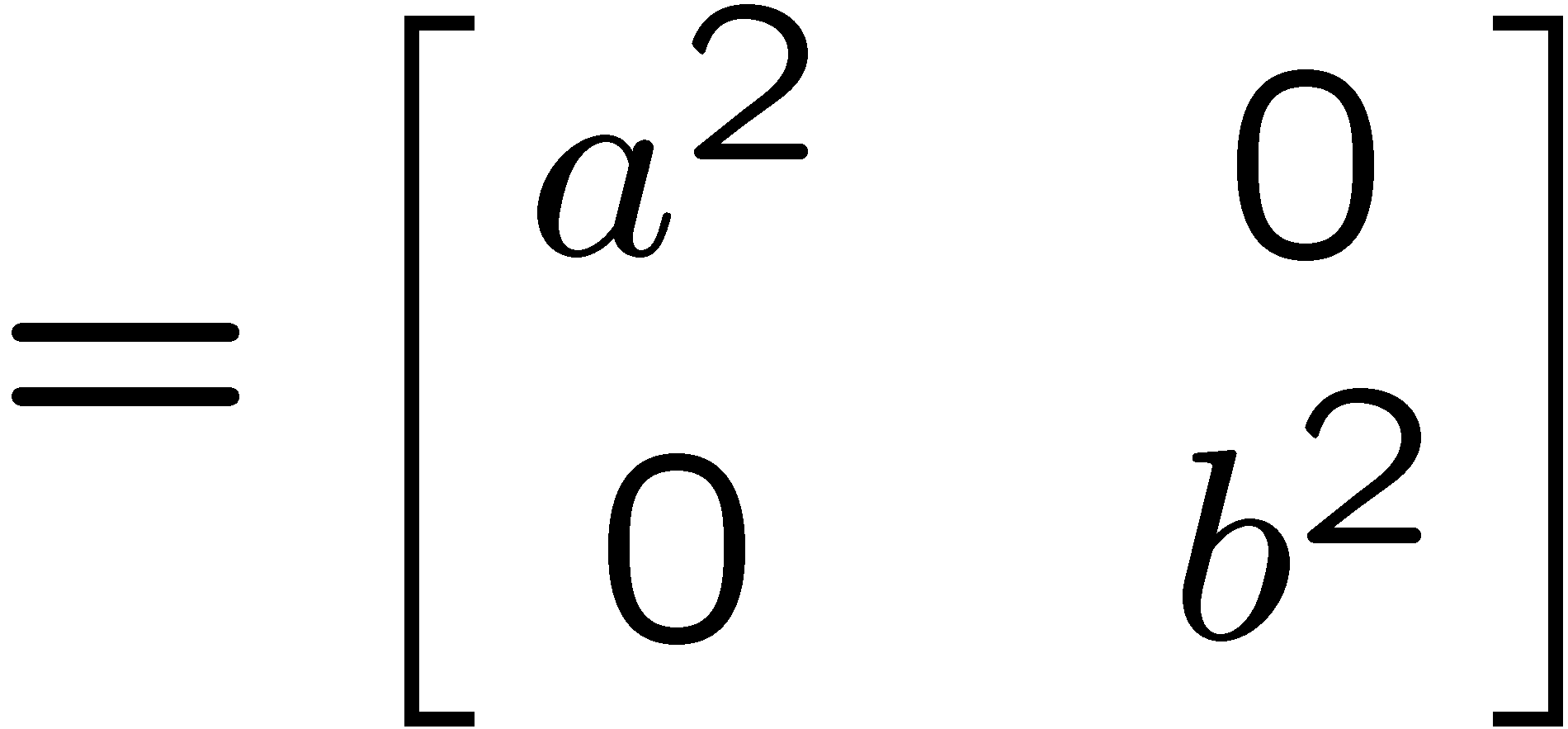 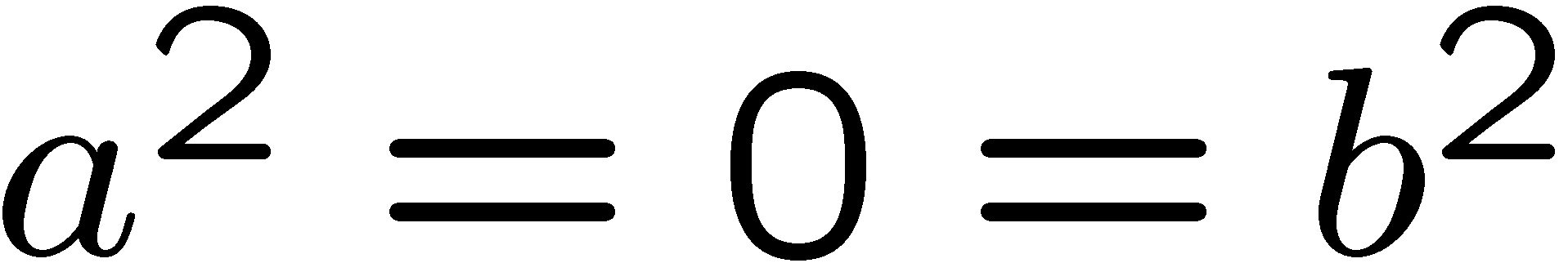 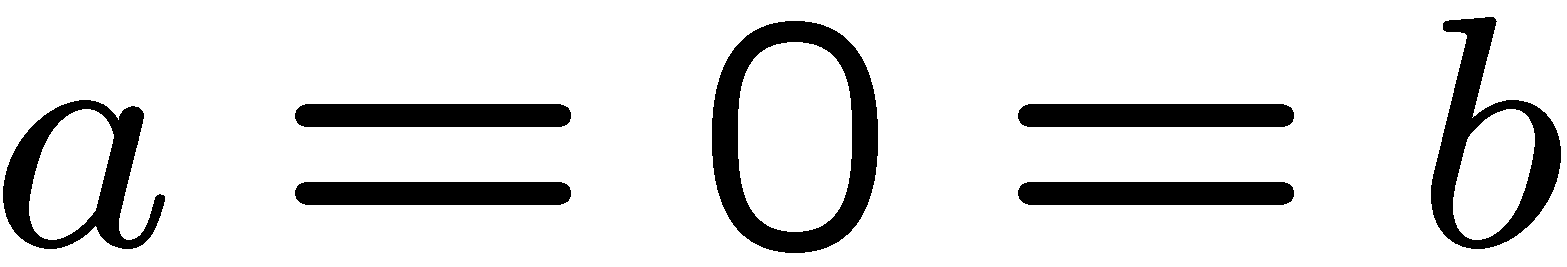 30
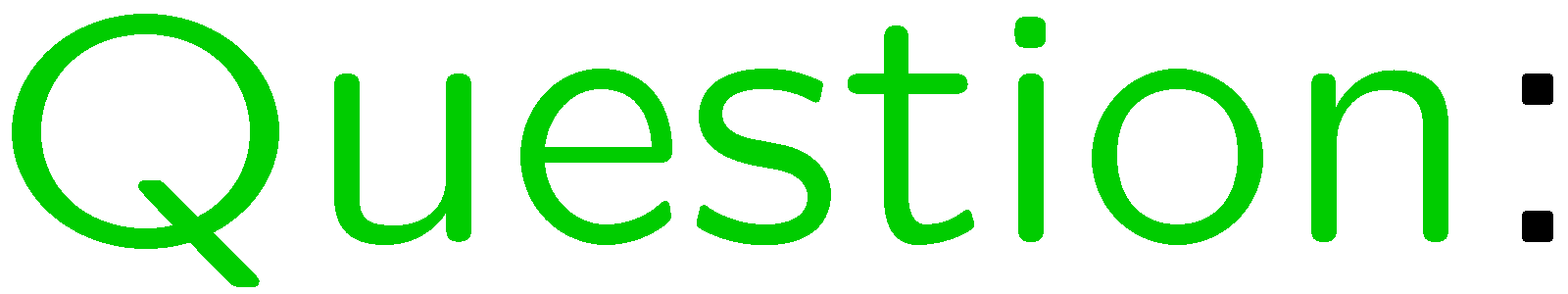 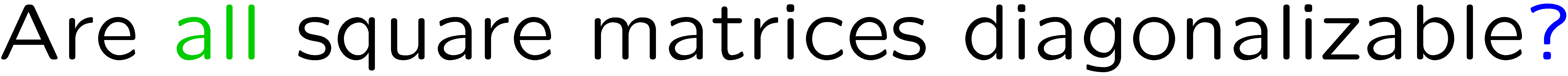 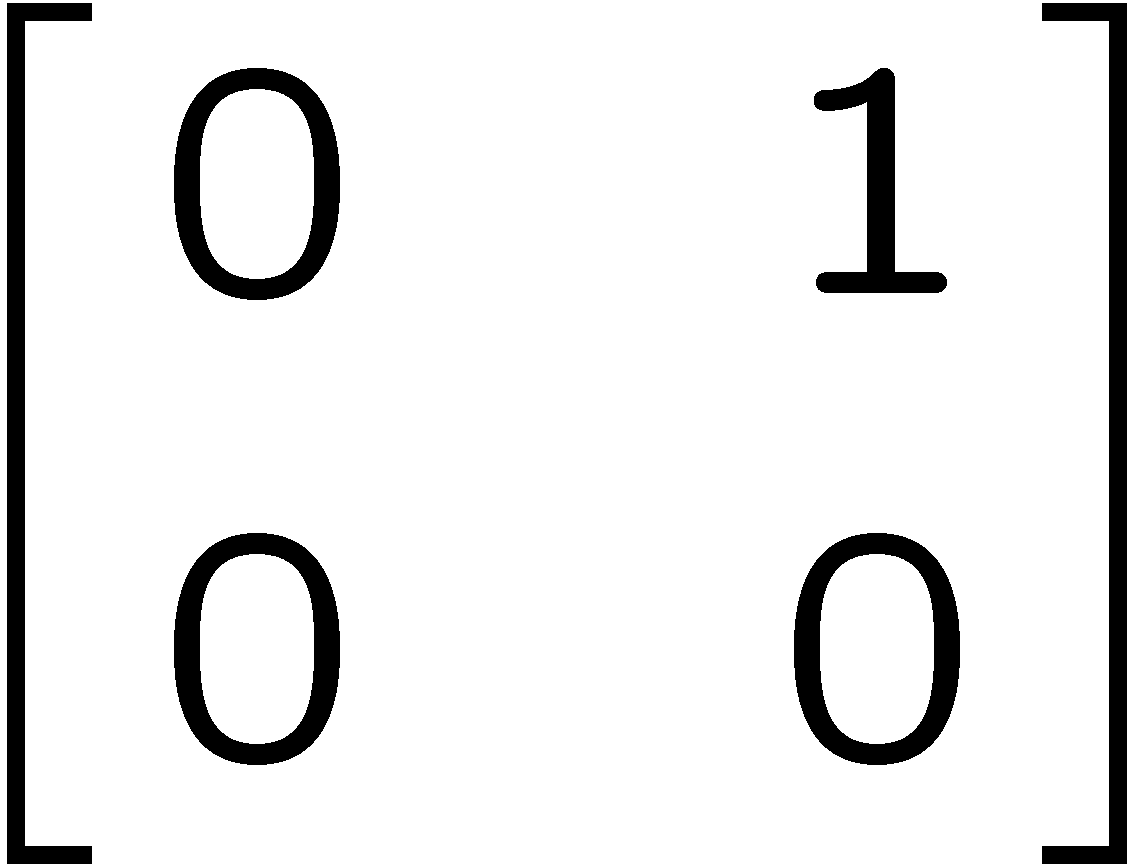 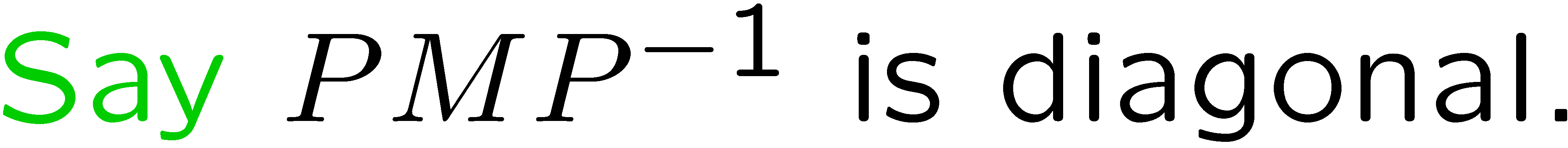 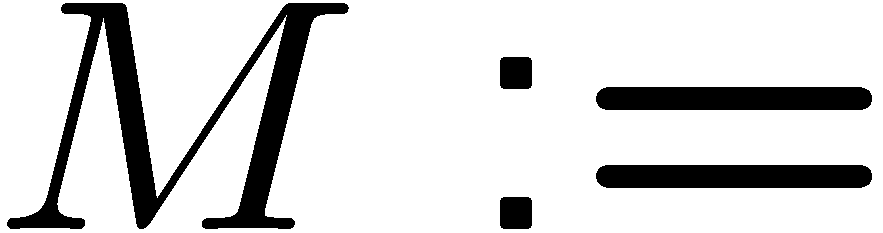 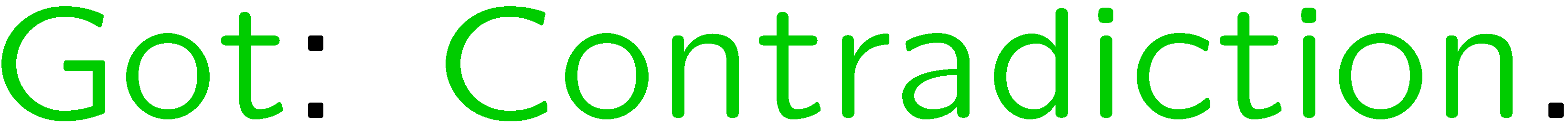 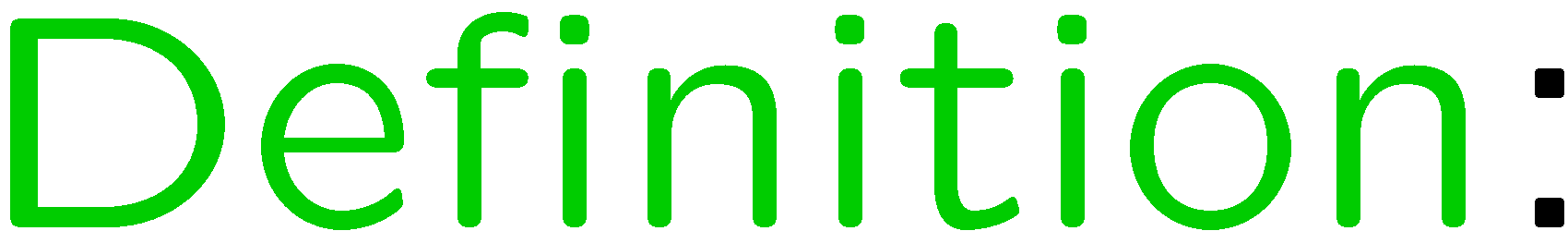 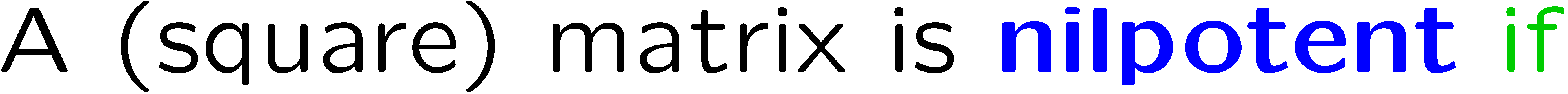 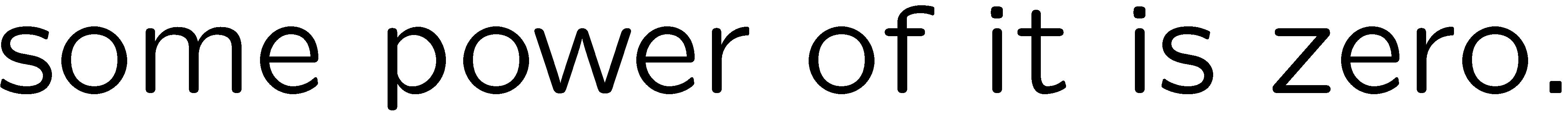 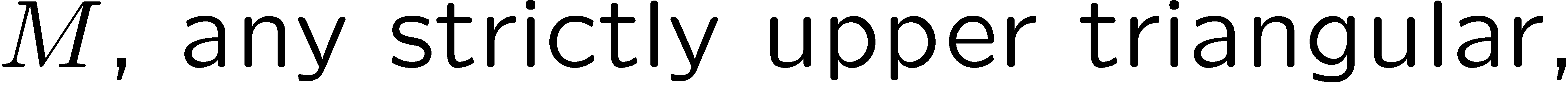 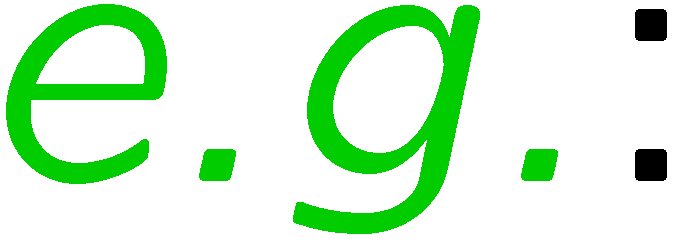 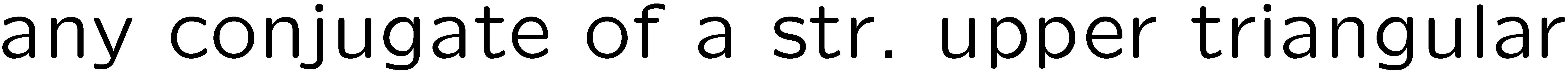 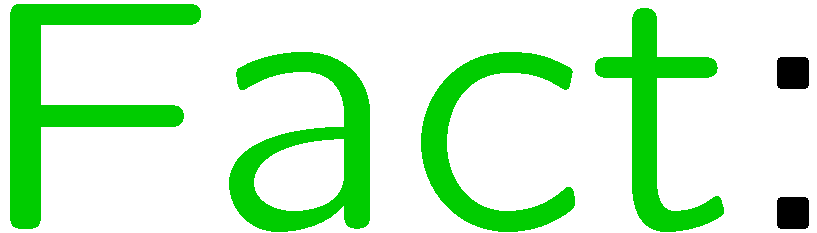 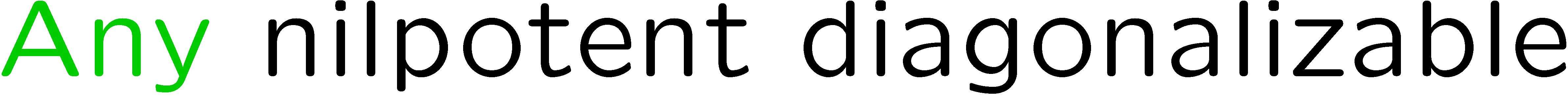 31
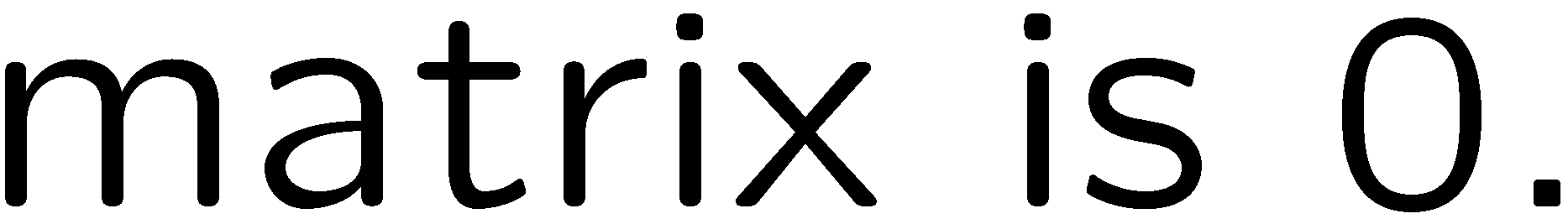 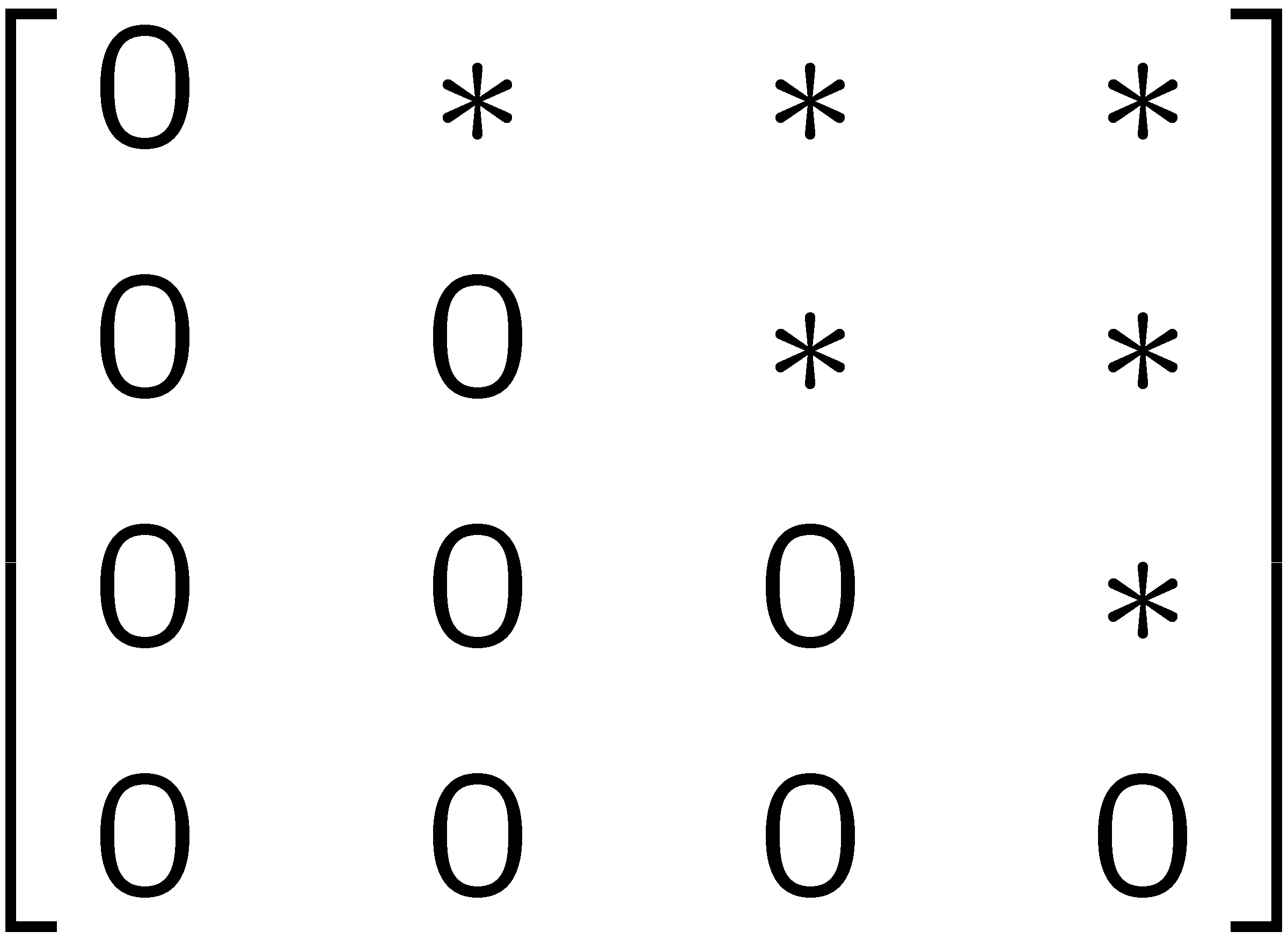 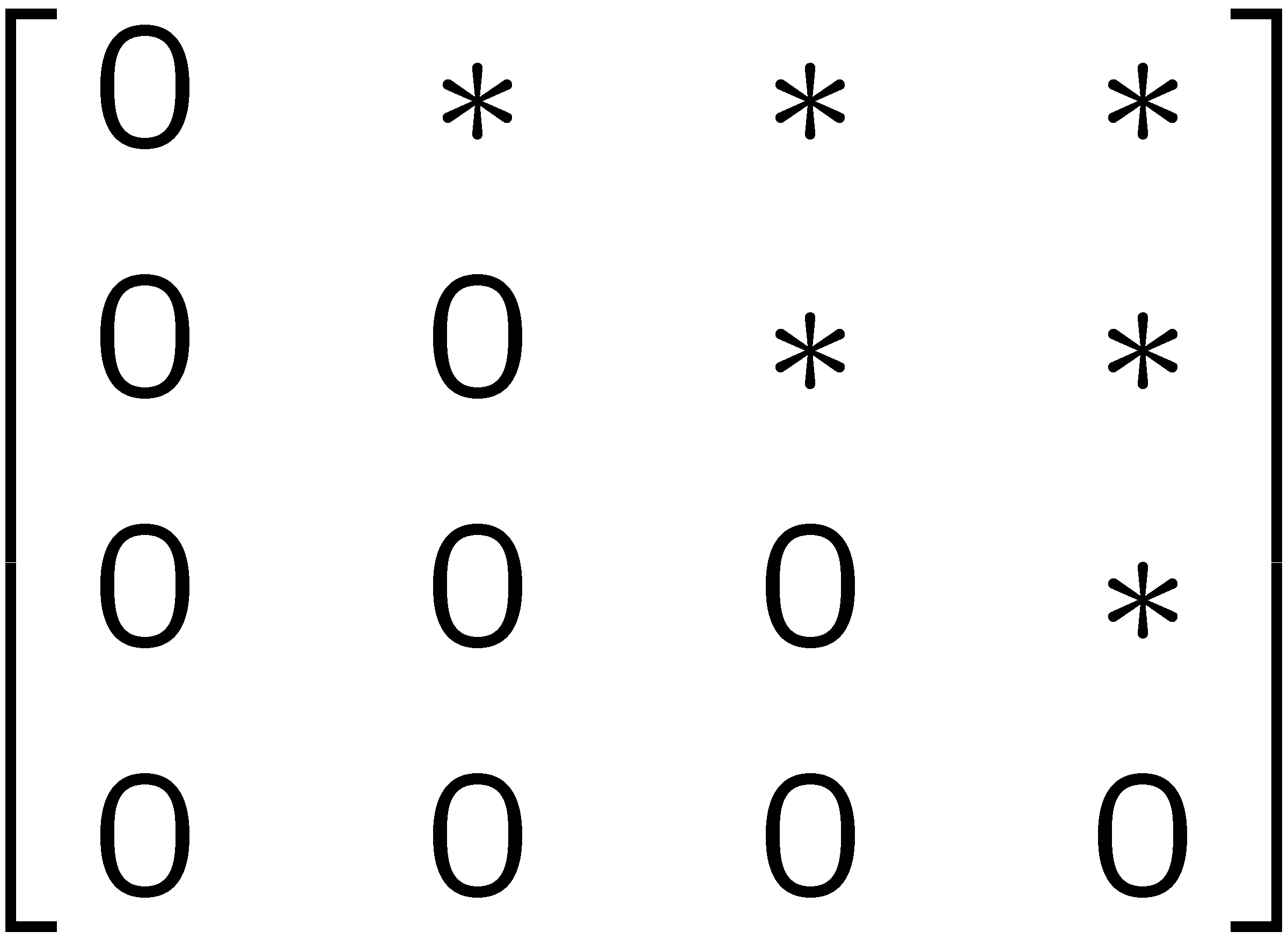 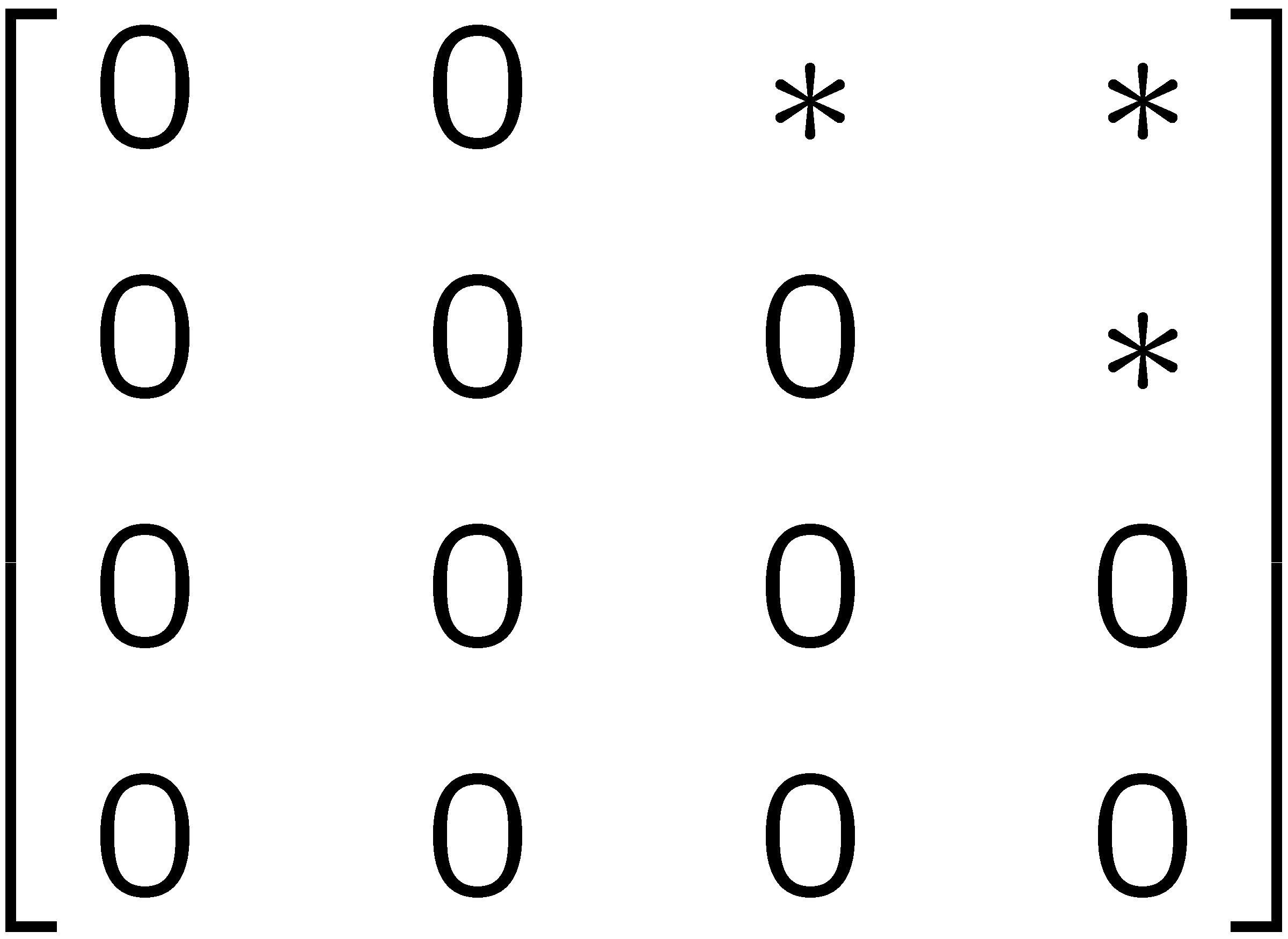 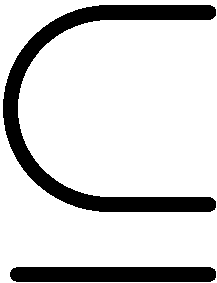 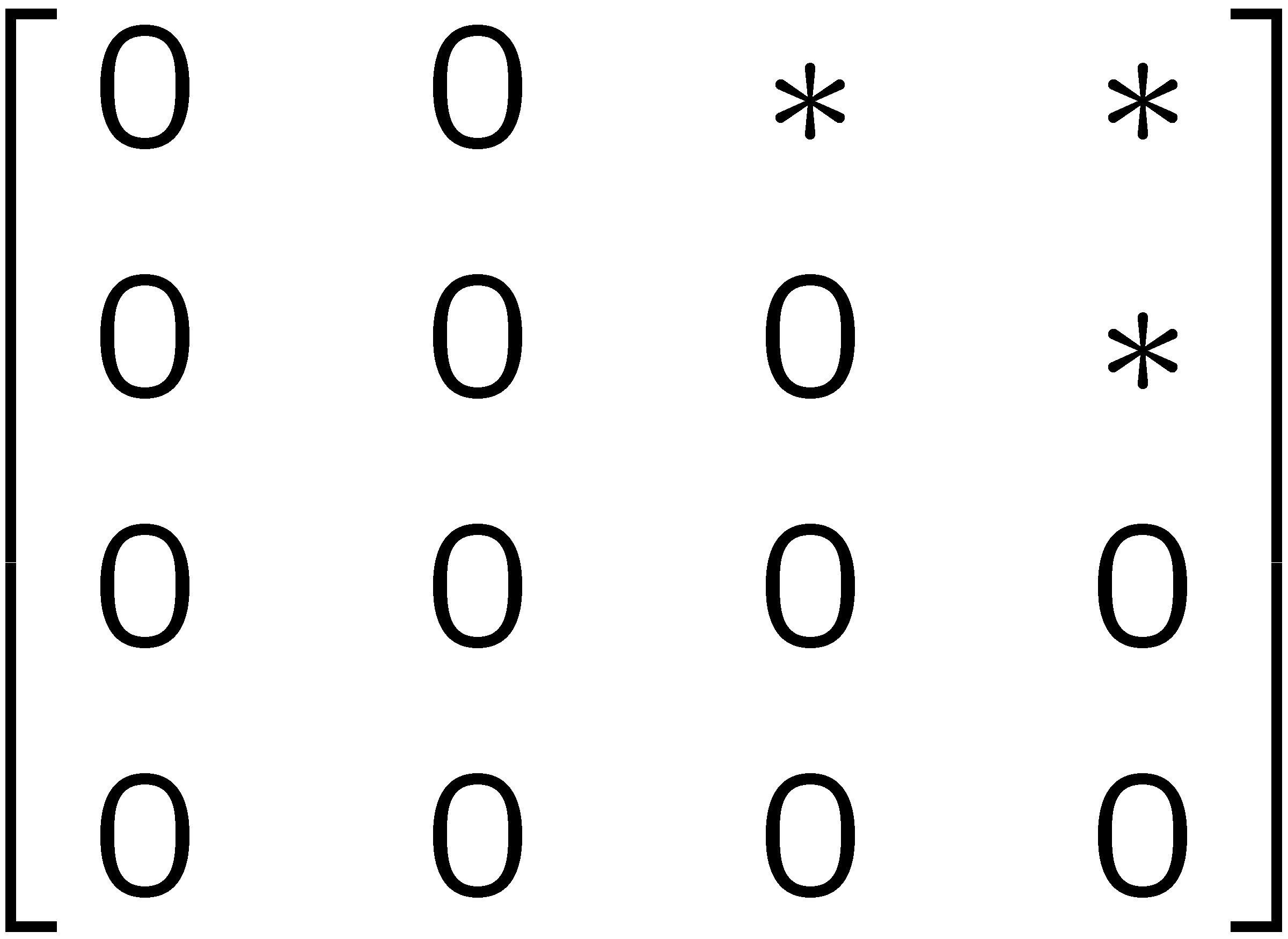 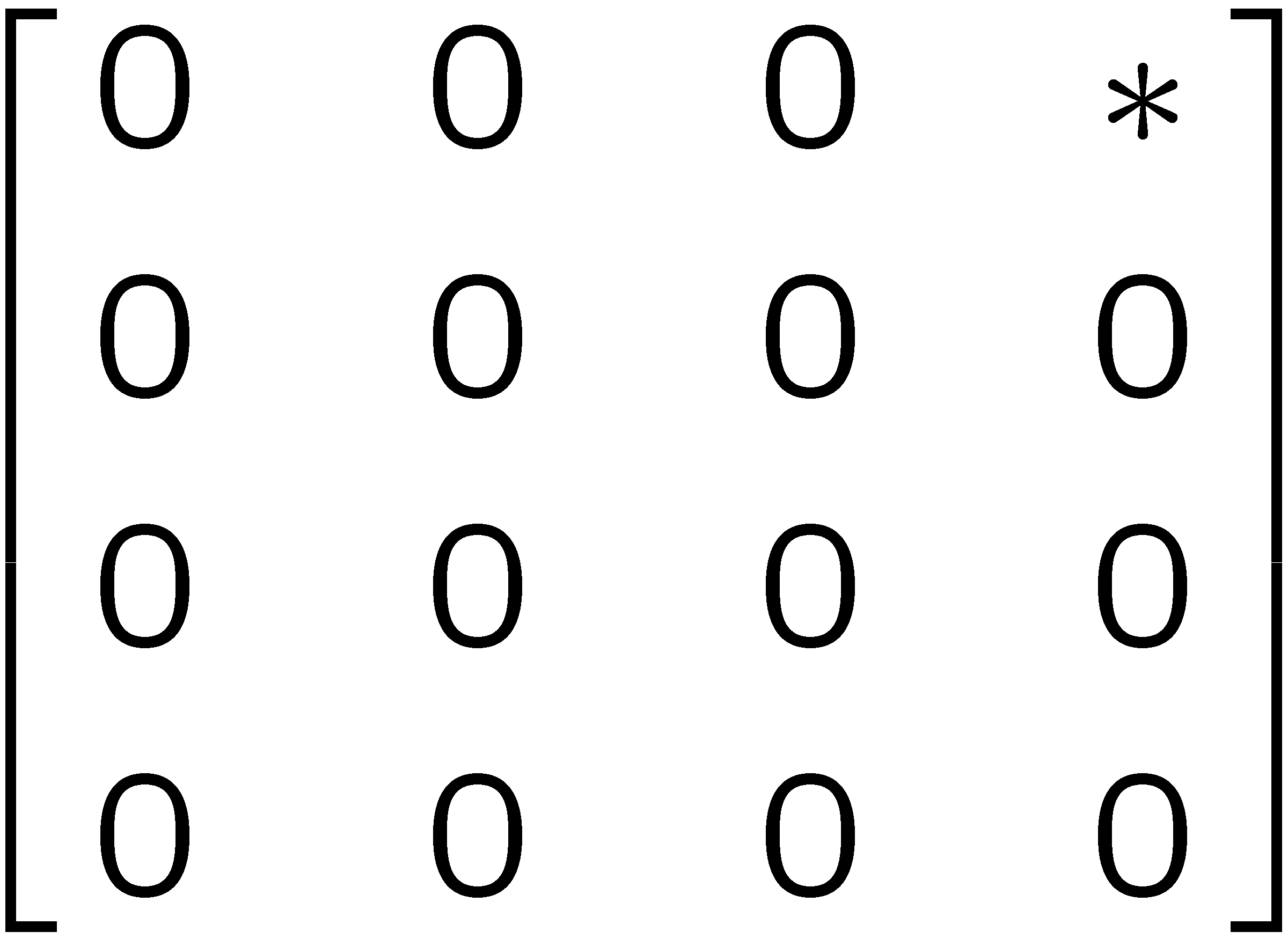 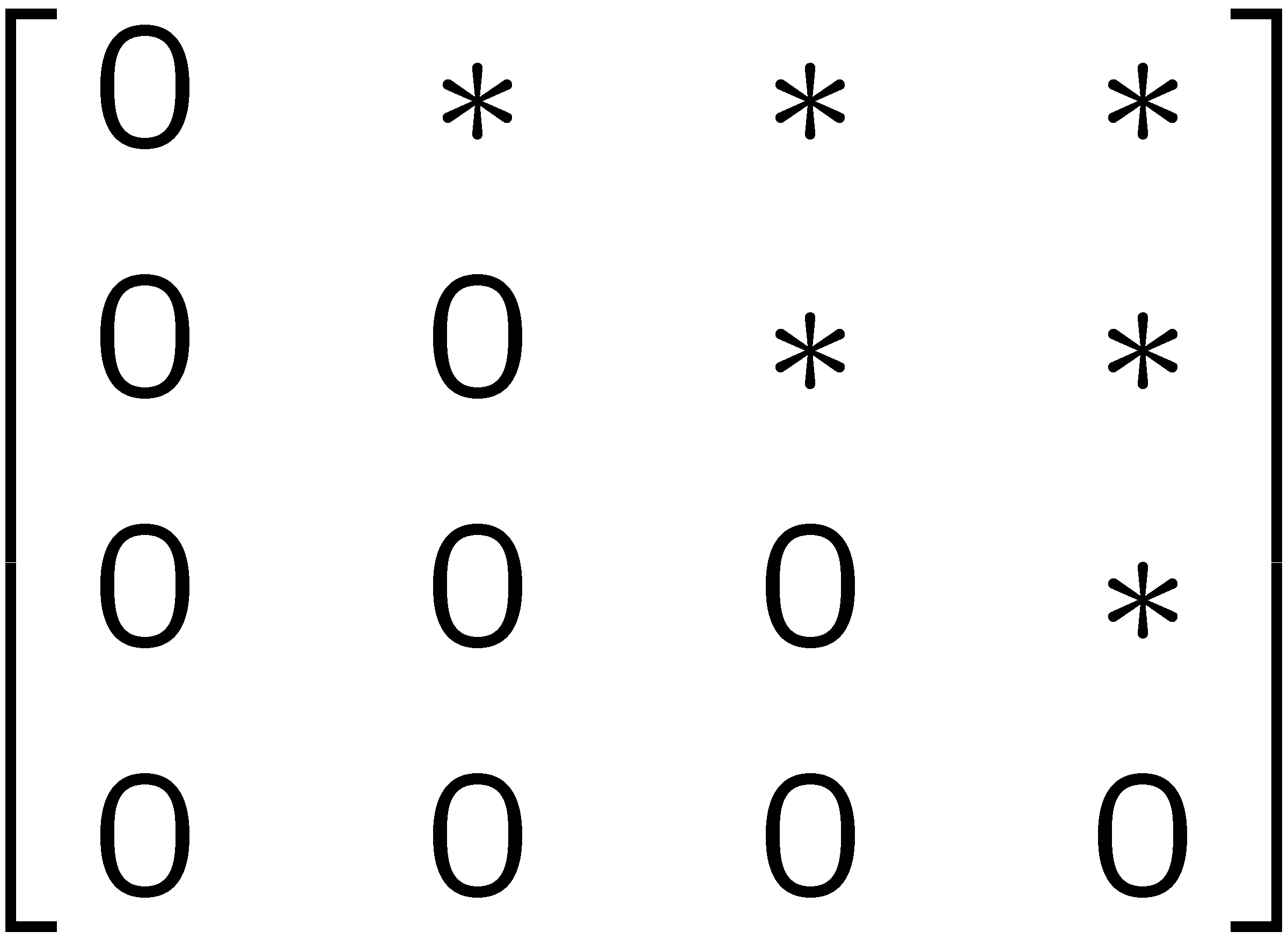 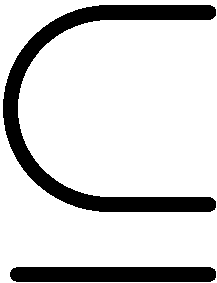 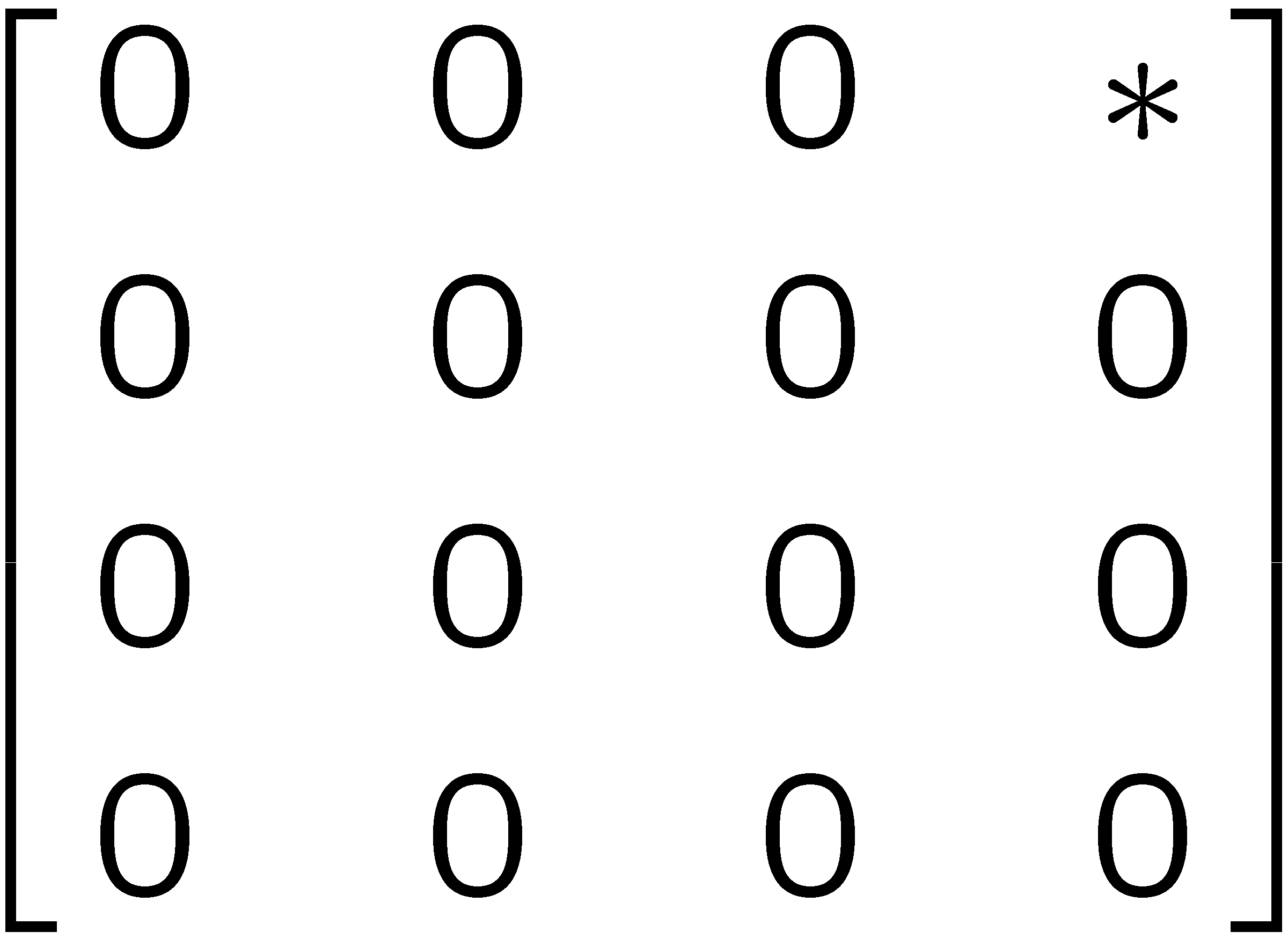 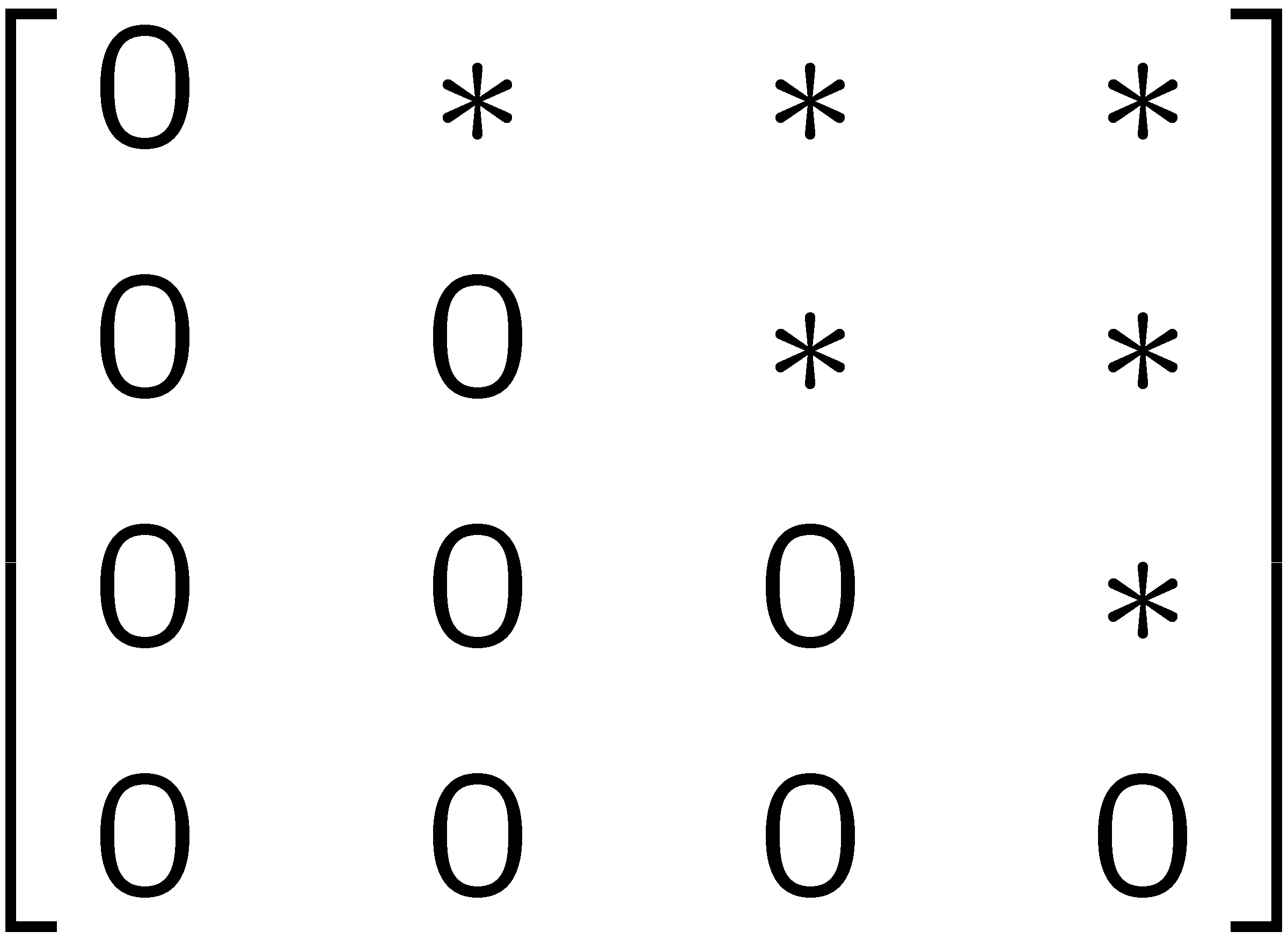 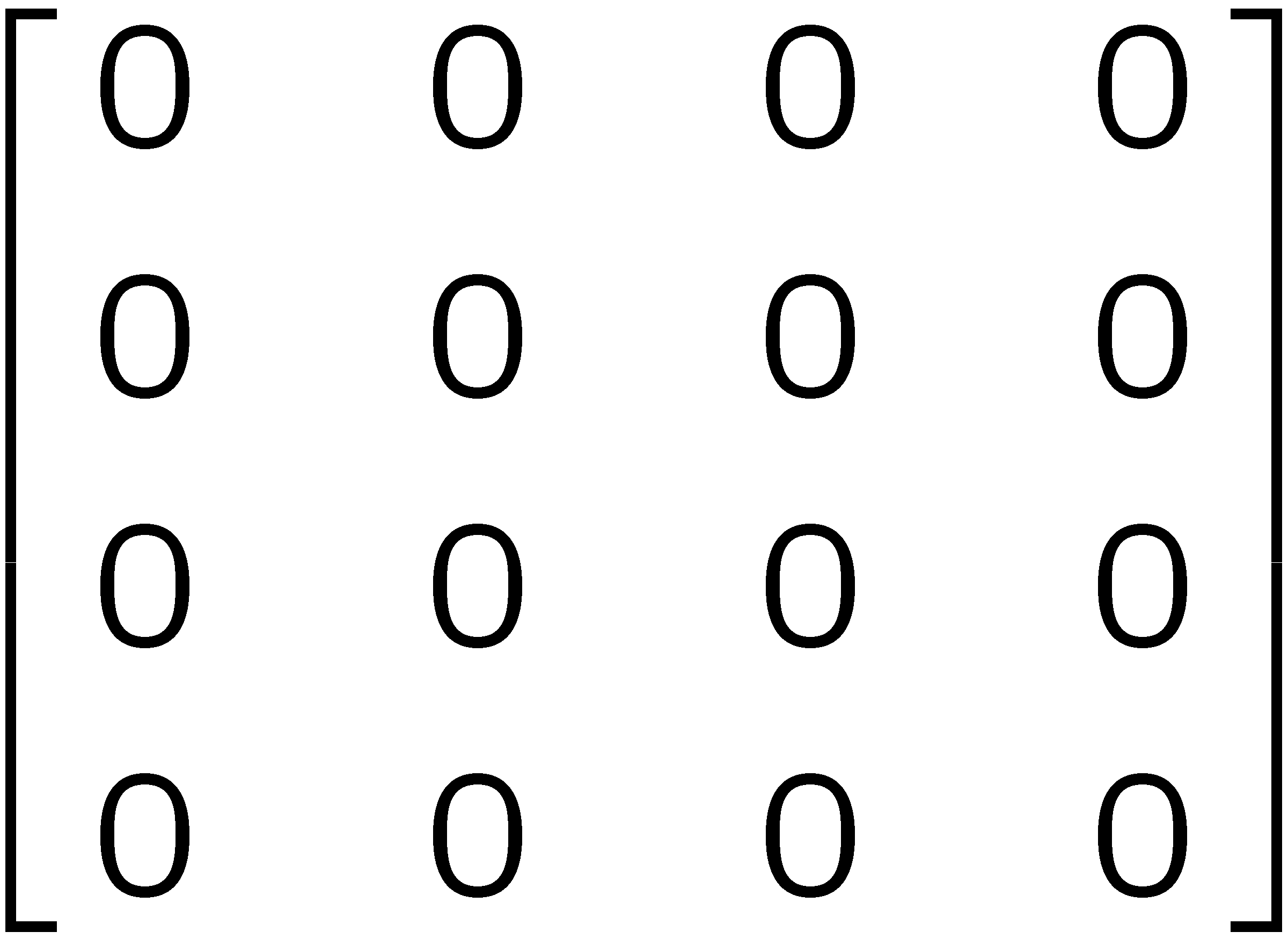 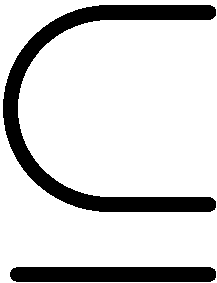 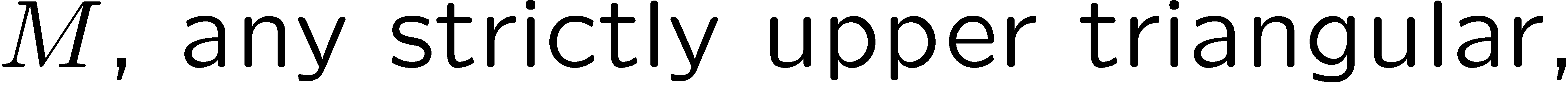 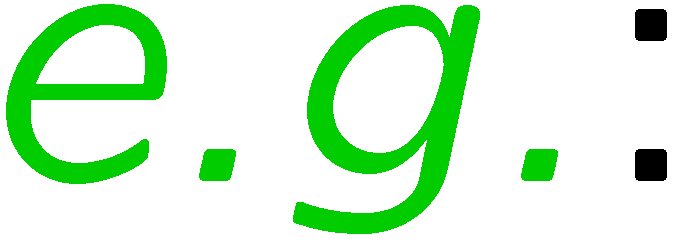 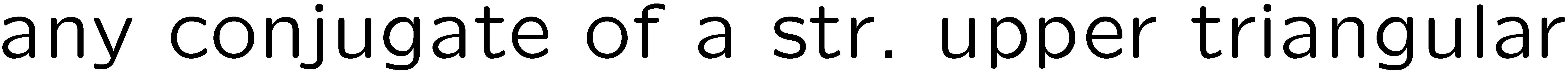 32
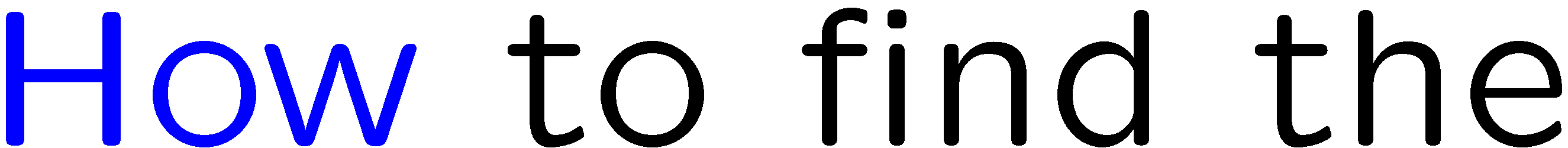 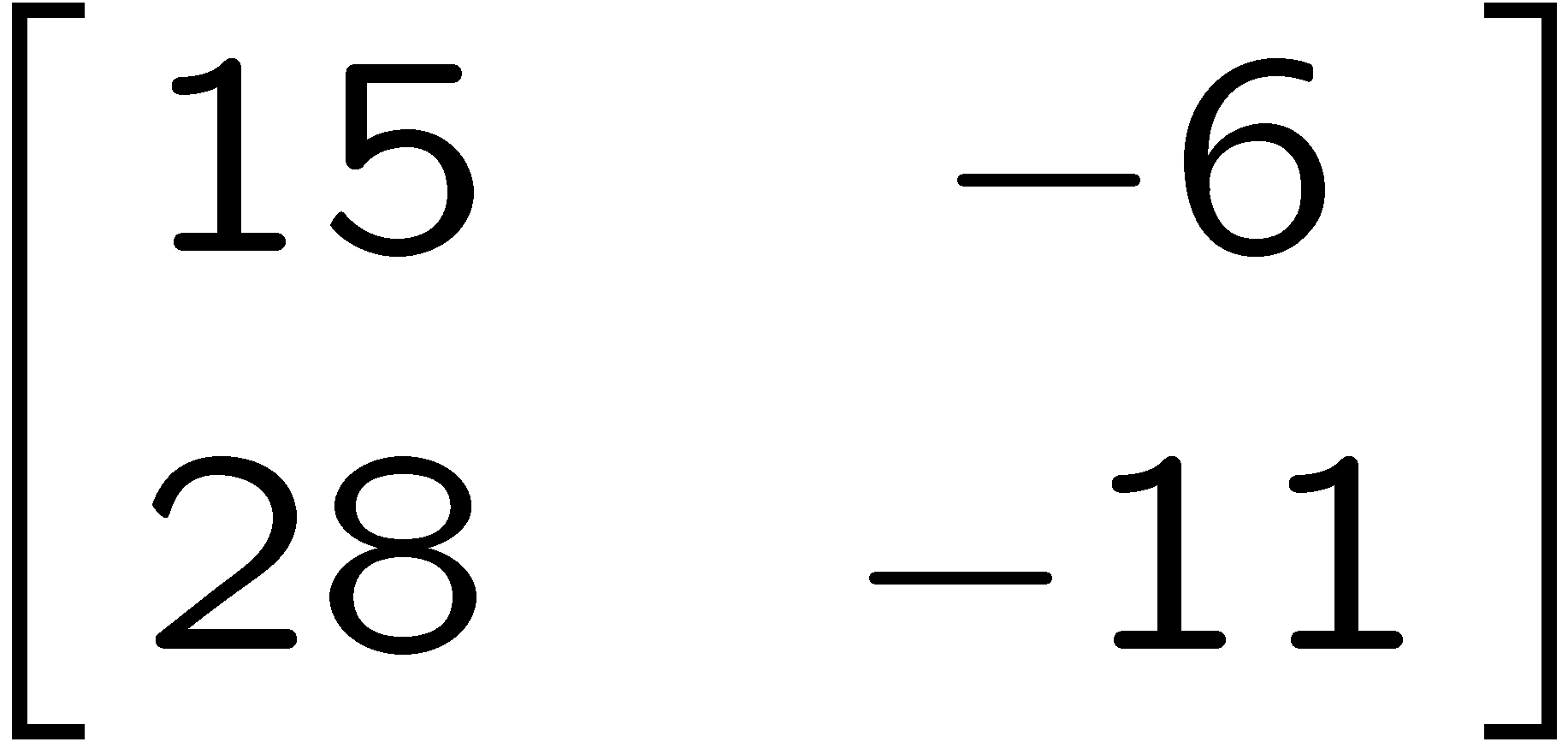 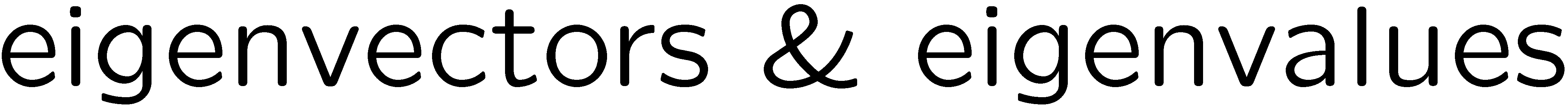 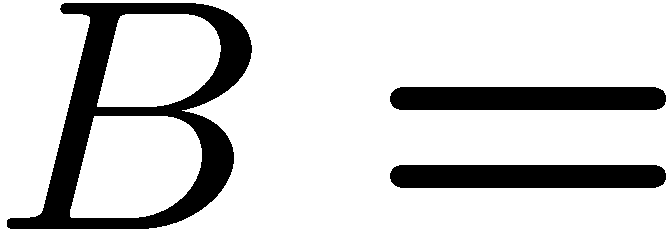 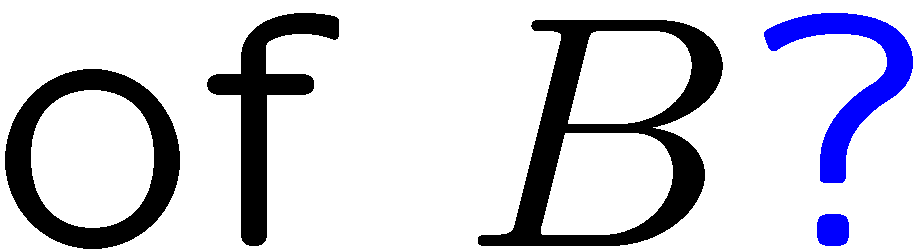 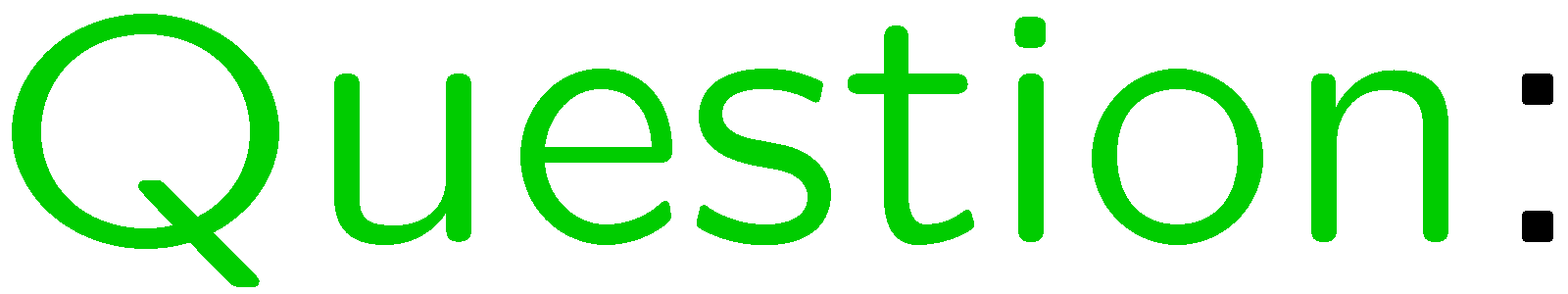 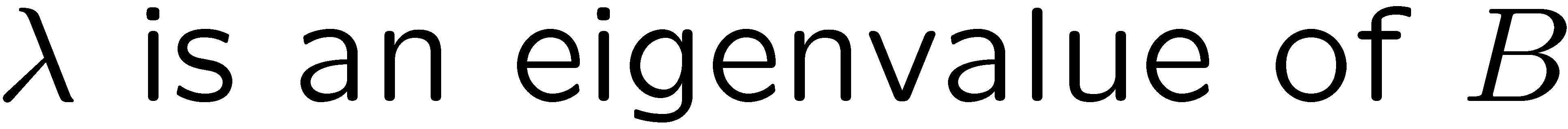 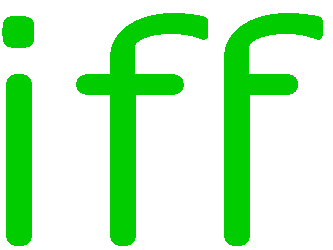 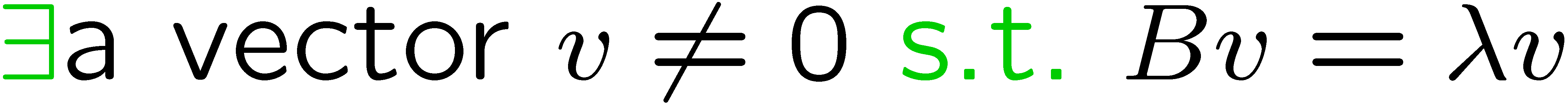 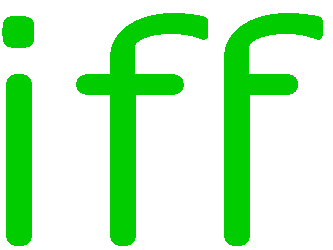 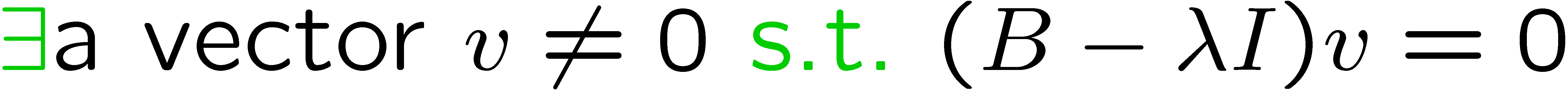 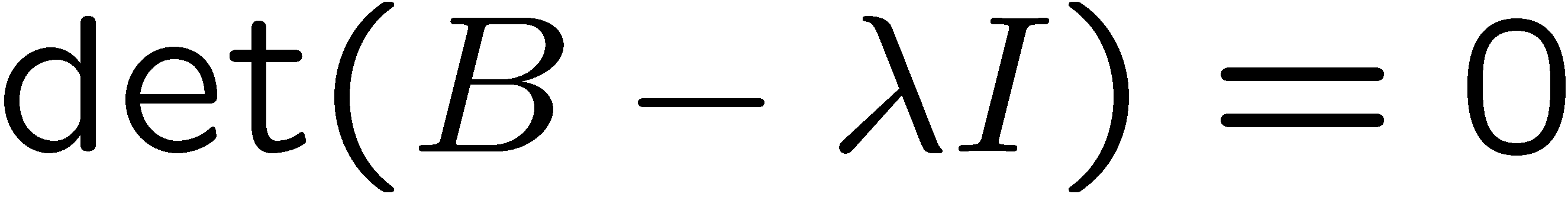 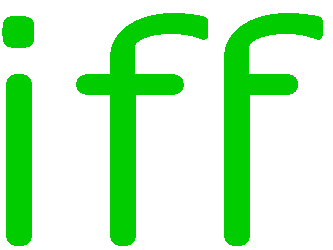 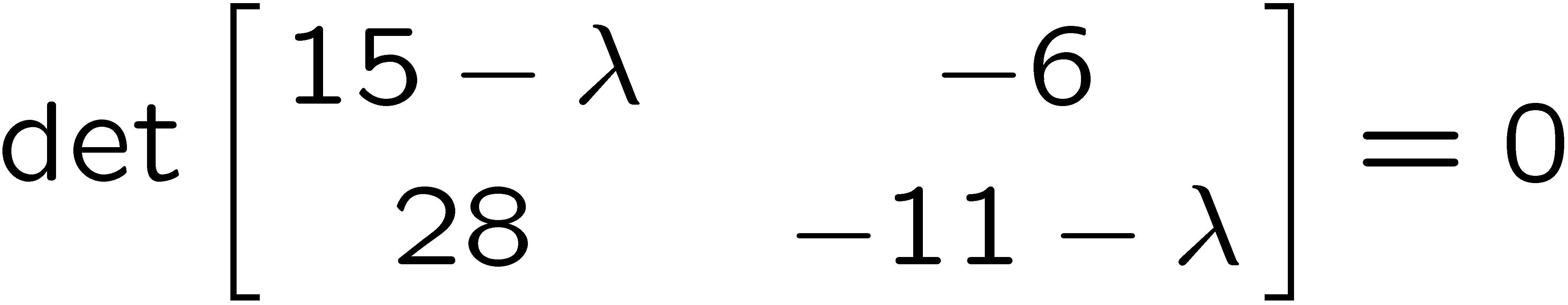 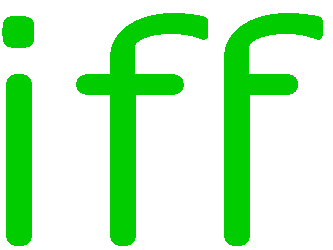 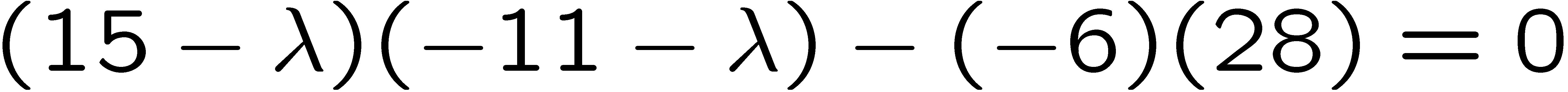 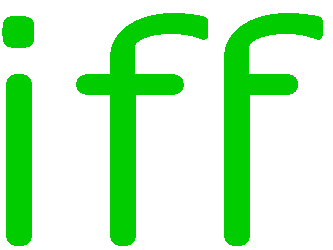 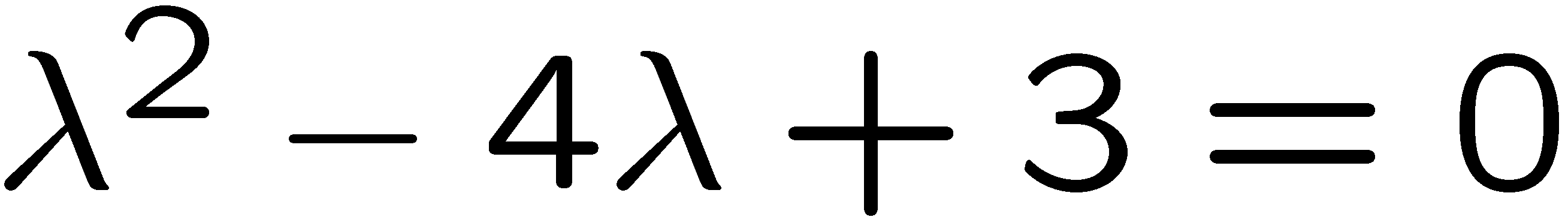 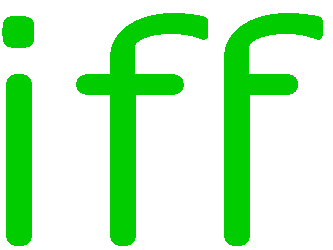 33
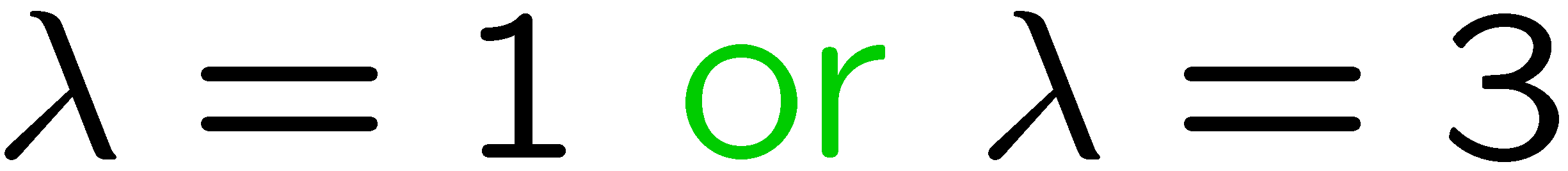 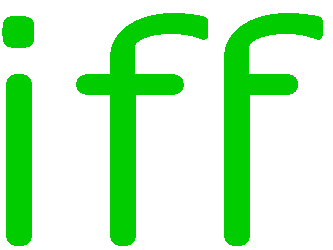 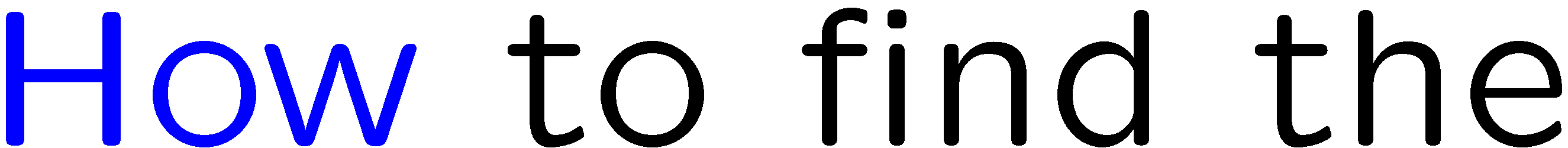 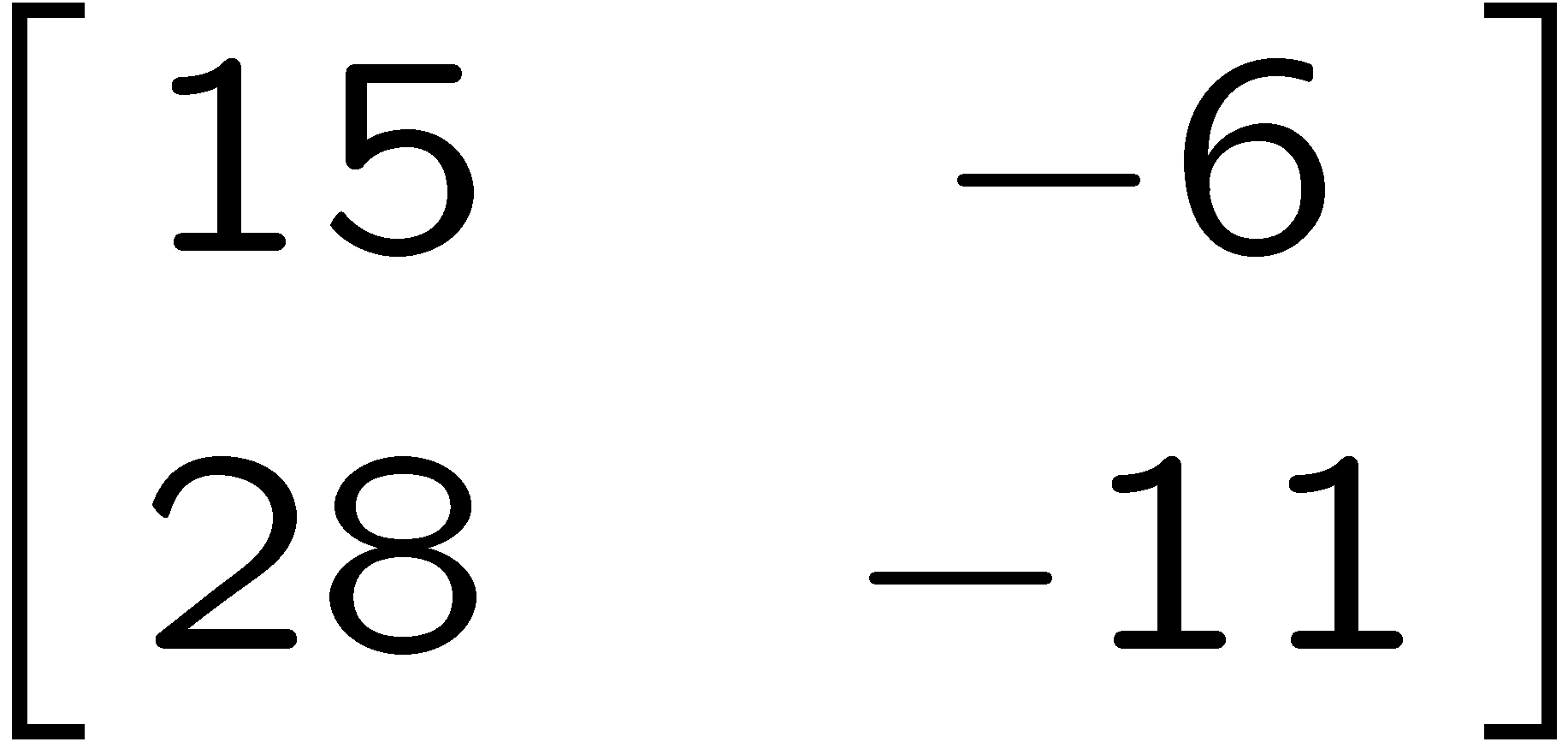 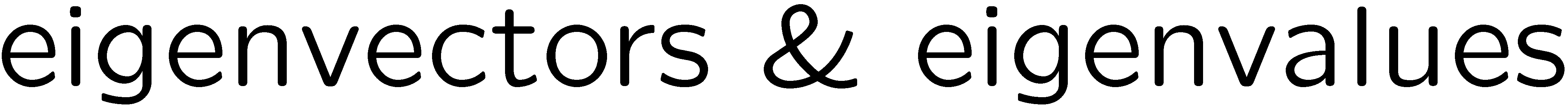 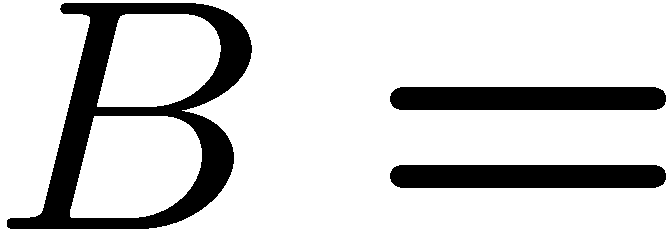 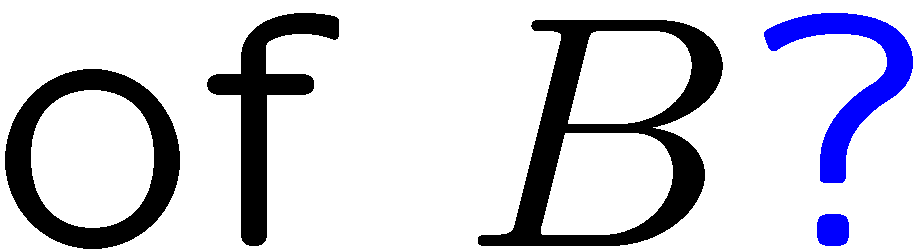 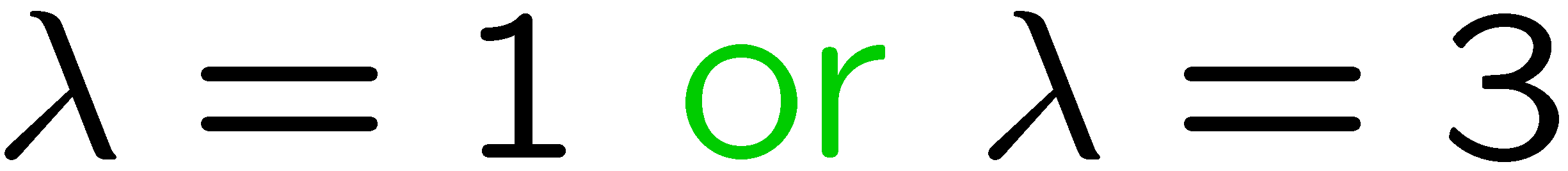 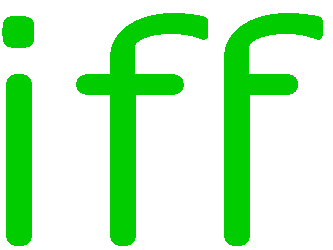 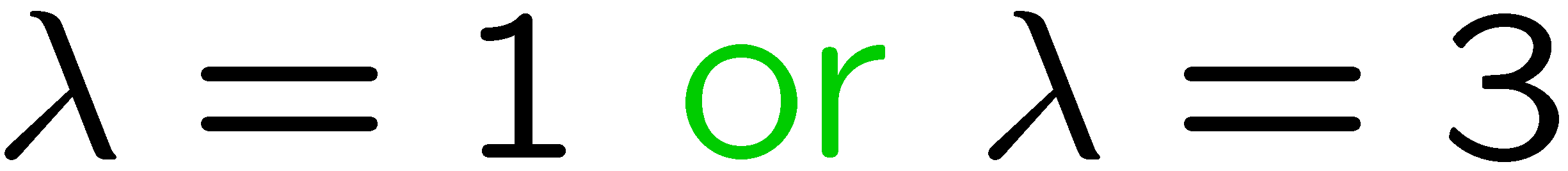 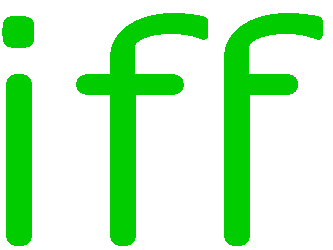 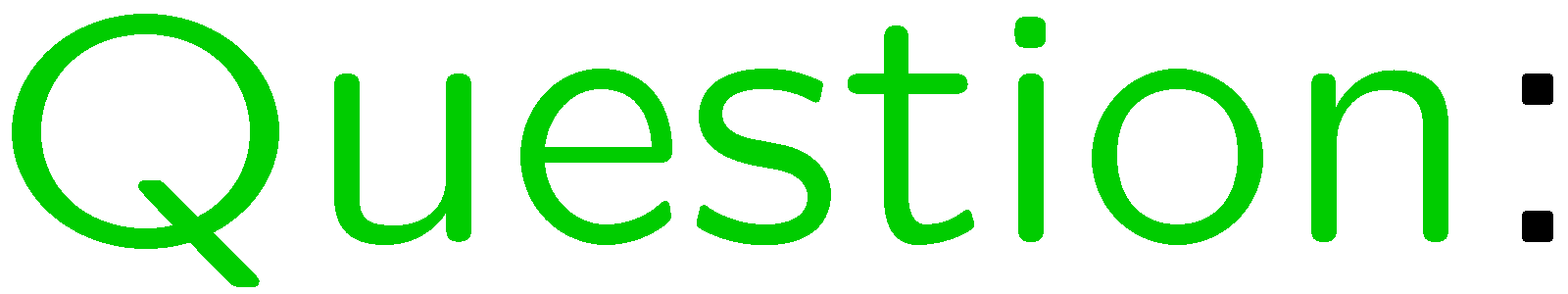 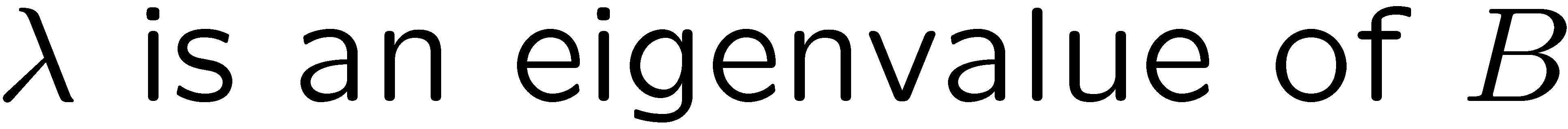 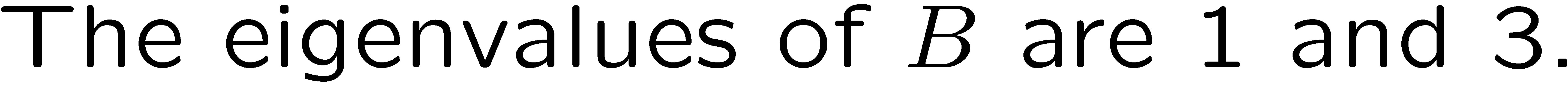 34
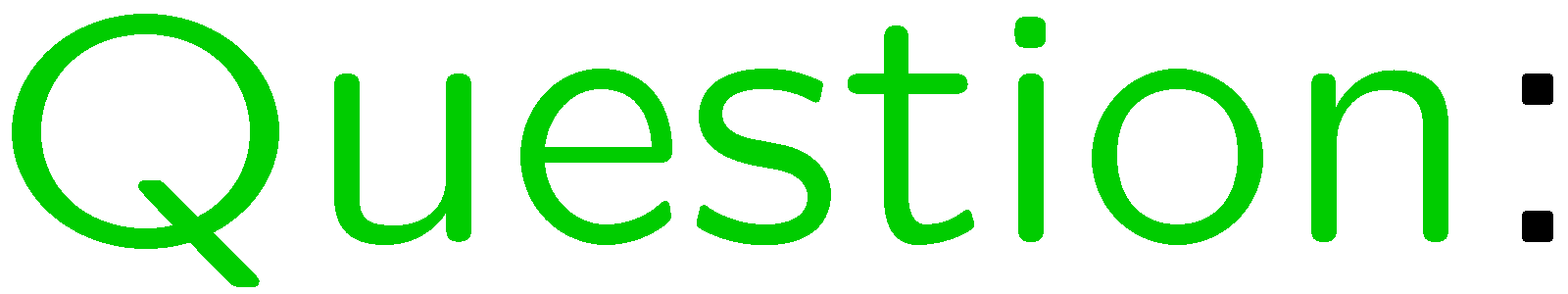 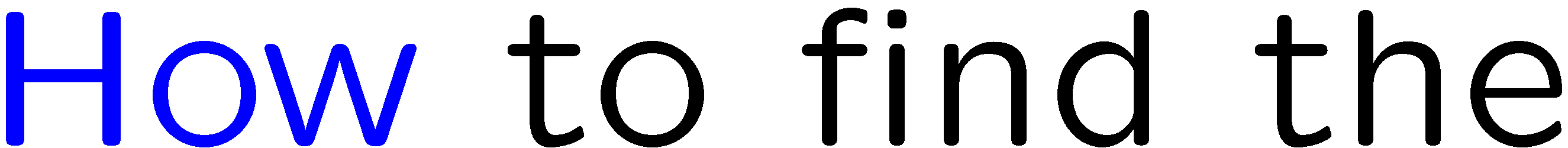 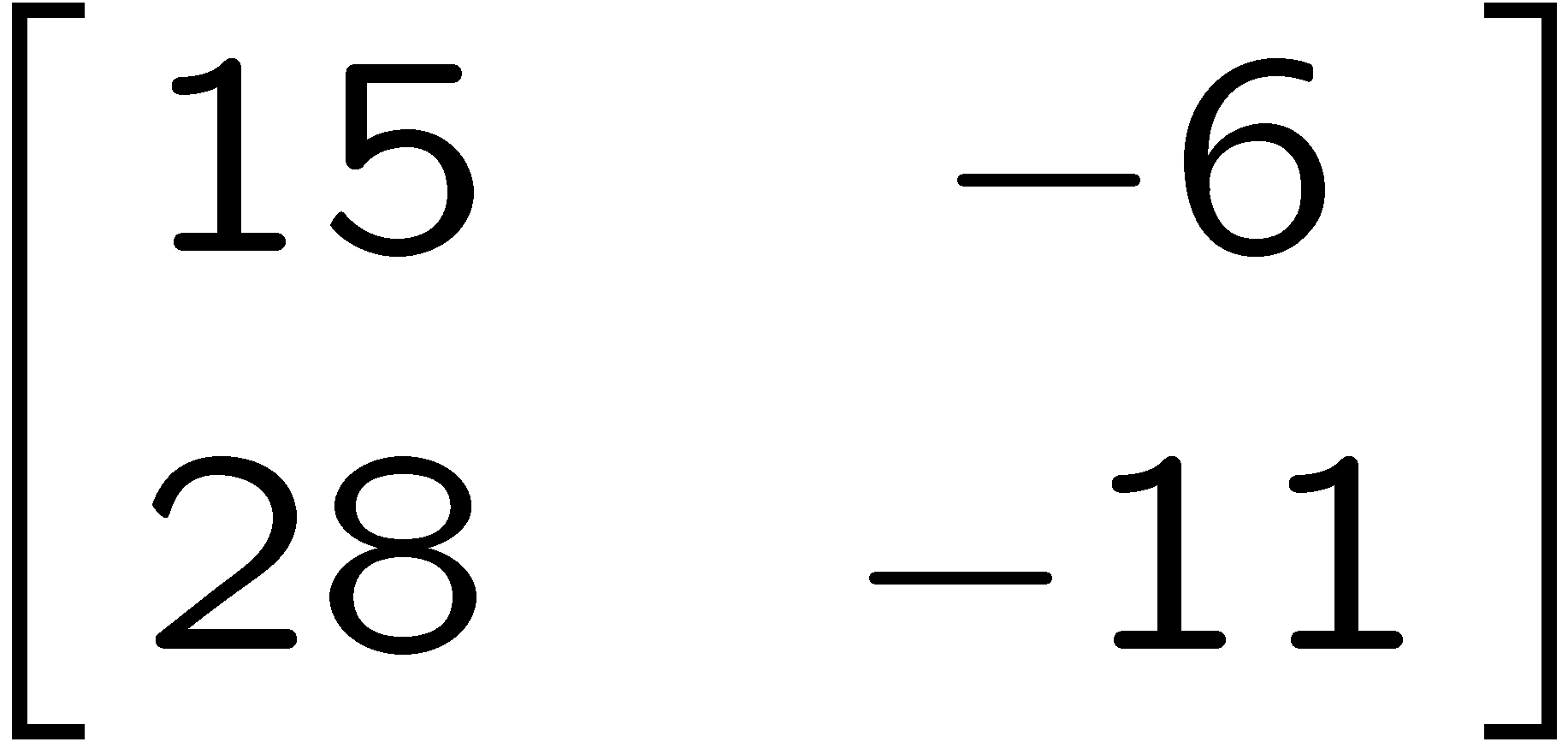 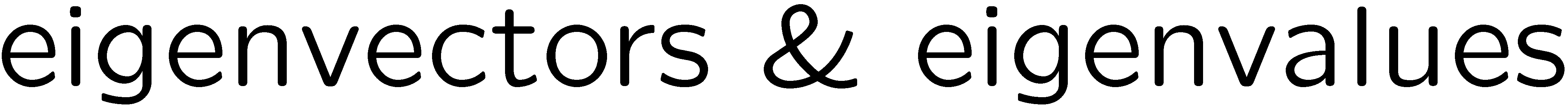 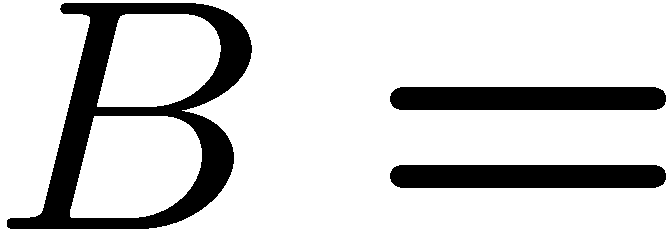 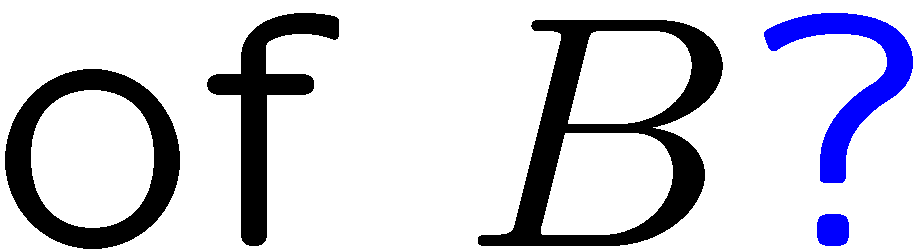 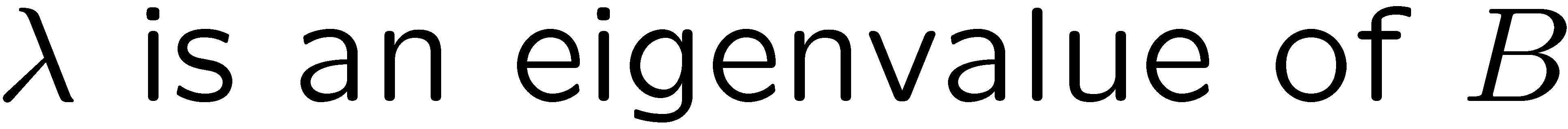 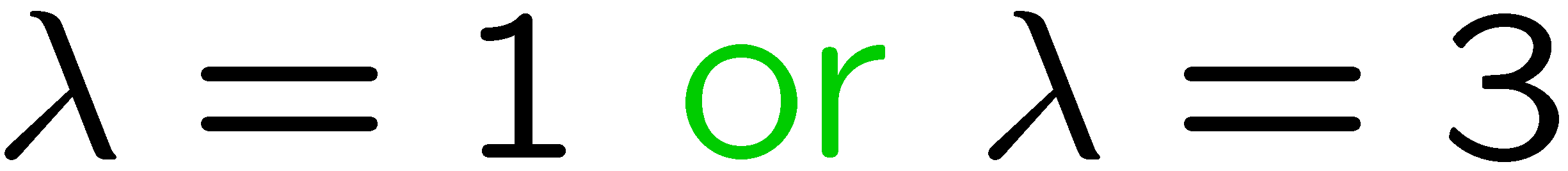 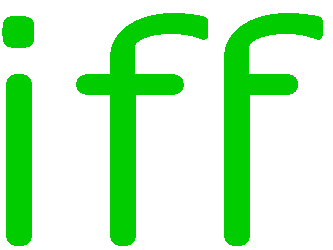 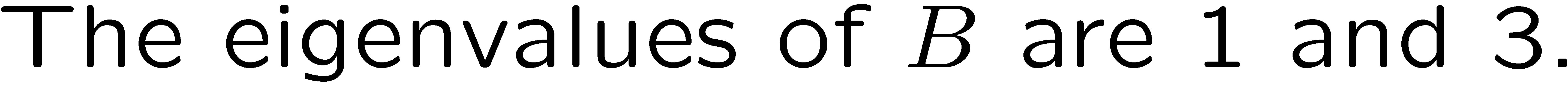 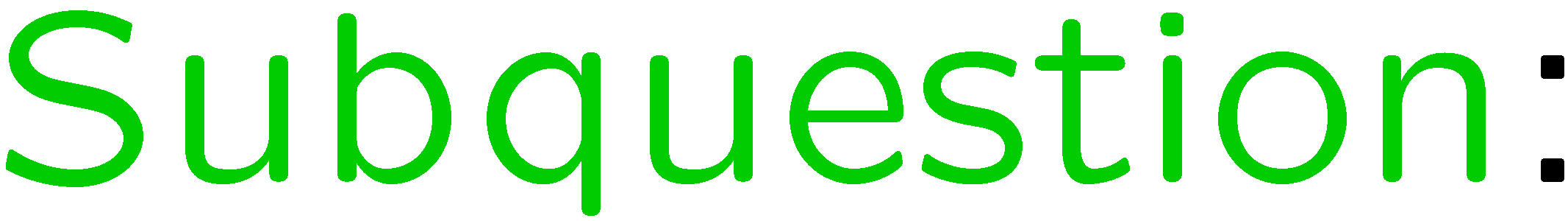 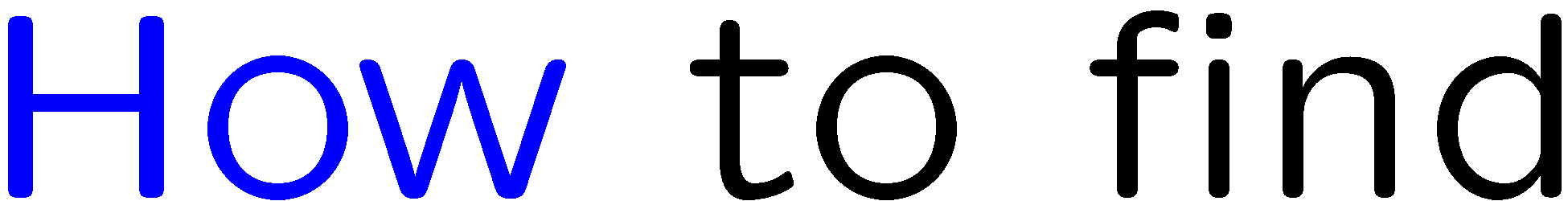 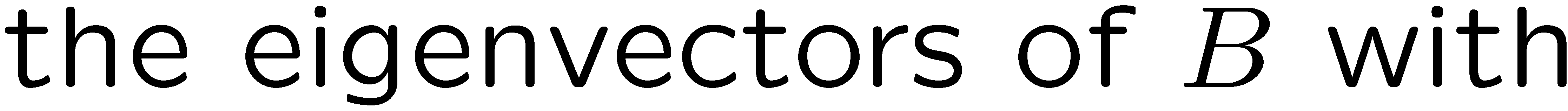 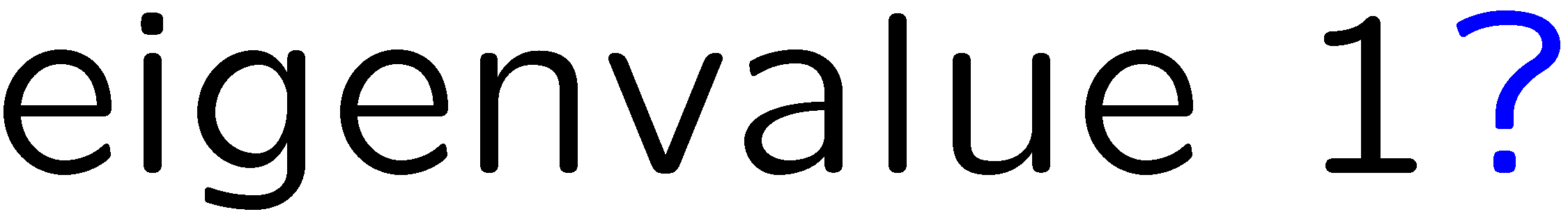 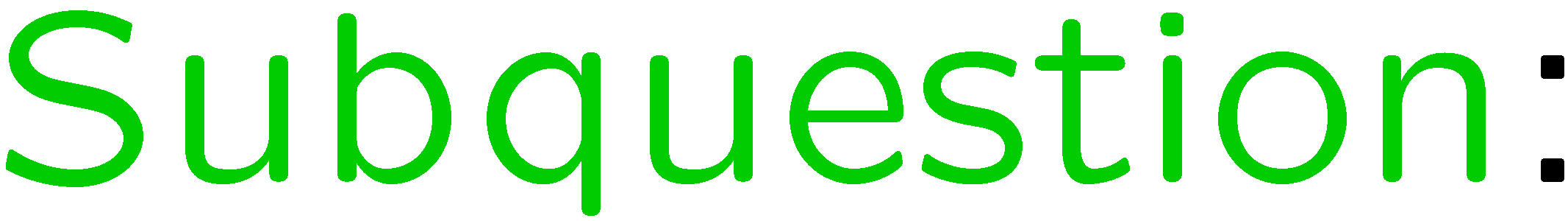 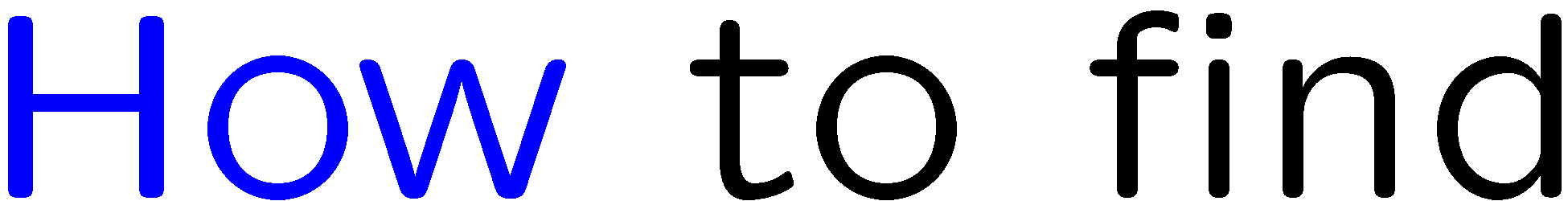 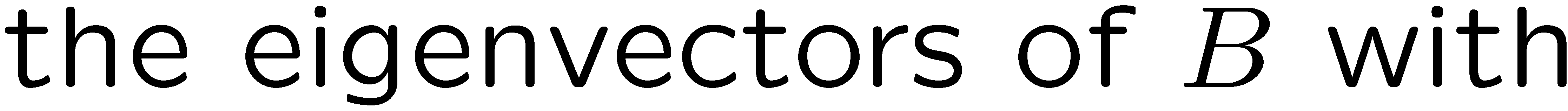 35
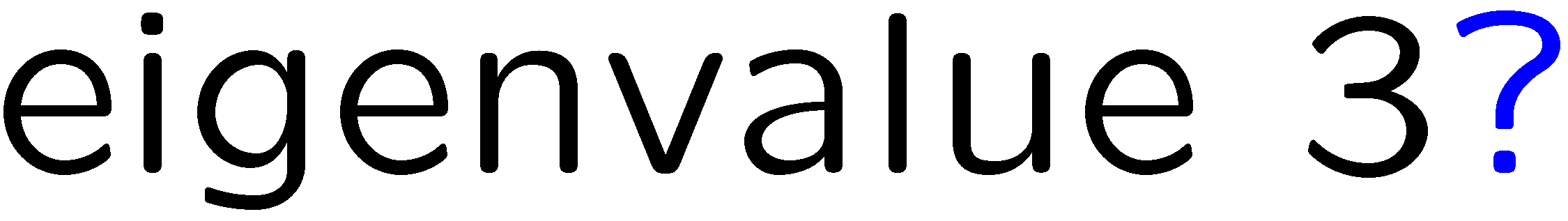 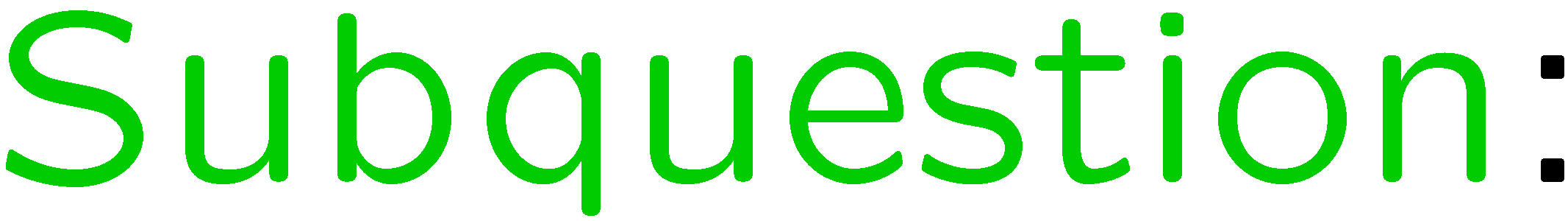 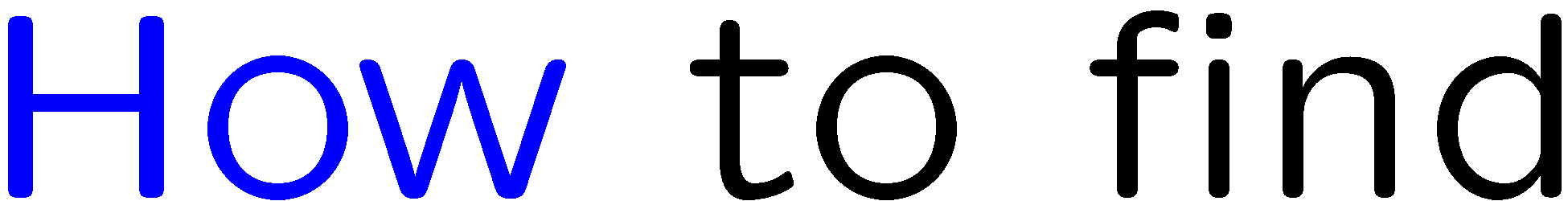 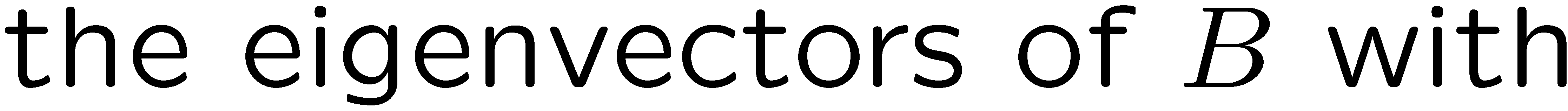 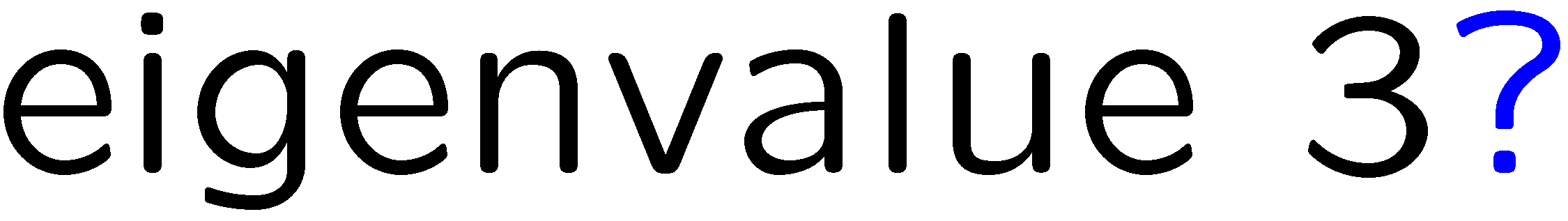 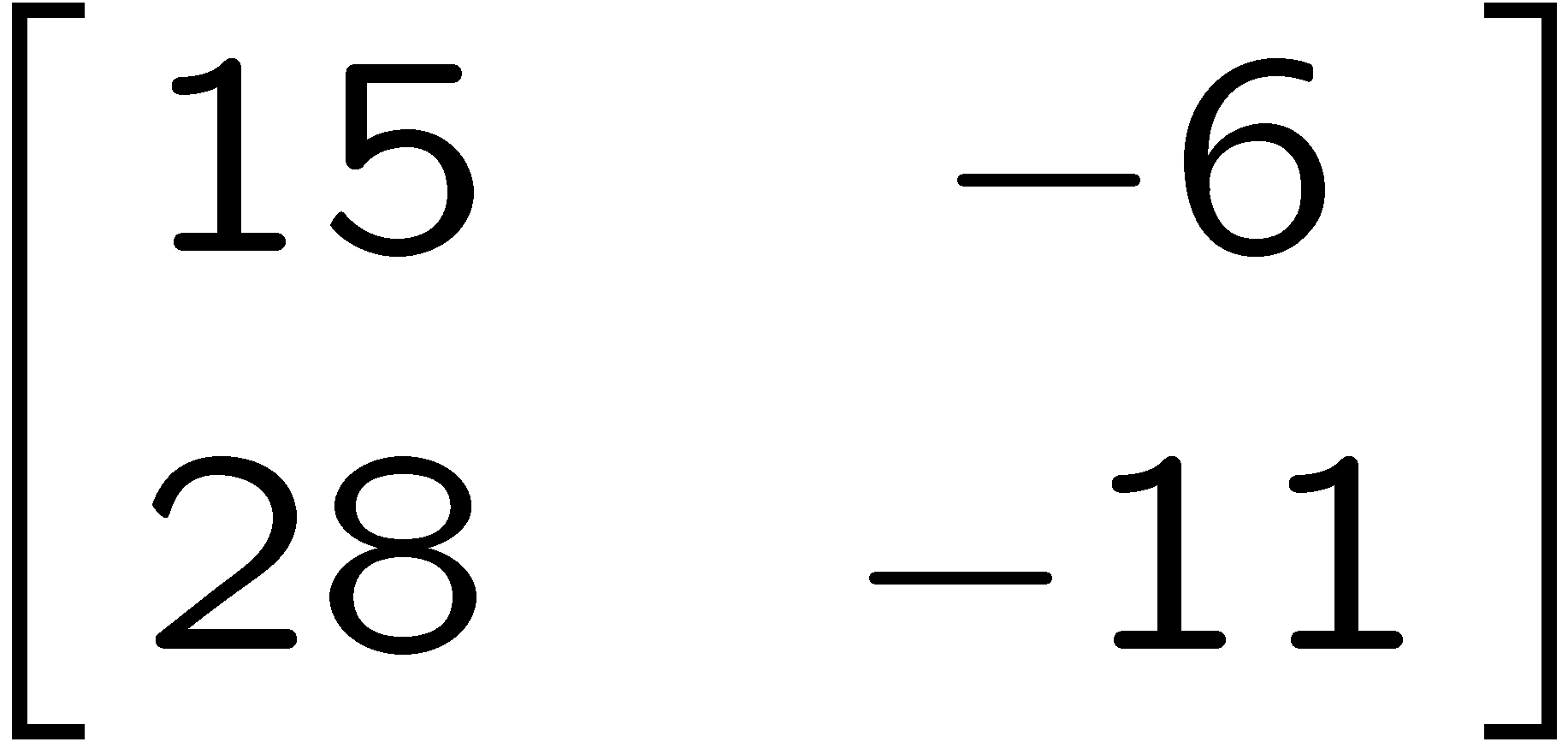 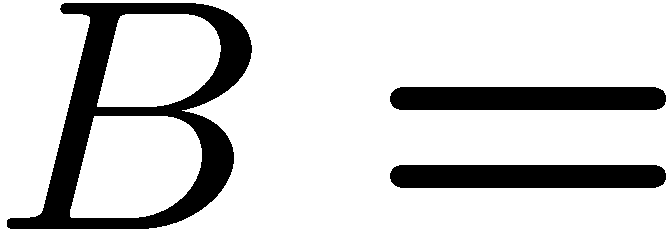 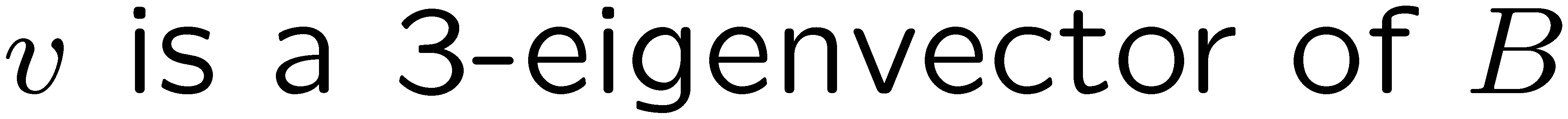 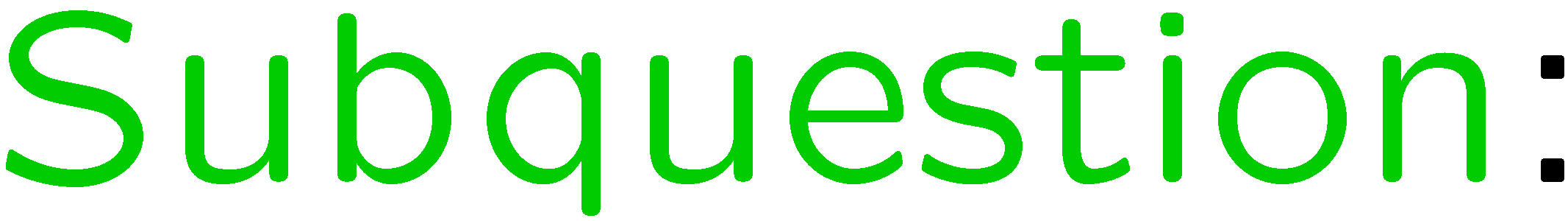 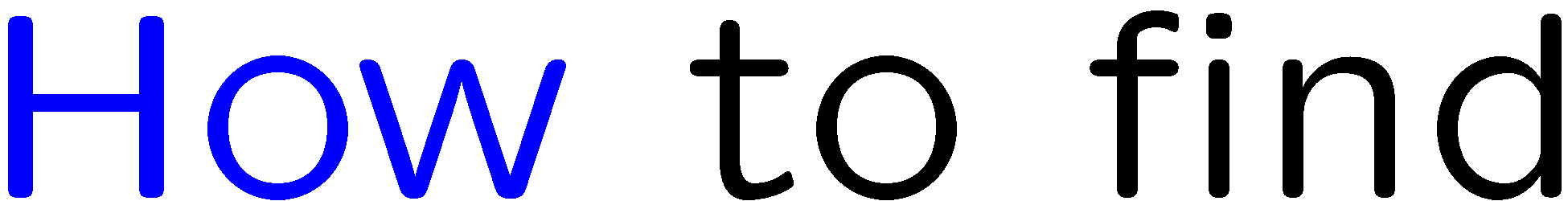 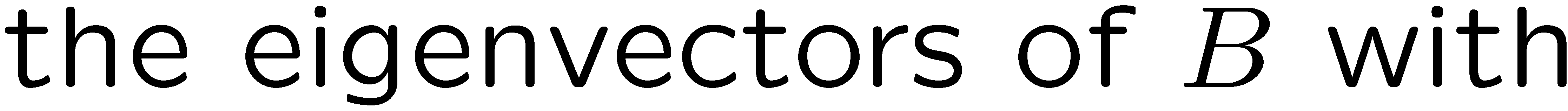 36
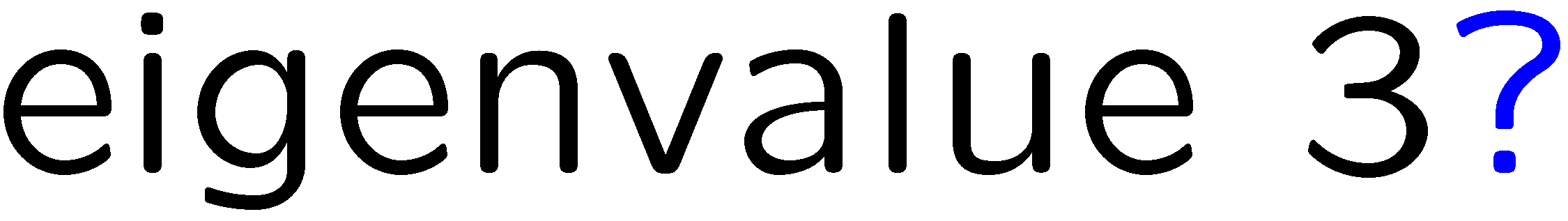 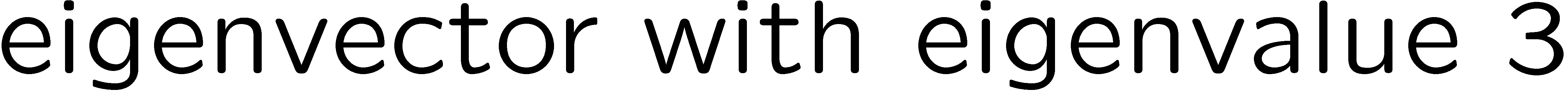 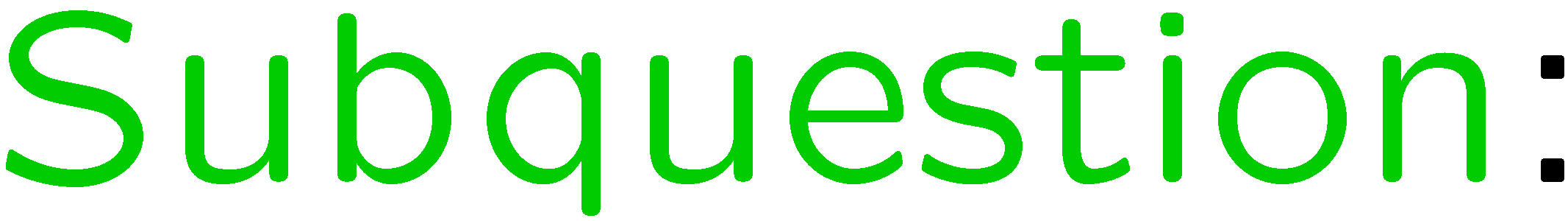 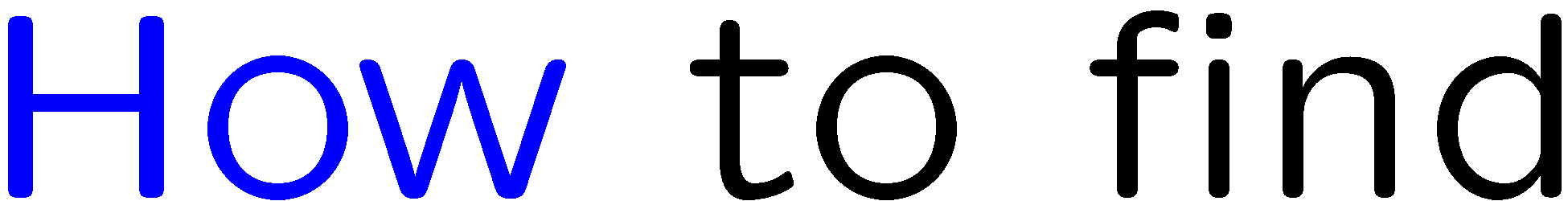 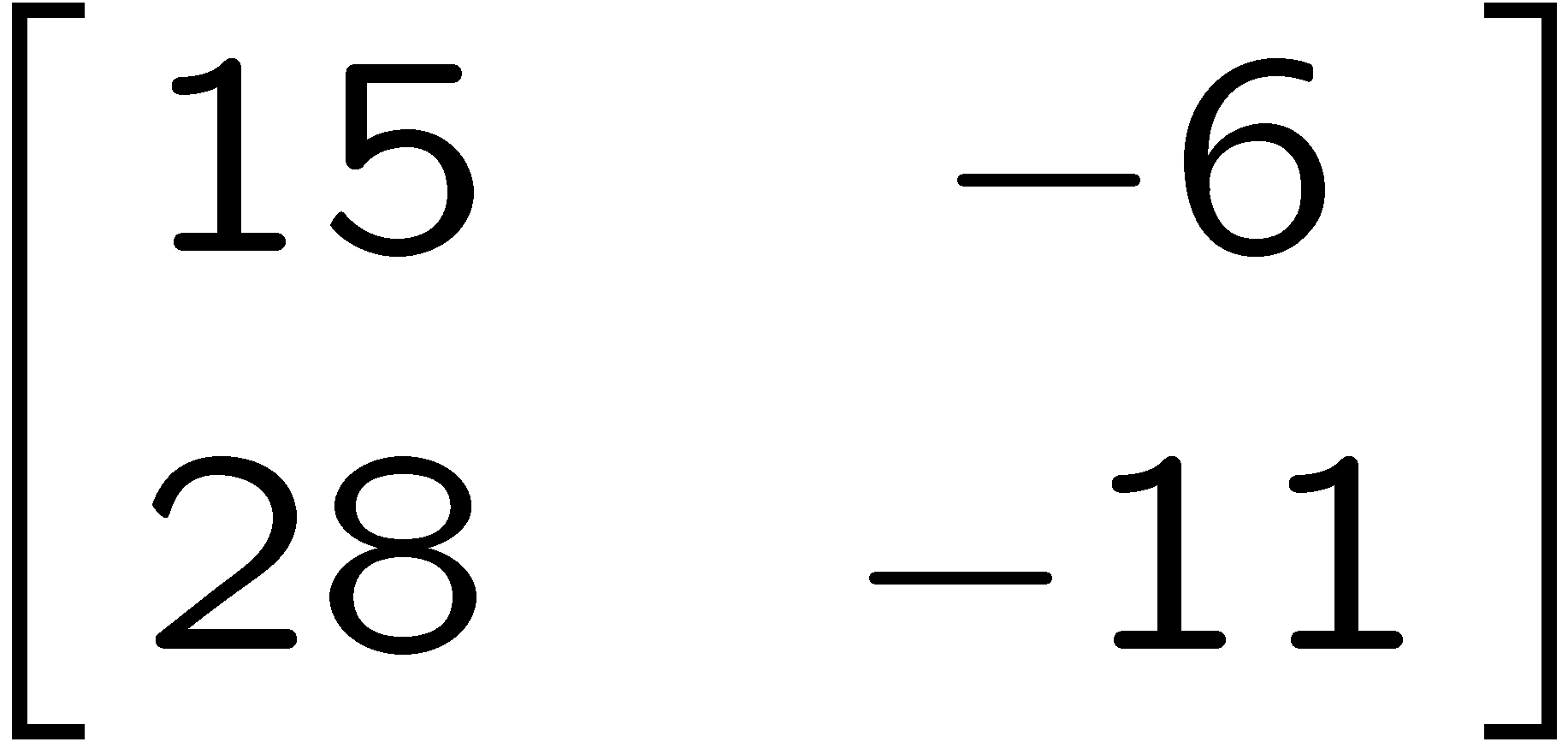 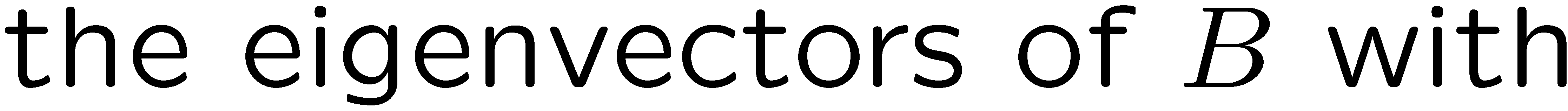 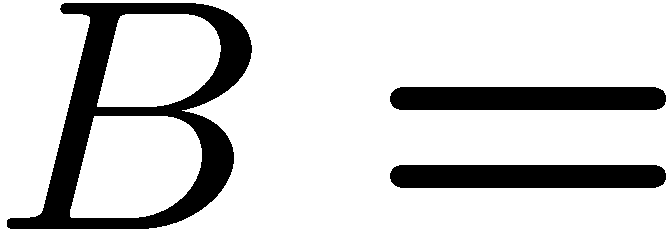 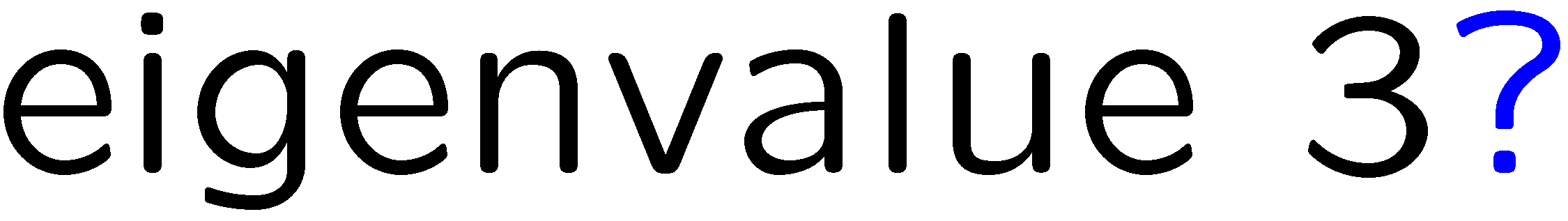 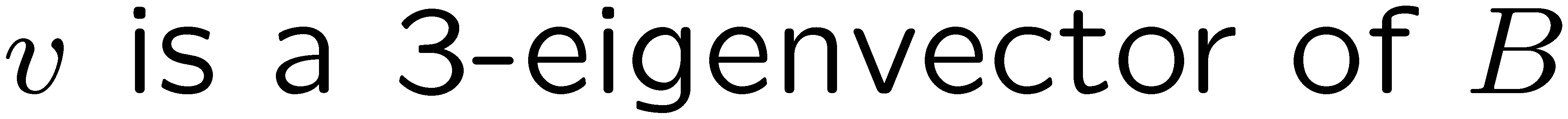 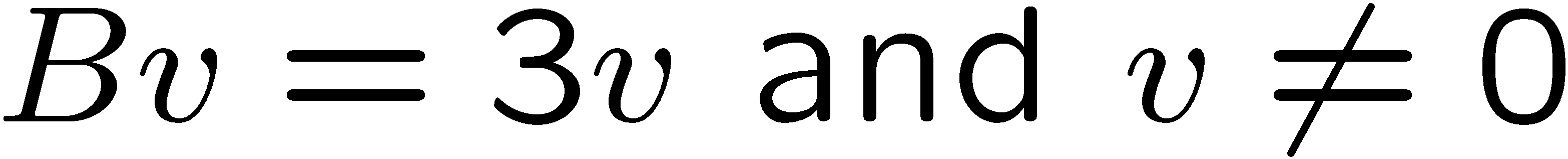 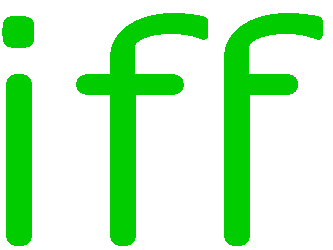 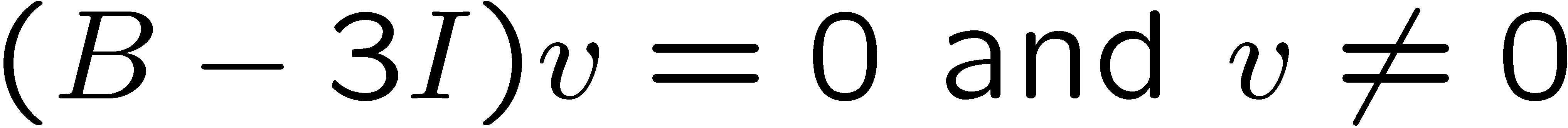 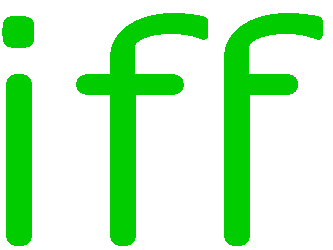 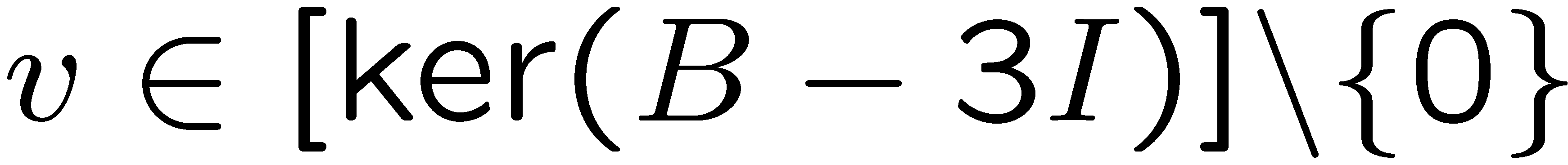 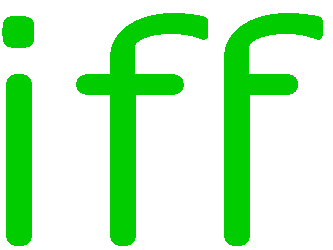 37
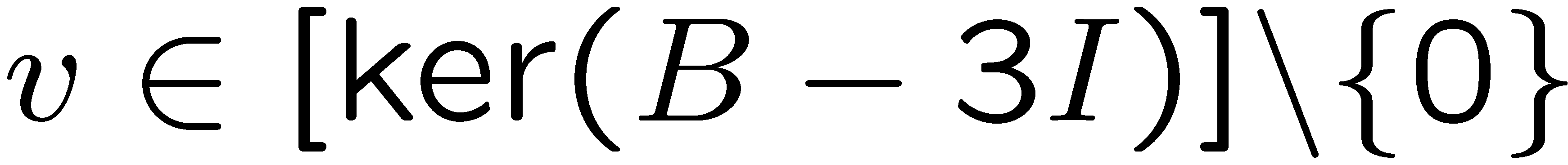 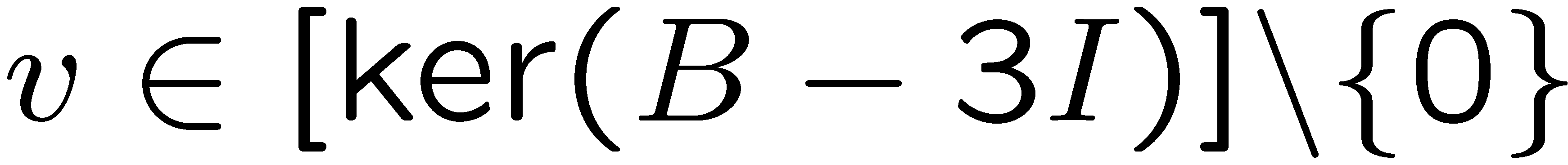 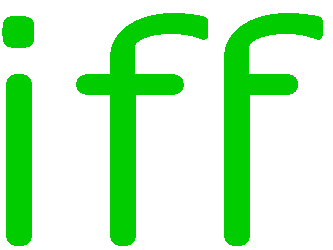 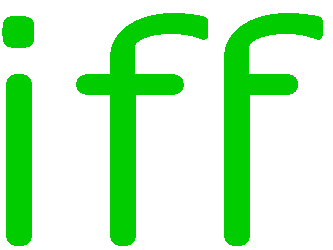 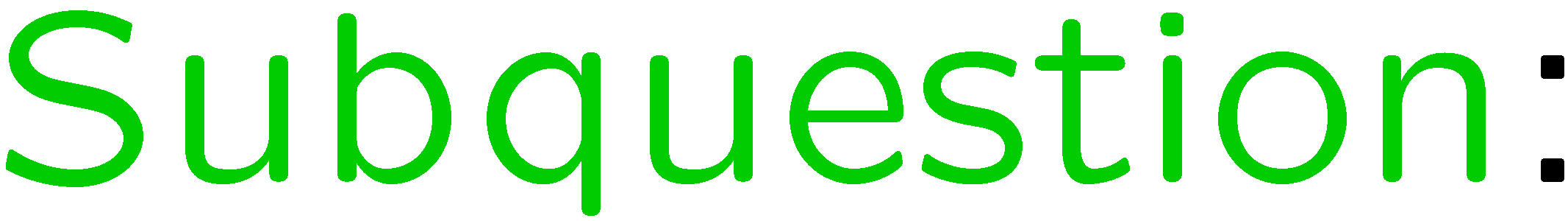 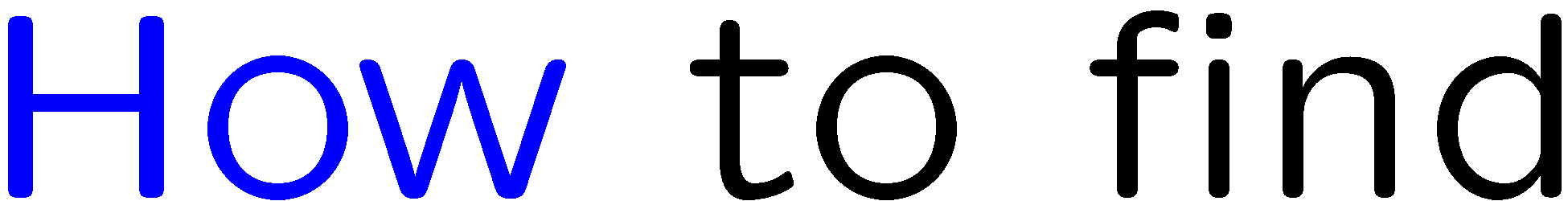 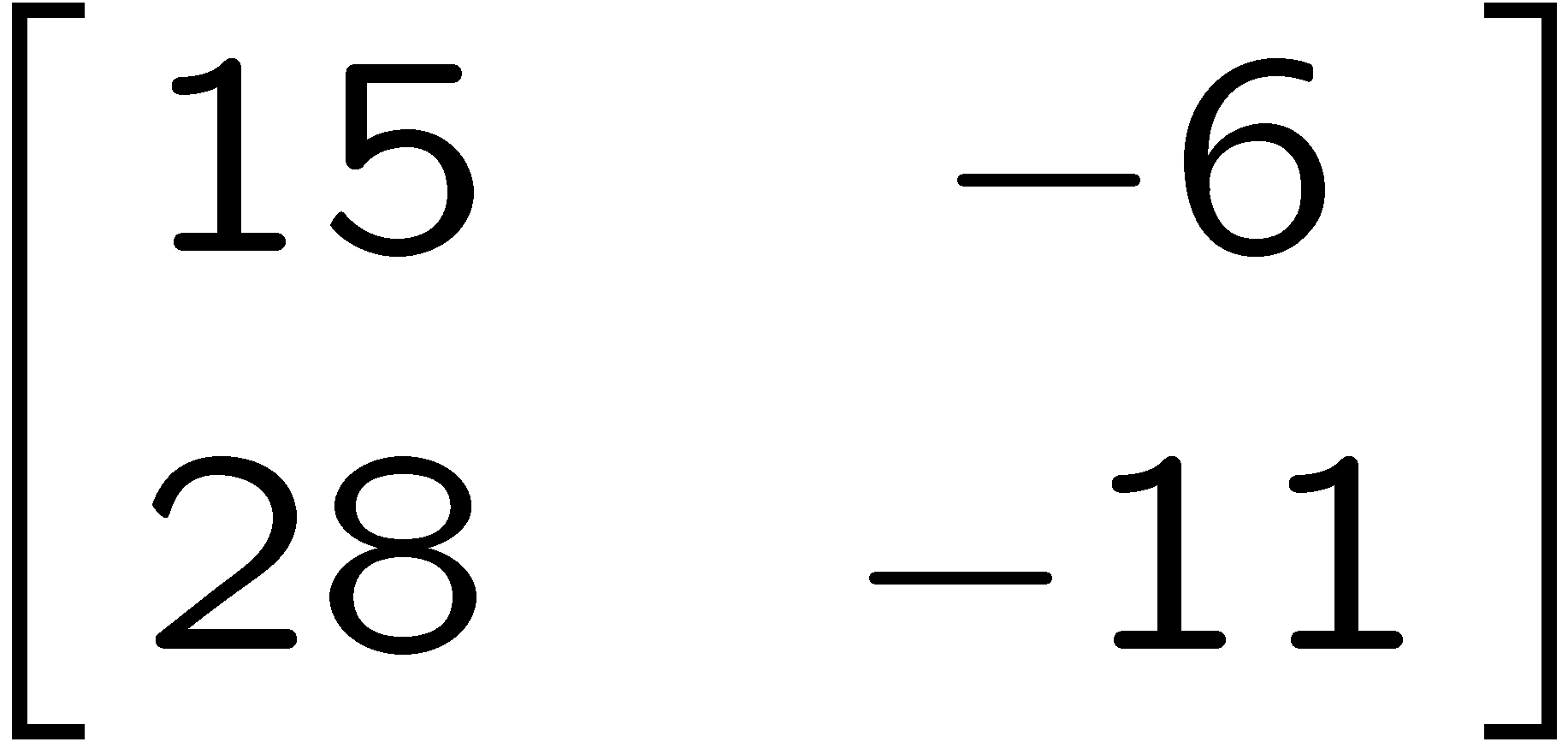 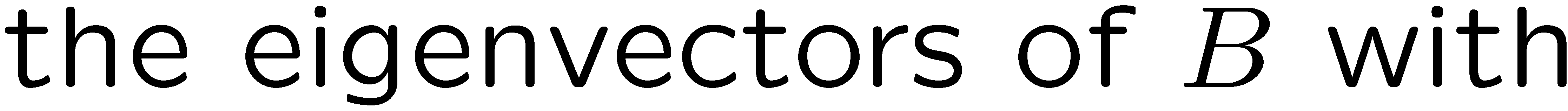 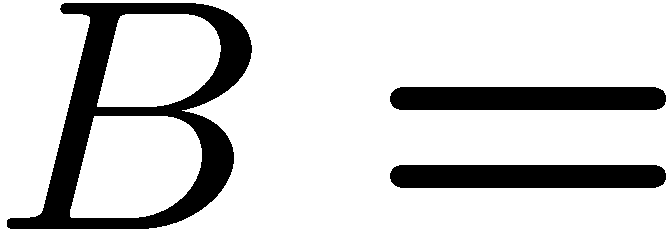 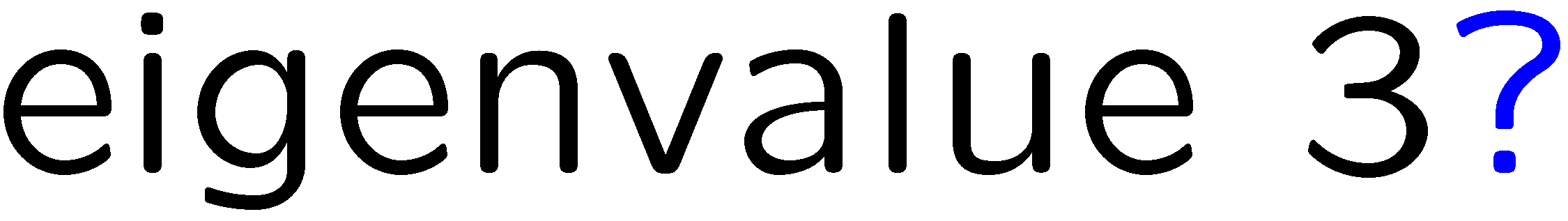 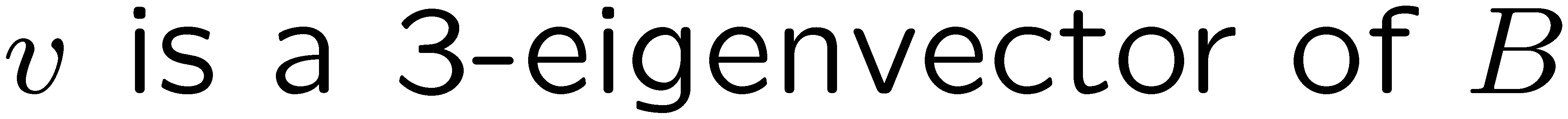 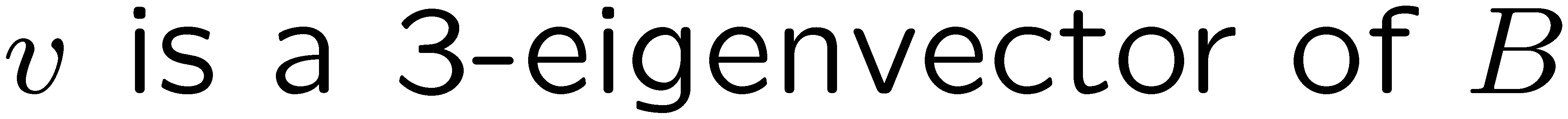 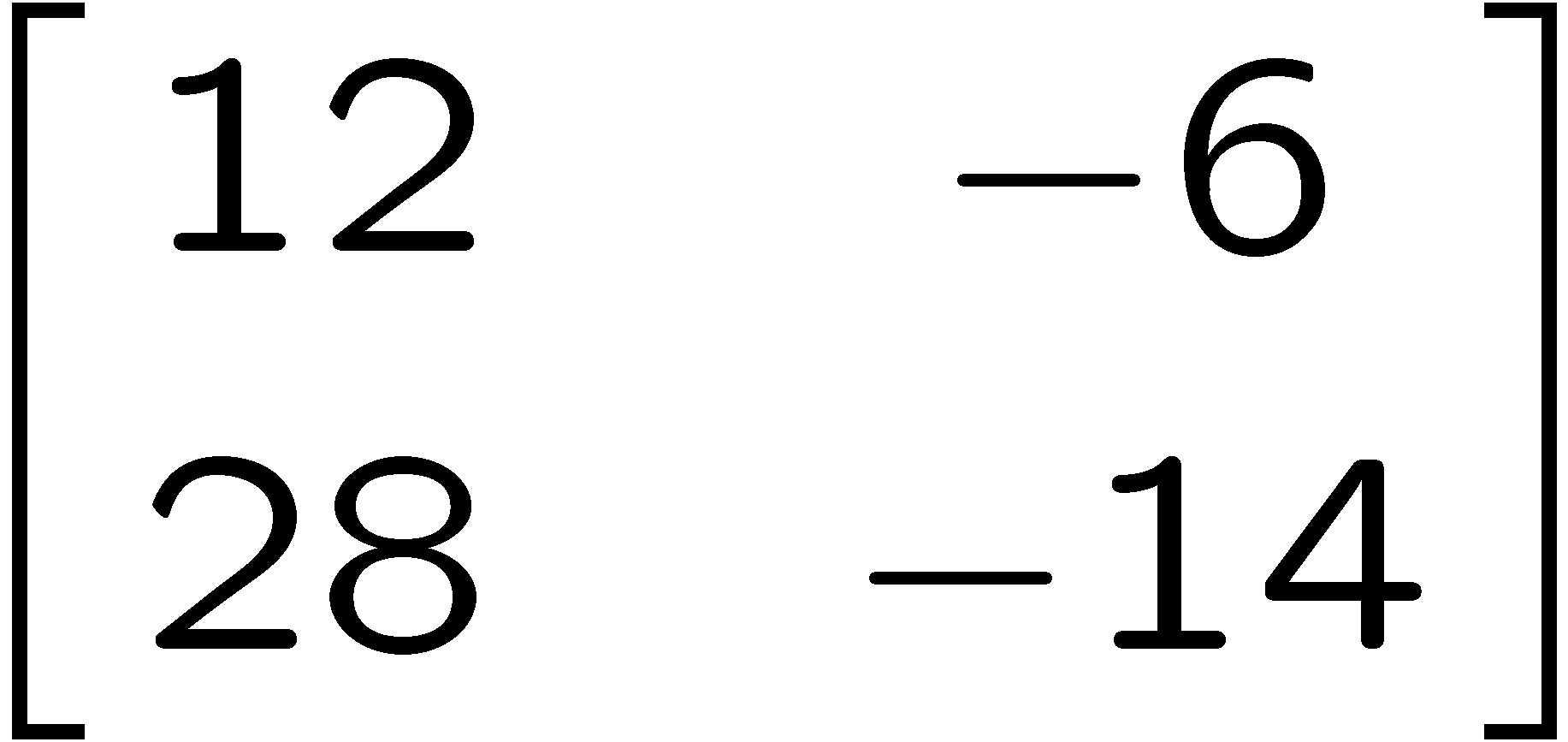 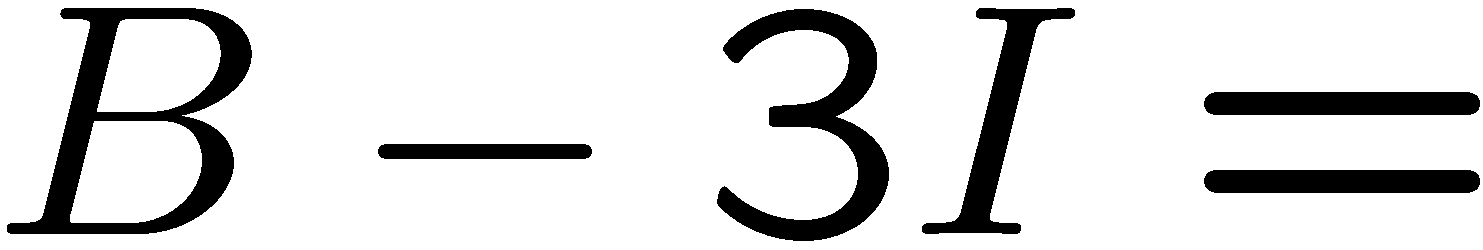 38
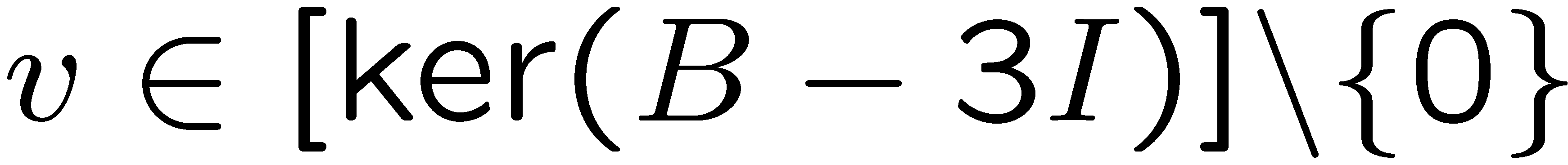 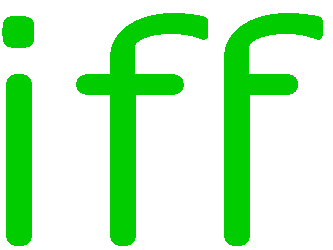 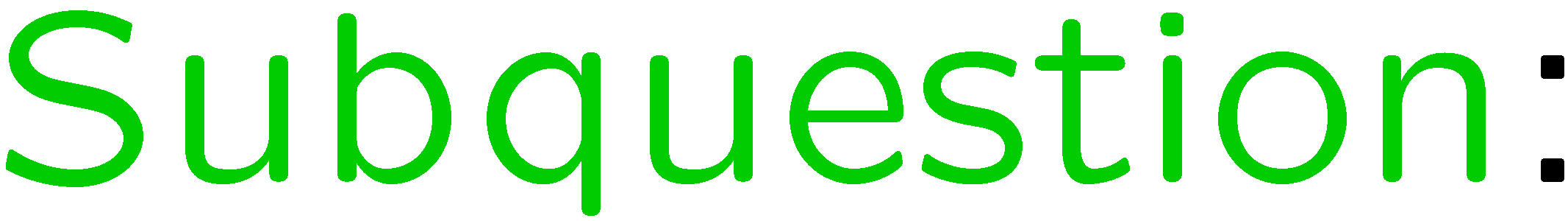 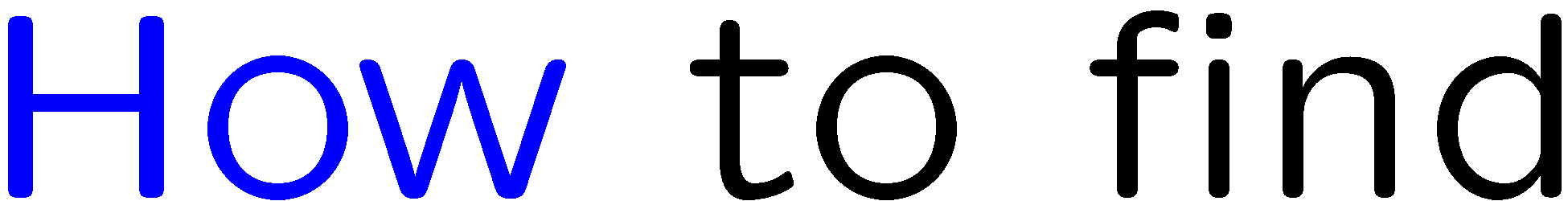 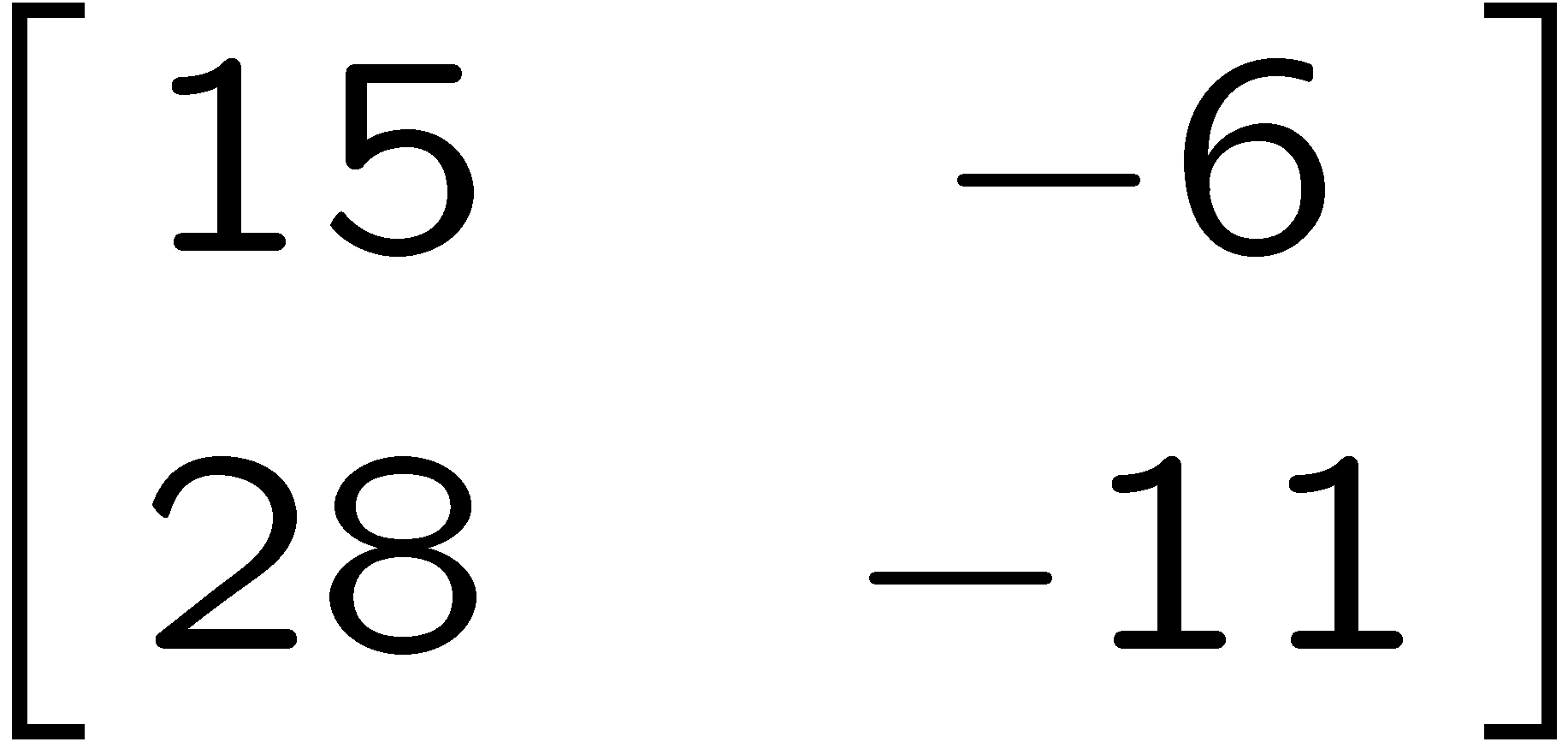 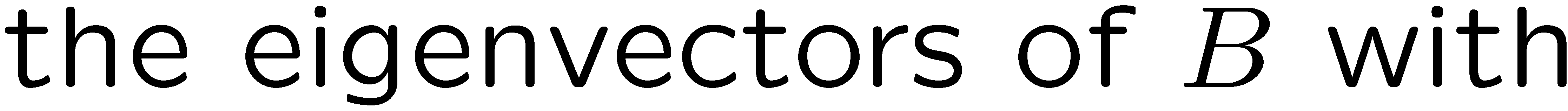 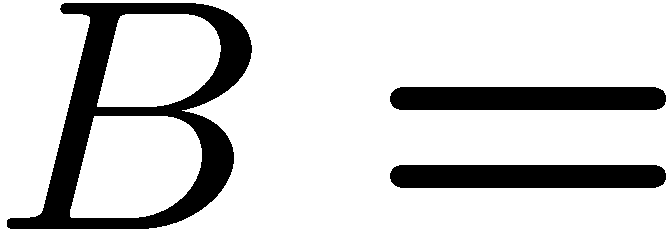 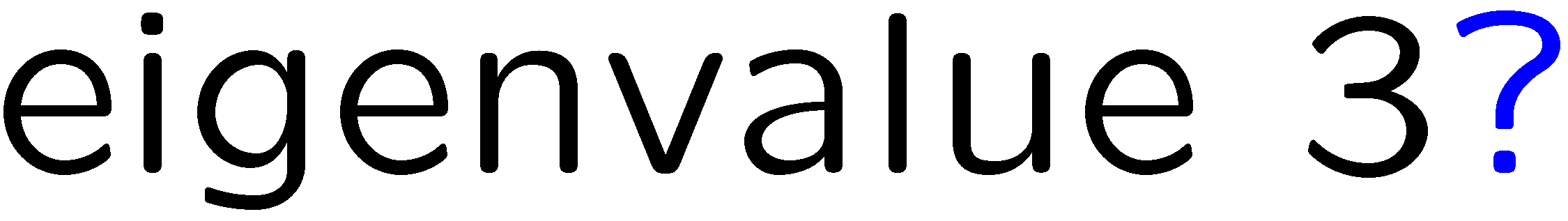 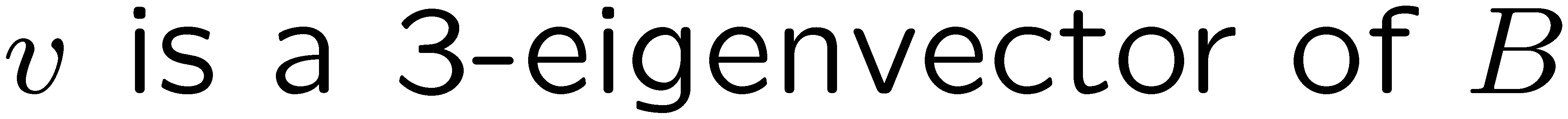 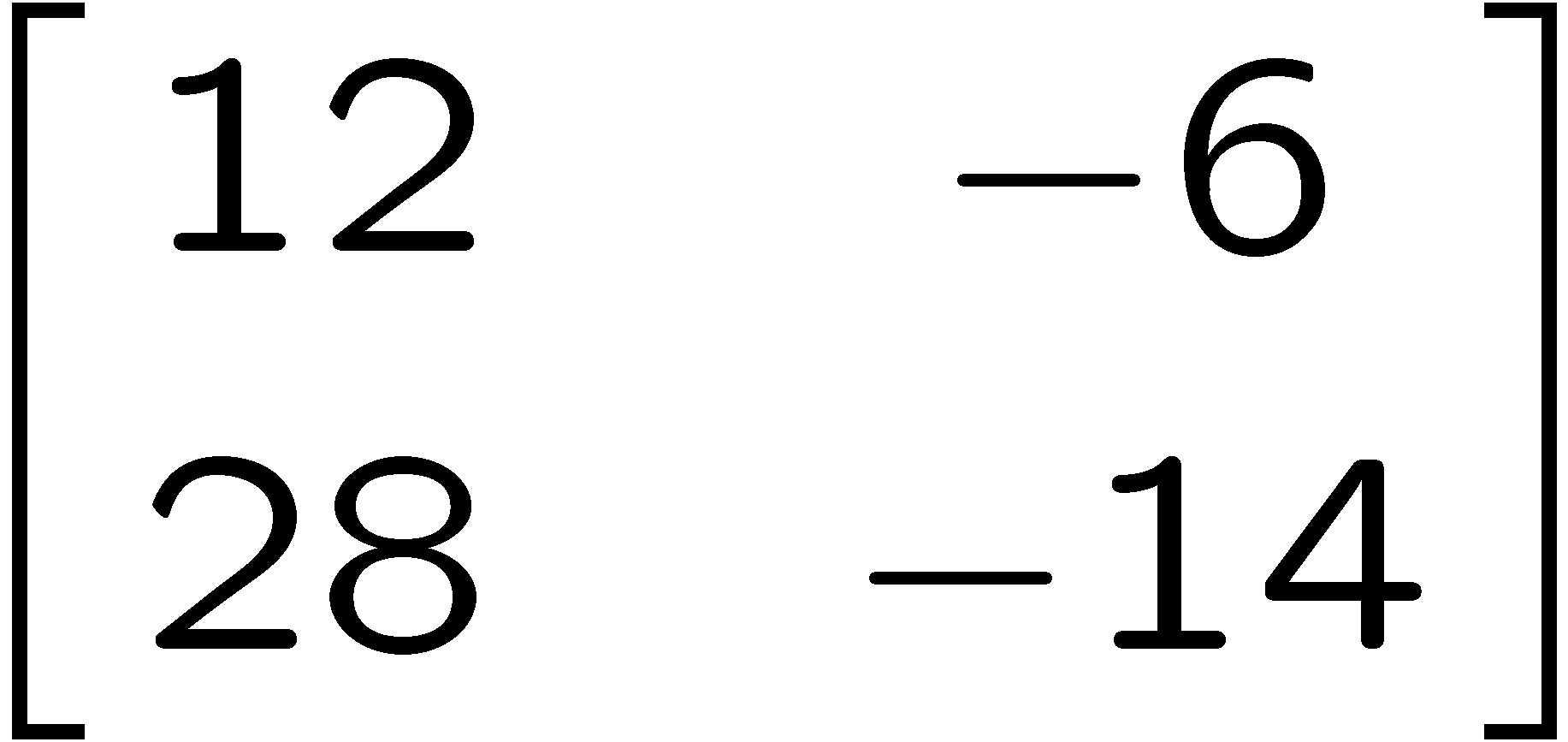 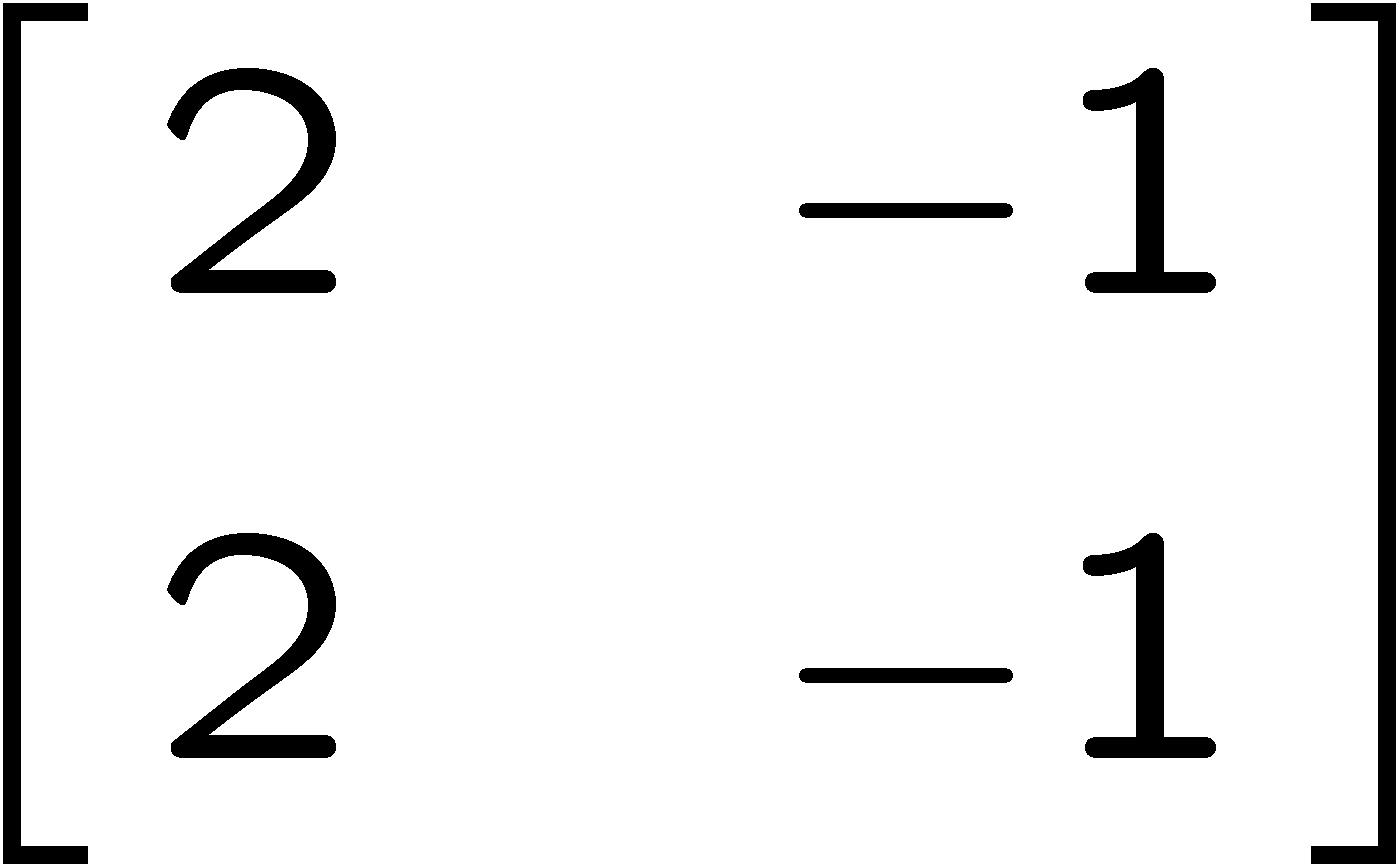 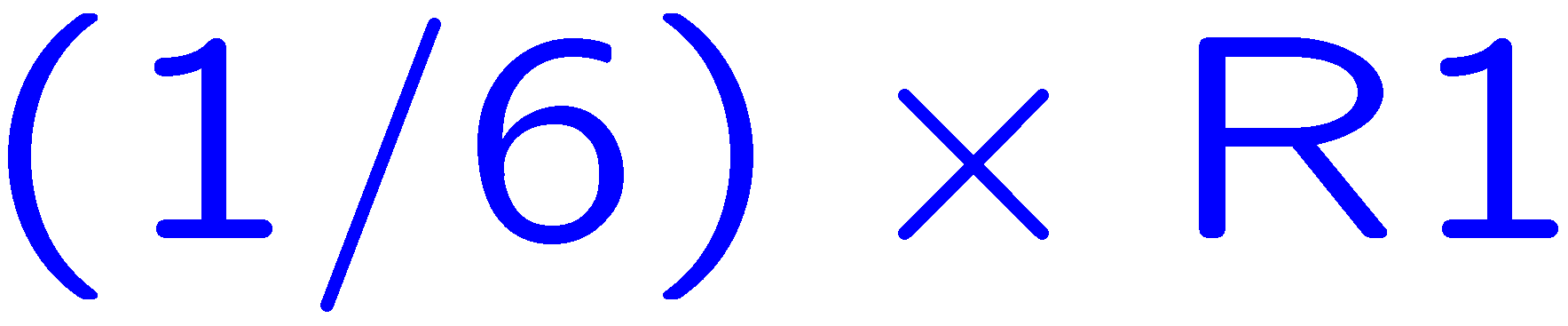 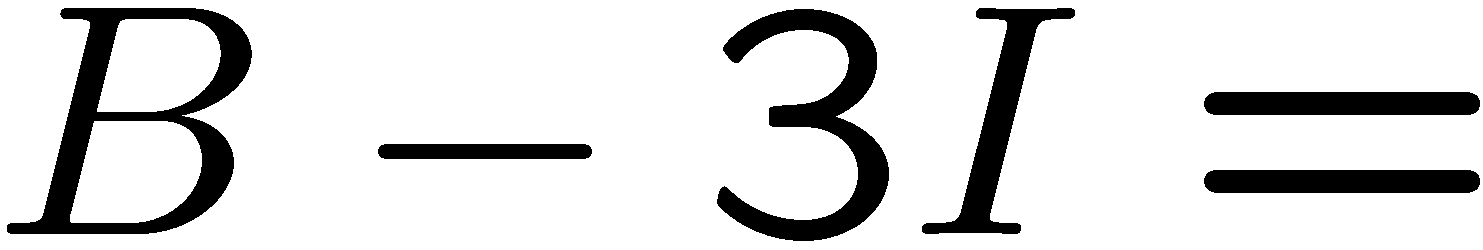 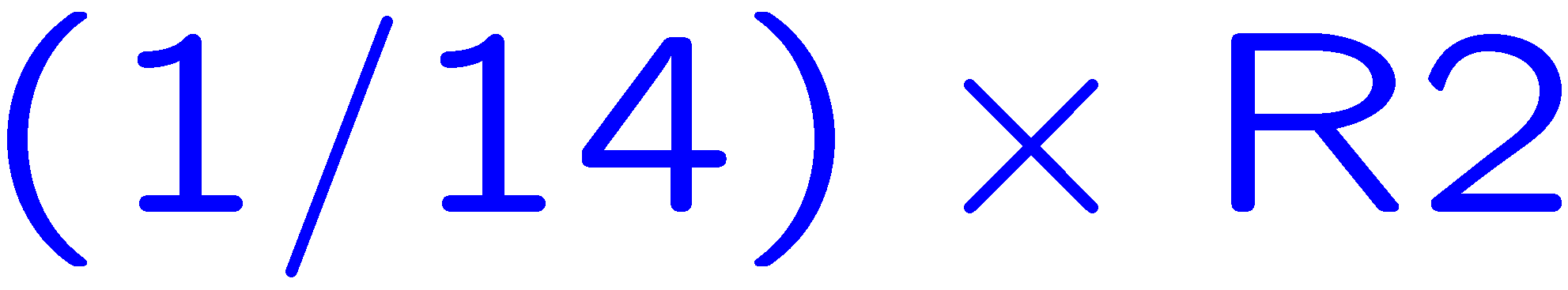 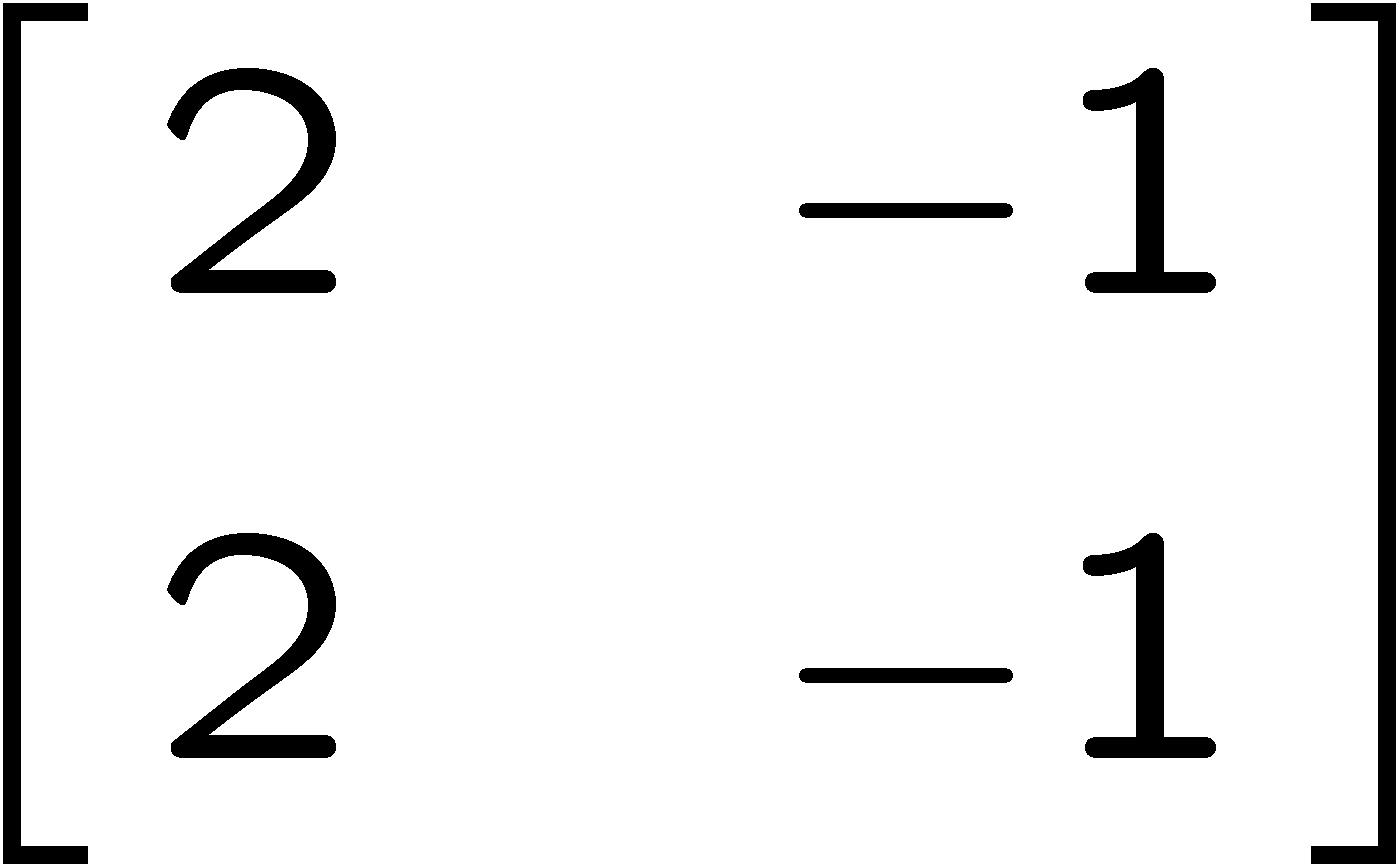 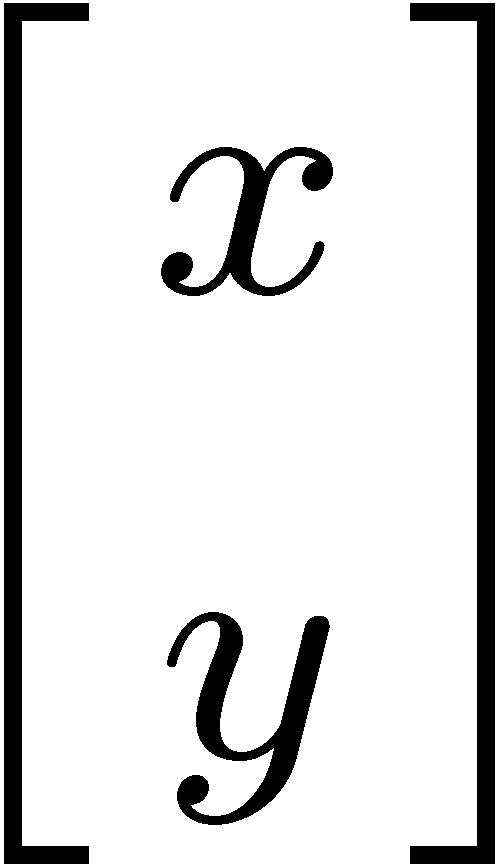 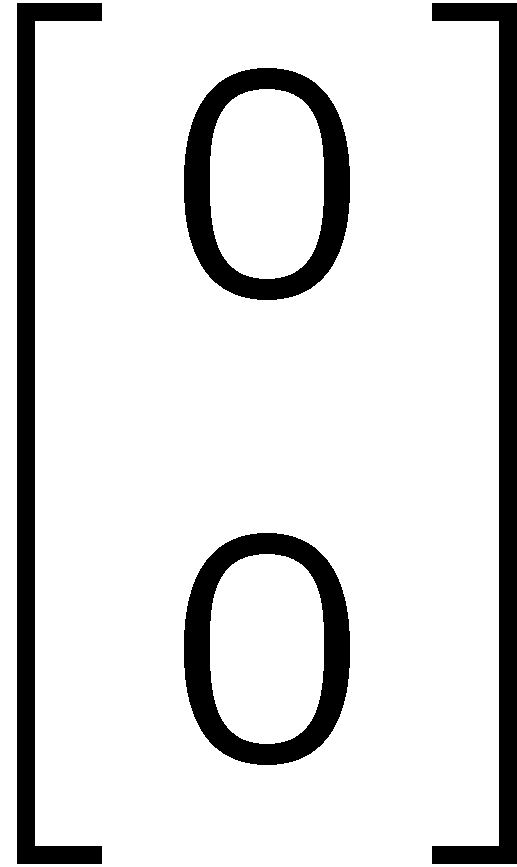 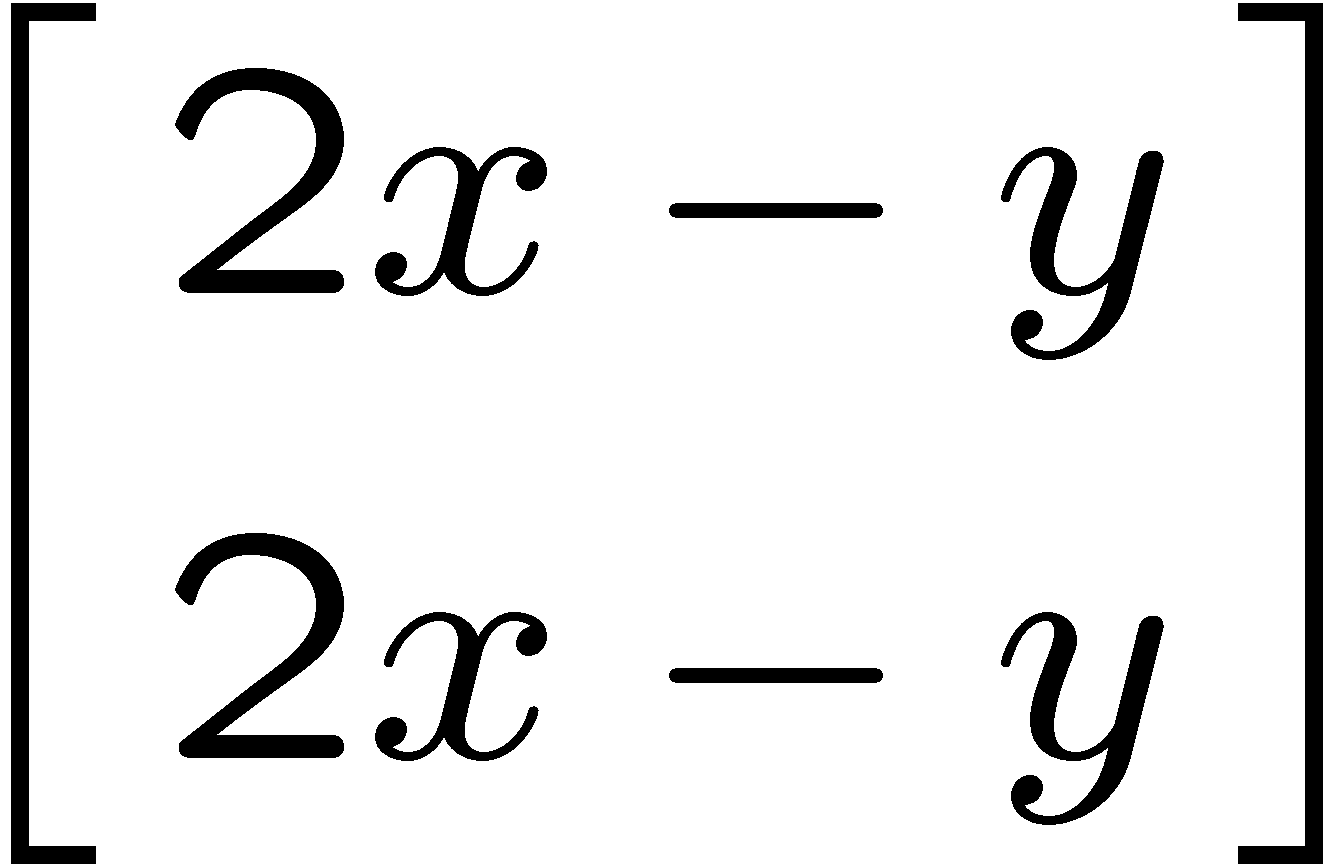 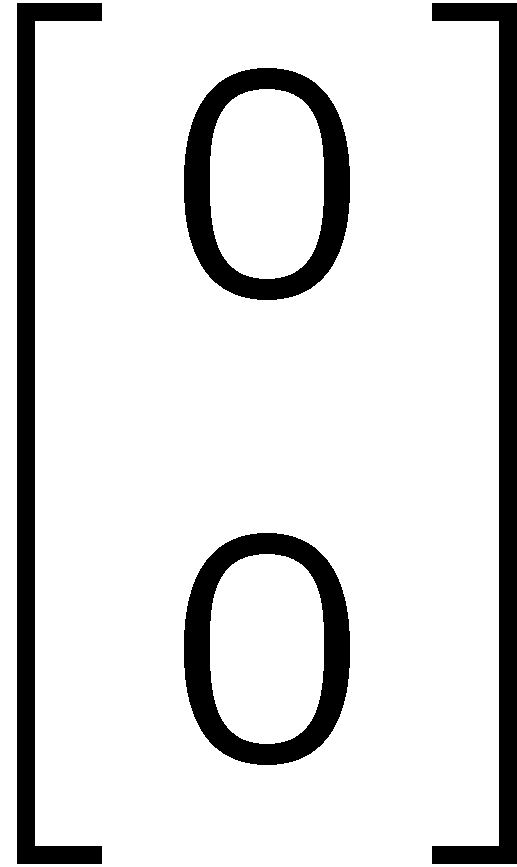 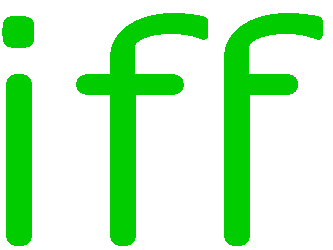 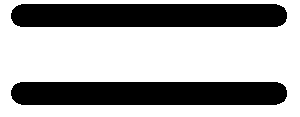 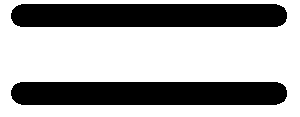 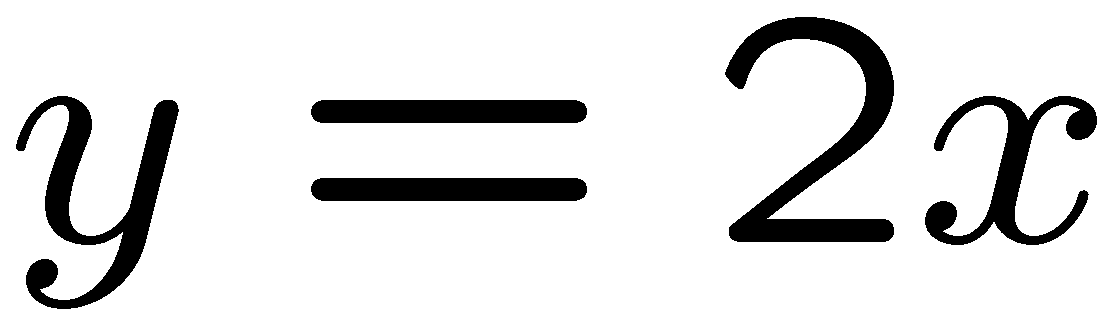 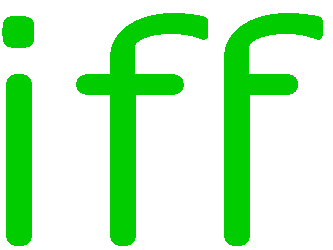 39
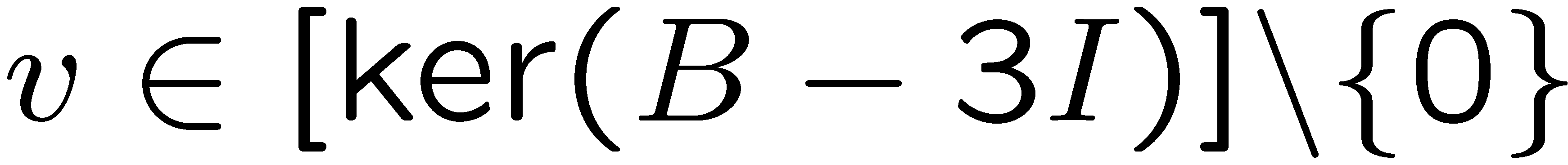 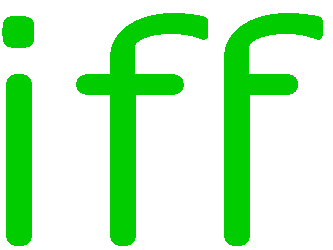 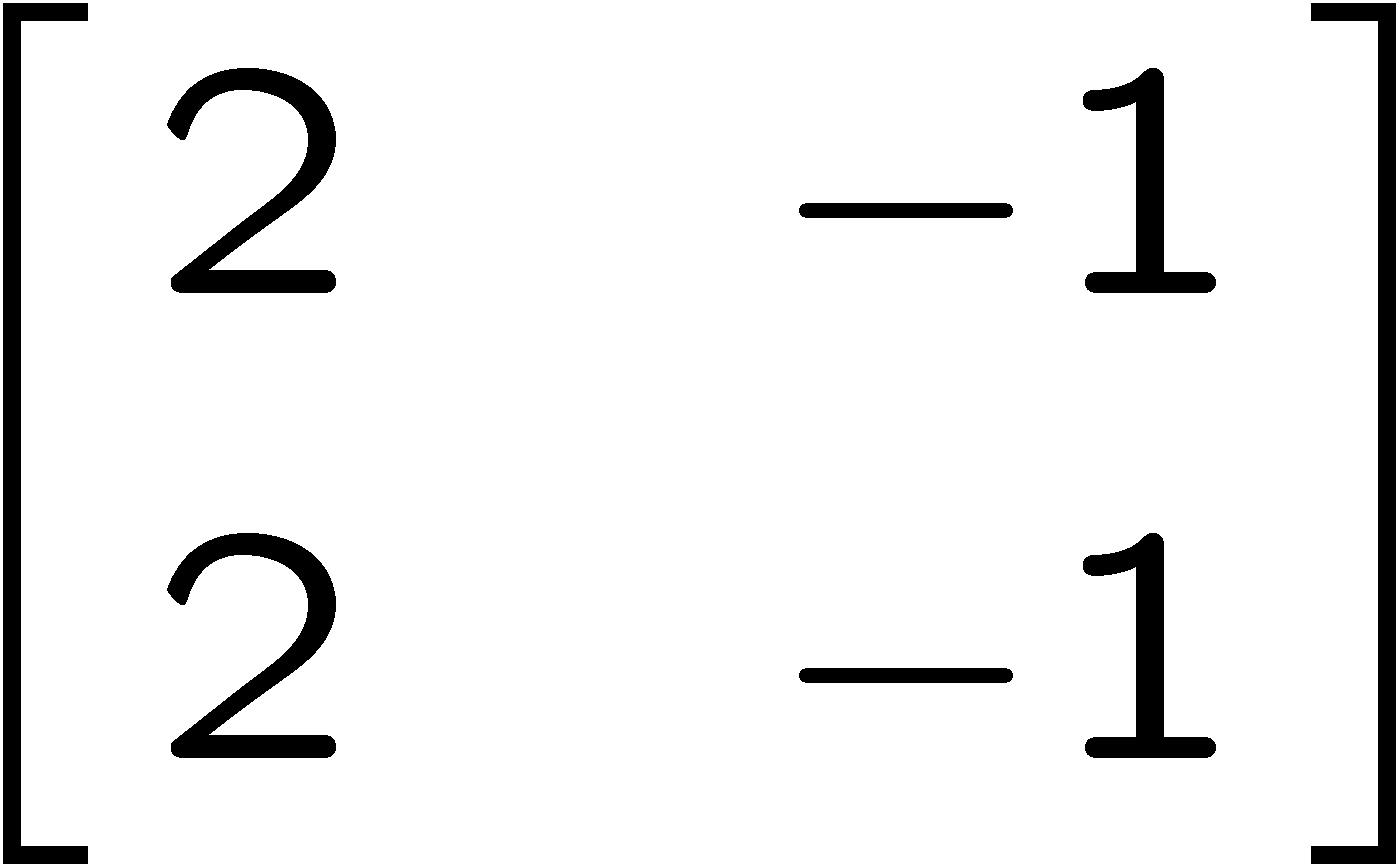 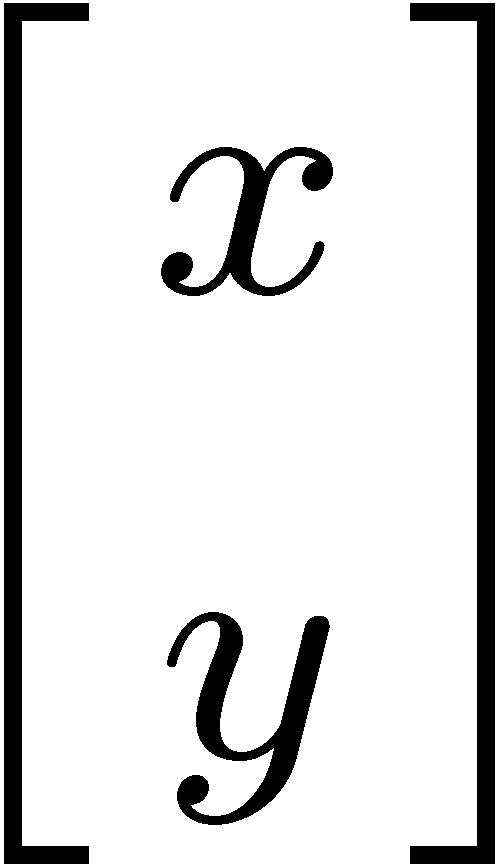 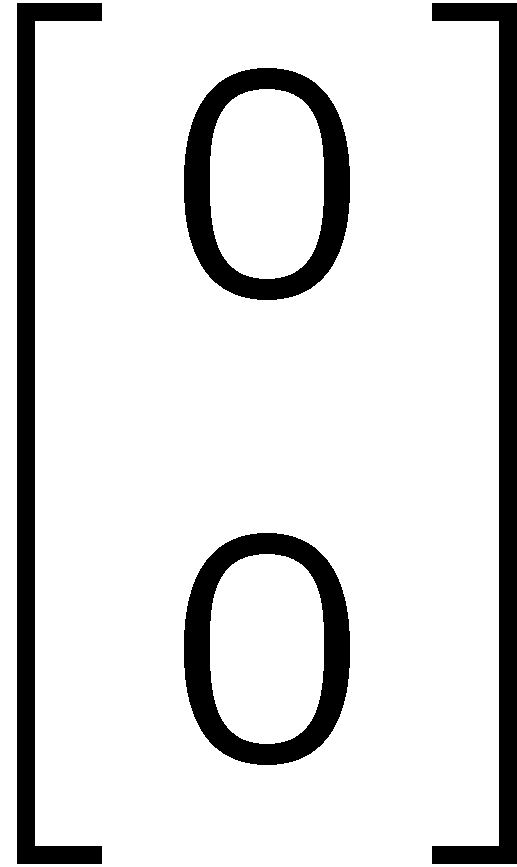 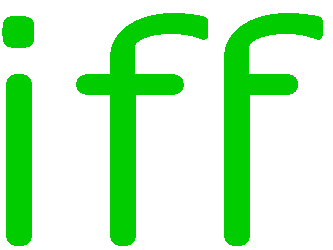 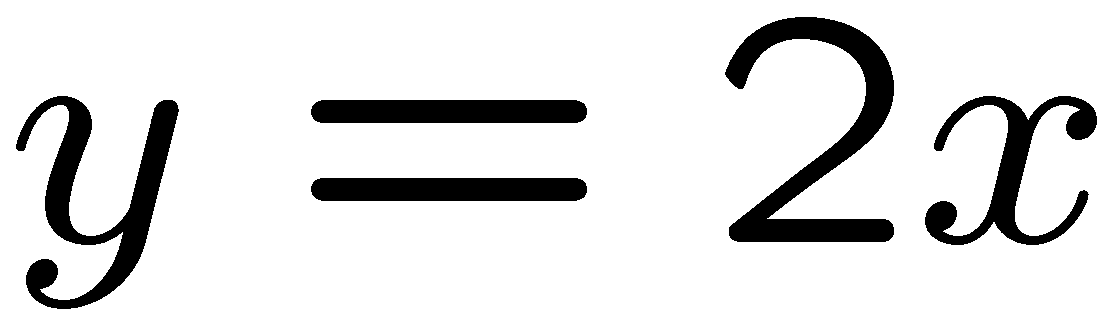 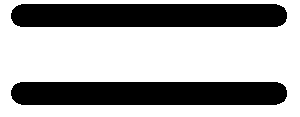 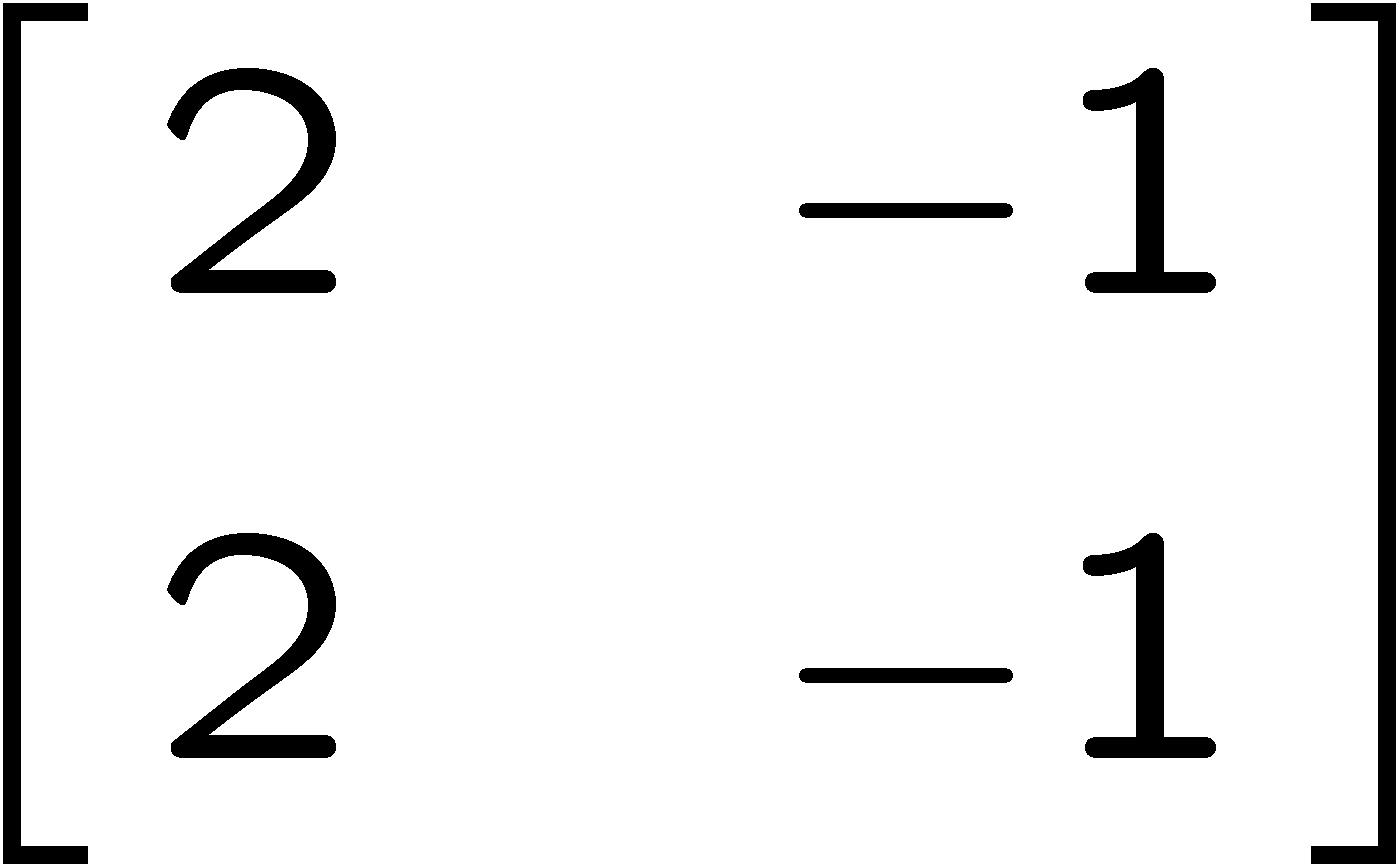 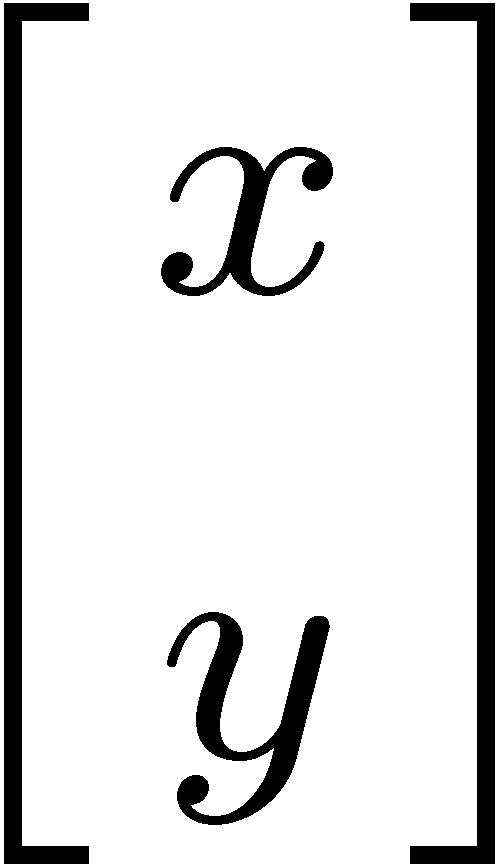 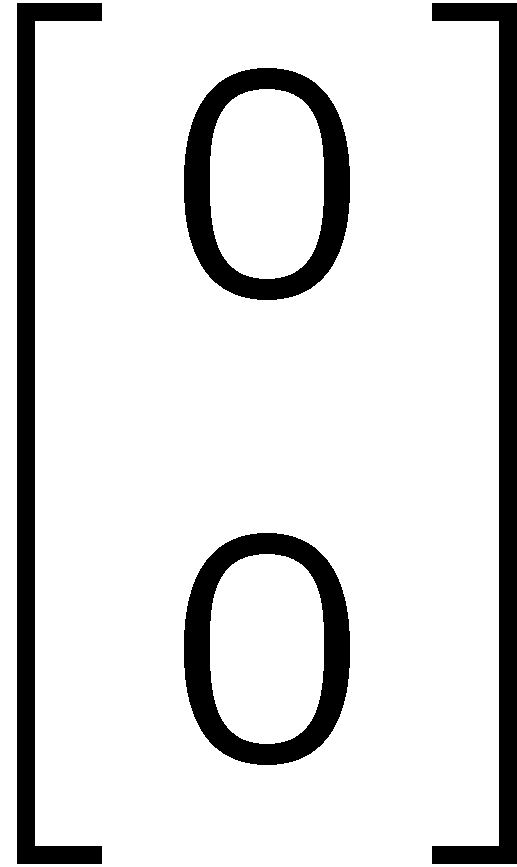 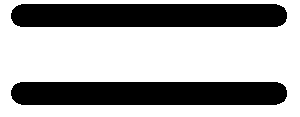 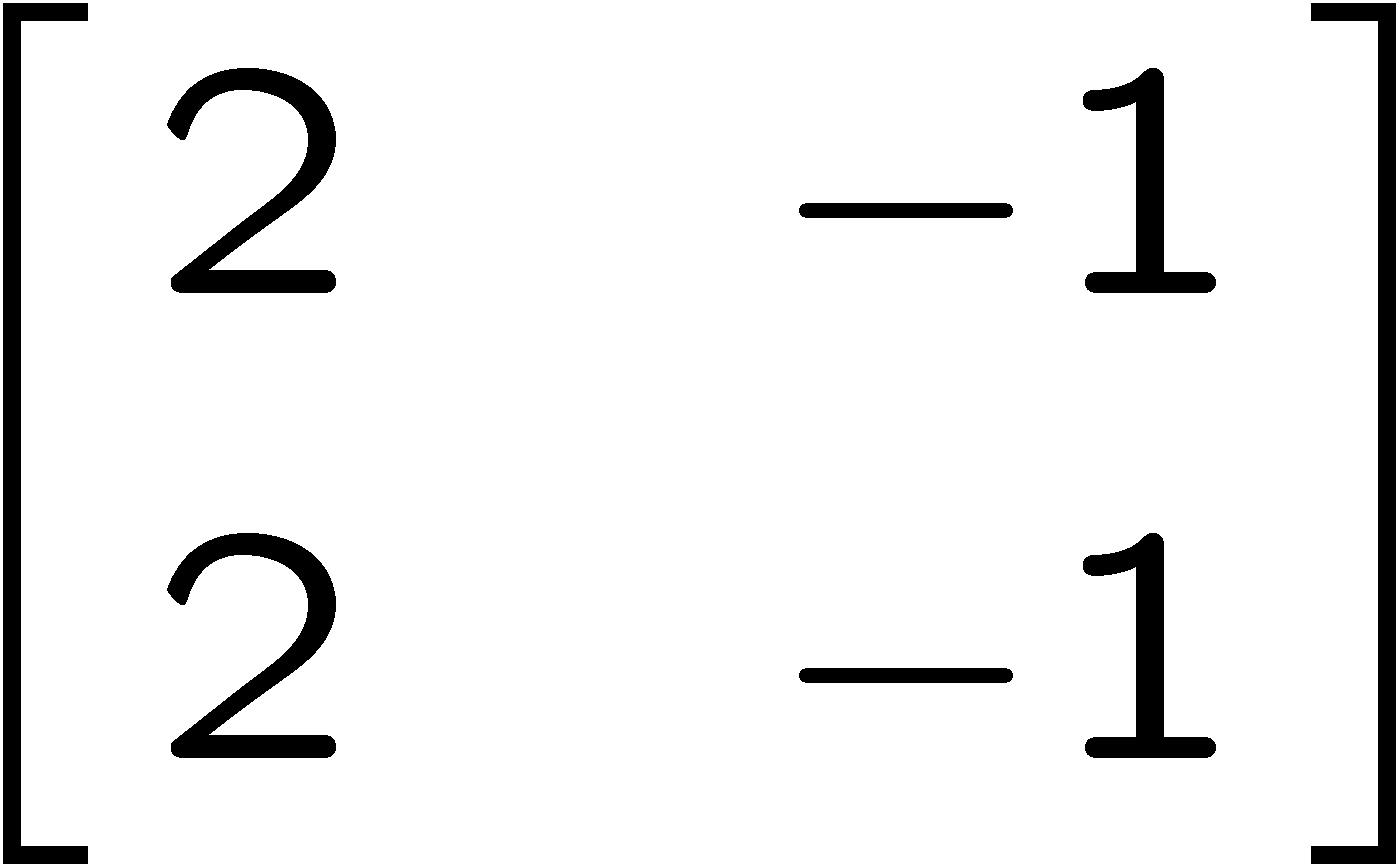 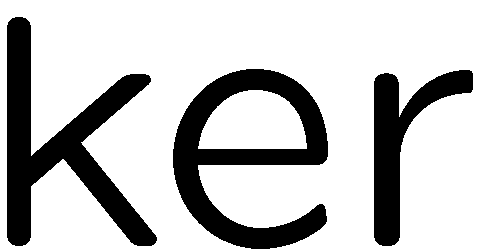 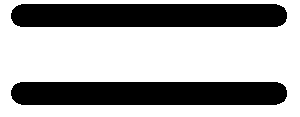 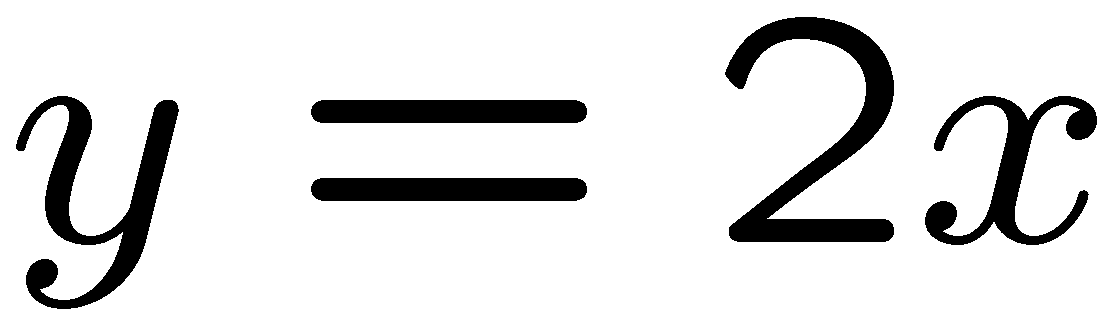 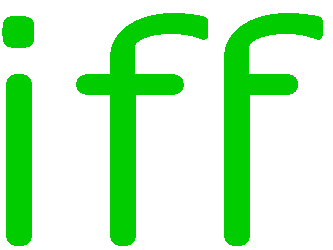 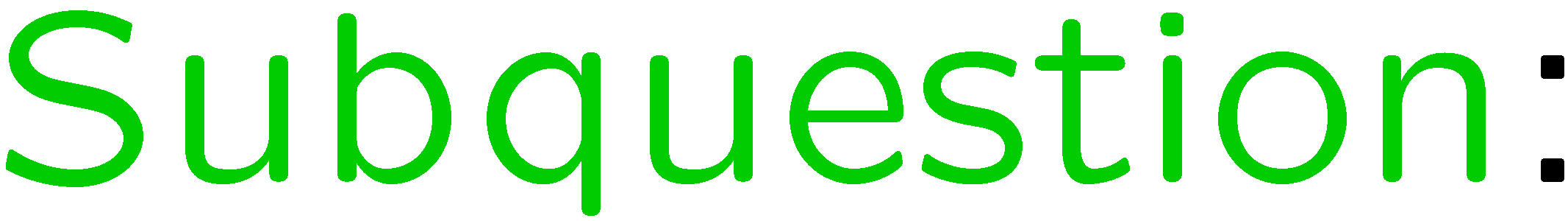 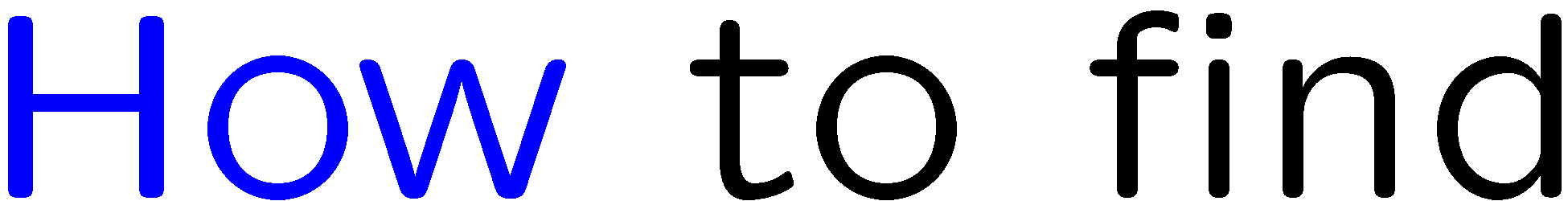 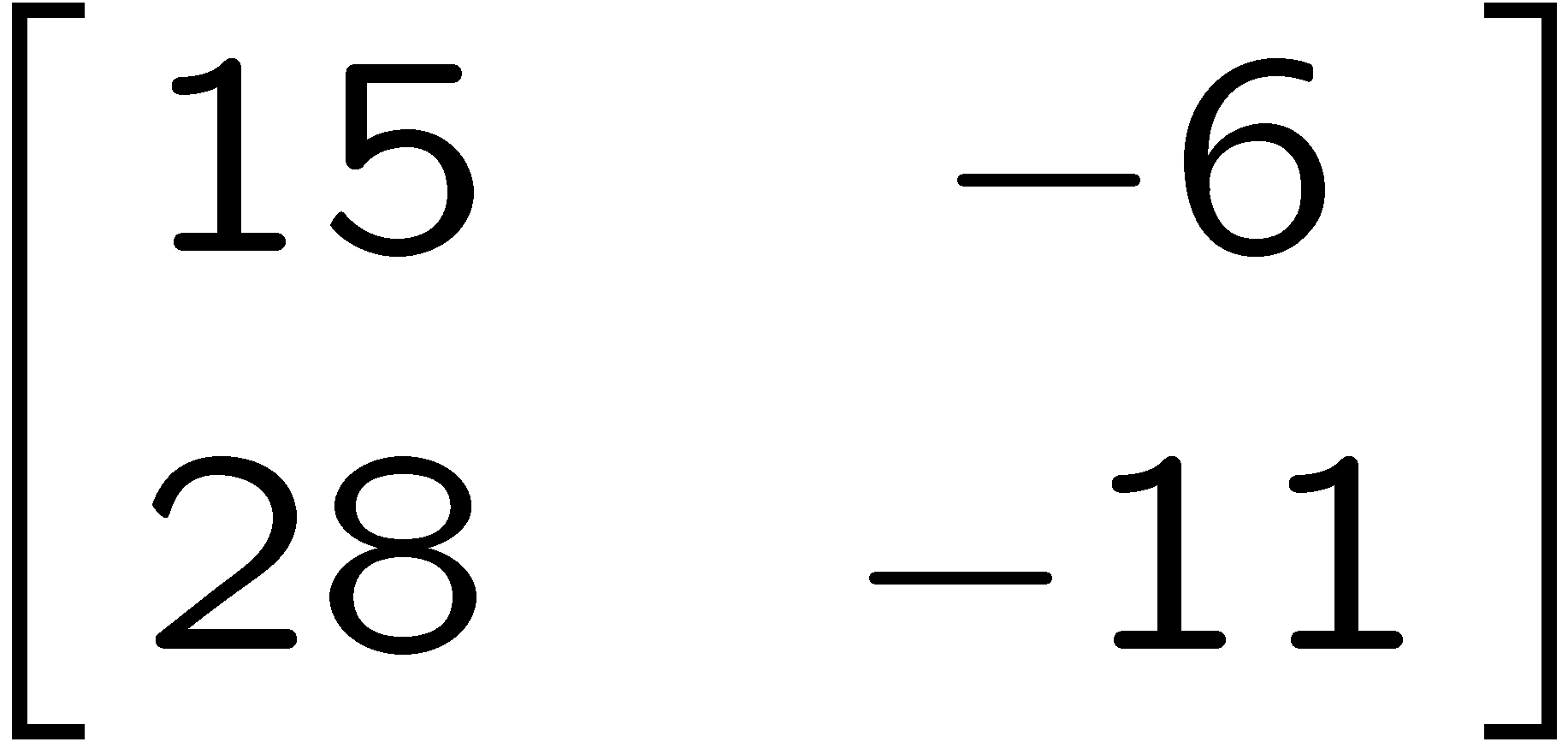 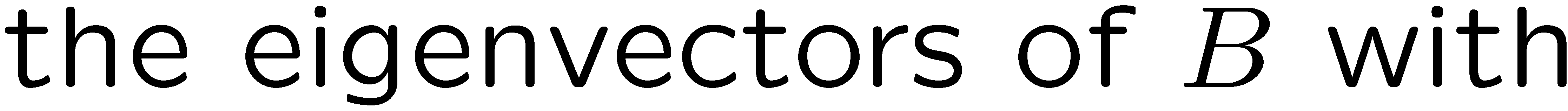 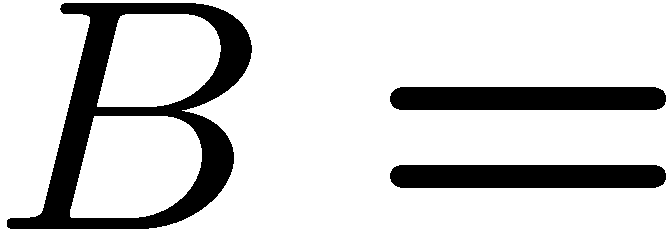 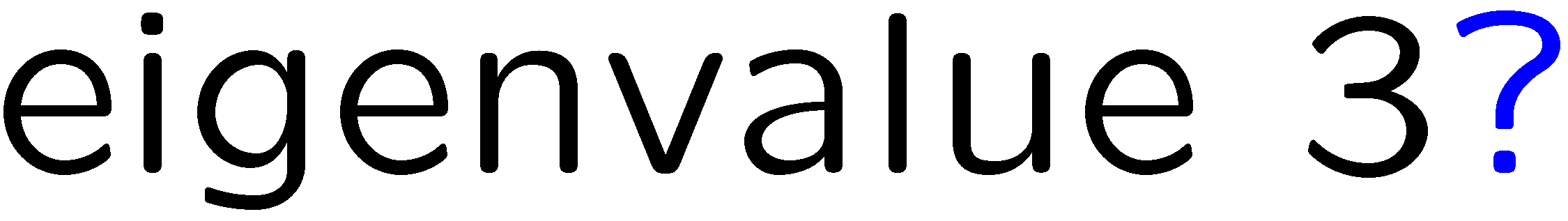 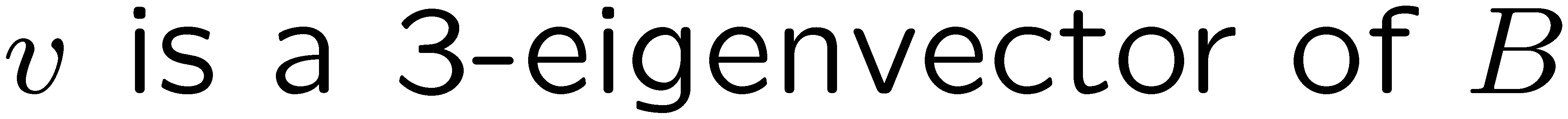 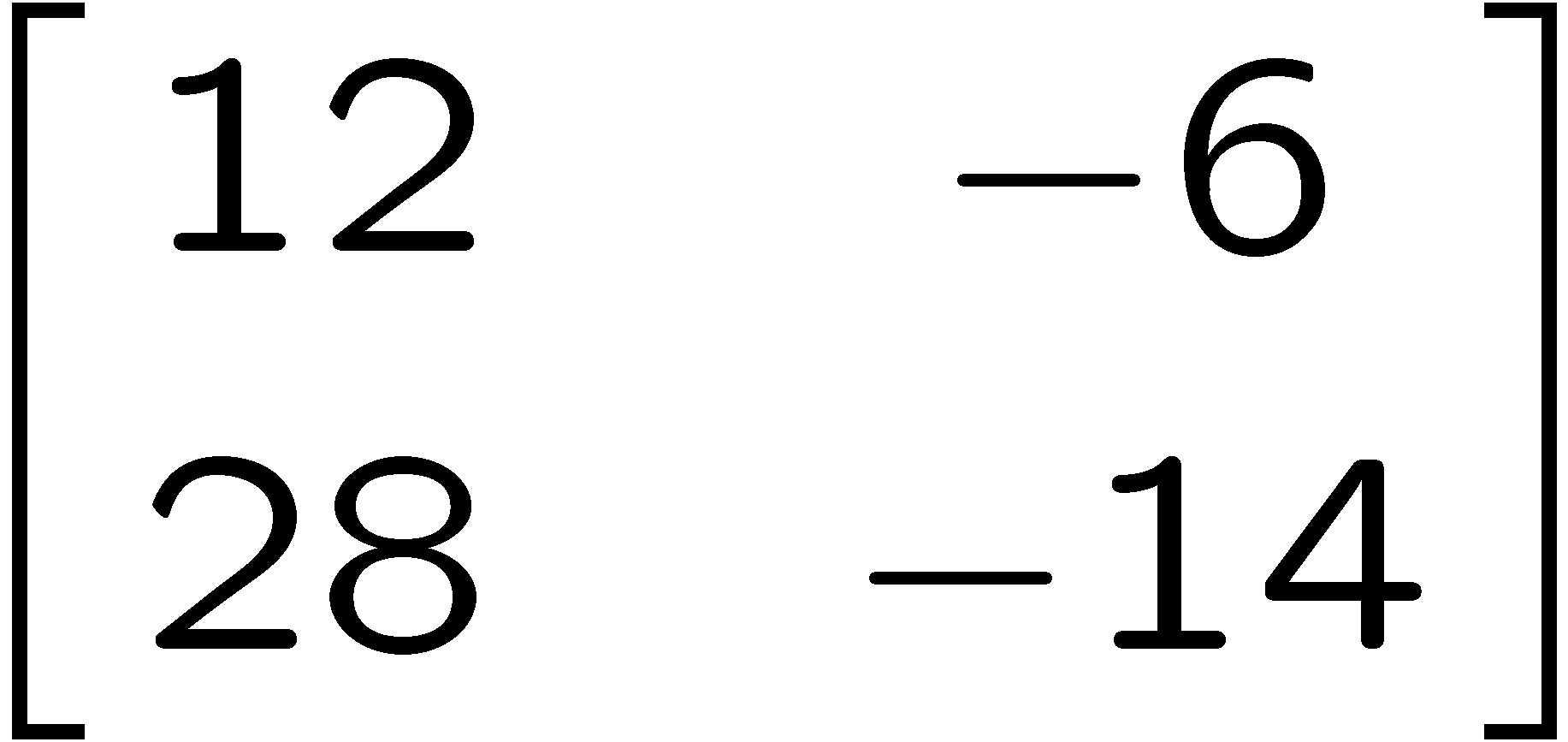 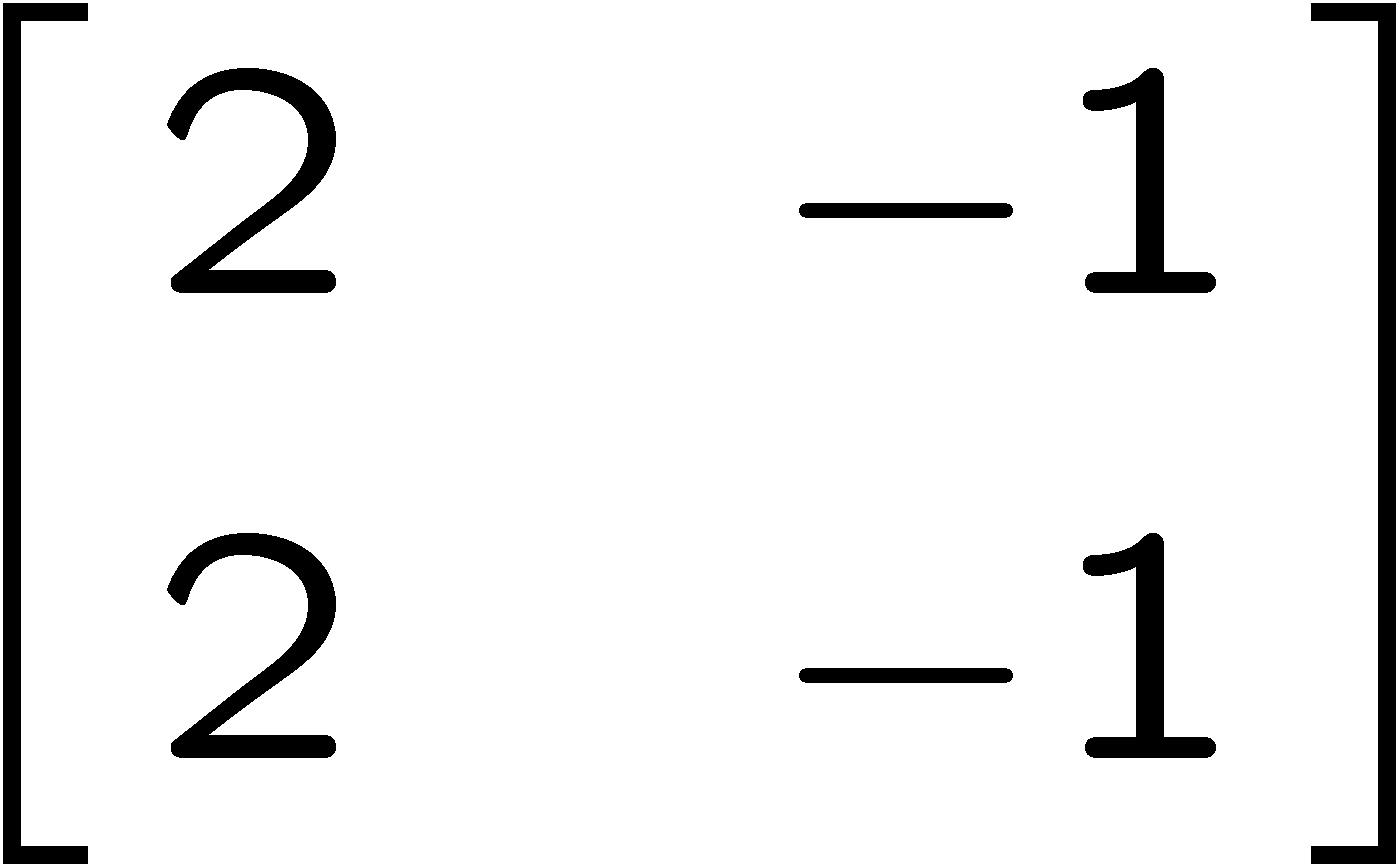 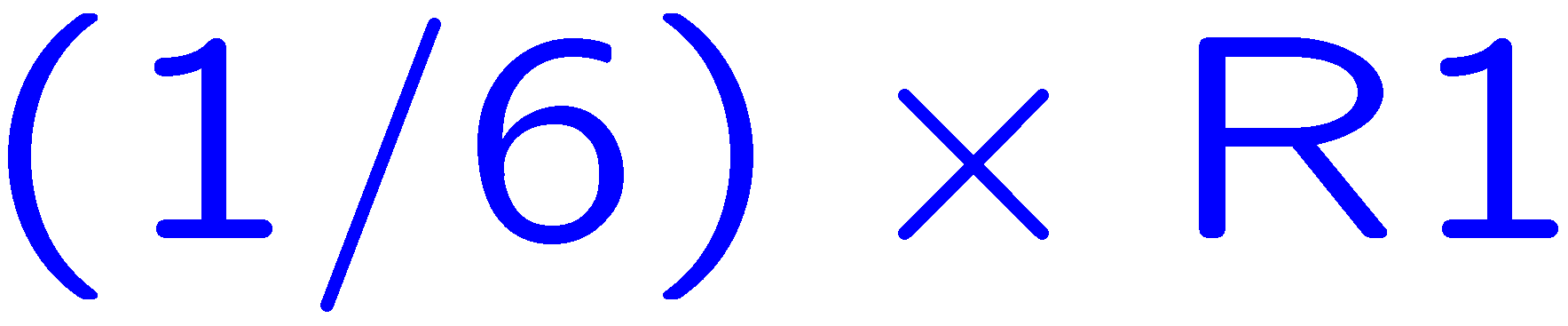 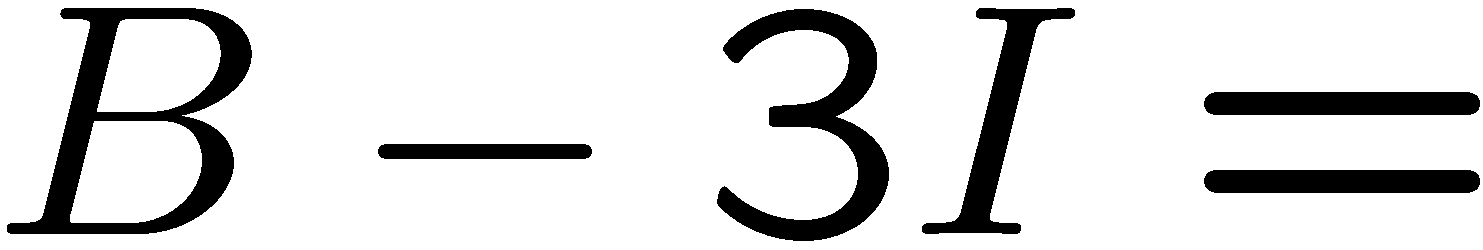 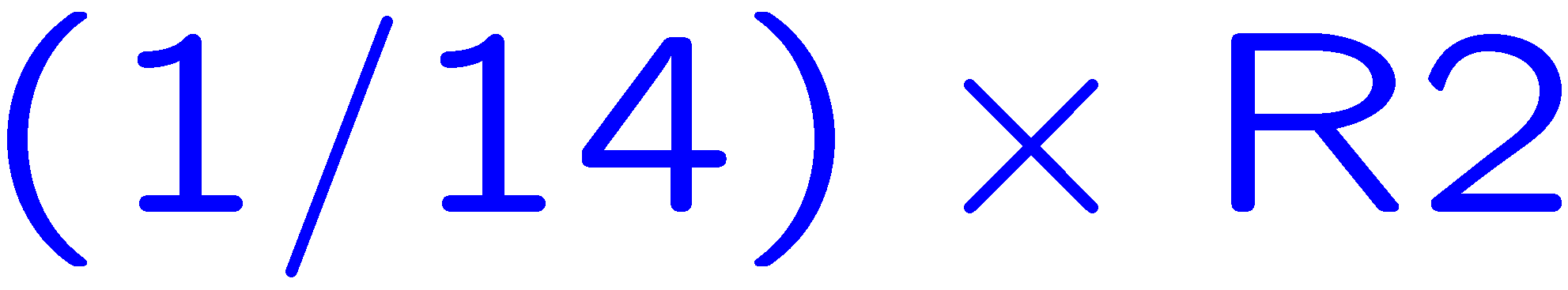 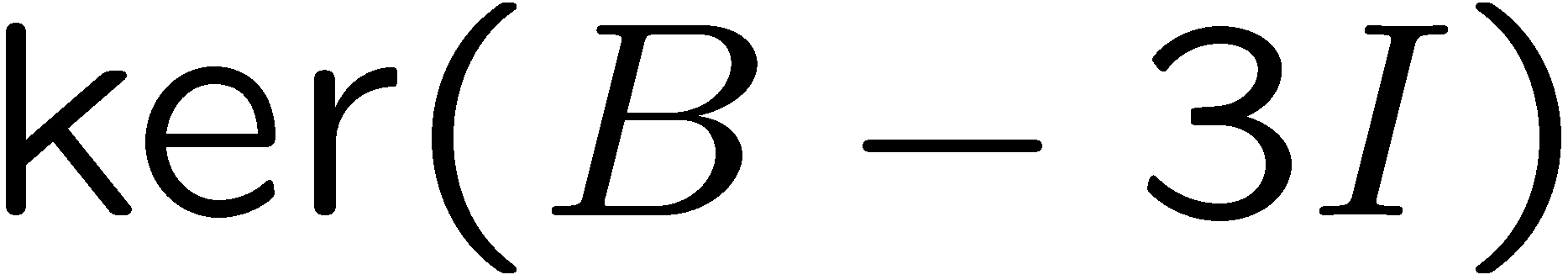 40
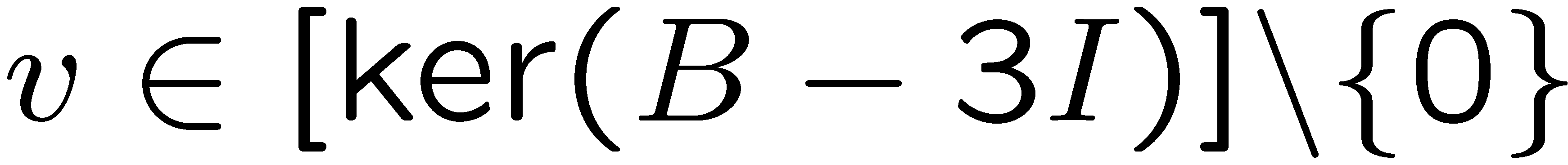 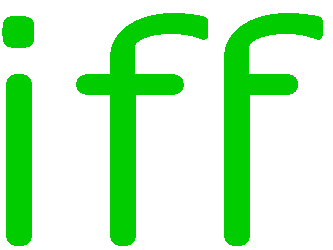 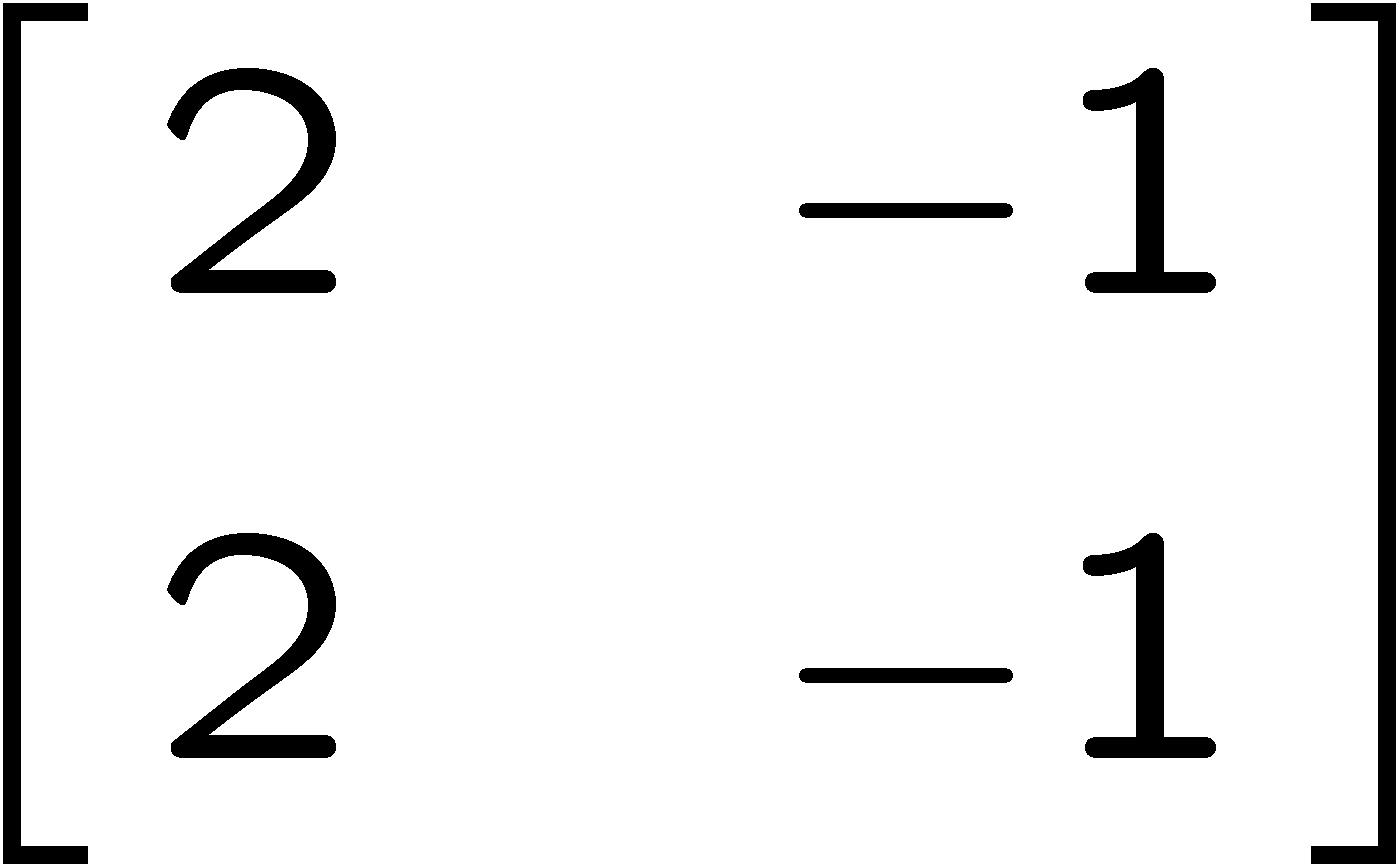 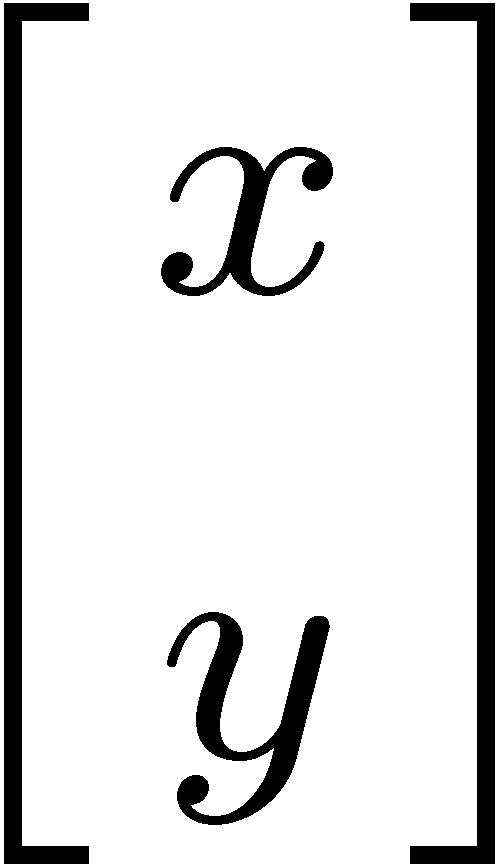 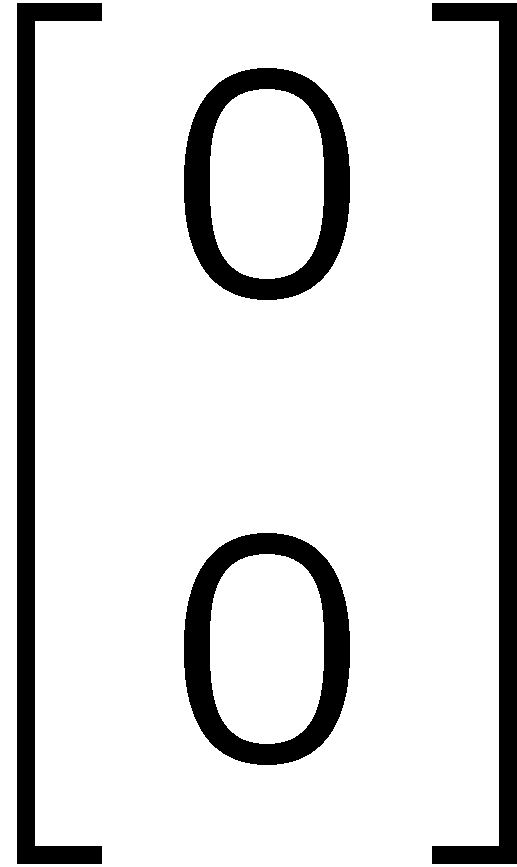 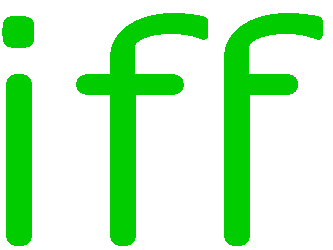 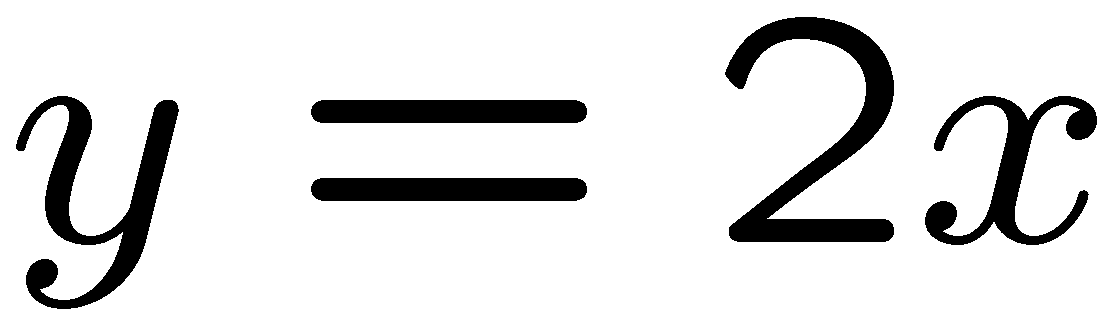 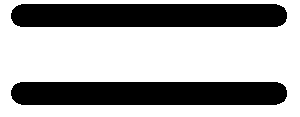 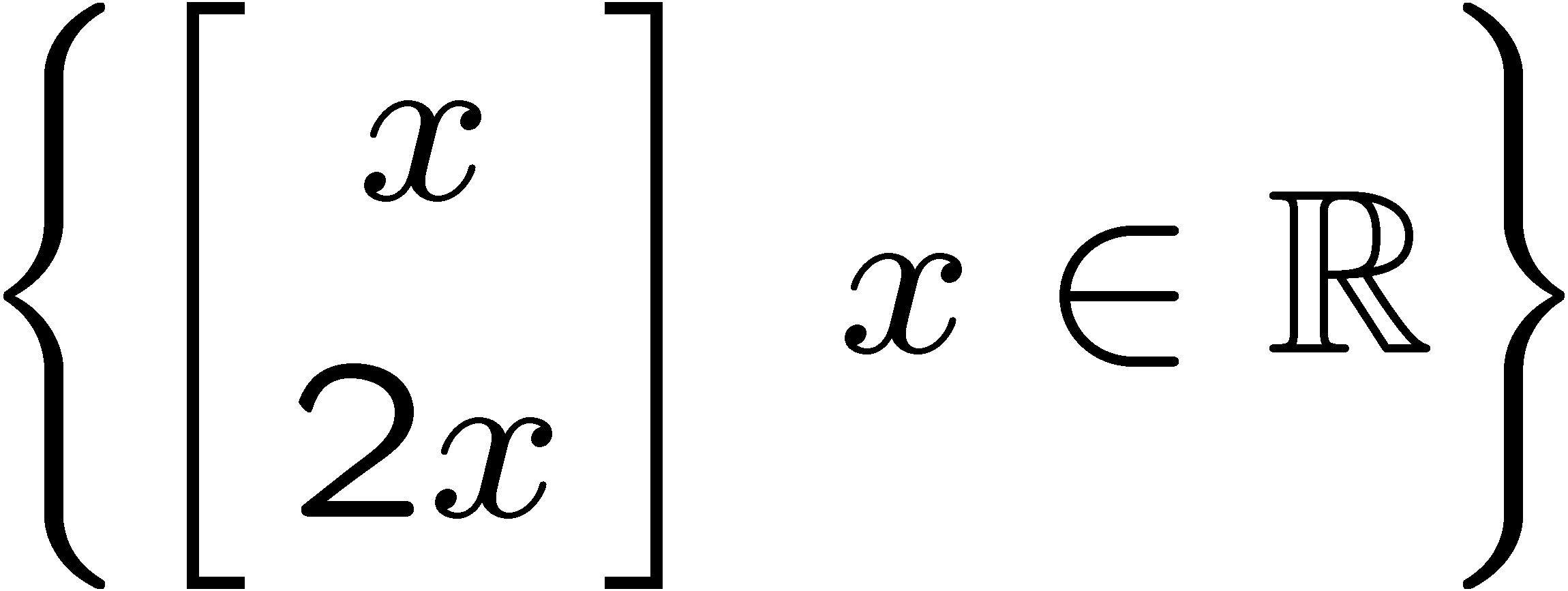 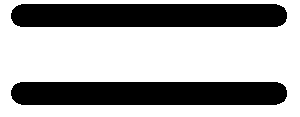 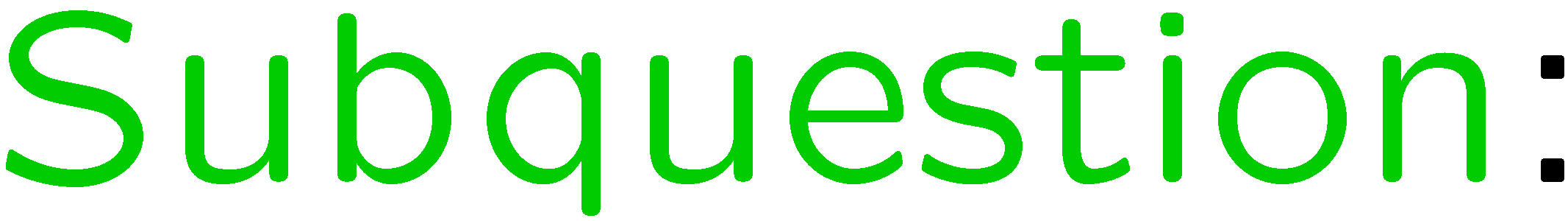 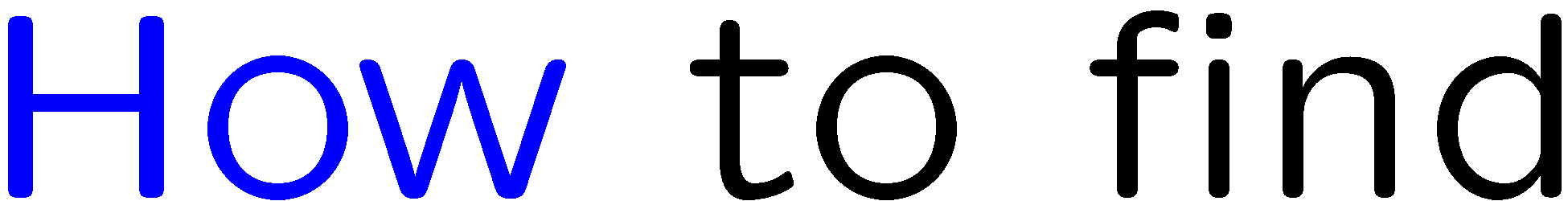 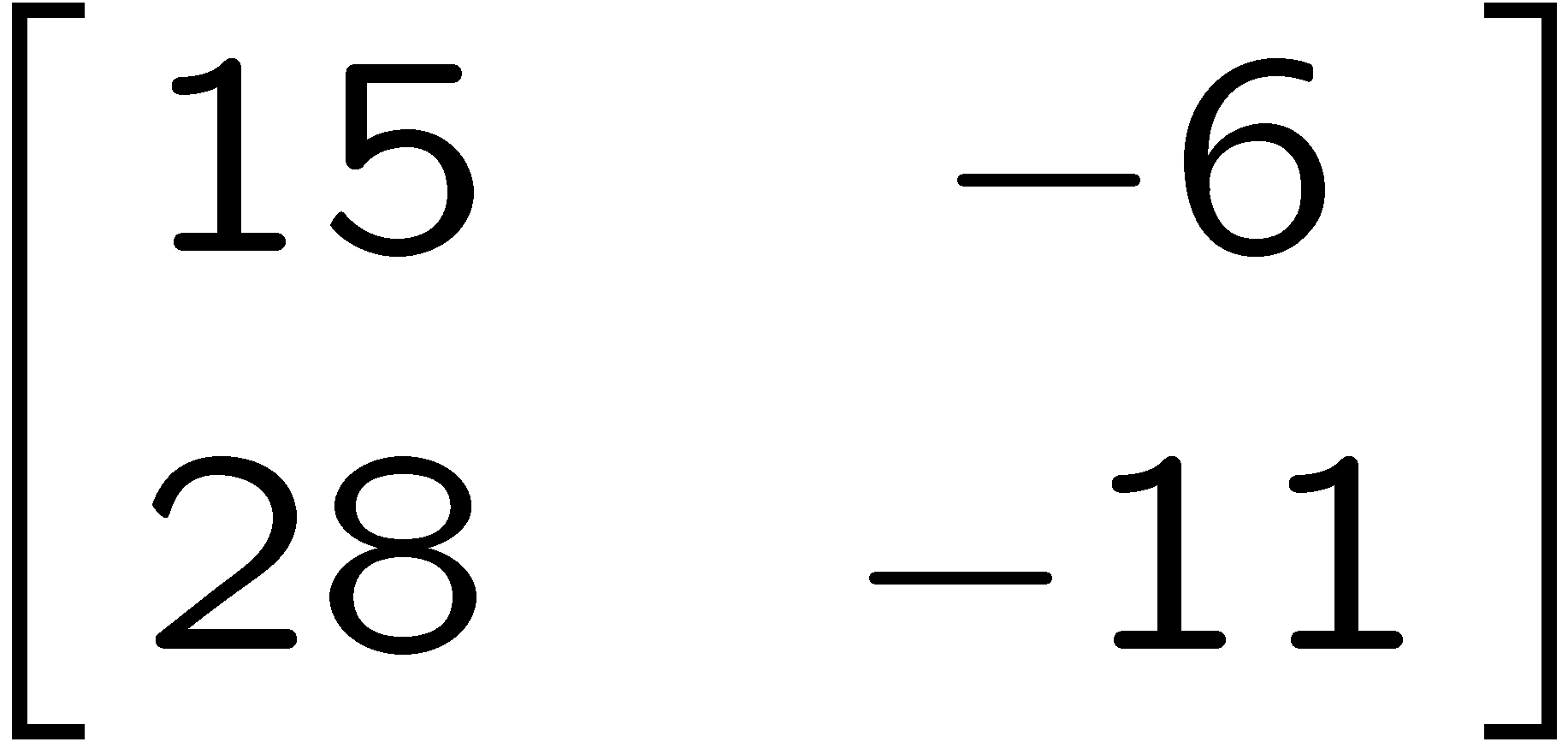 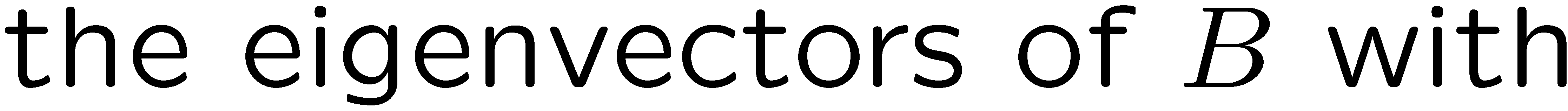 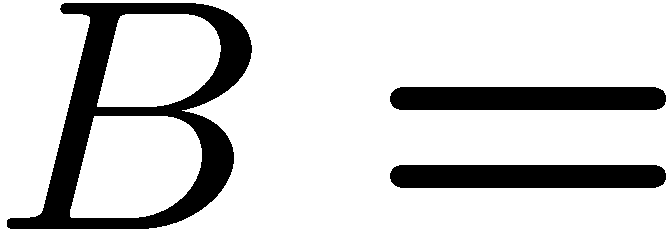 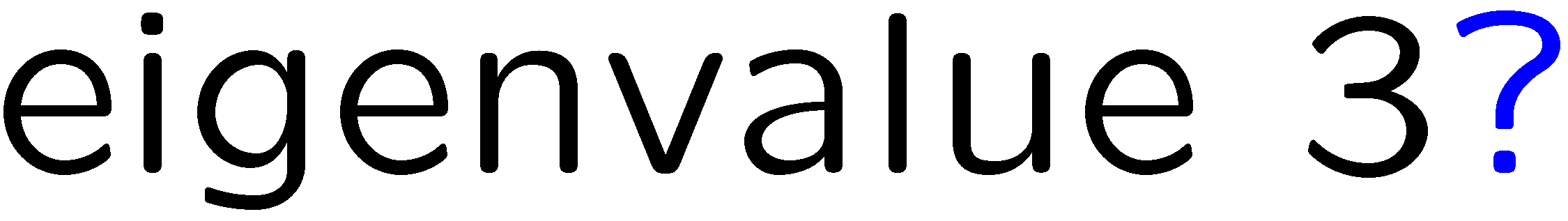 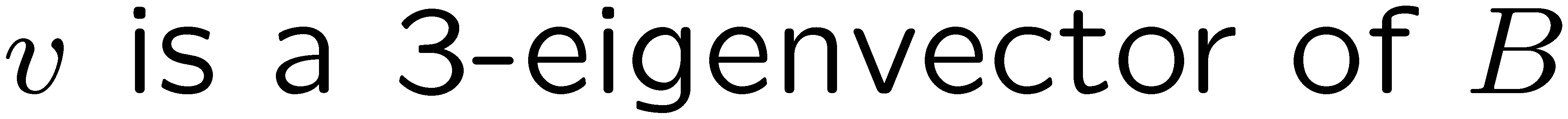 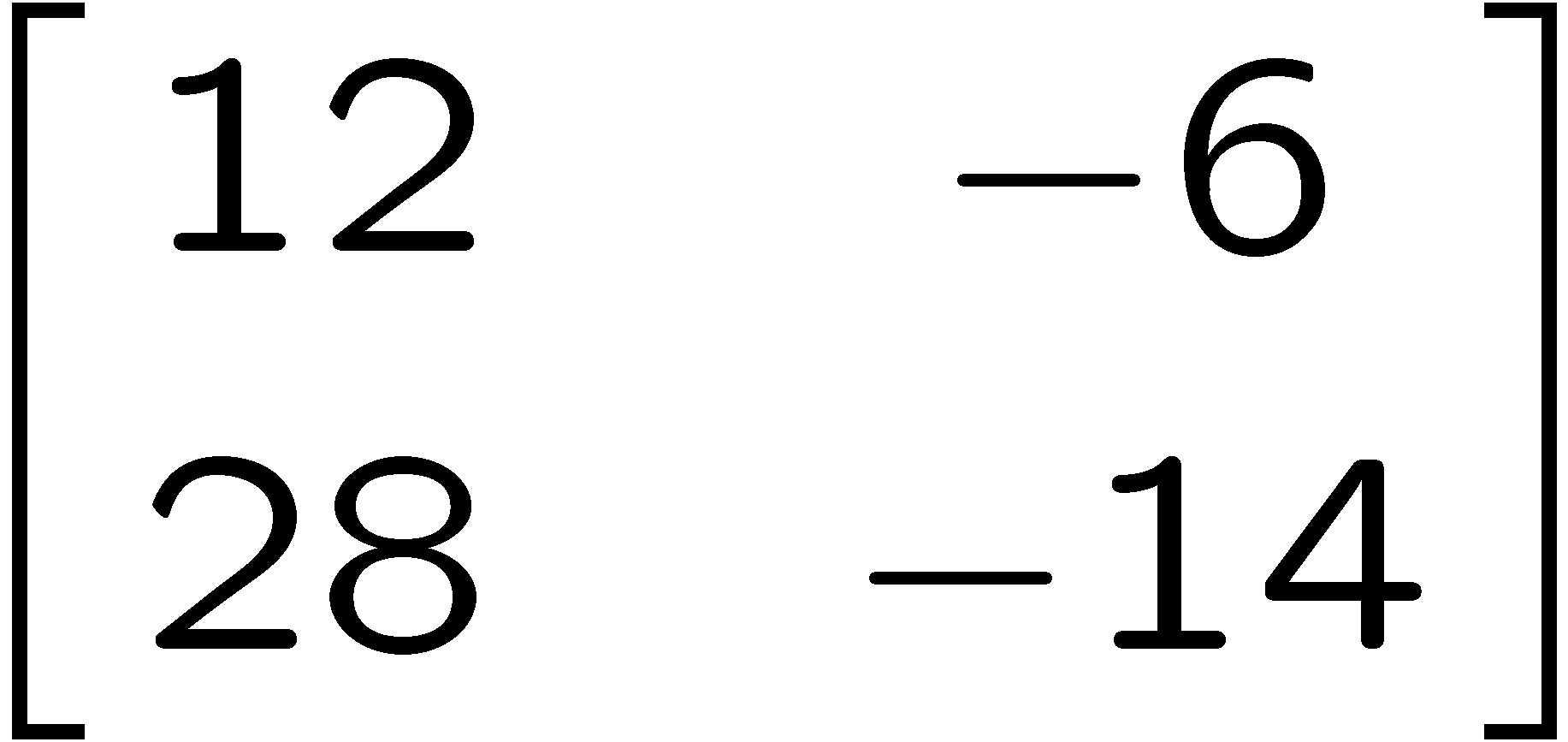 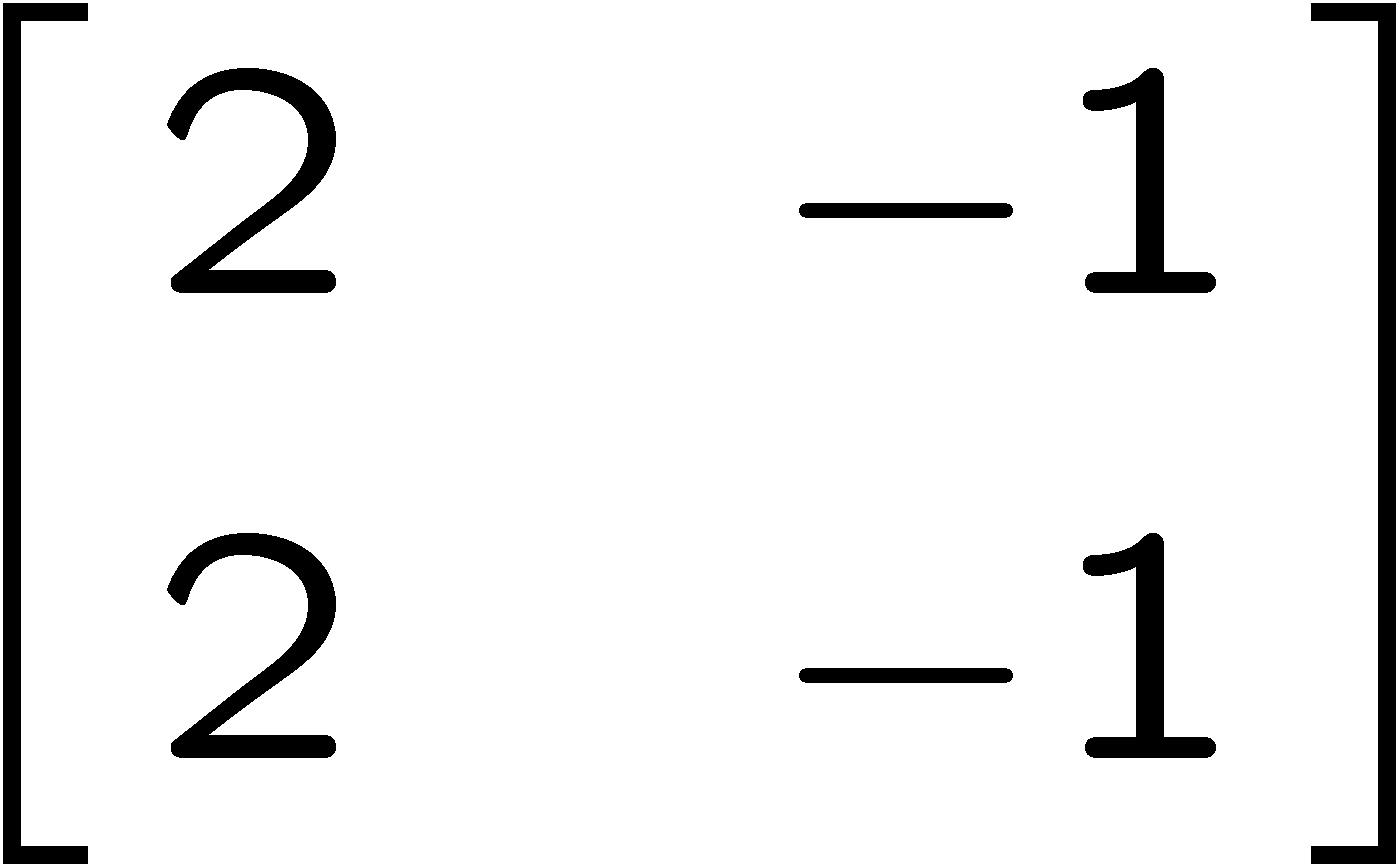 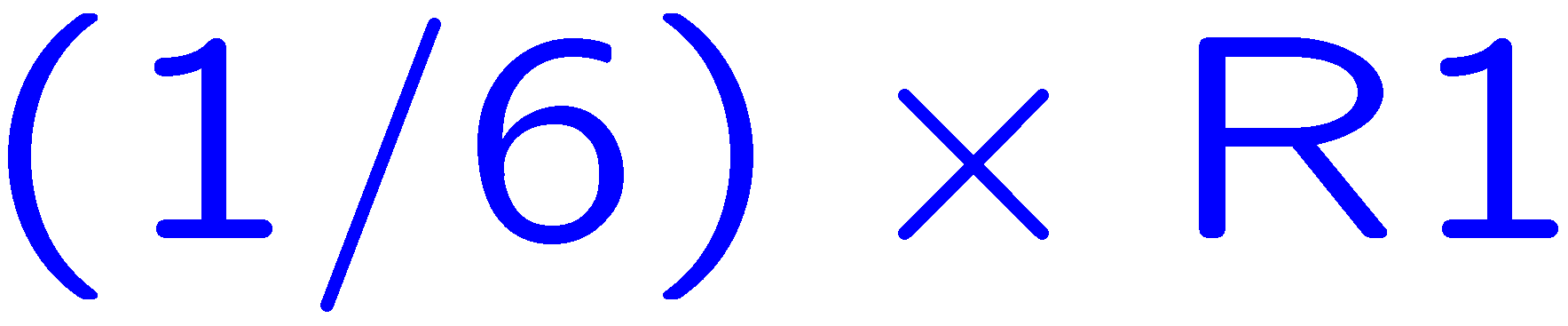 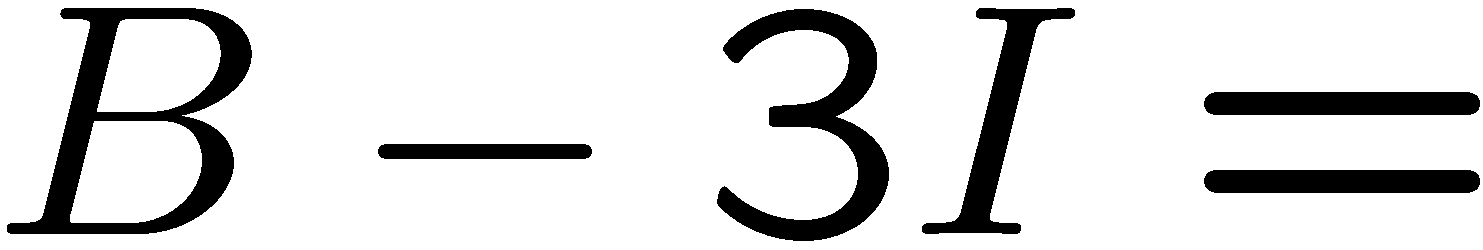 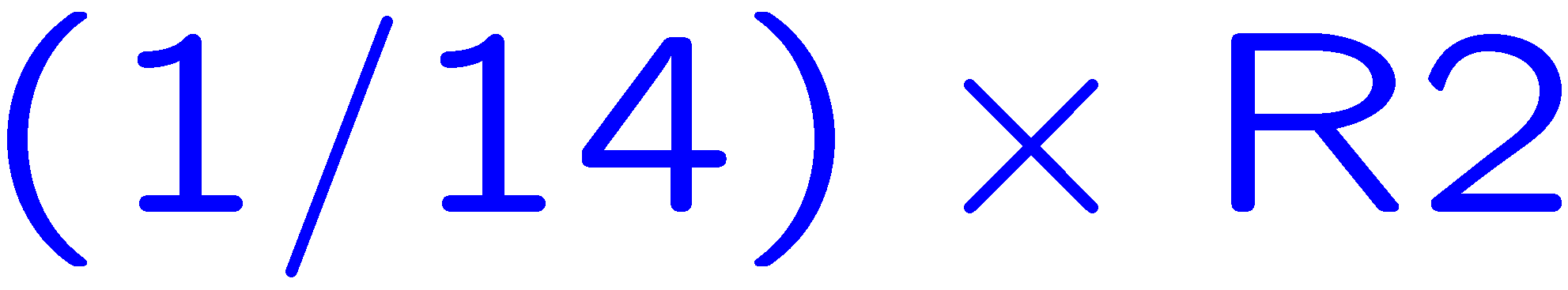 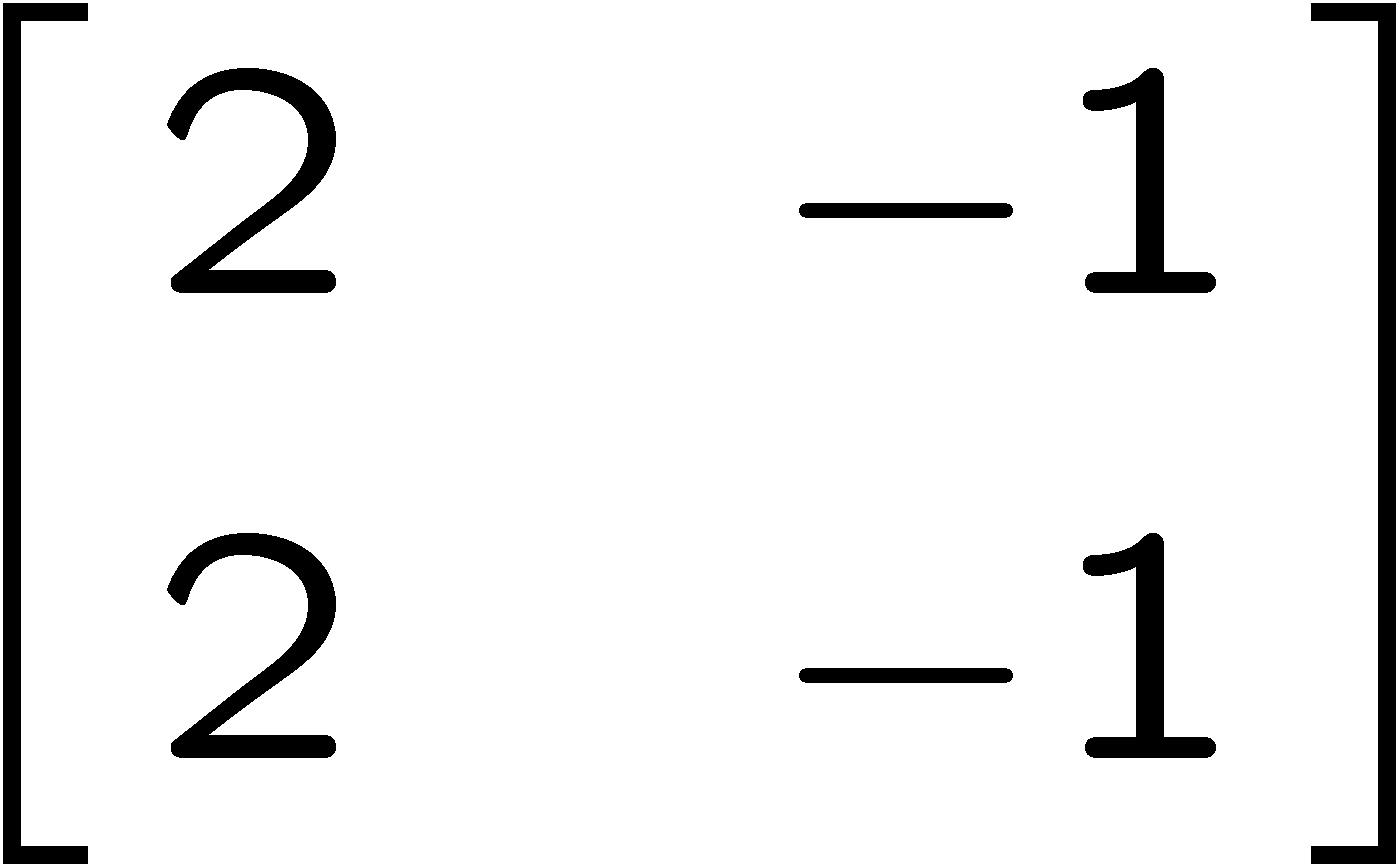 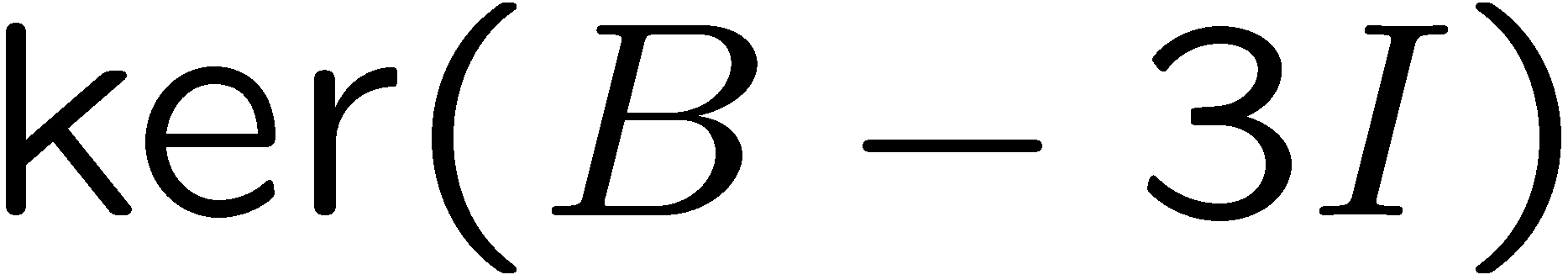 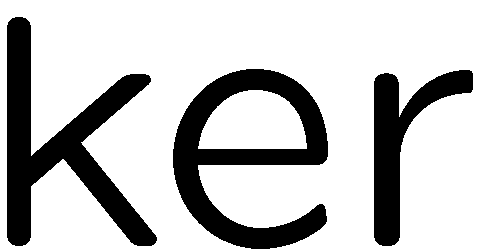 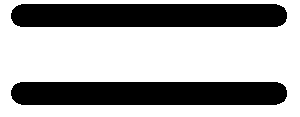 41
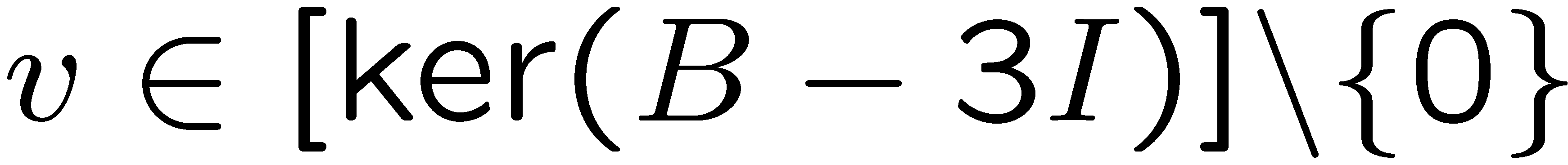 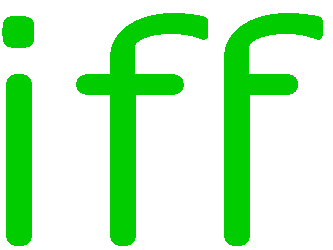 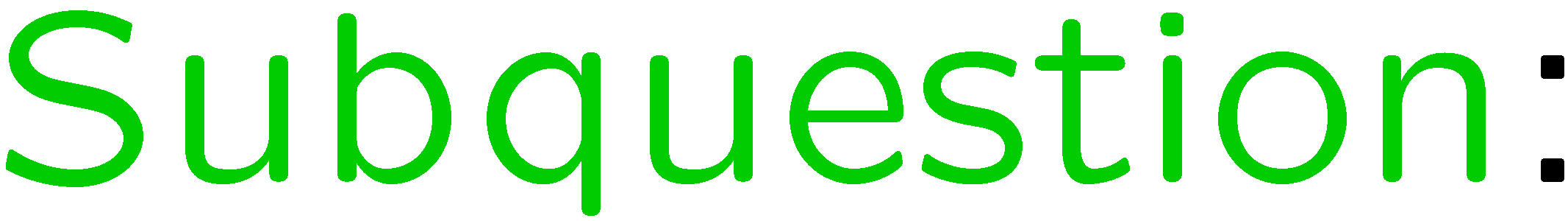 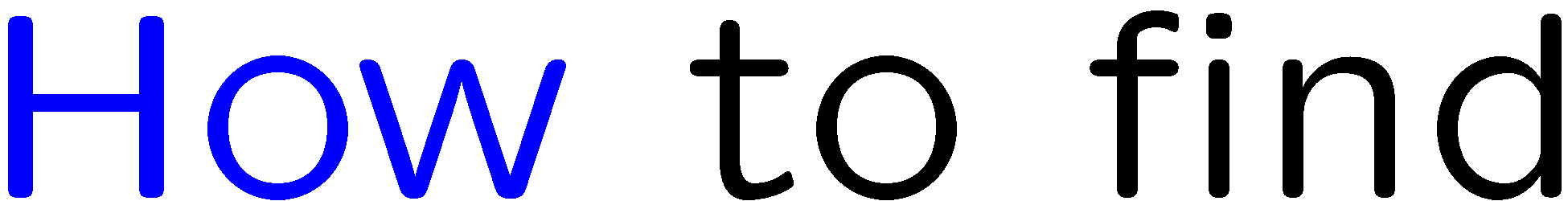 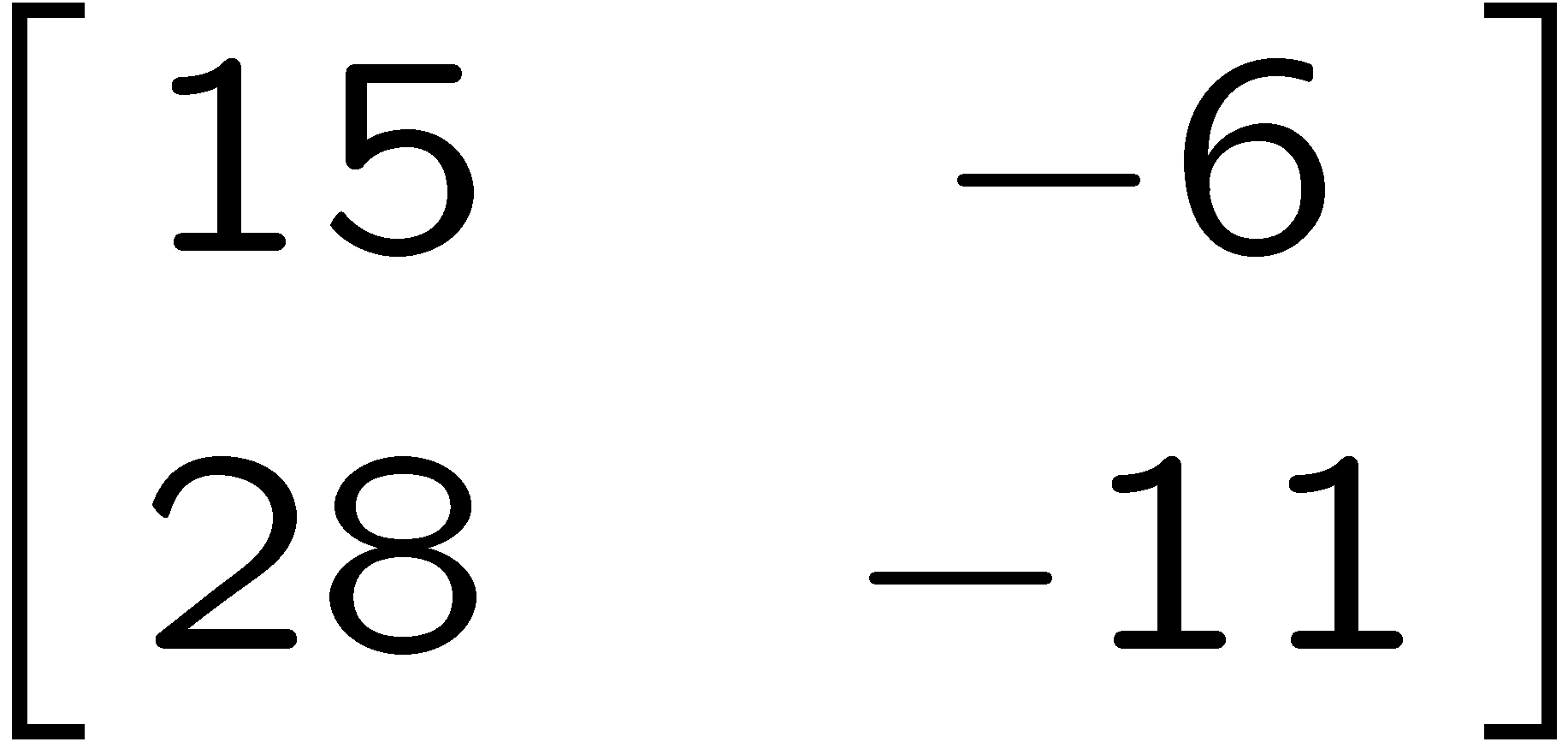 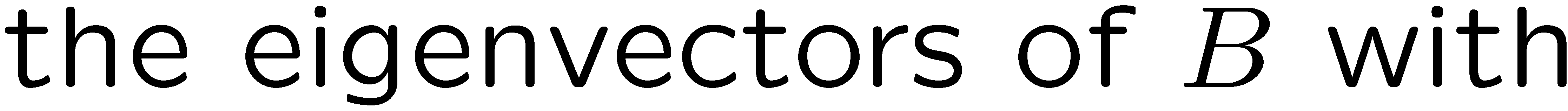 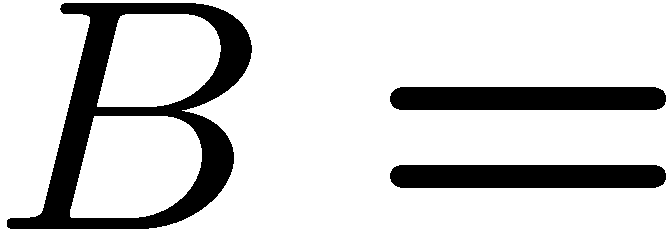 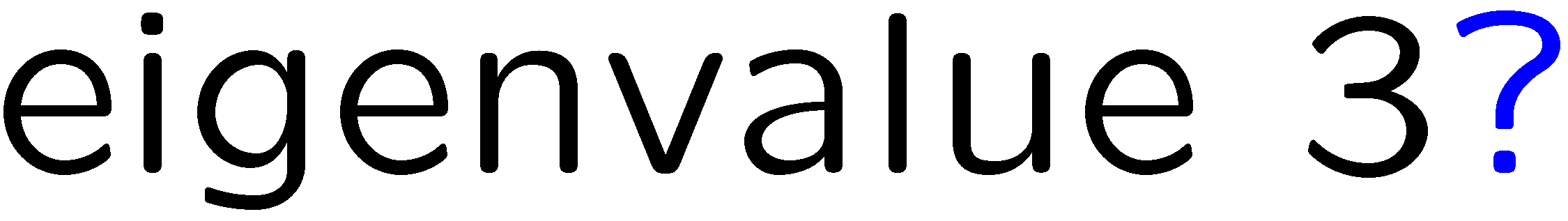 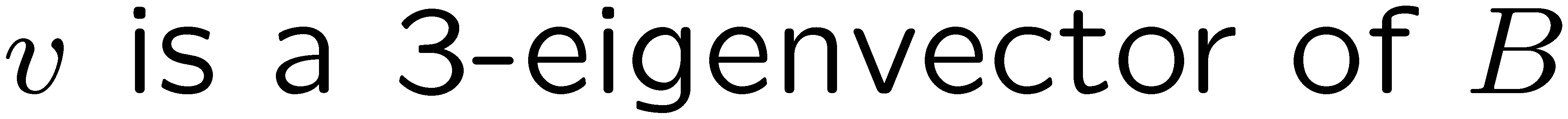 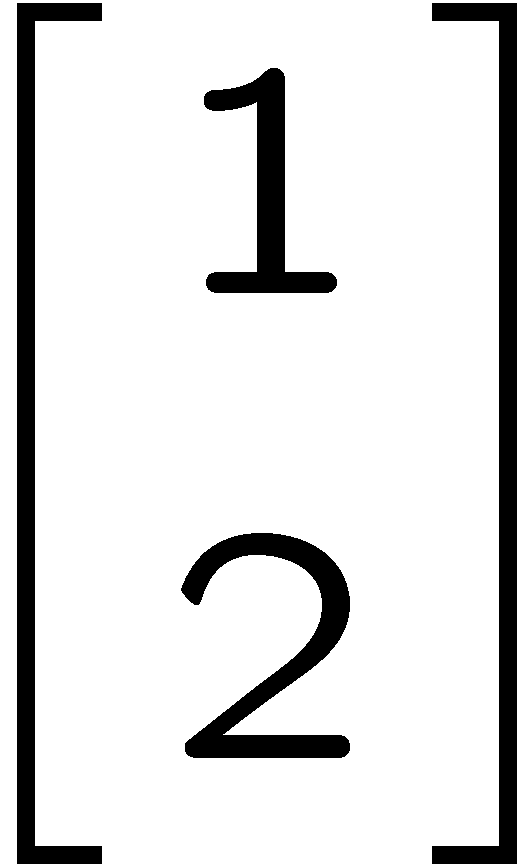 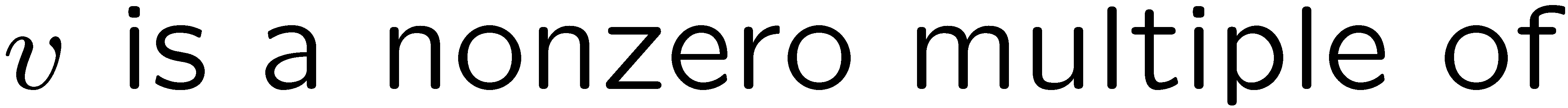 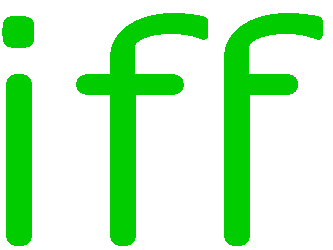 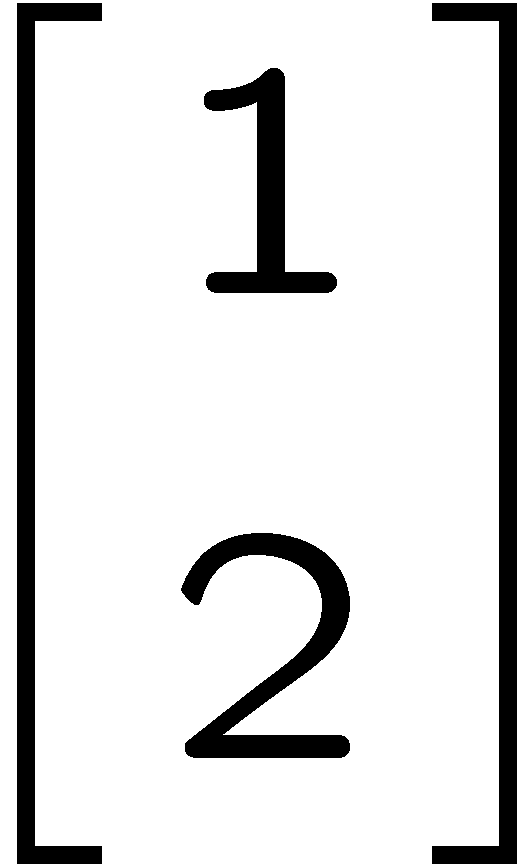 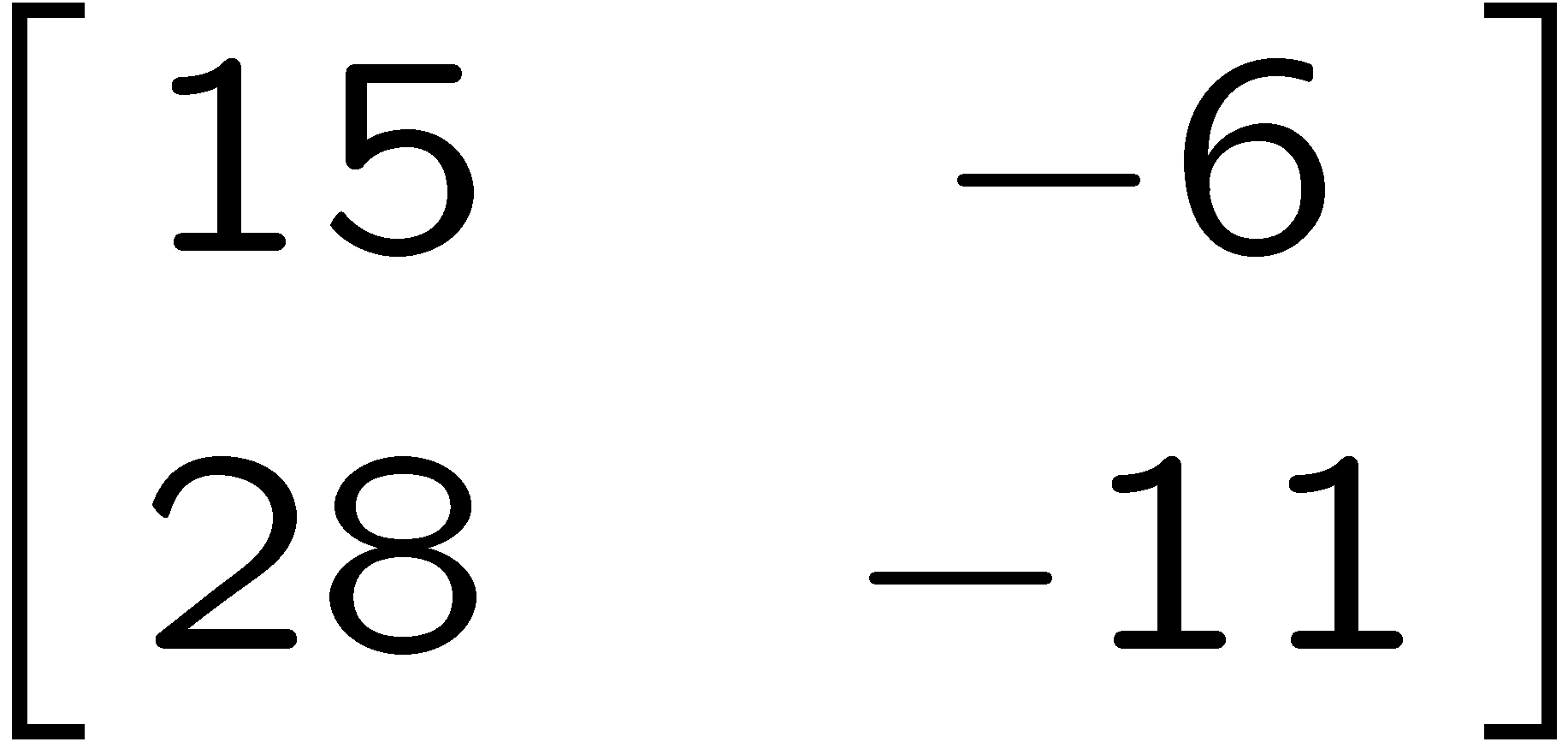 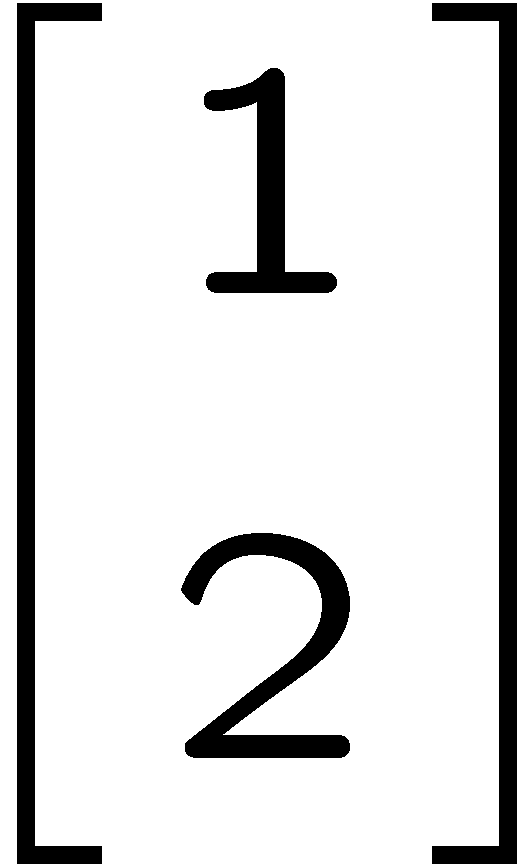 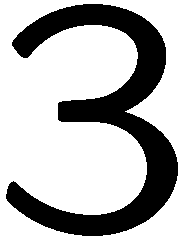 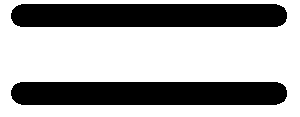 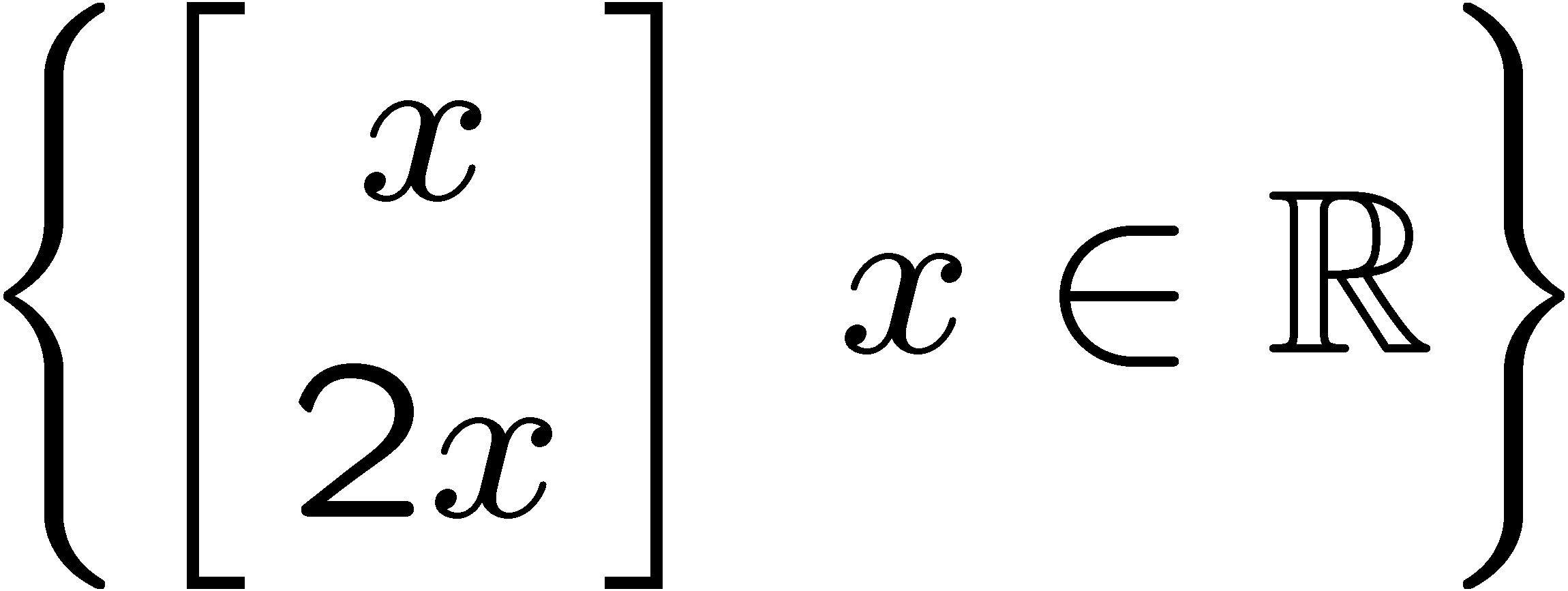 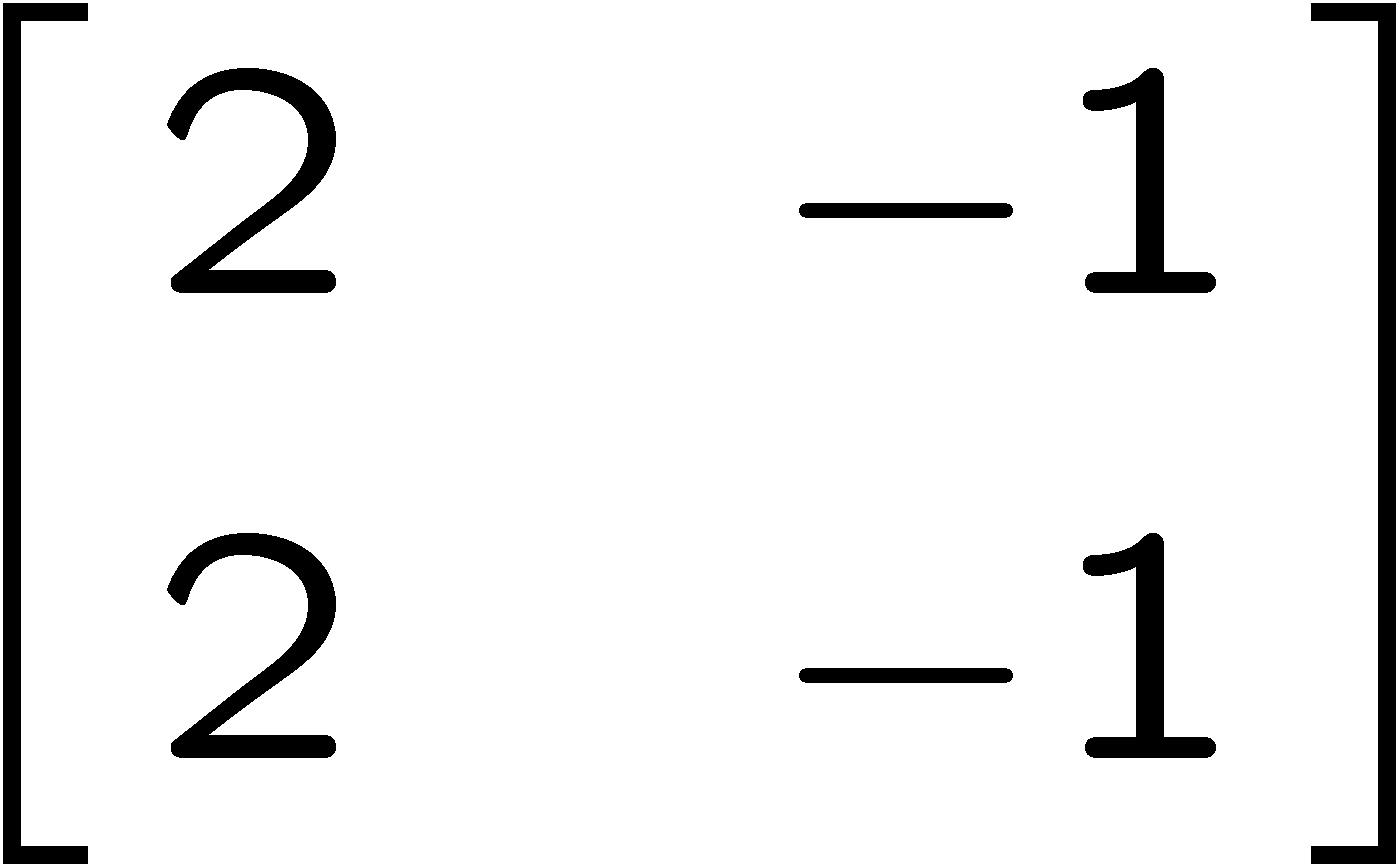 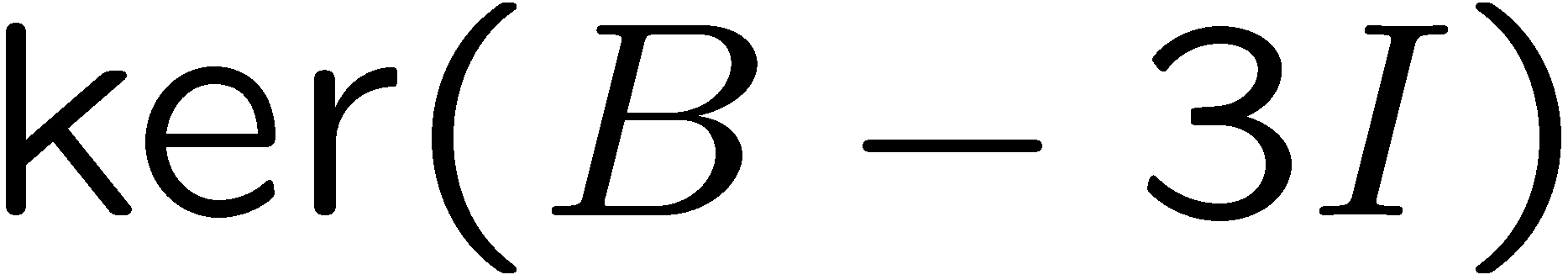 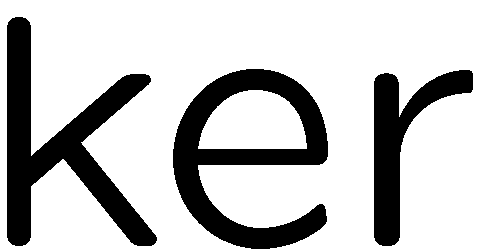 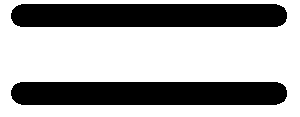 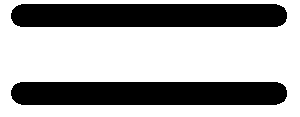 42
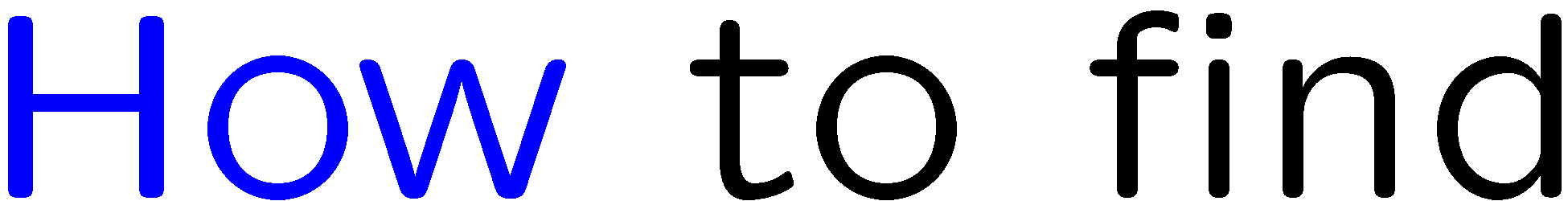 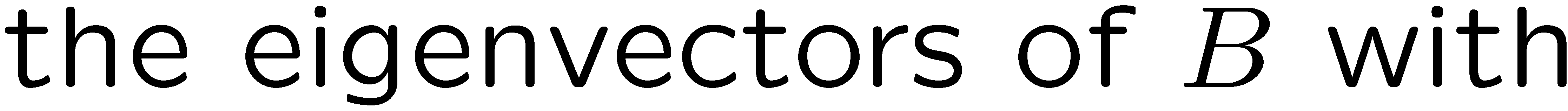 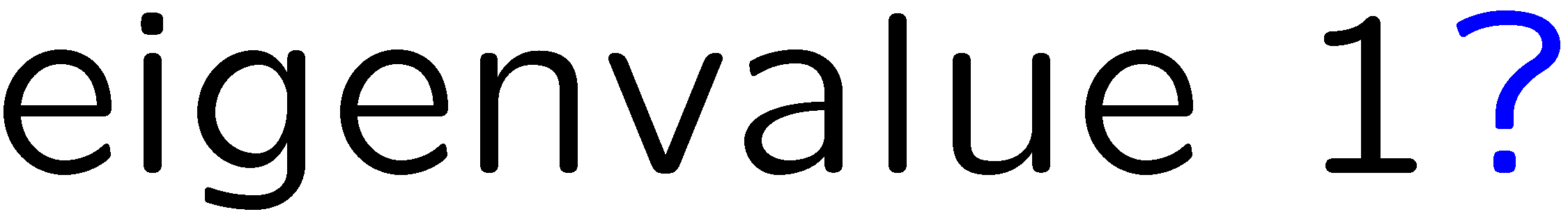 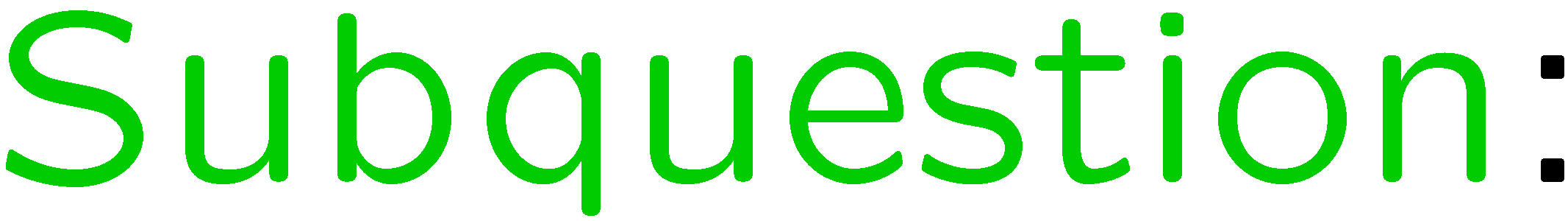 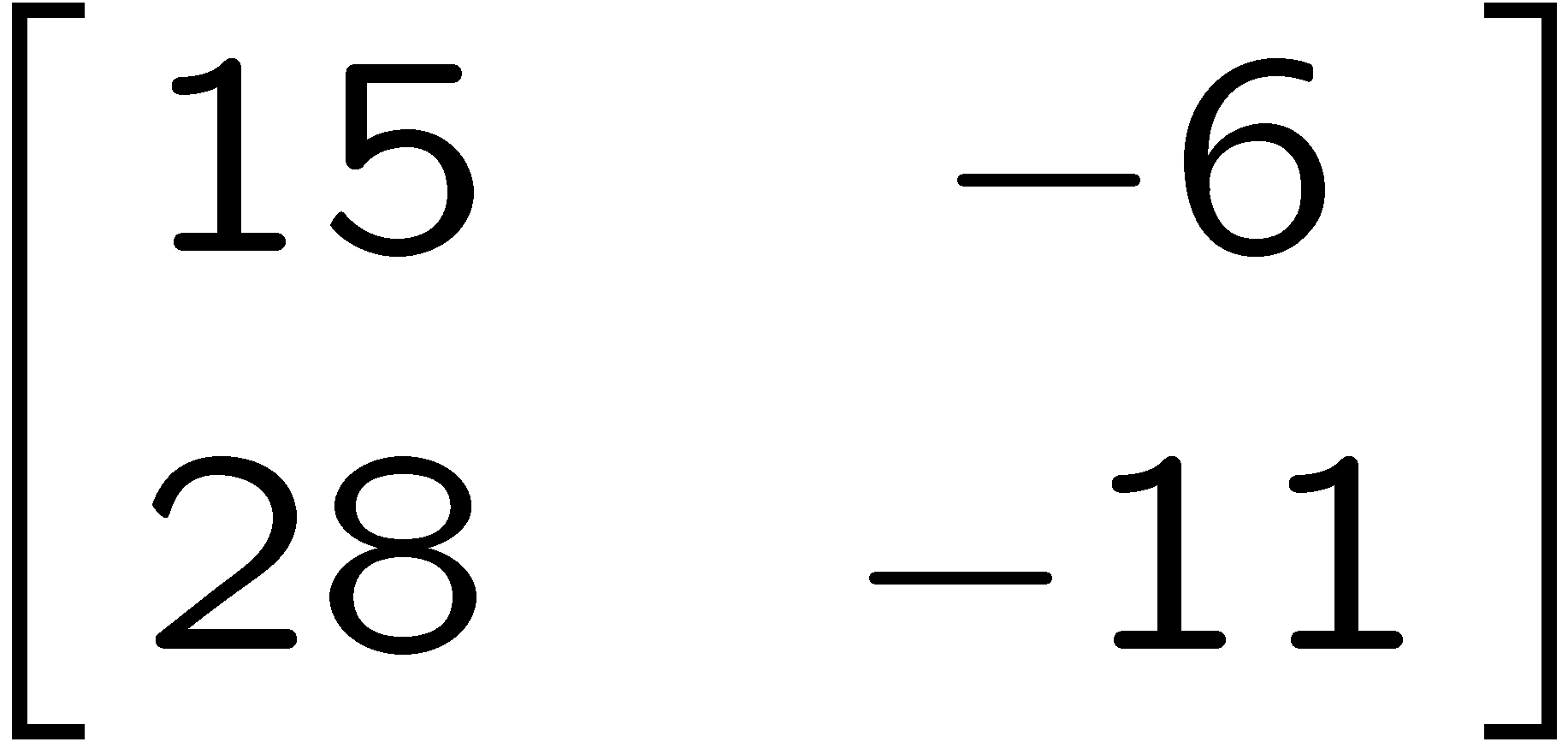 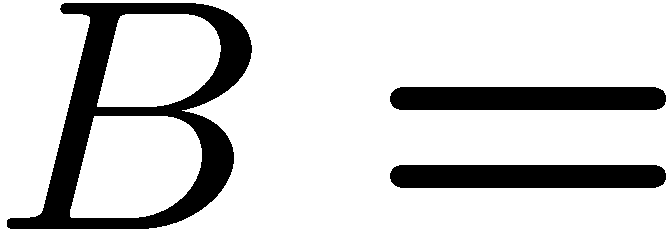 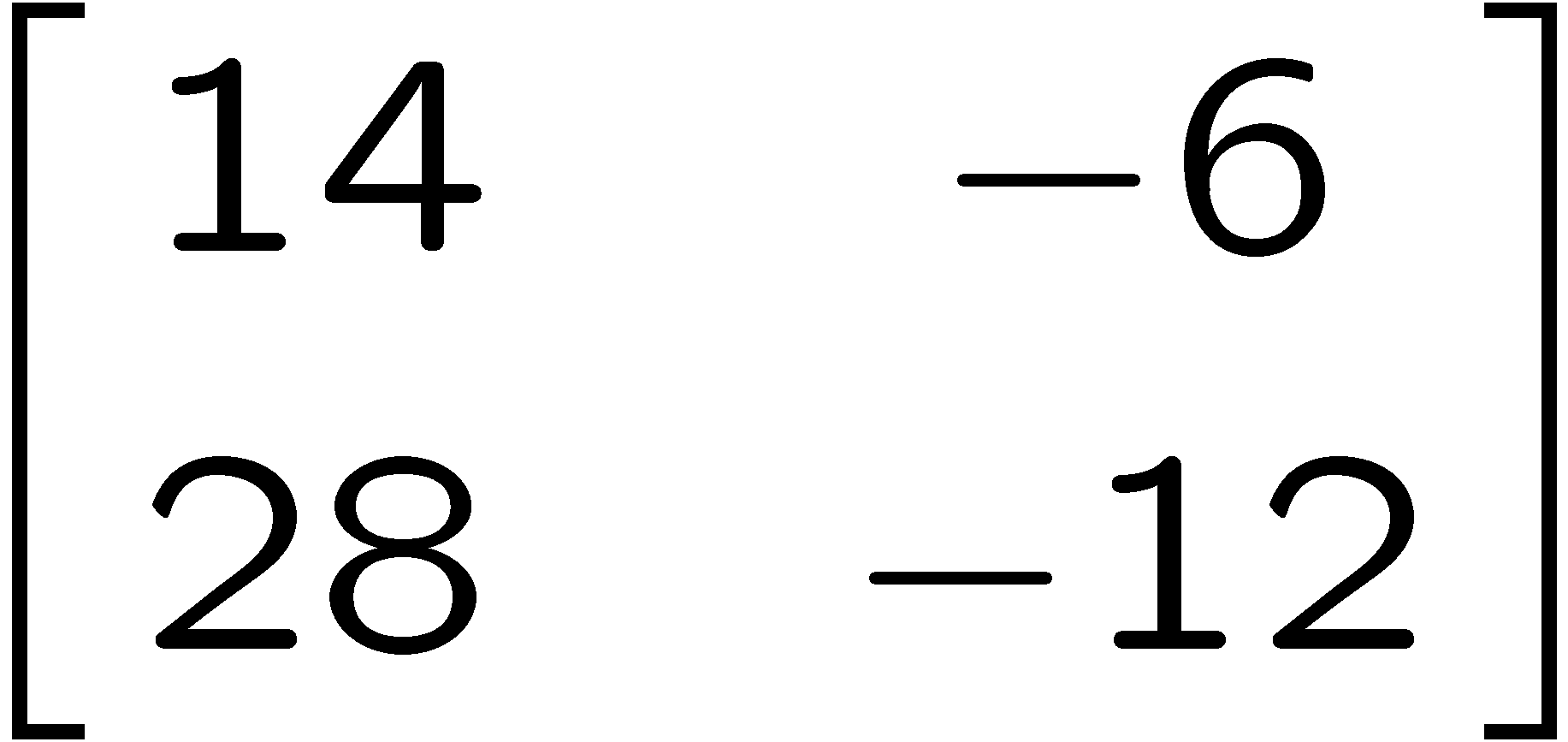 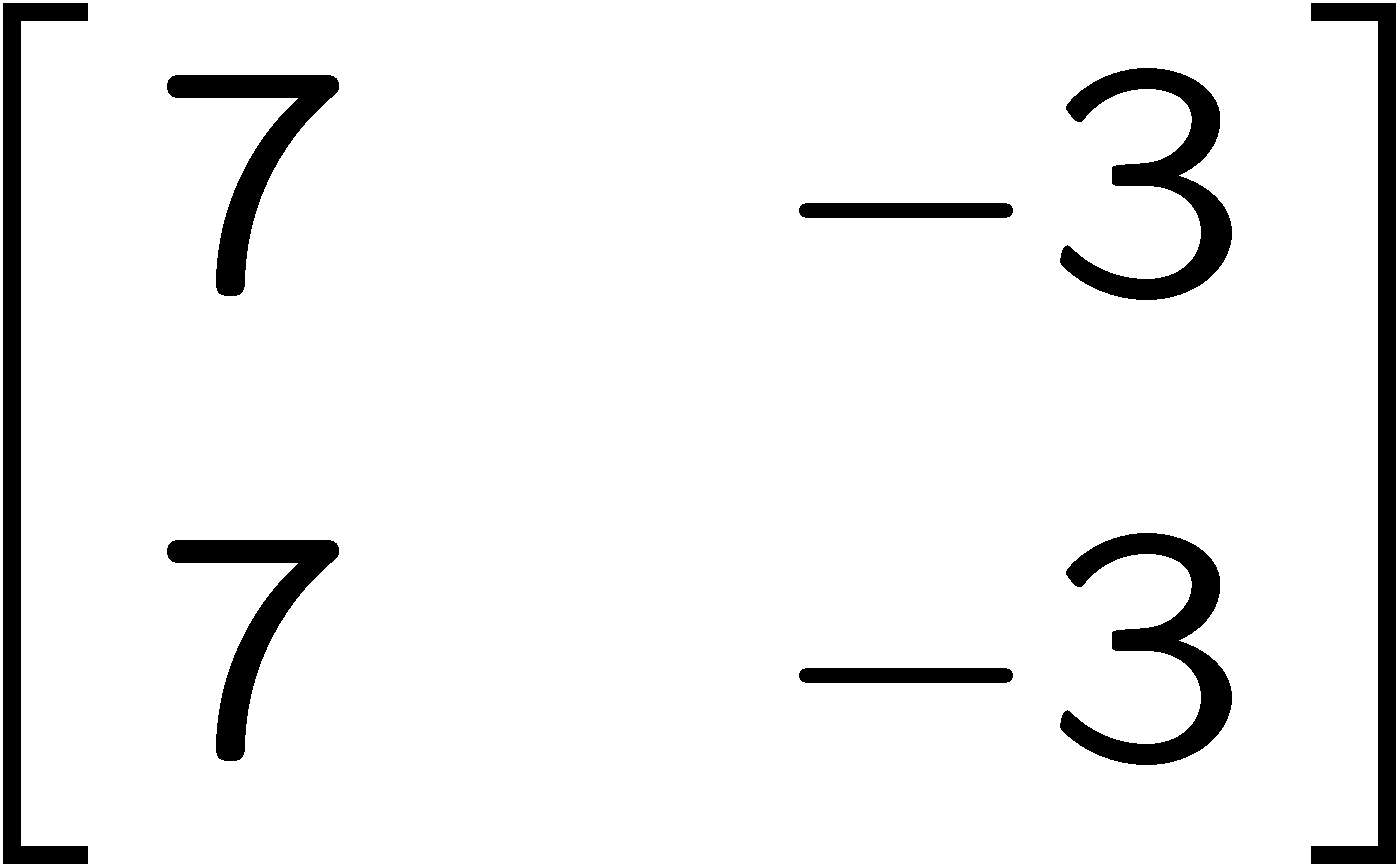 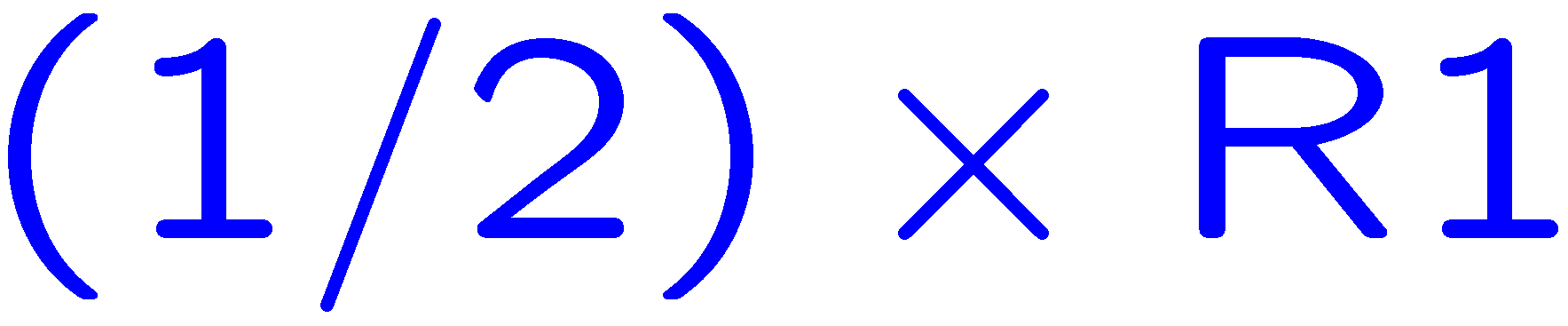 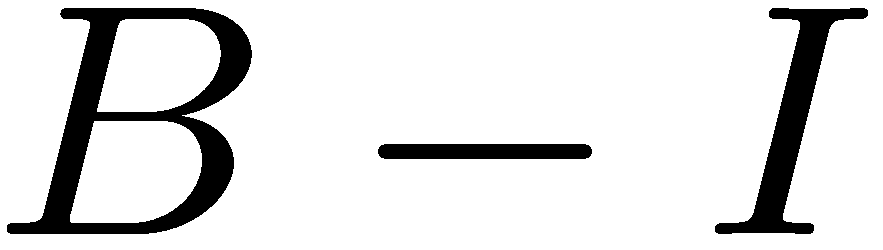 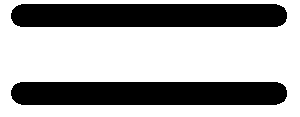 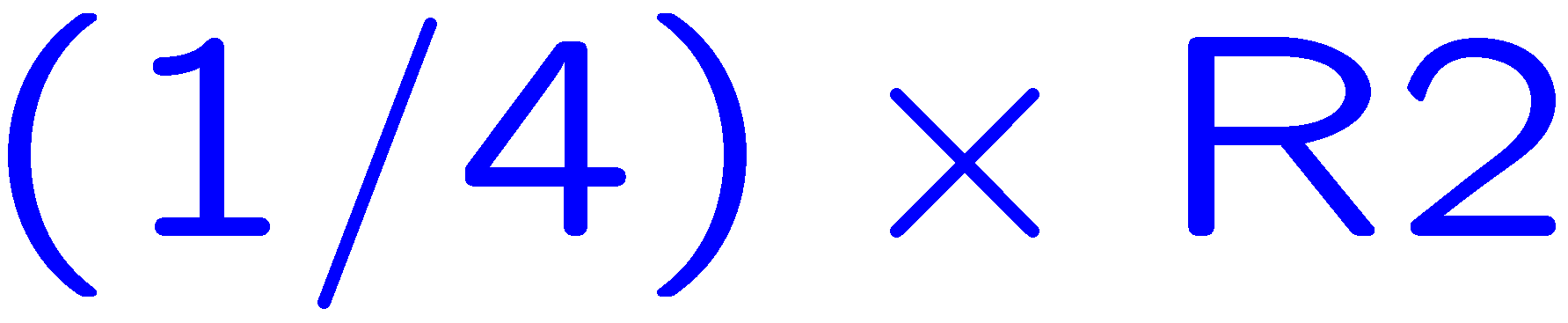 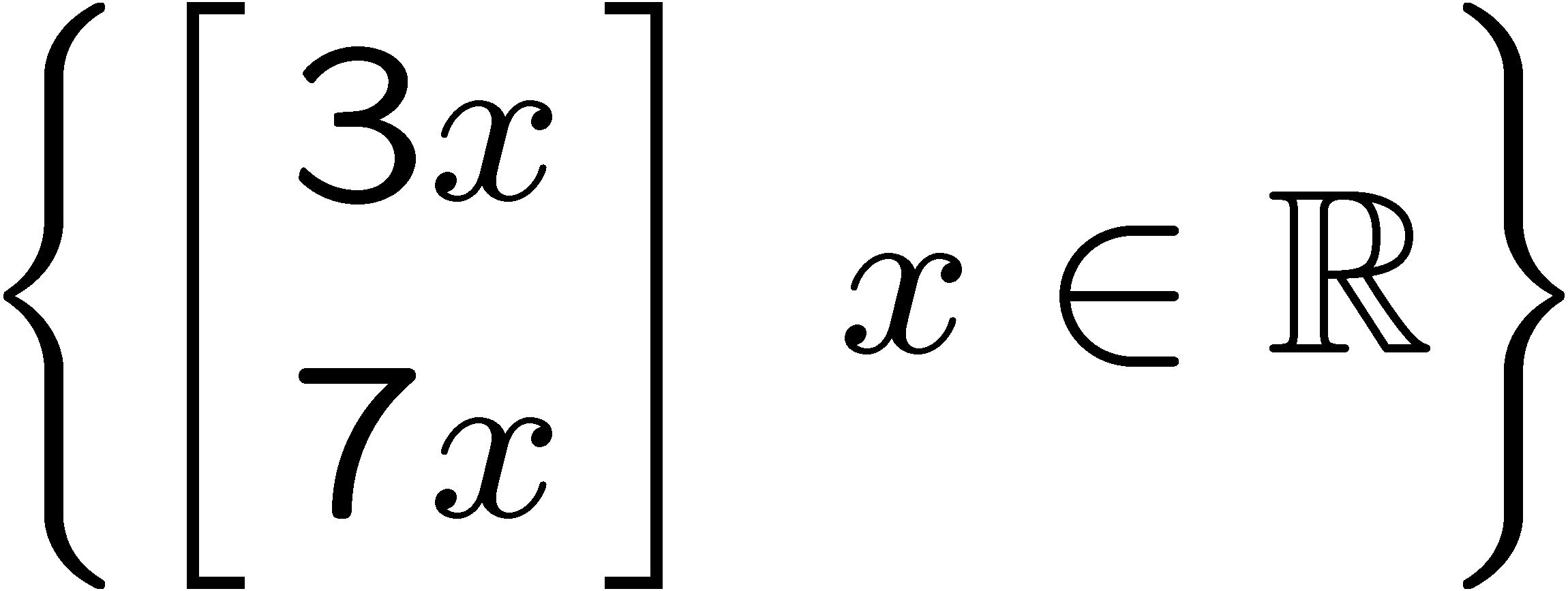 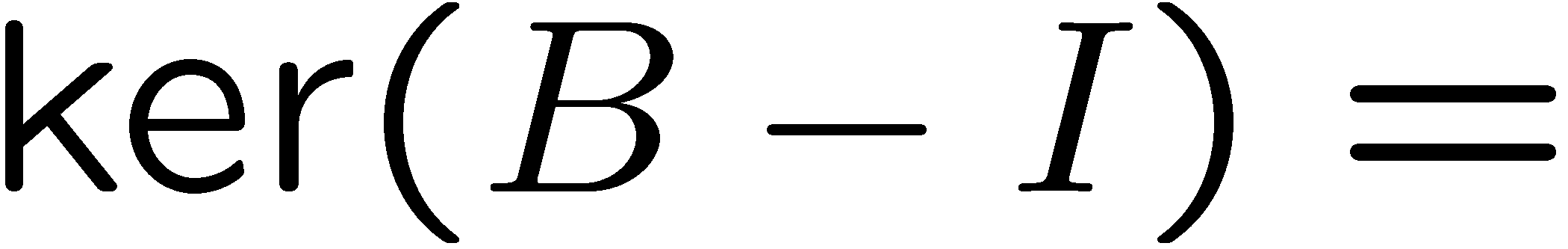 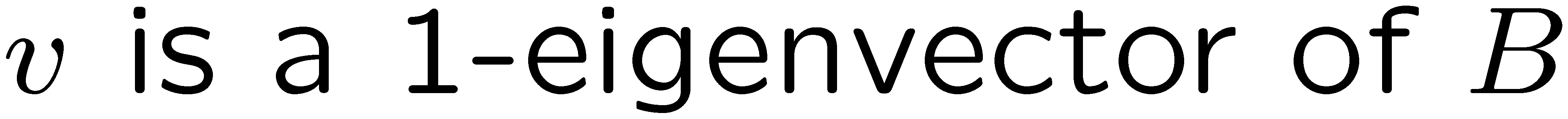 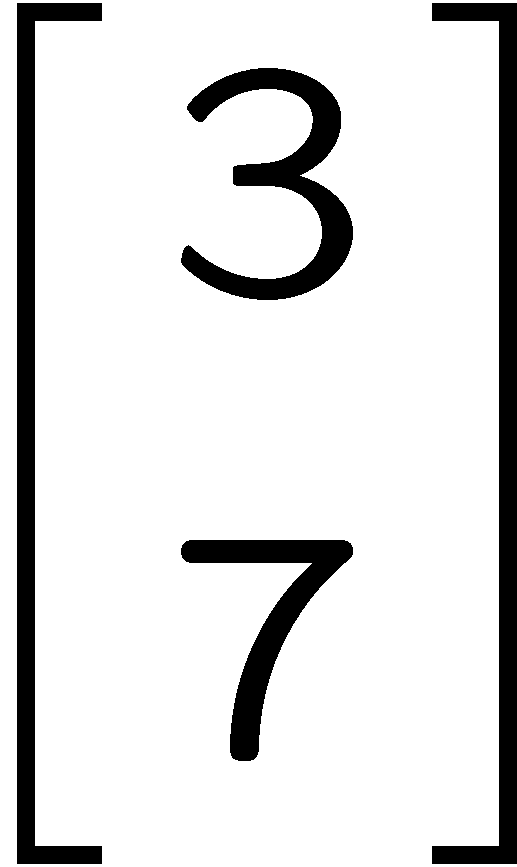 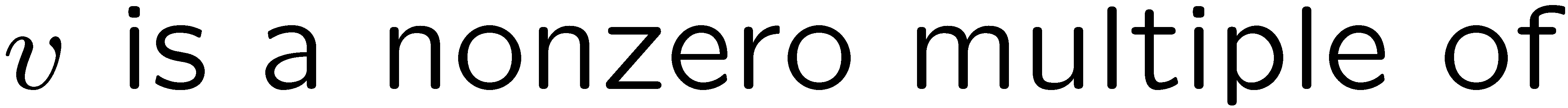 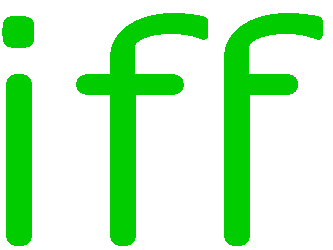 43
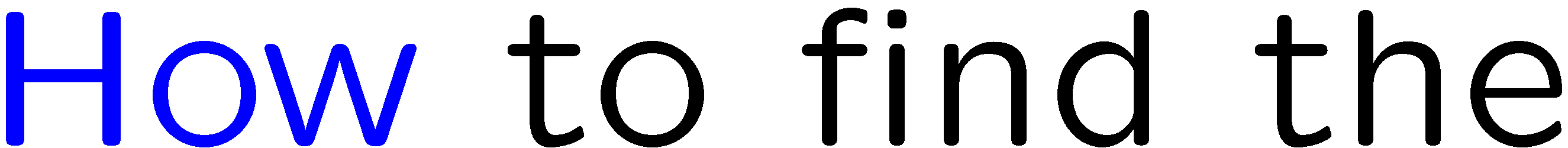 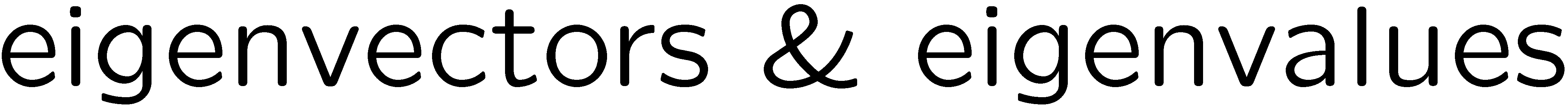 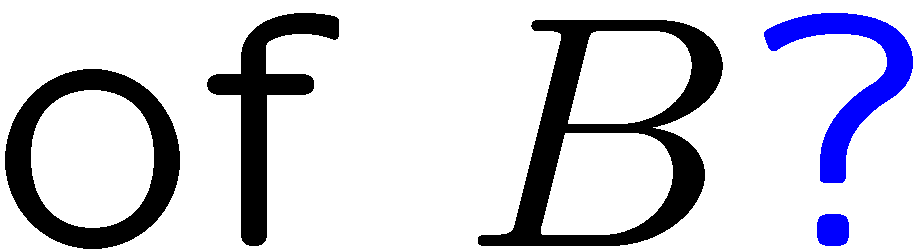 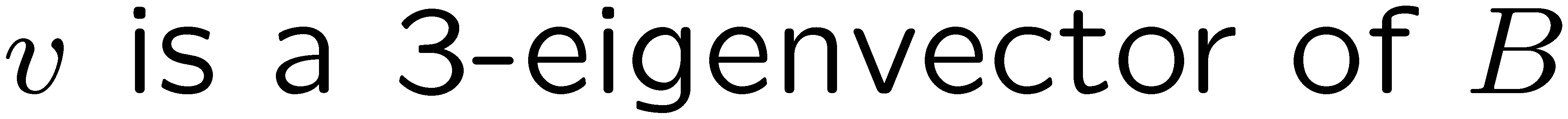 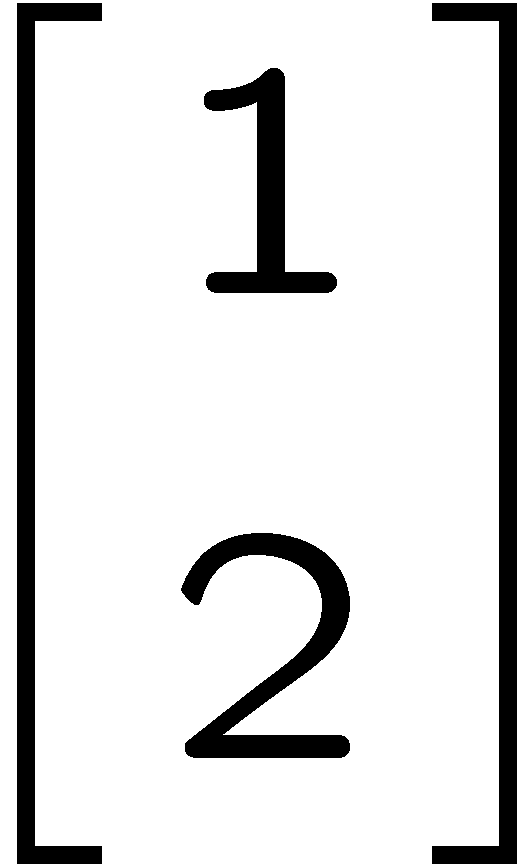 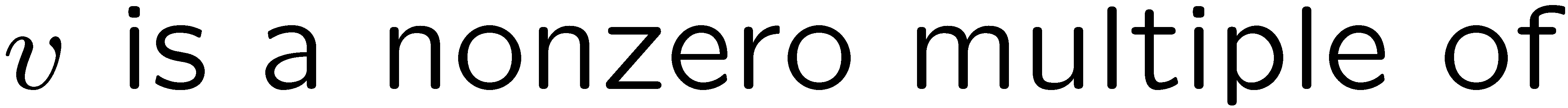 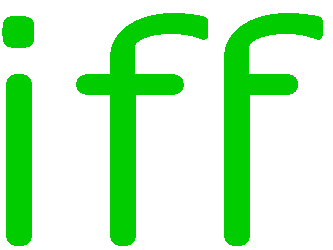 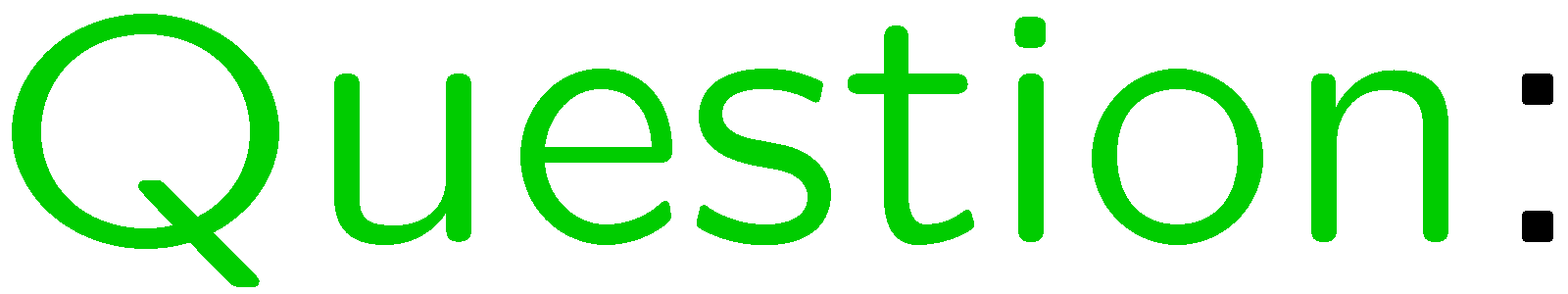 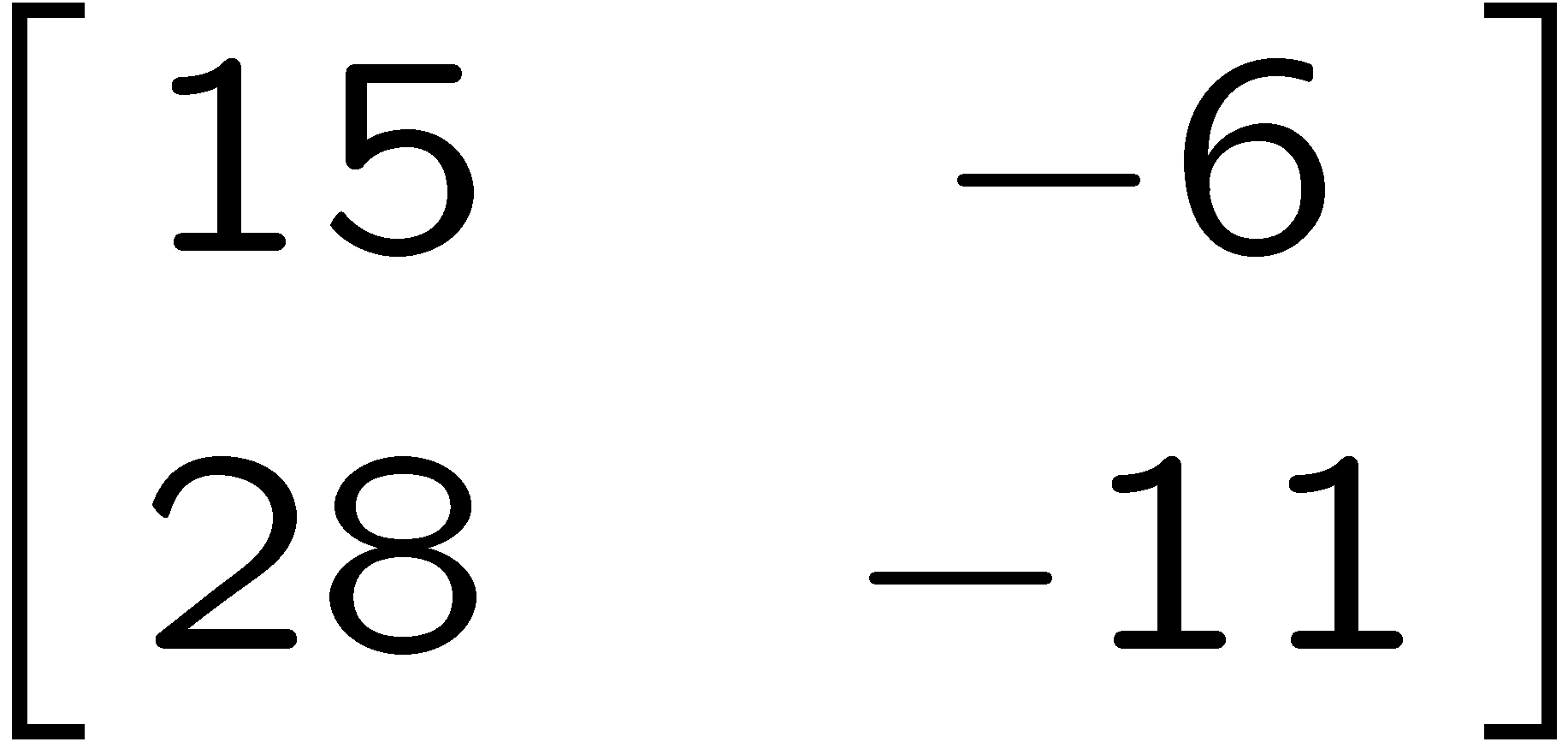 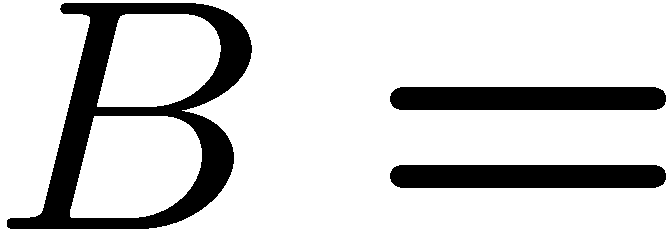 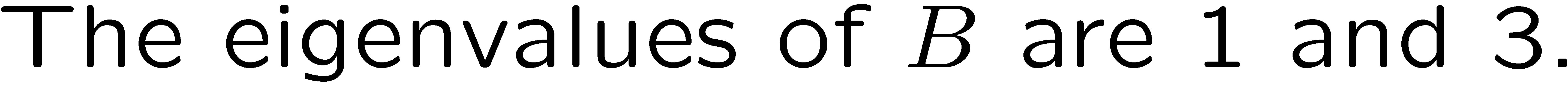 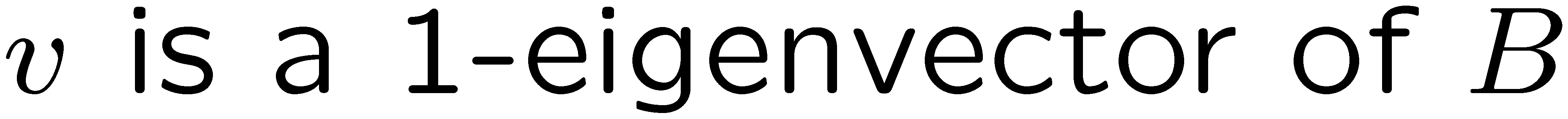 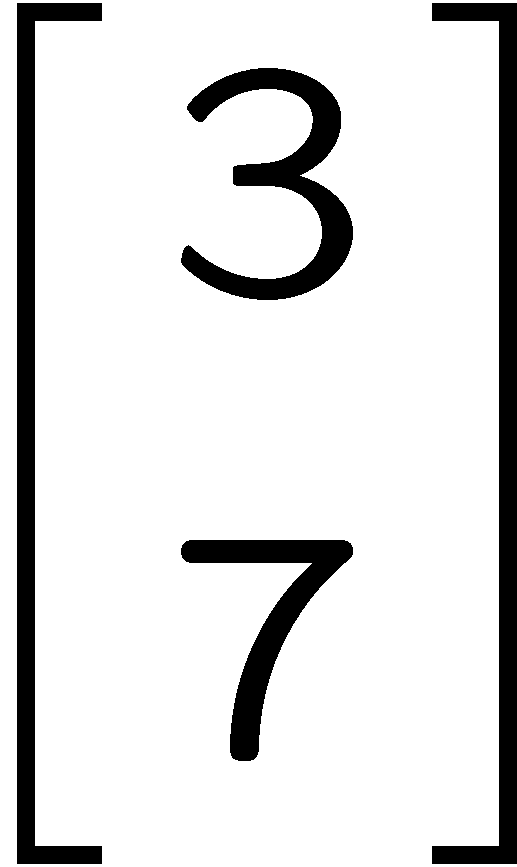 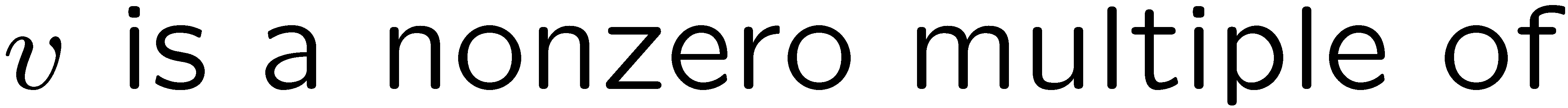 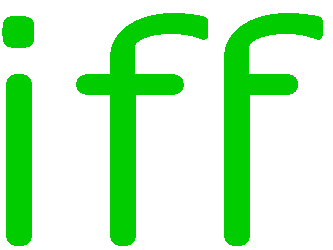 44
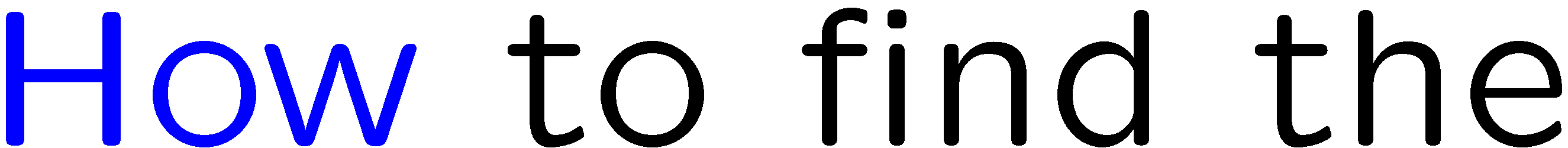 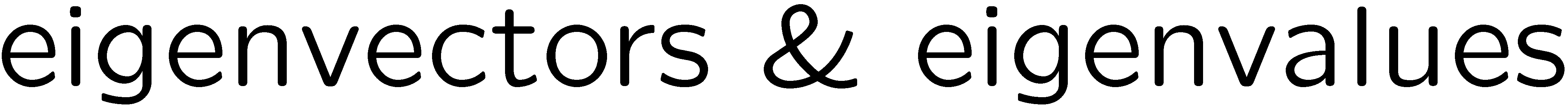 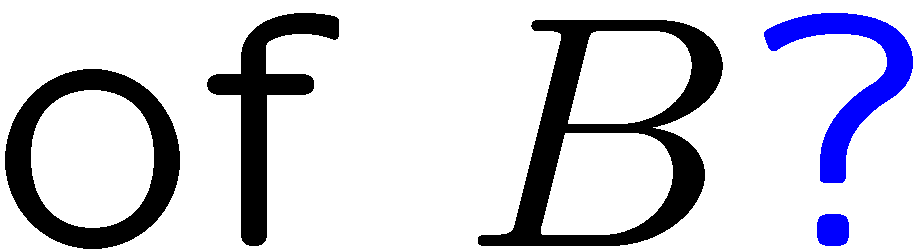 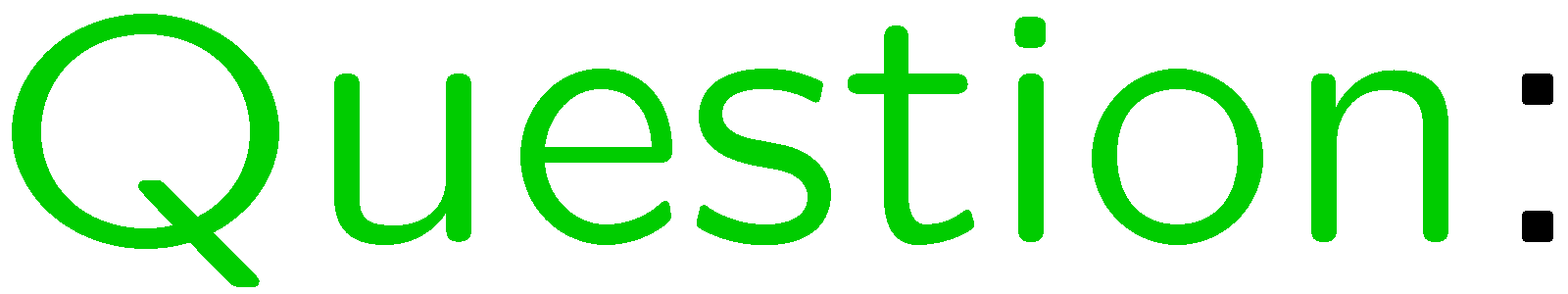 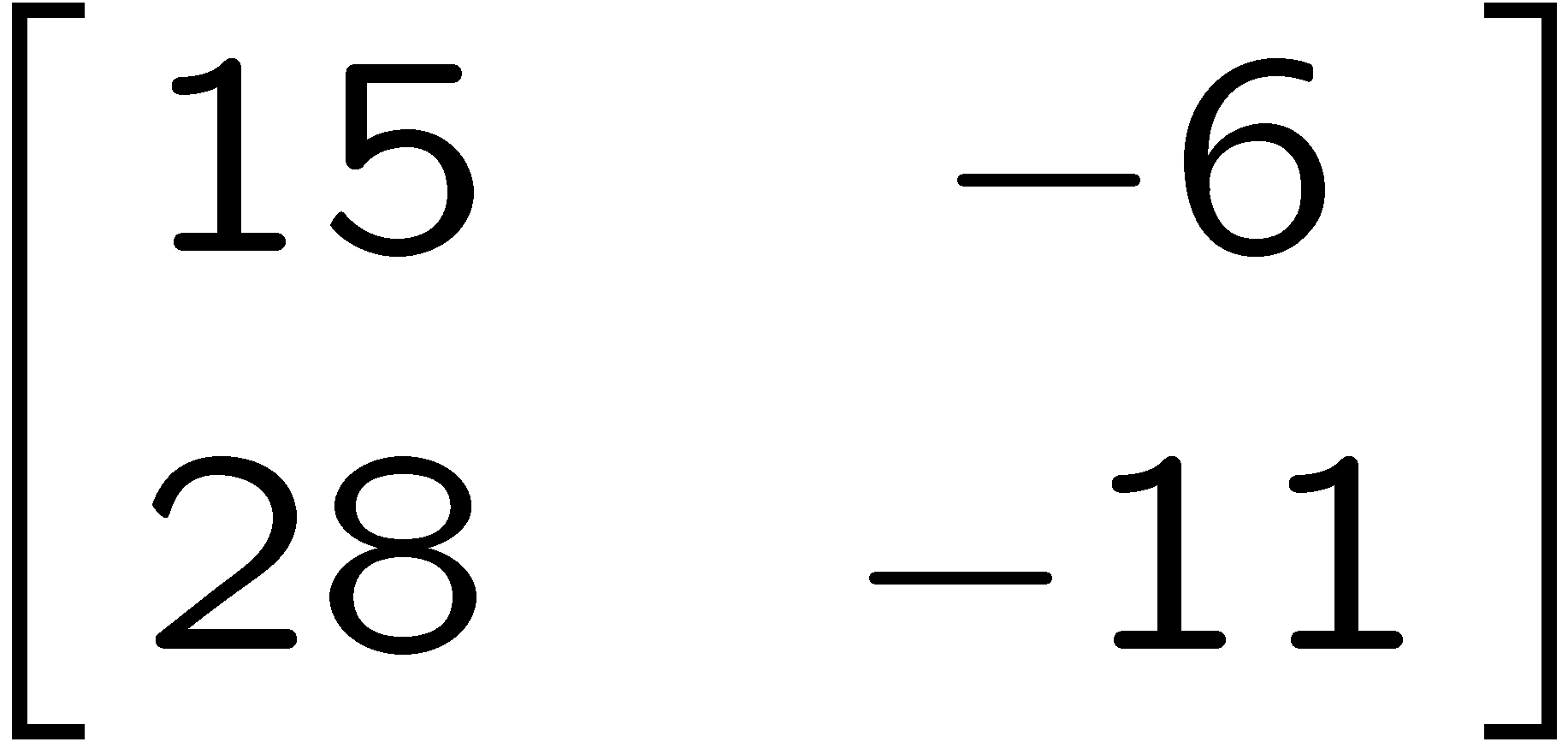 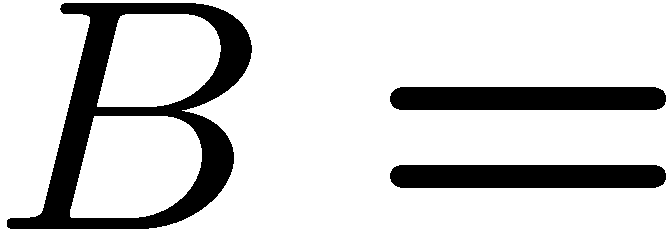 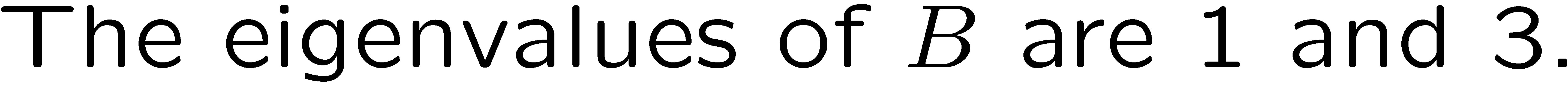 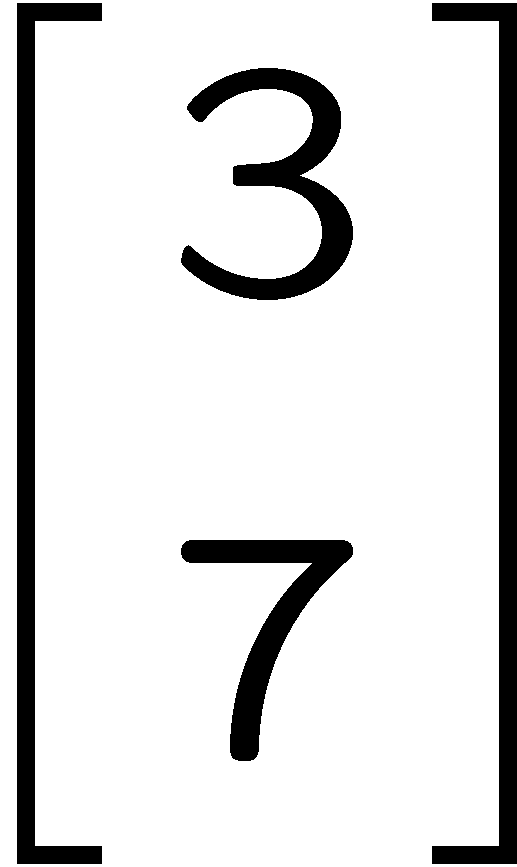 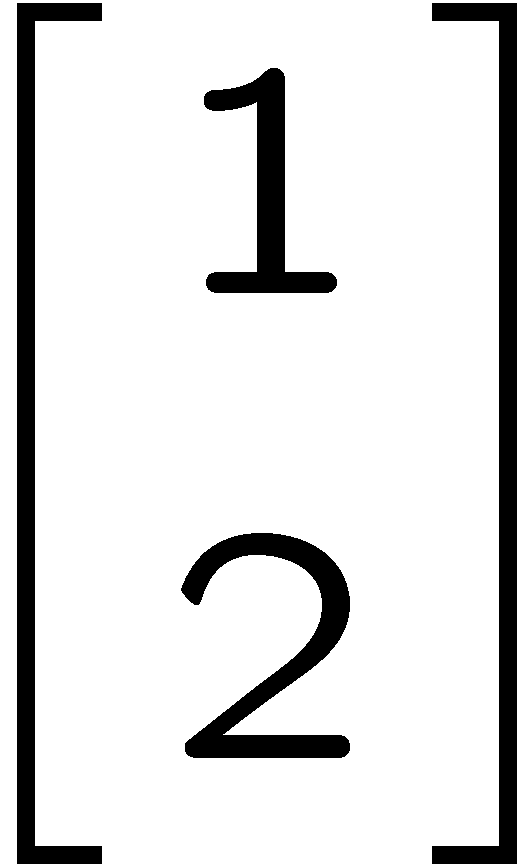 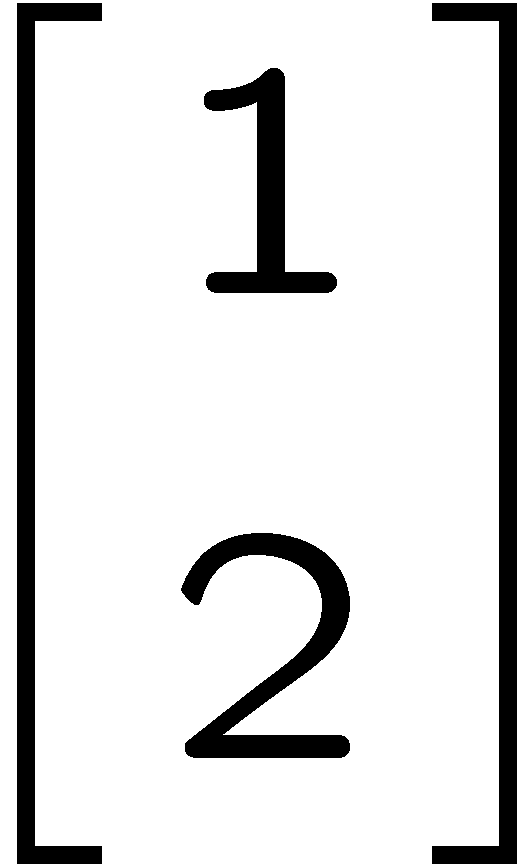 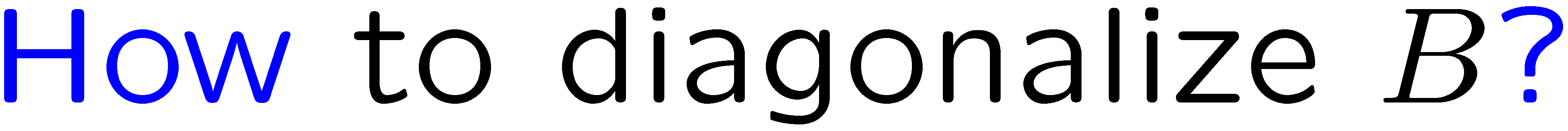 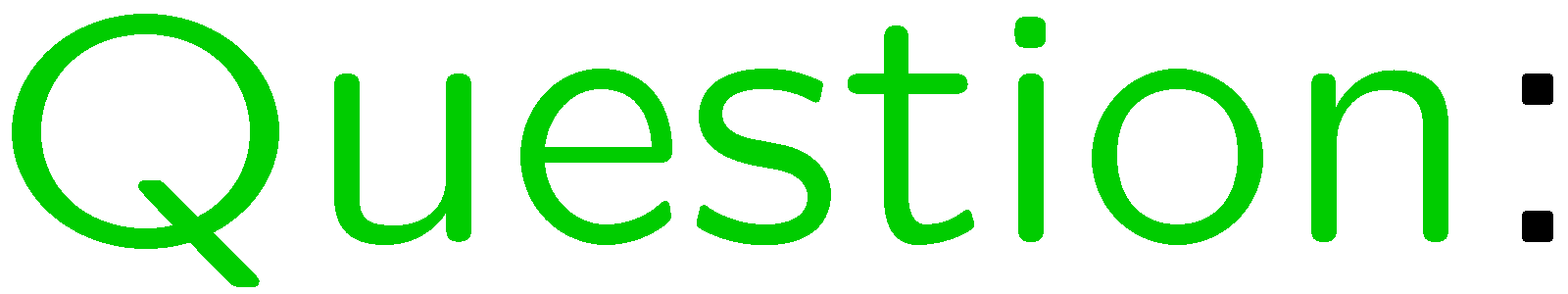 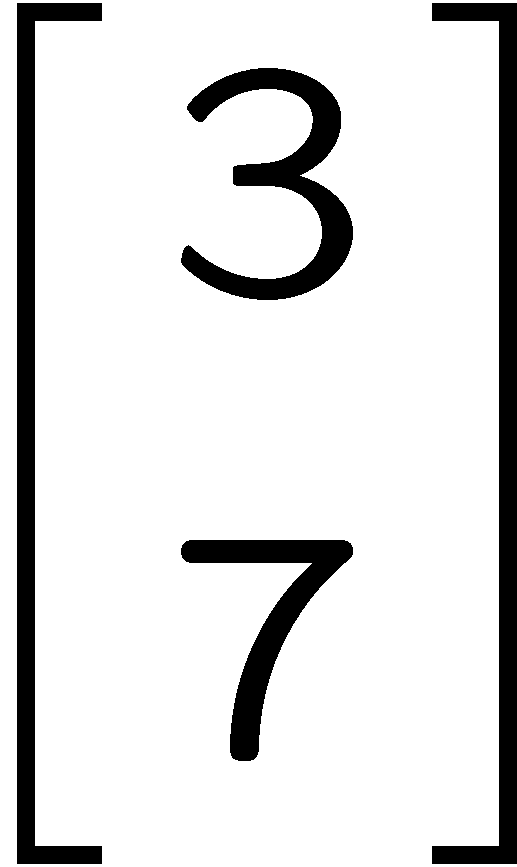 45
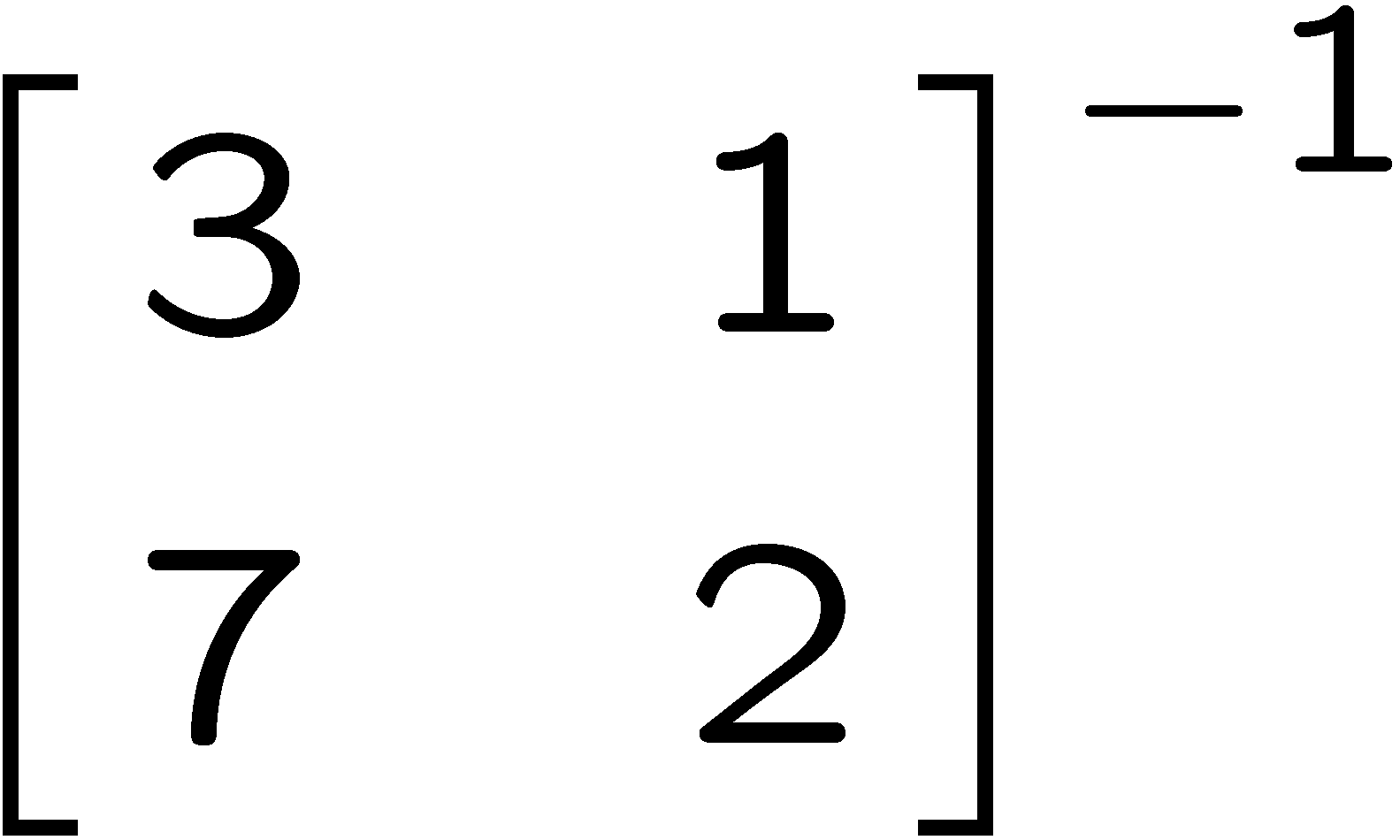 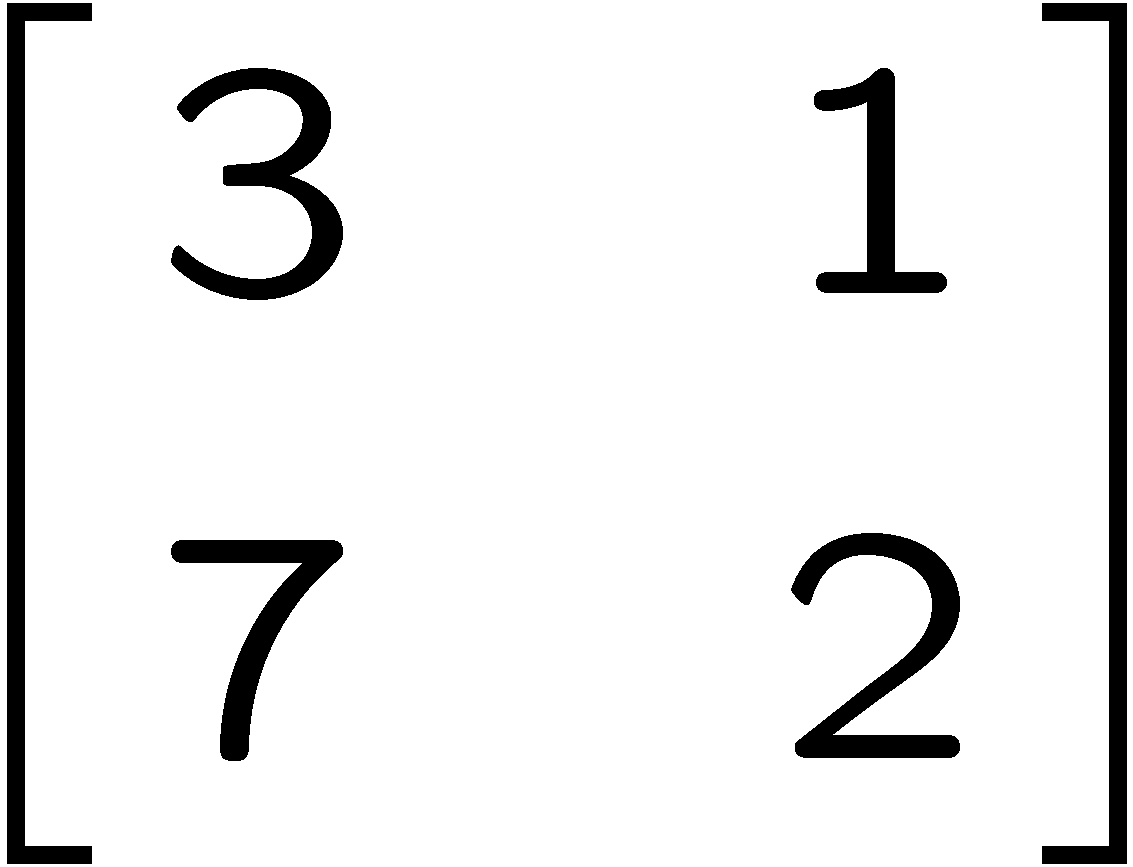 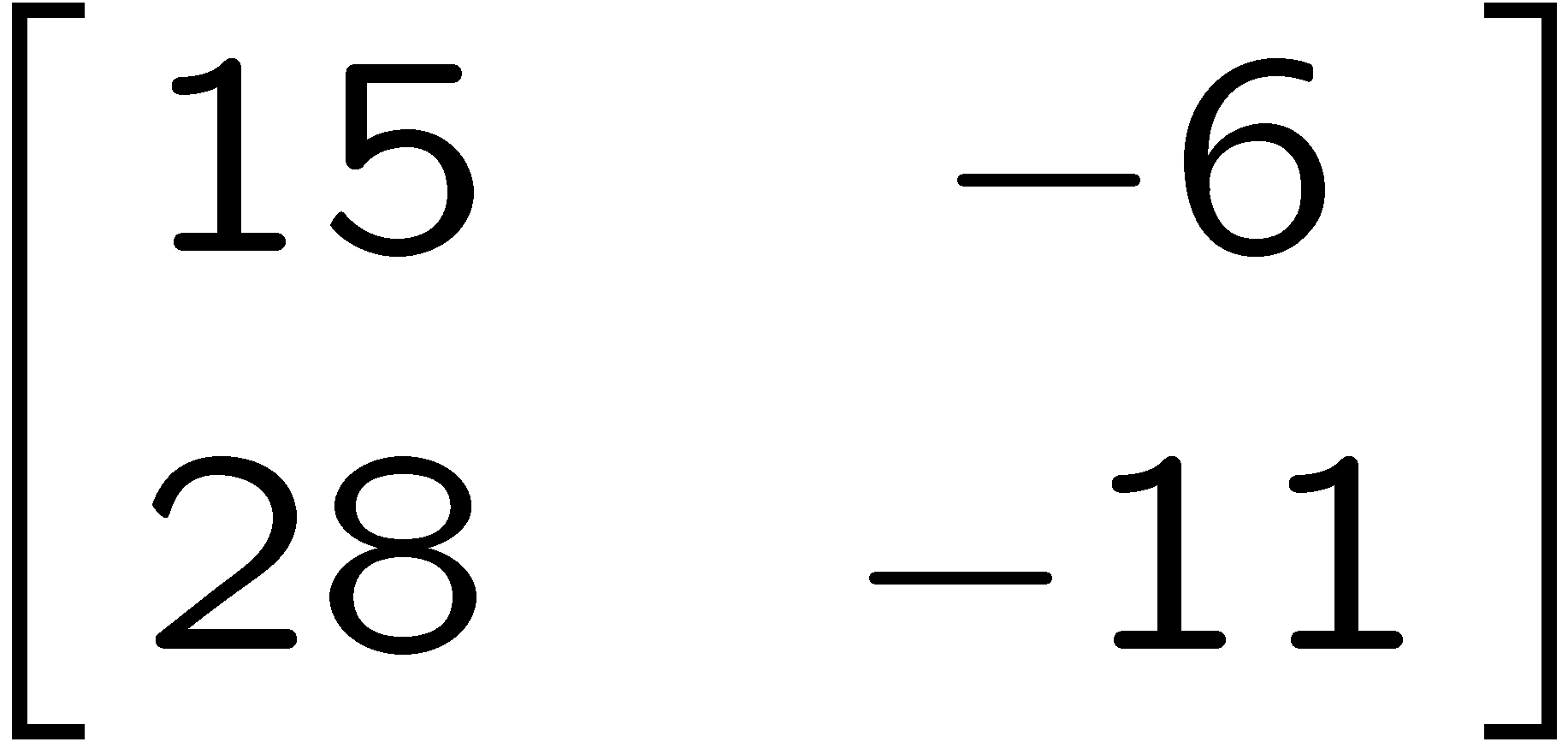 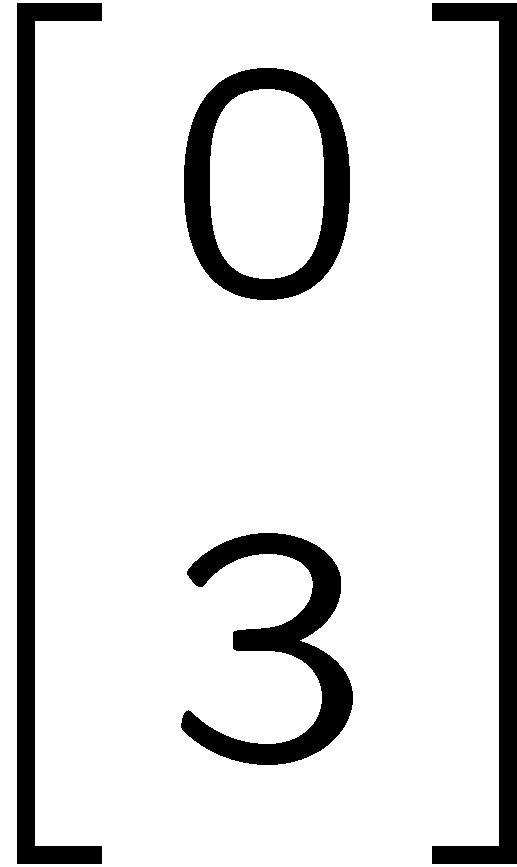 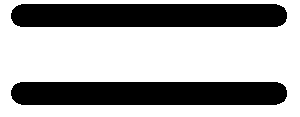 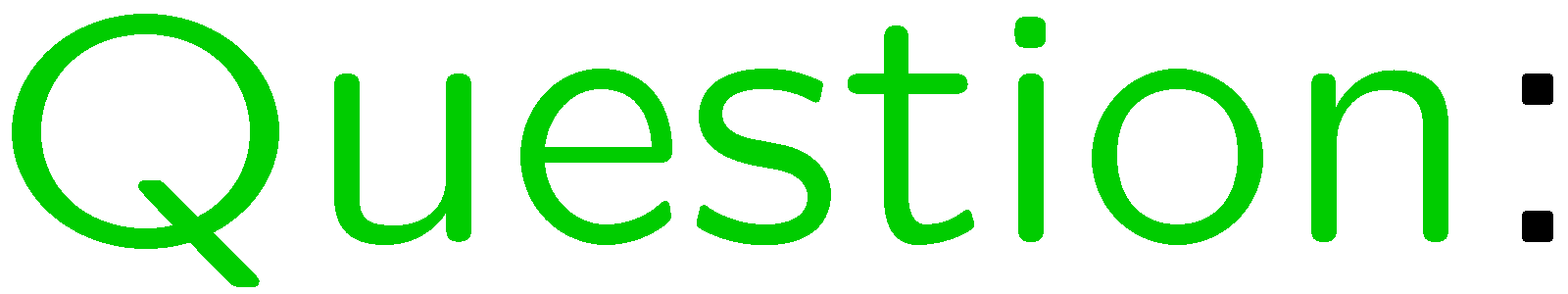 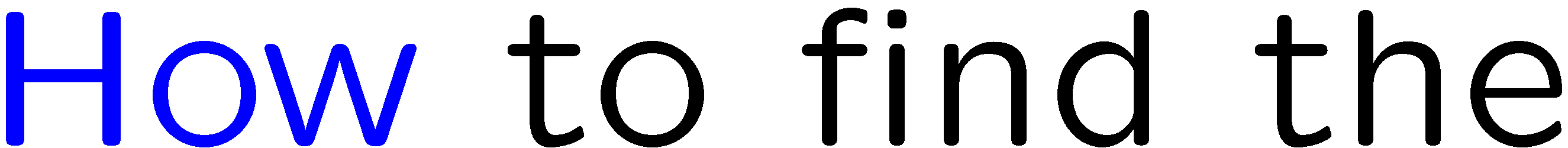 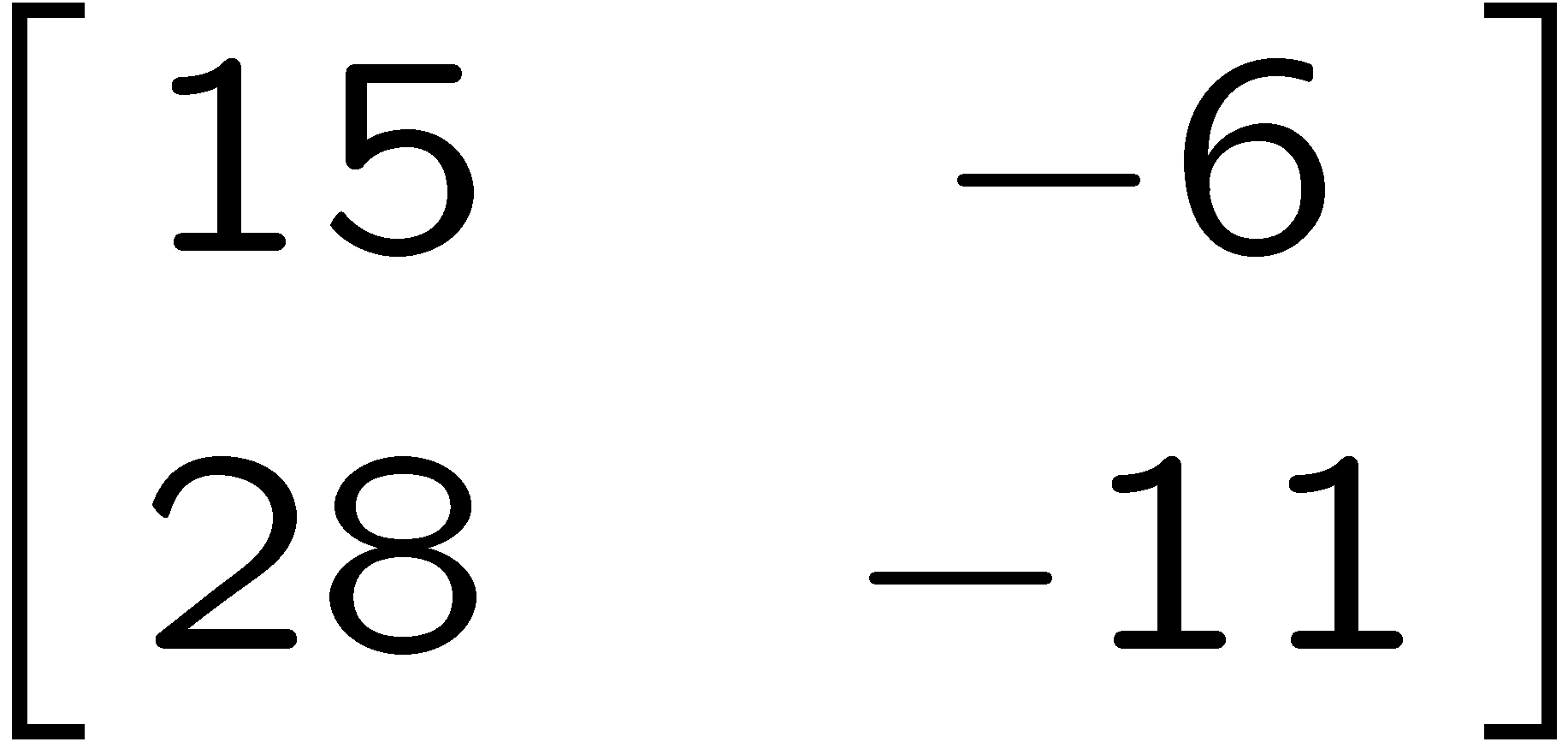 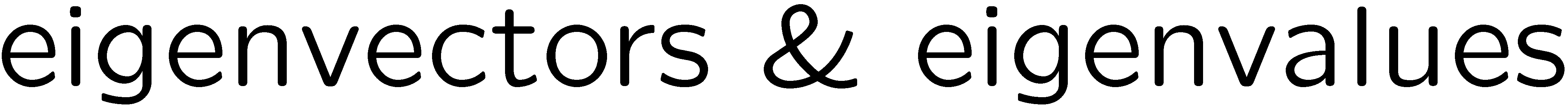 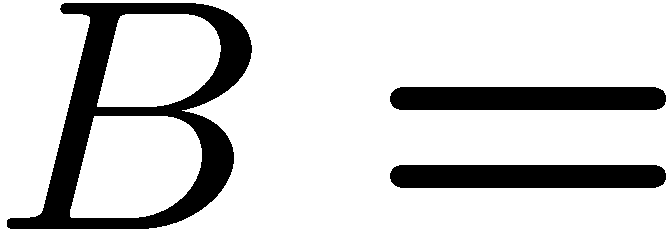 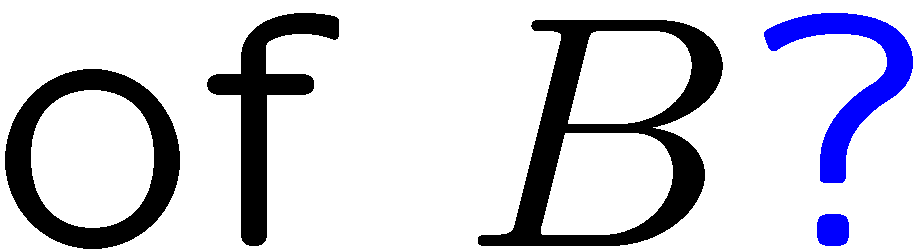 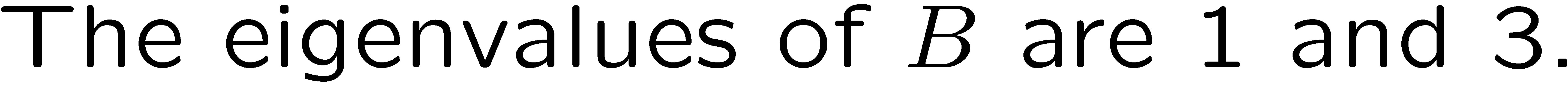 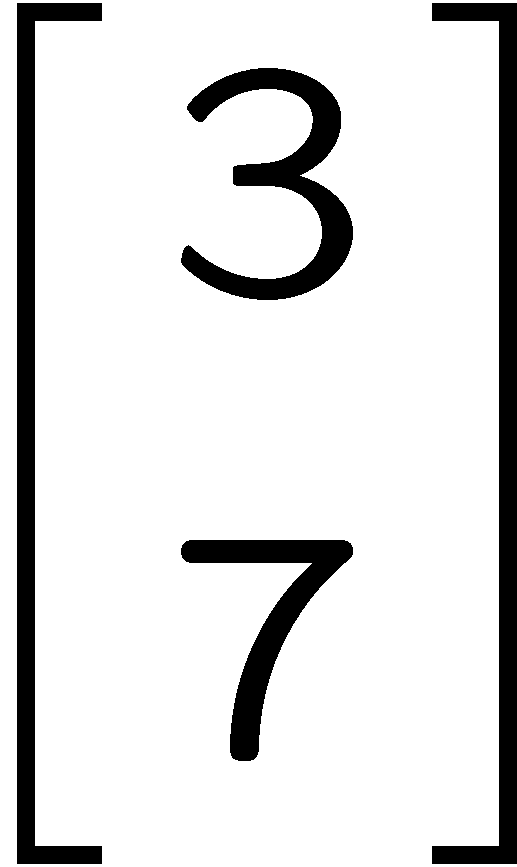 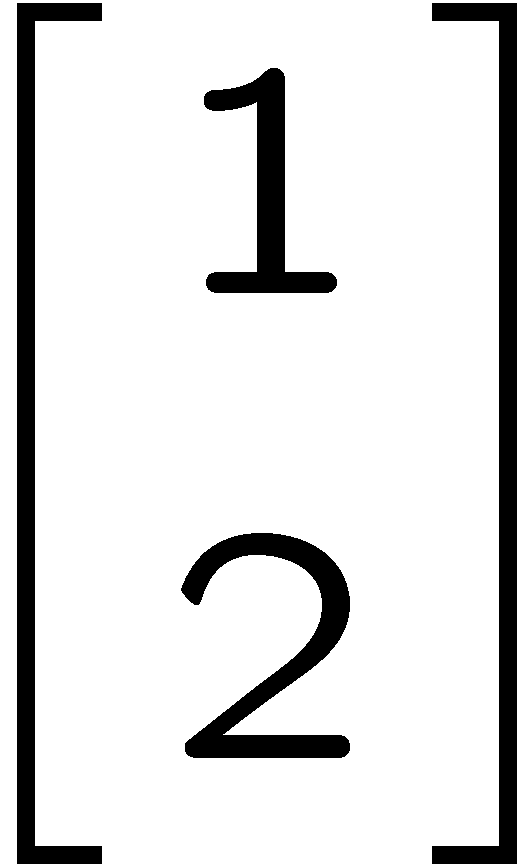 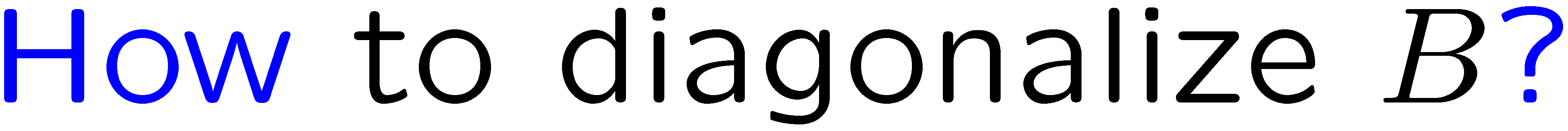 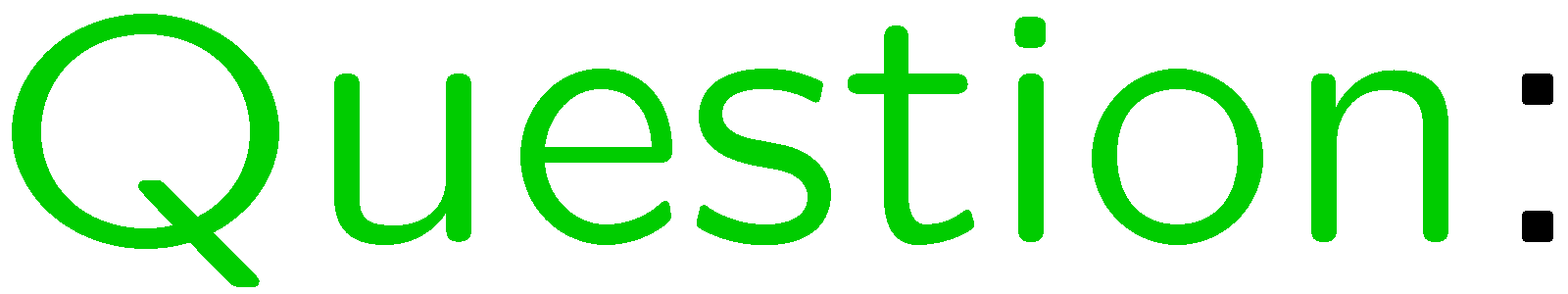 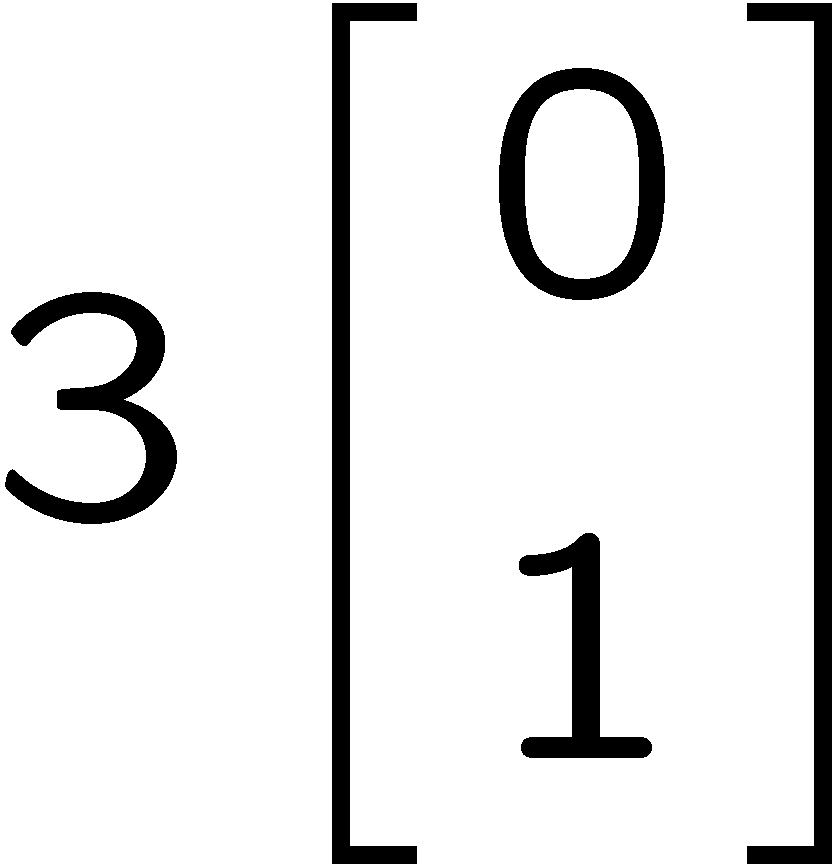 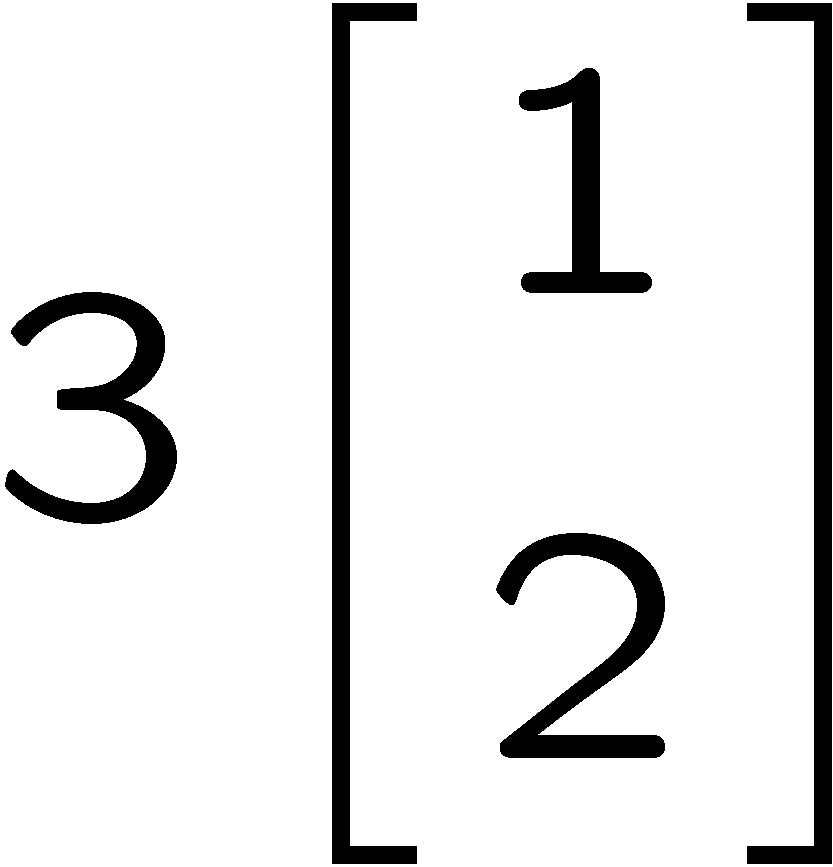 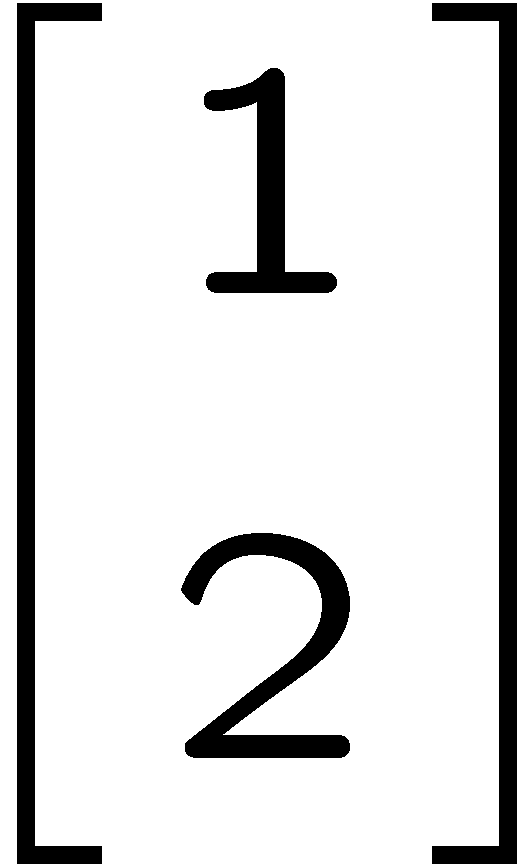 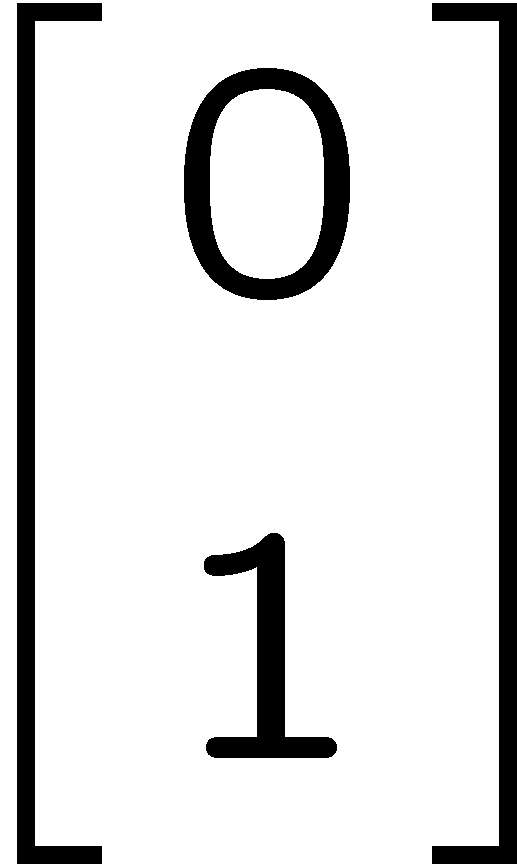 46
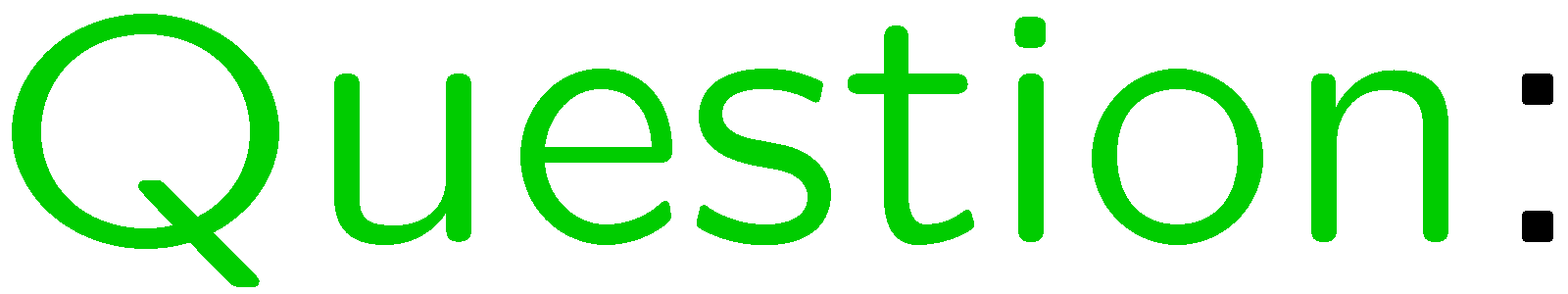 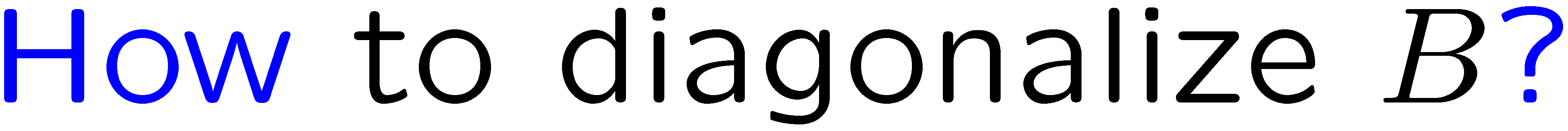 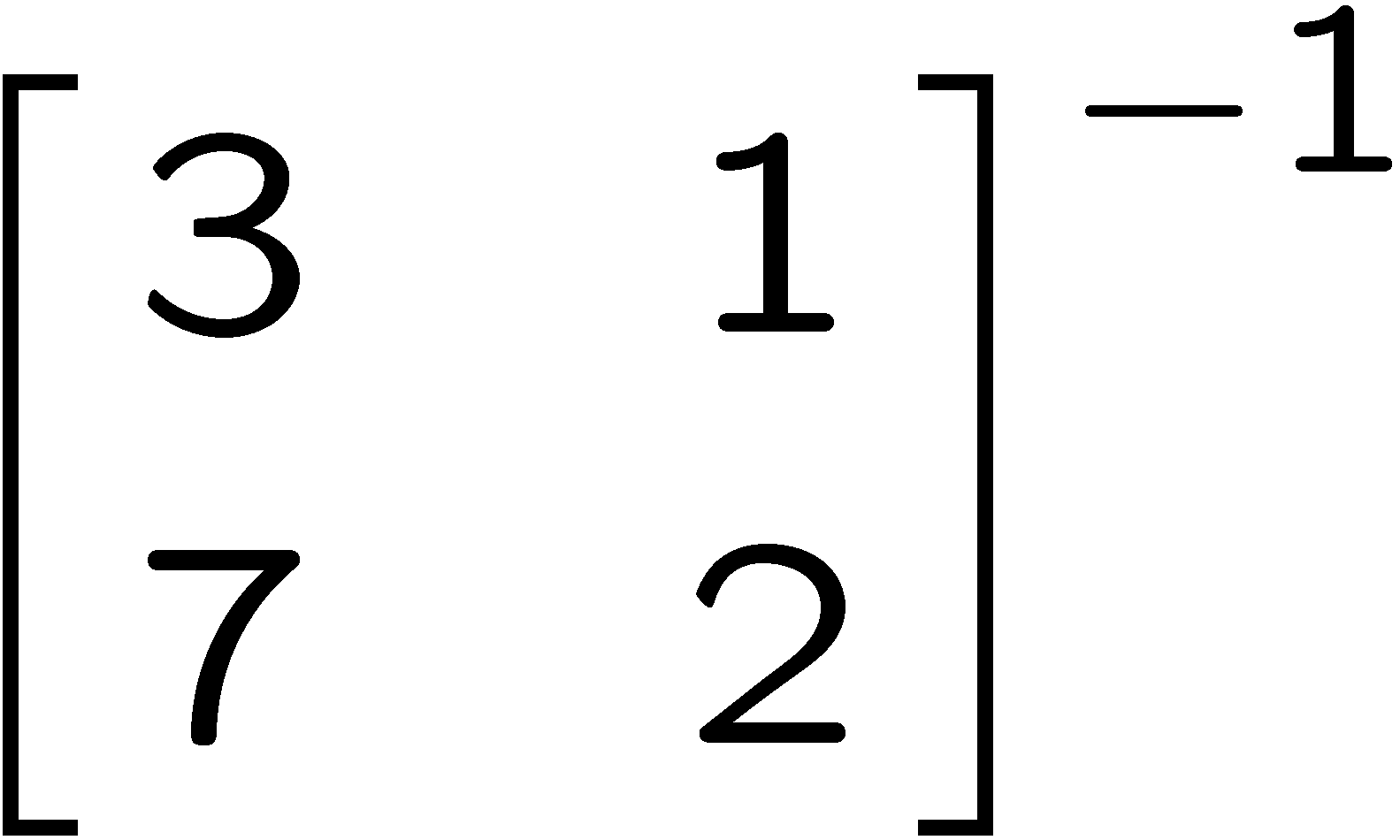 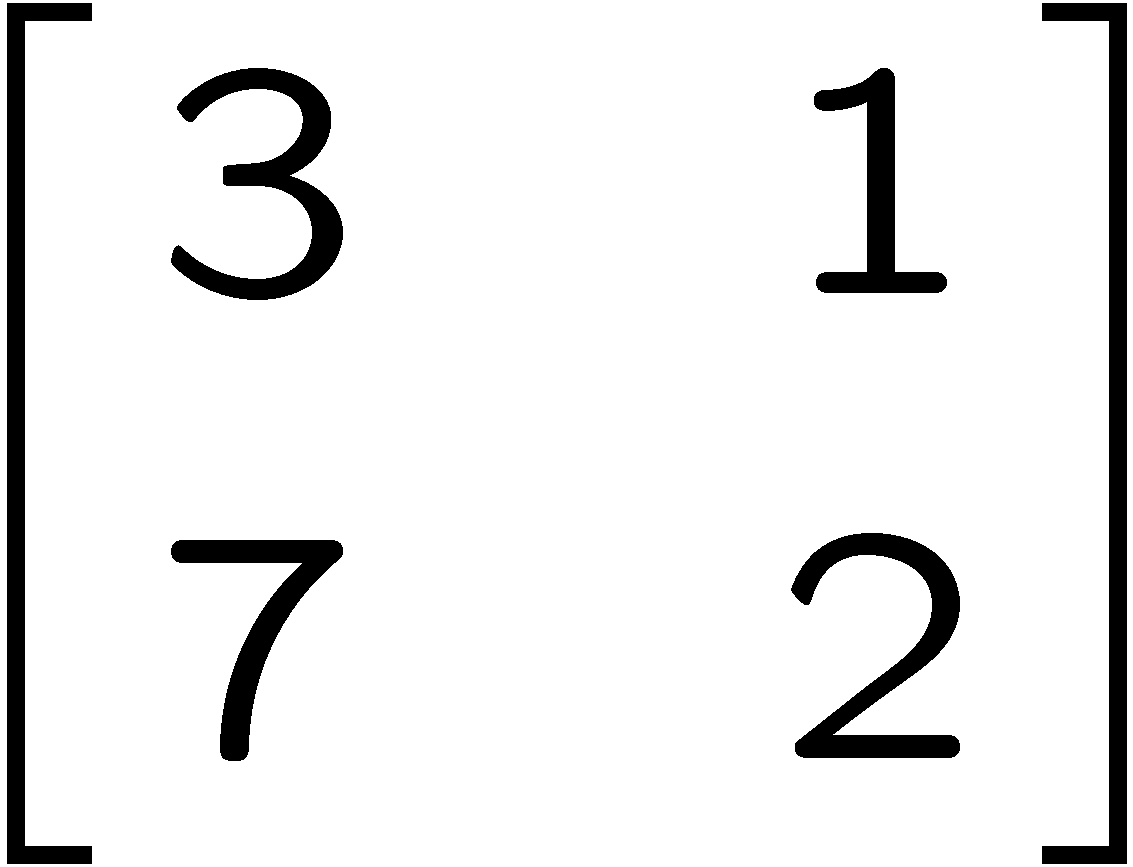 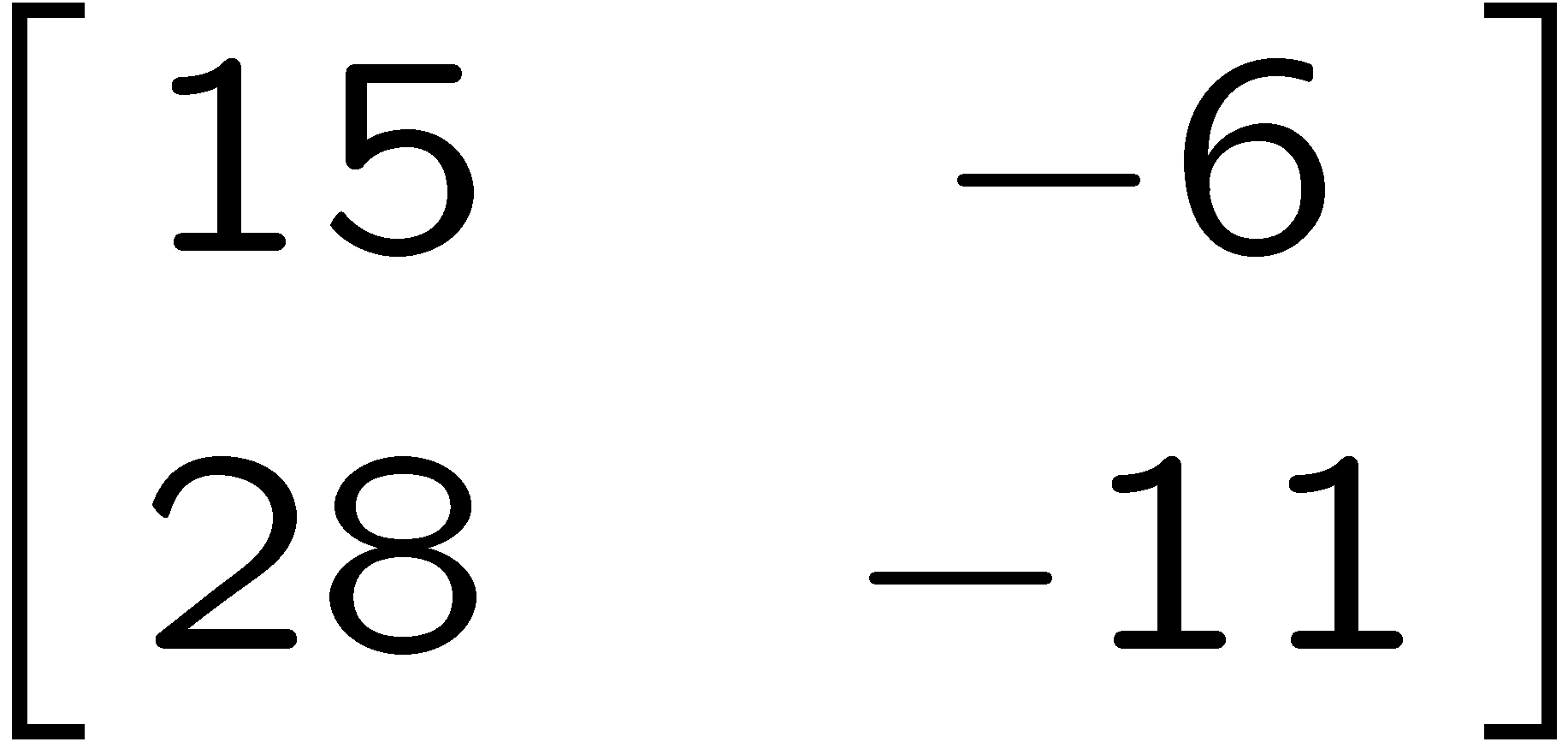 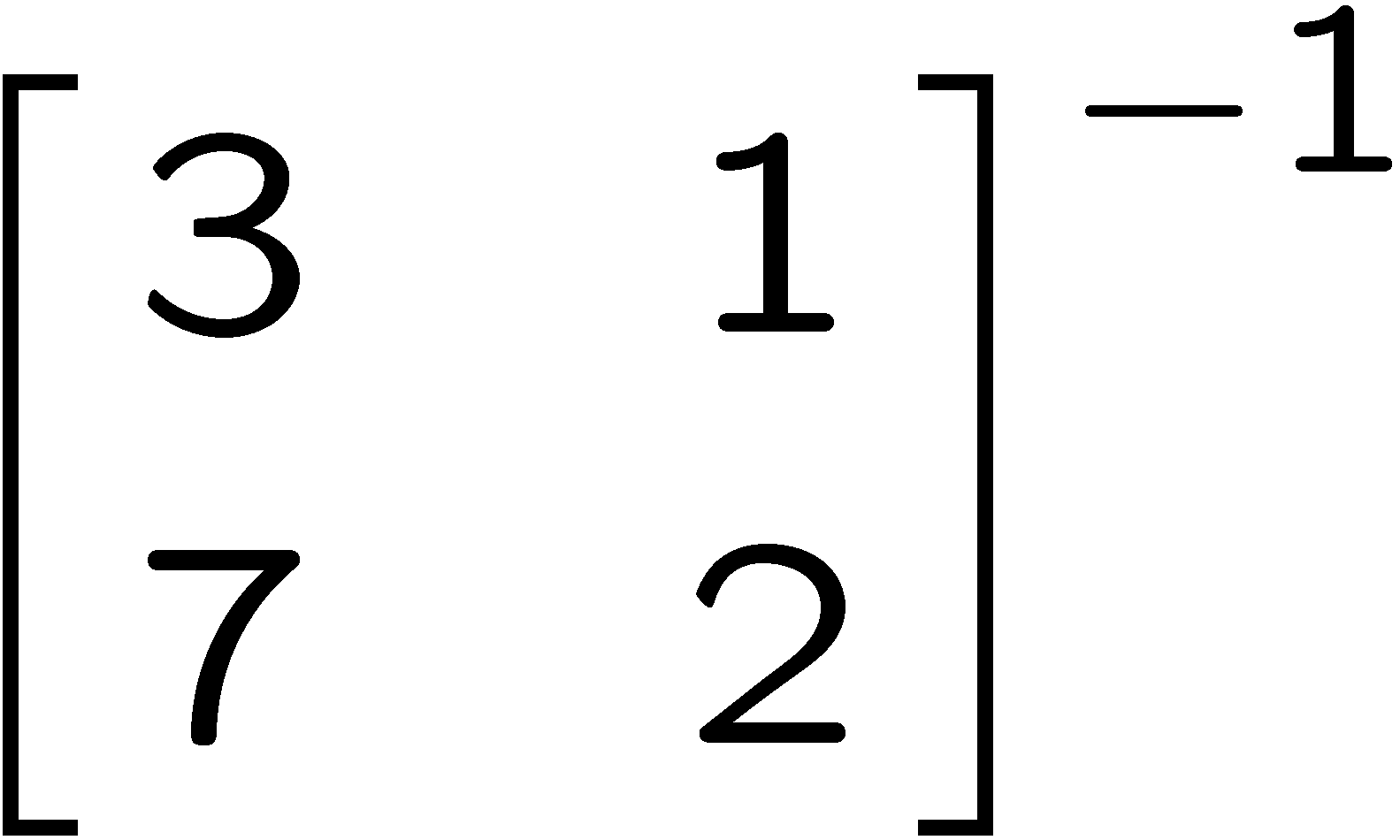 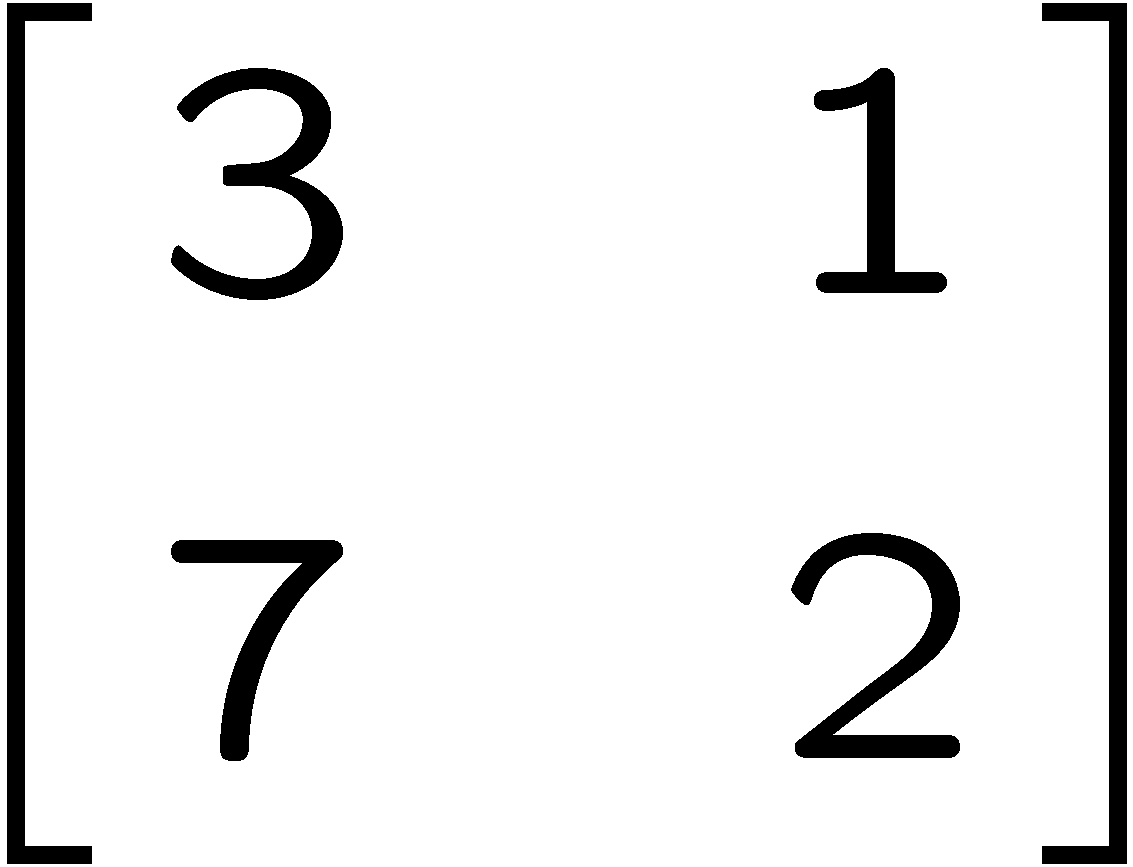 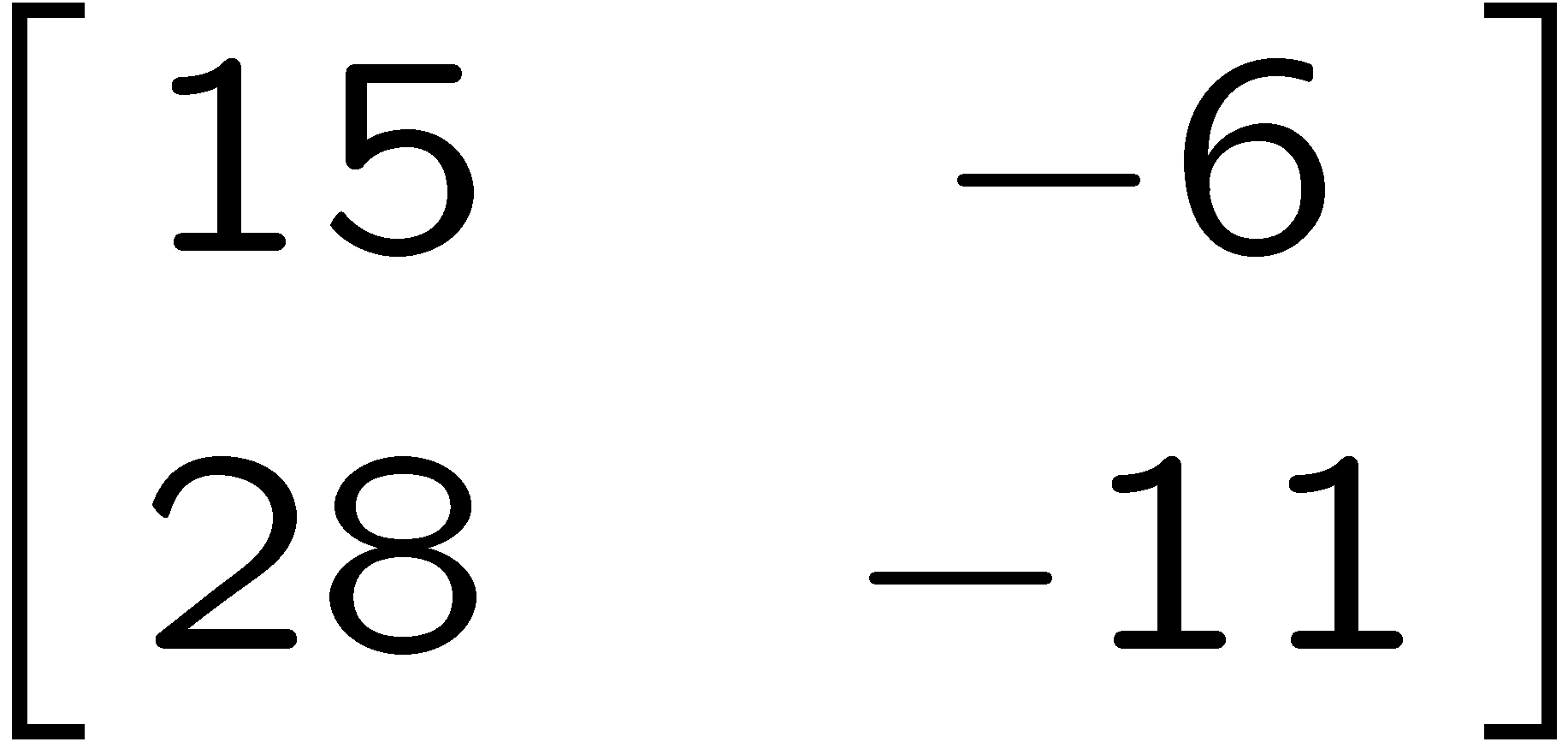 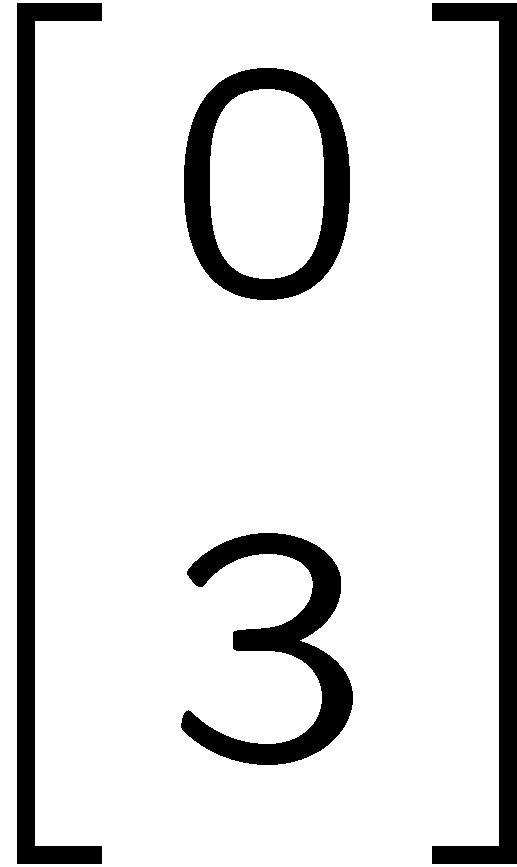 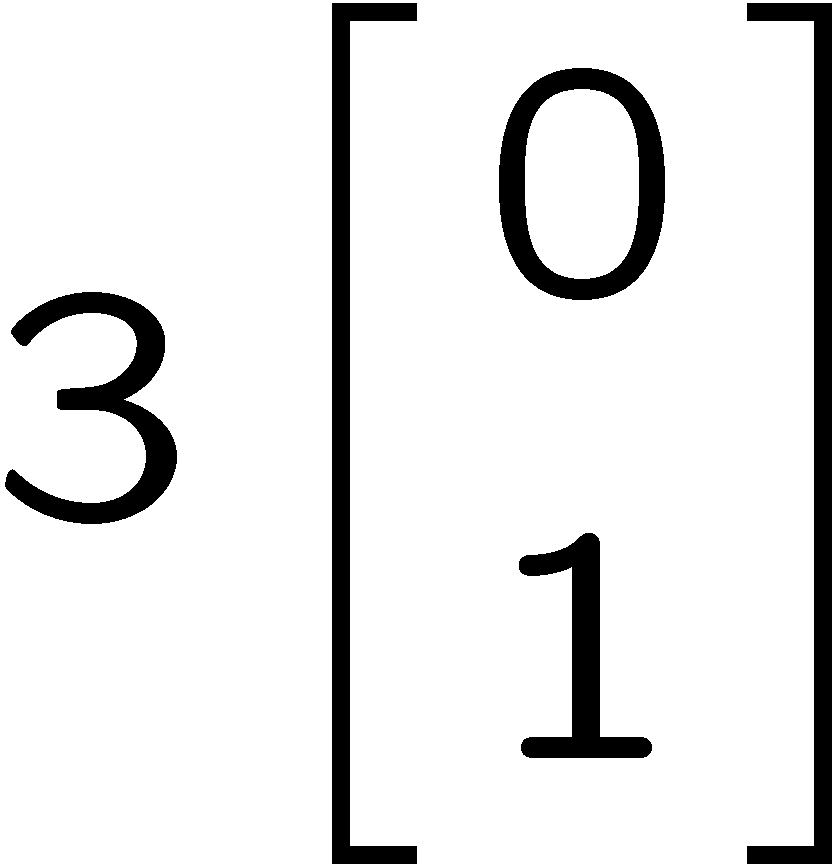 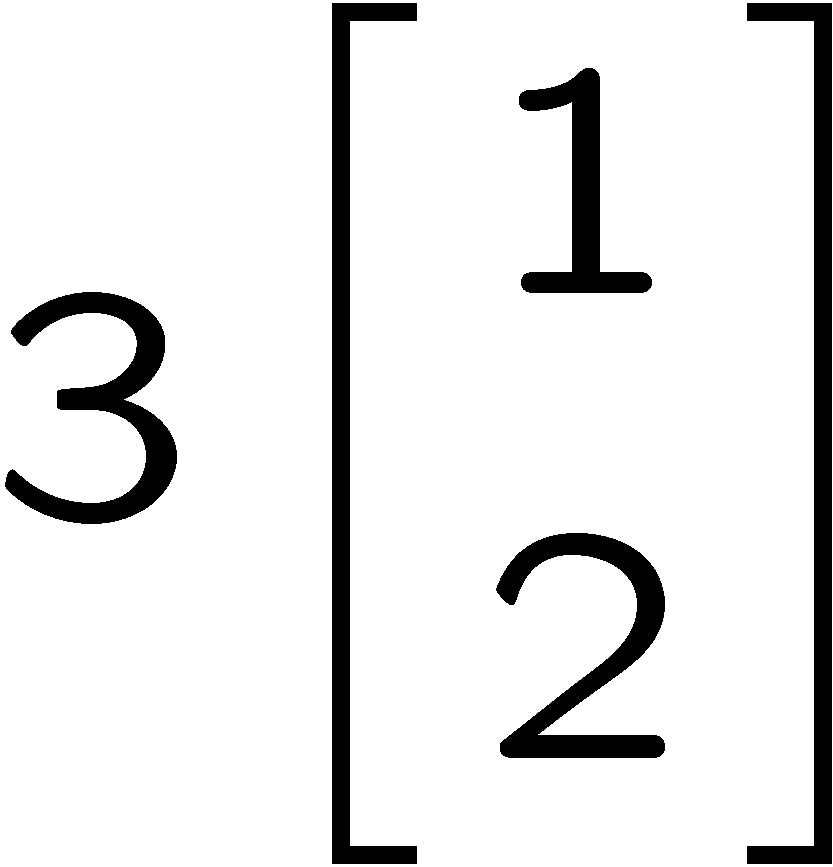 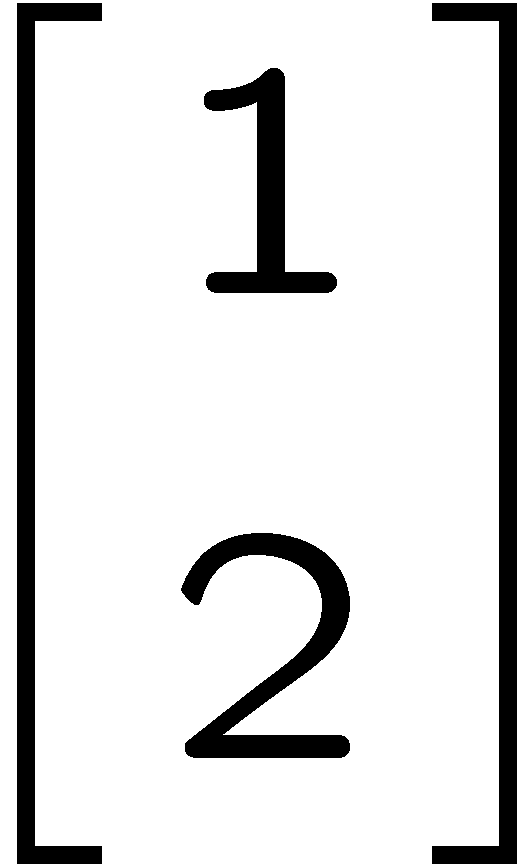 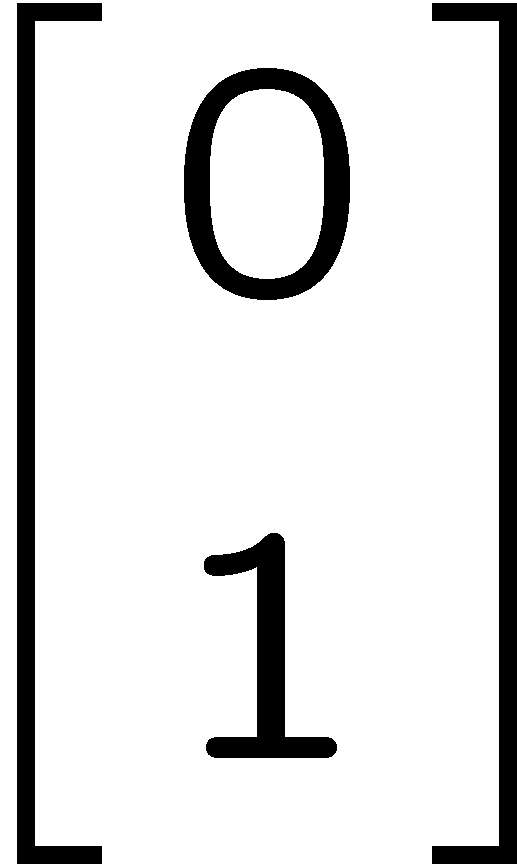 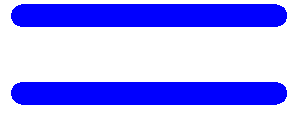 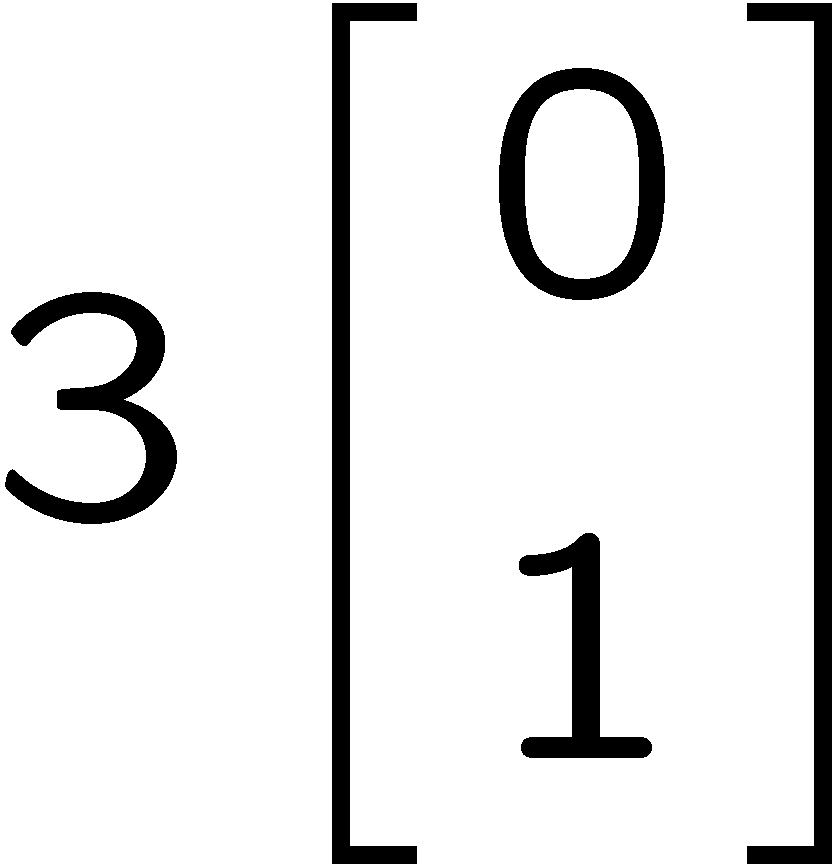 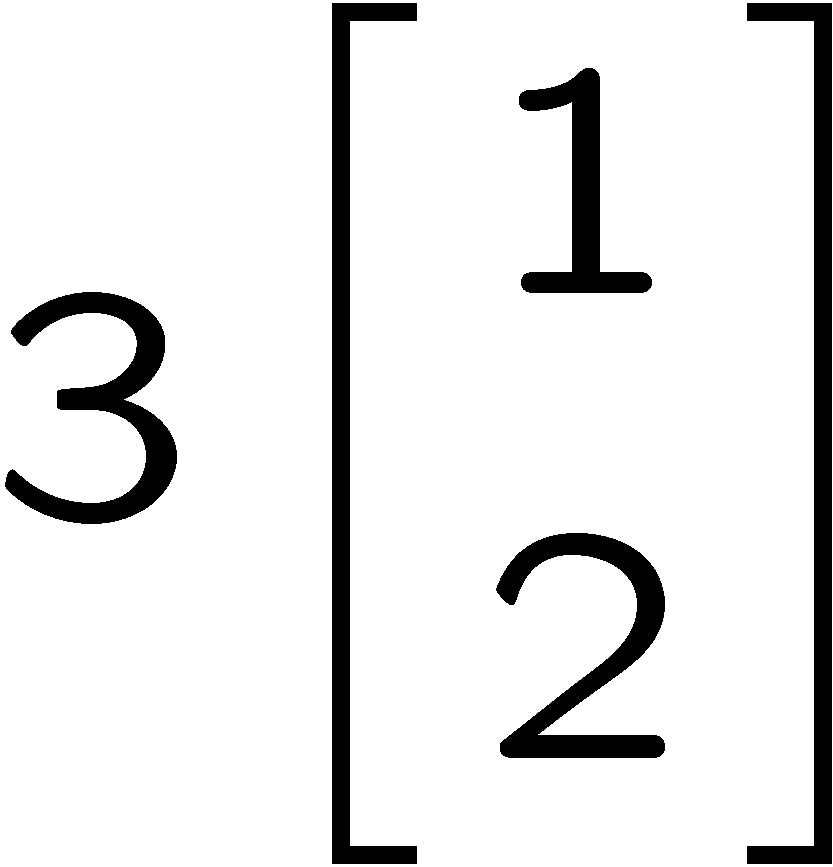 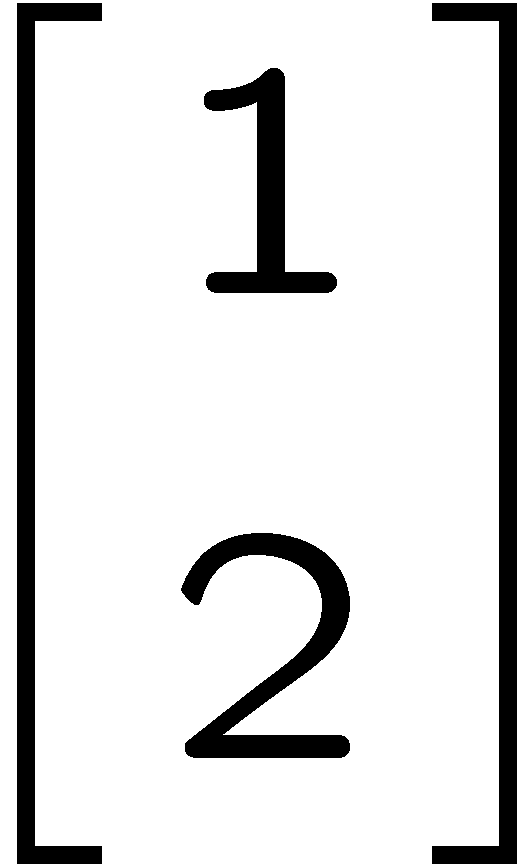 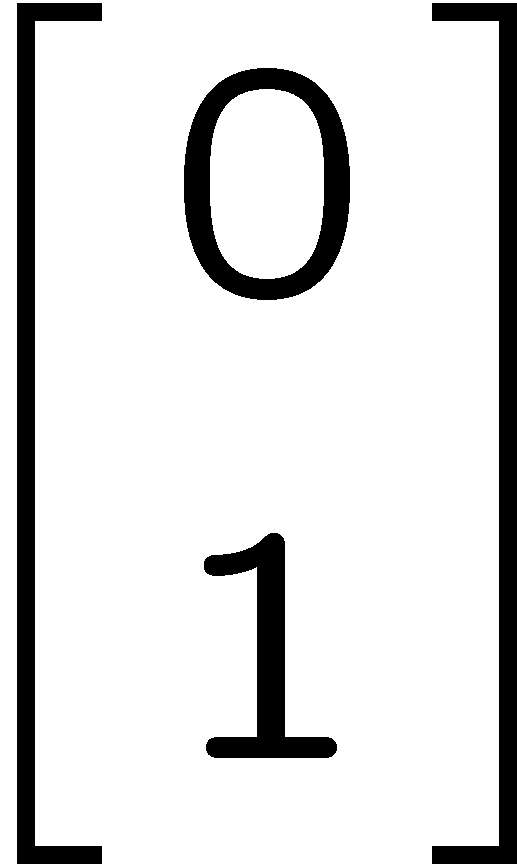 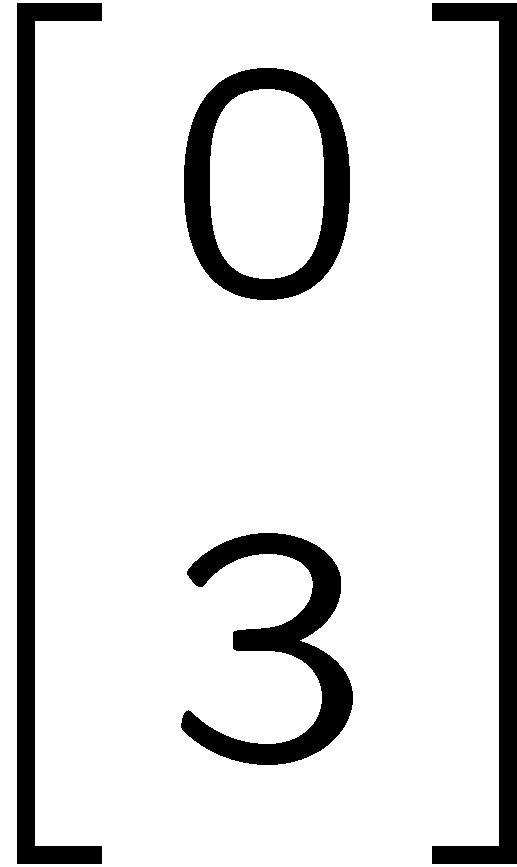 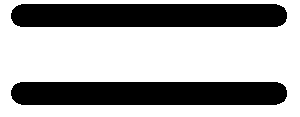 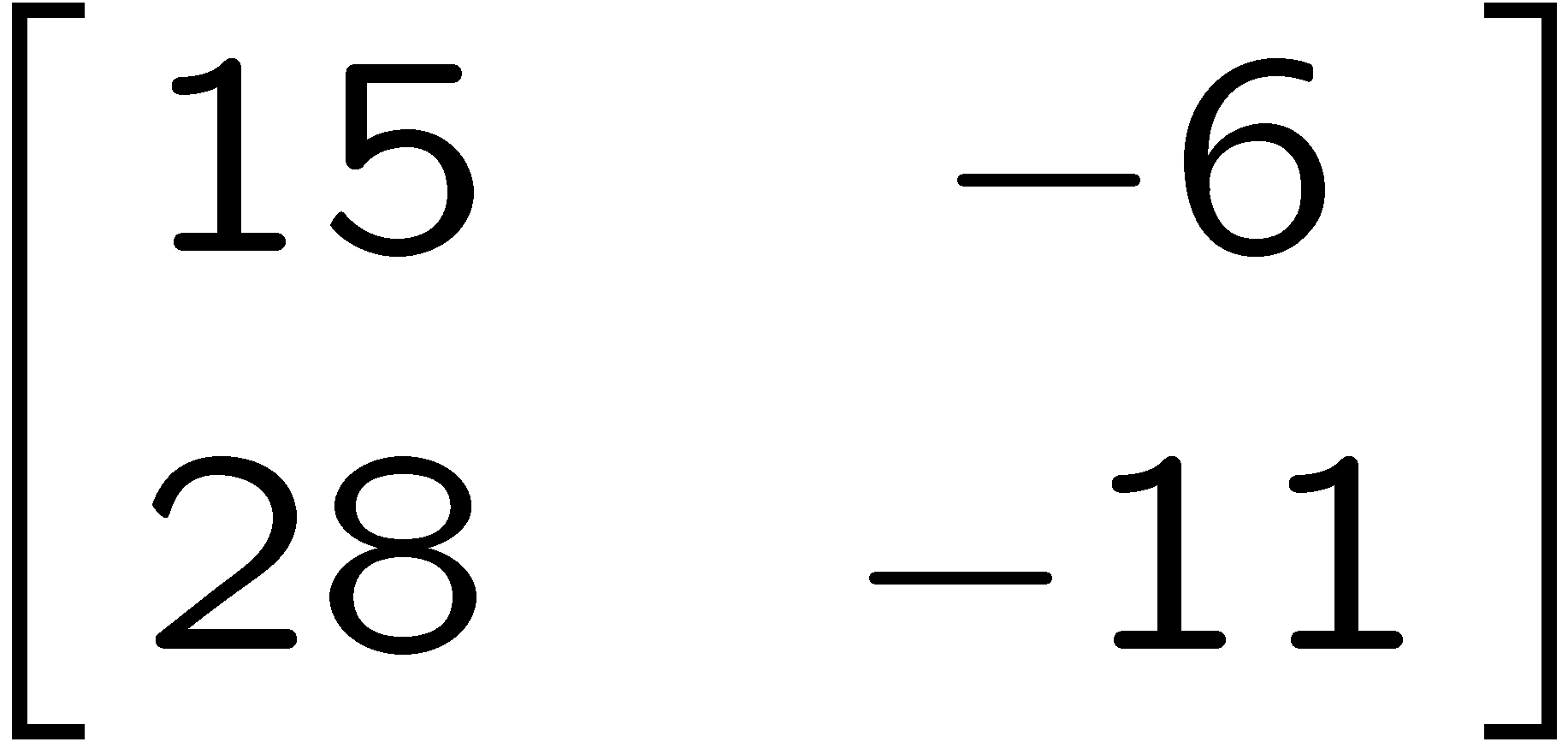 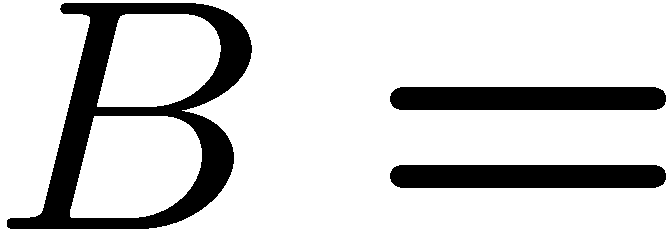 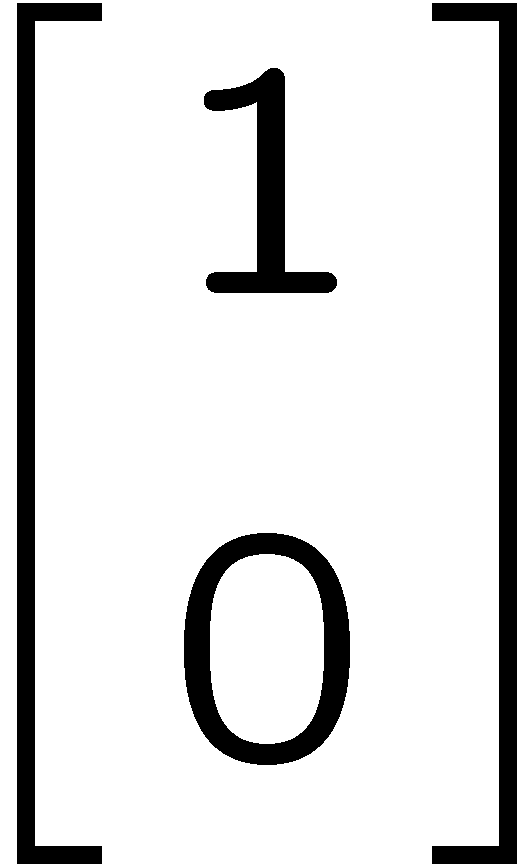 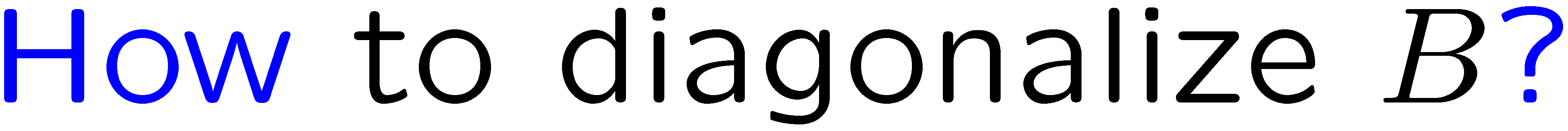 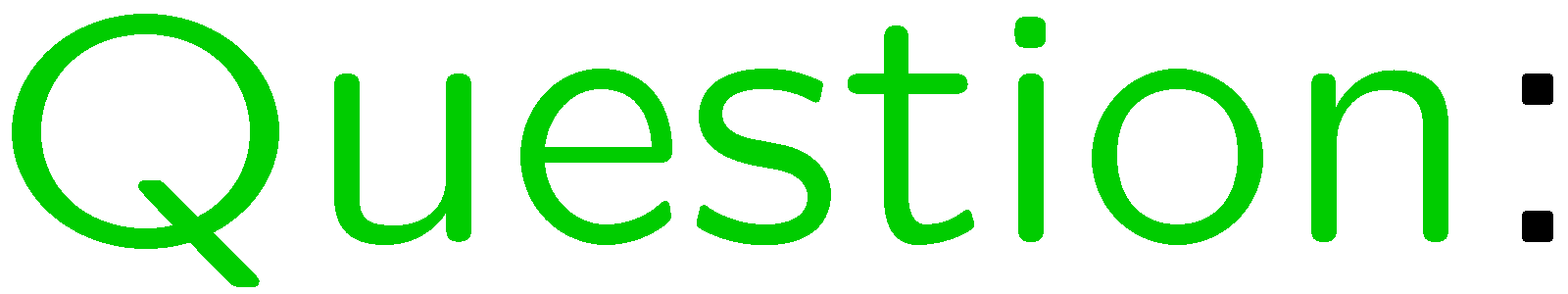 47
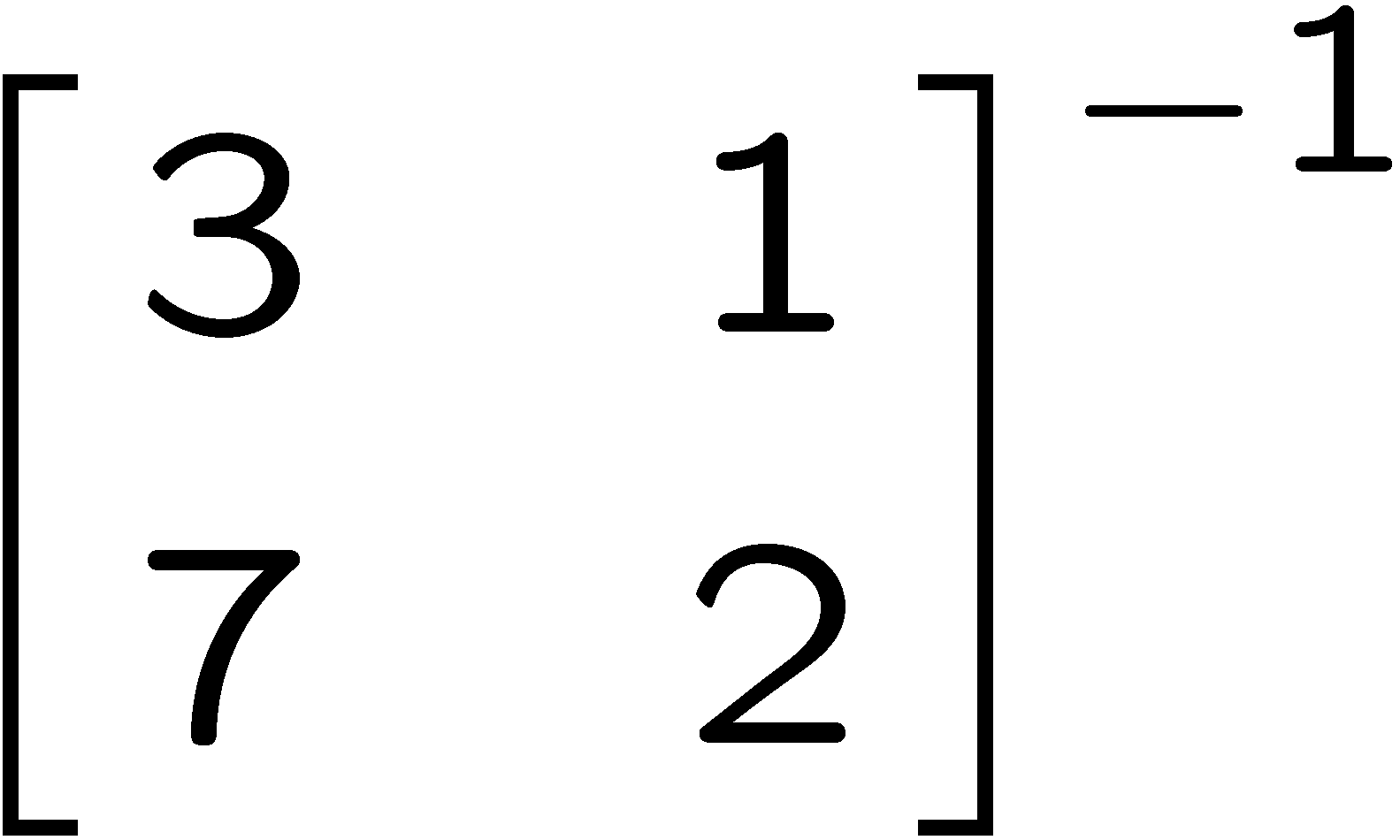 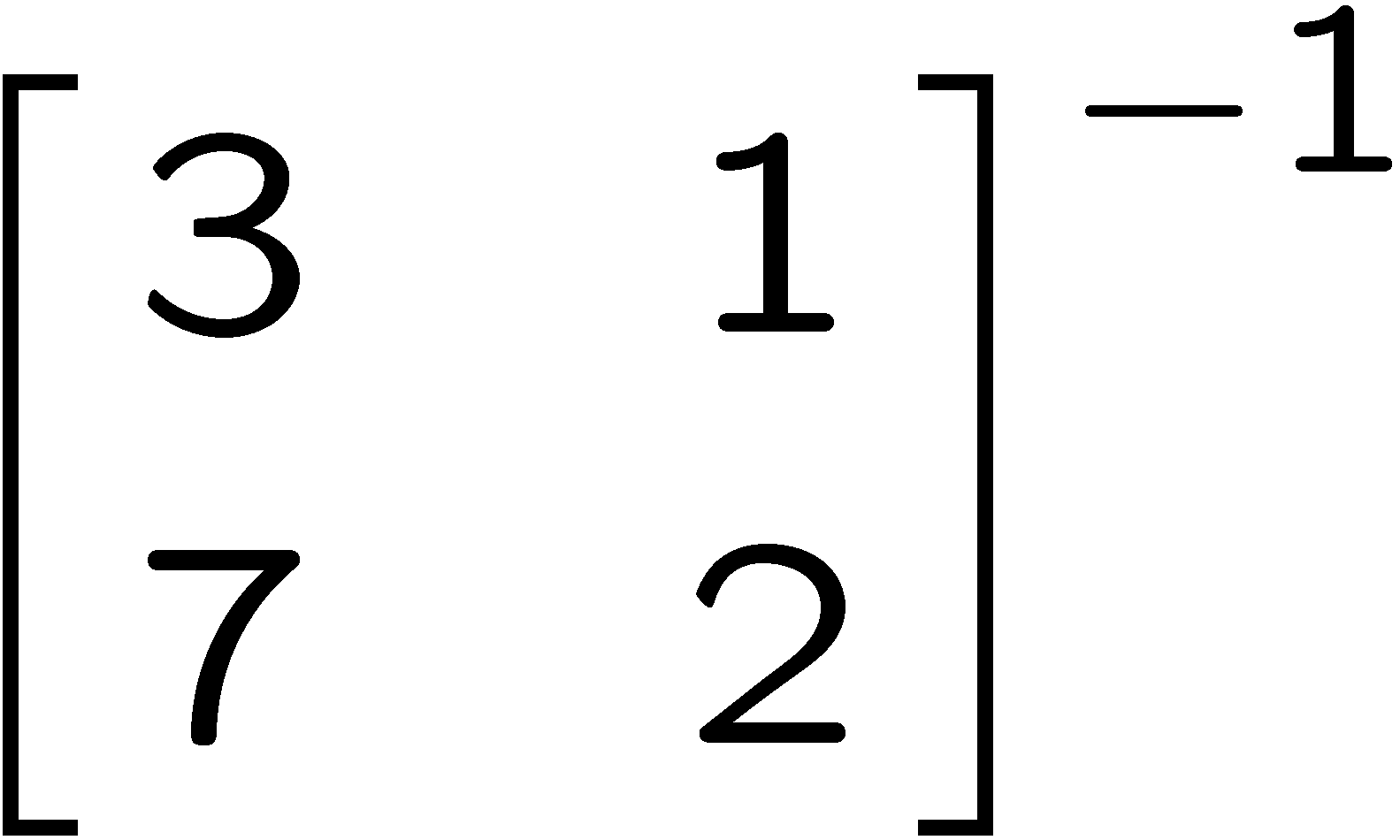 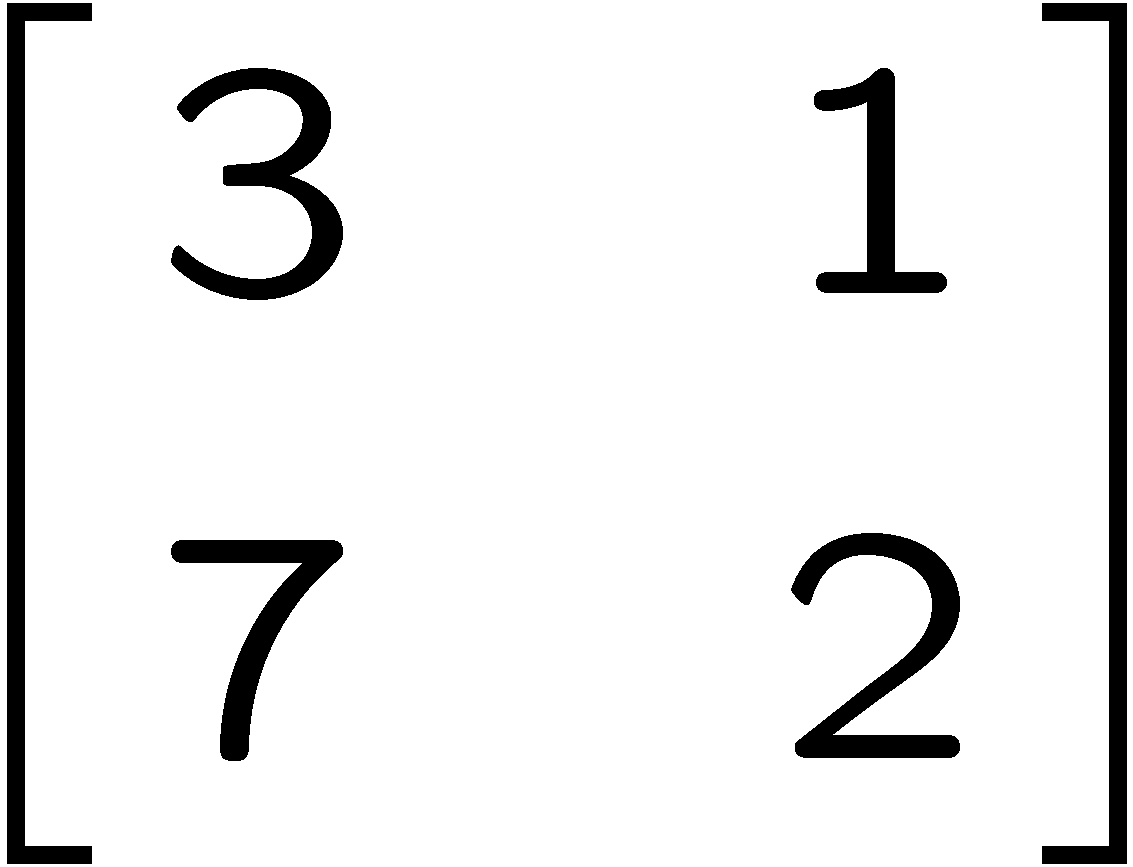 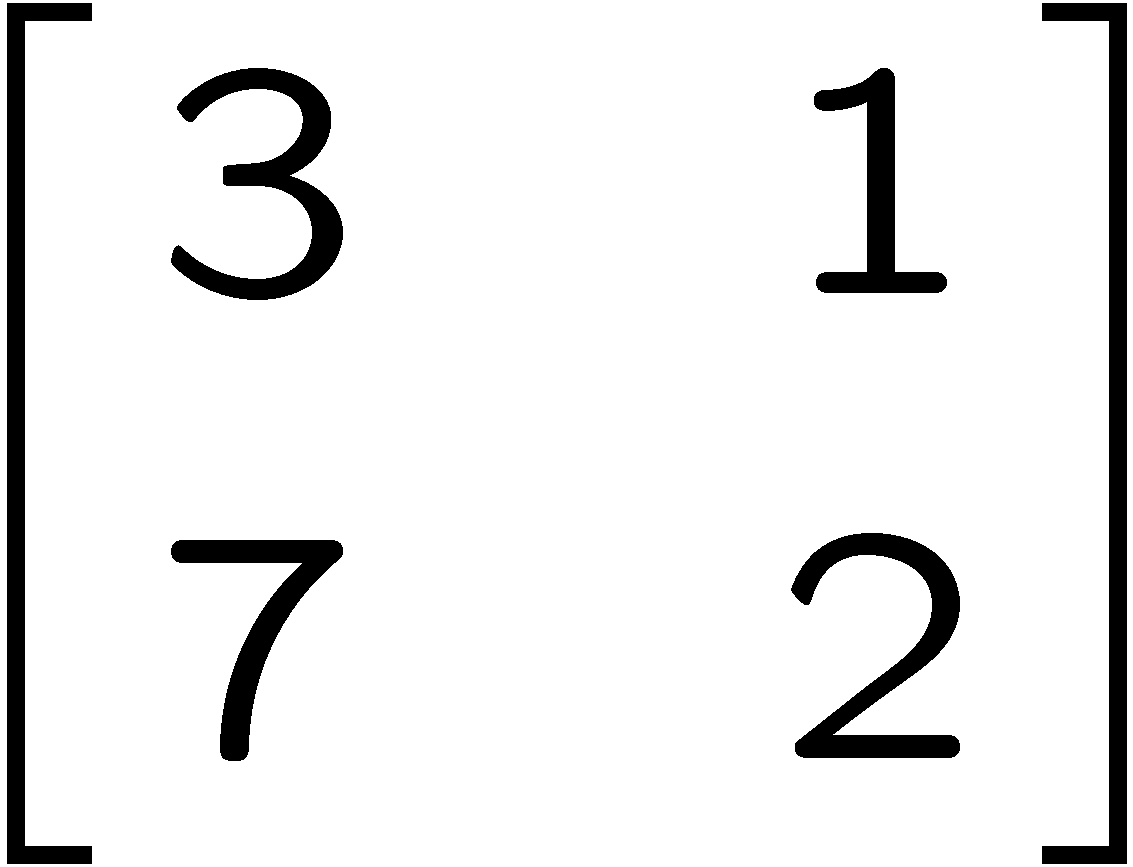 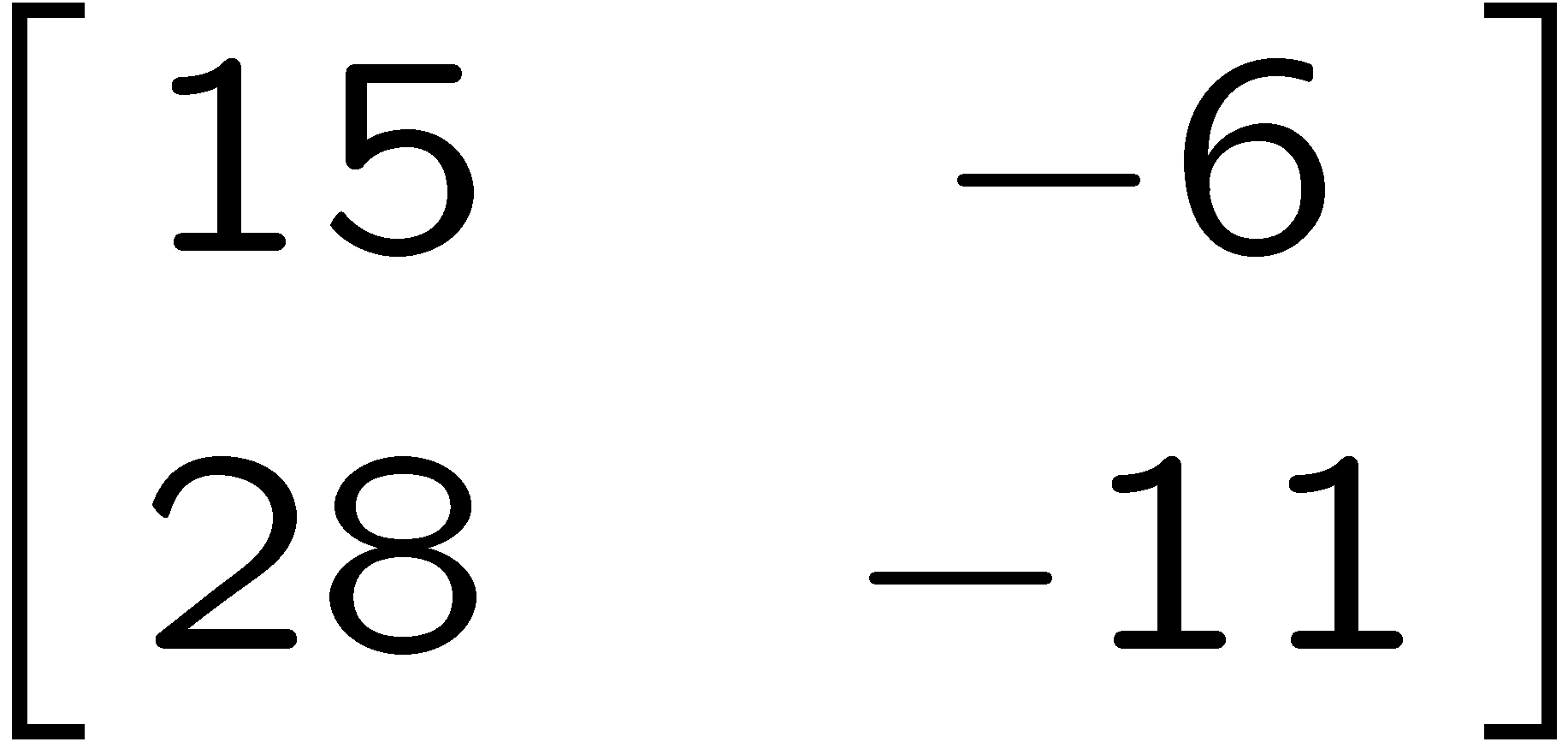 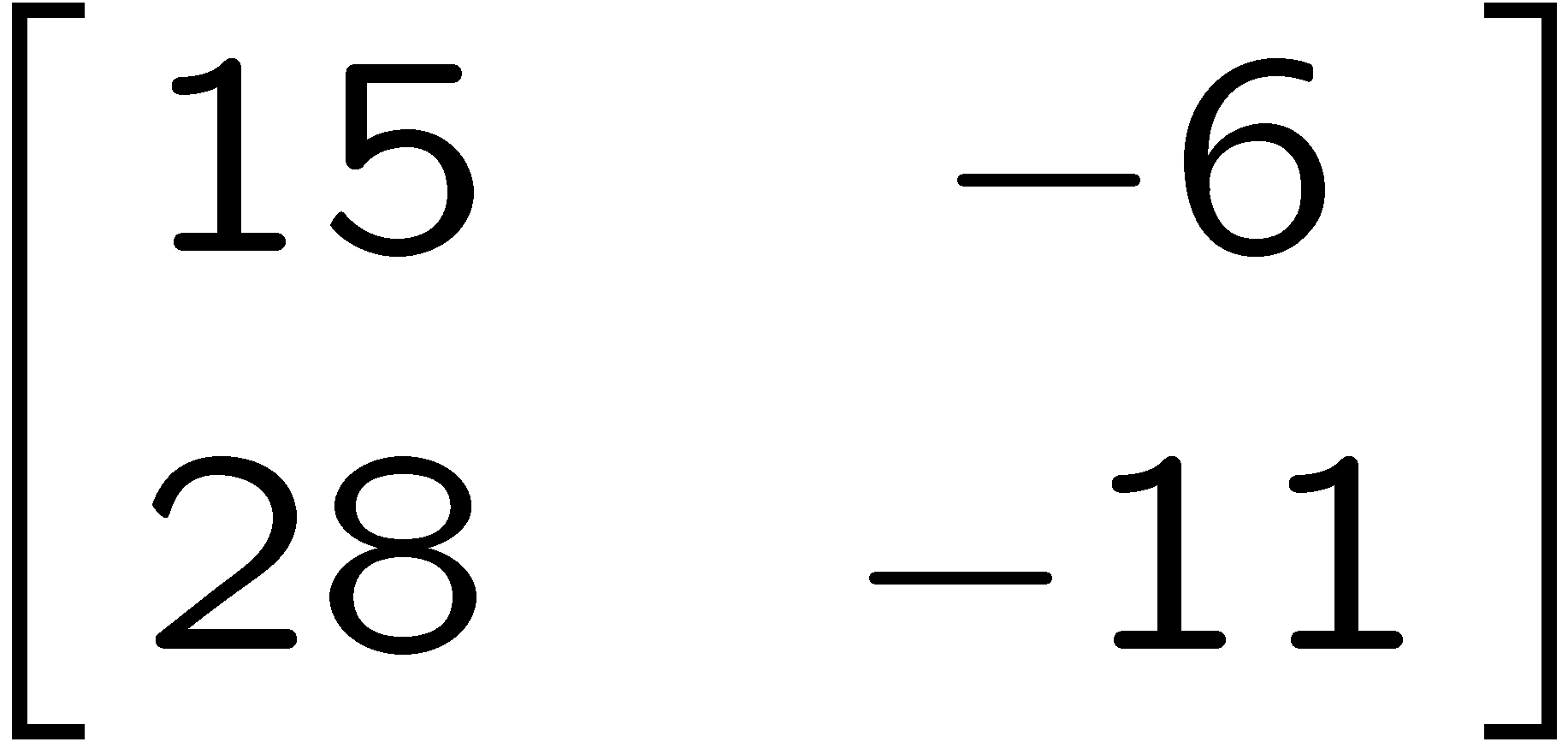 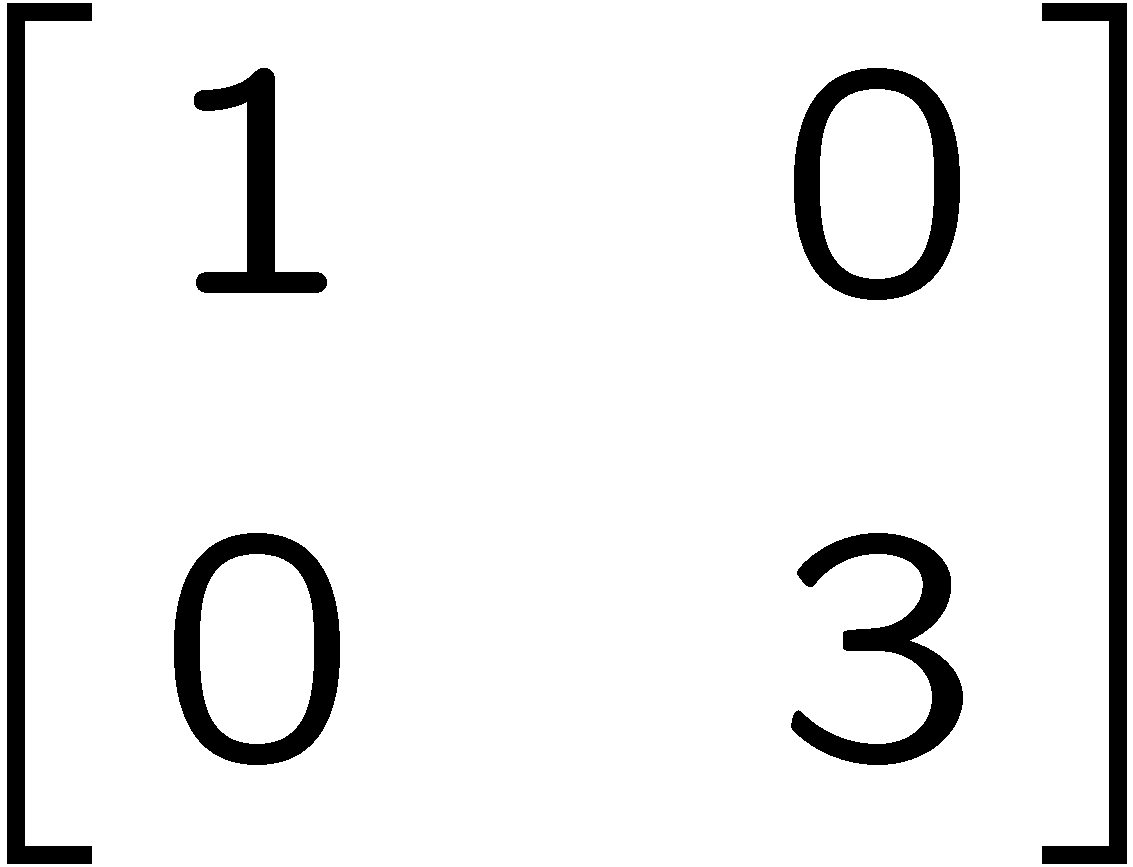 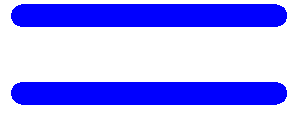 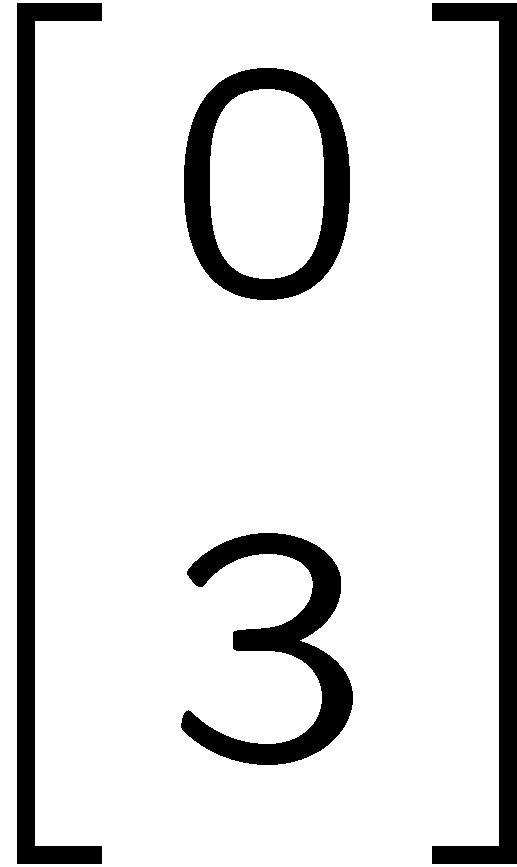 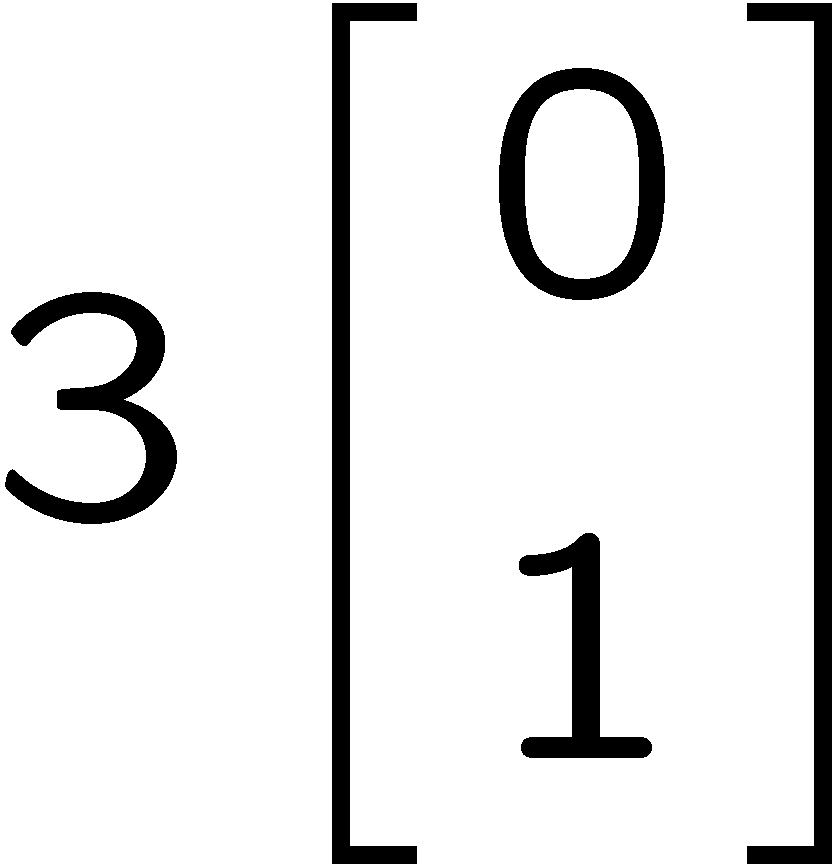 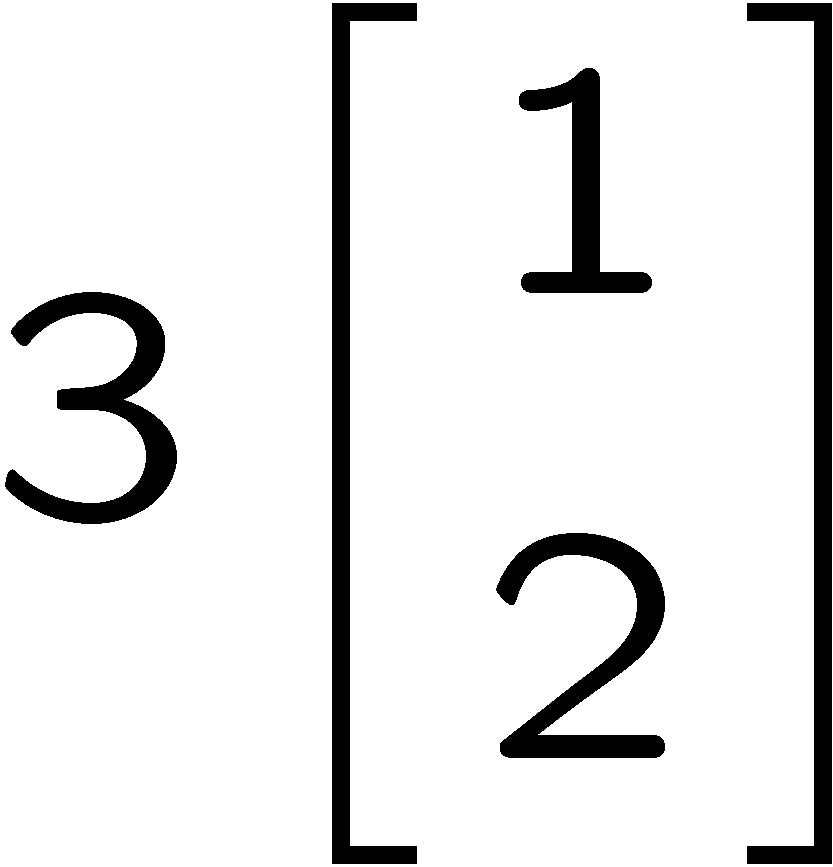 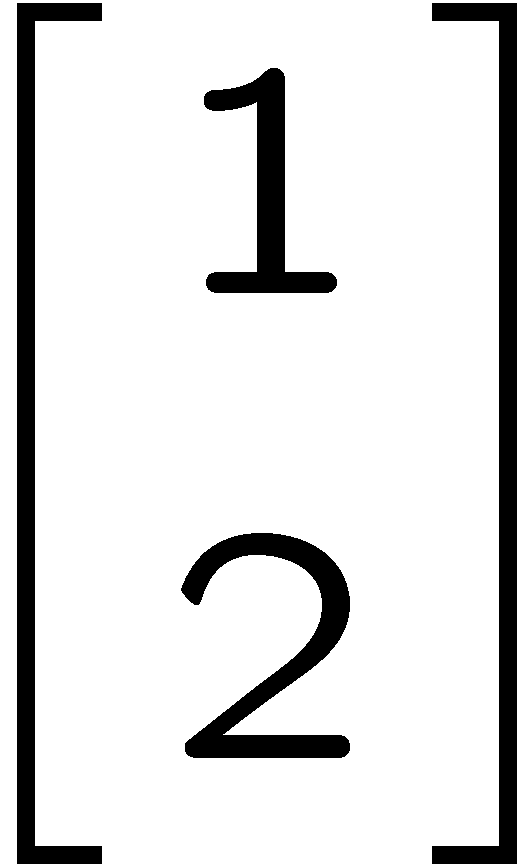 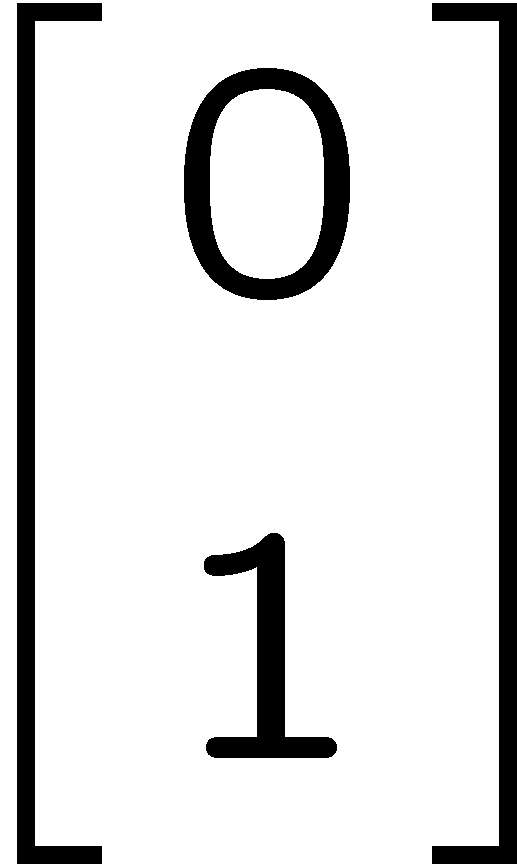 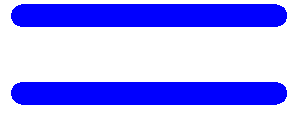 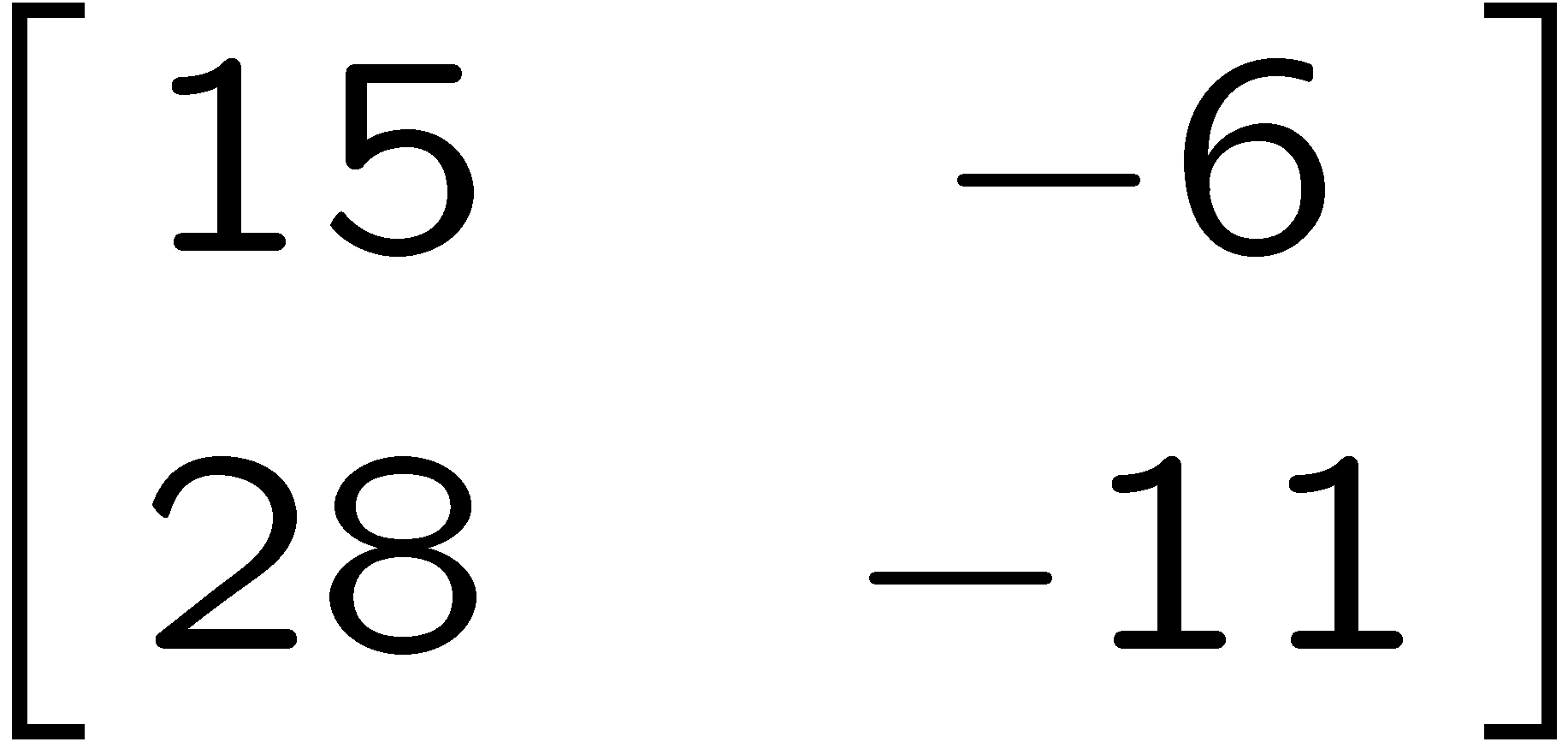 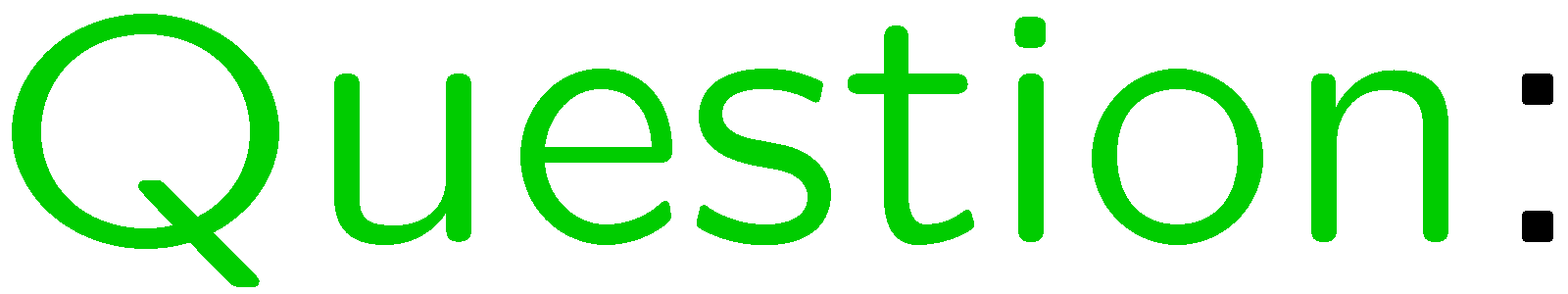 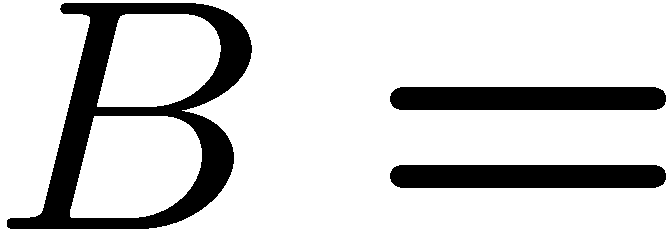 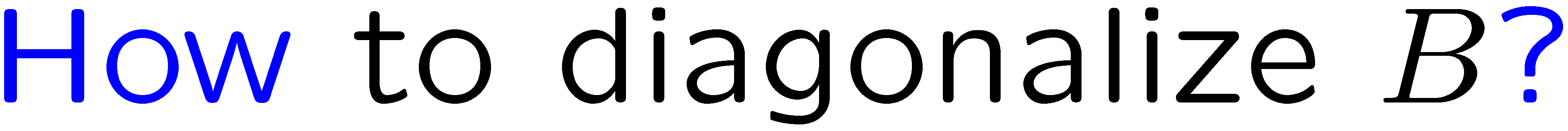 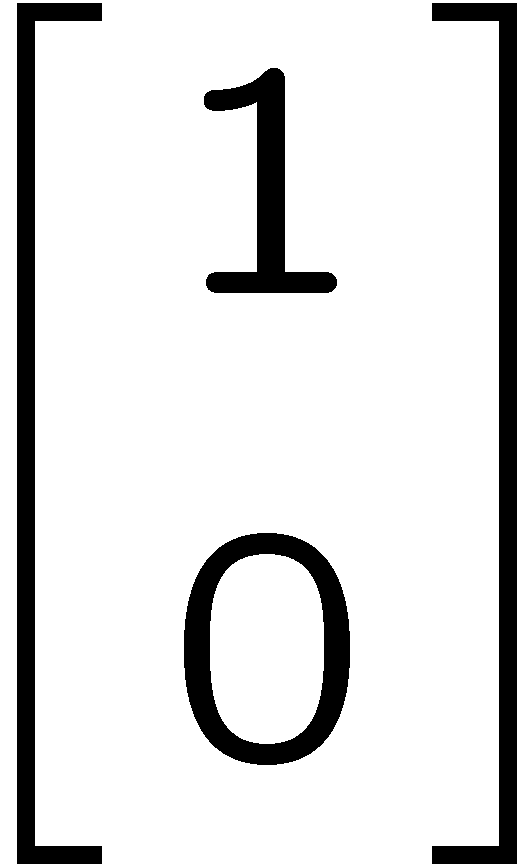 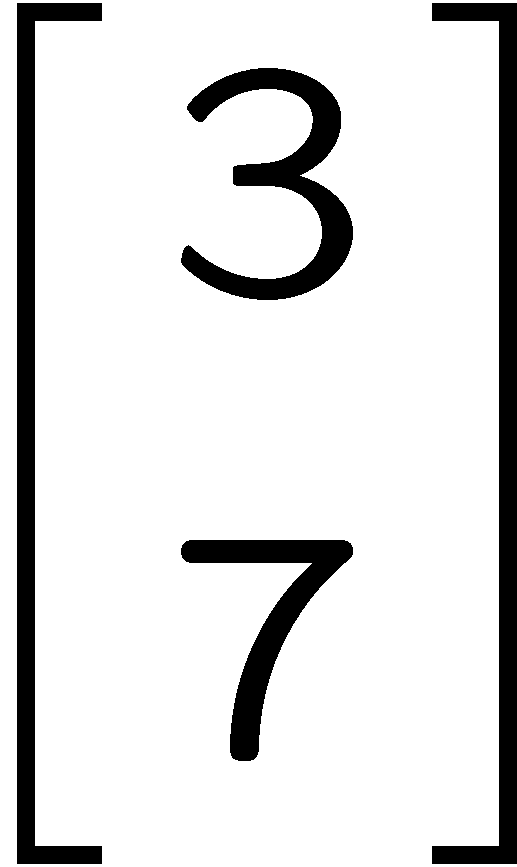 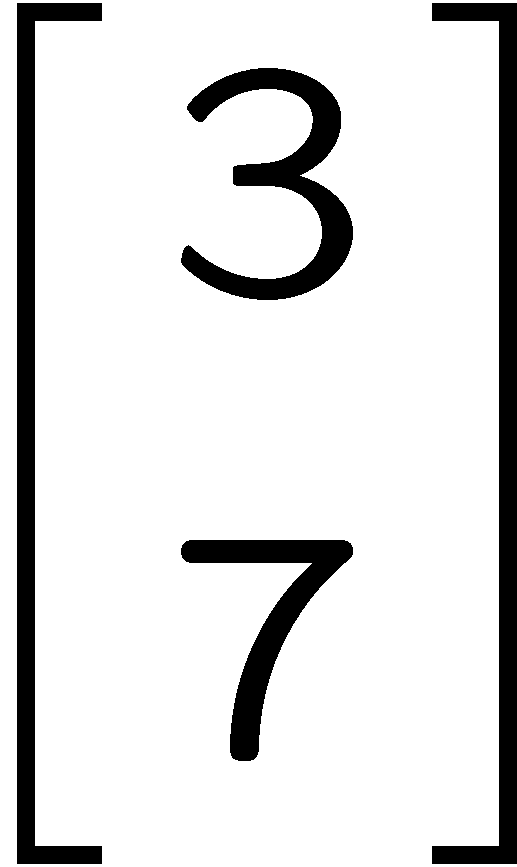 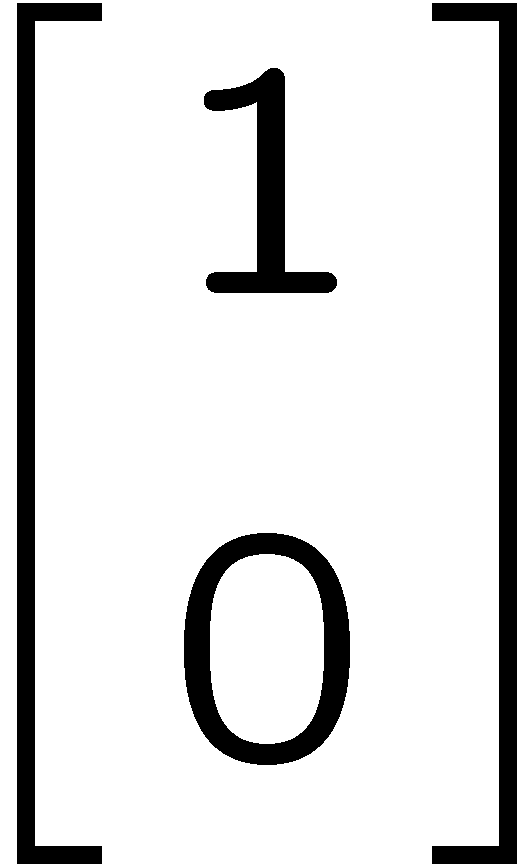 48
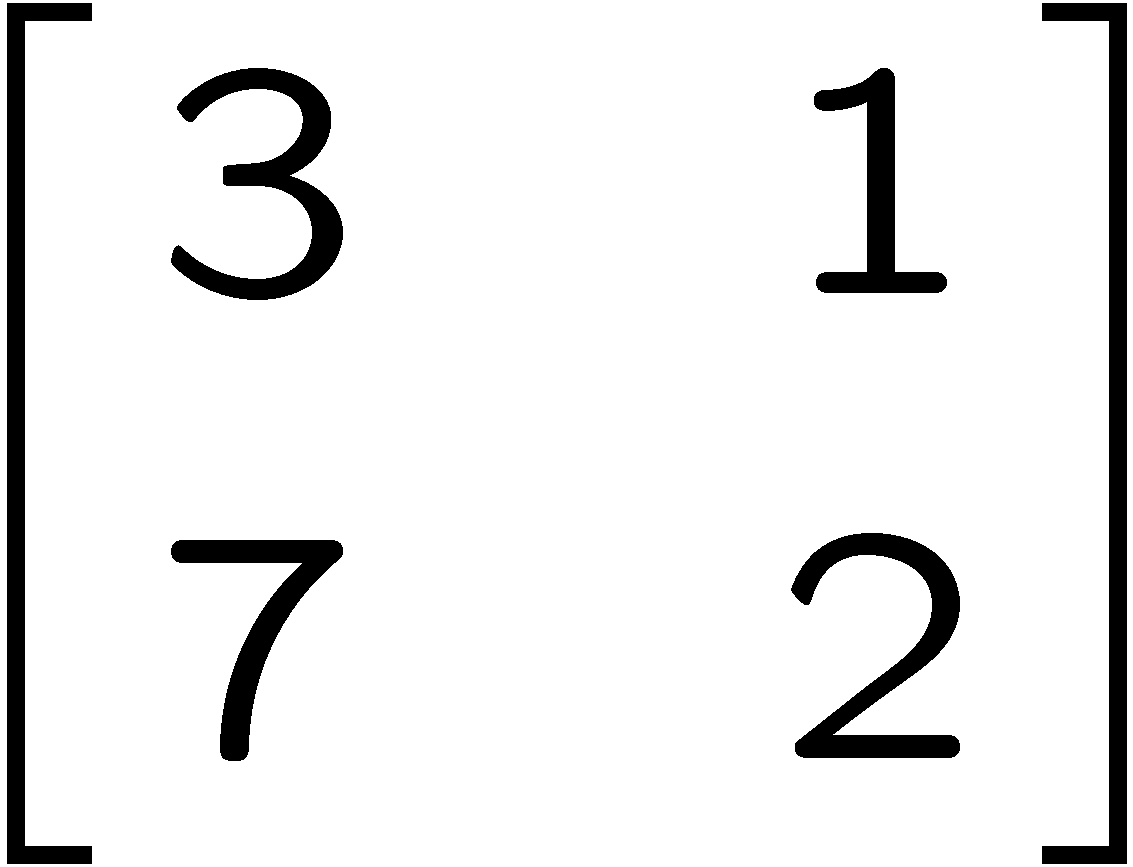 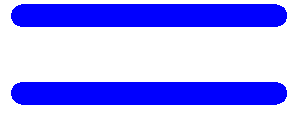 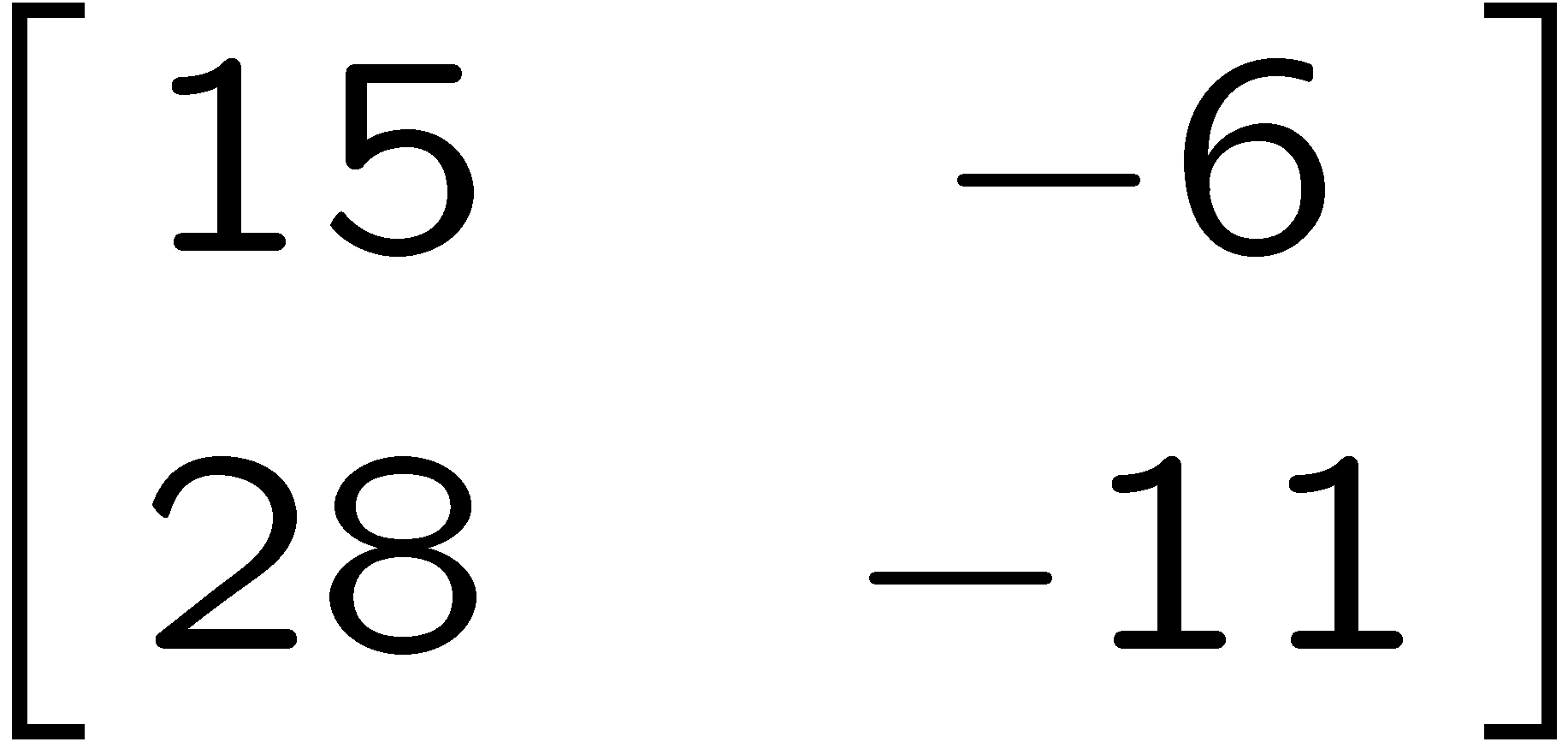 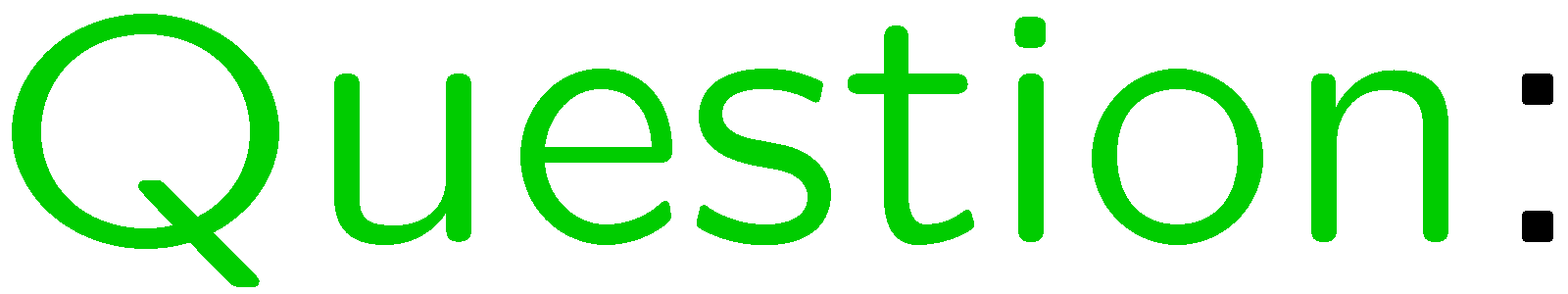 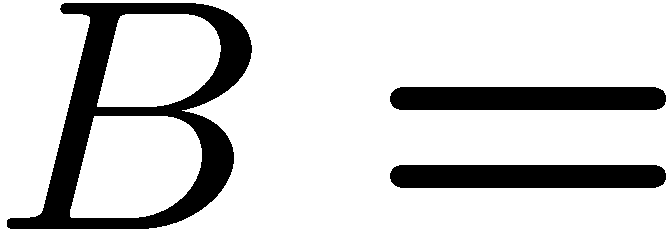 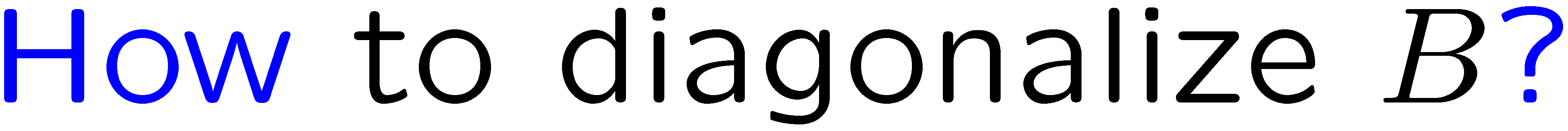 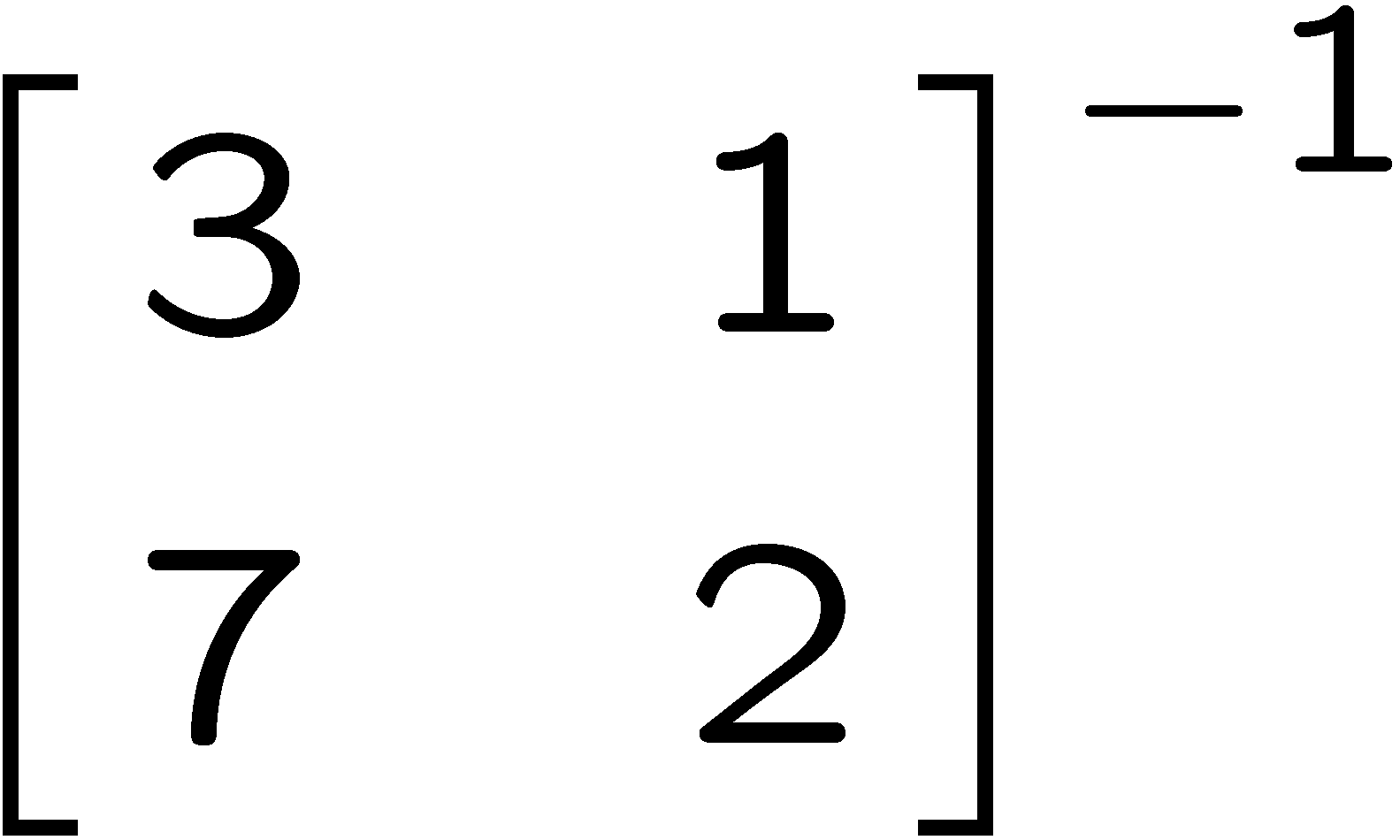 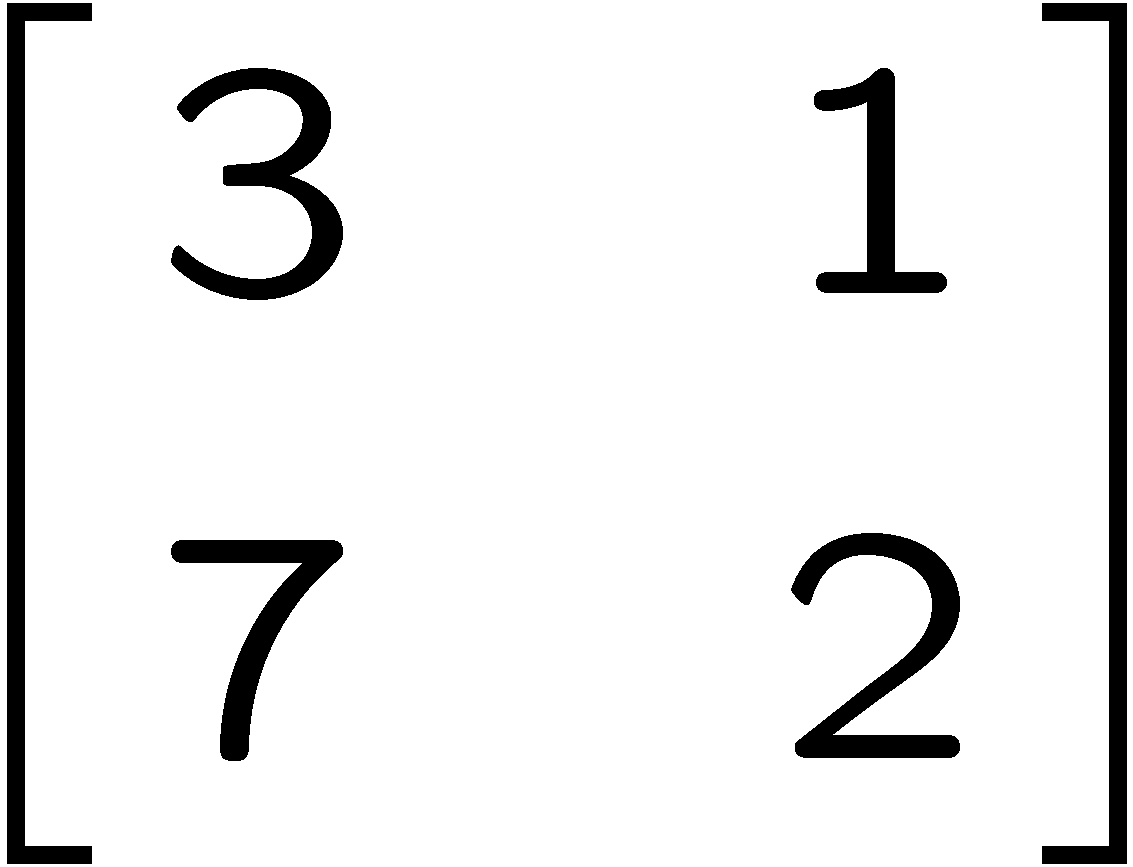 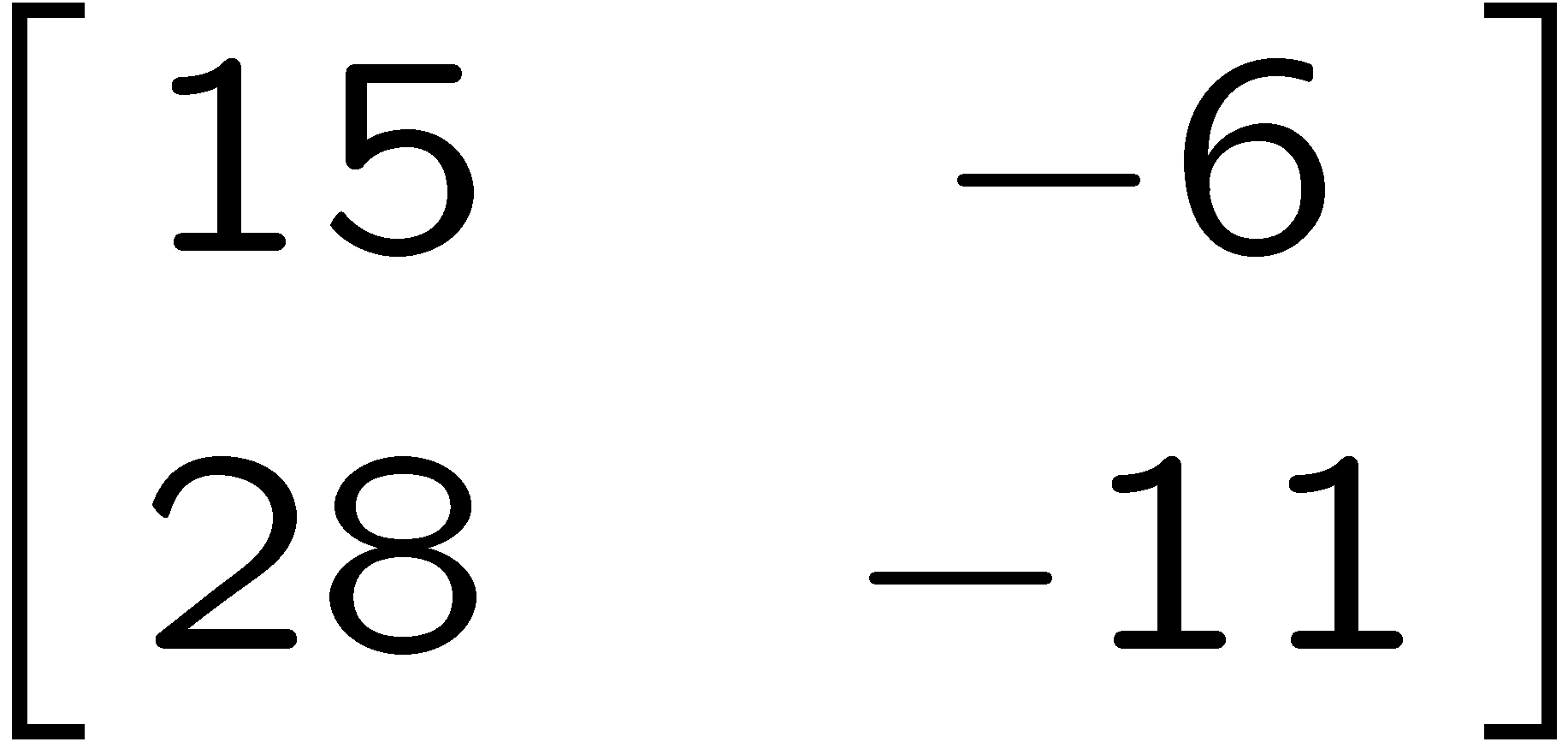 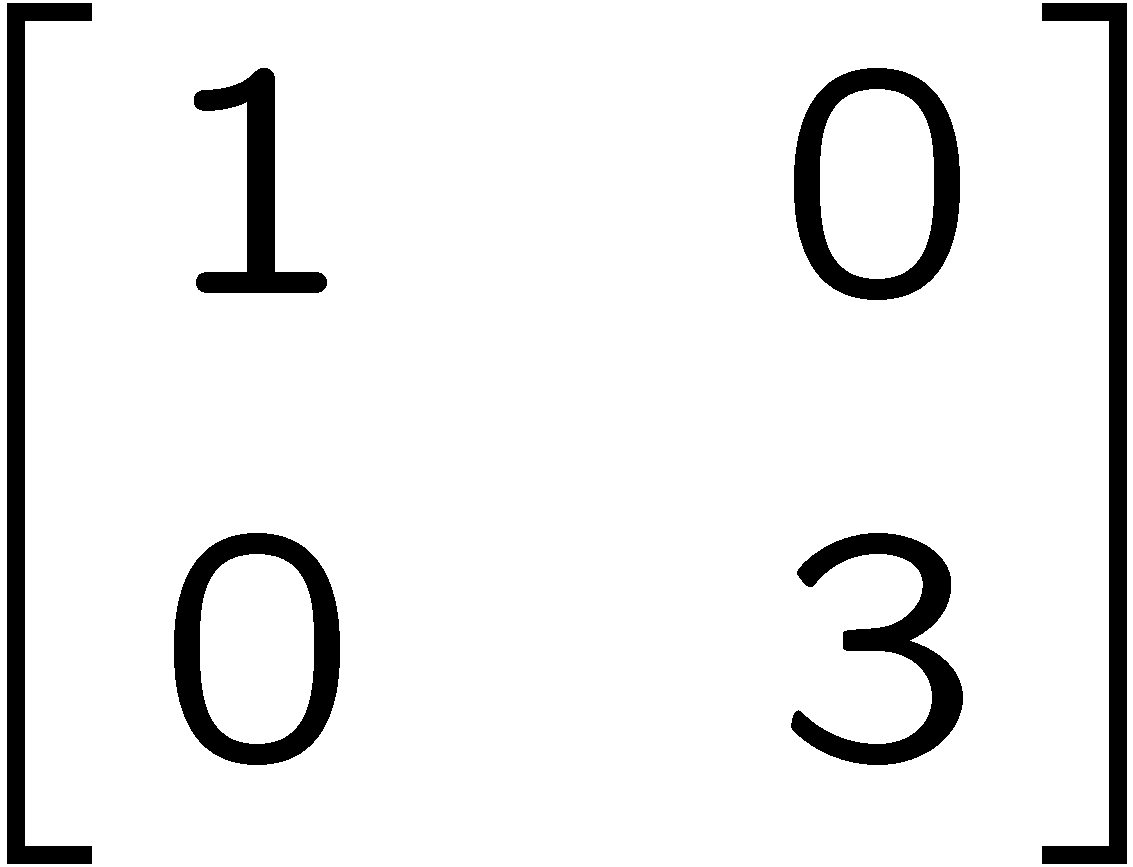 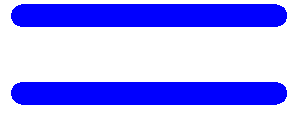 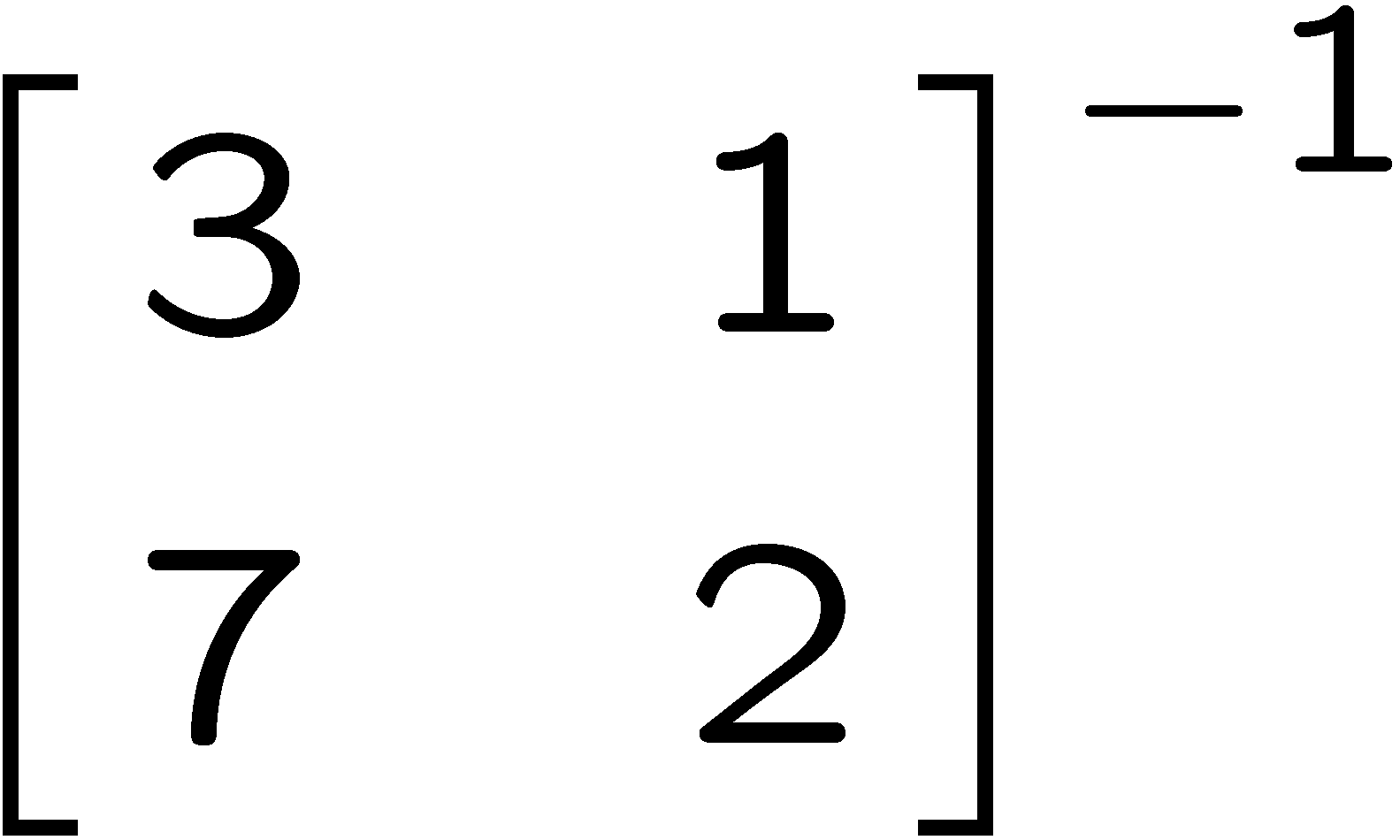 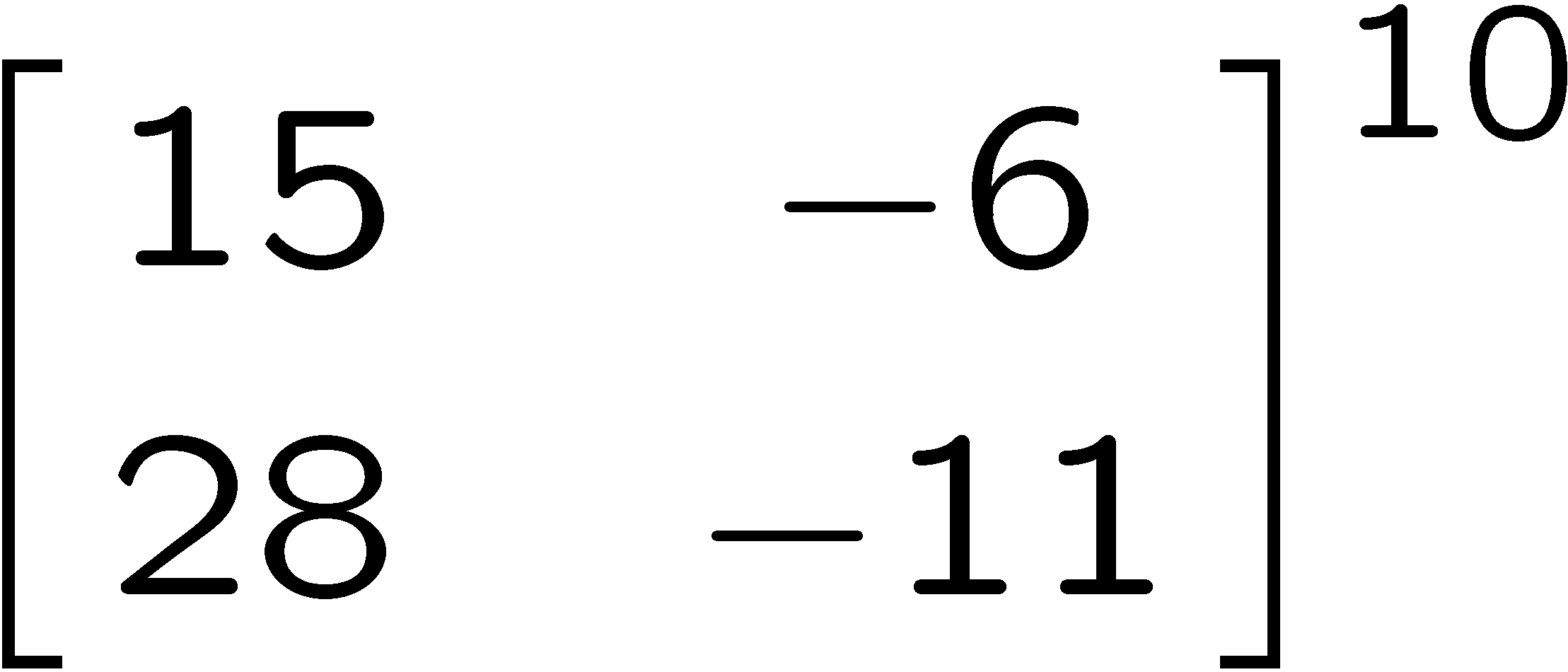 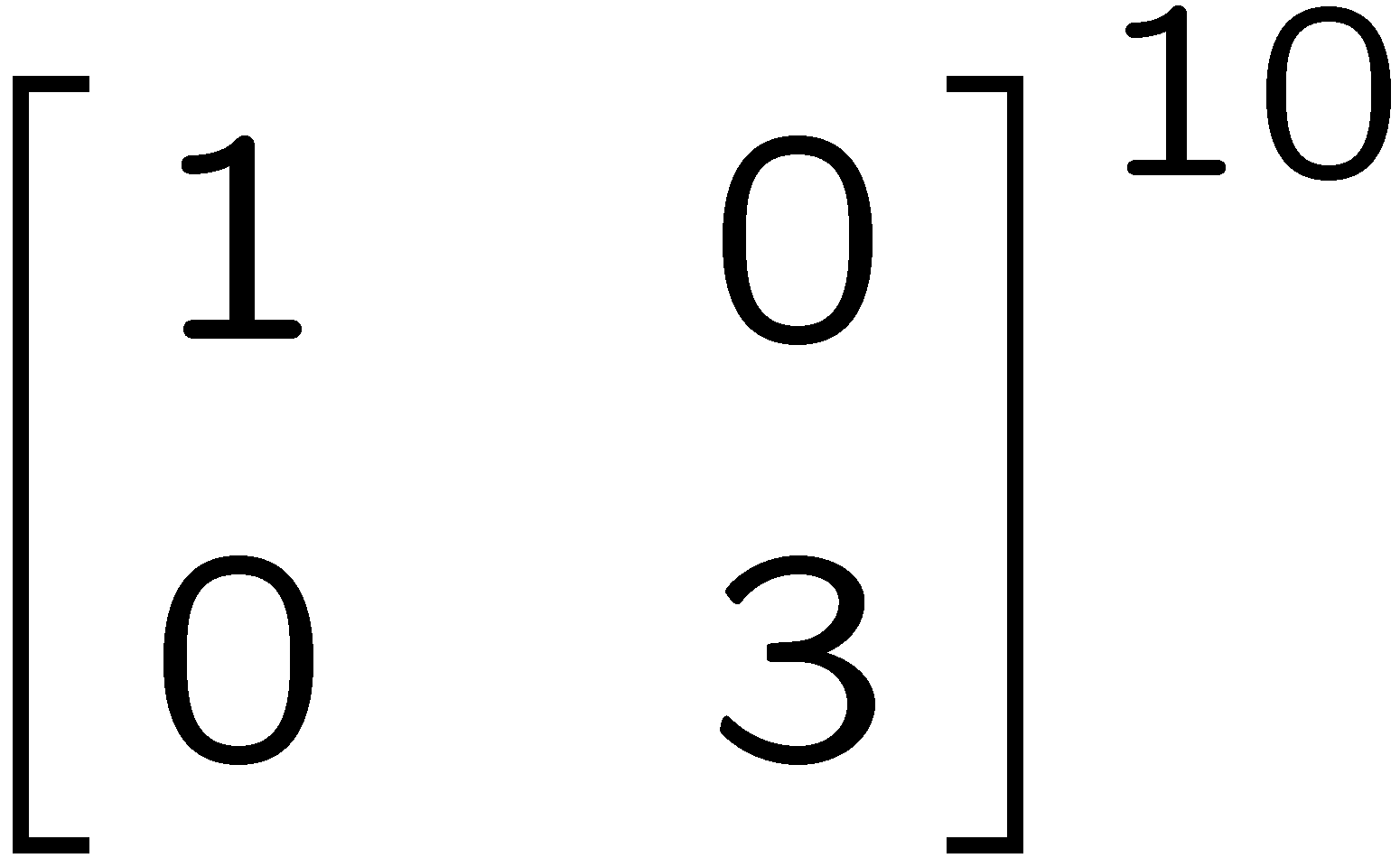 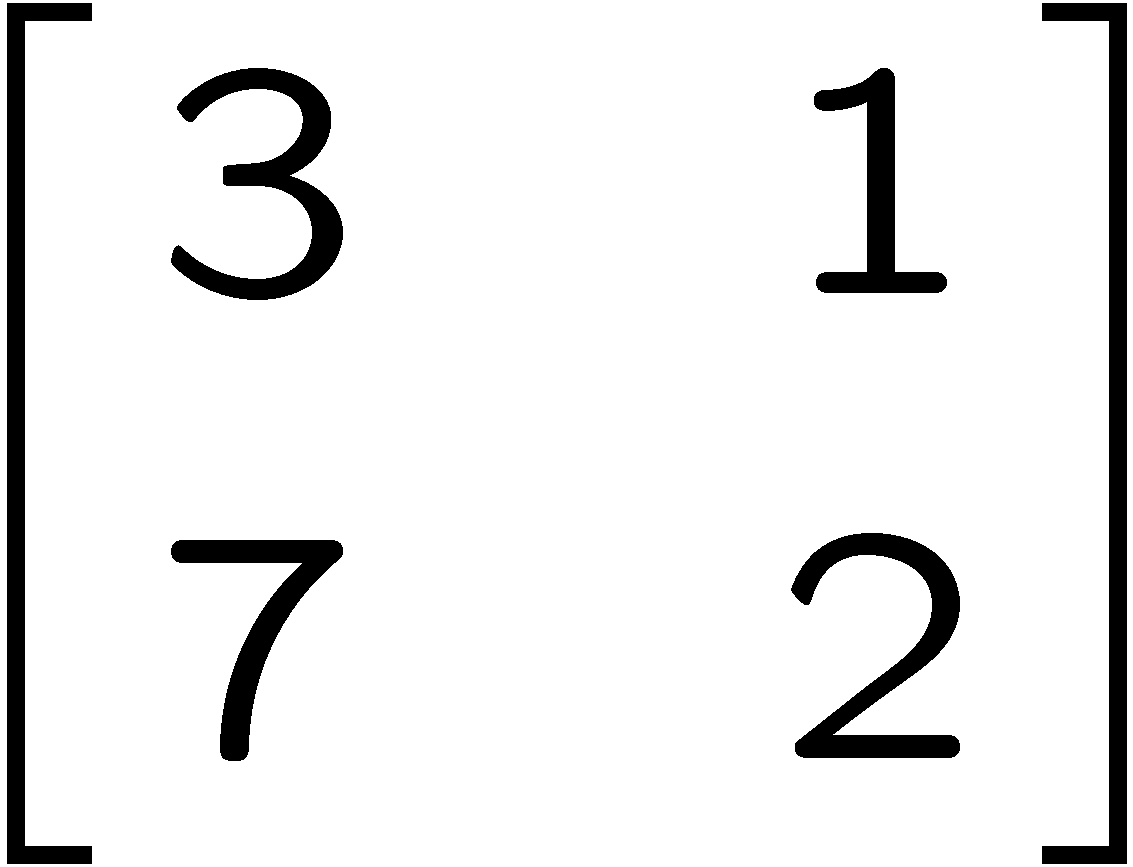 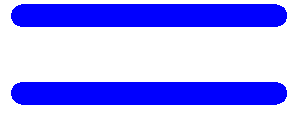 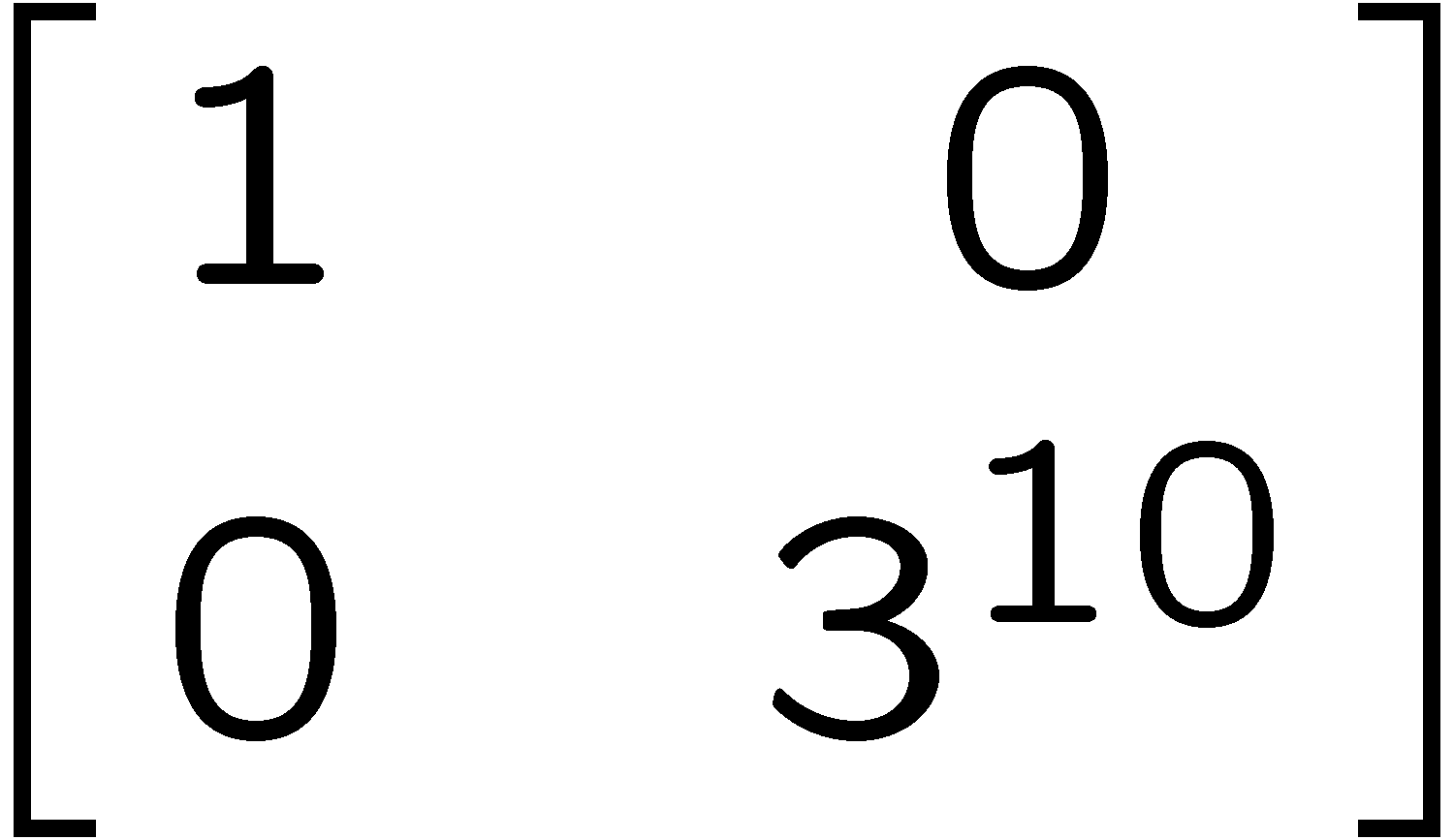 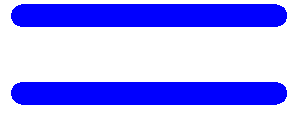 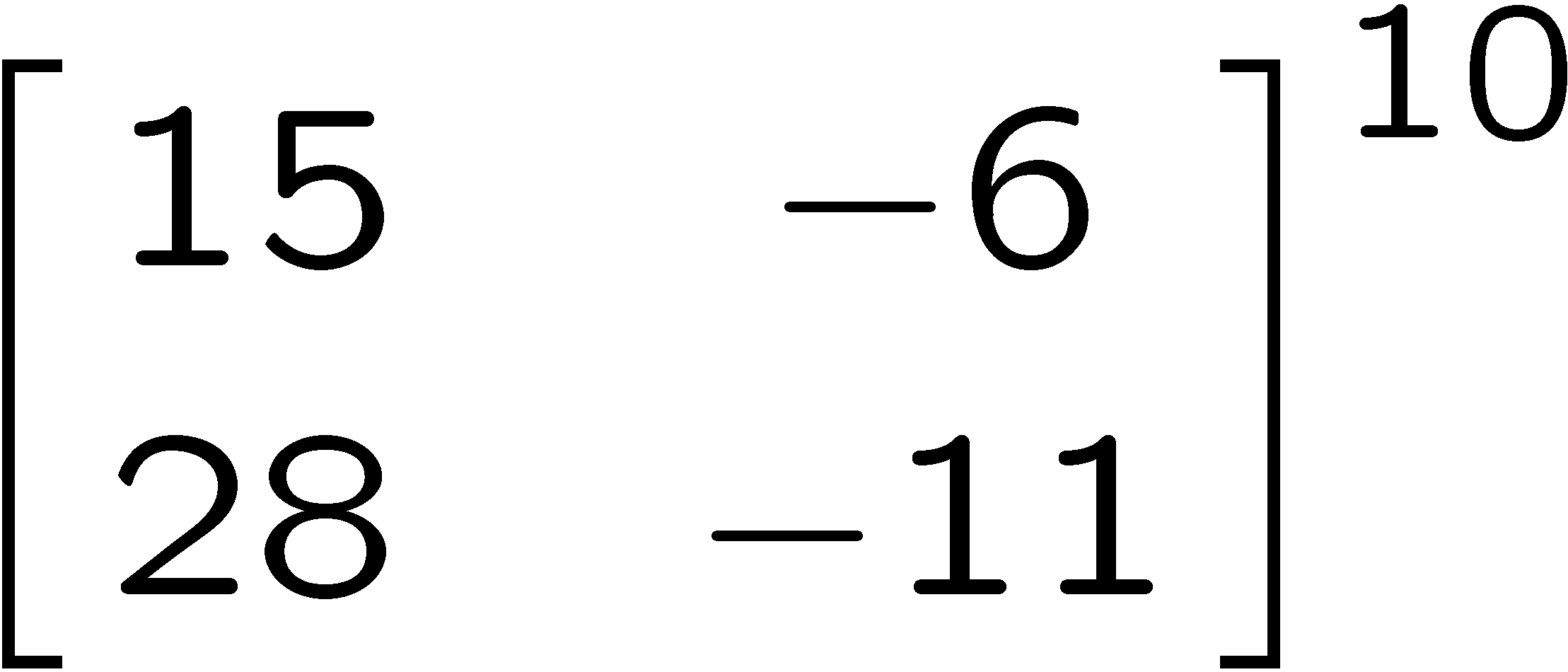 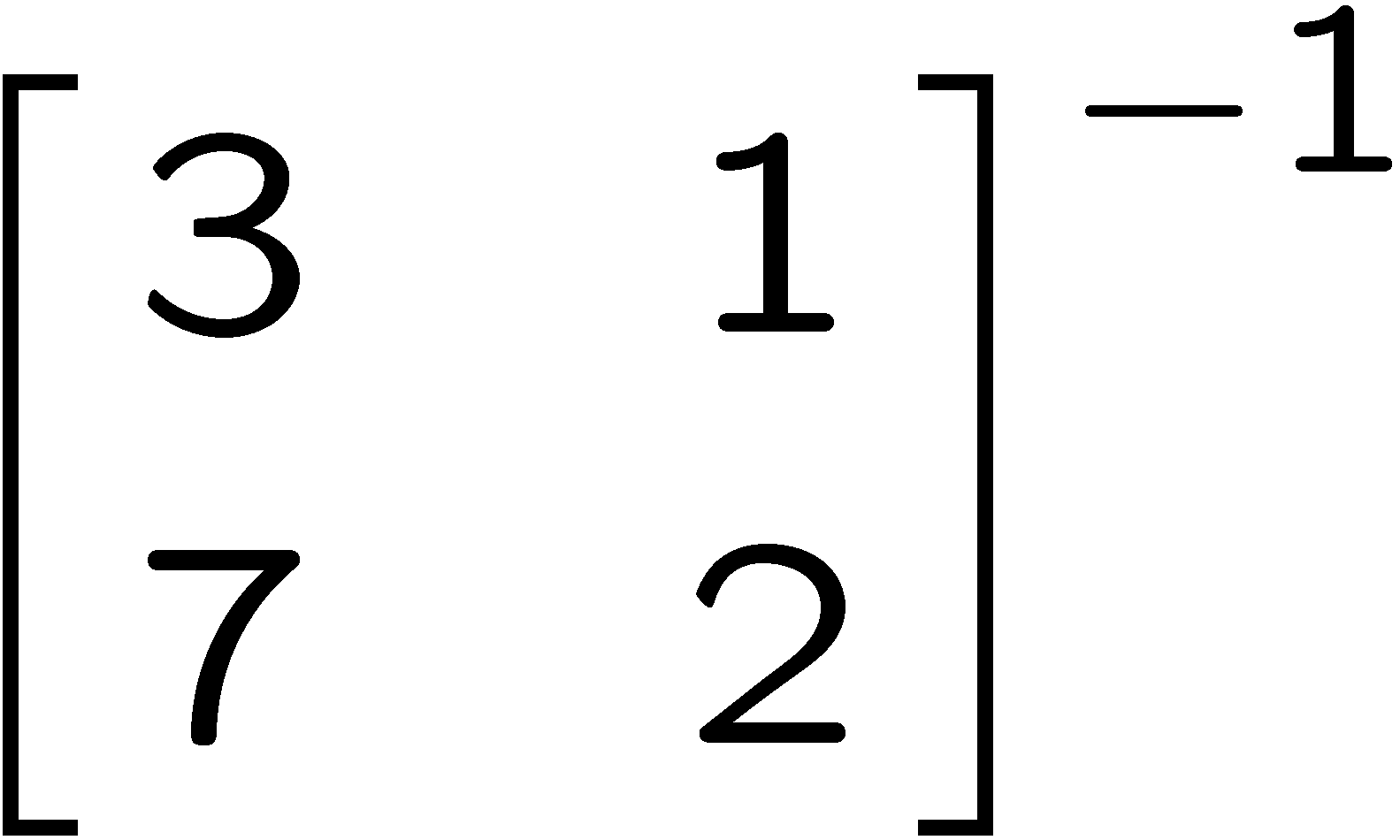 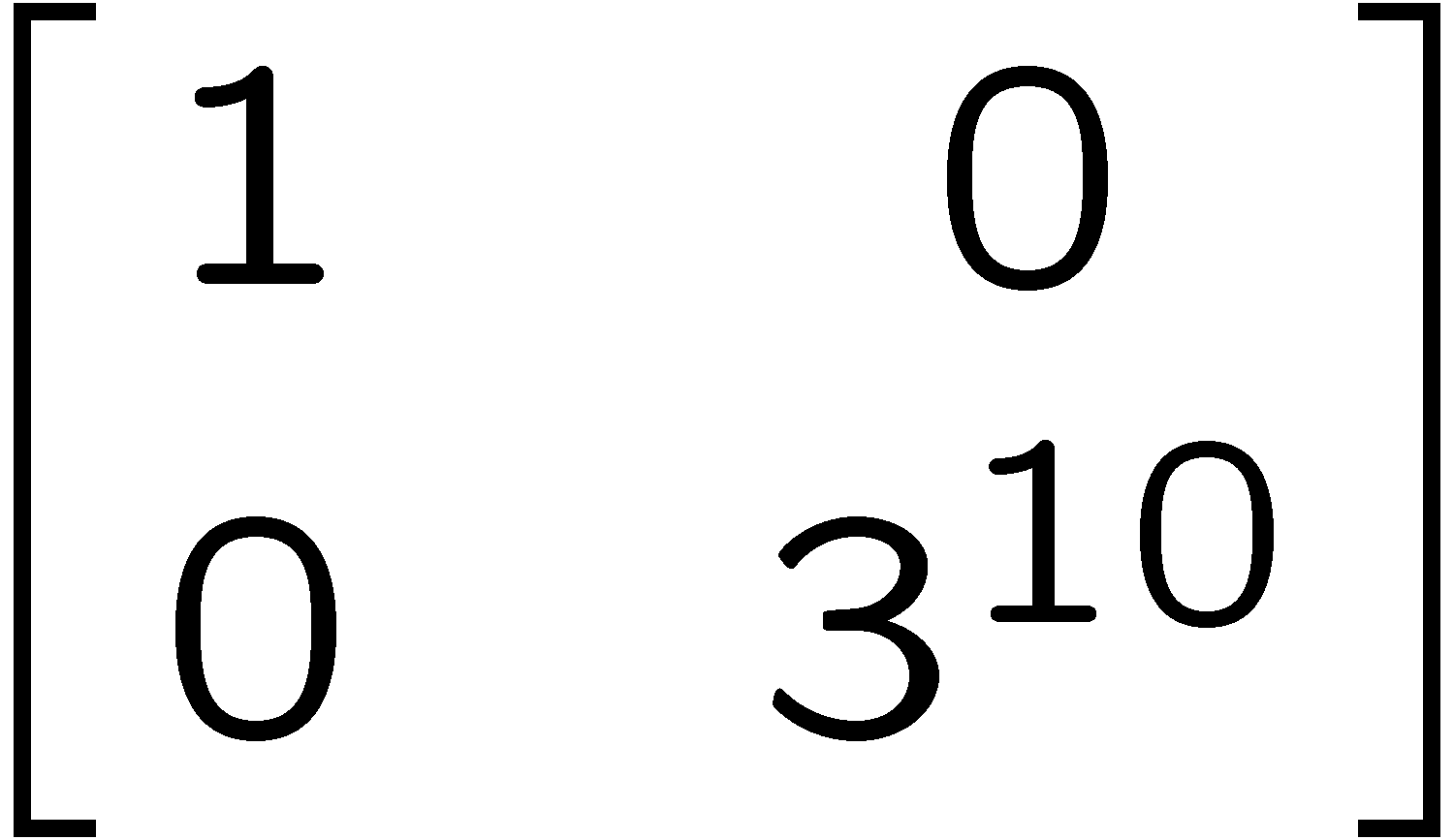 49
49
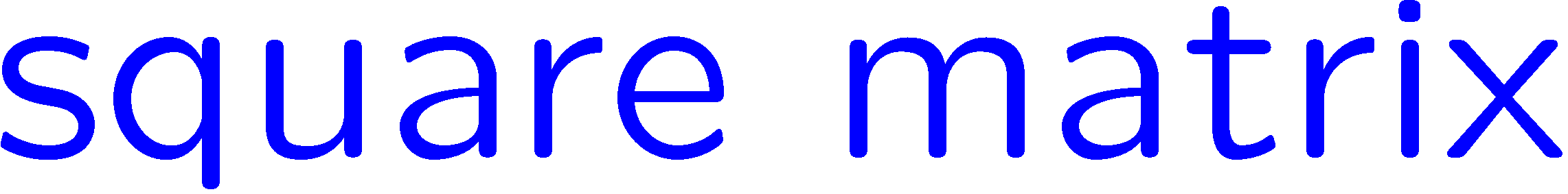 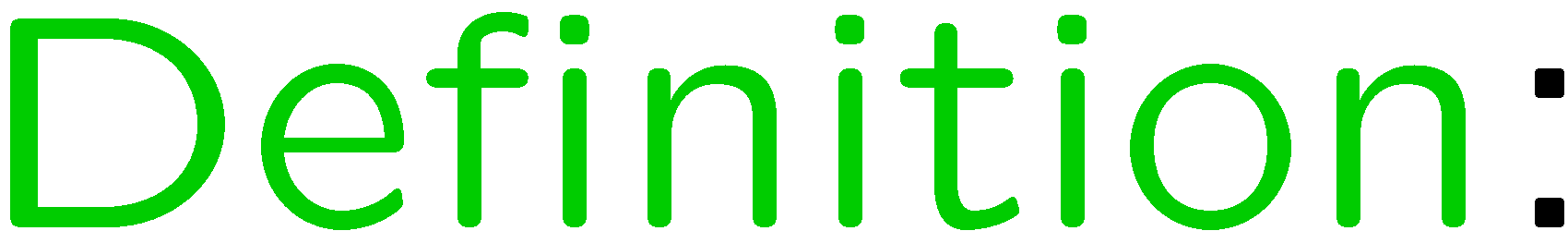 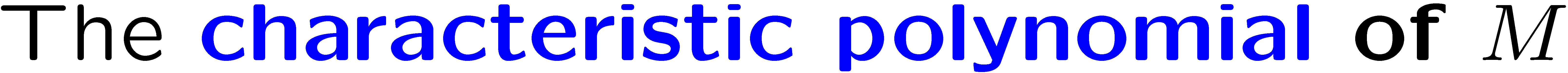 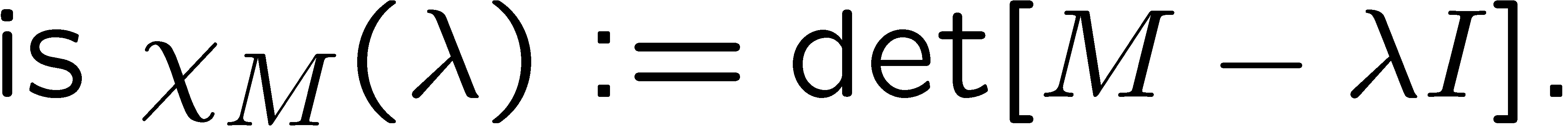 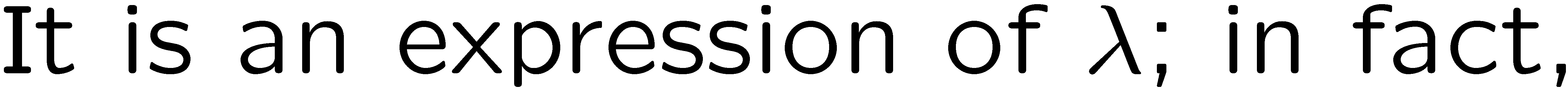 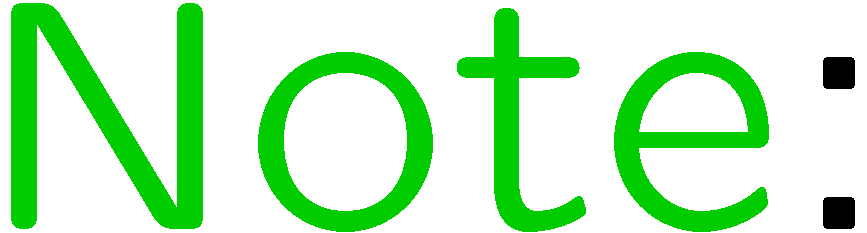 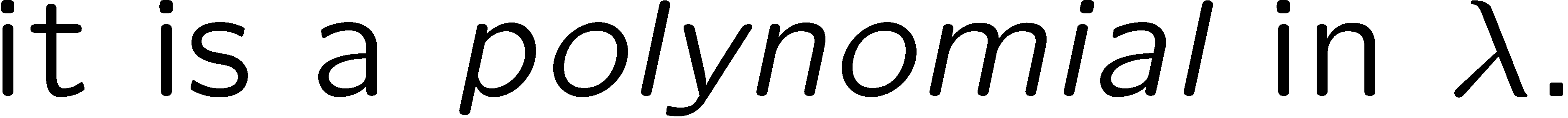 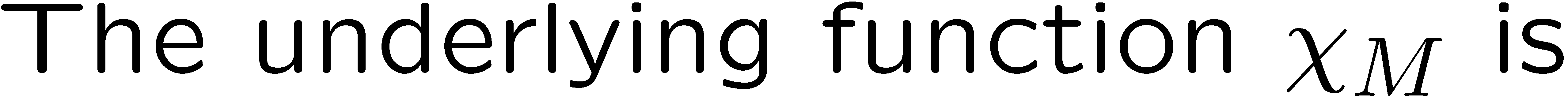 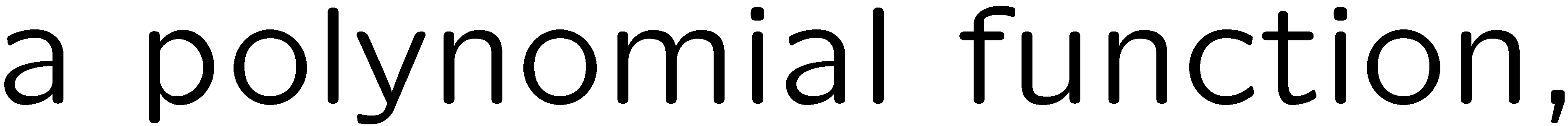 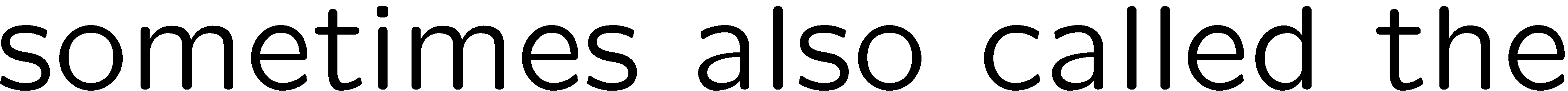 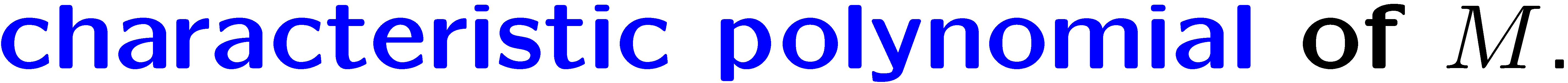 50
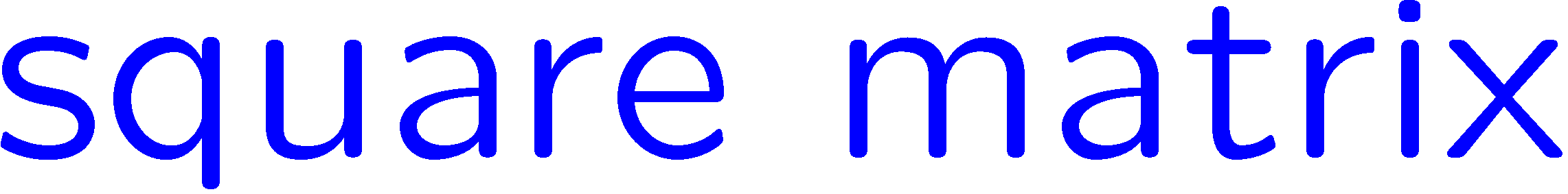 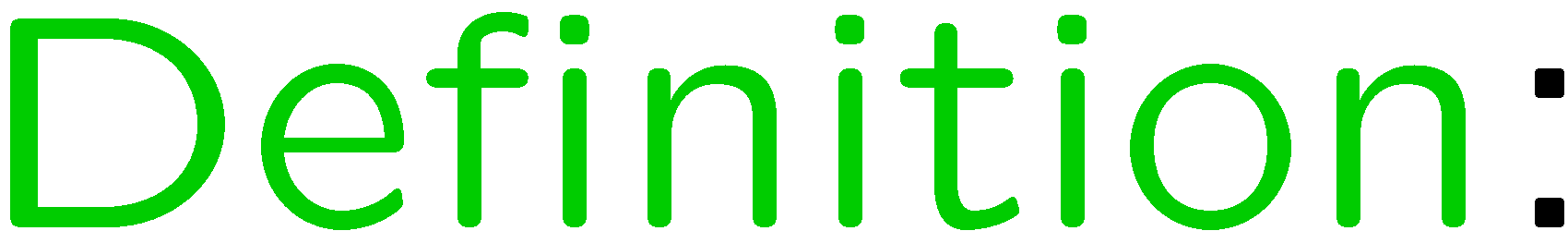 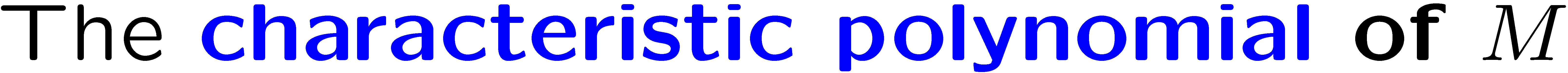 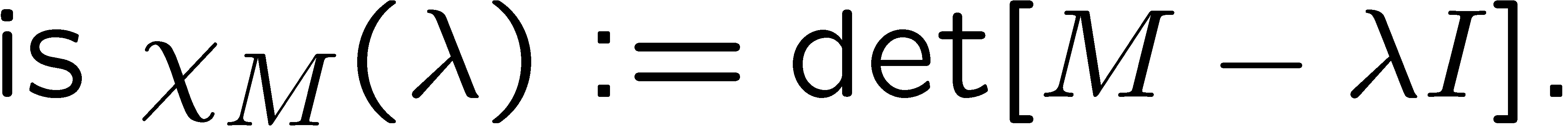 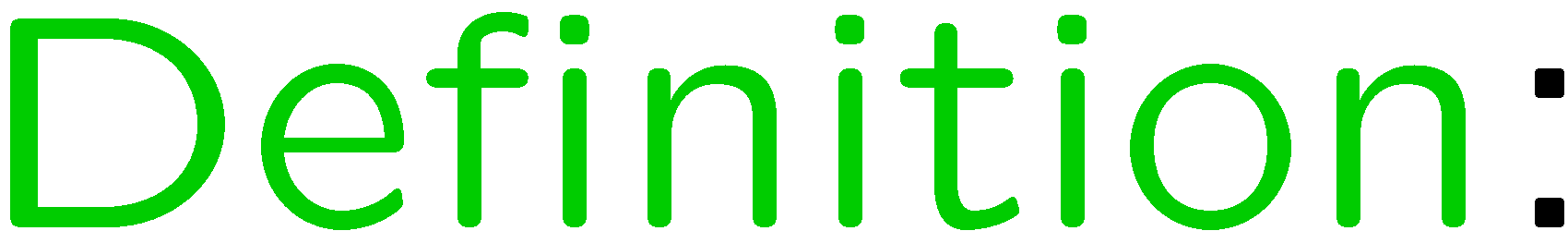 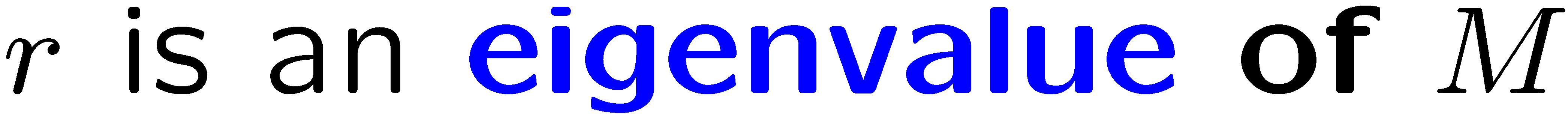 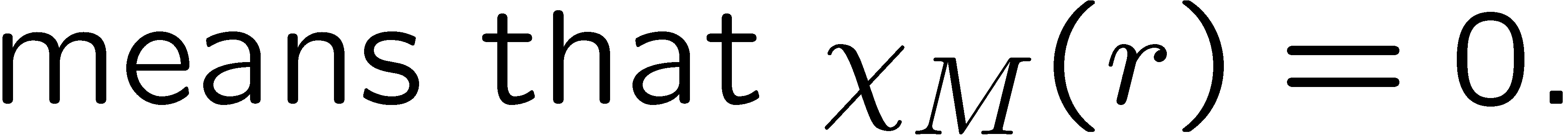 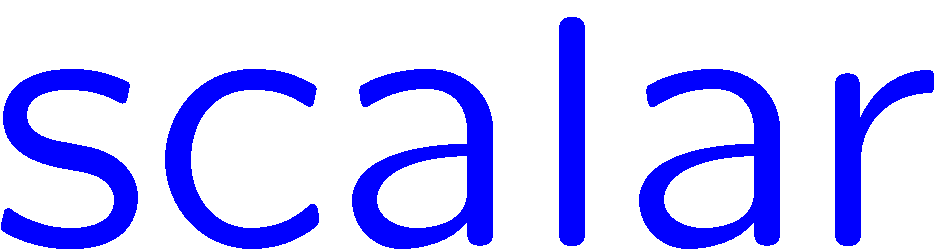 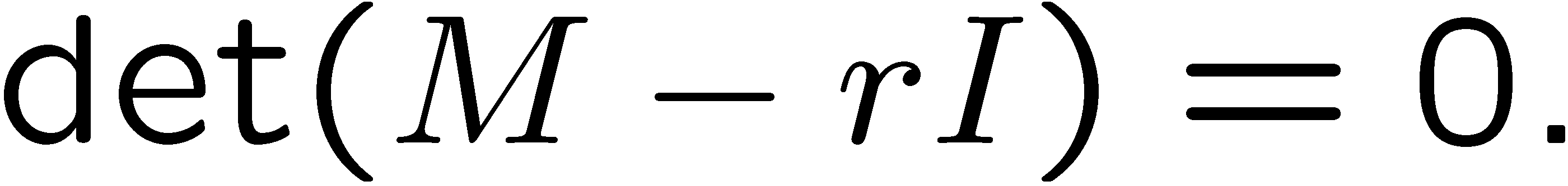 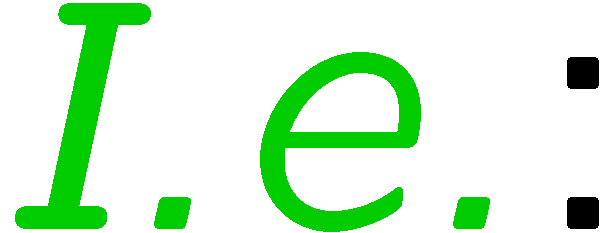 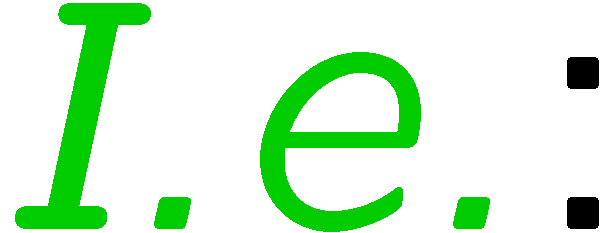 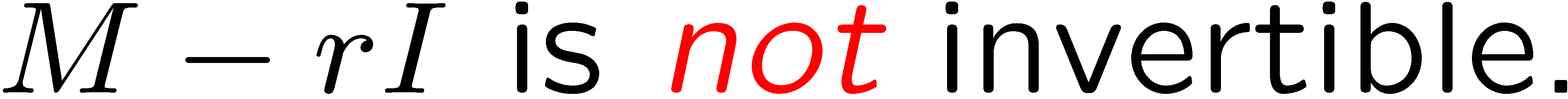 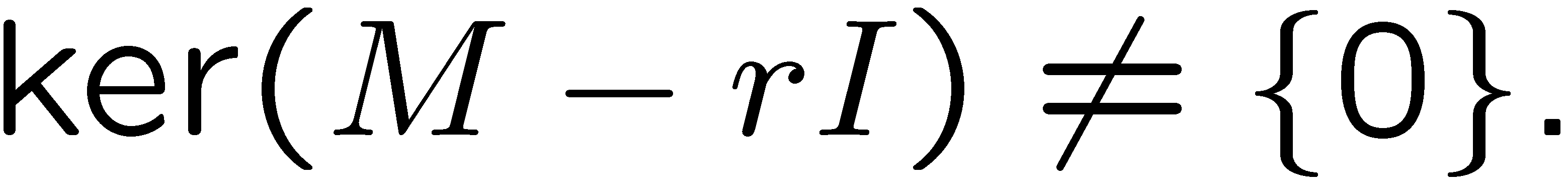 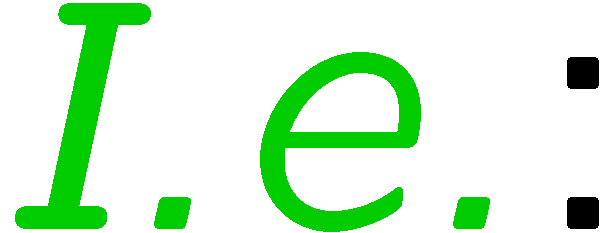 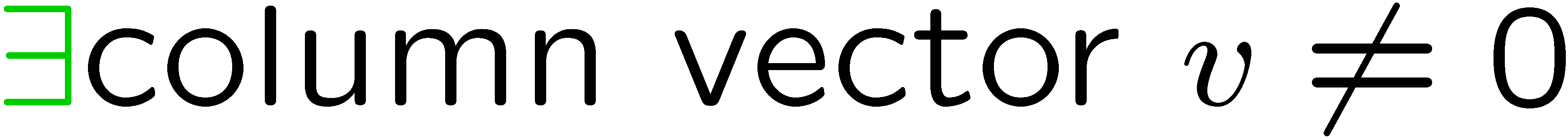 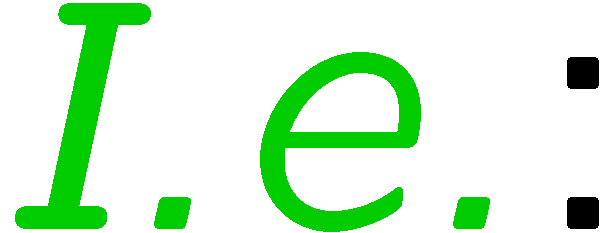 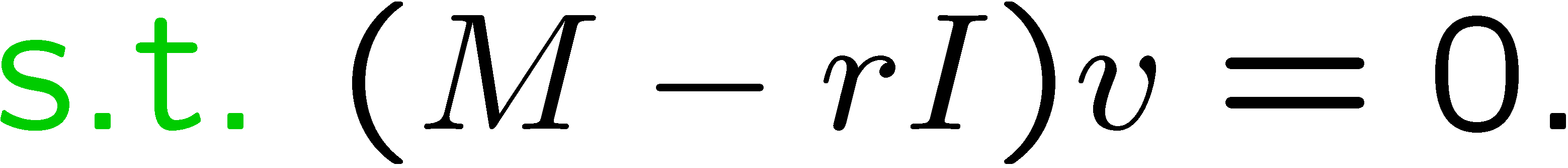 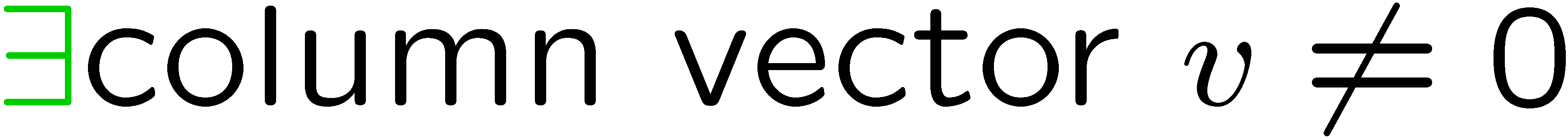 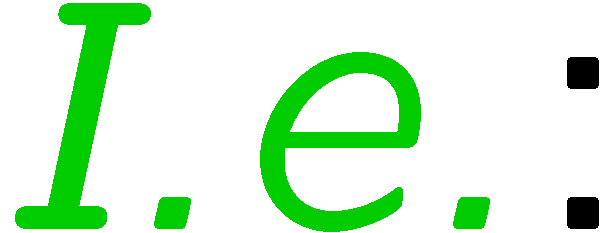 51
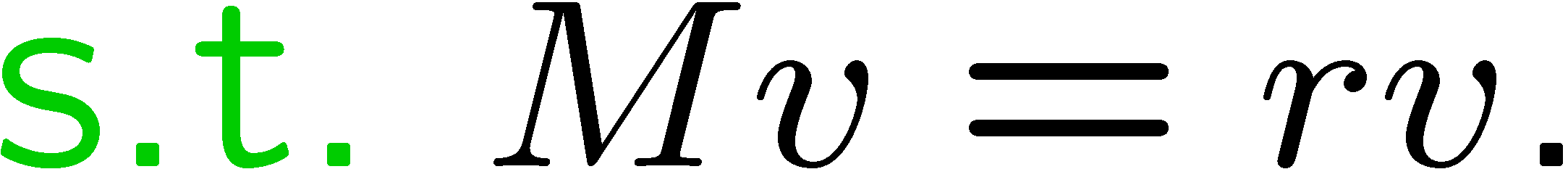 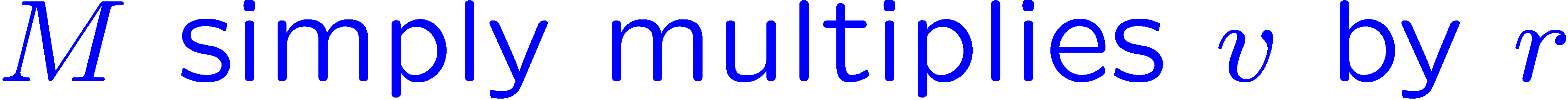 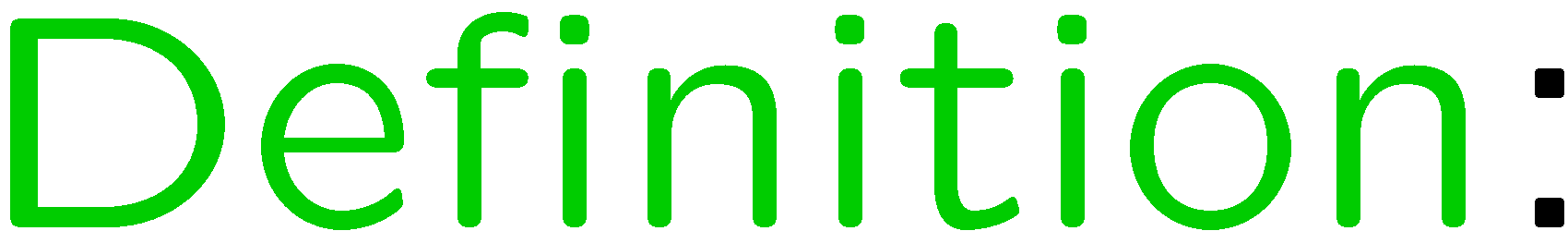 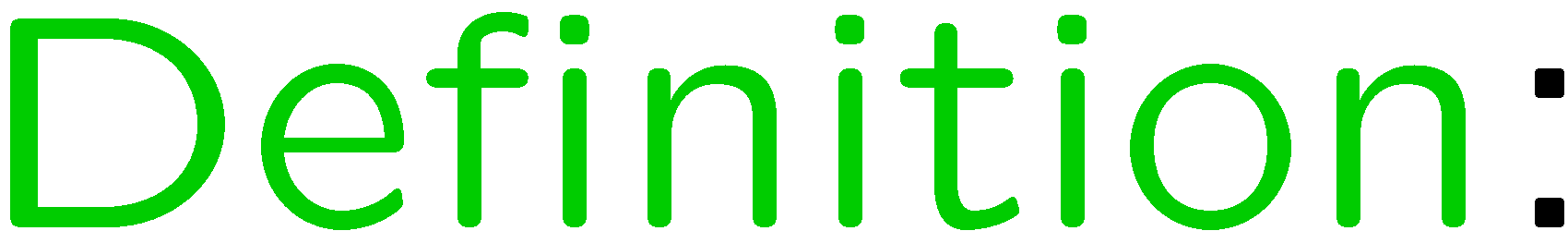 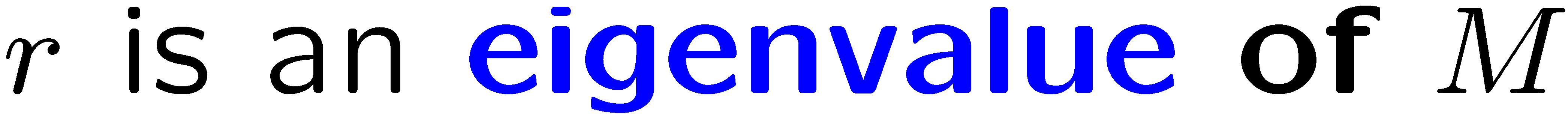 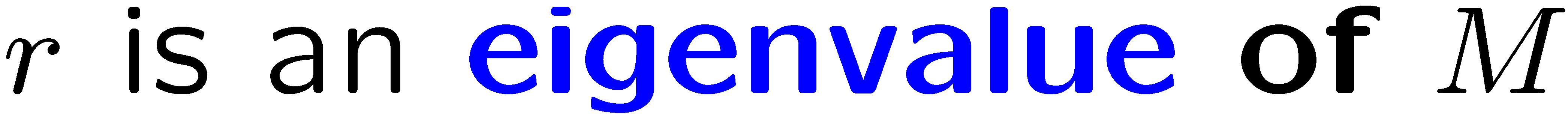 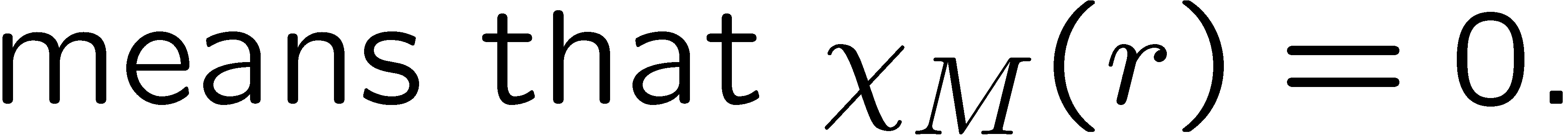 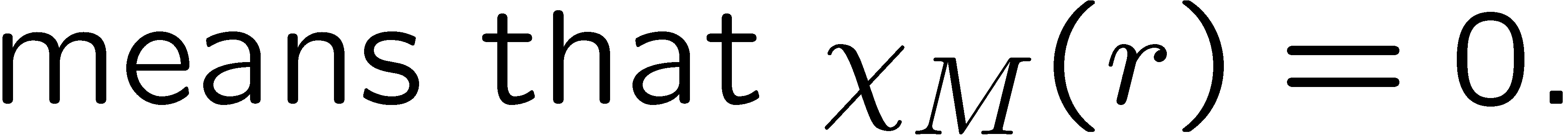 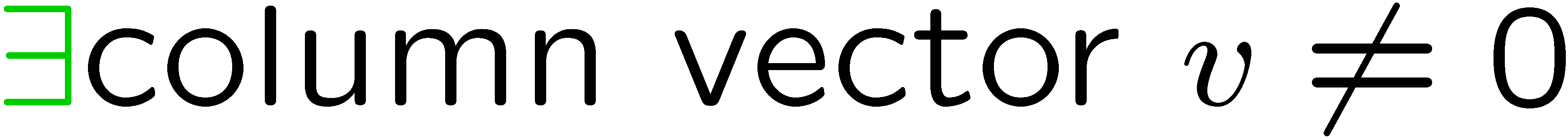 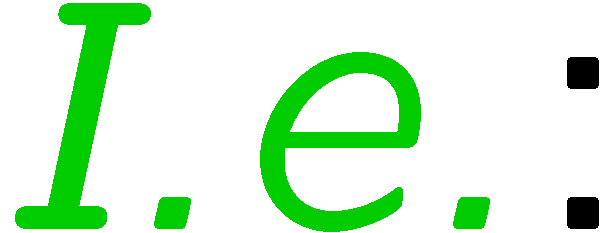 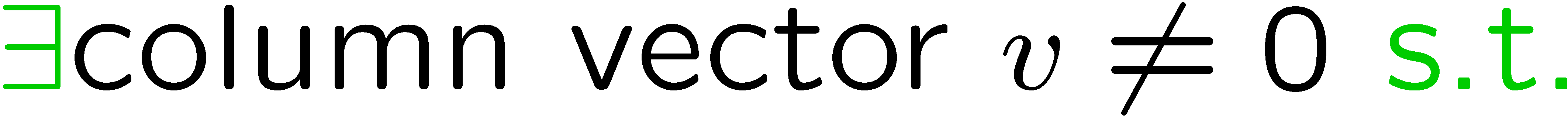 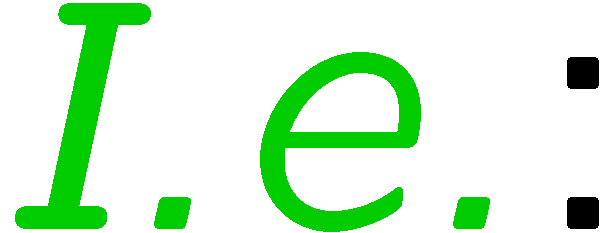 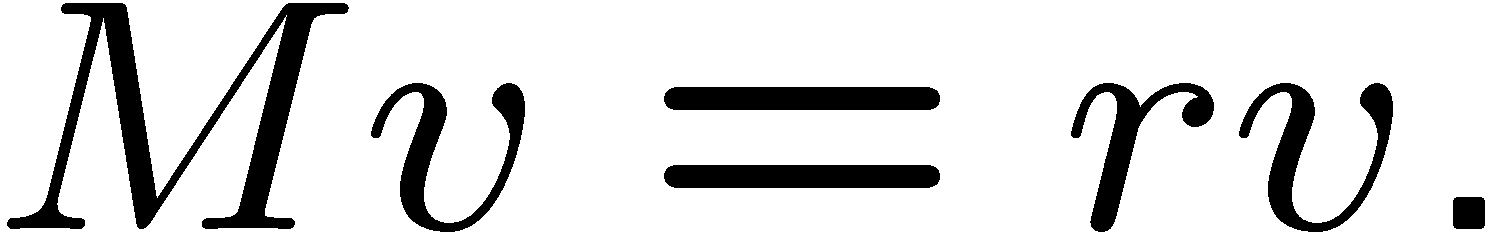 52
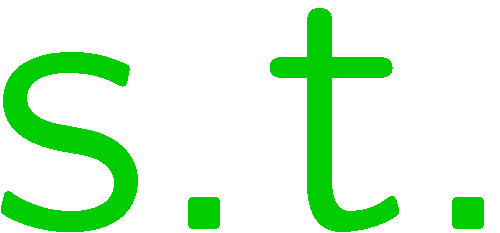 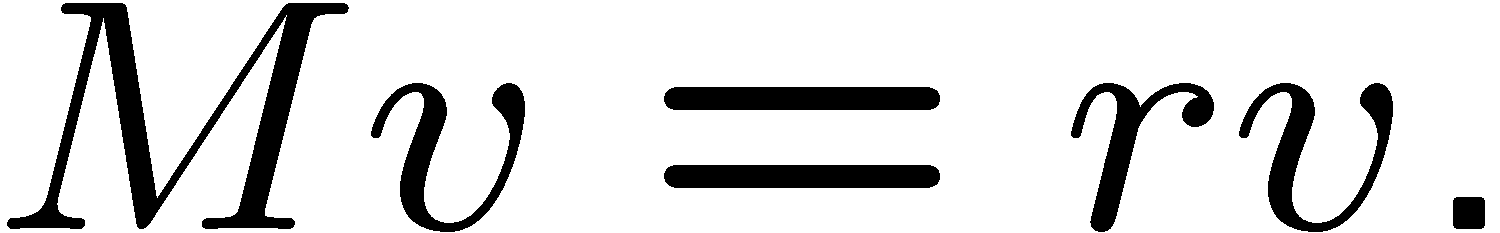 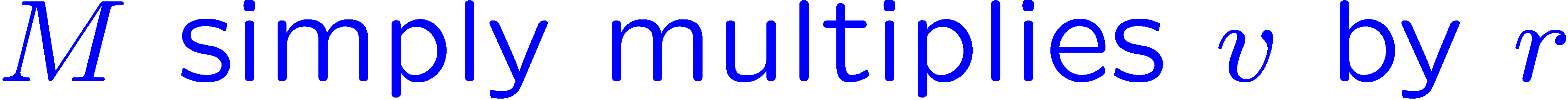 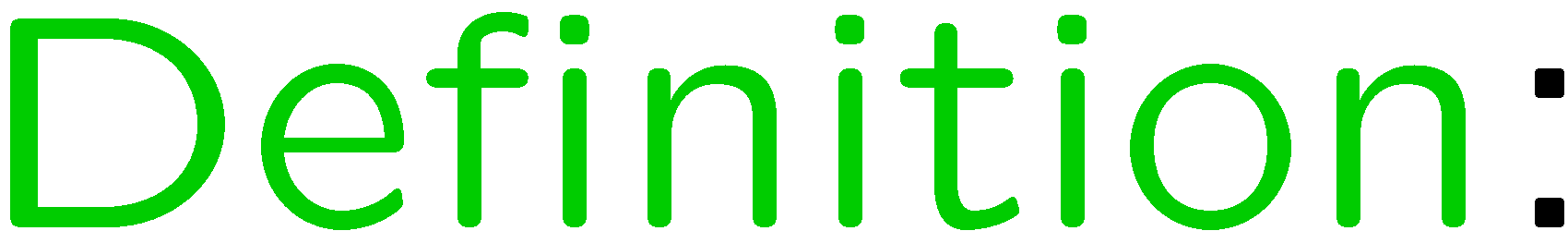 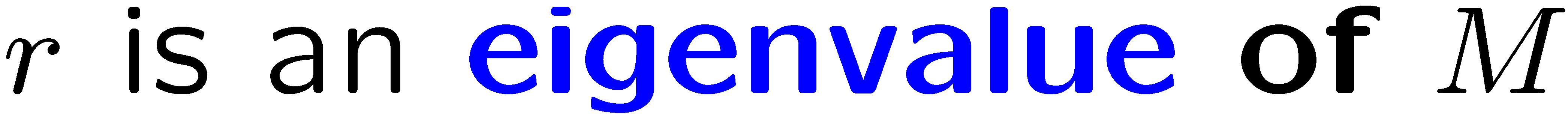 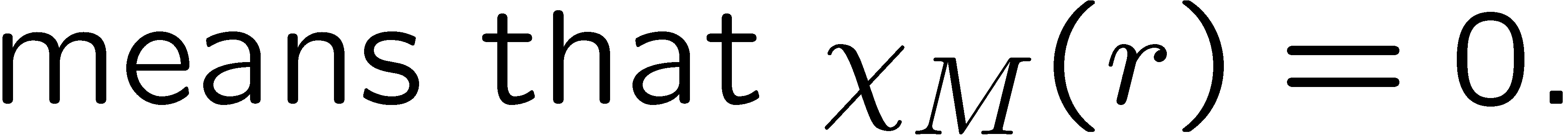 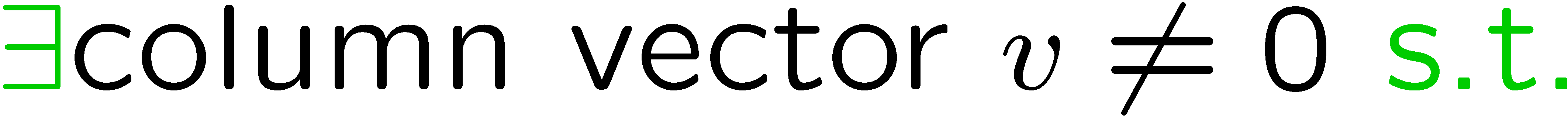 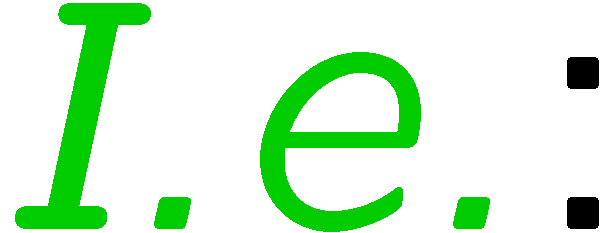 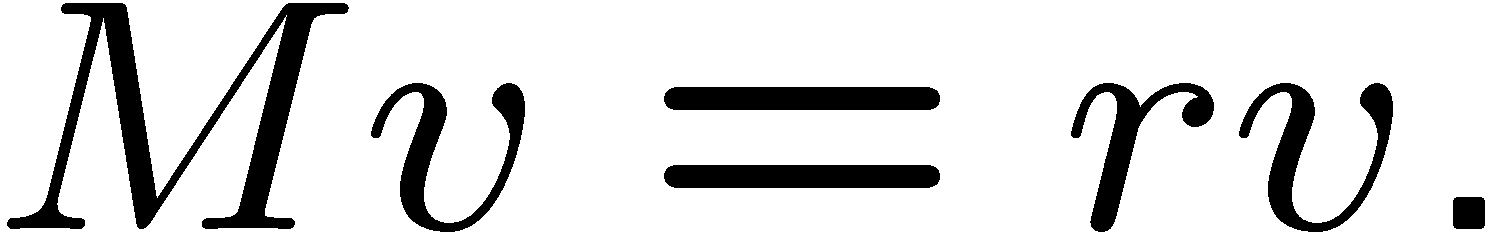 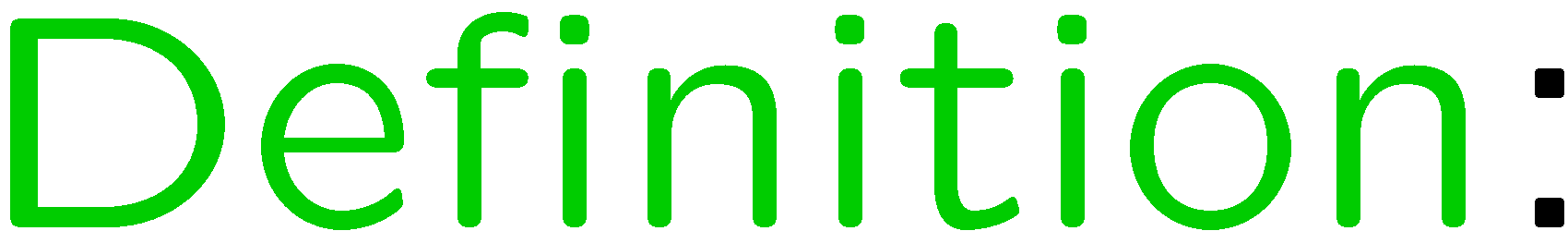 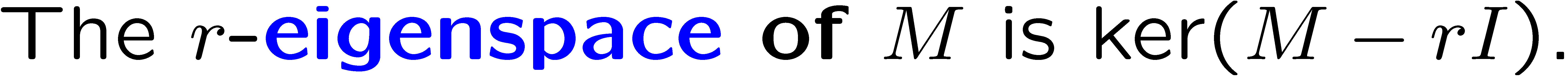 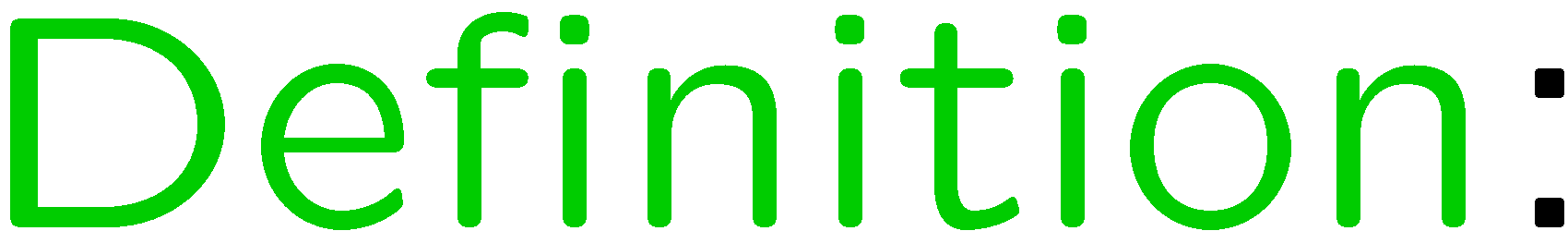 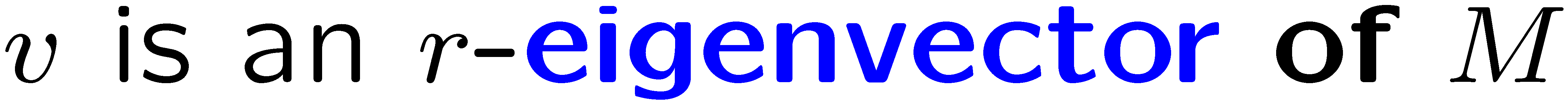 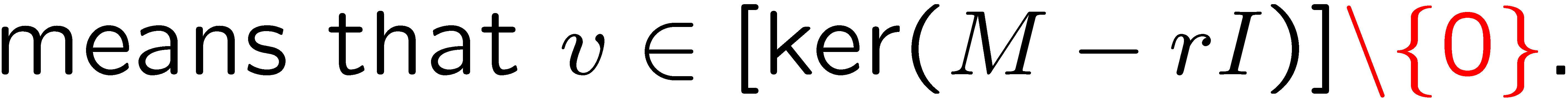 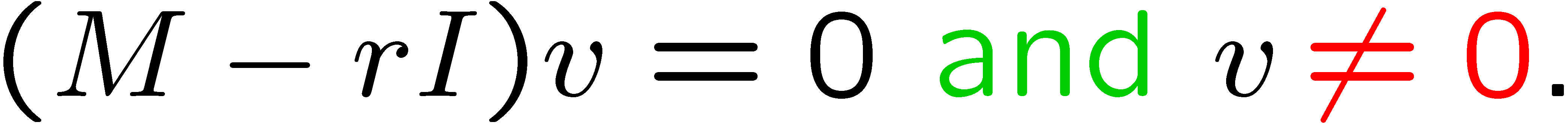 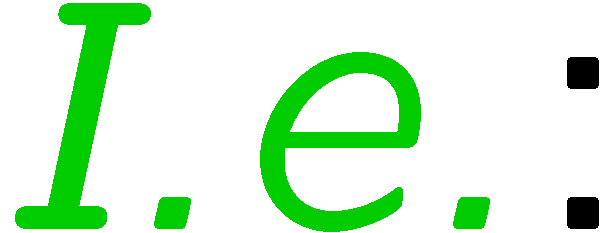 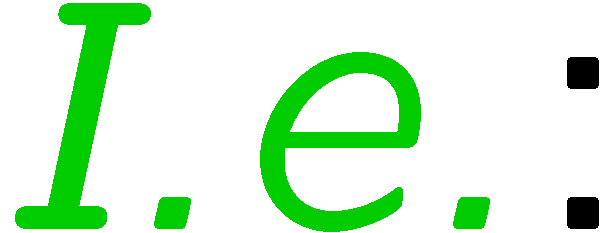 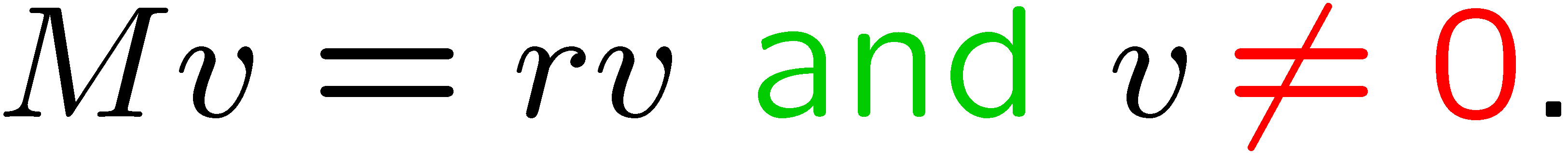 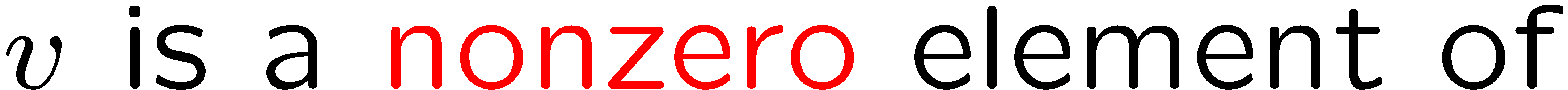 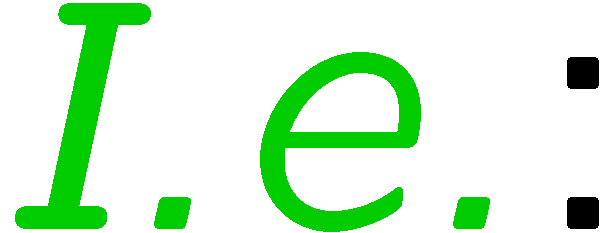 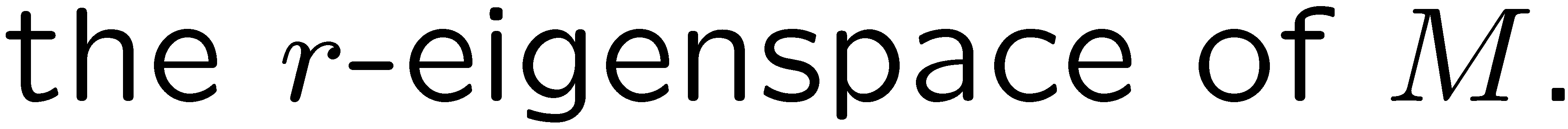 53
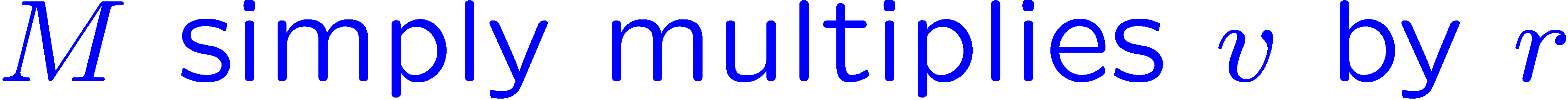 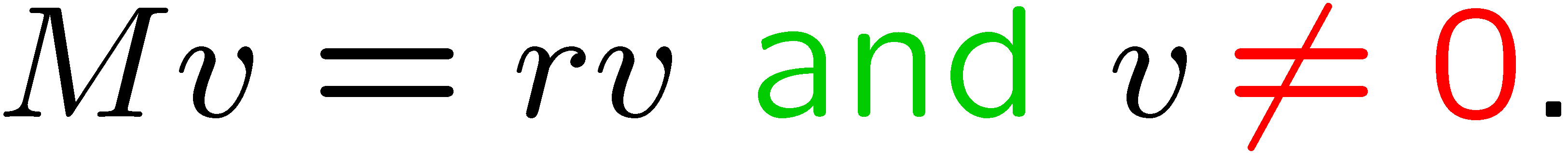 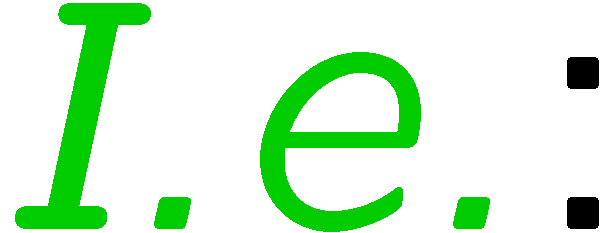 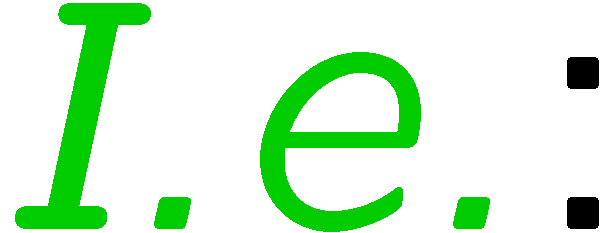 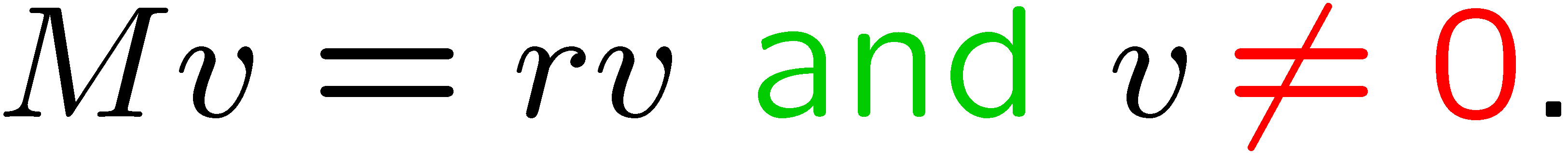 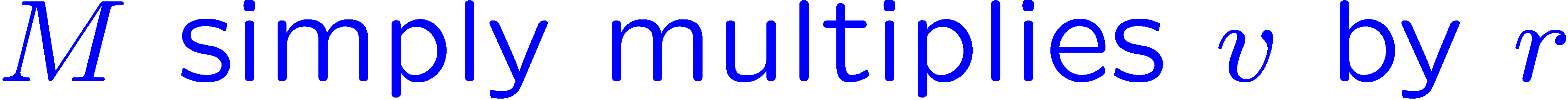 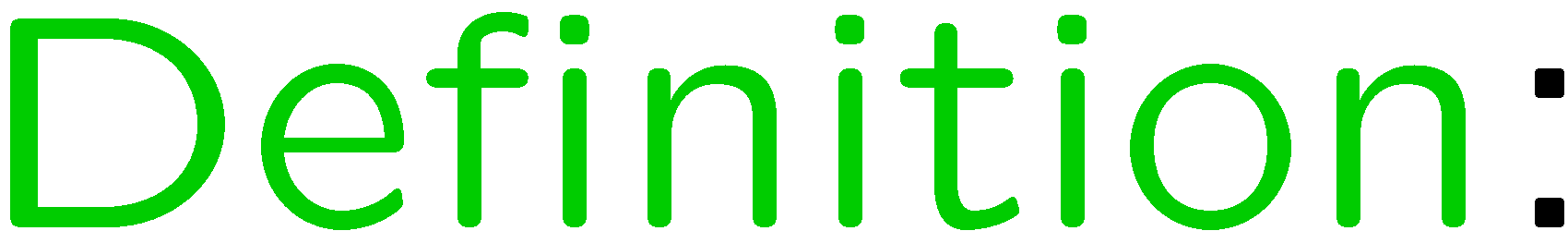 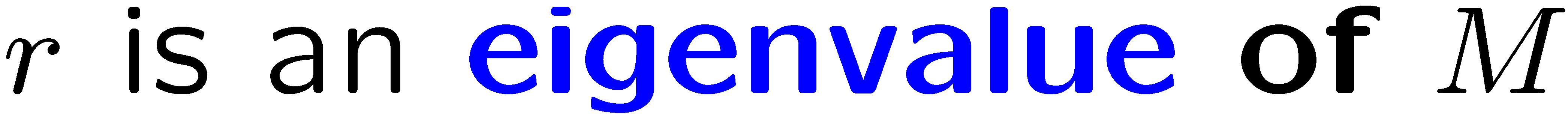 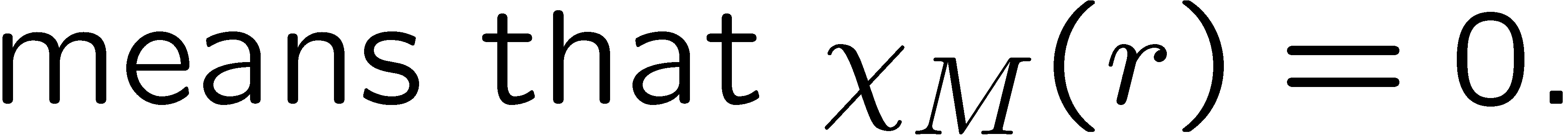 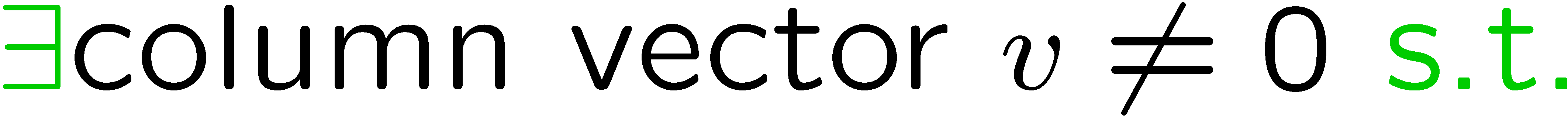 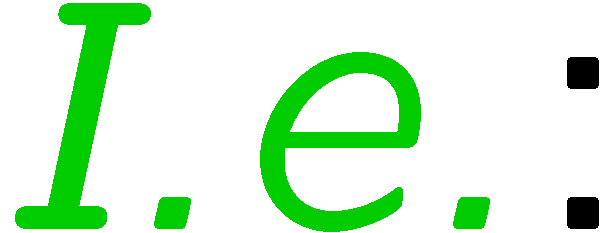 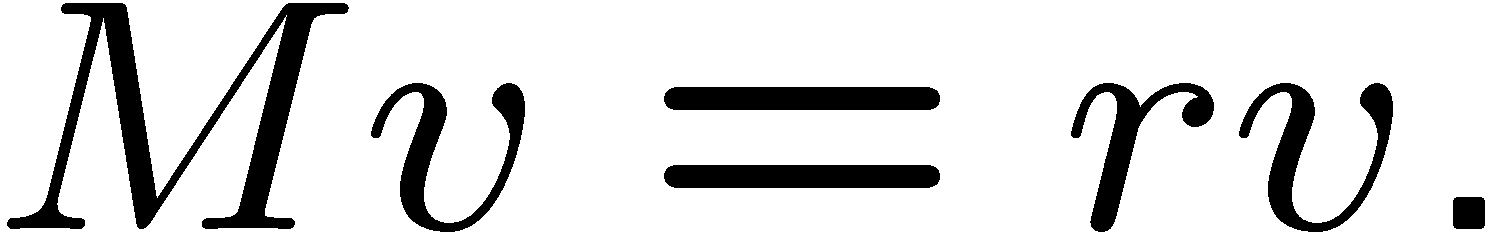 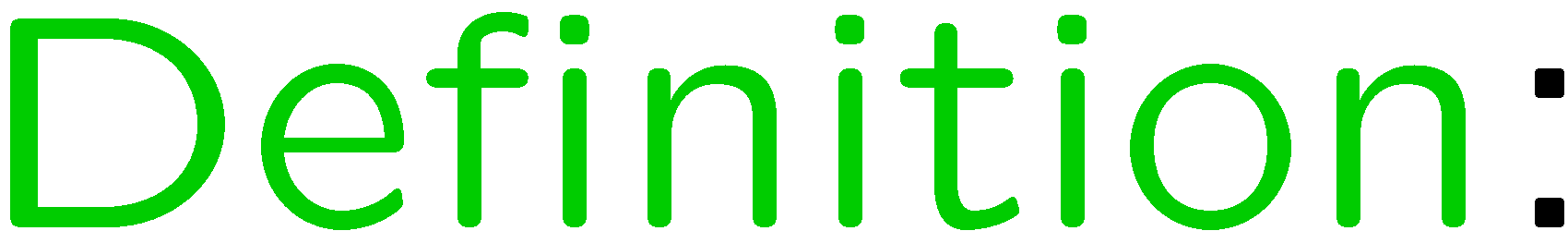 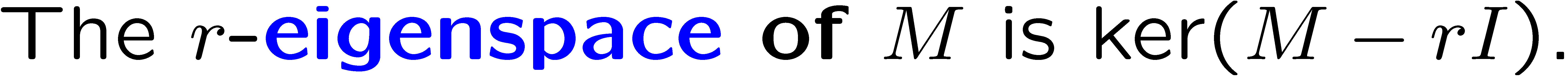 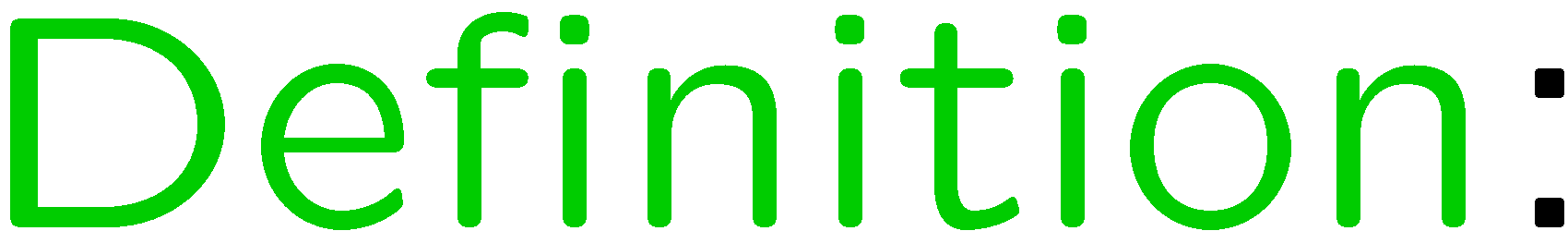 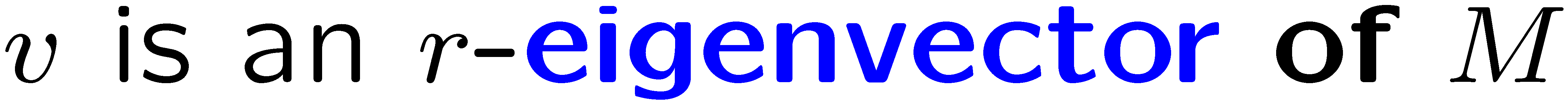 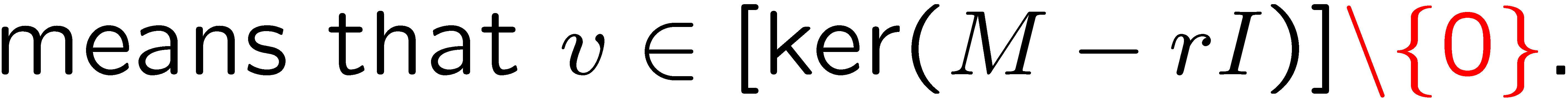 54
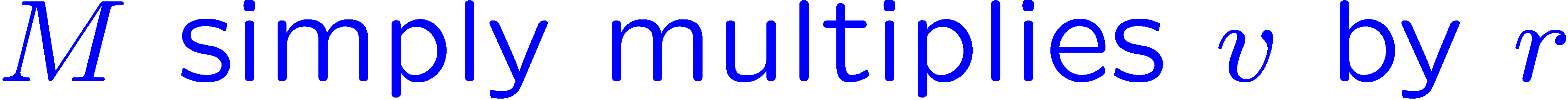 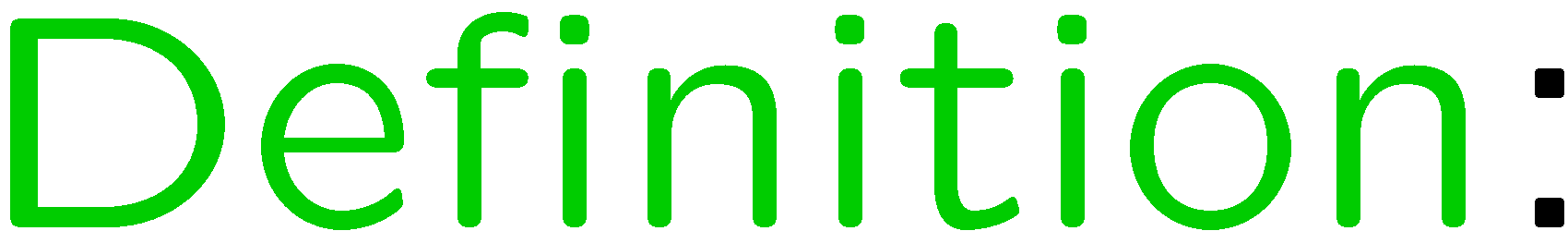 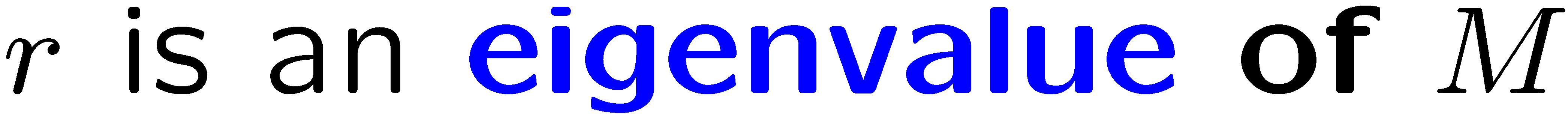 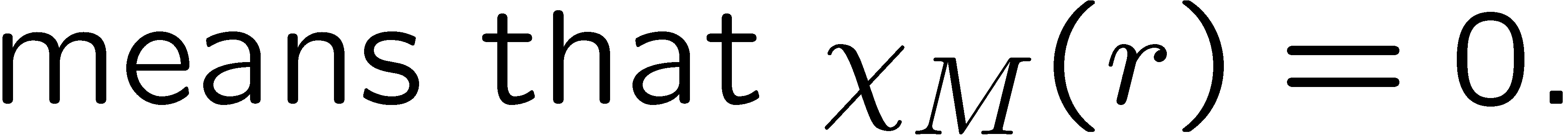 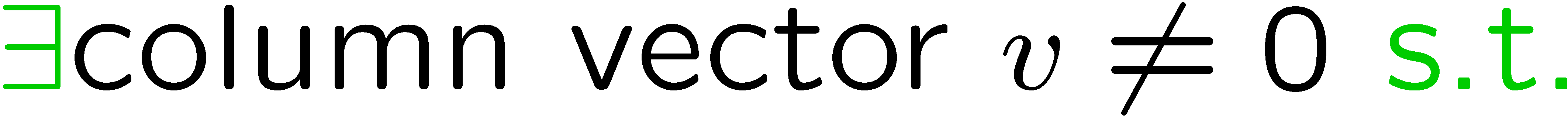 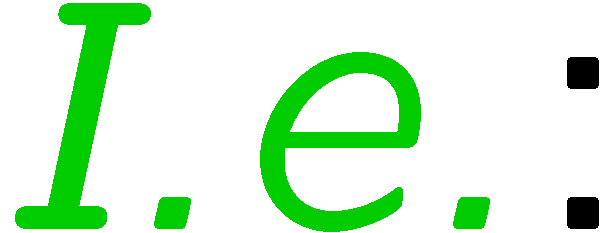 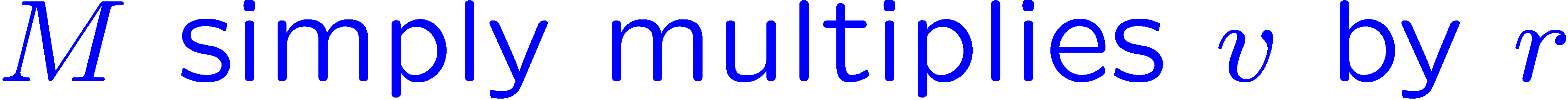 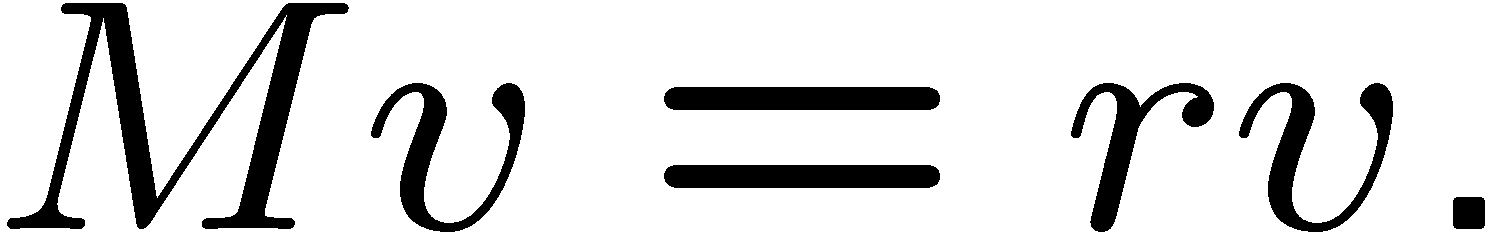 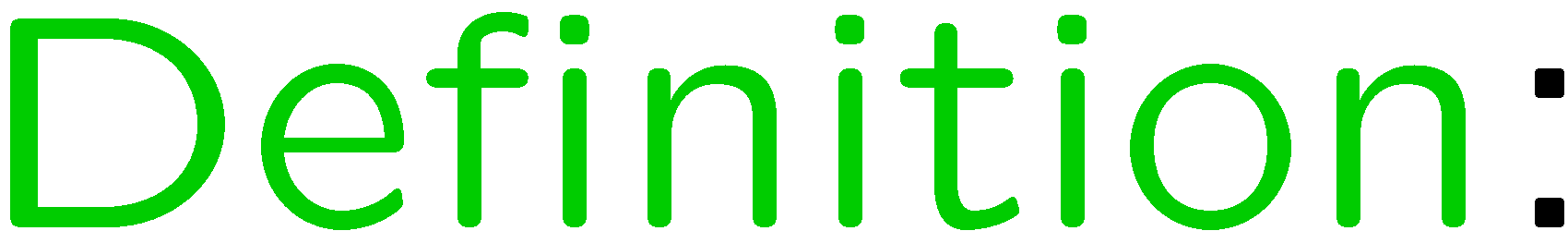 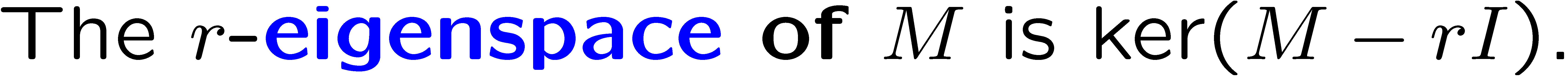 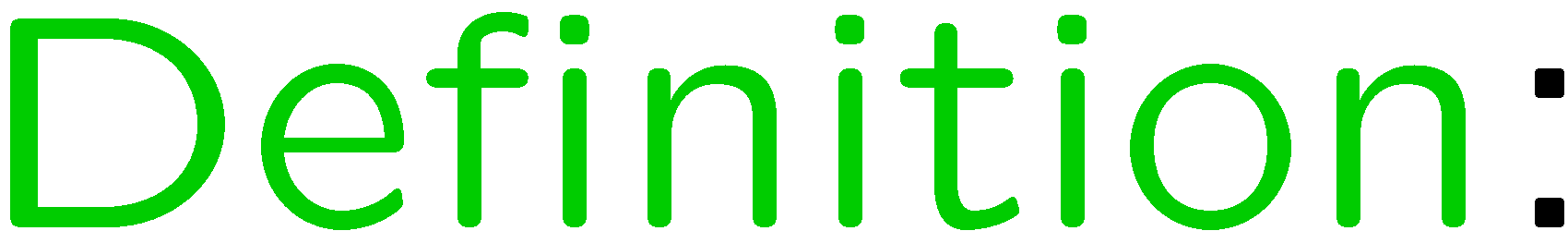 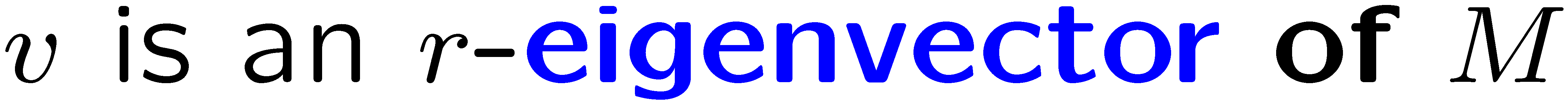 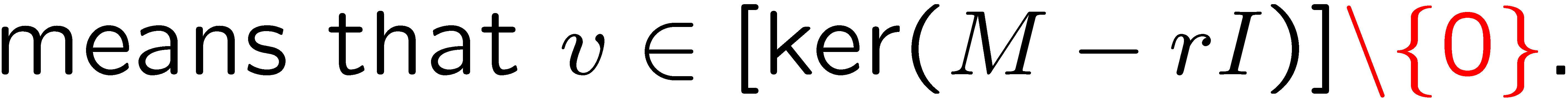 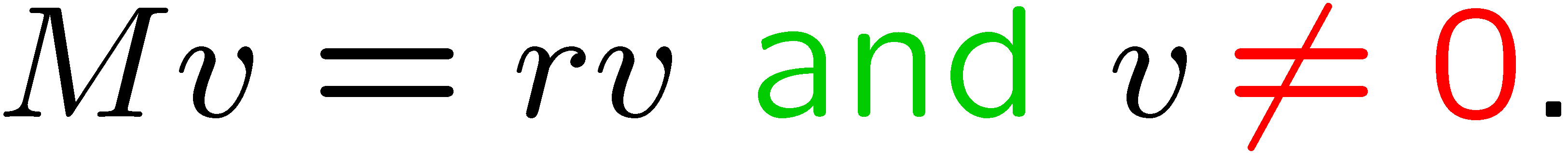 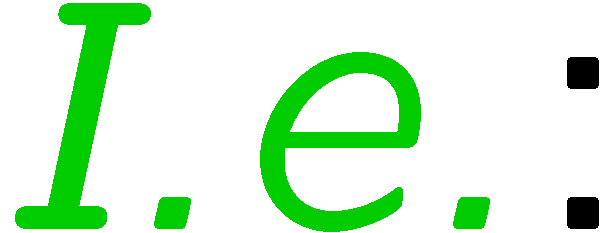 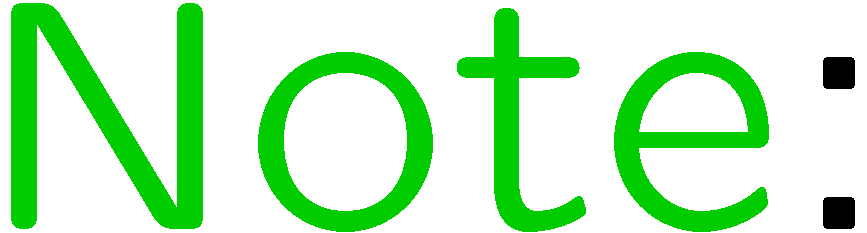 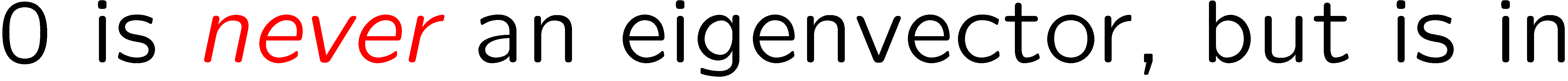 55
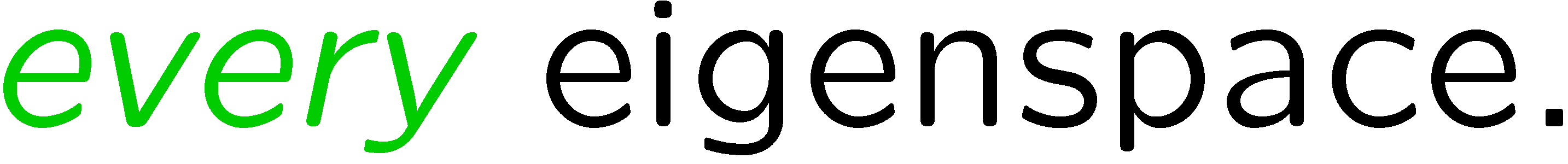 STOP
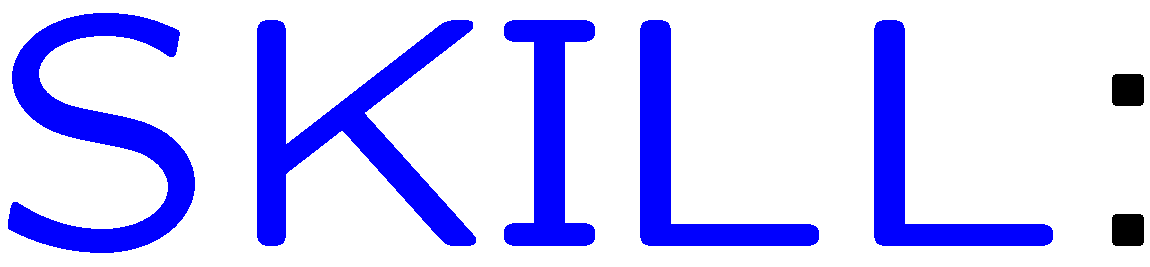 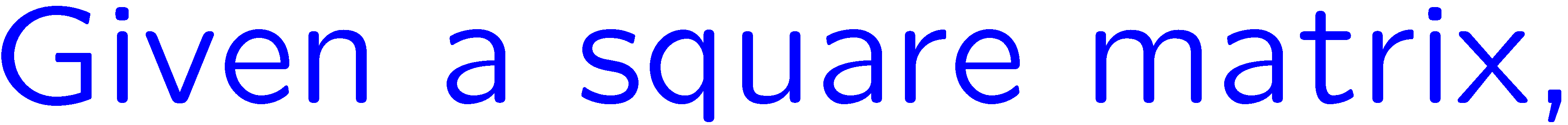 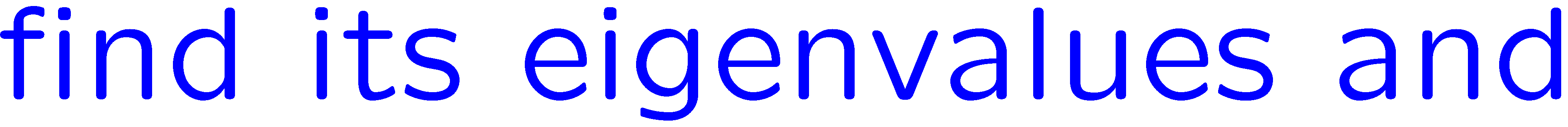 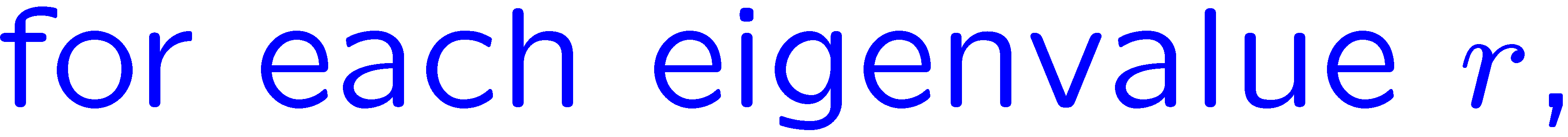 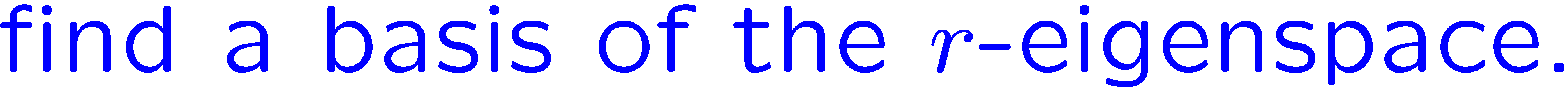 56